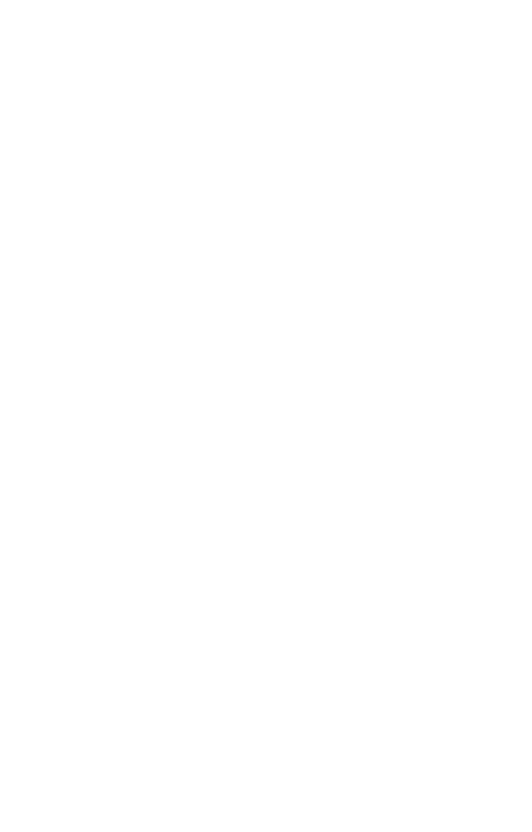 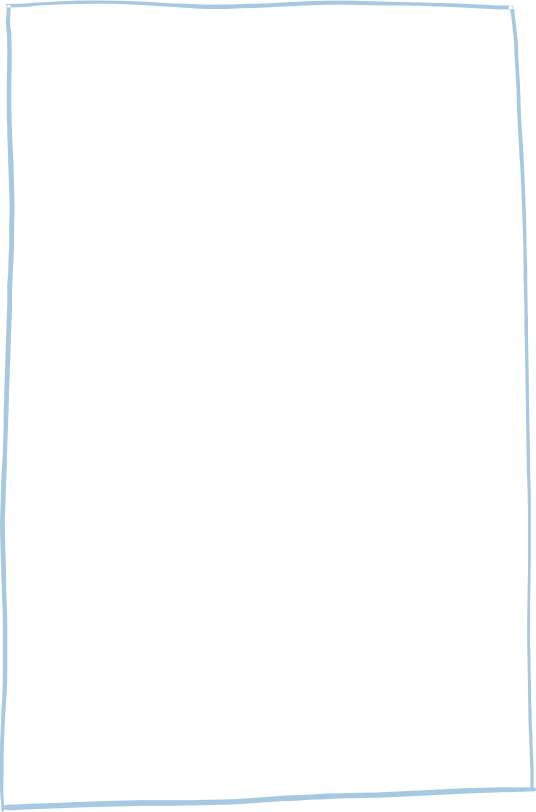 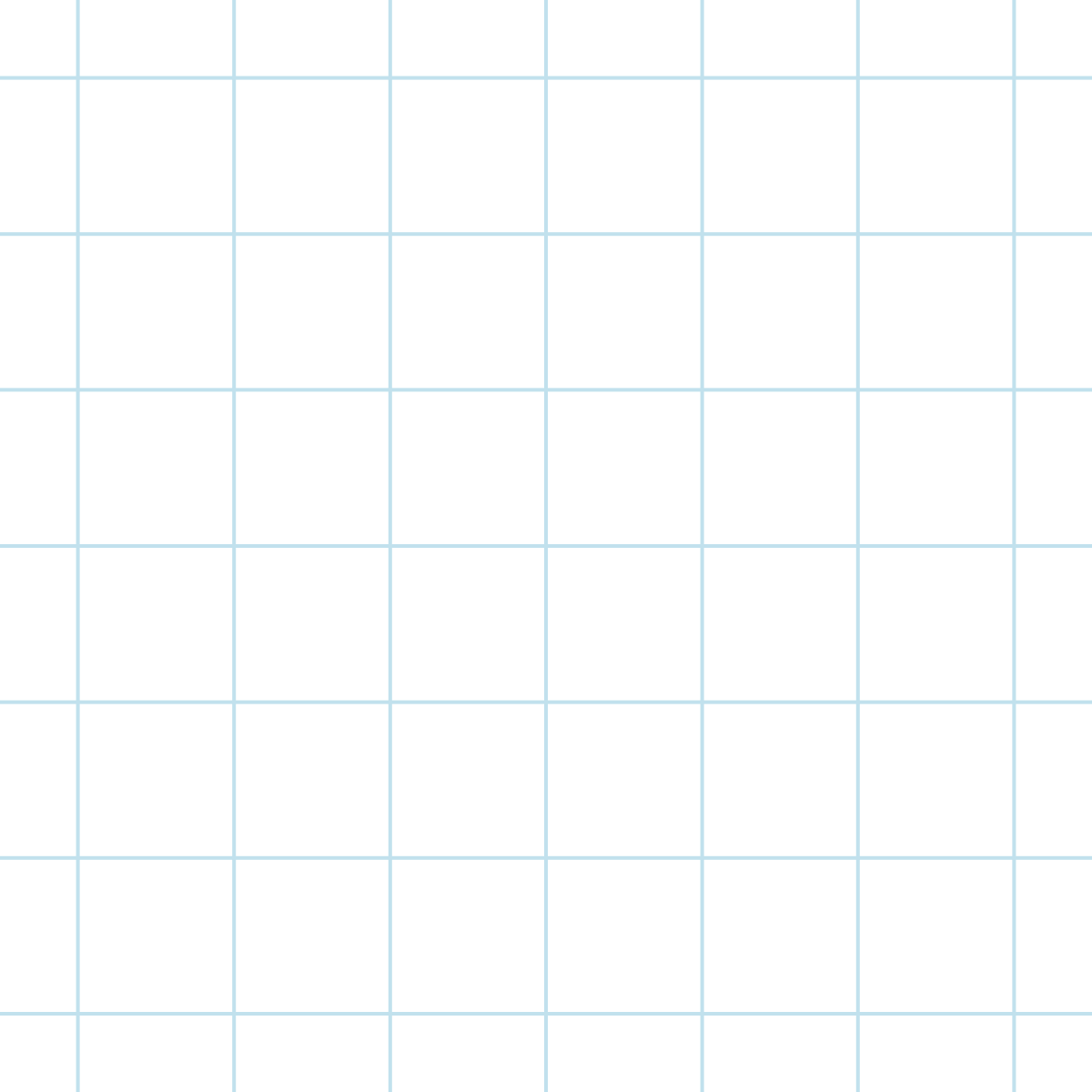 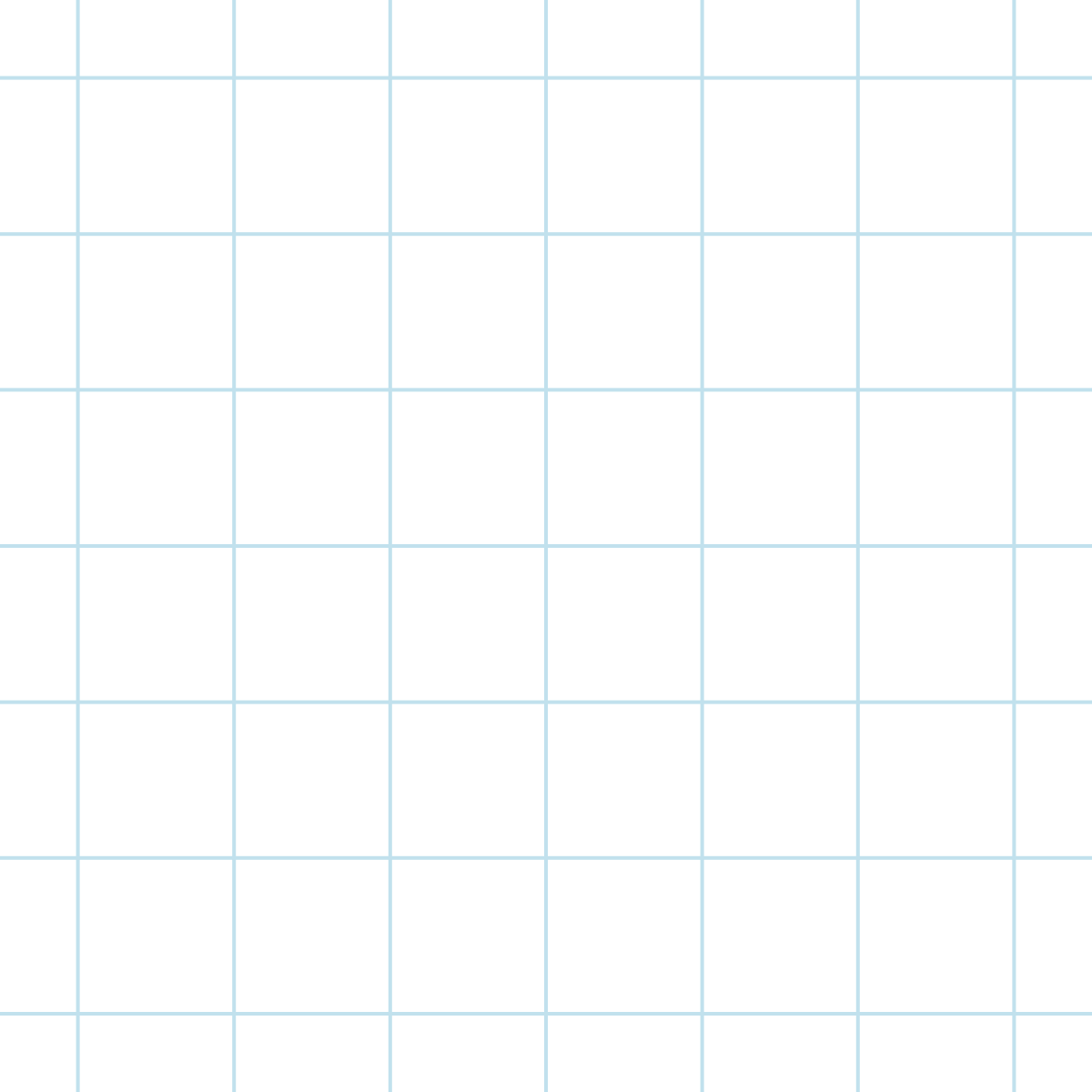 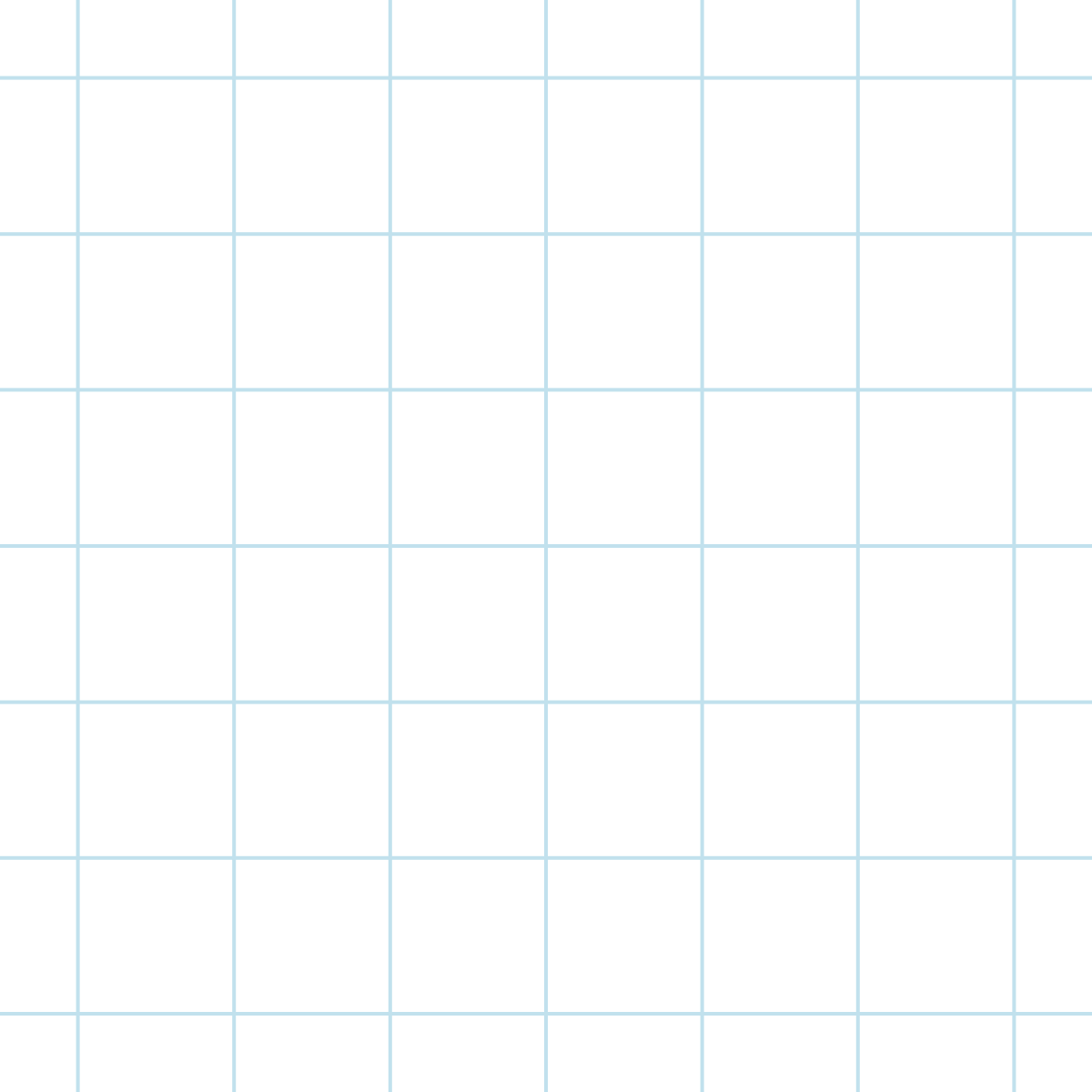 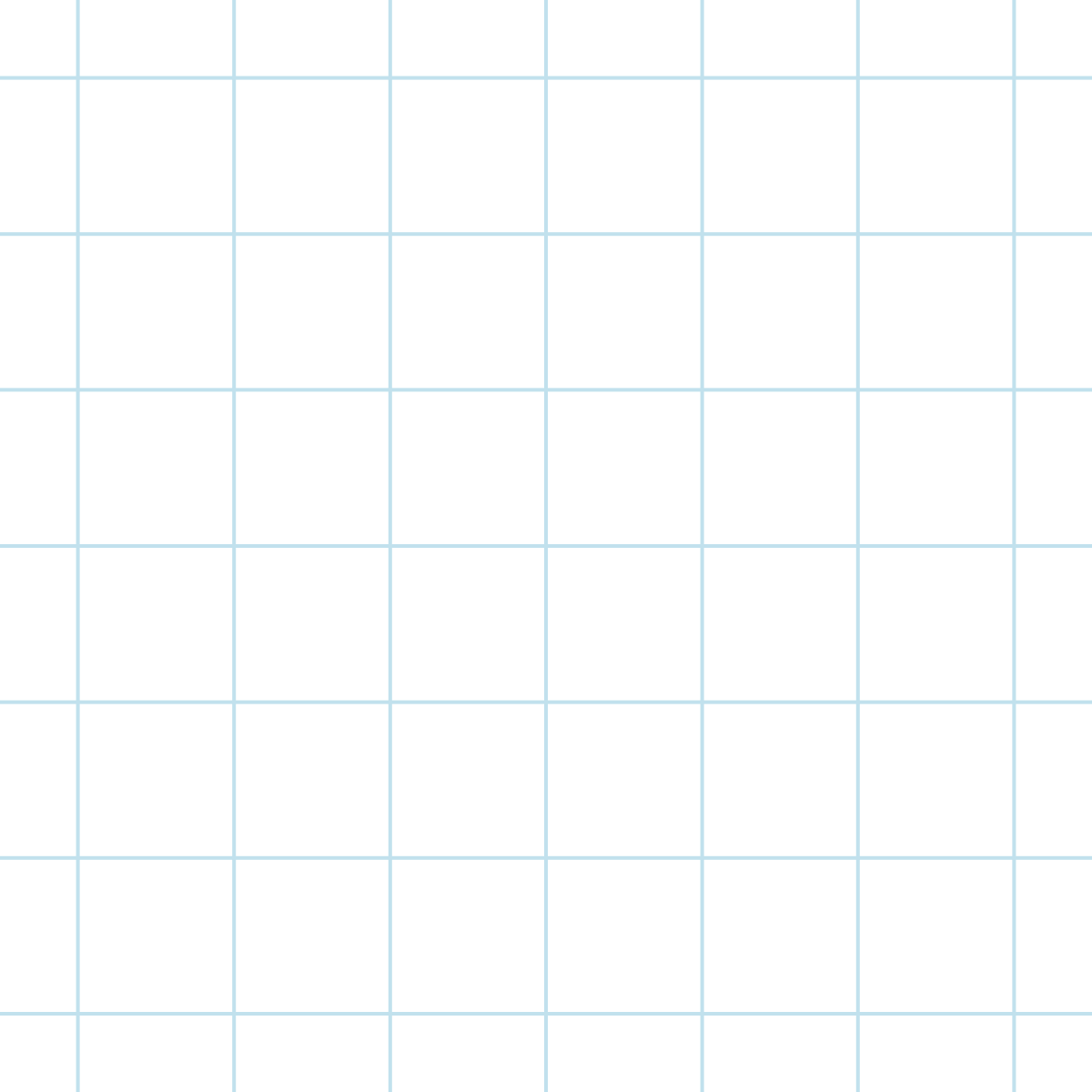 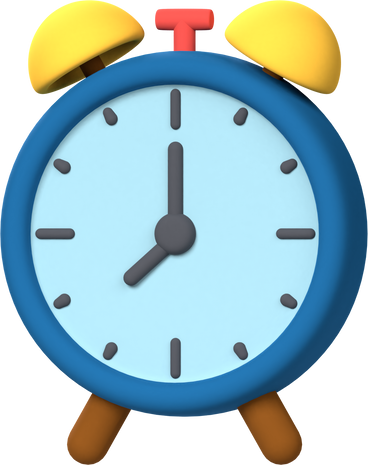 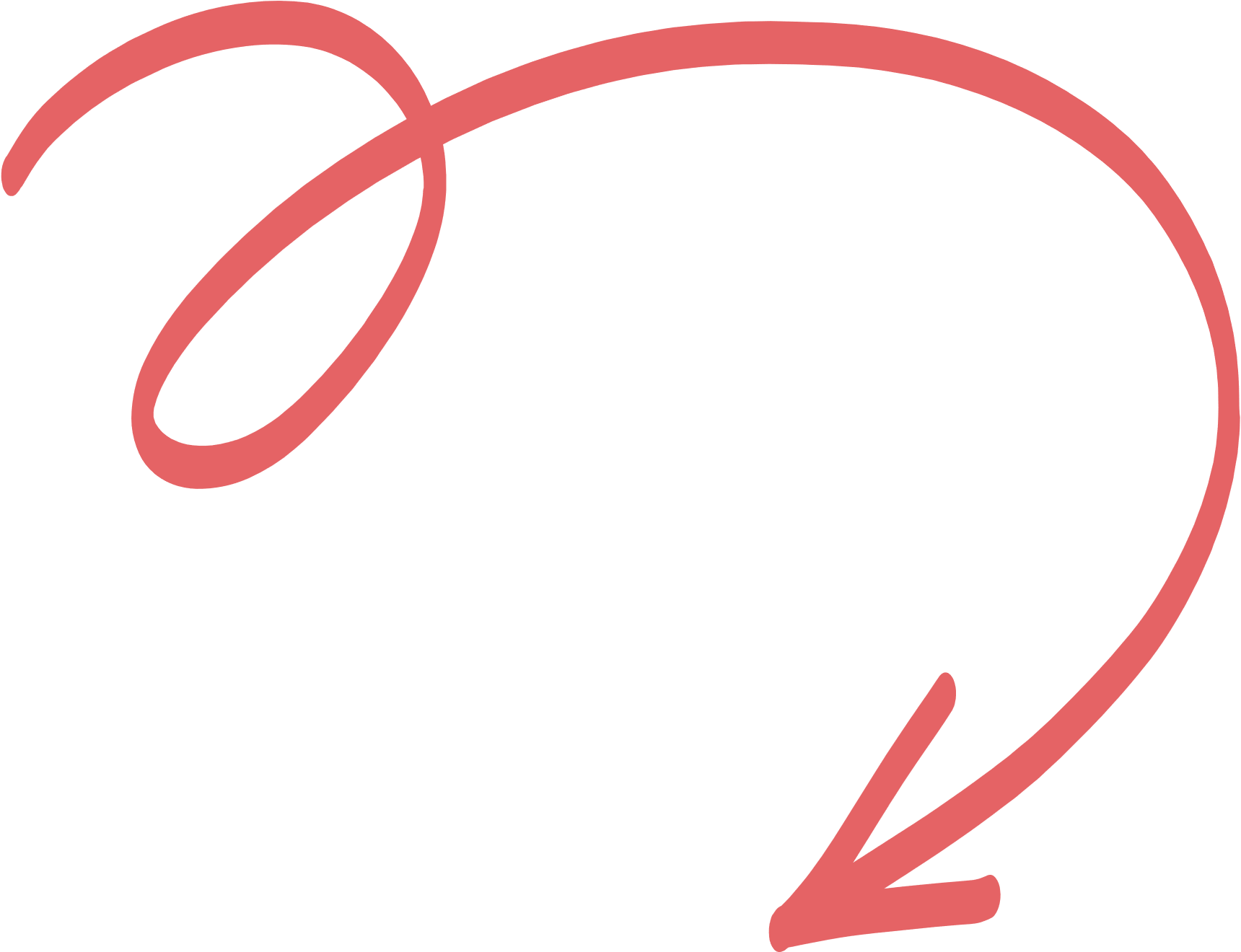 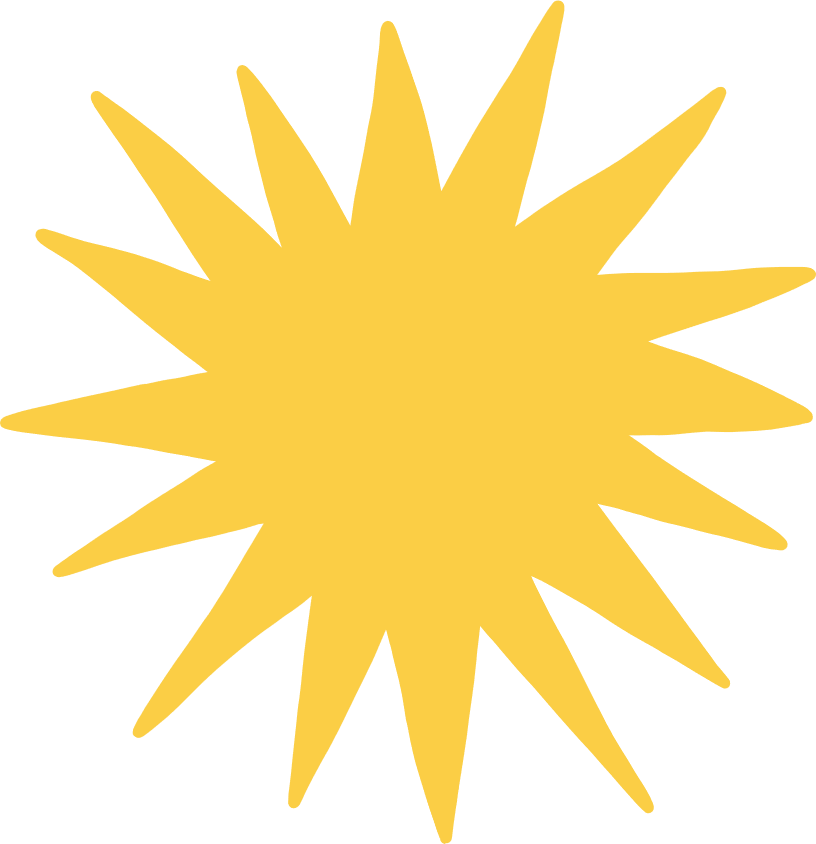 CHÀO MỪNG CÁC EM ĐẾN VỚI TIẾT HỌC
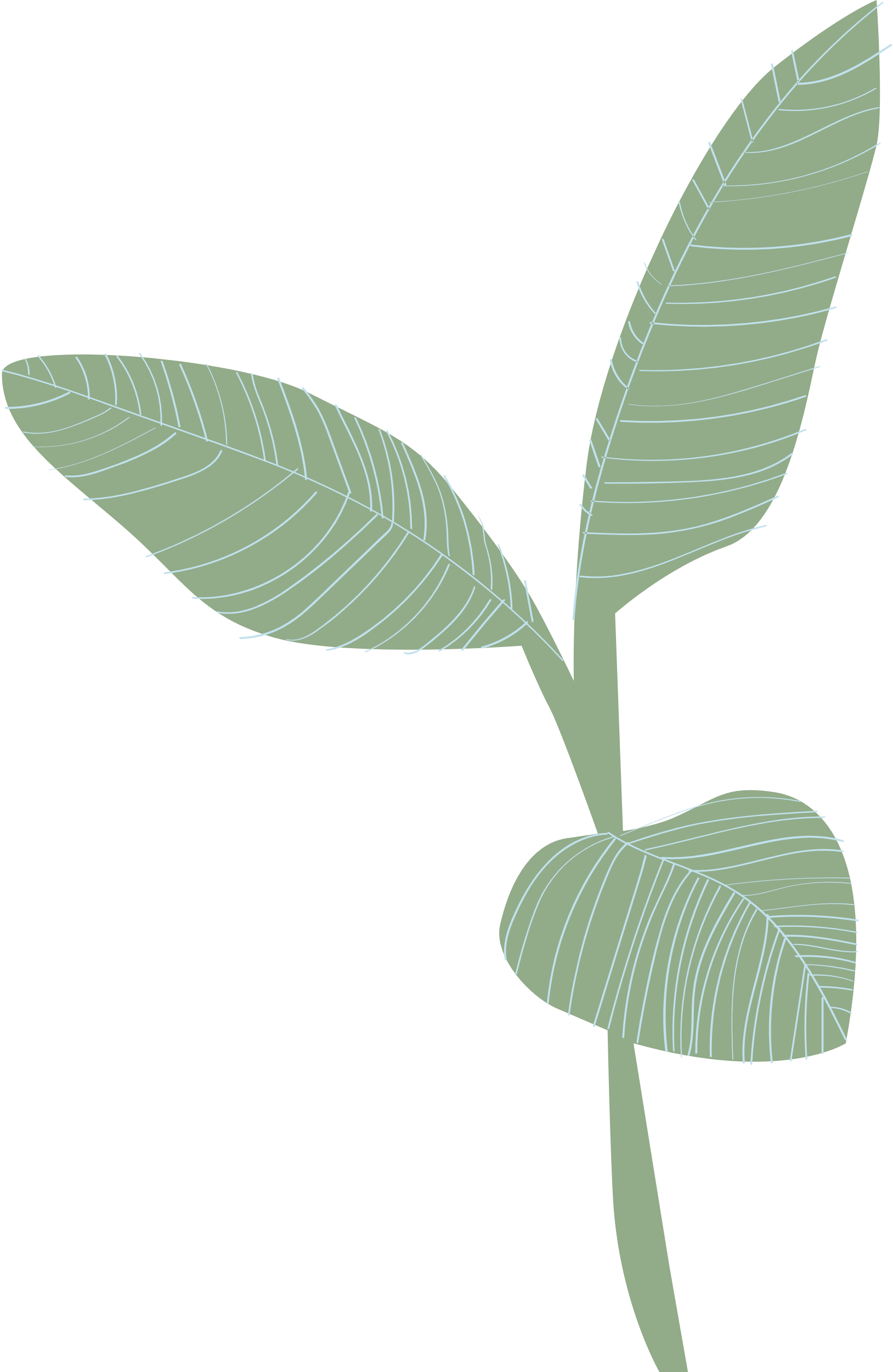 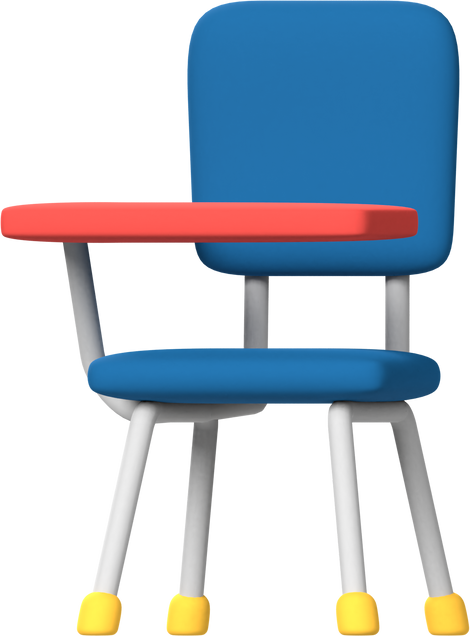 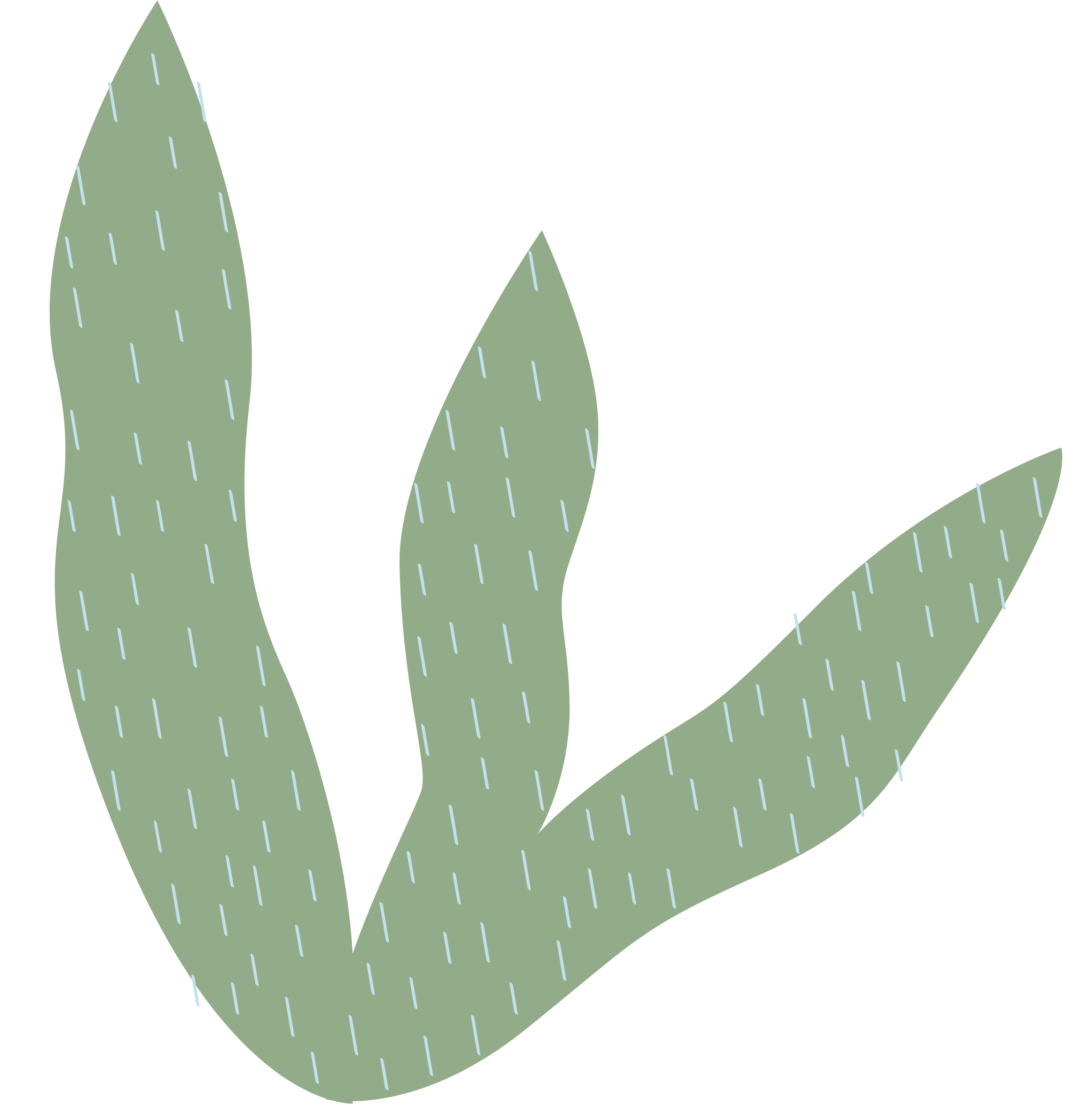 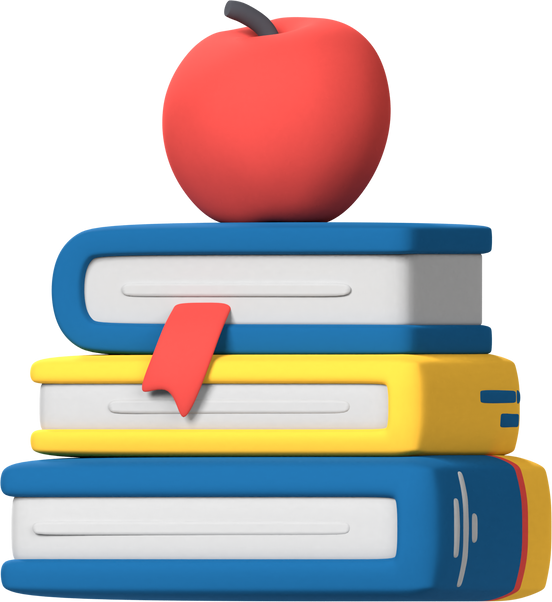 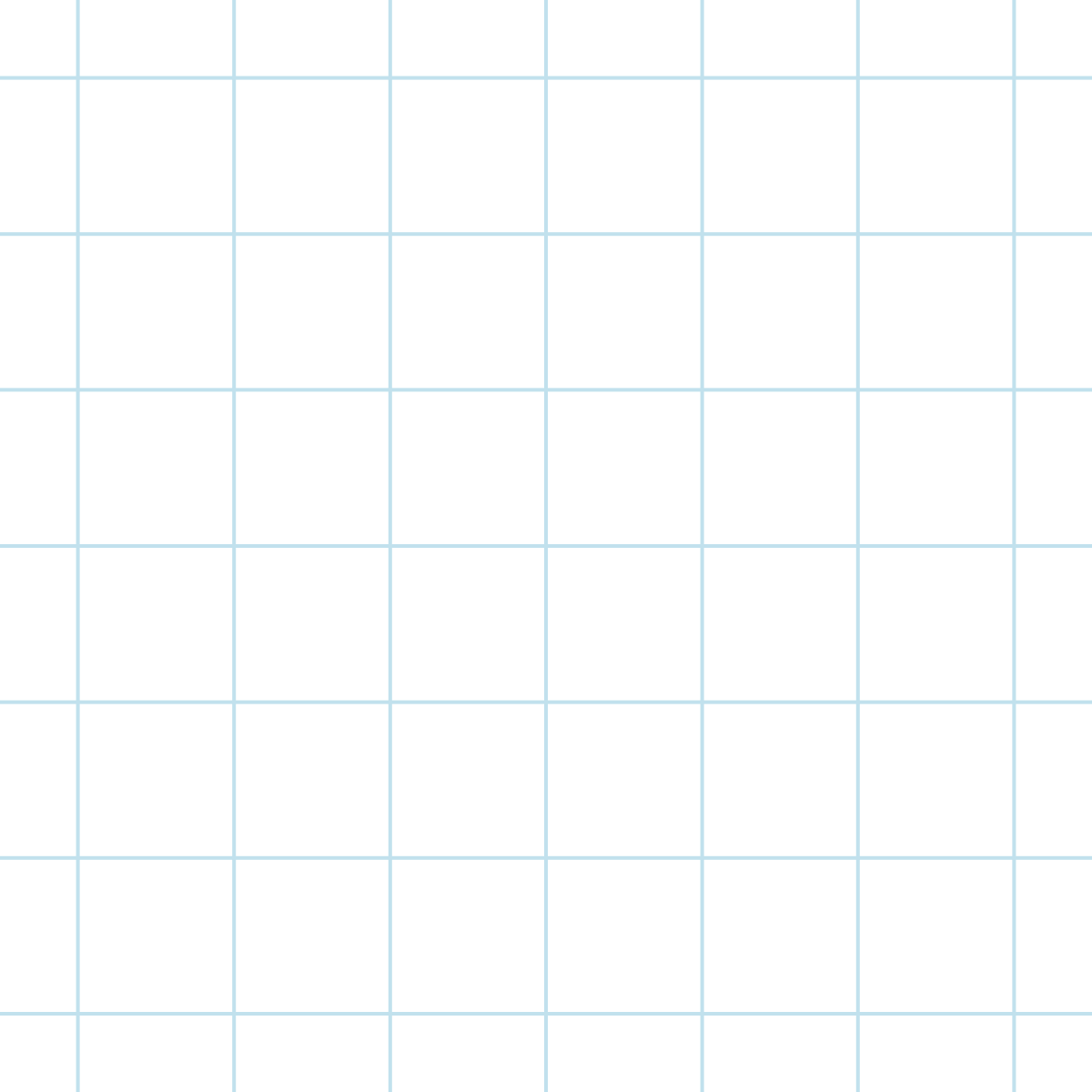 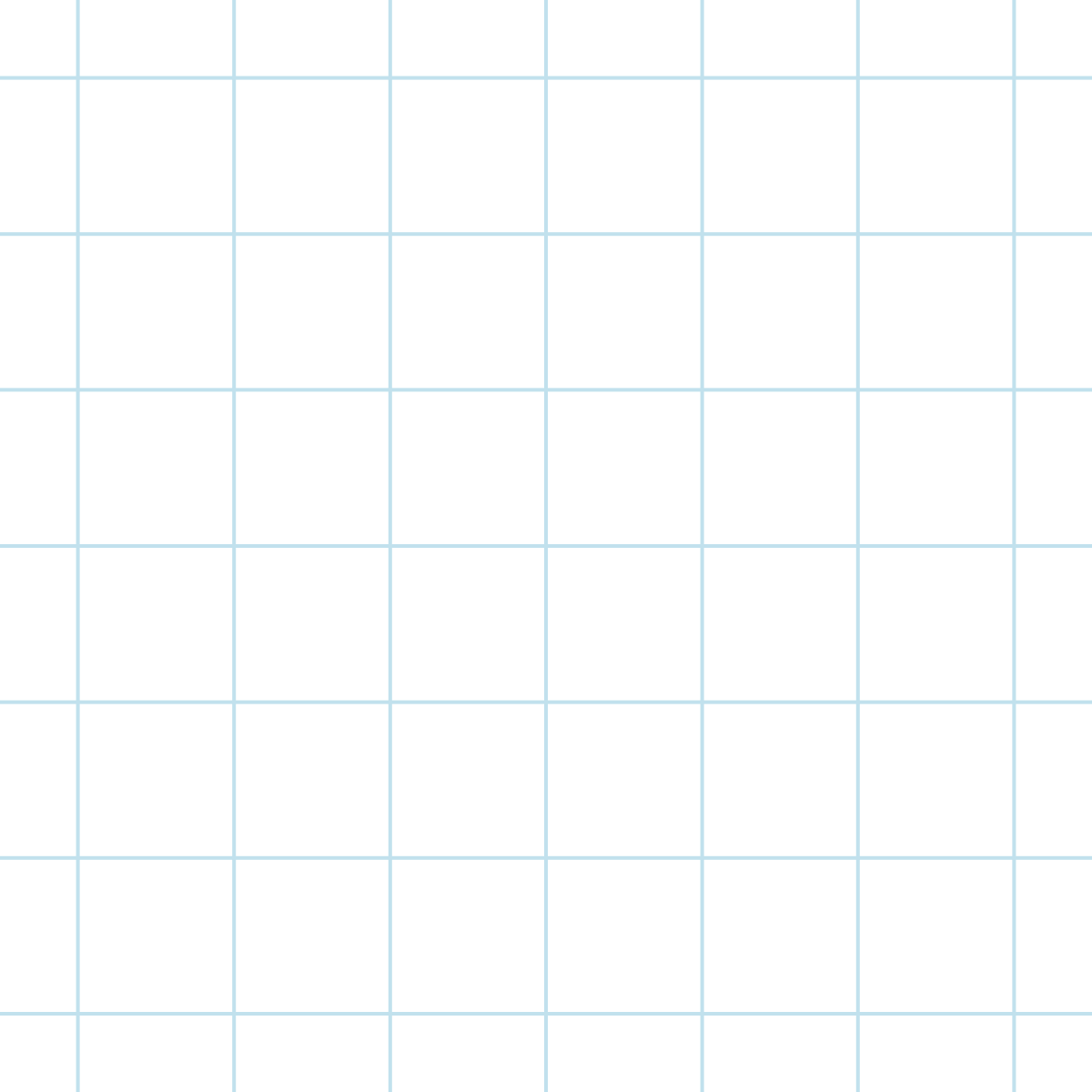 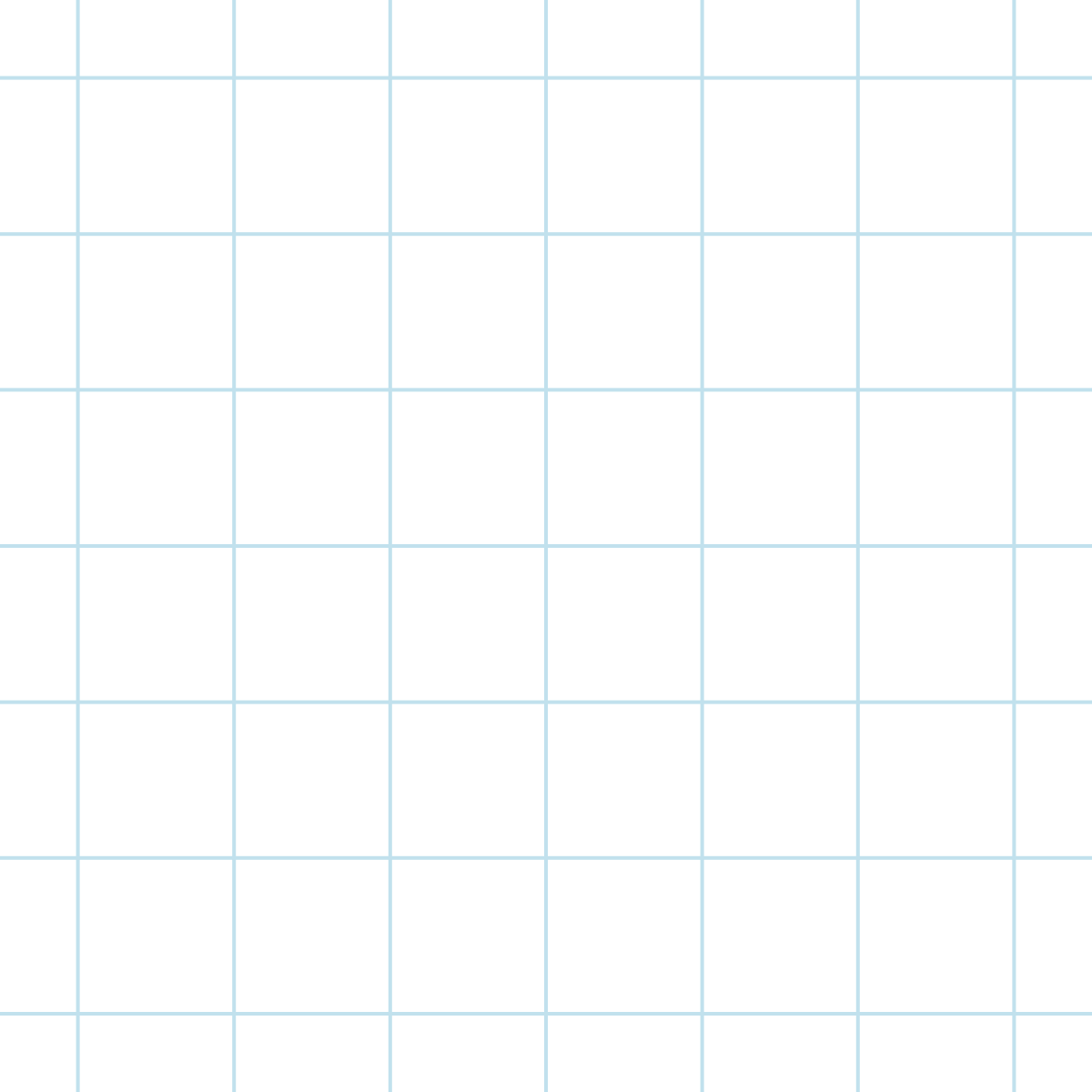 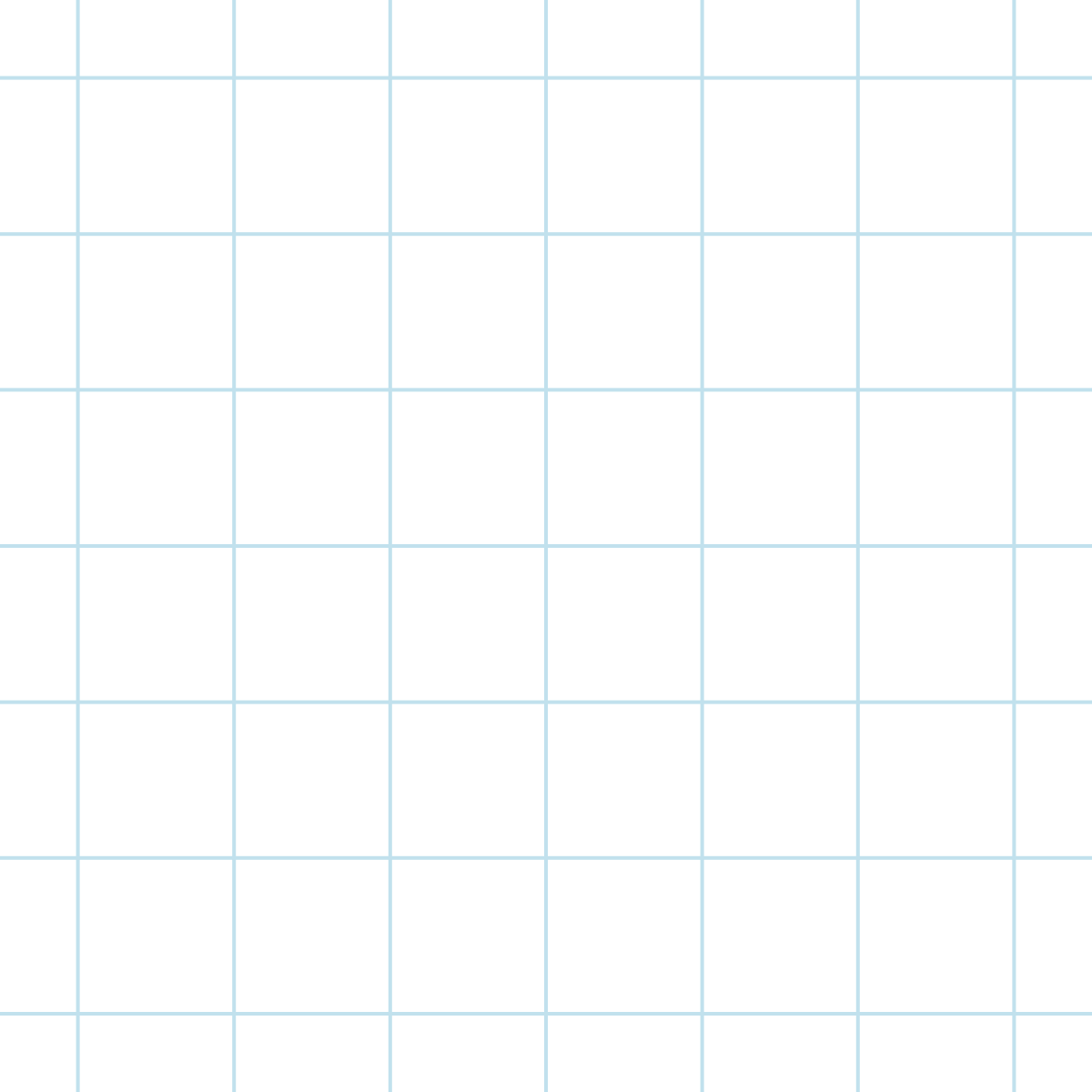 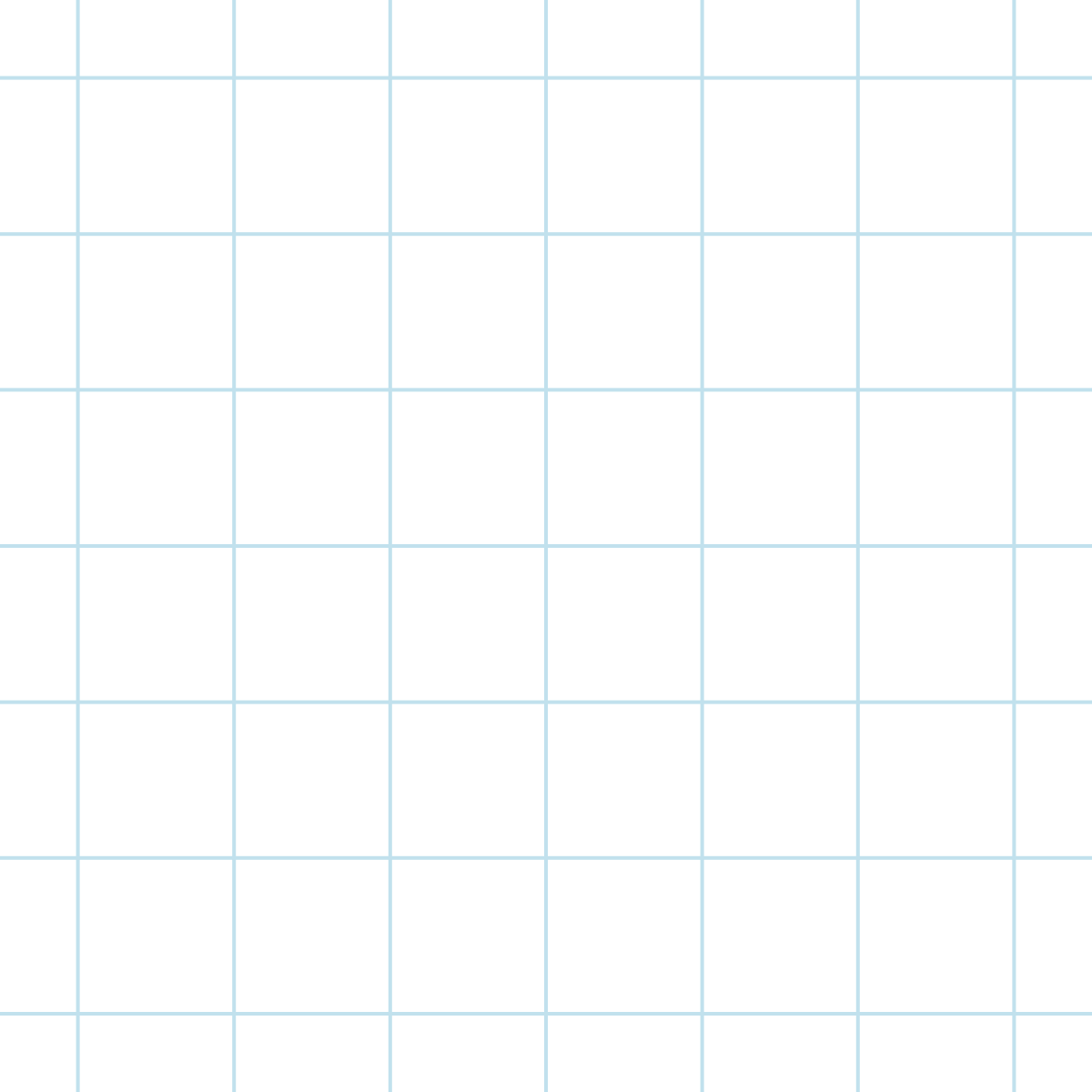 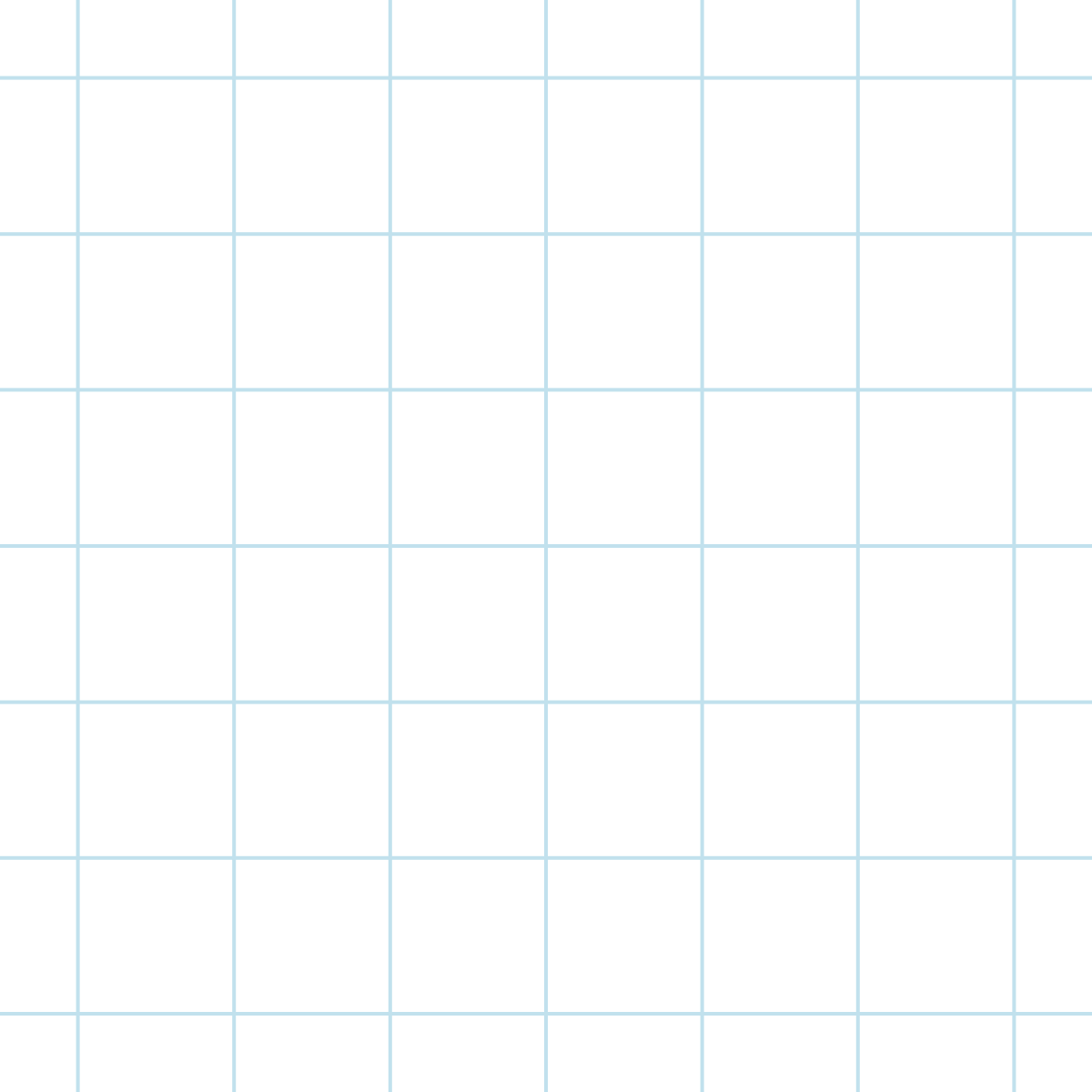 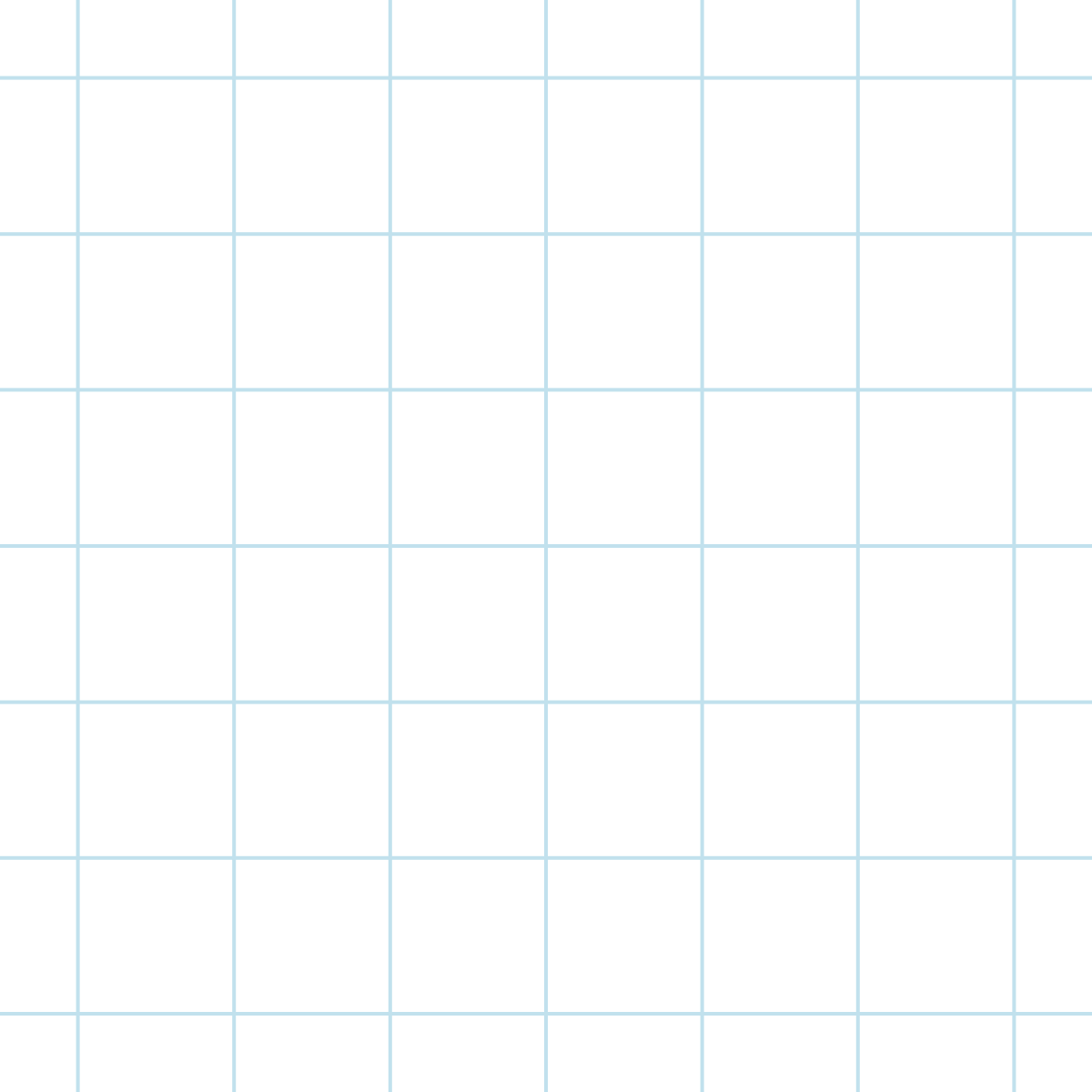 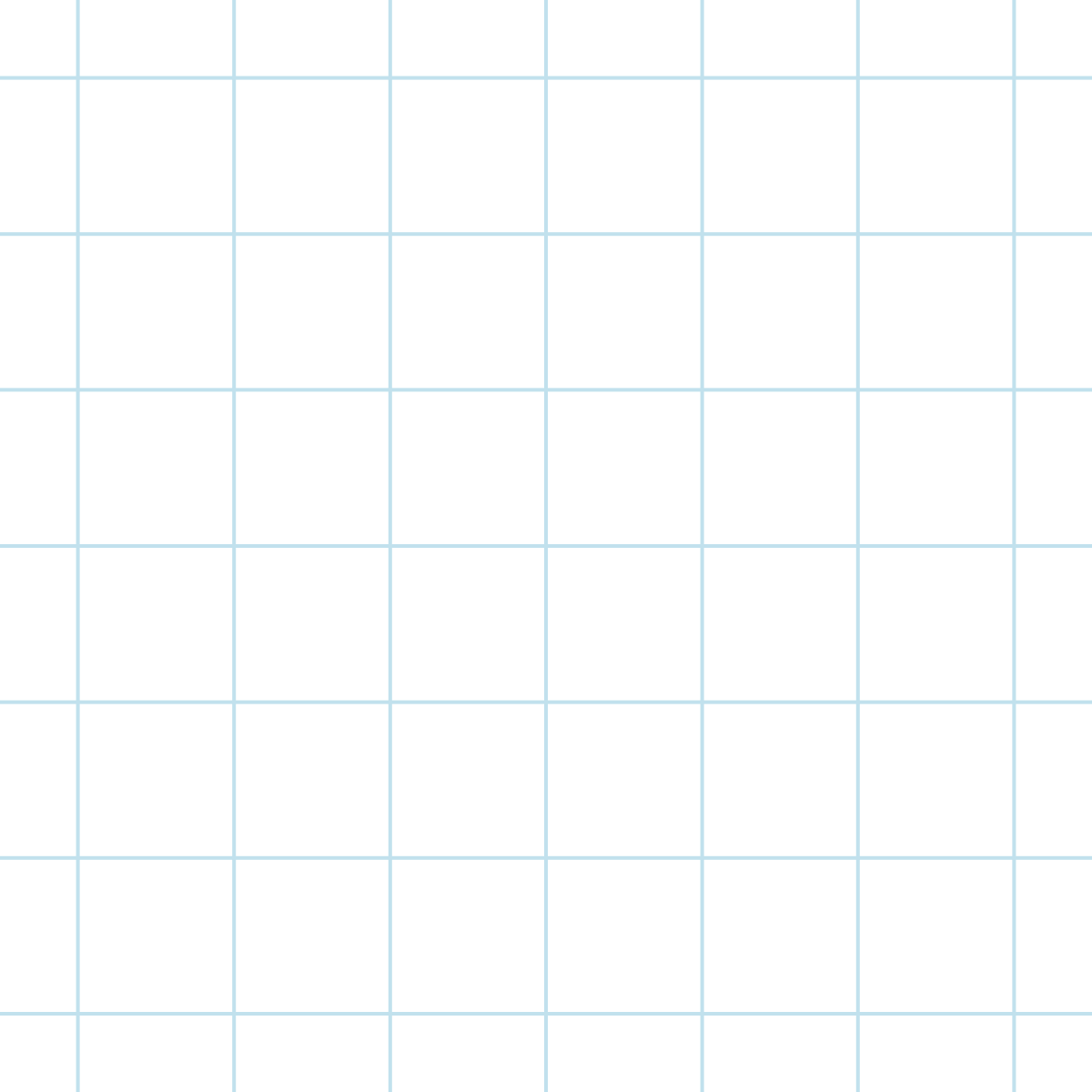 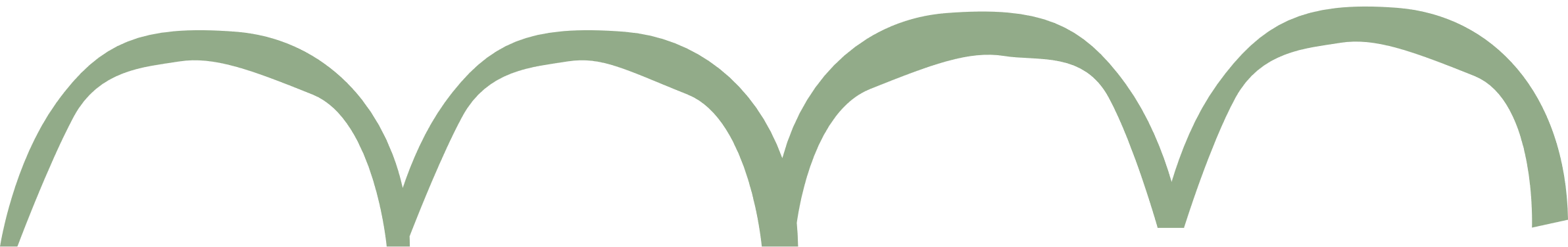 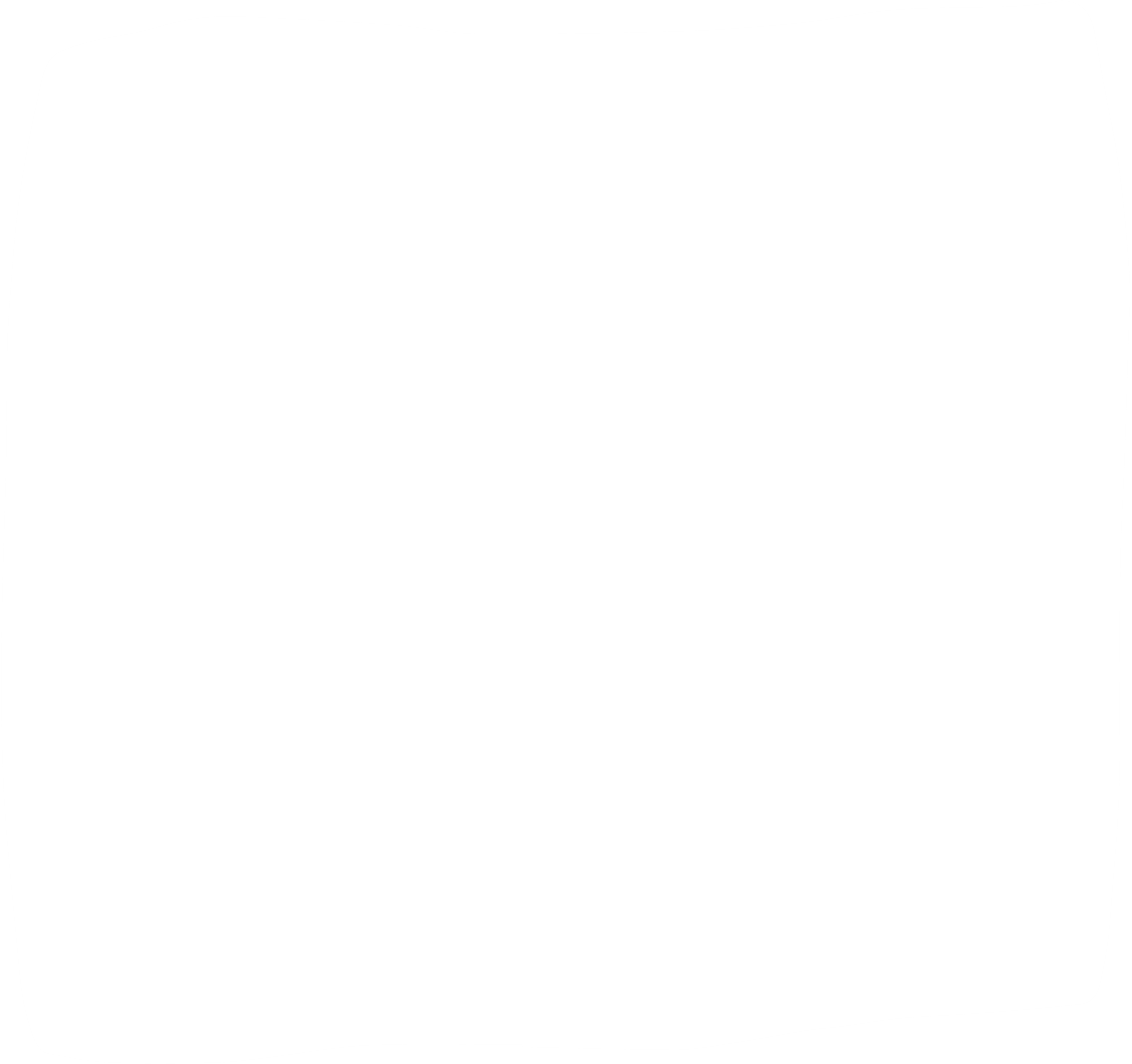 KHỞI ĐỘNG
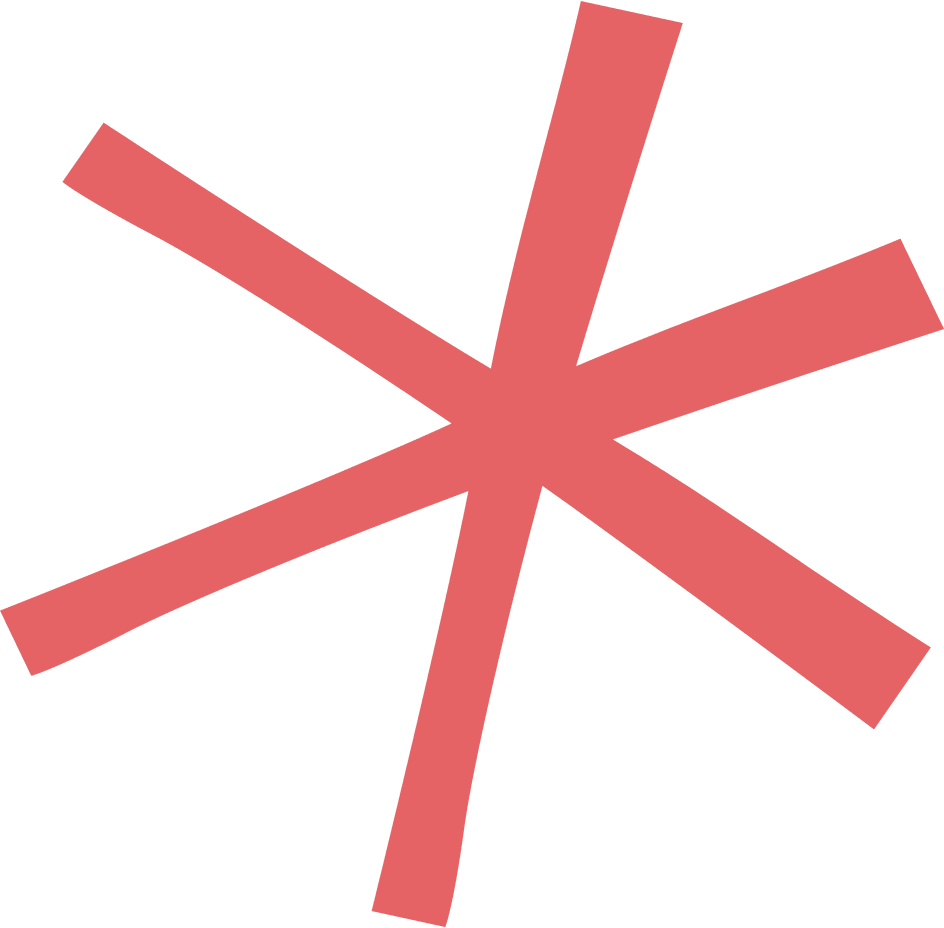 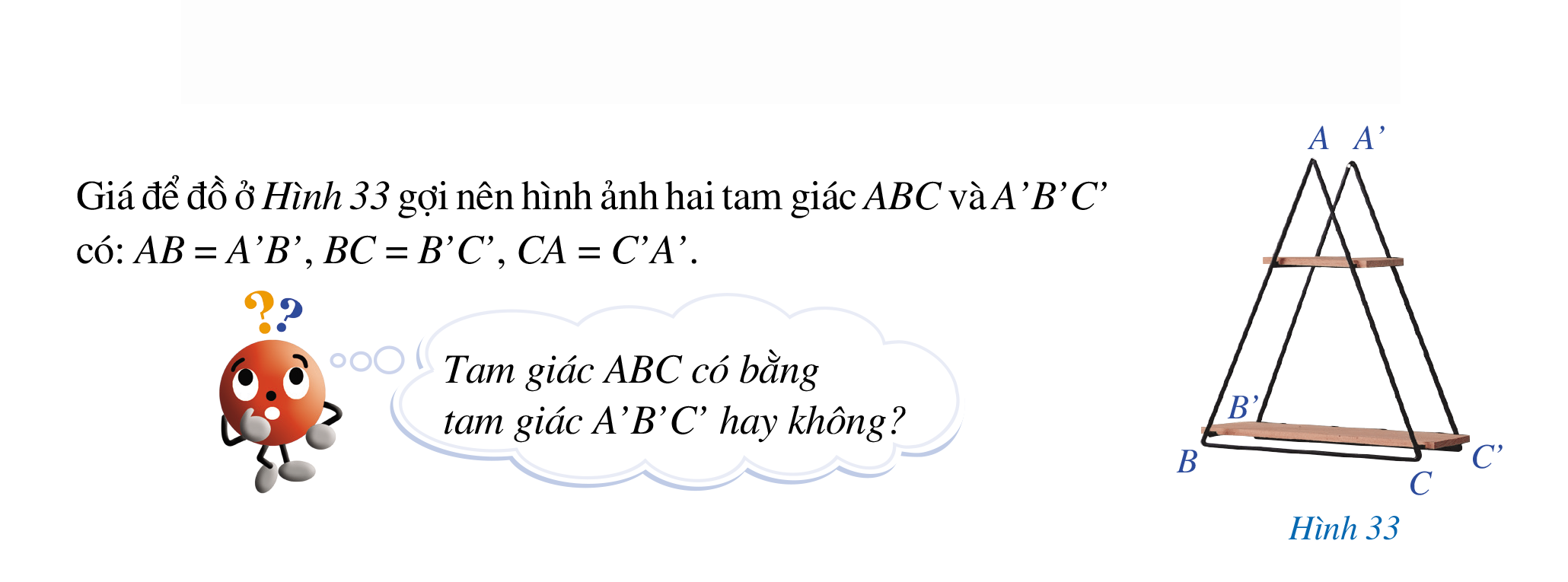 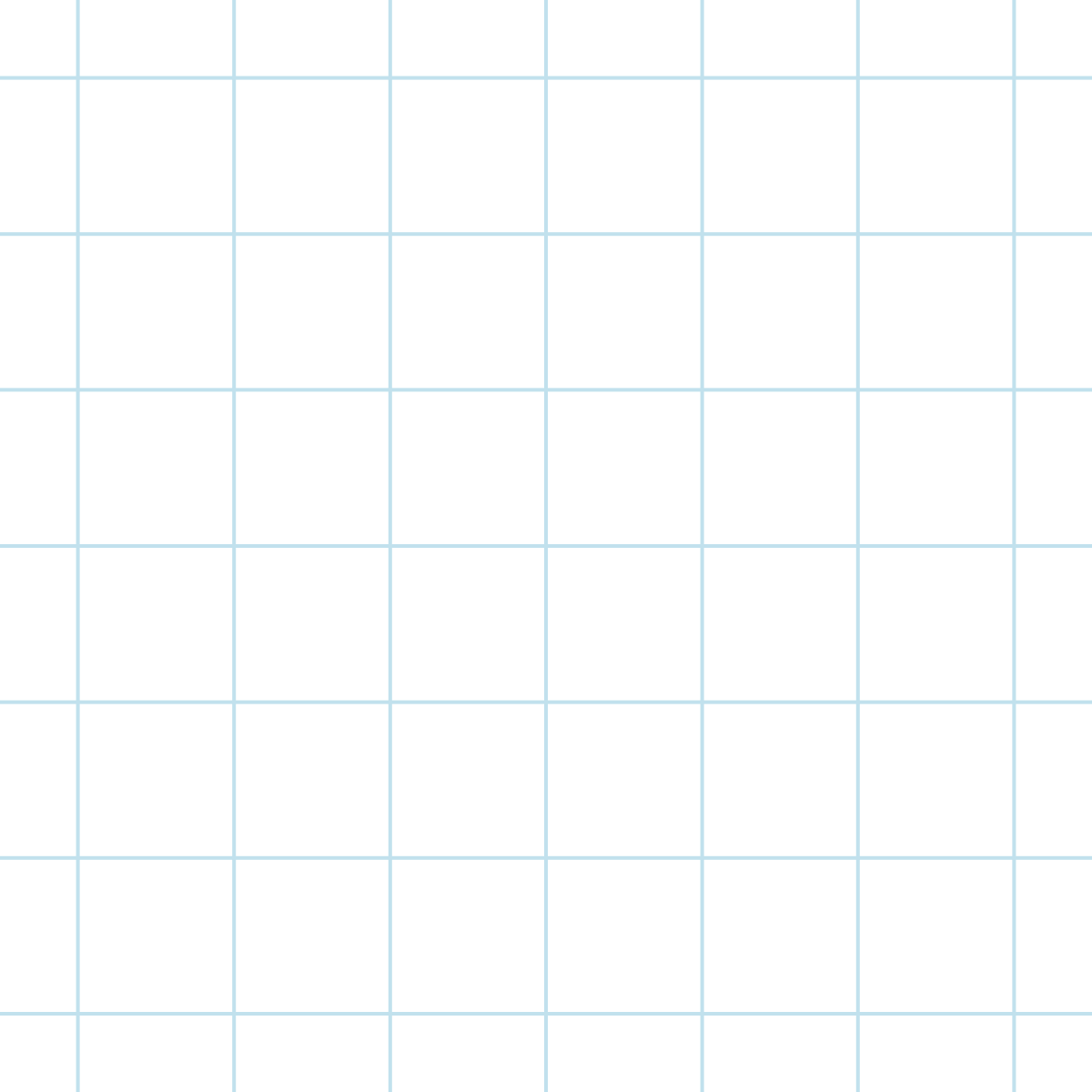 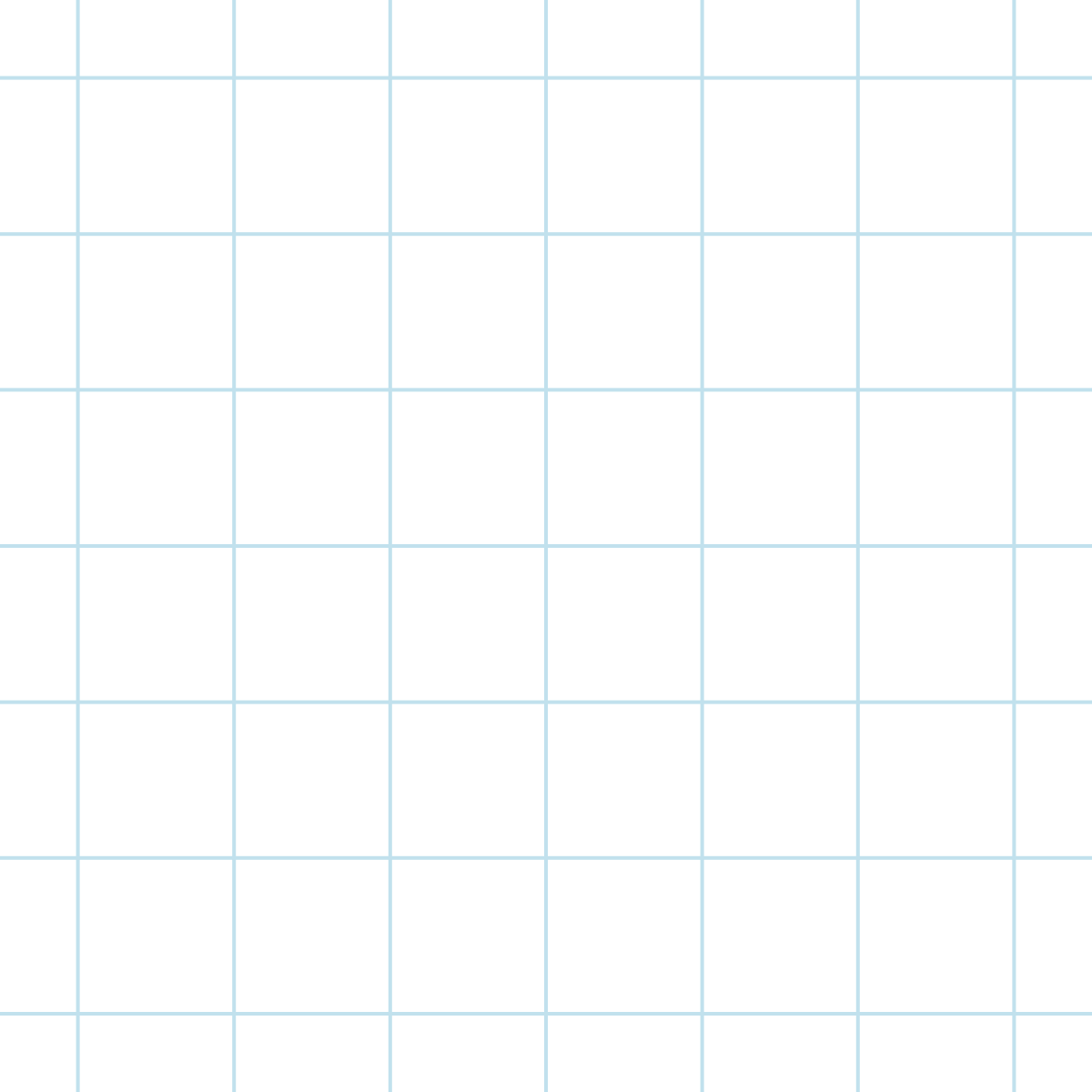 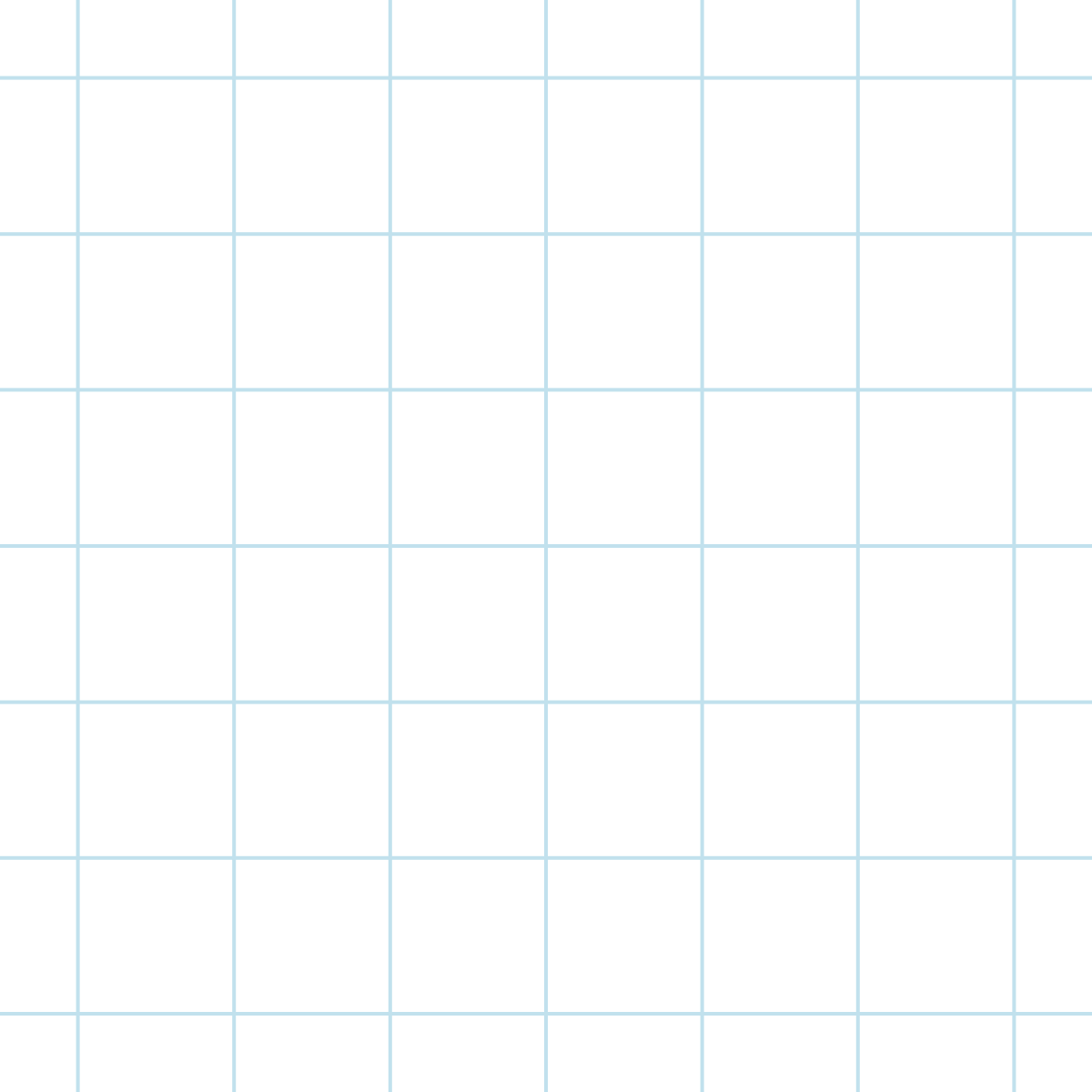 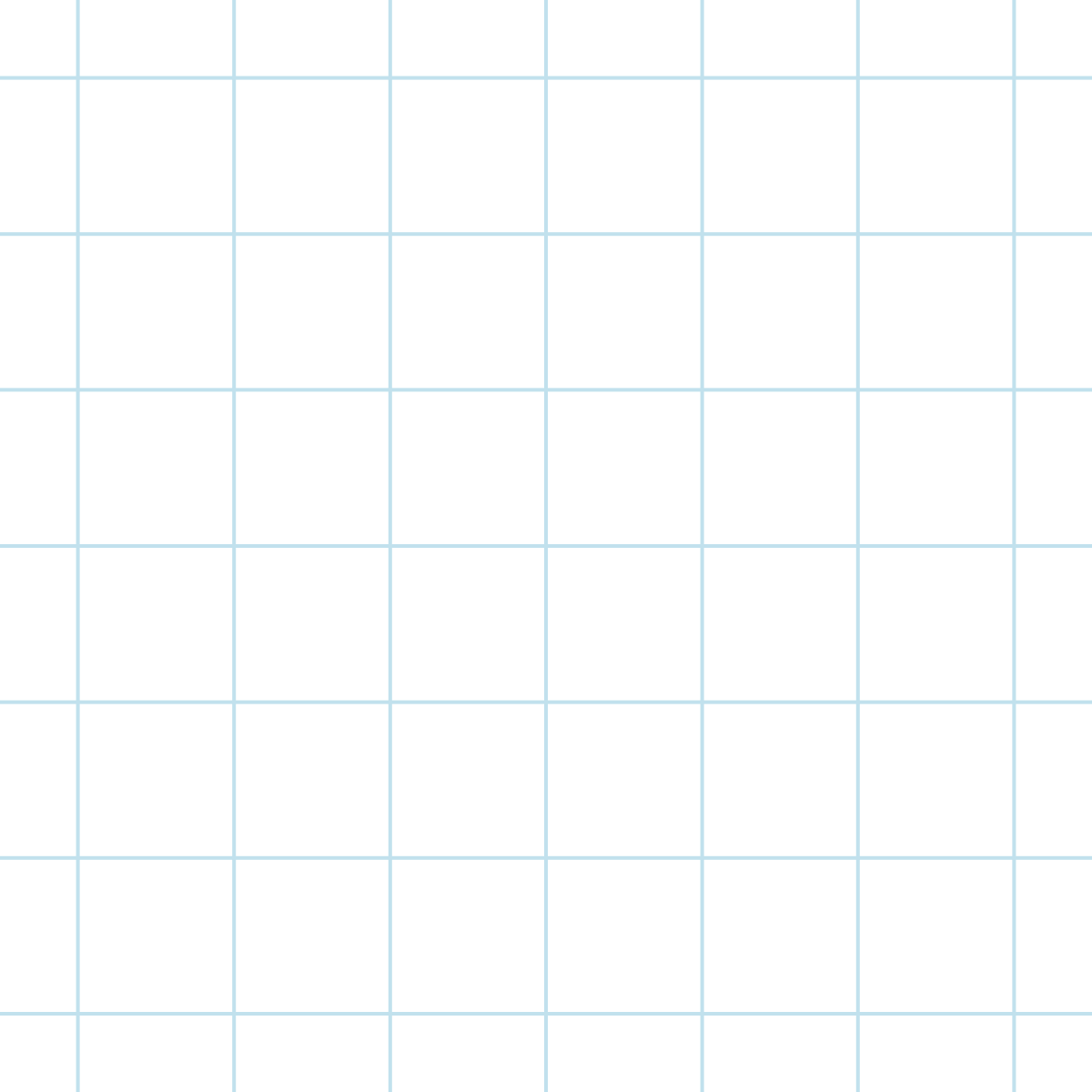 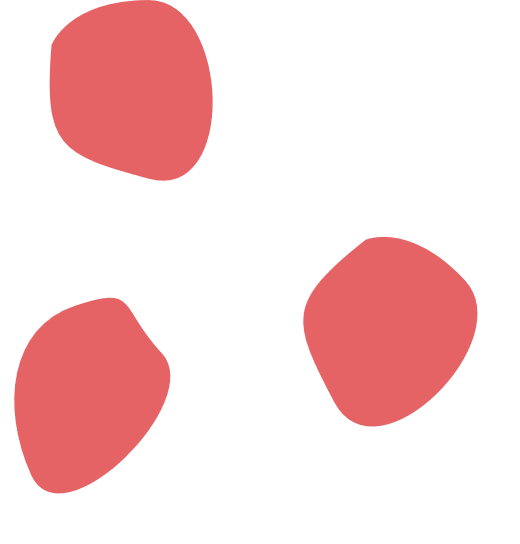 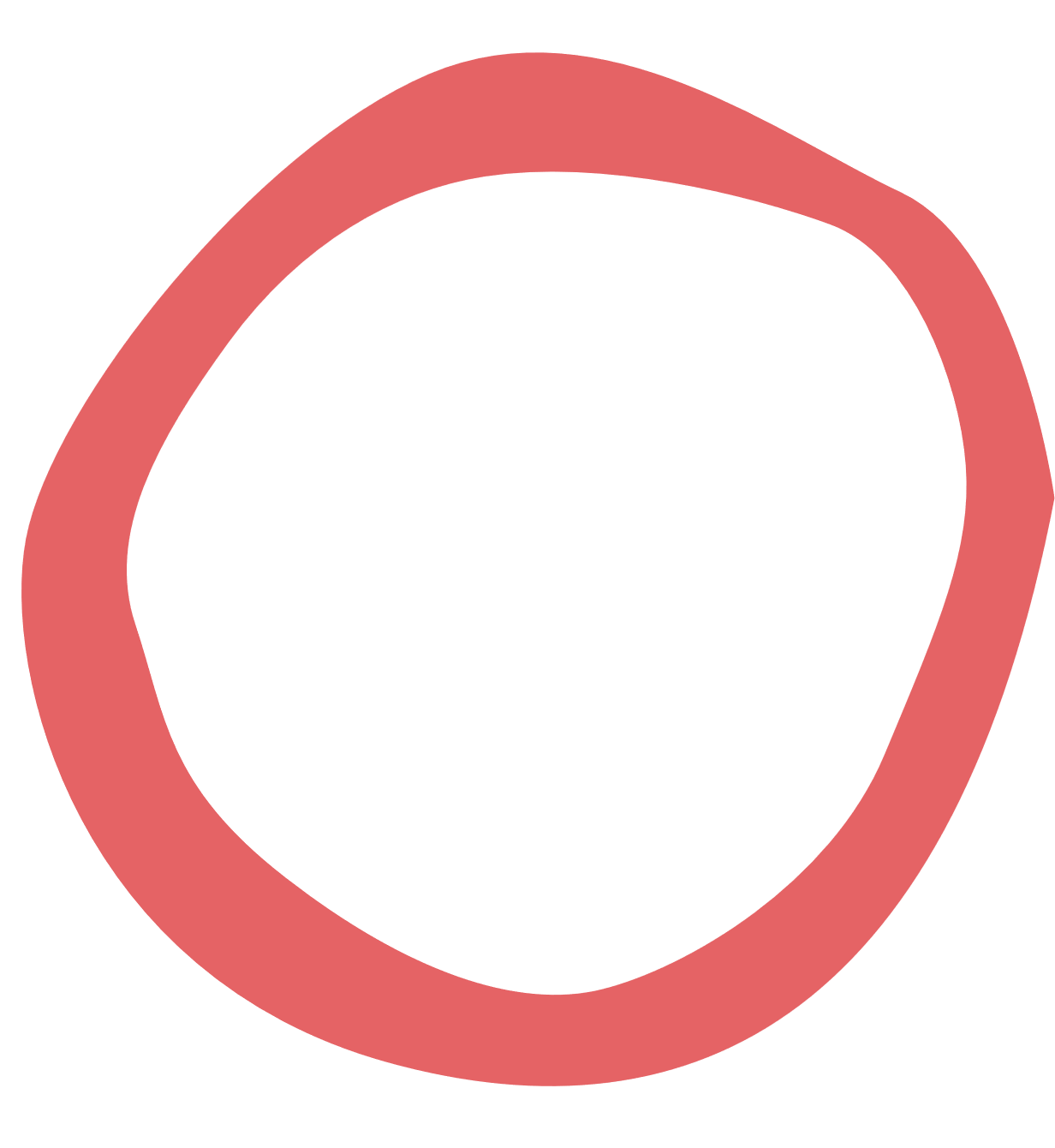 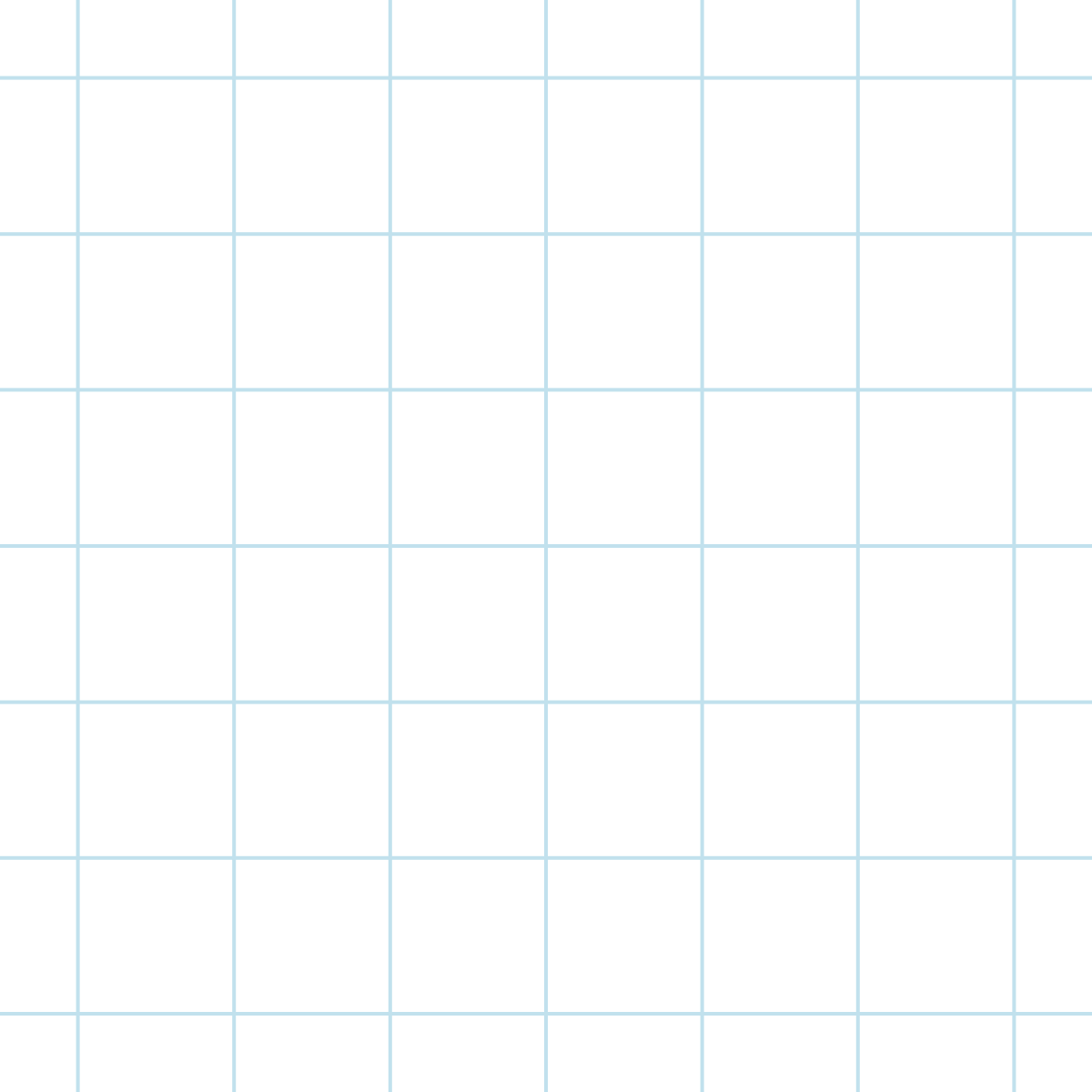 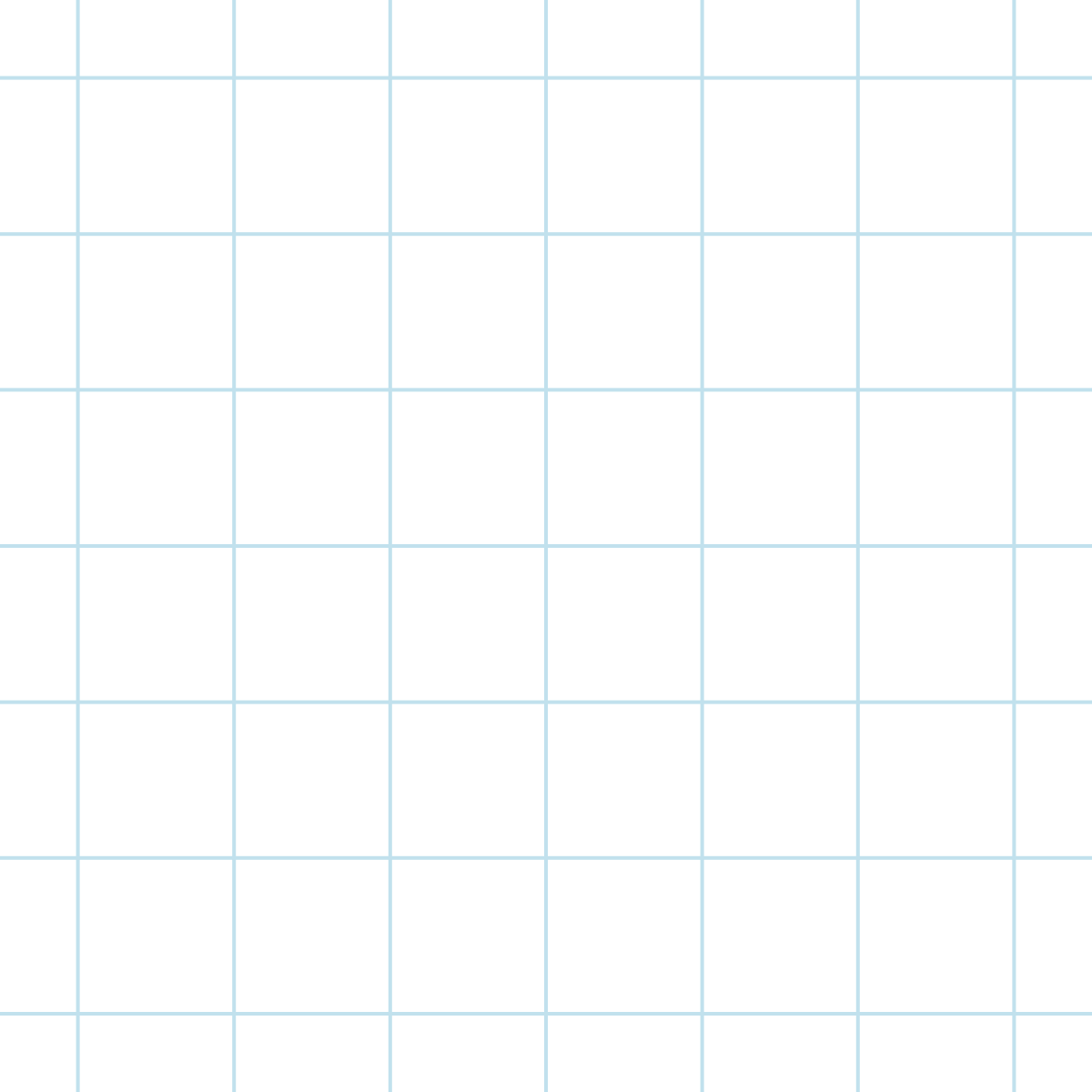 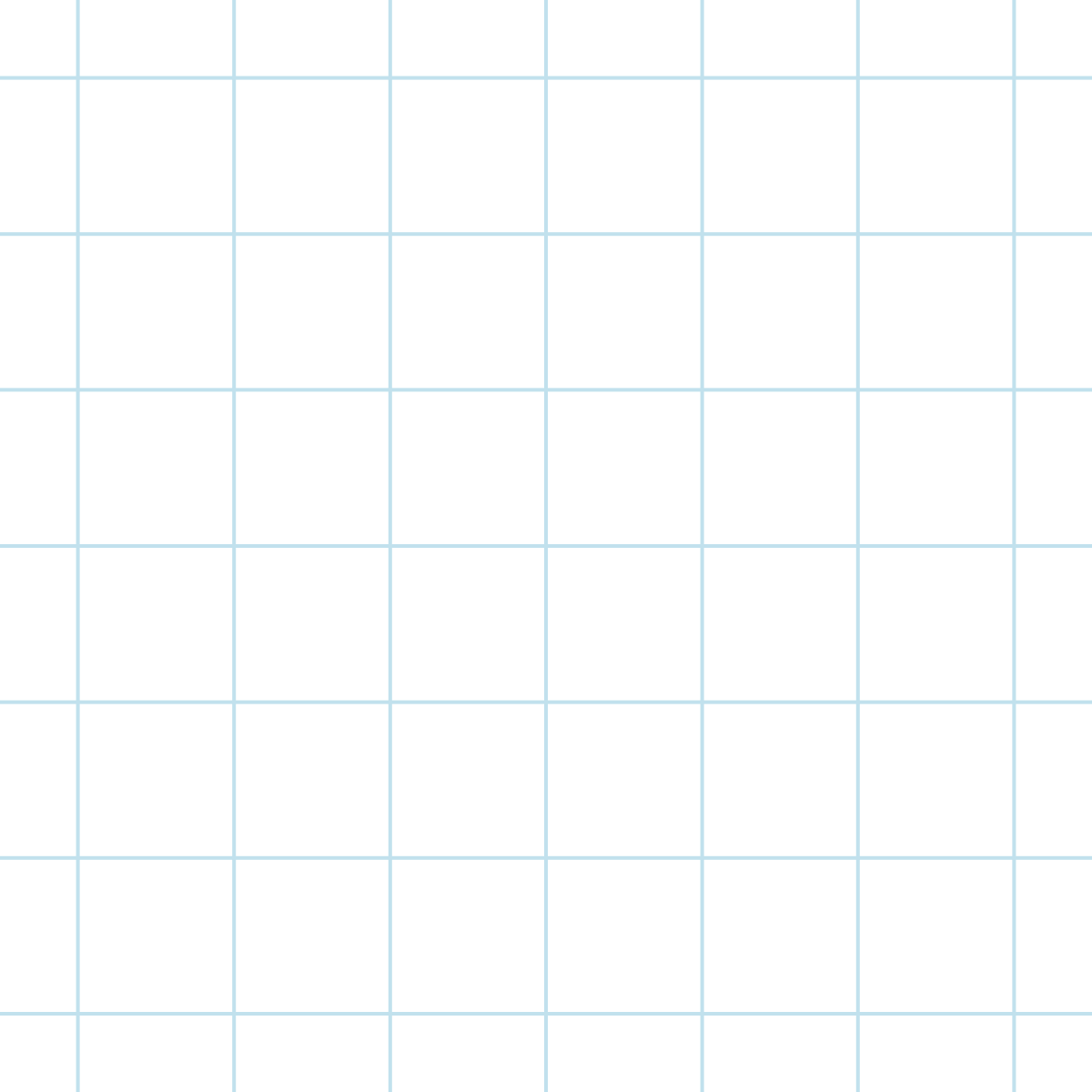 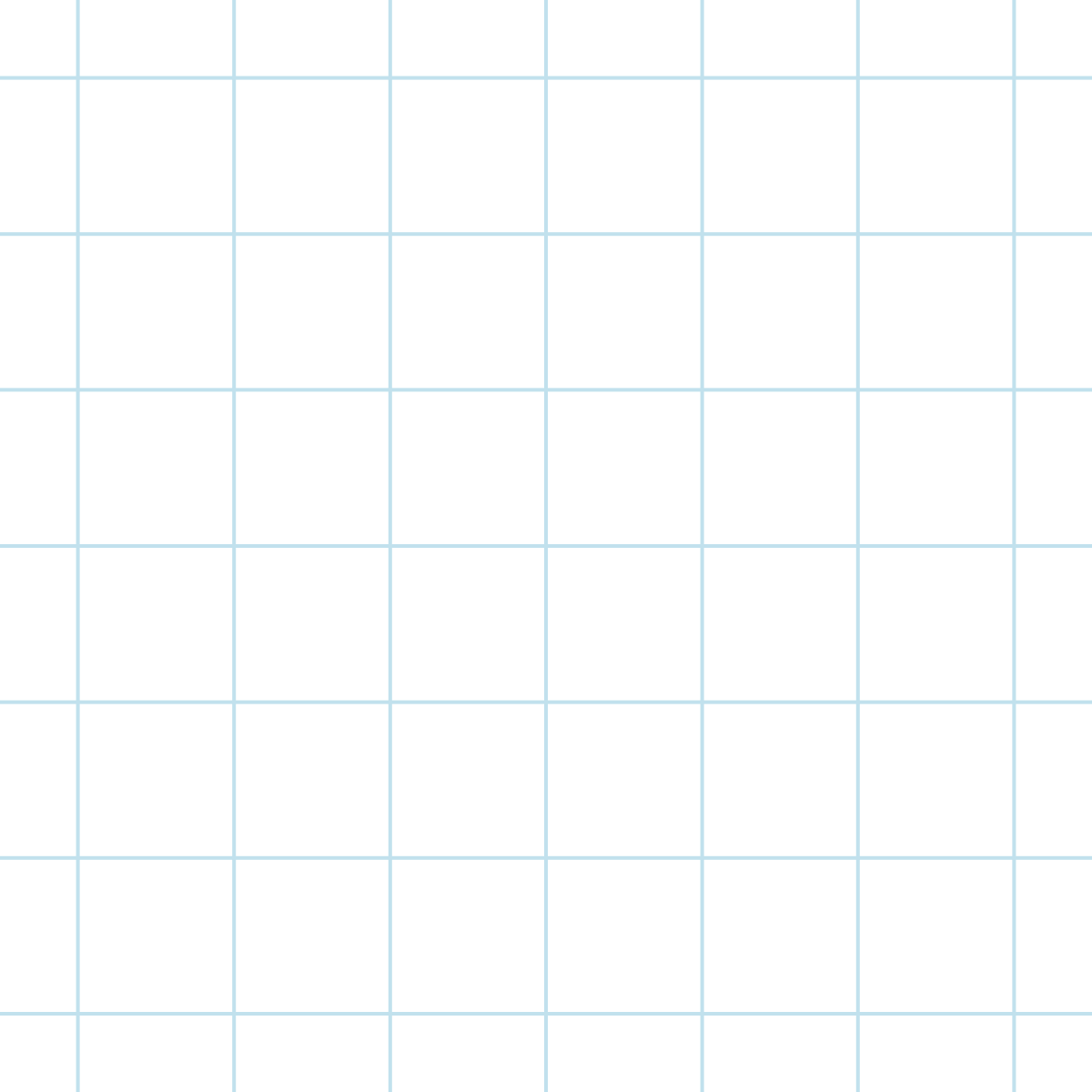 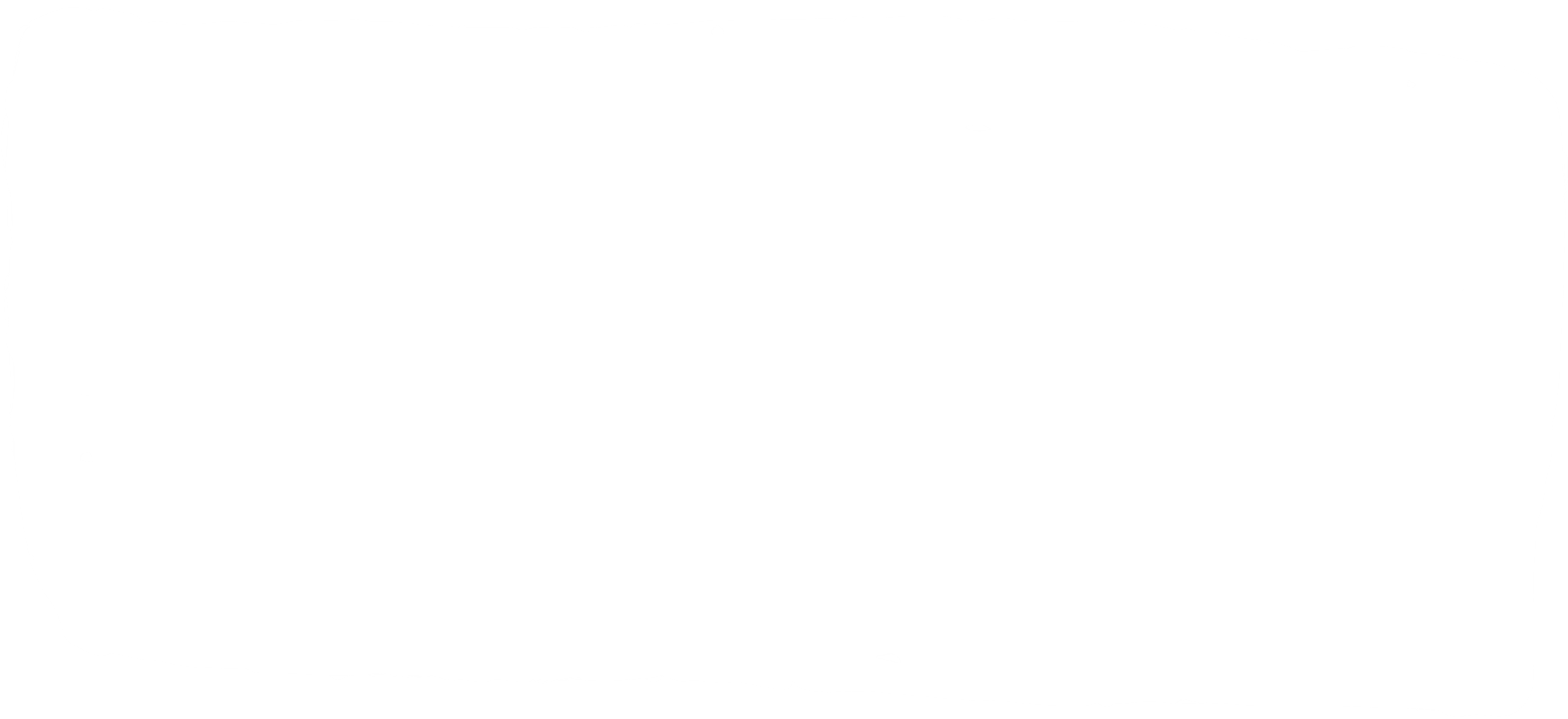 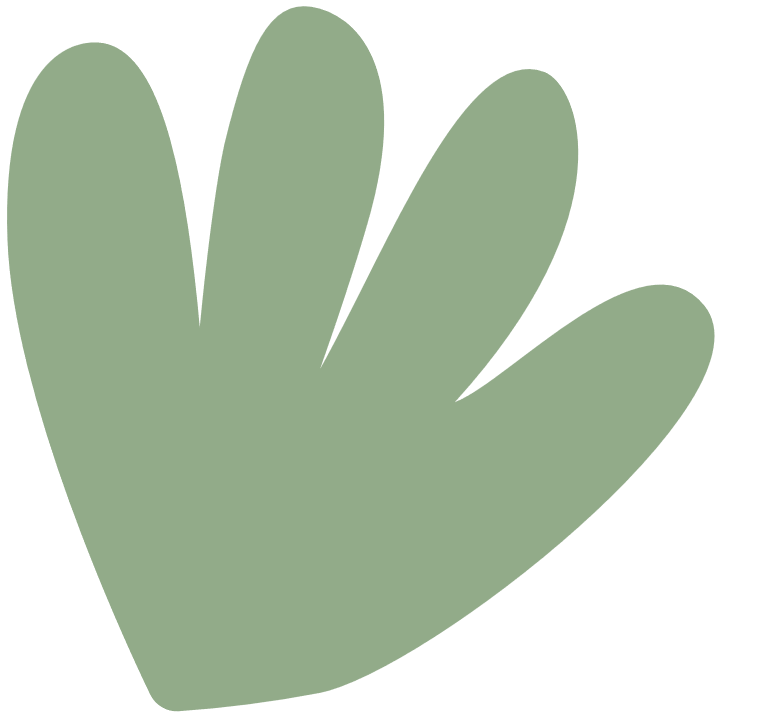 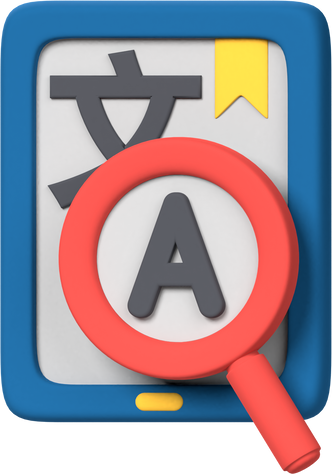 BÀI 4: TRƯỜNG HỢP BẰNG NHAU THỨ NHẤT CỦA TAM GIÁC: CẠNH – CẠNH – CẠNH
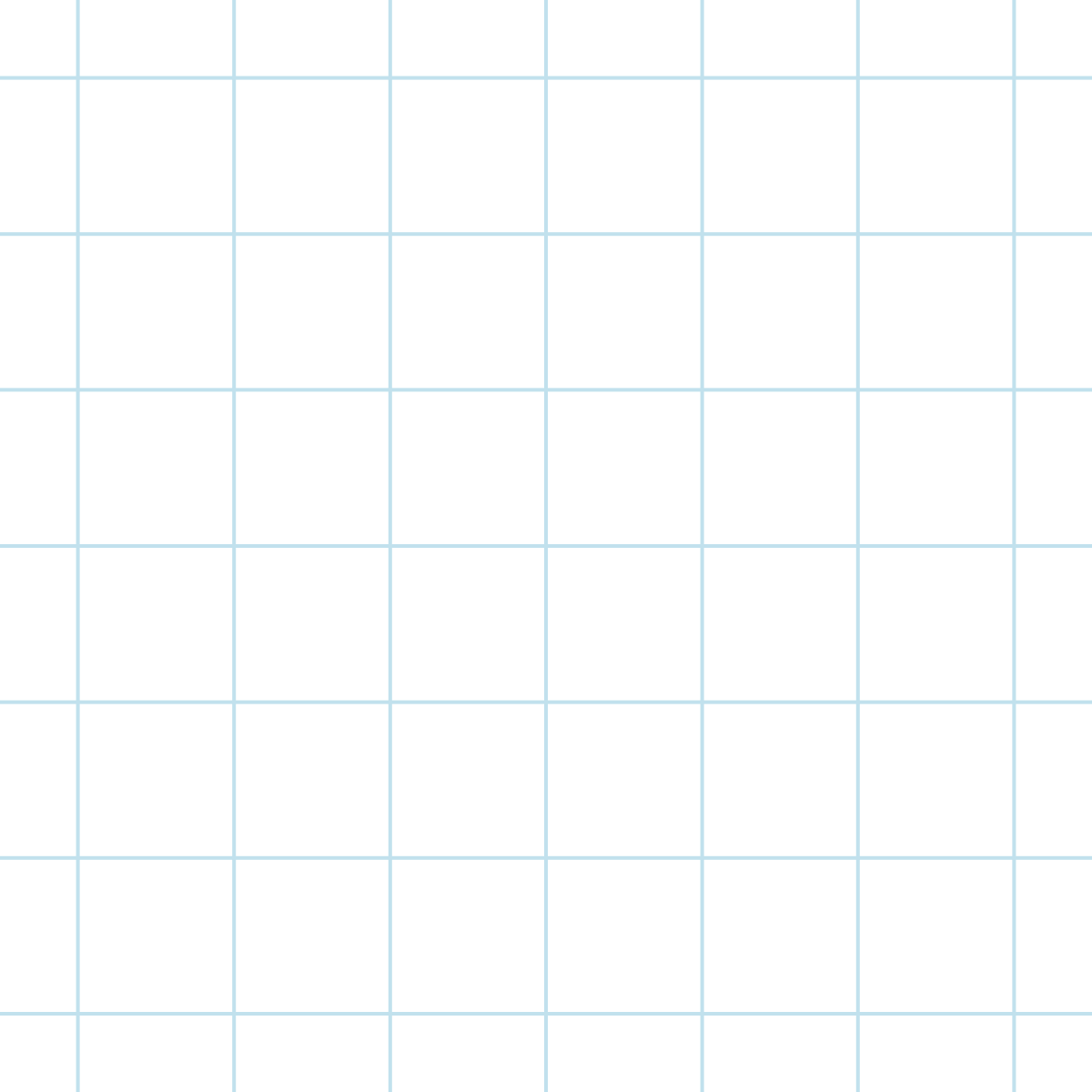 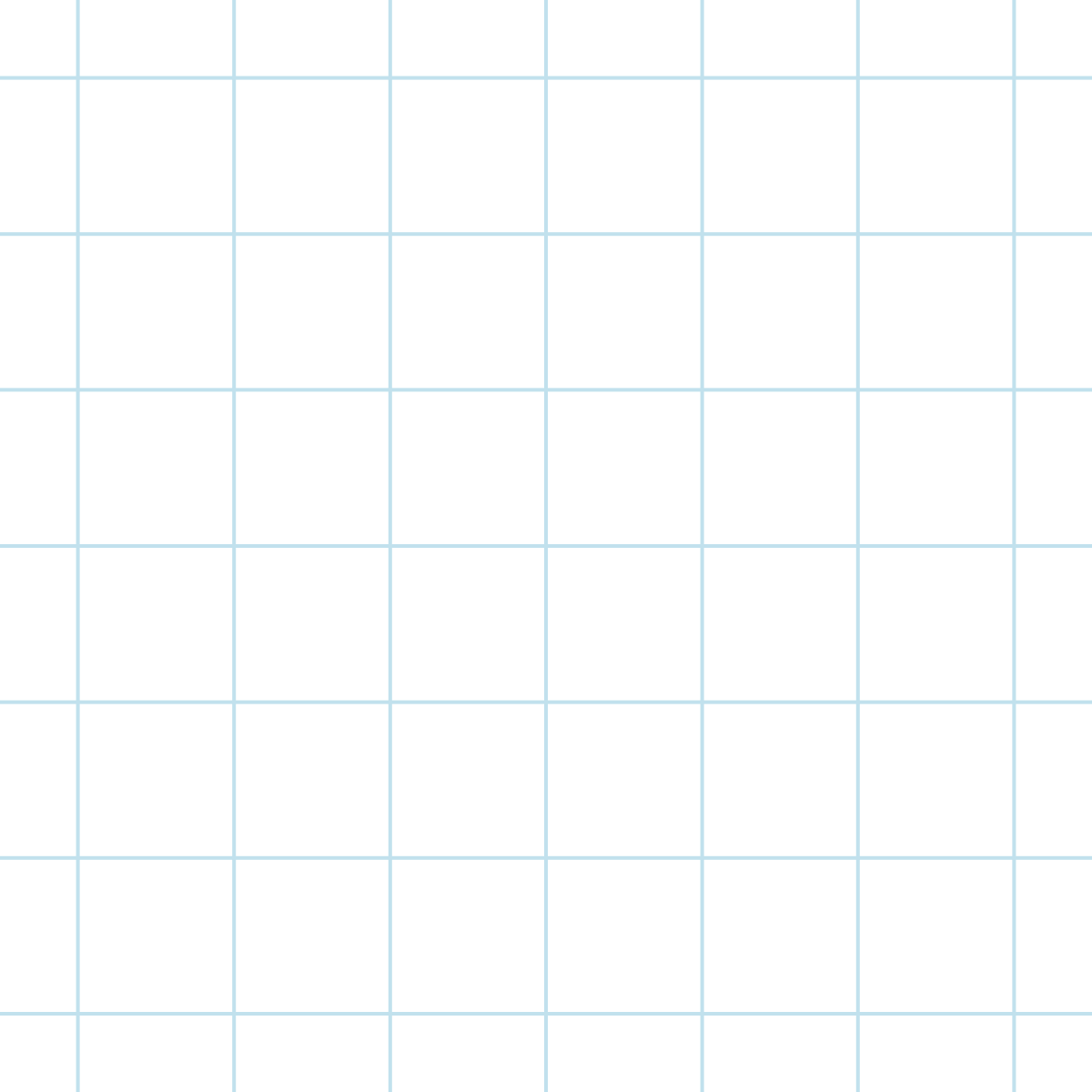 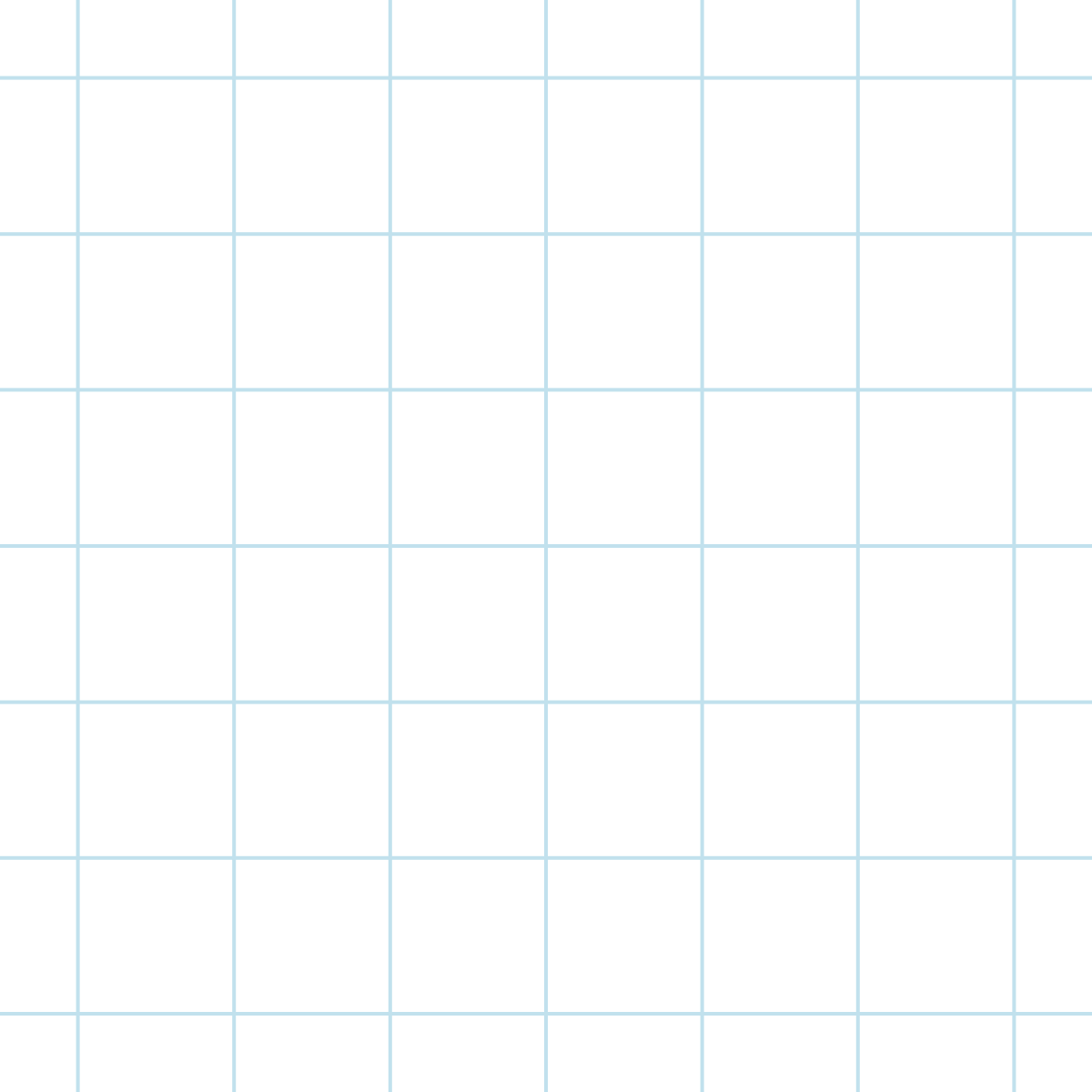 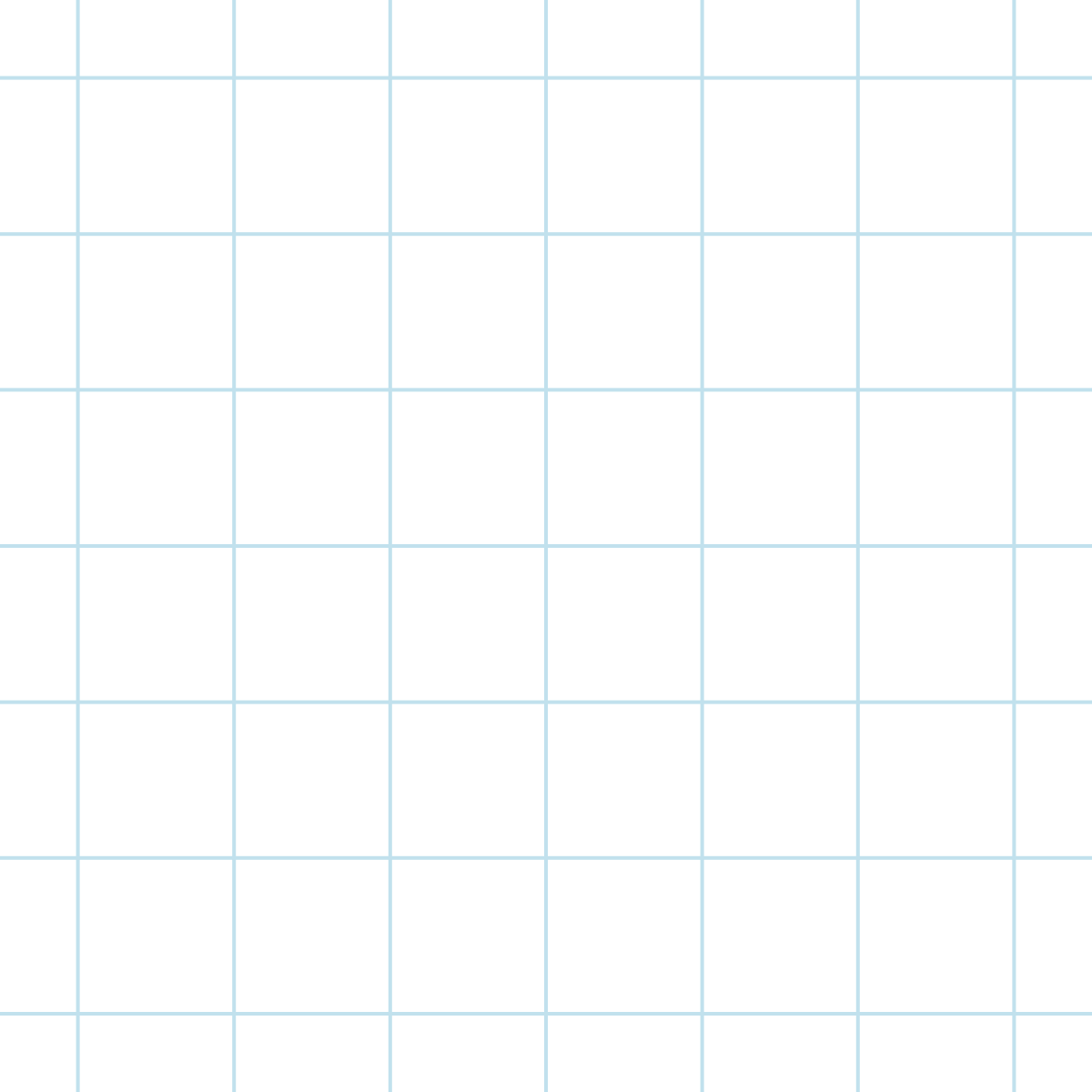 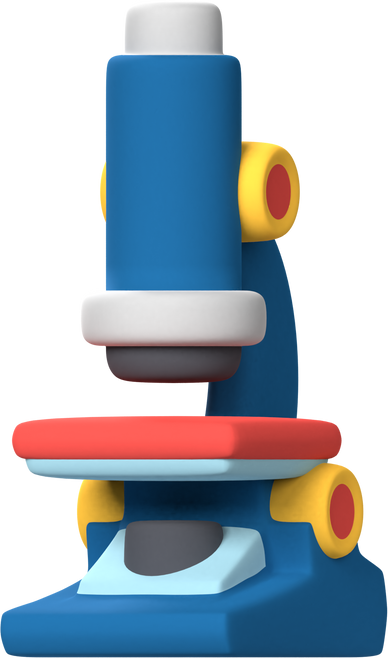 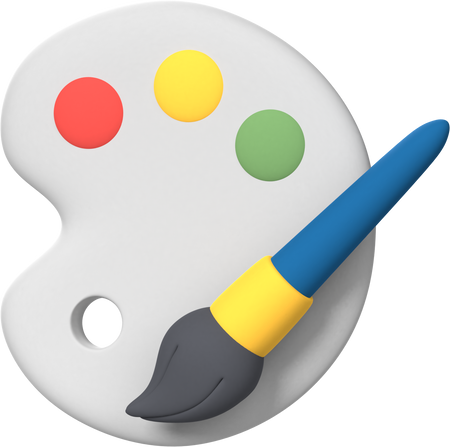 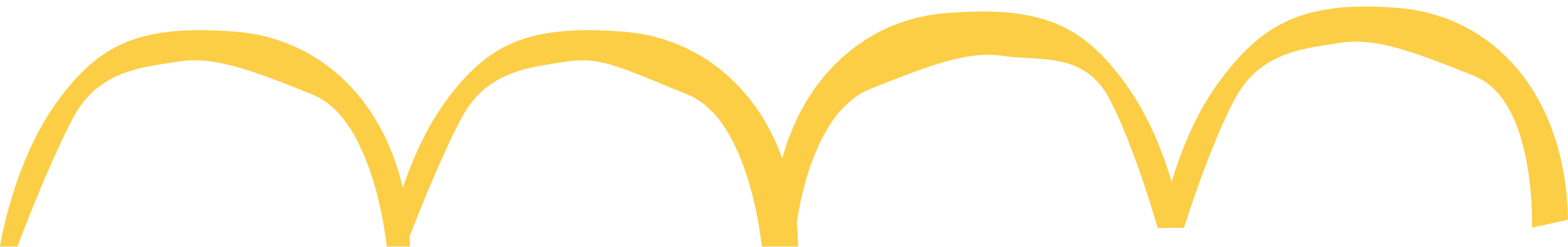 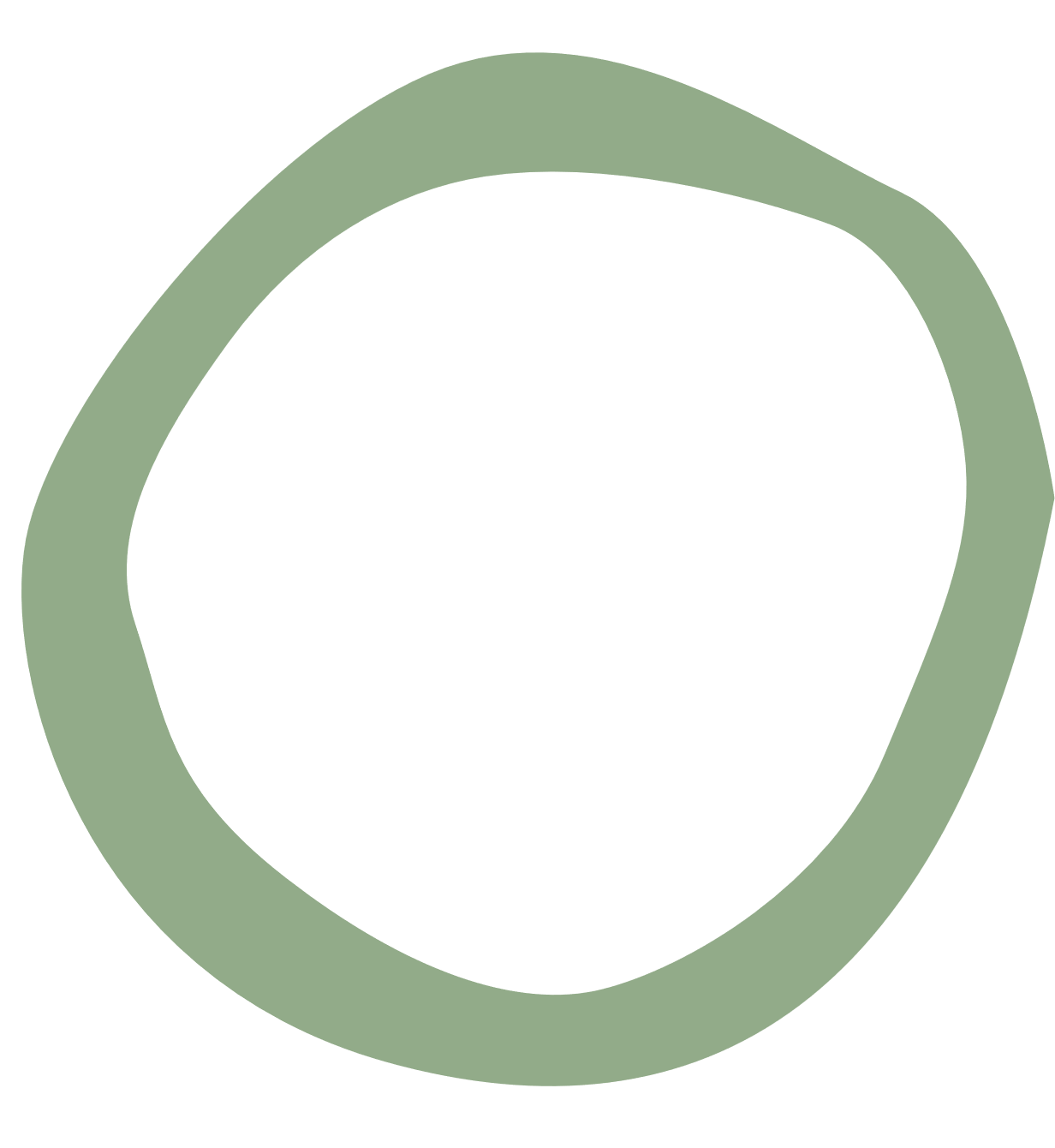 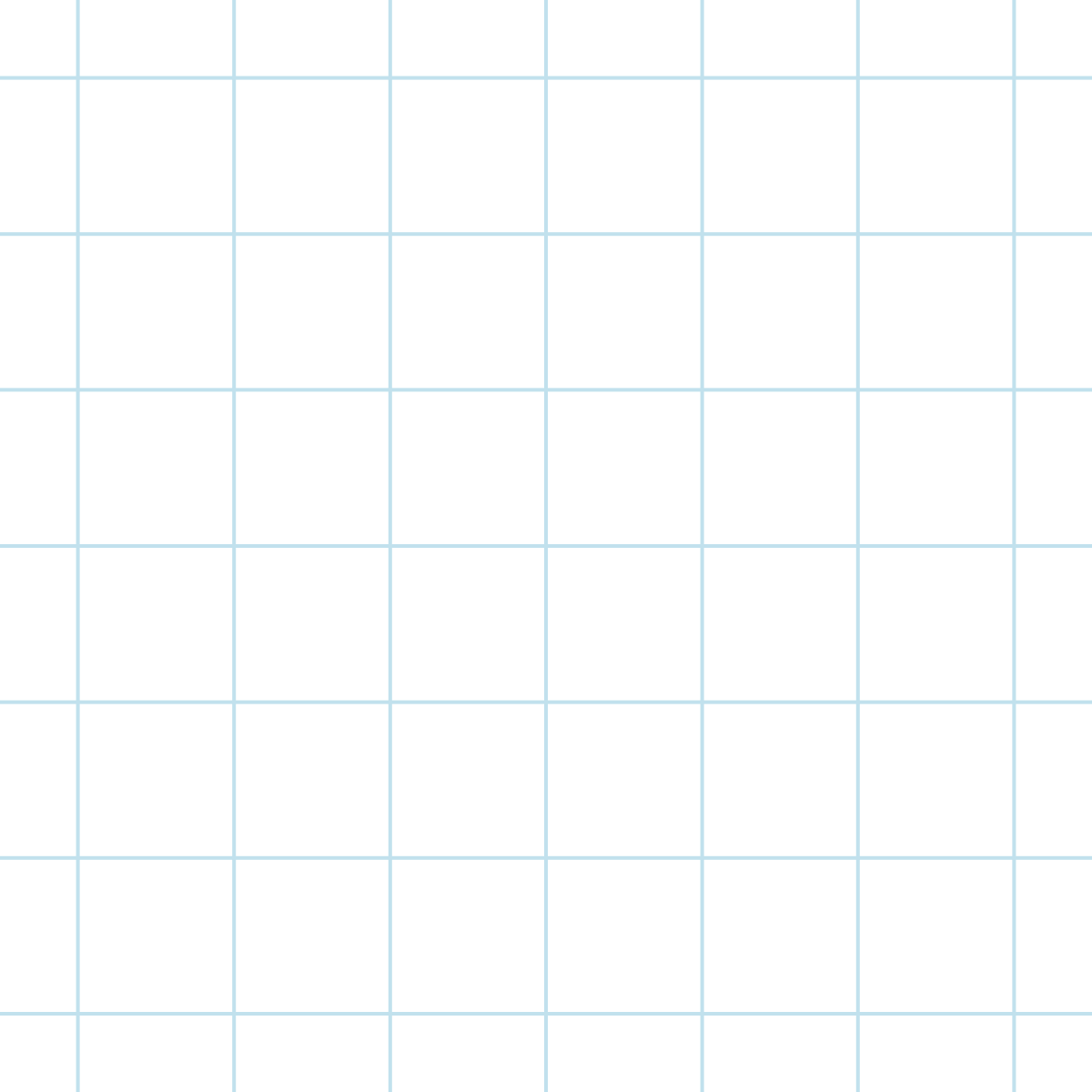 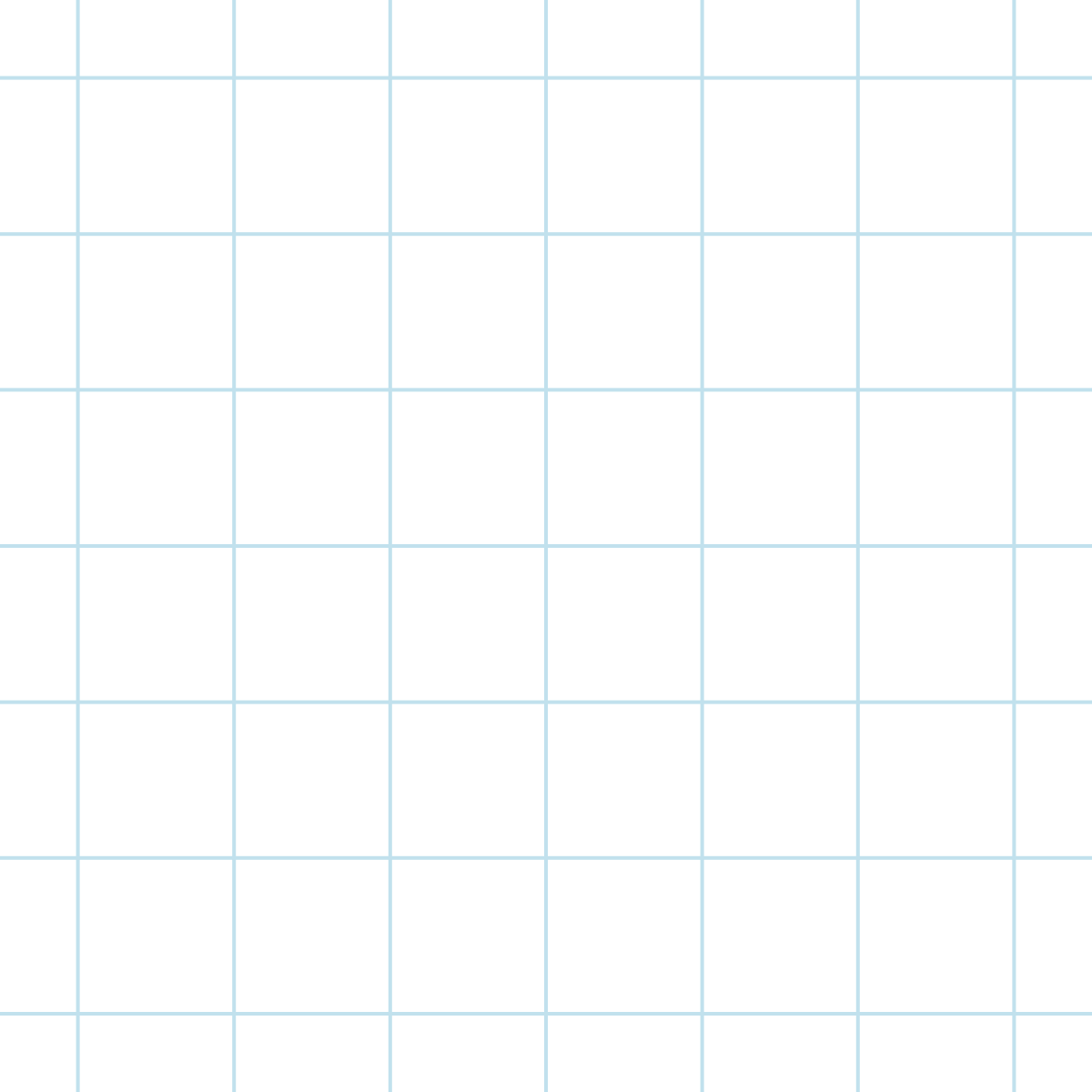 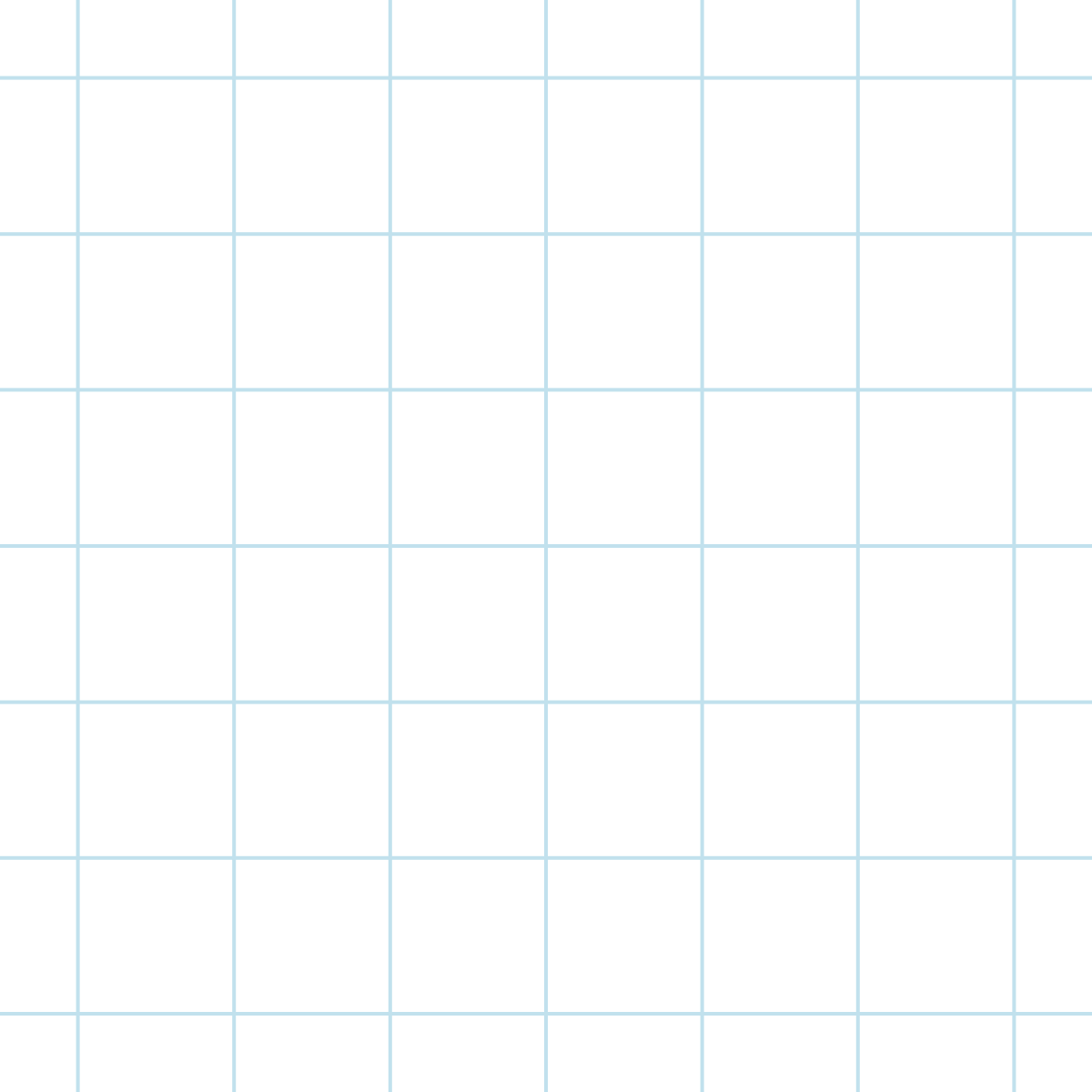 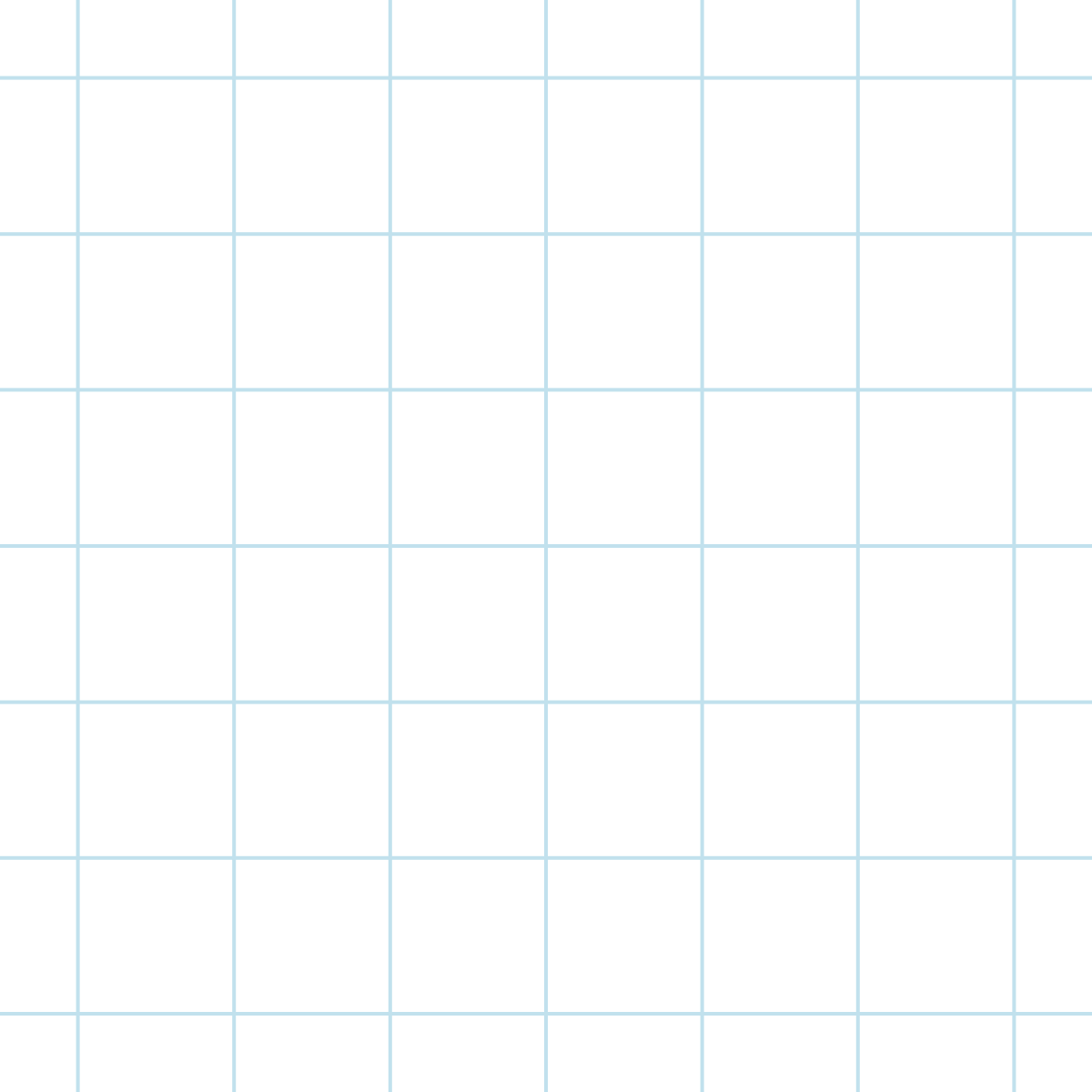 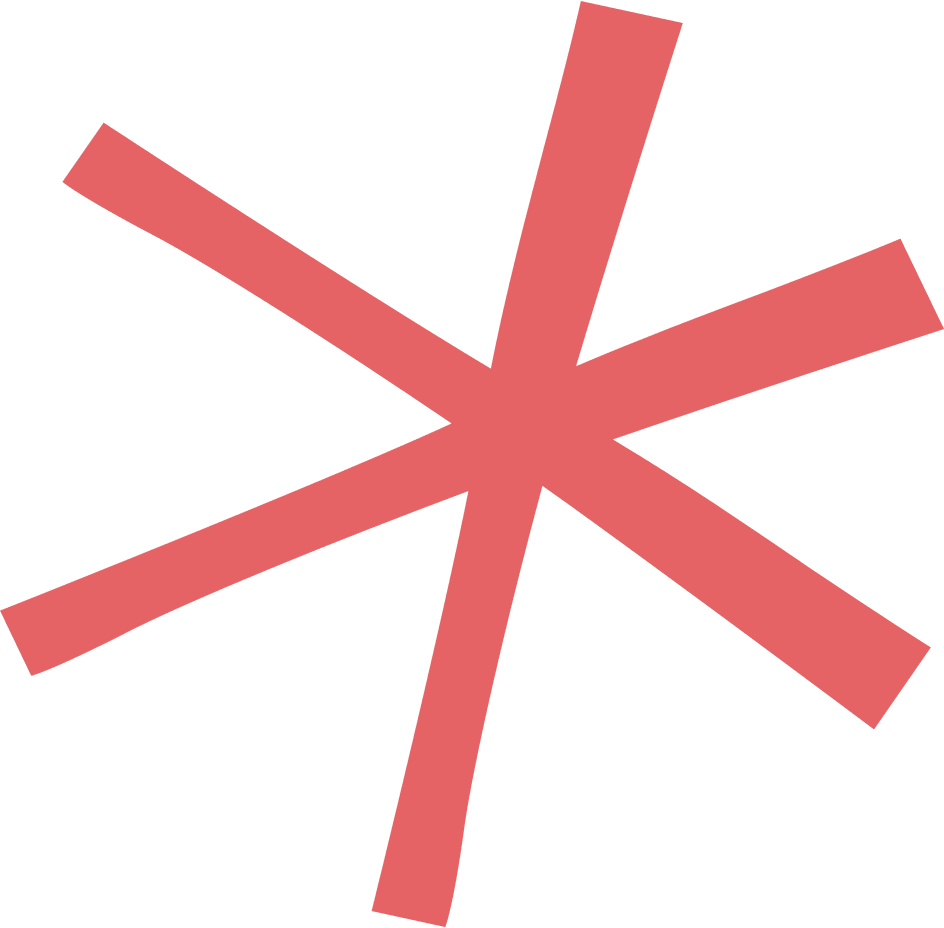 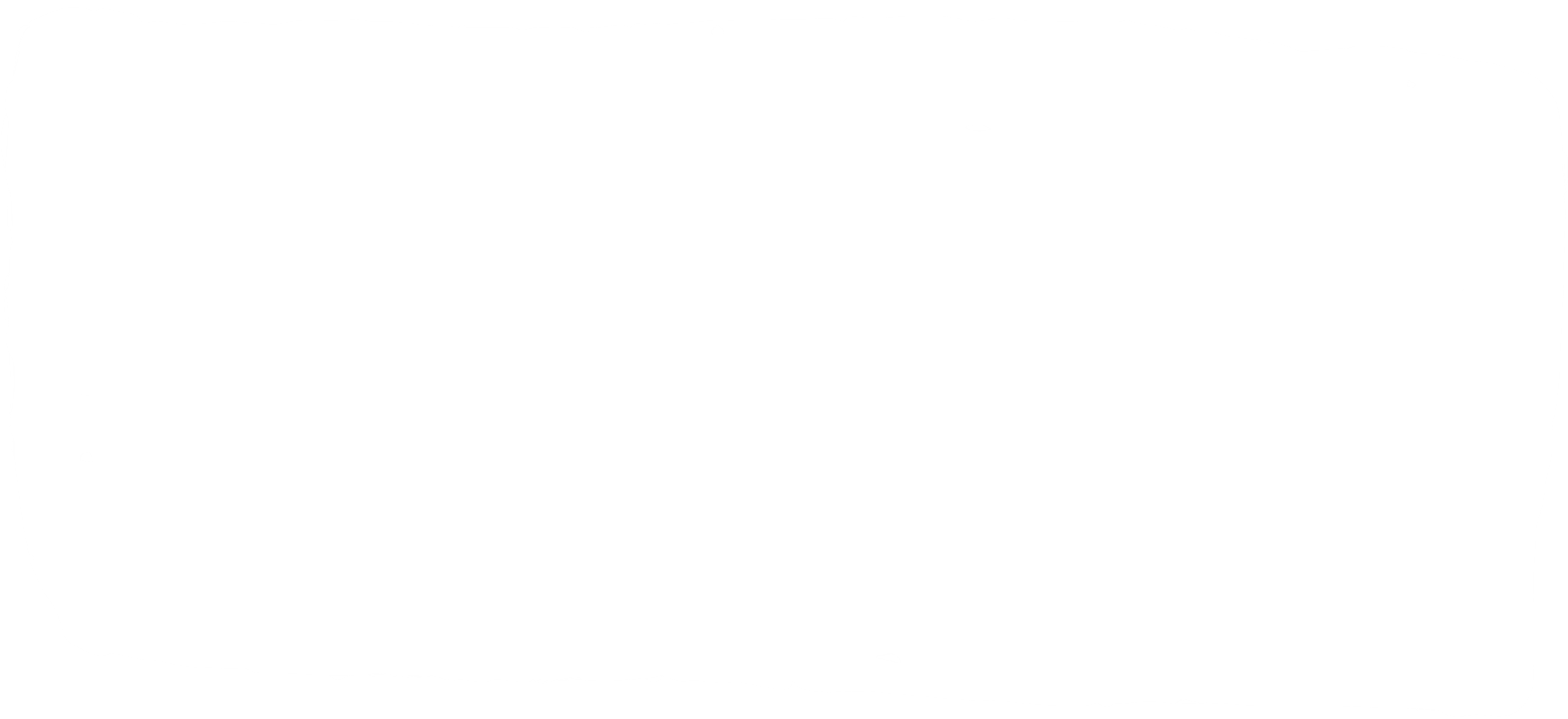 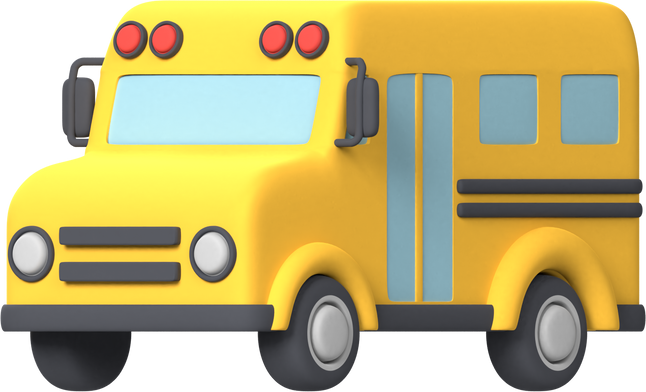 NỘI DUNG BÀI HỌC
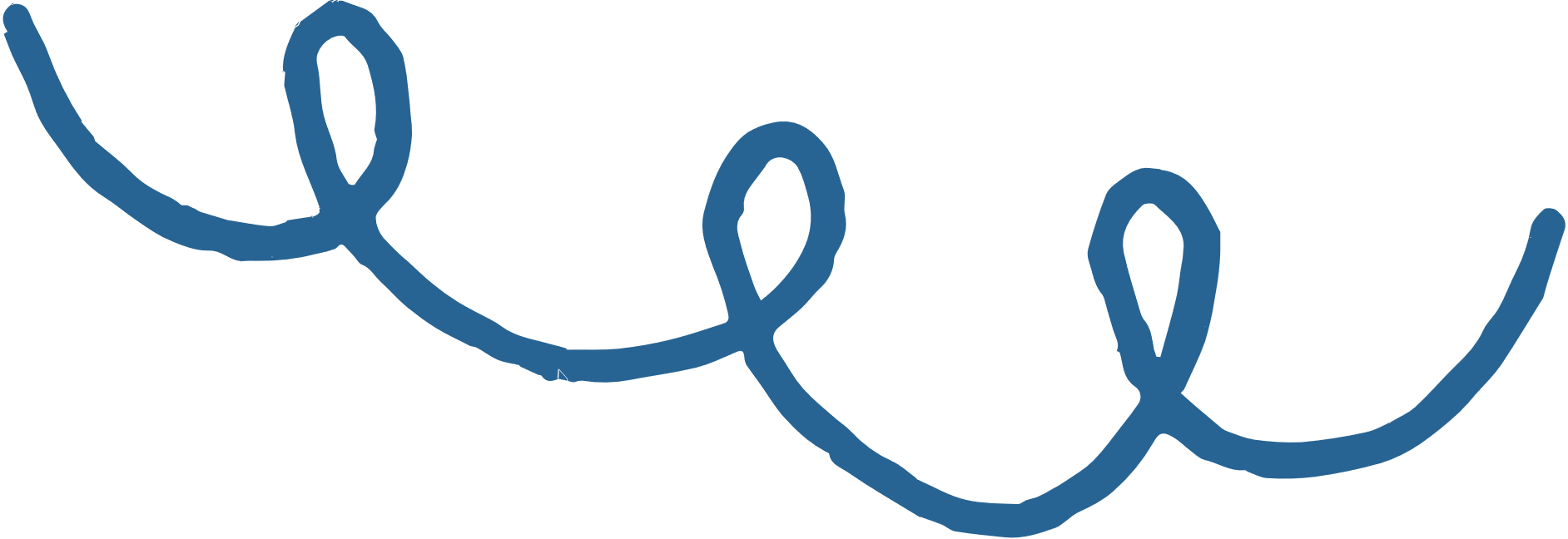 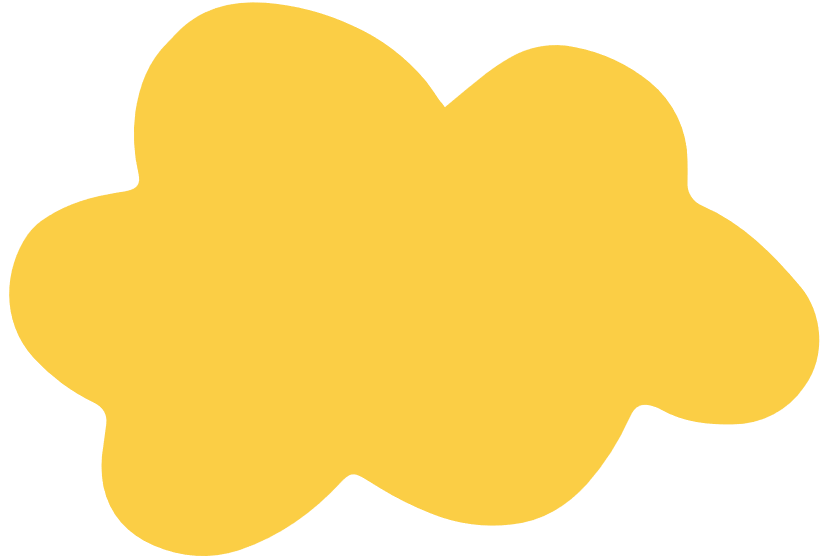 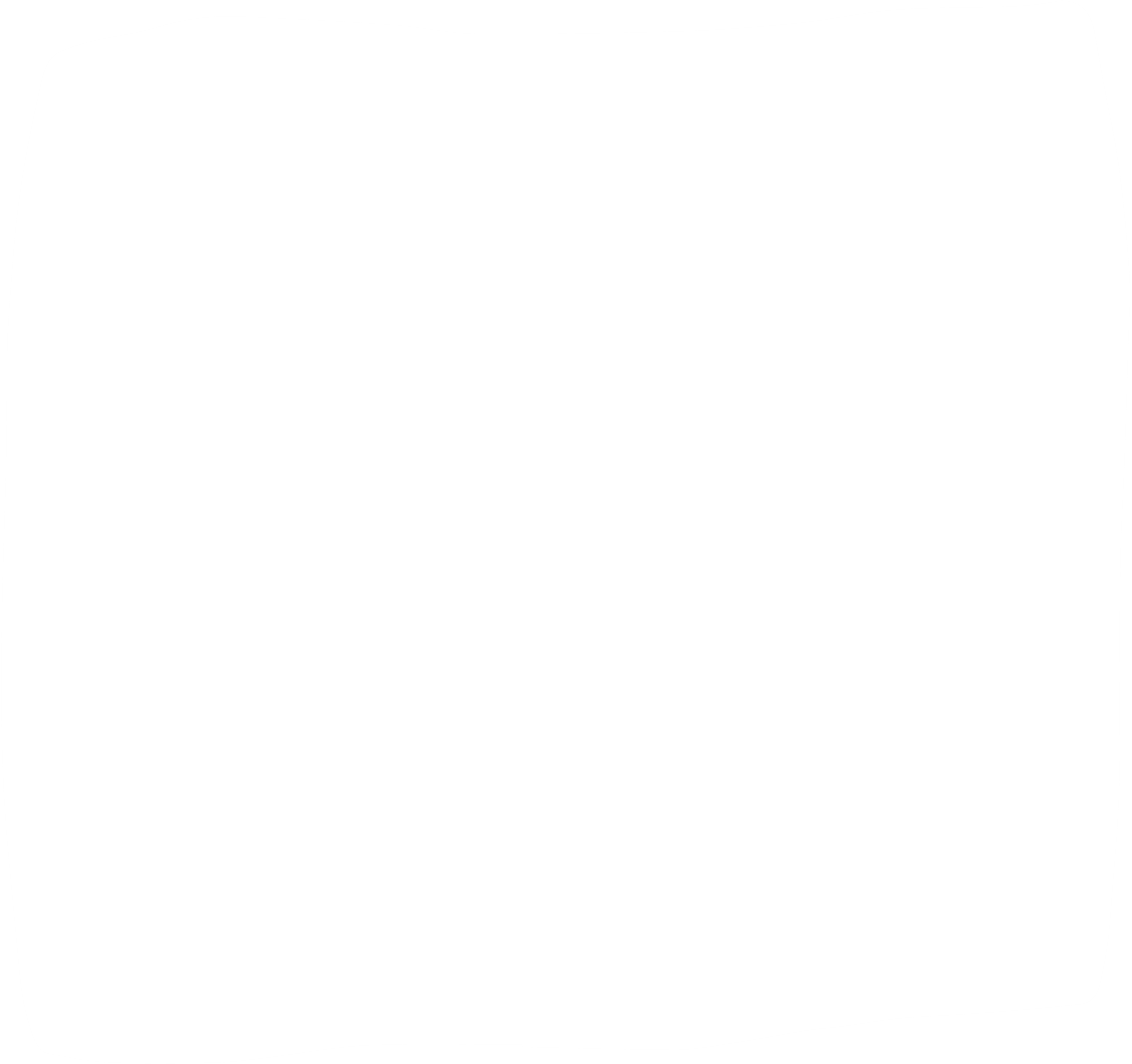 02
01
Áp dụng vào trường hợp bằng nhau về cạnh huyền và cạnh góc vuông của tam giác vuông
Trường hợp bằng nhau cạnh – cạnh – cạnh
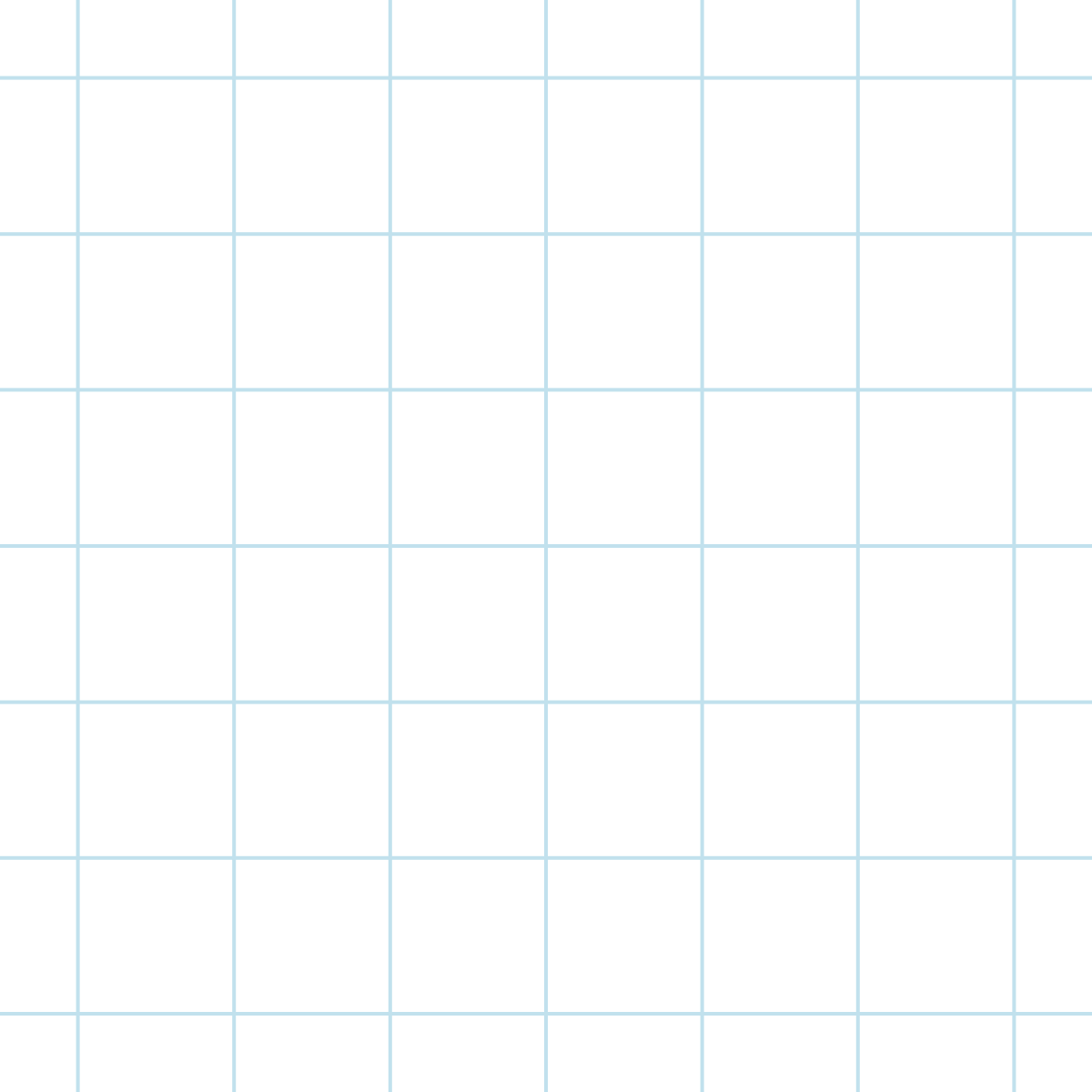 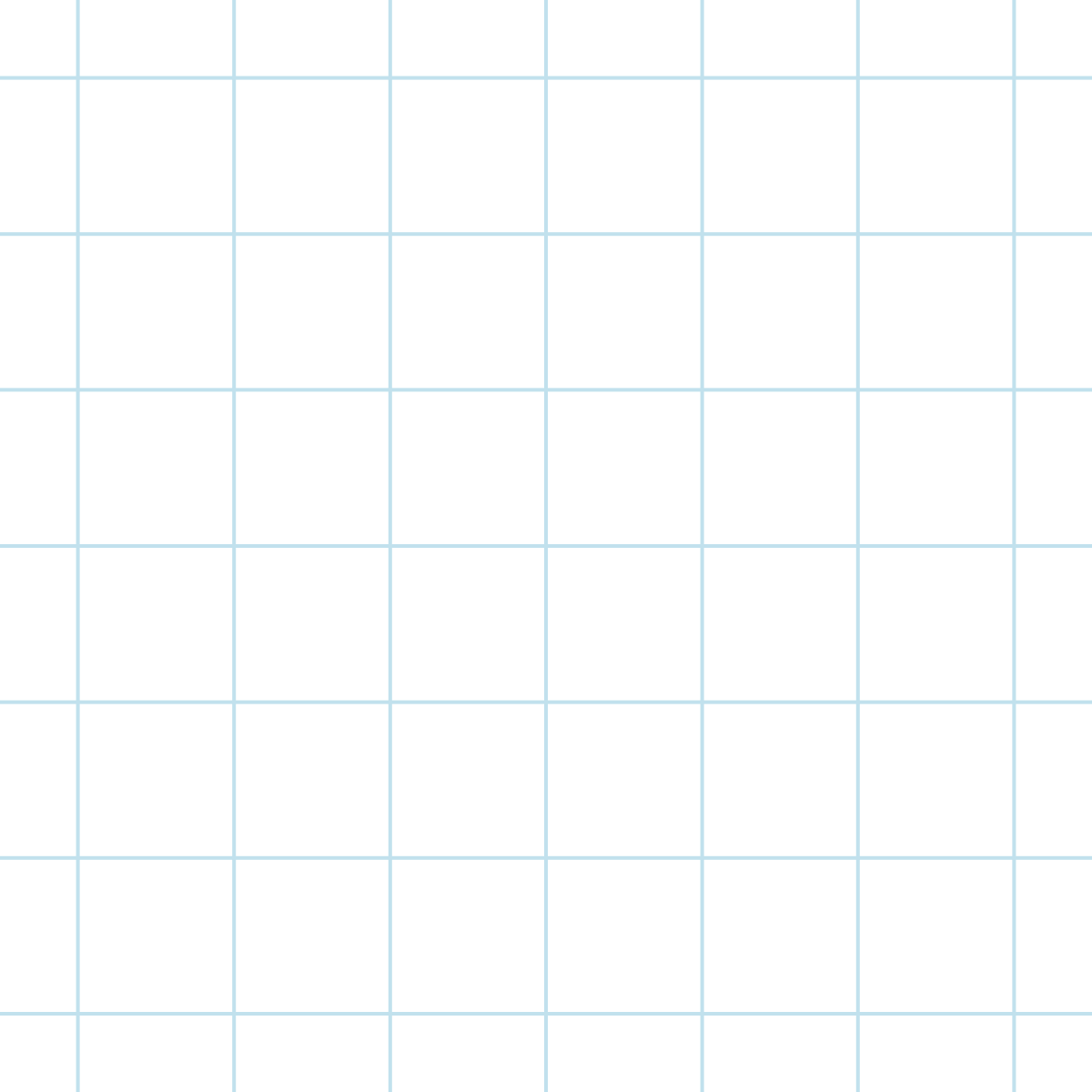 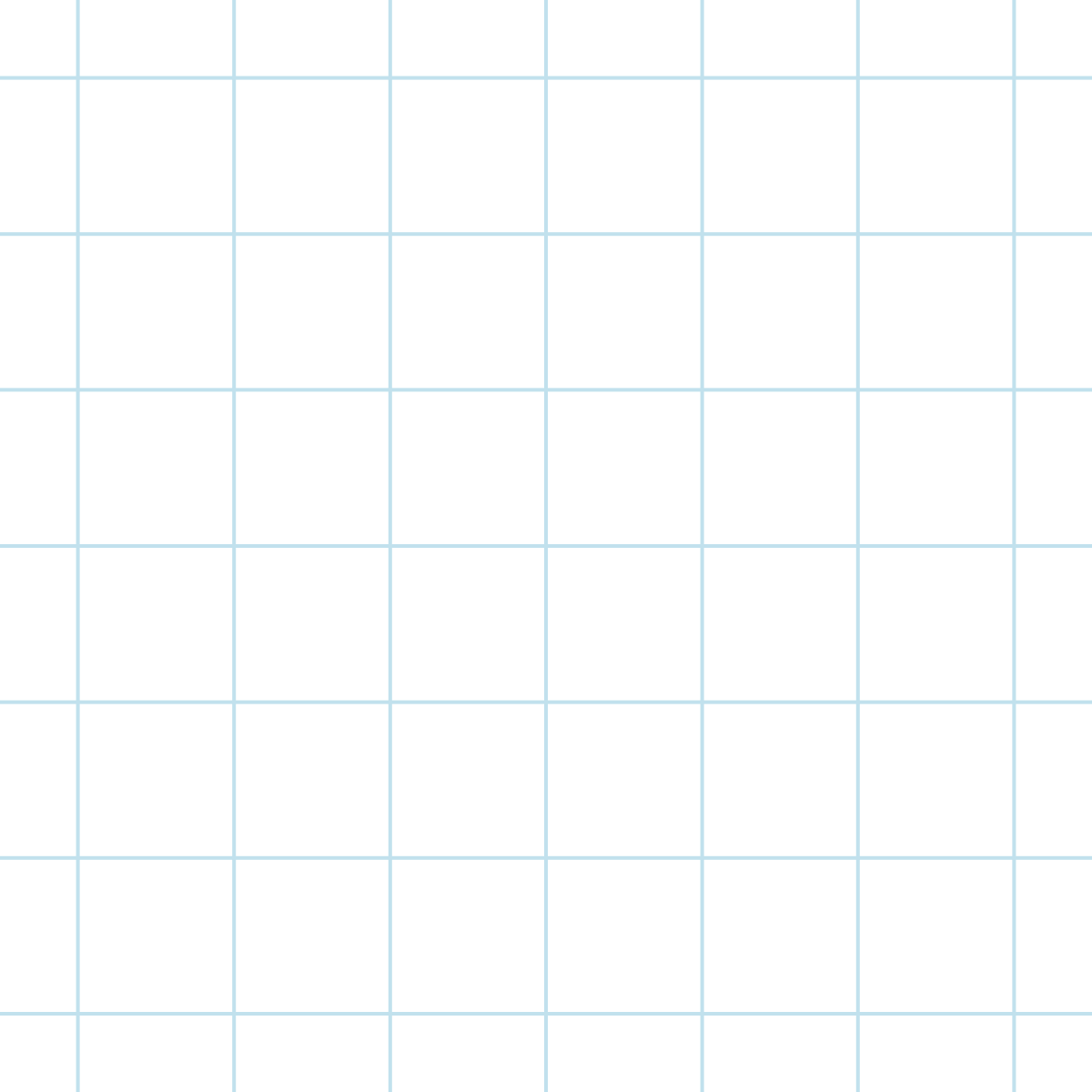 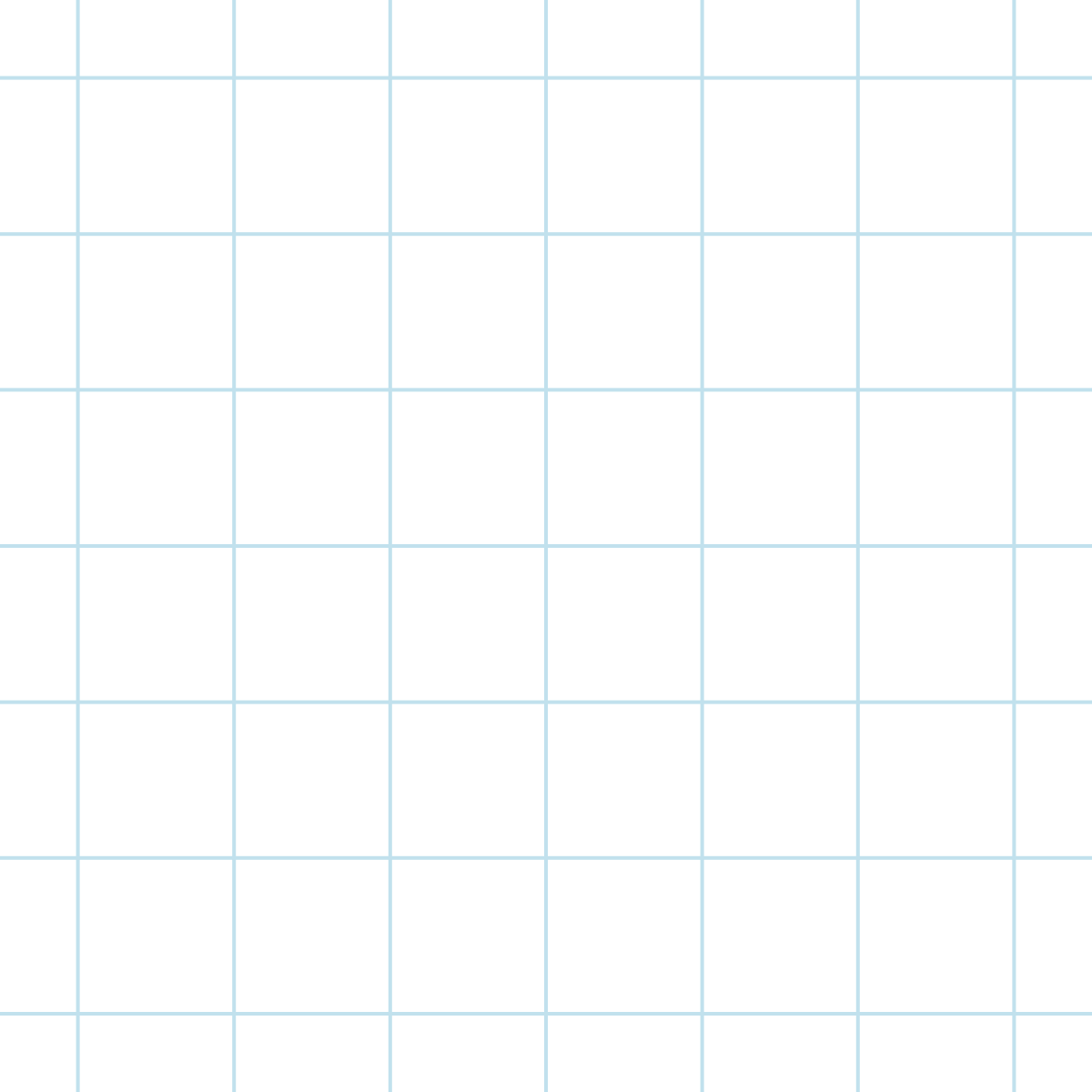 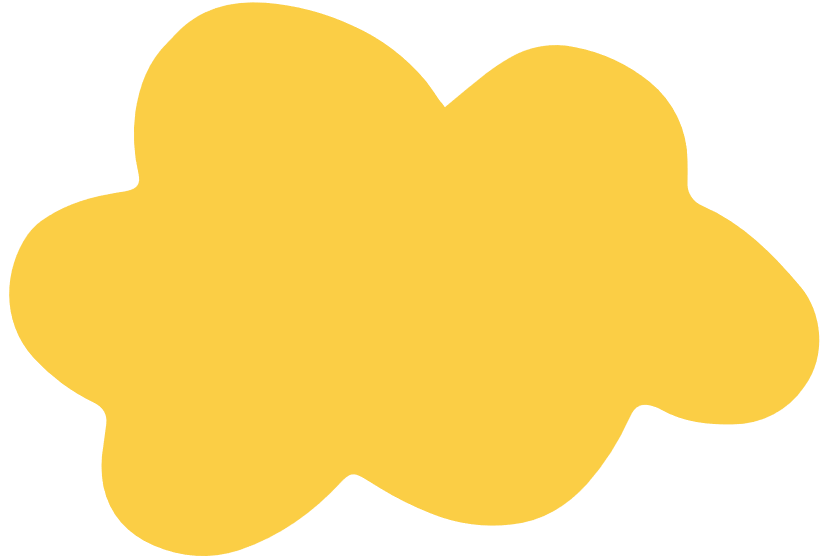 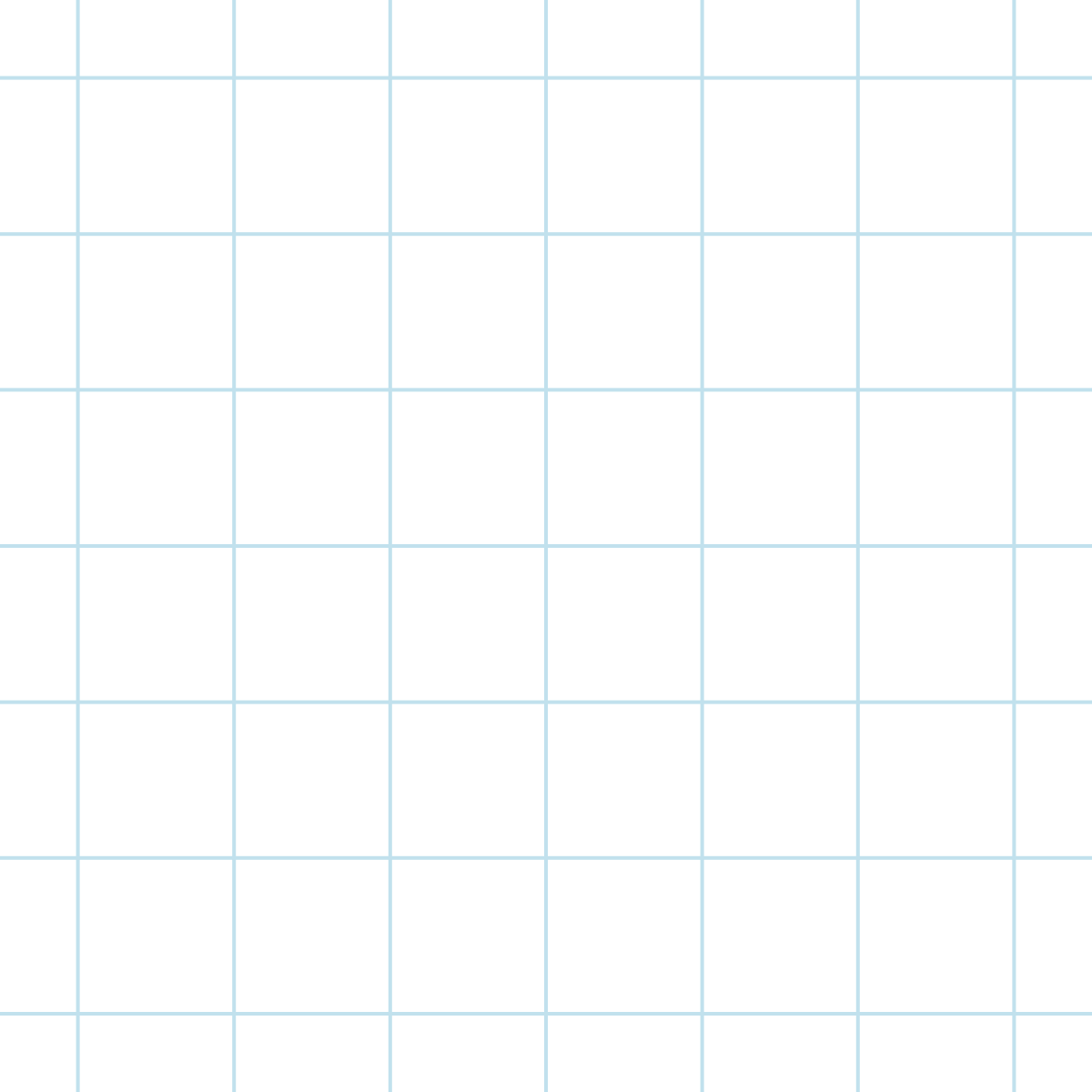 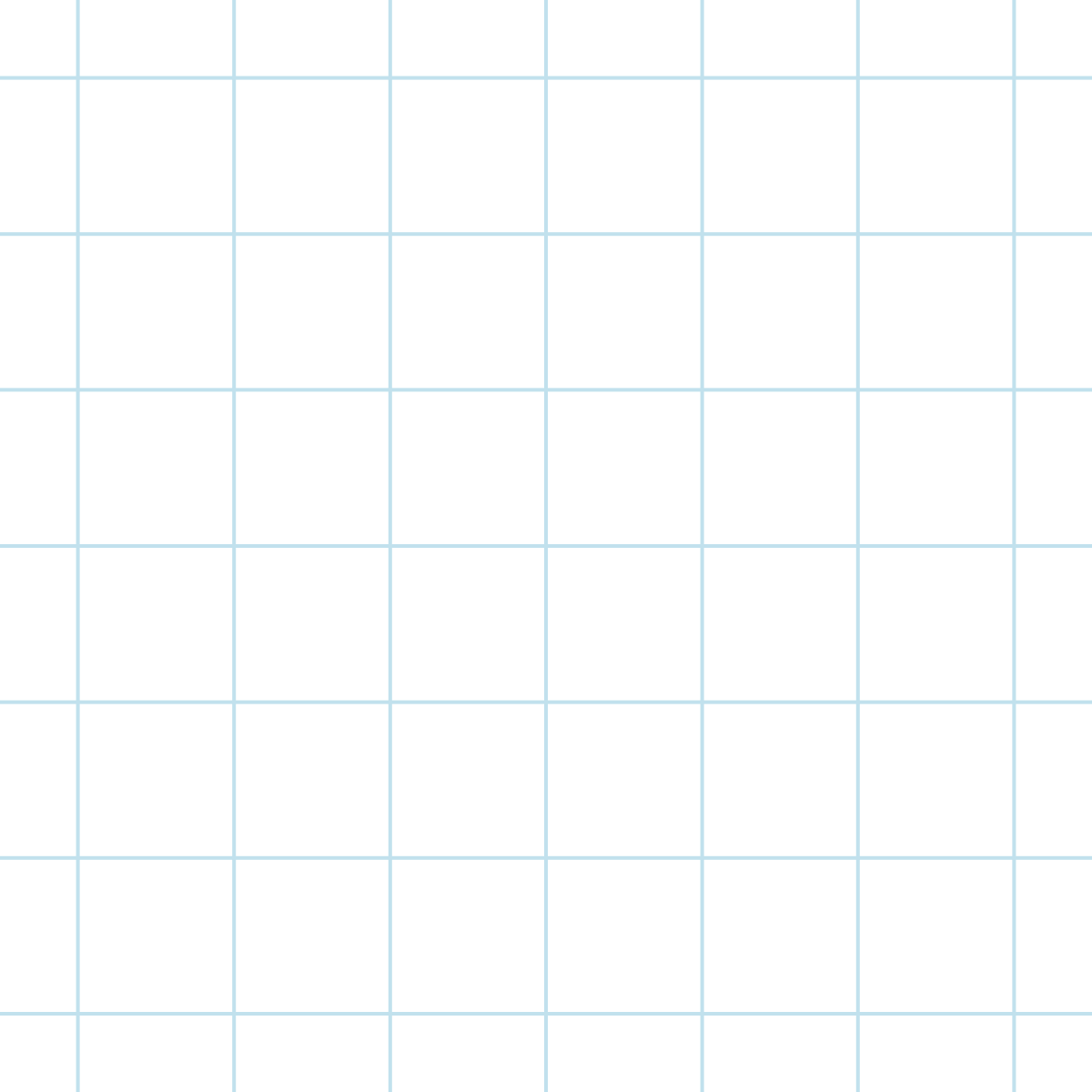 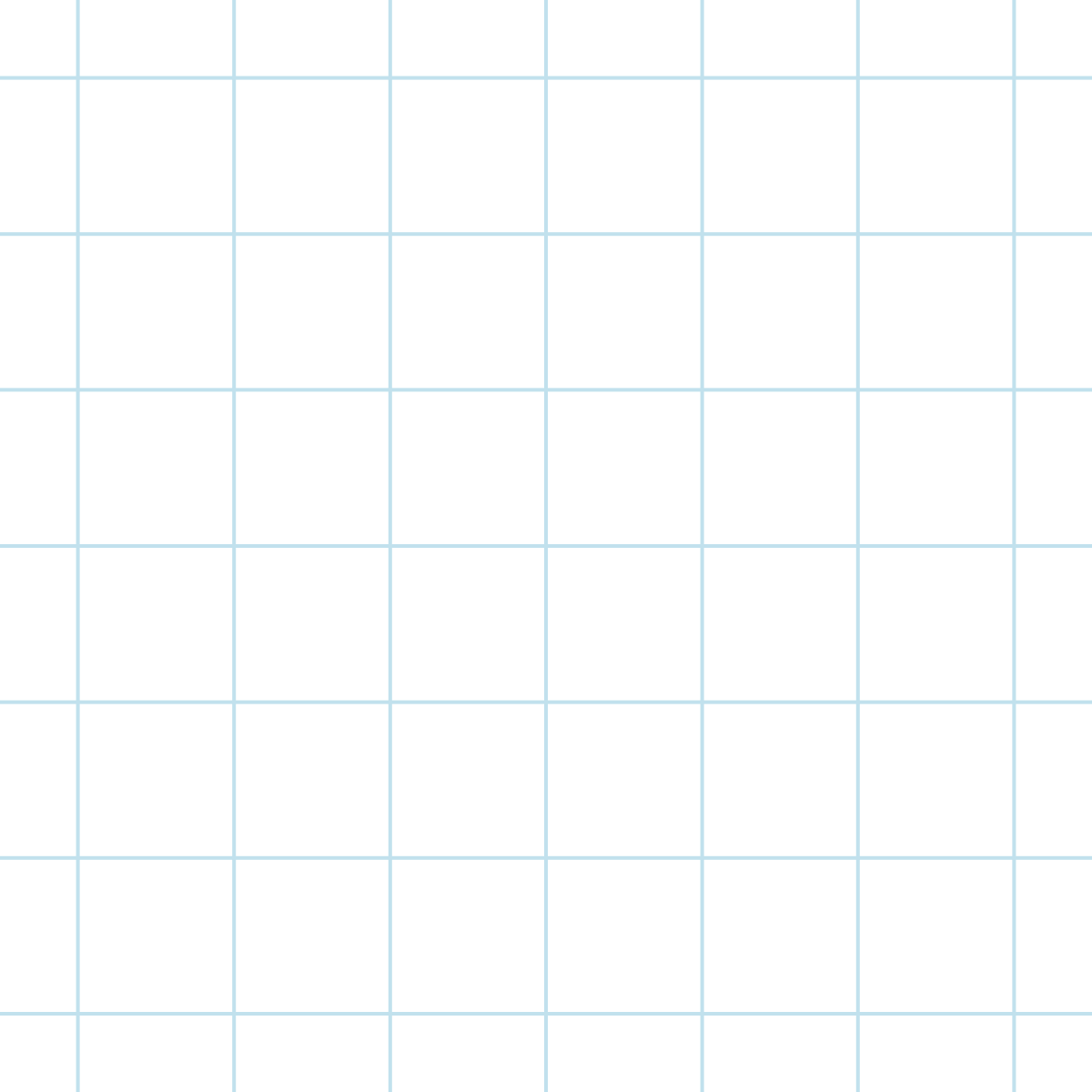 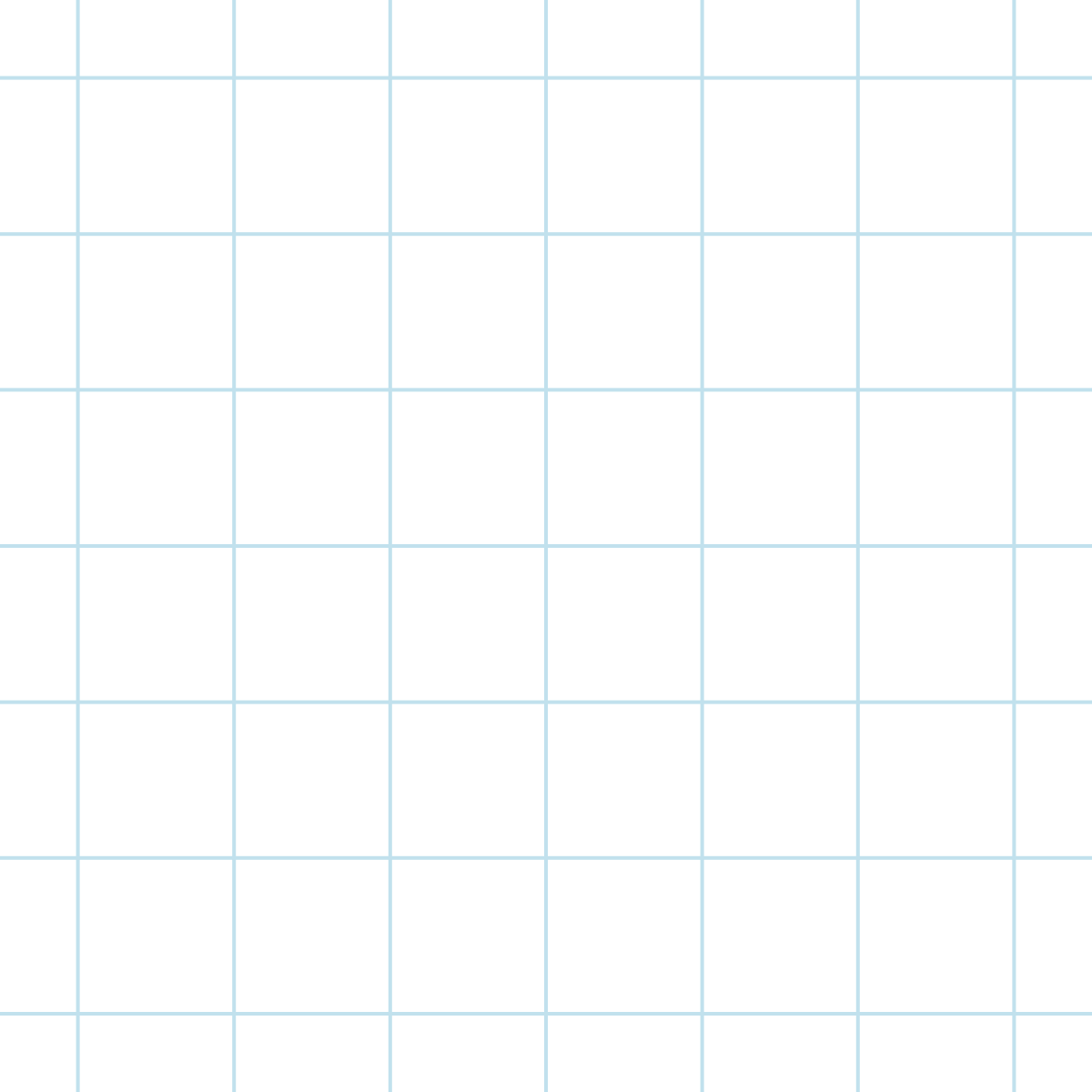 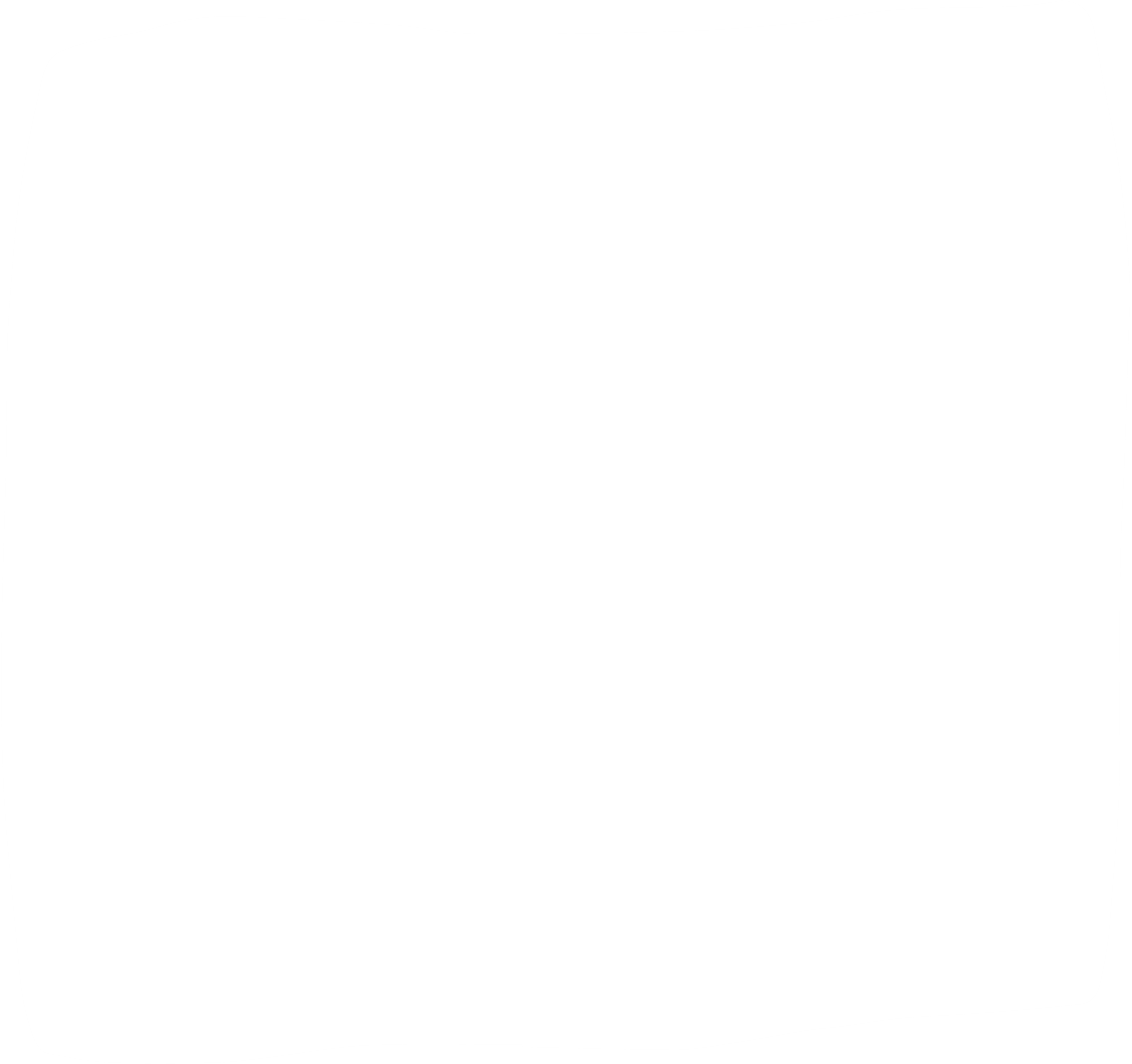 I. TRƯỜNG HỢP BẰNG NHAU CẠNH – CẠNH – CẠNH
HĐ1
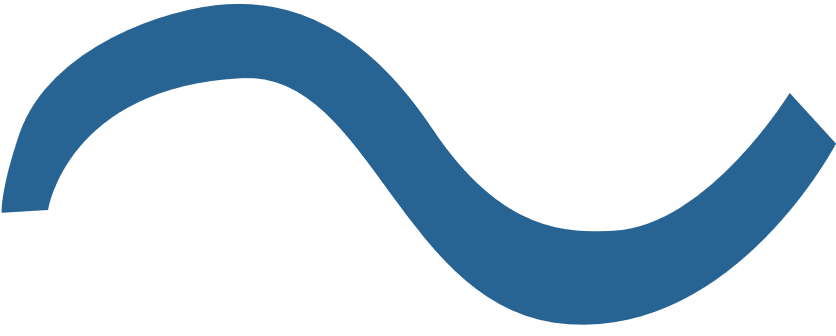 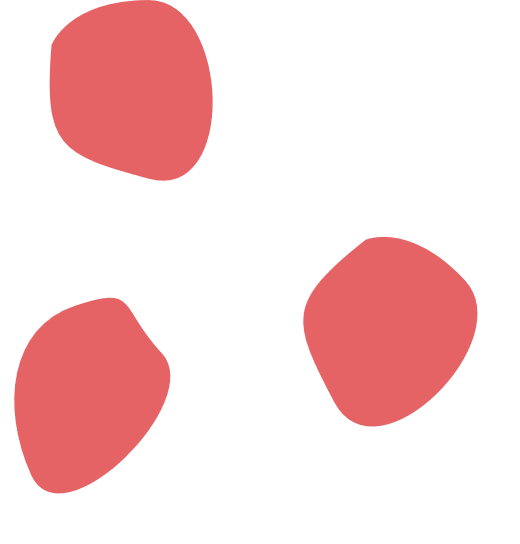 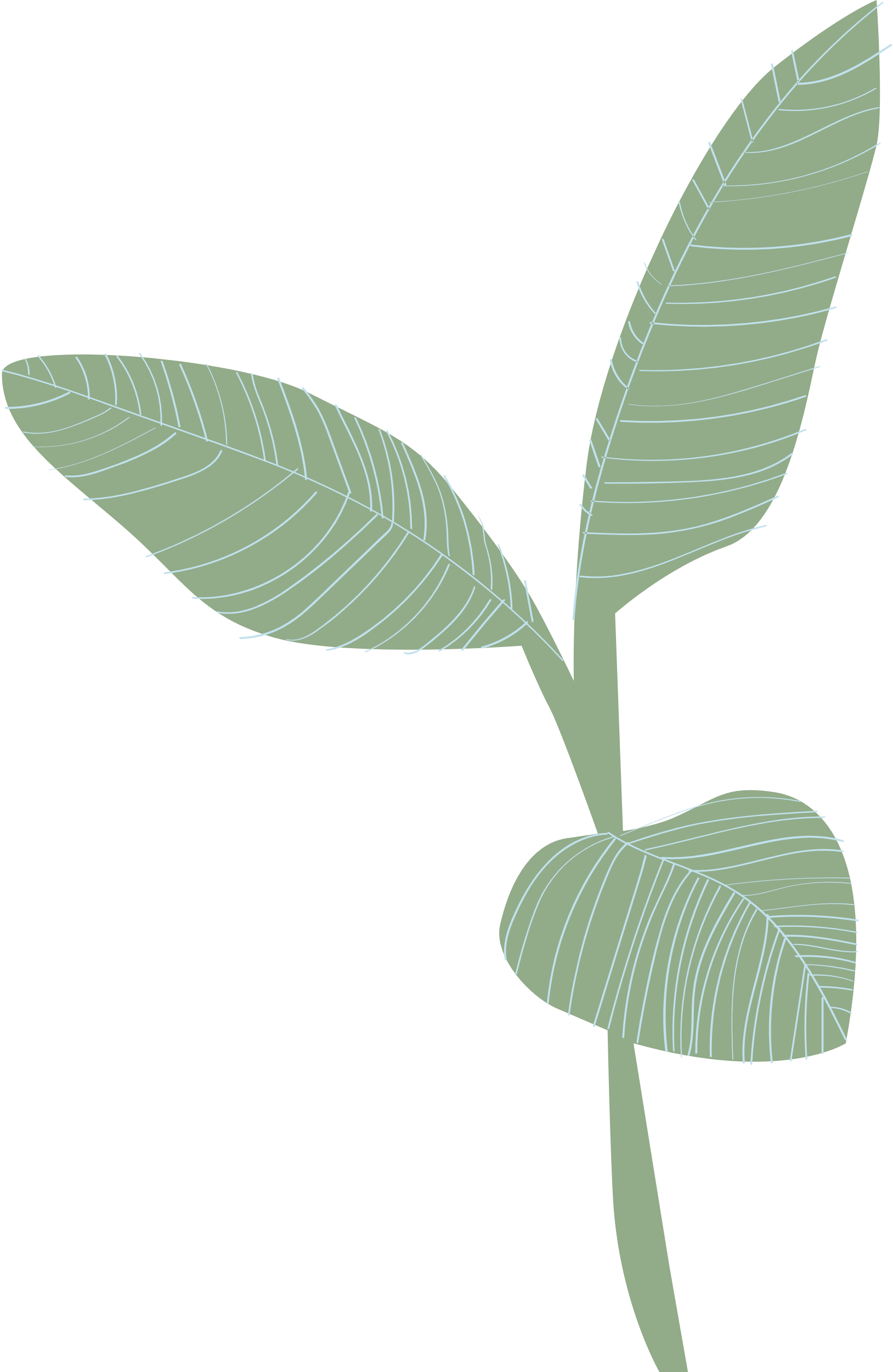 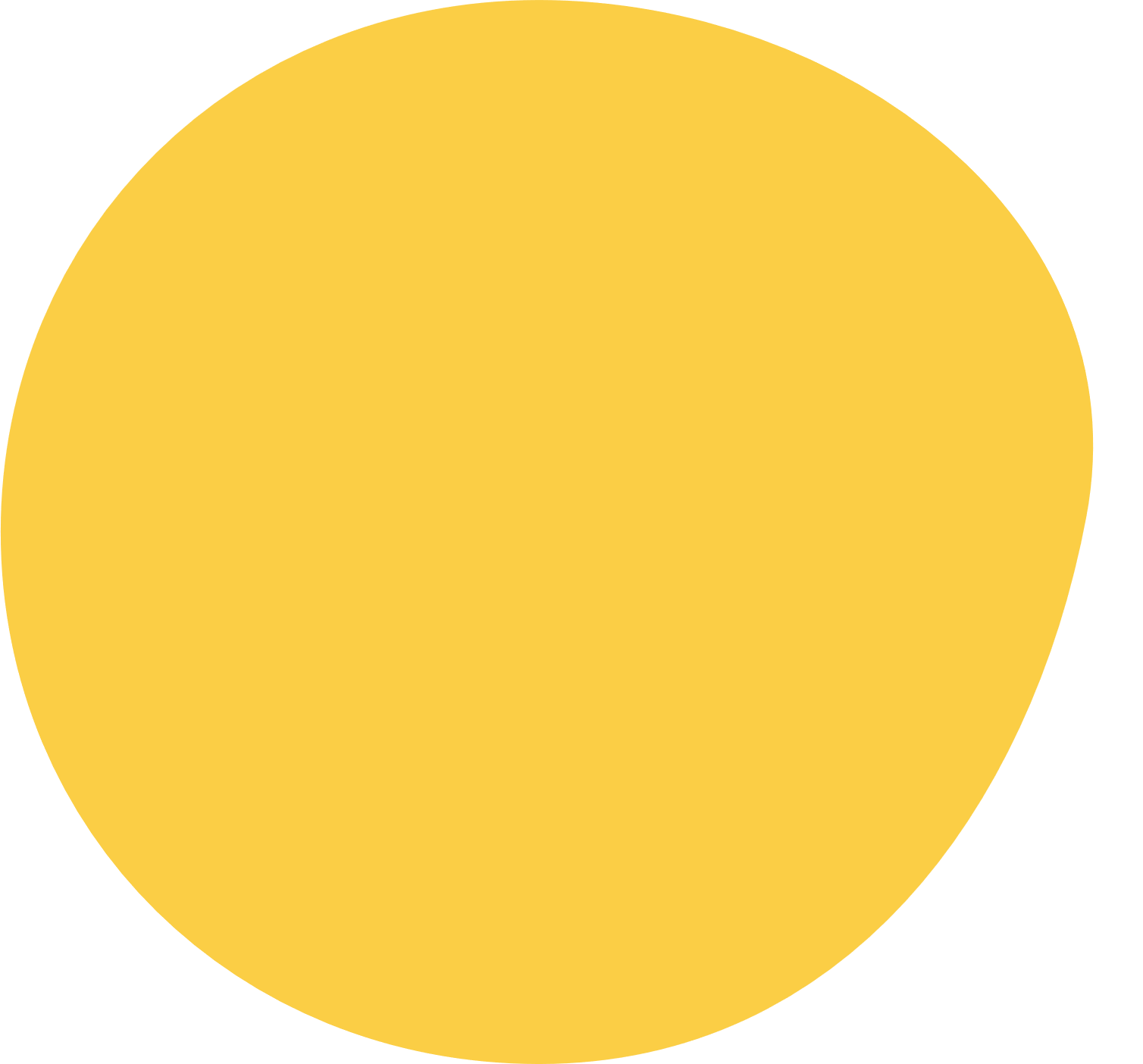 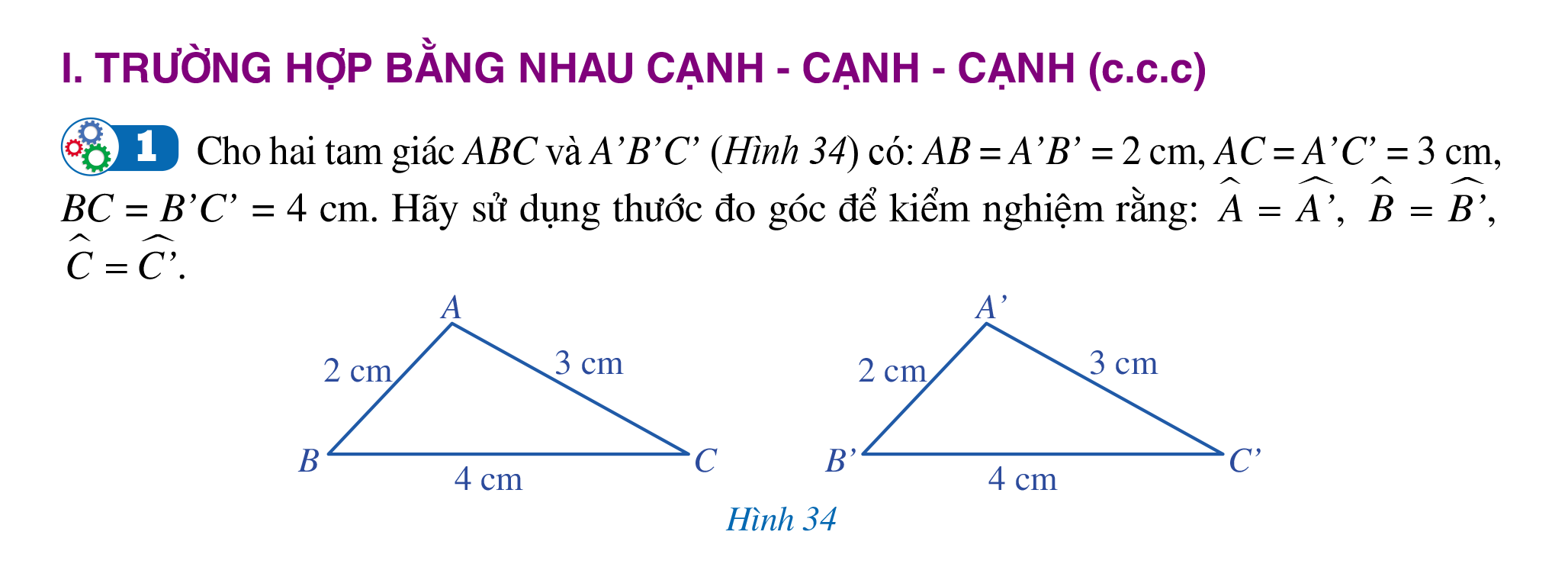 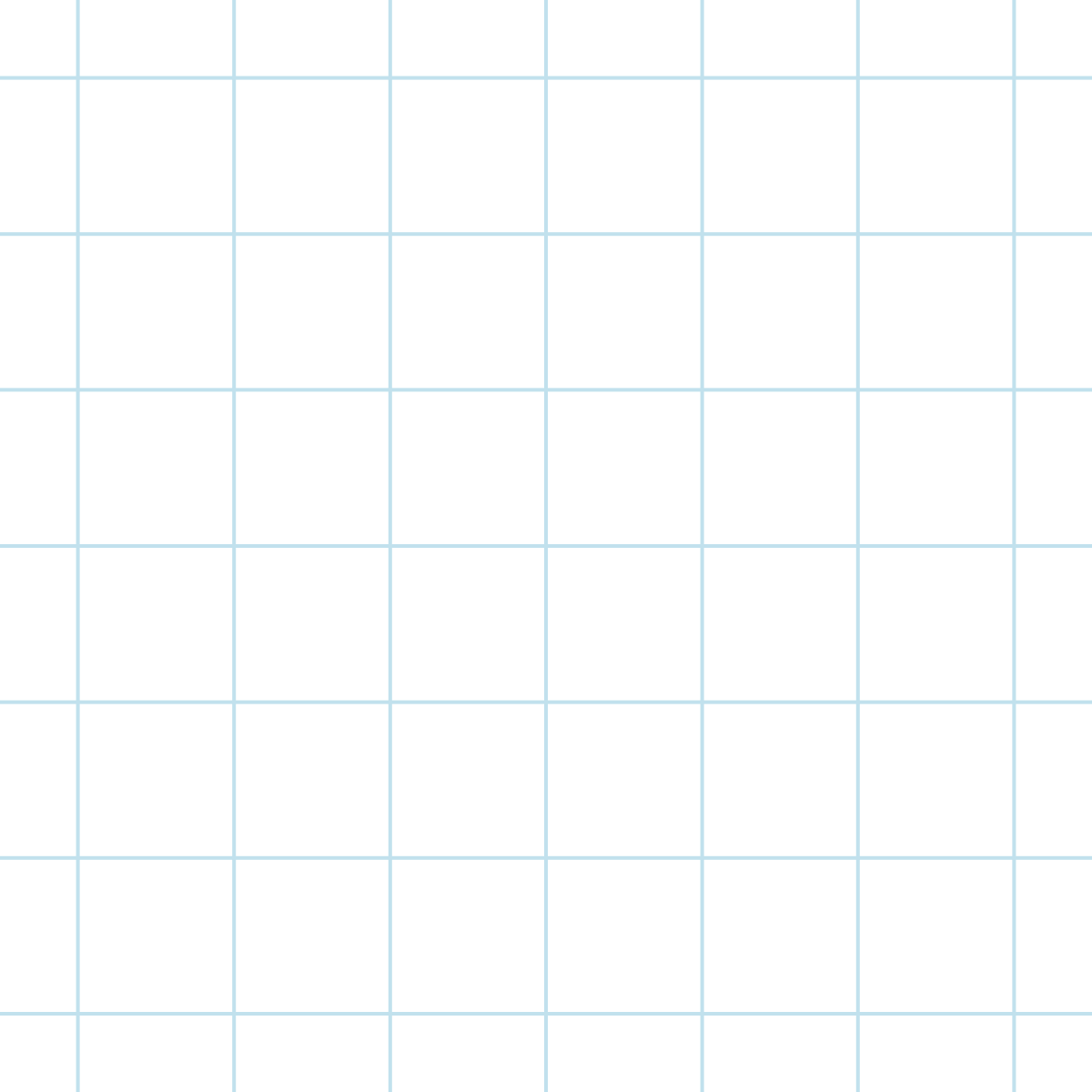 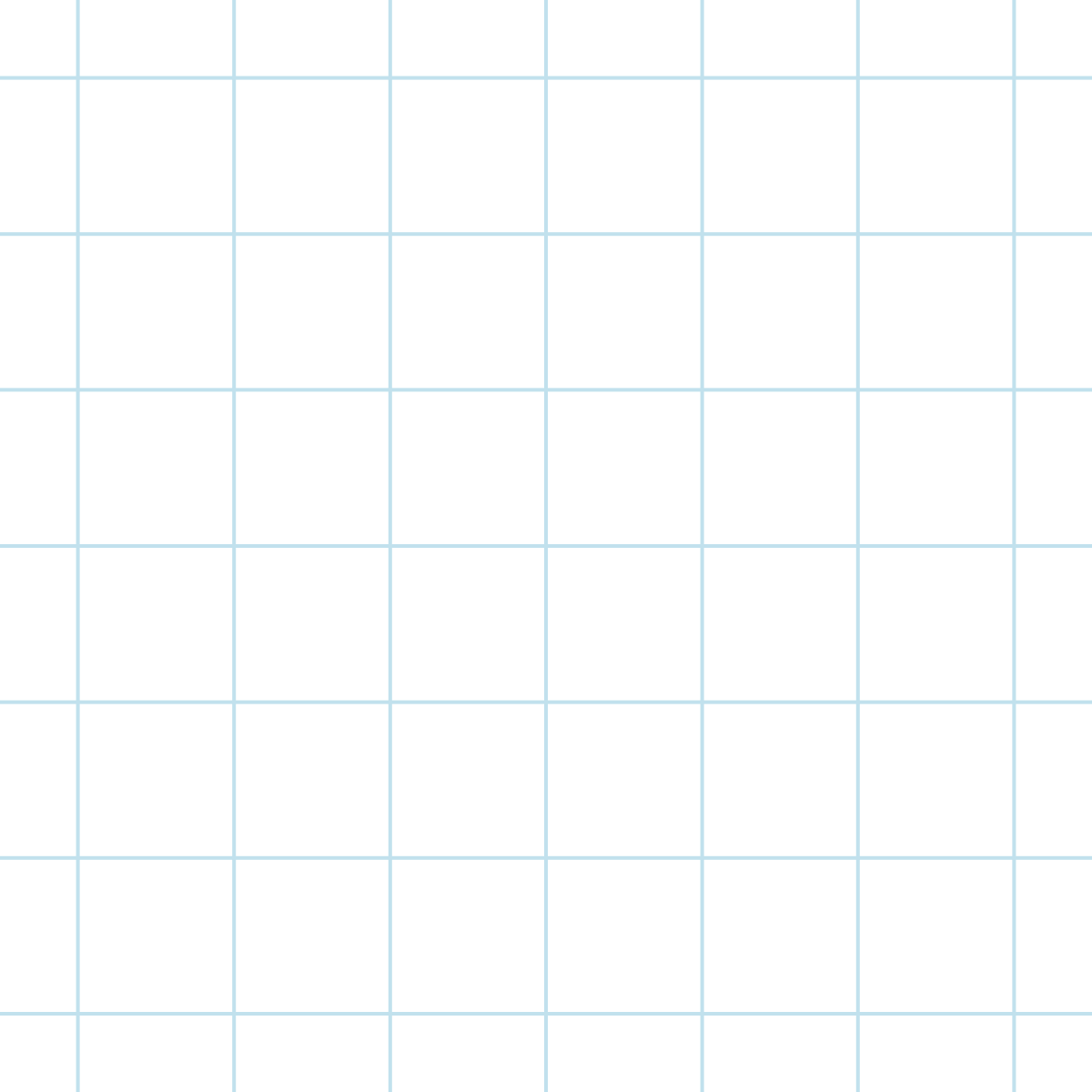 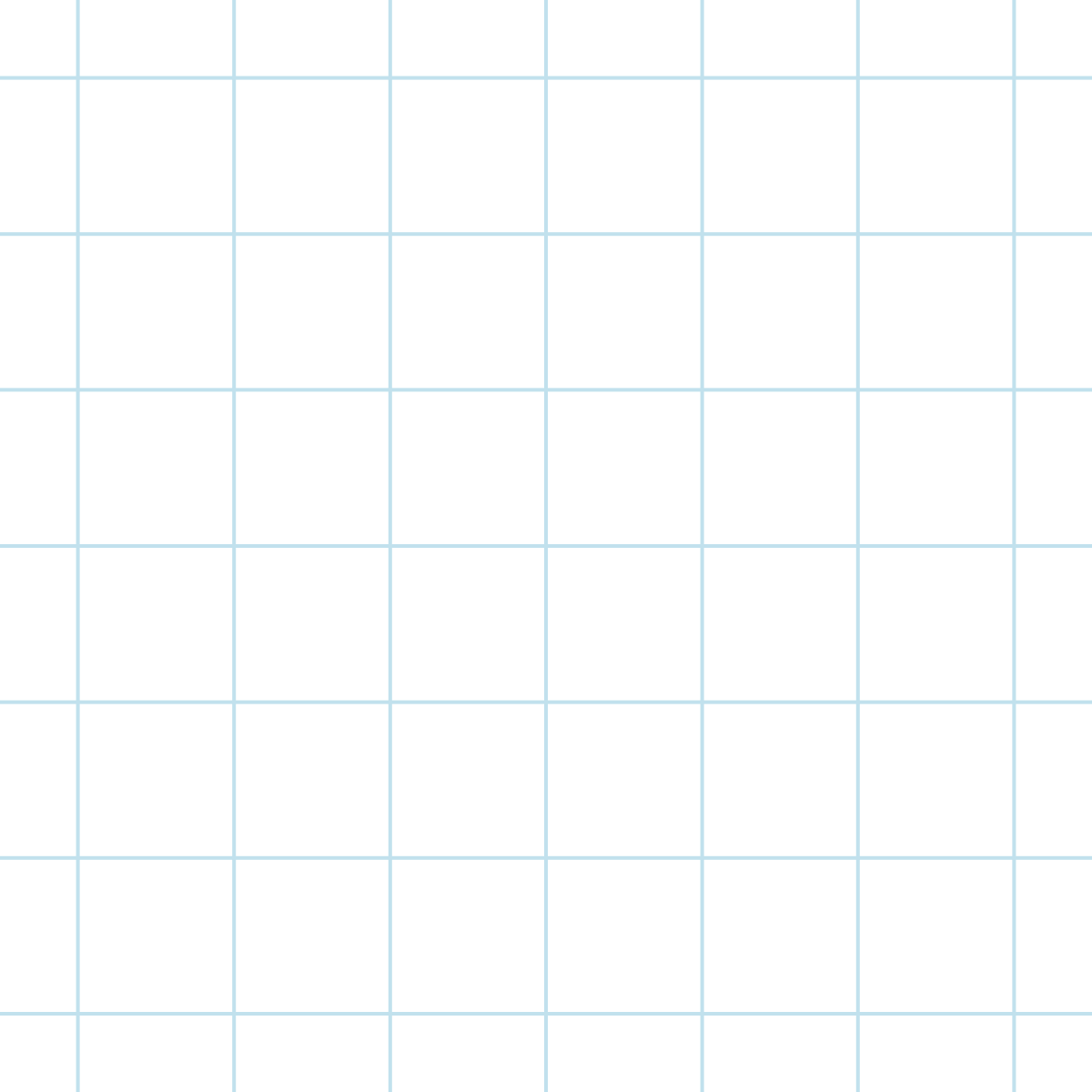 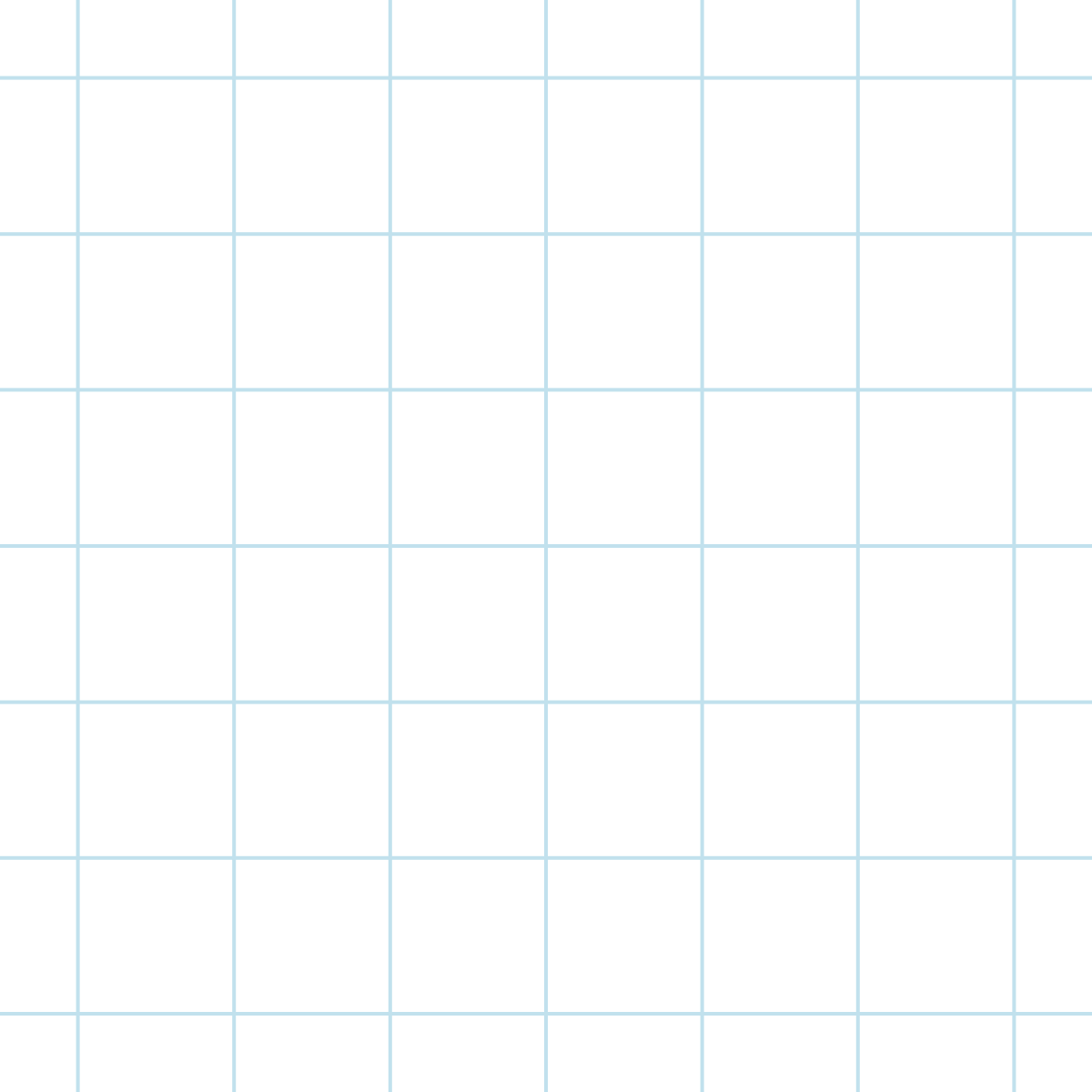 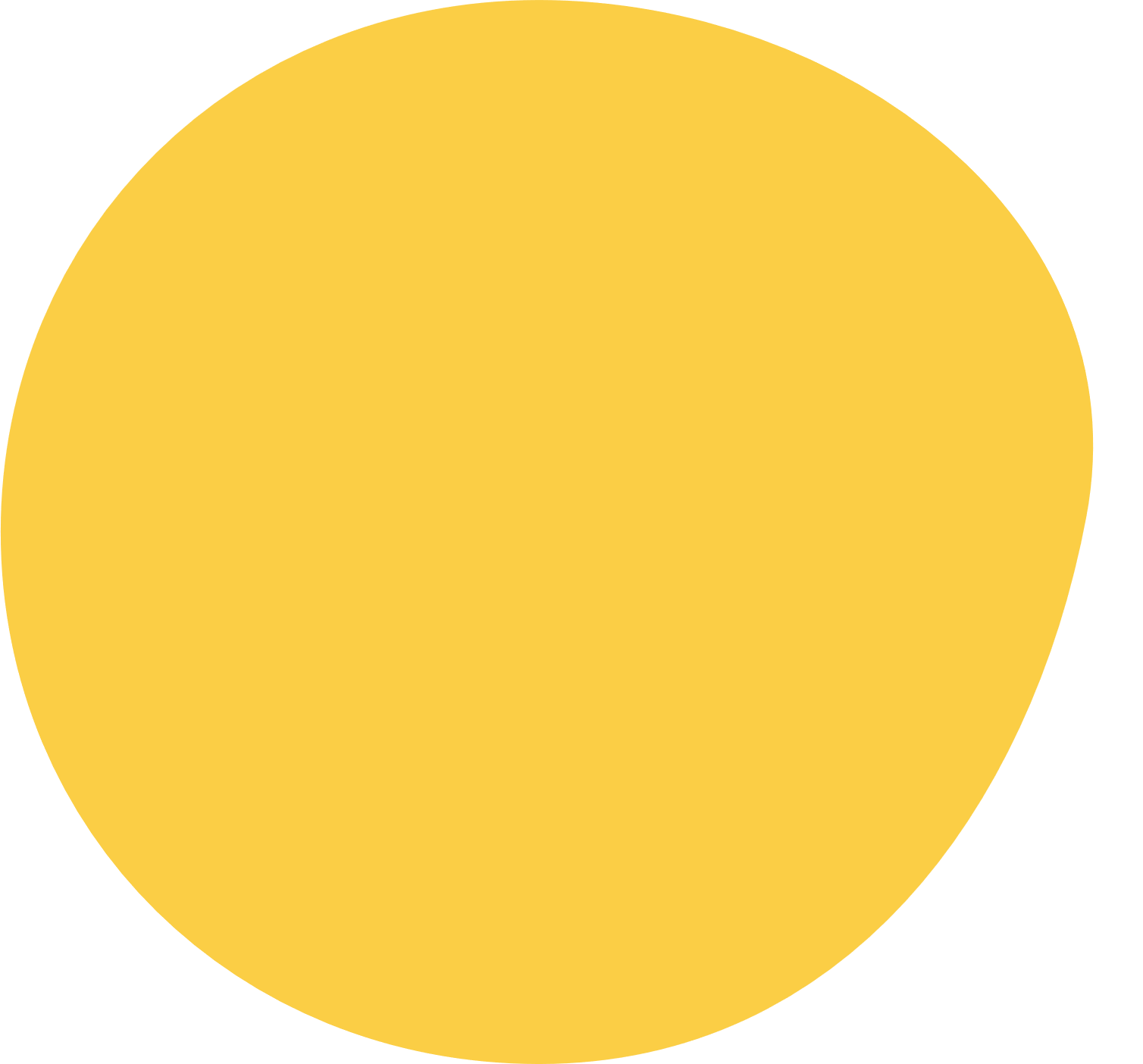 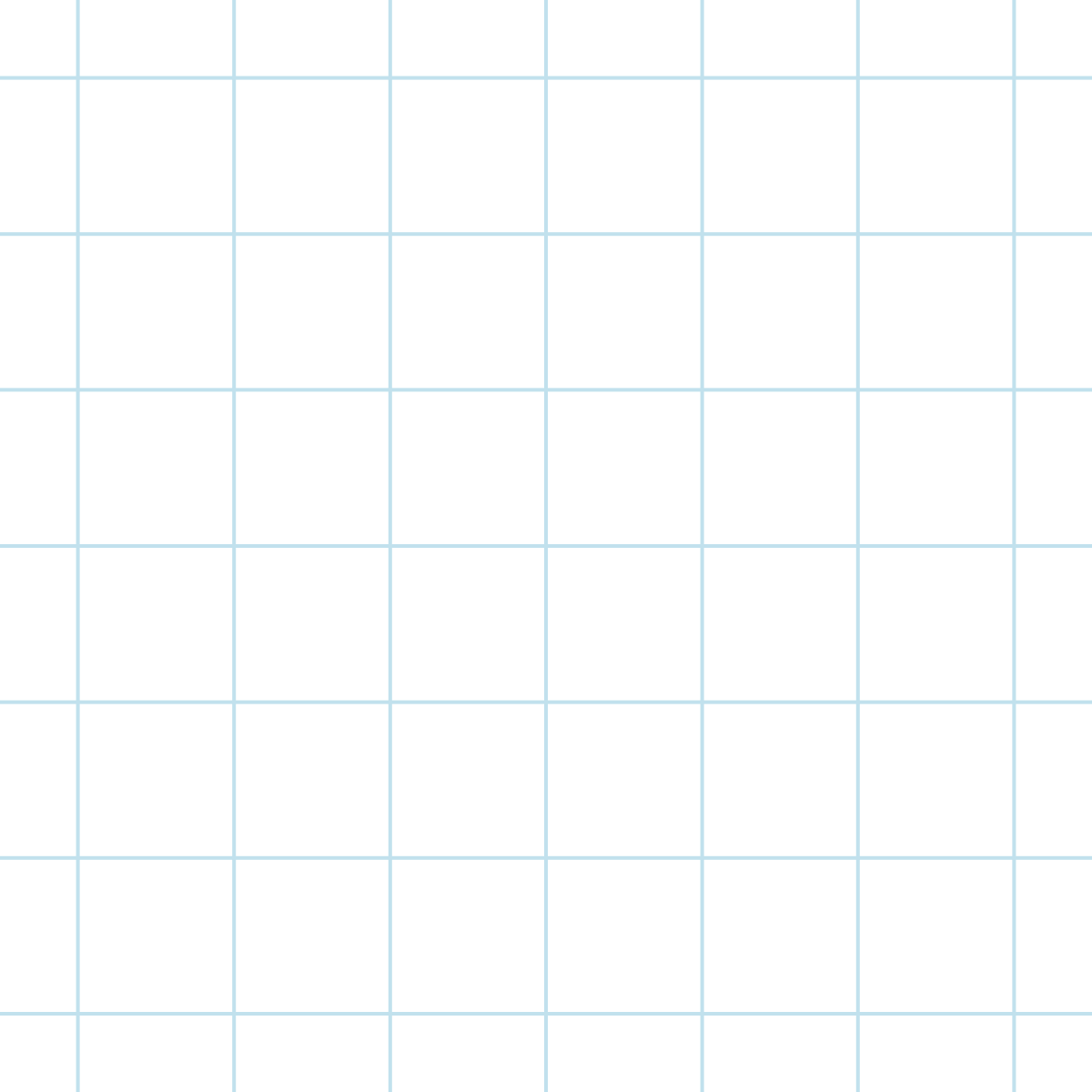 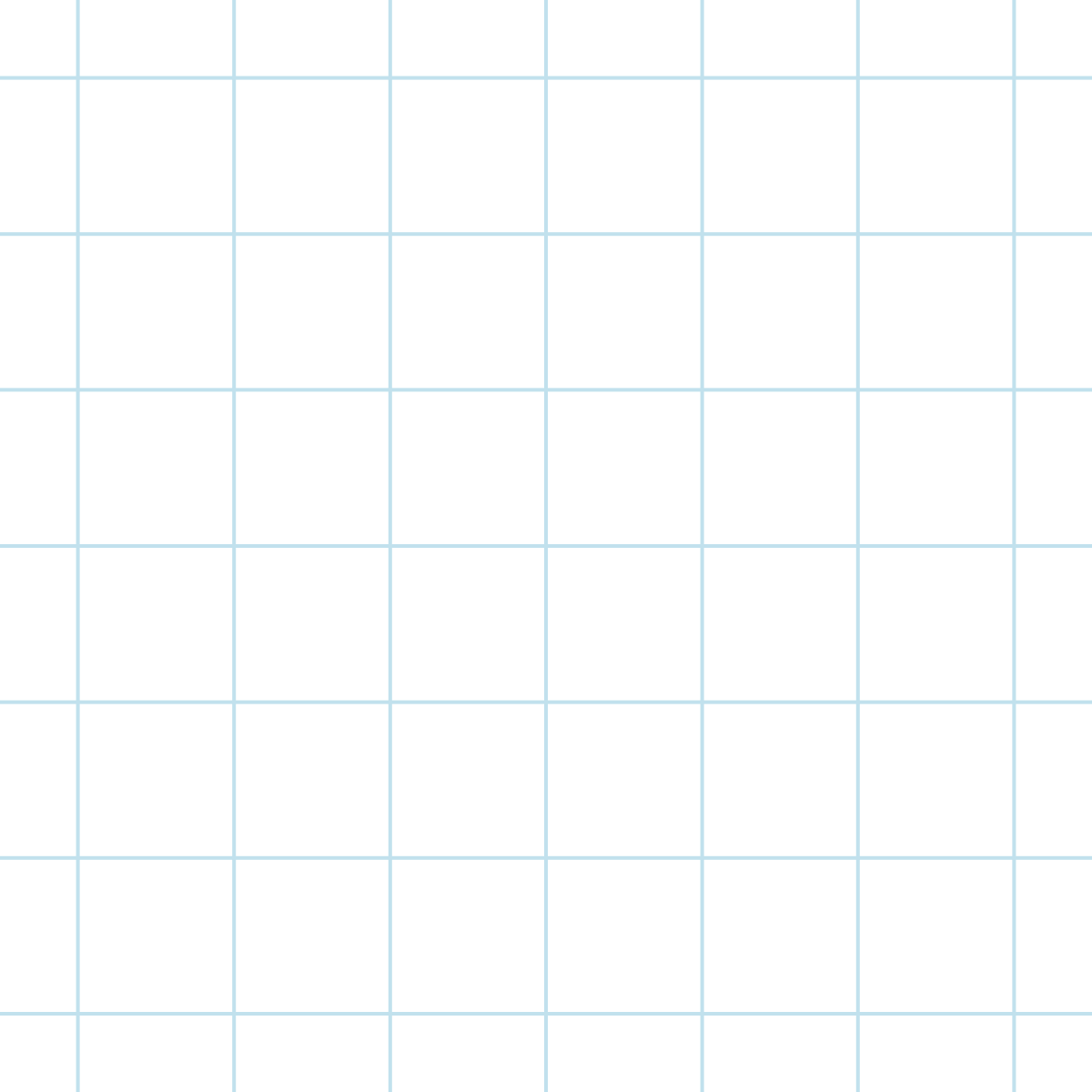 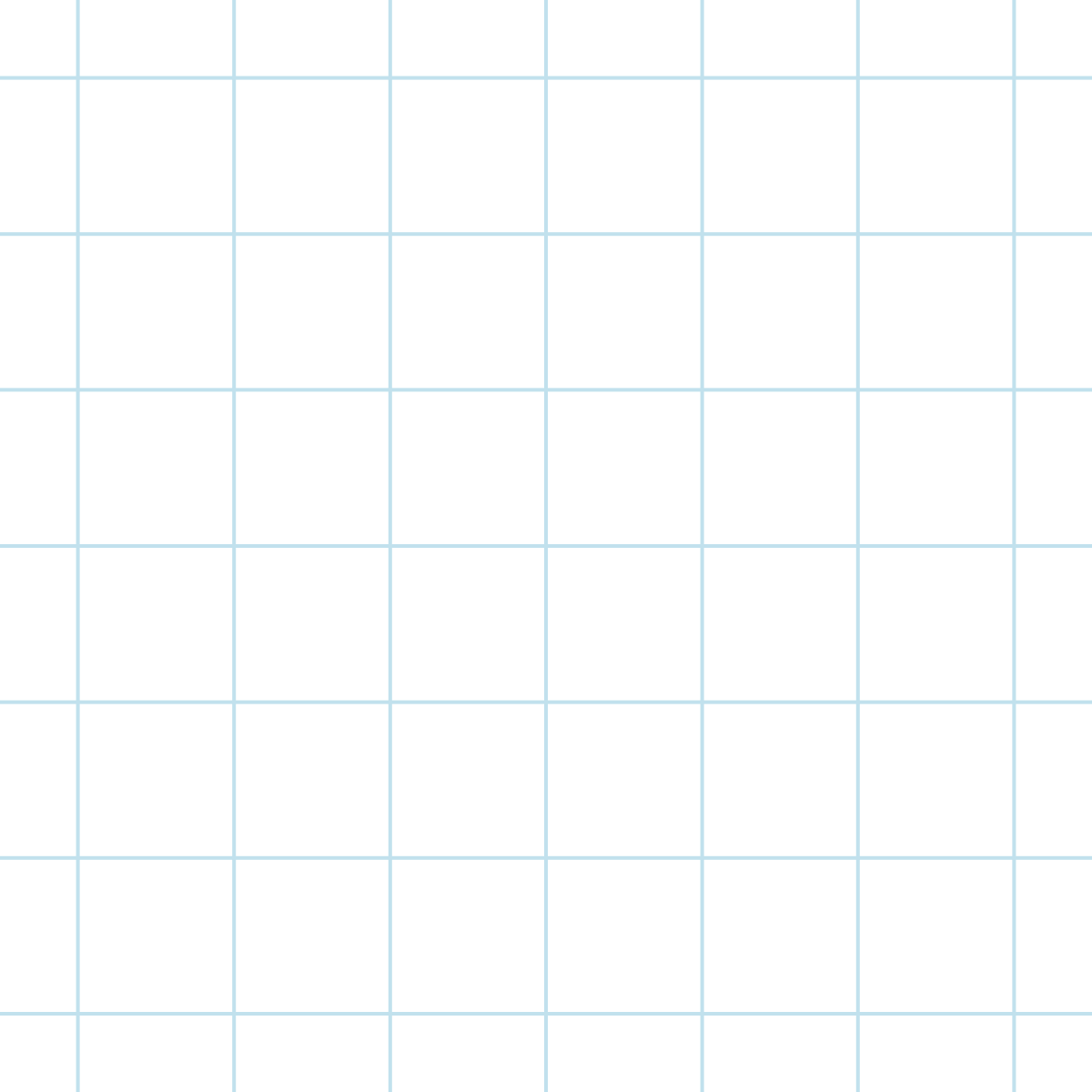 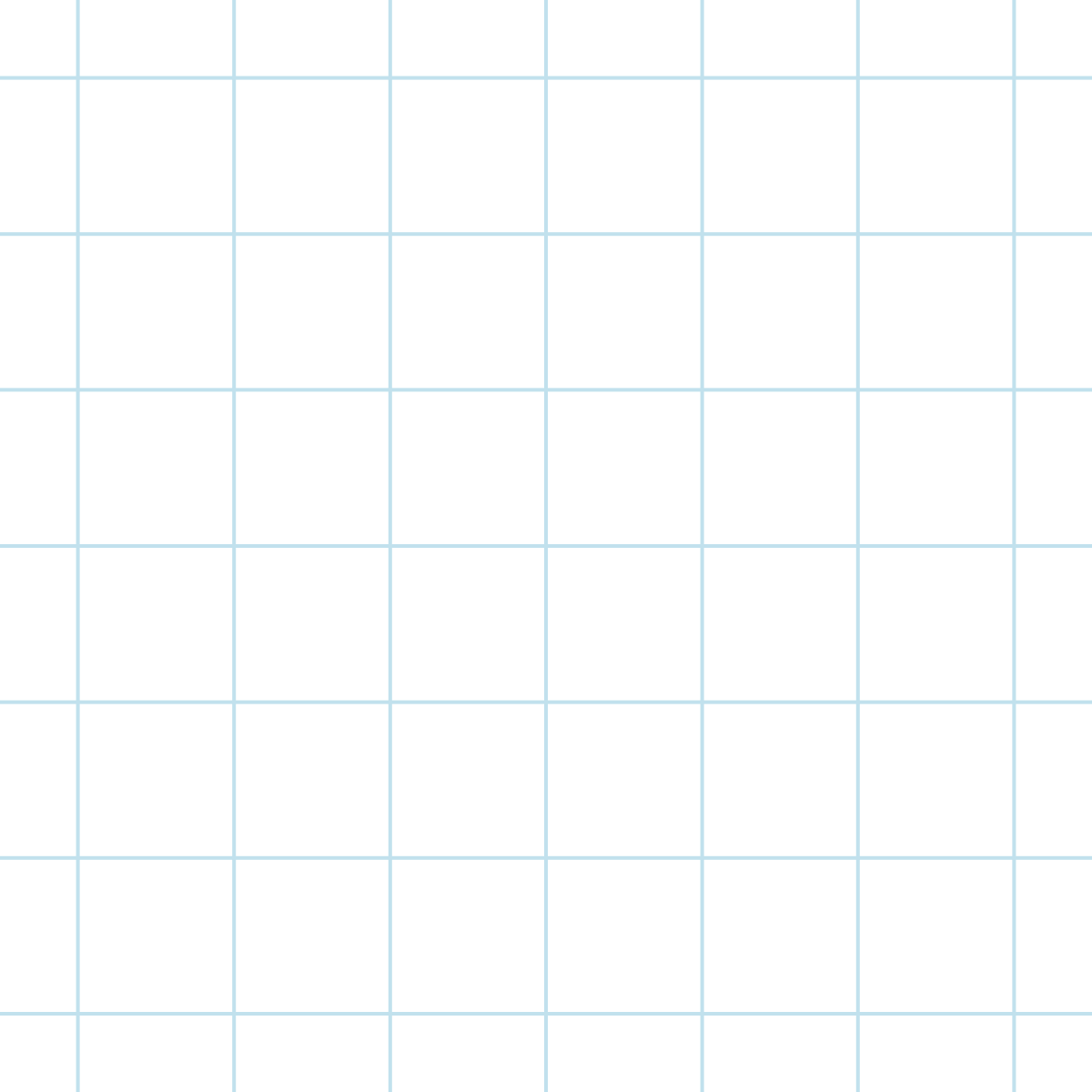 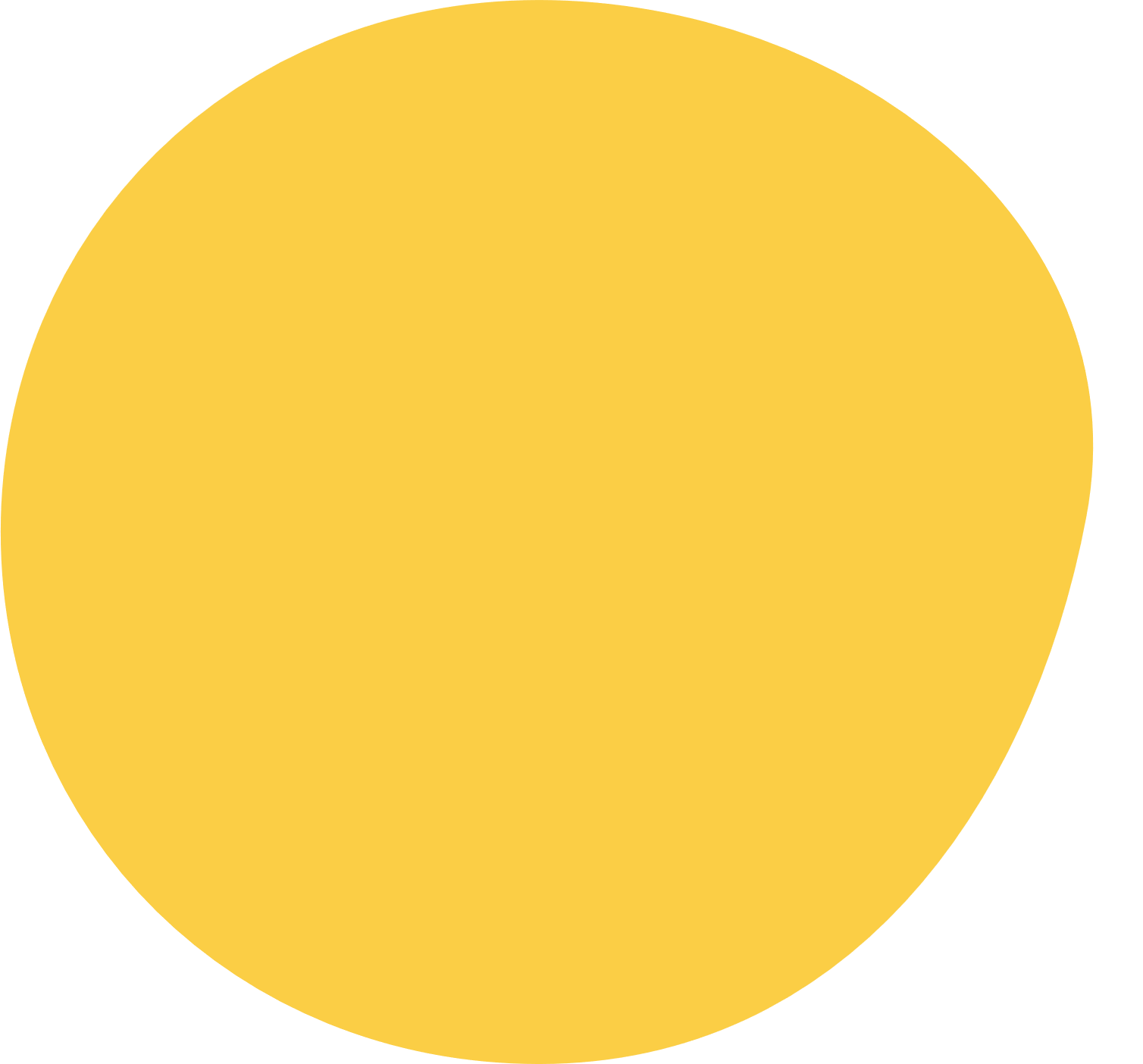 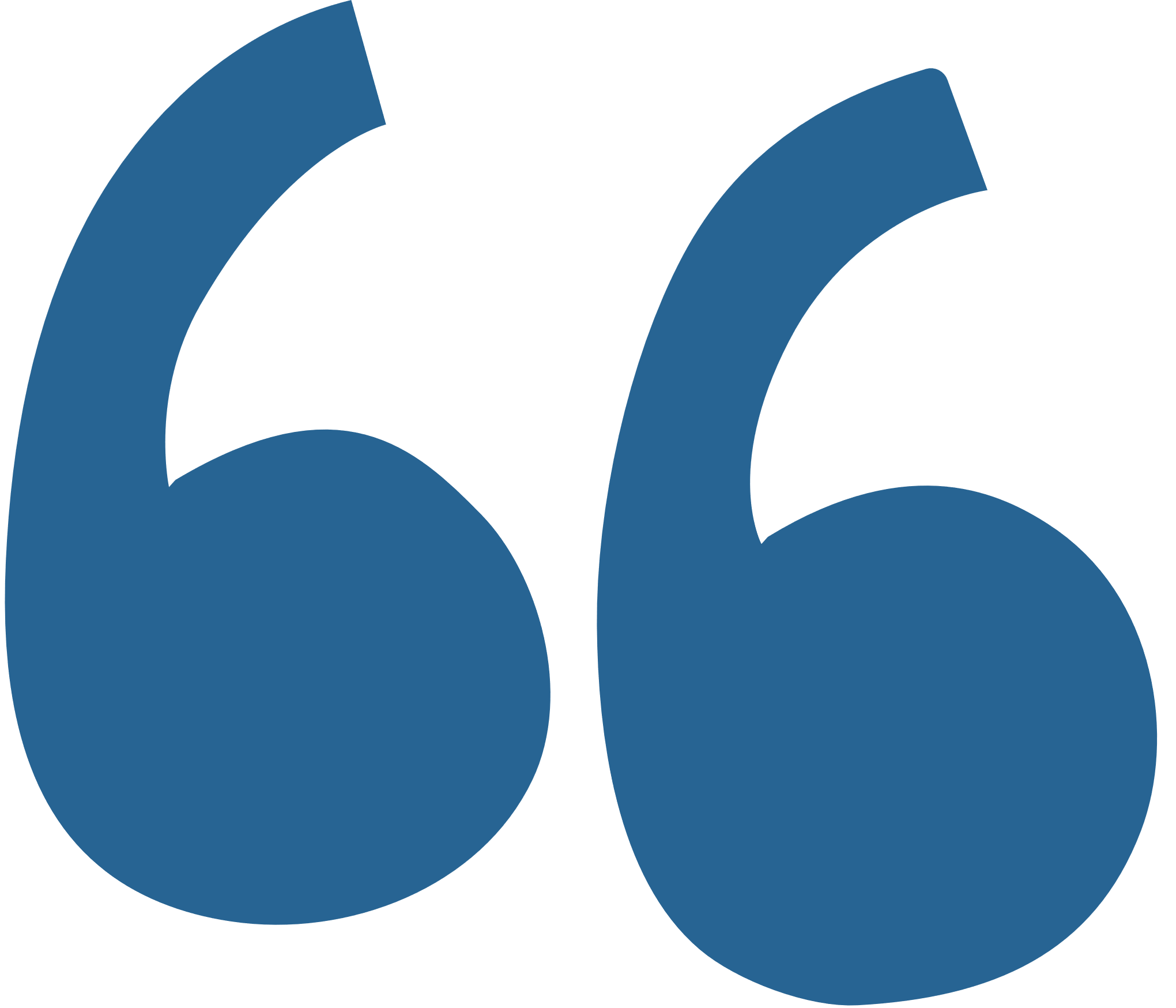 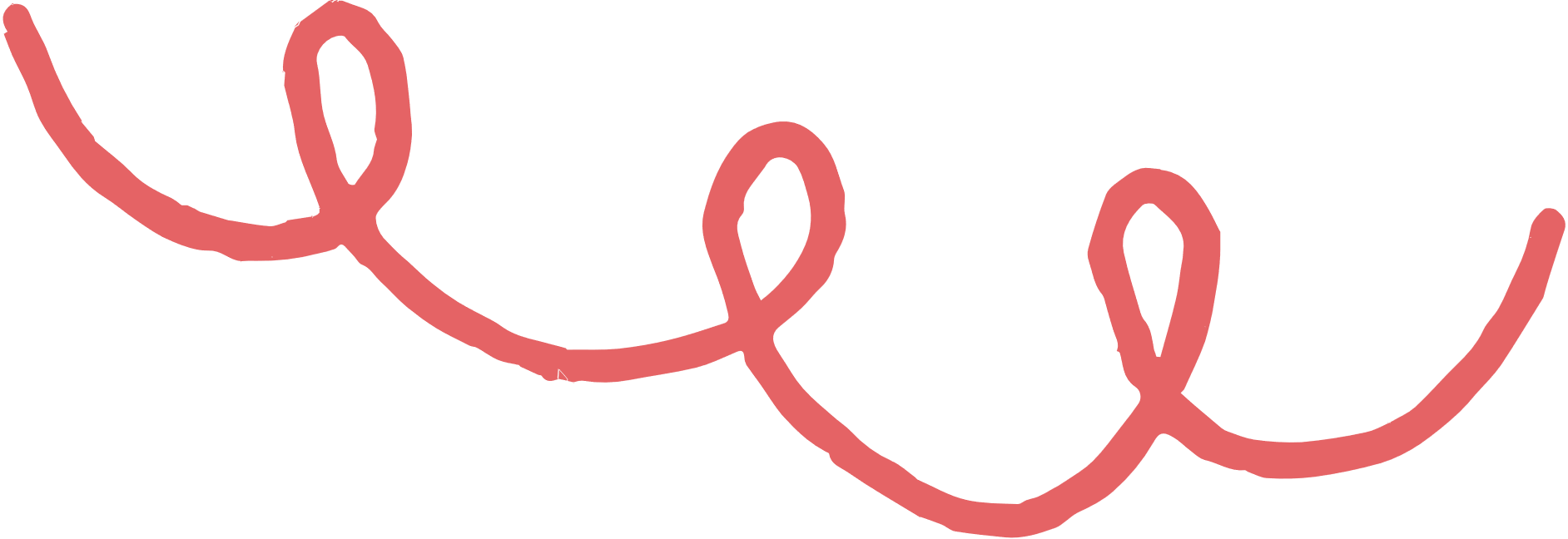 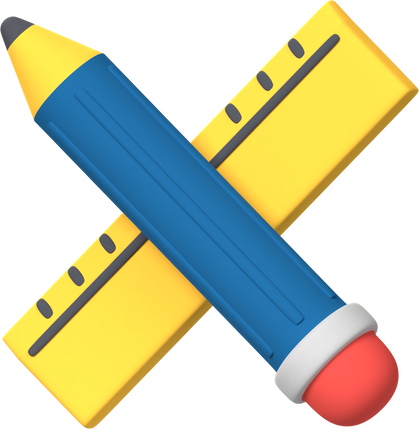 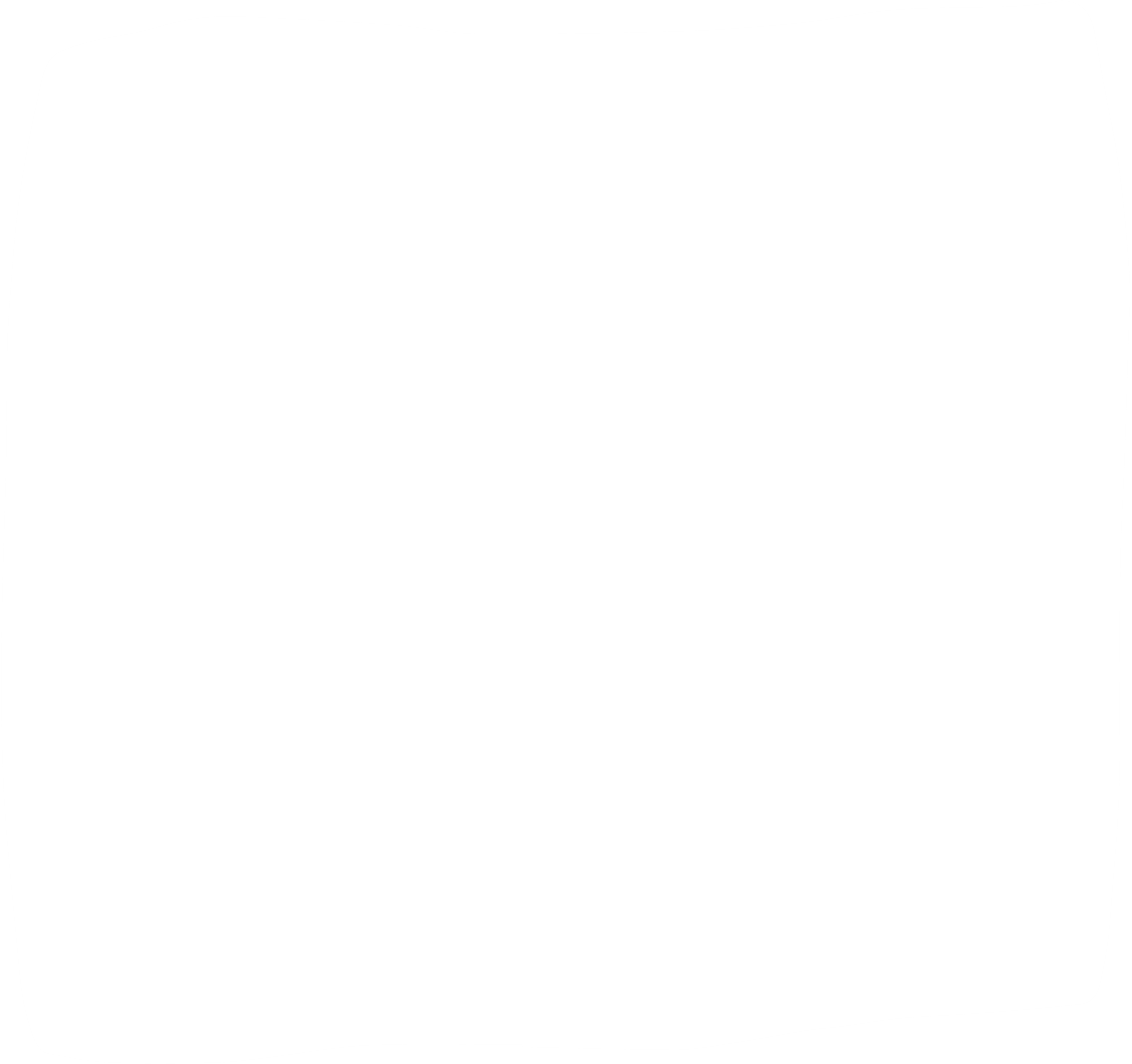 Kết luận 
Nếu ba cạnh của tam giác này bằng ba cạnh của tam giác kia thì hai tam giác đó bằng nhau.
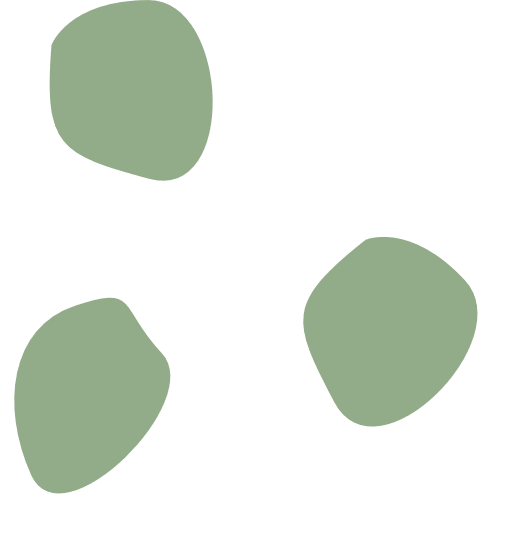 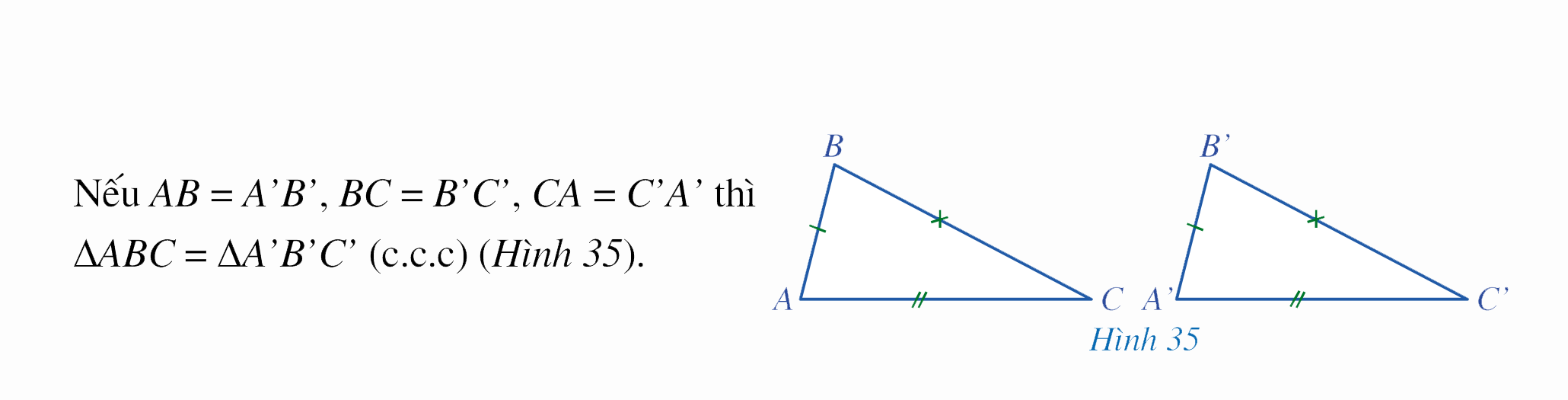 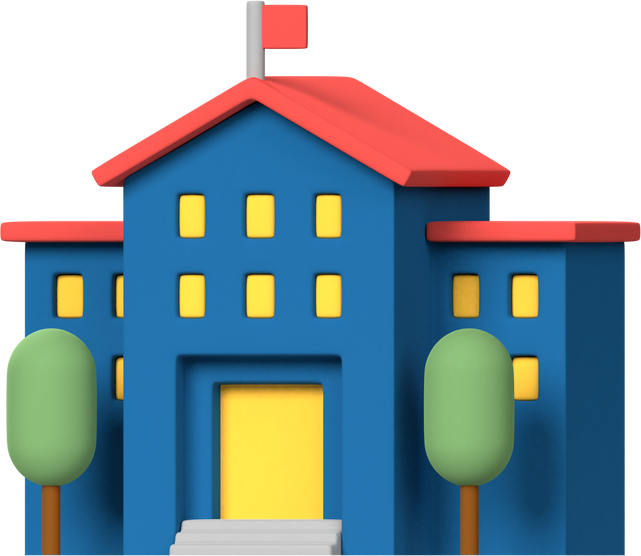 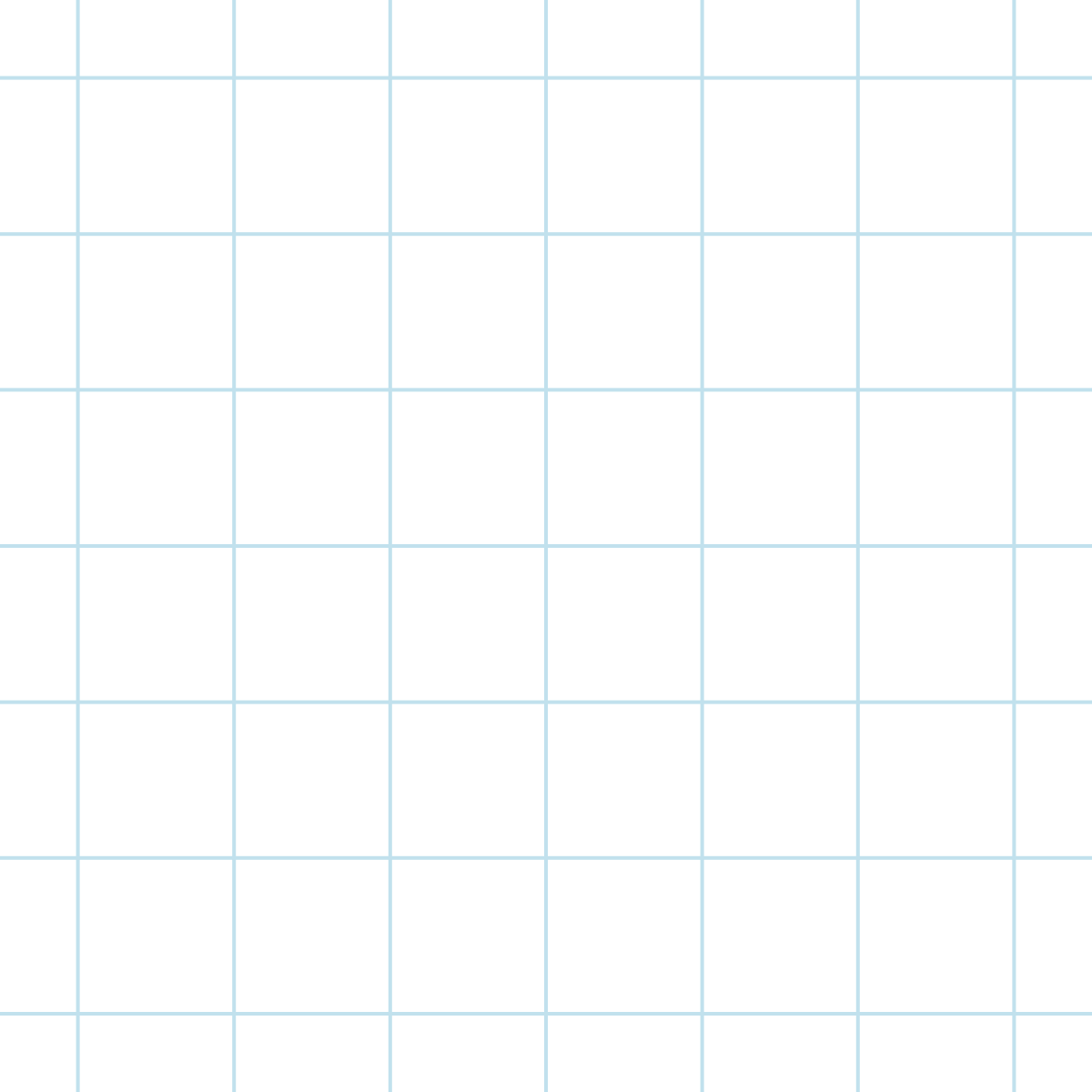 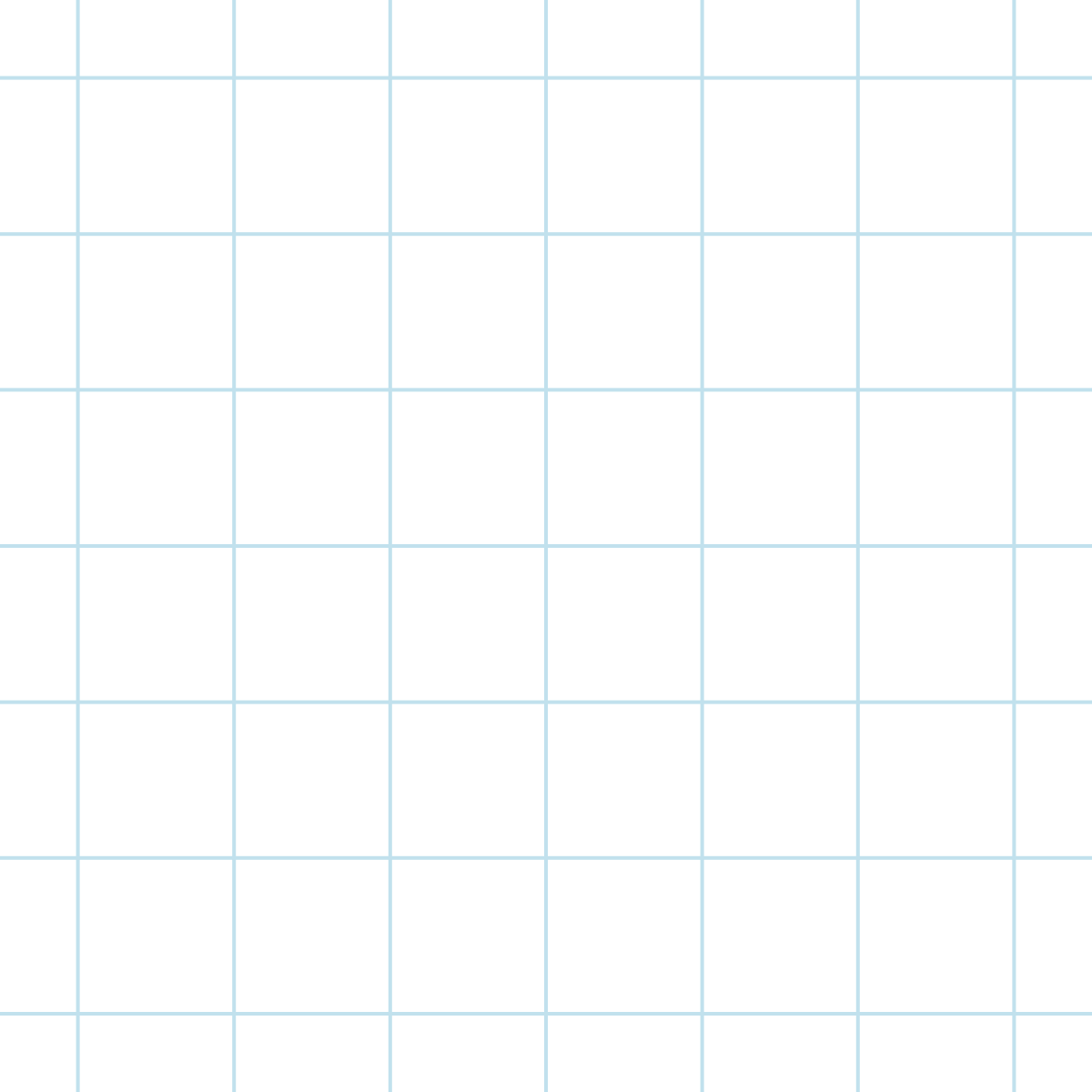 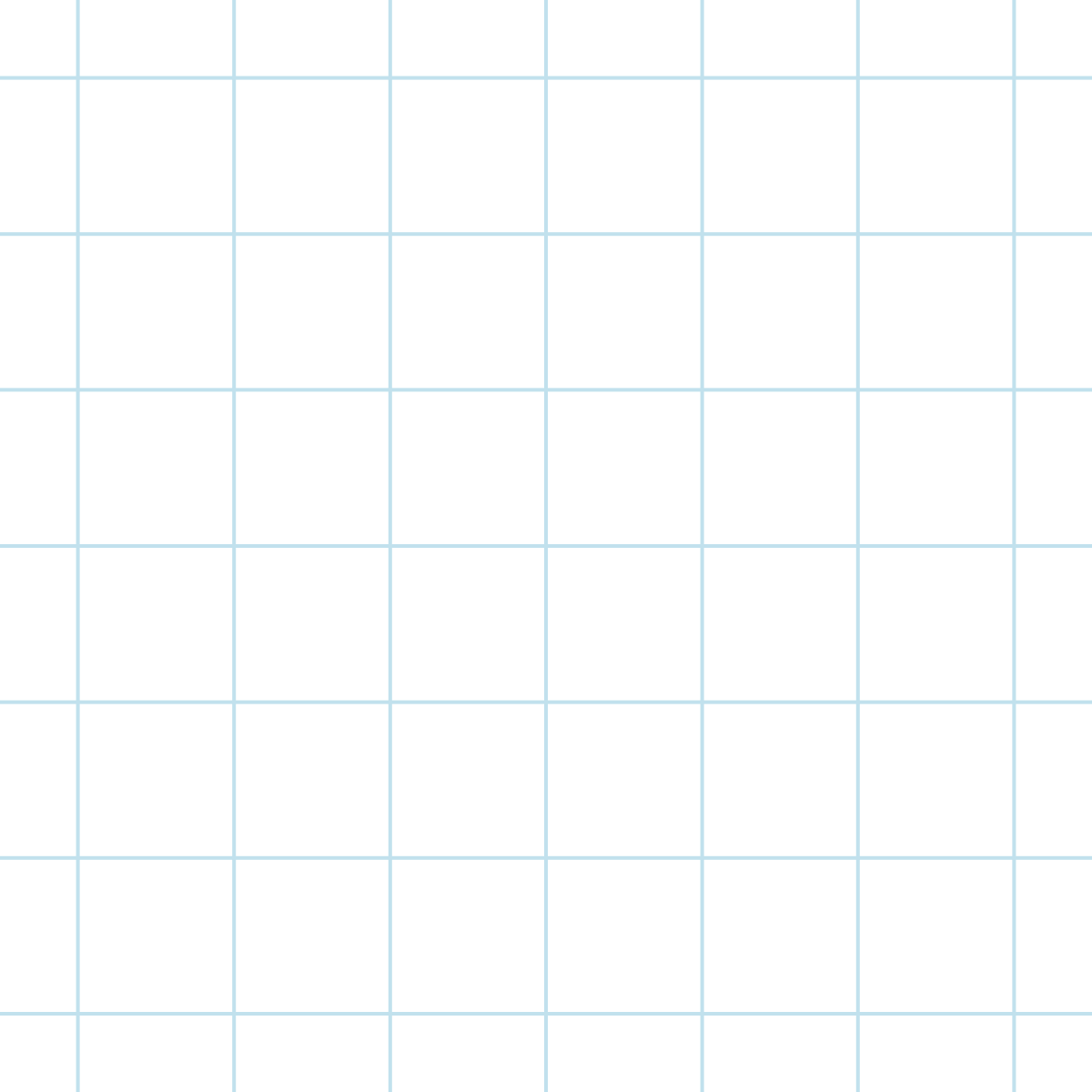 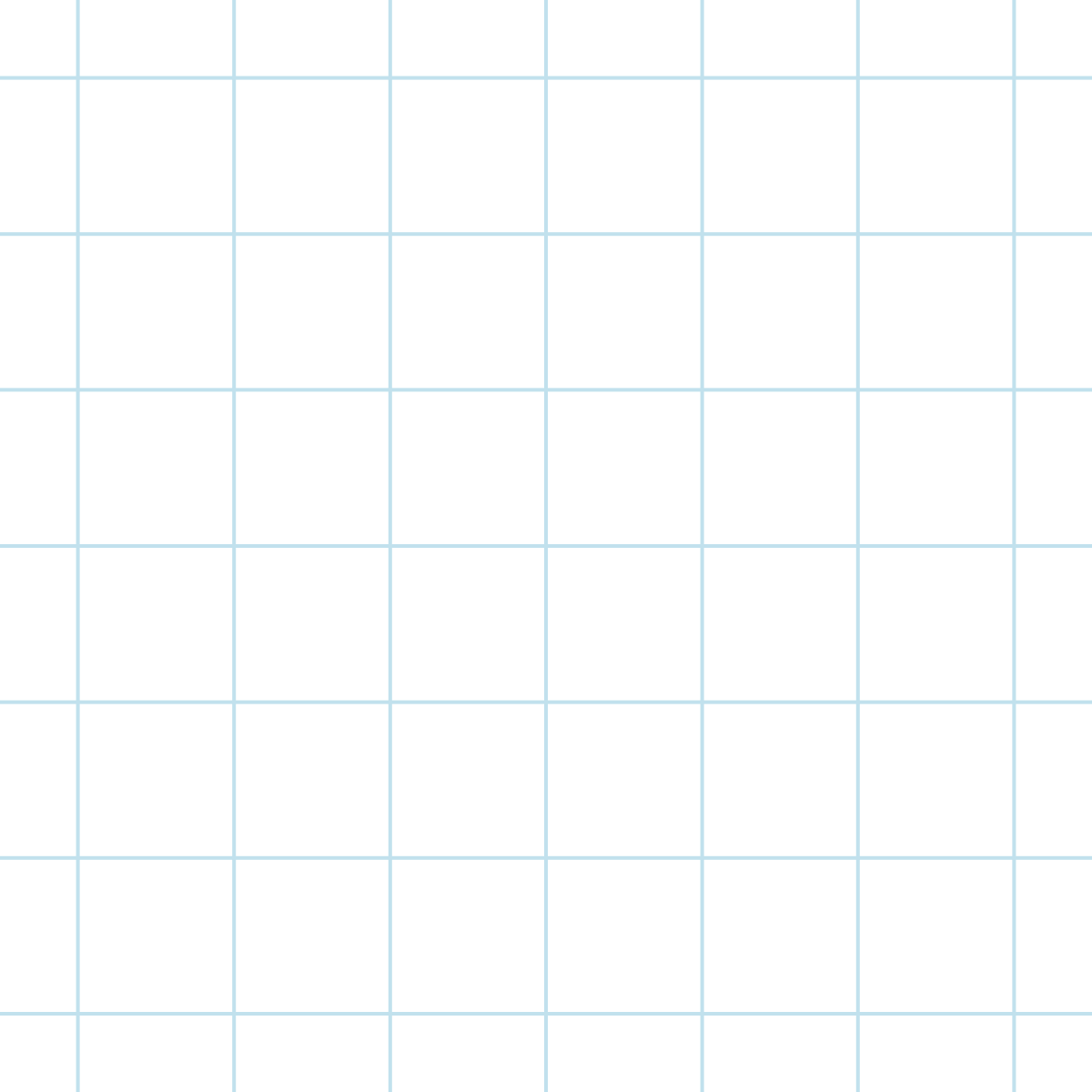 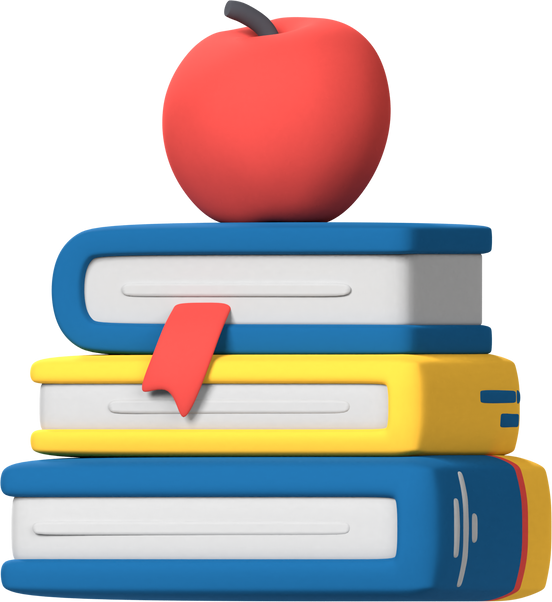 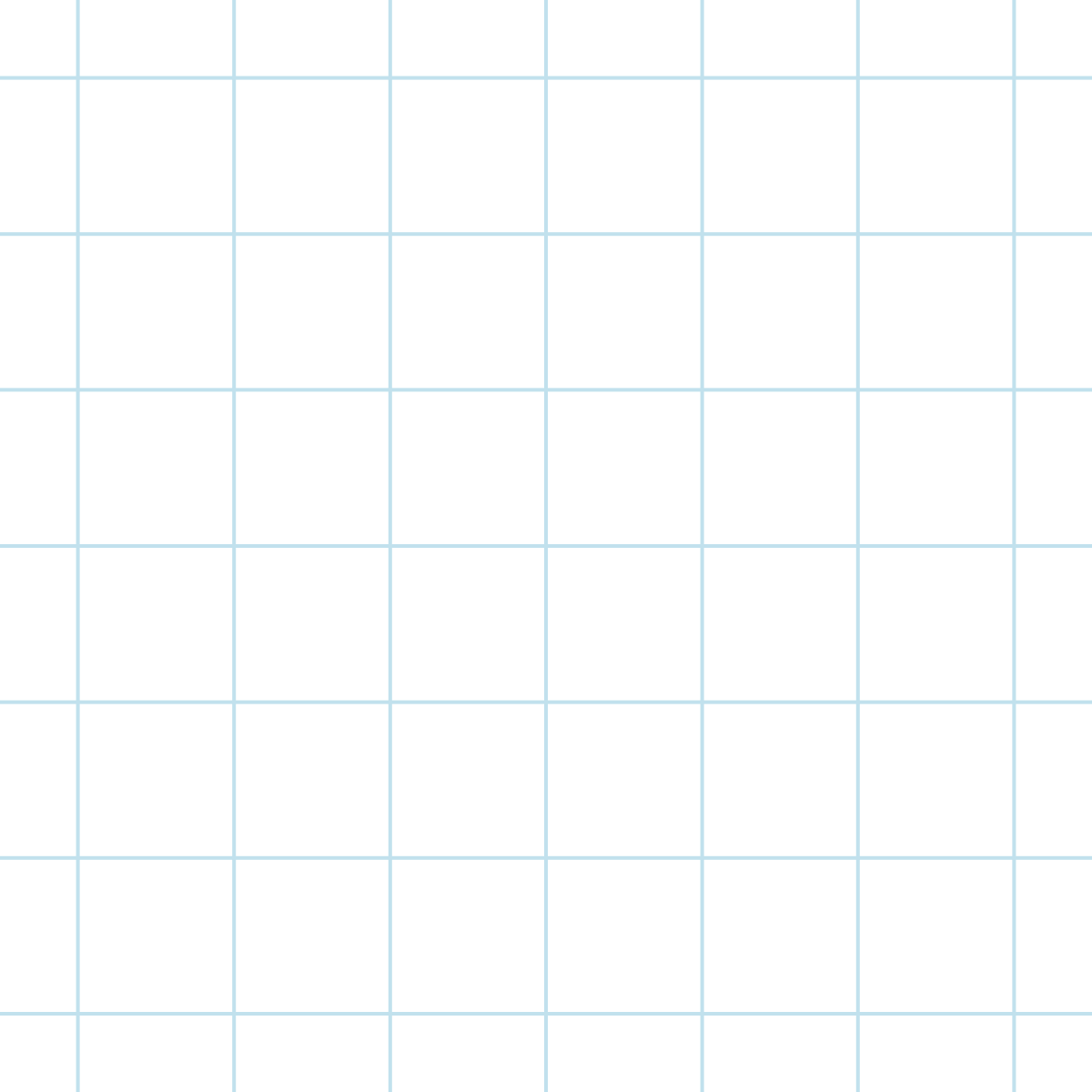 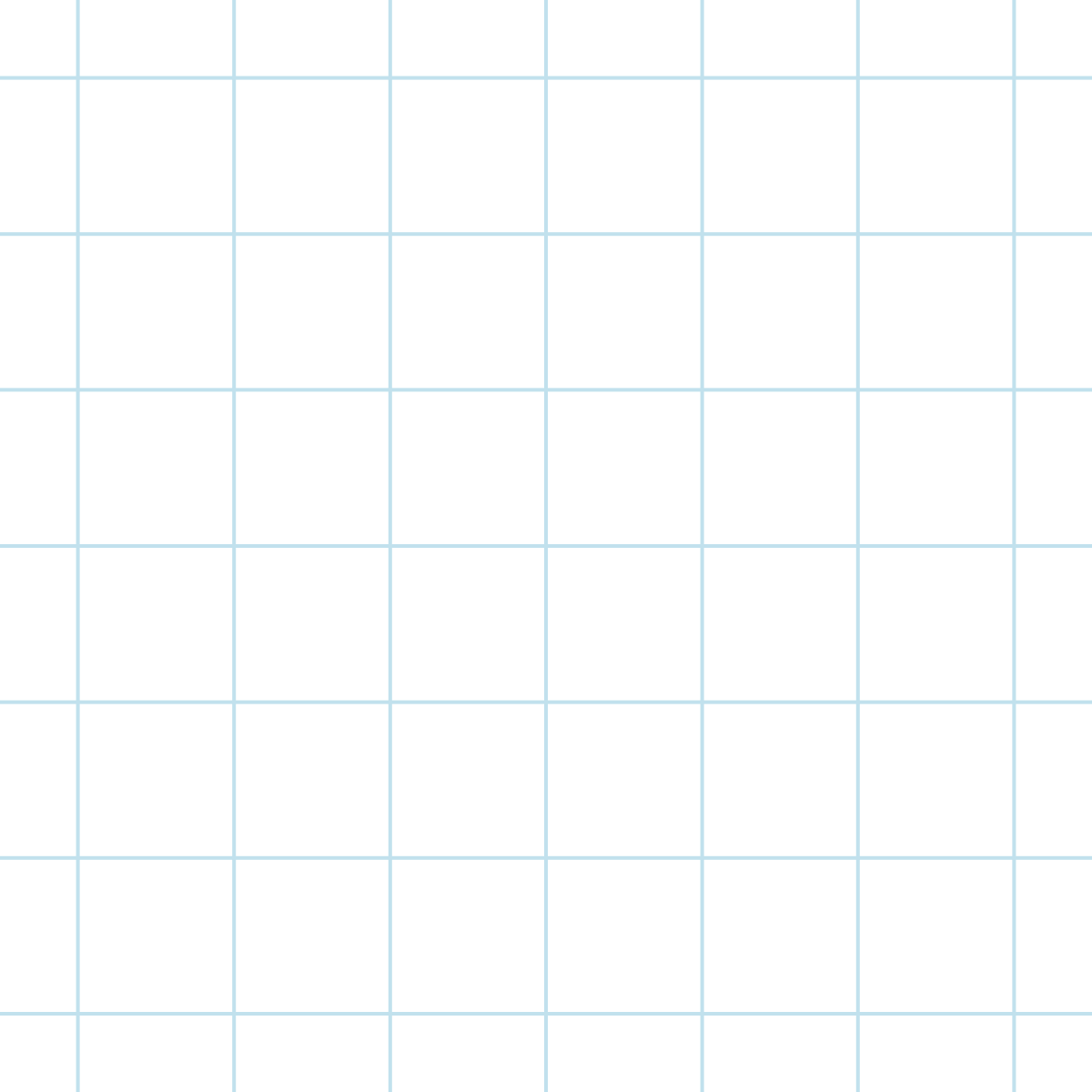 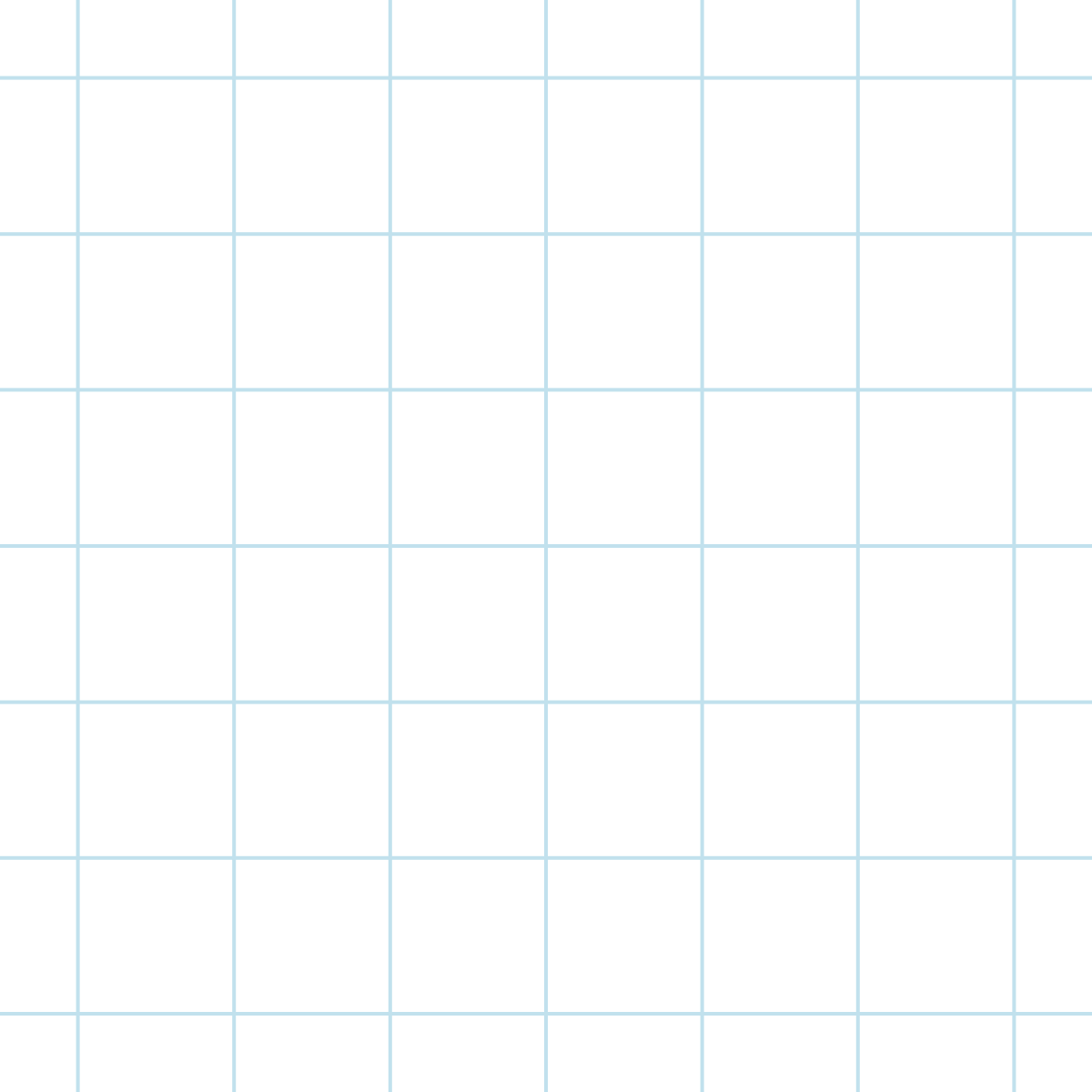 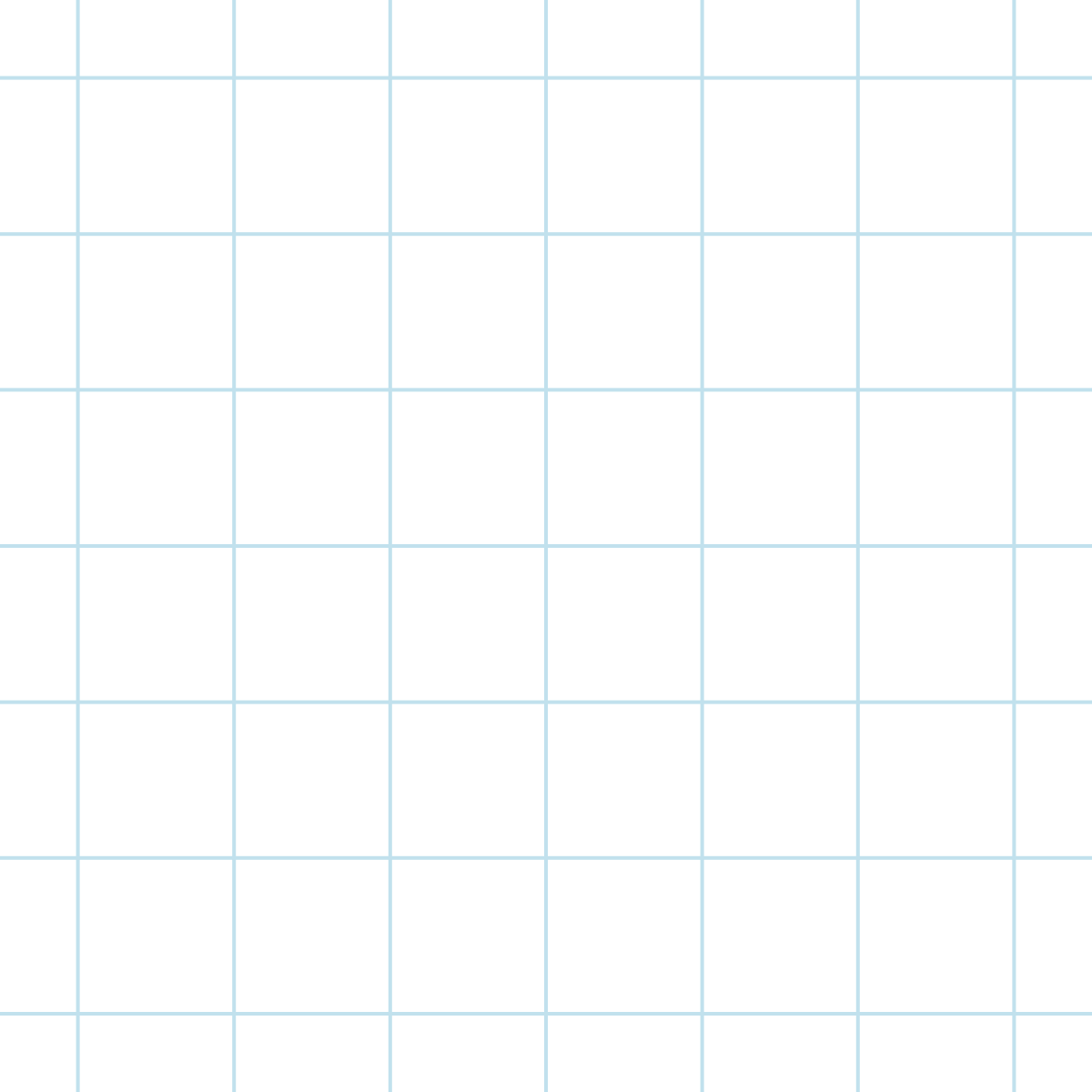 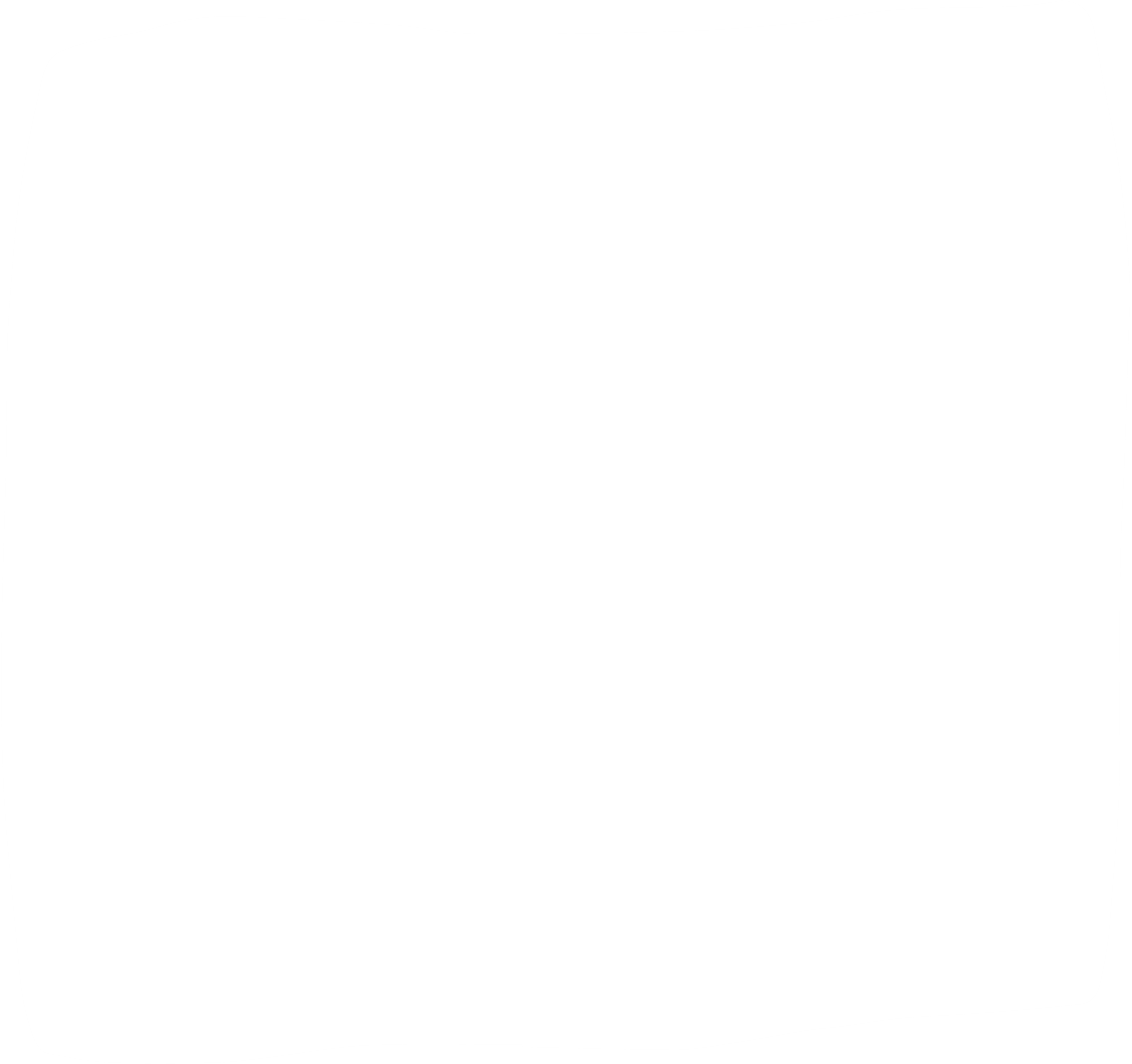 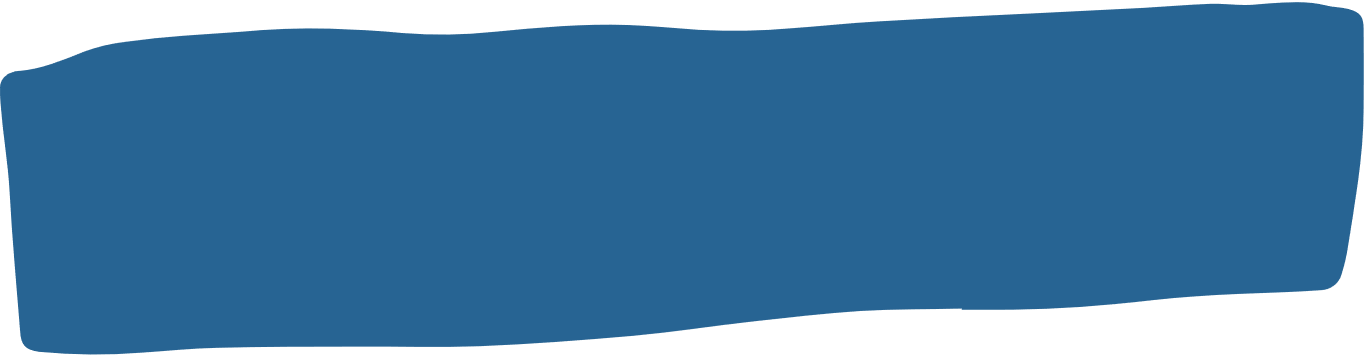 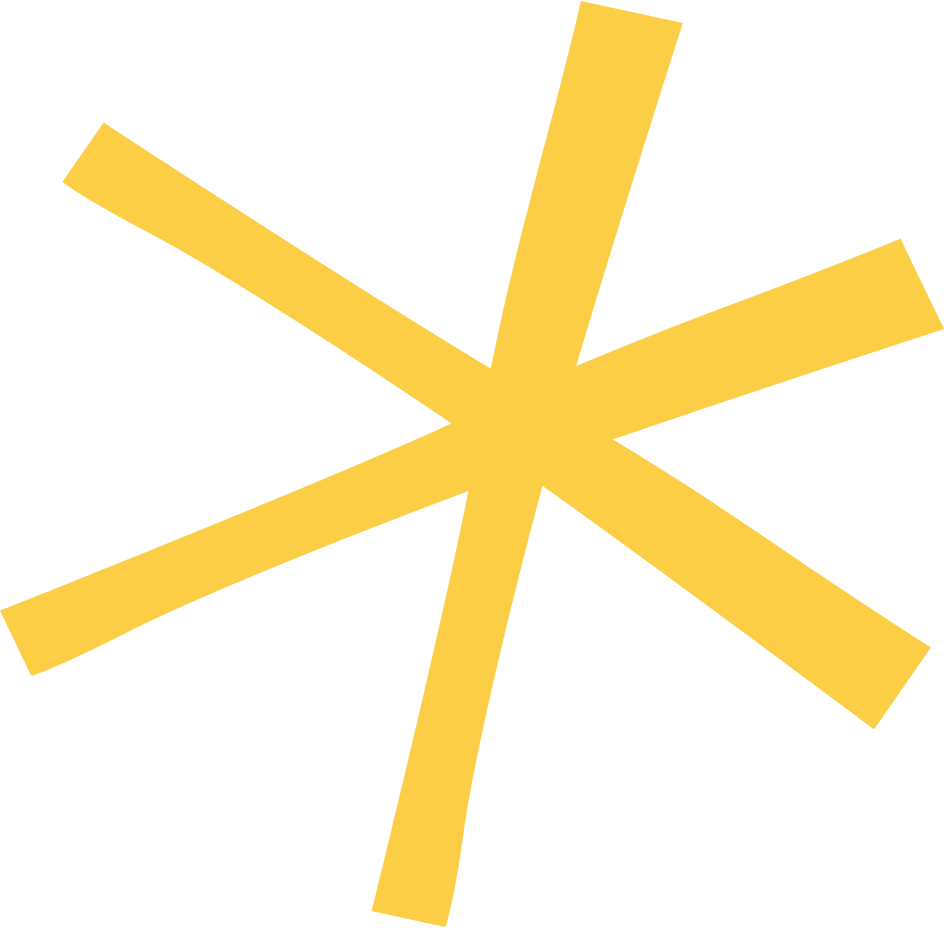 Quan sát Hình 36, cho biết các cặp tam giác nào bằng nhau. Vì sao?
Ví dụ 1
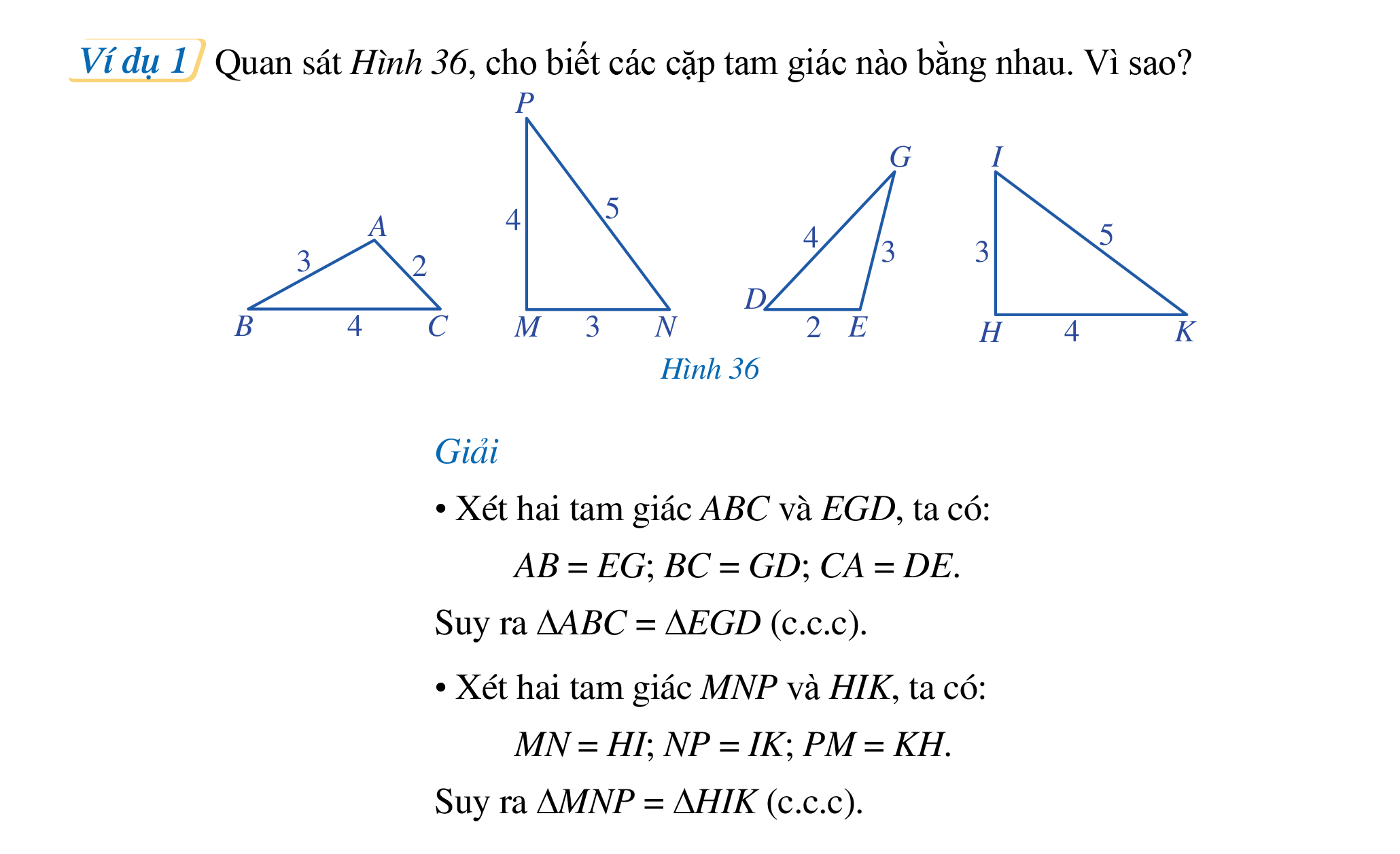 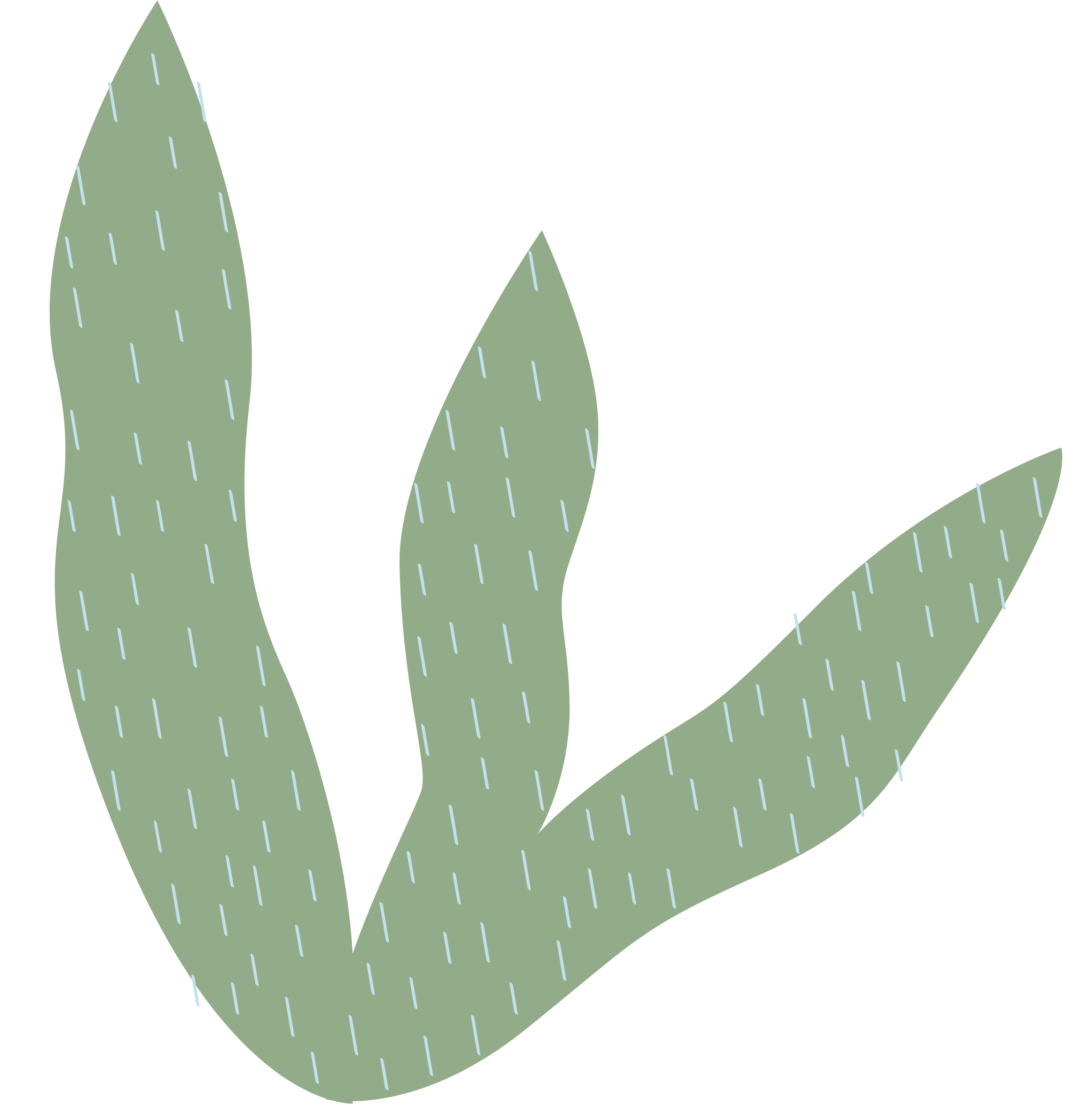 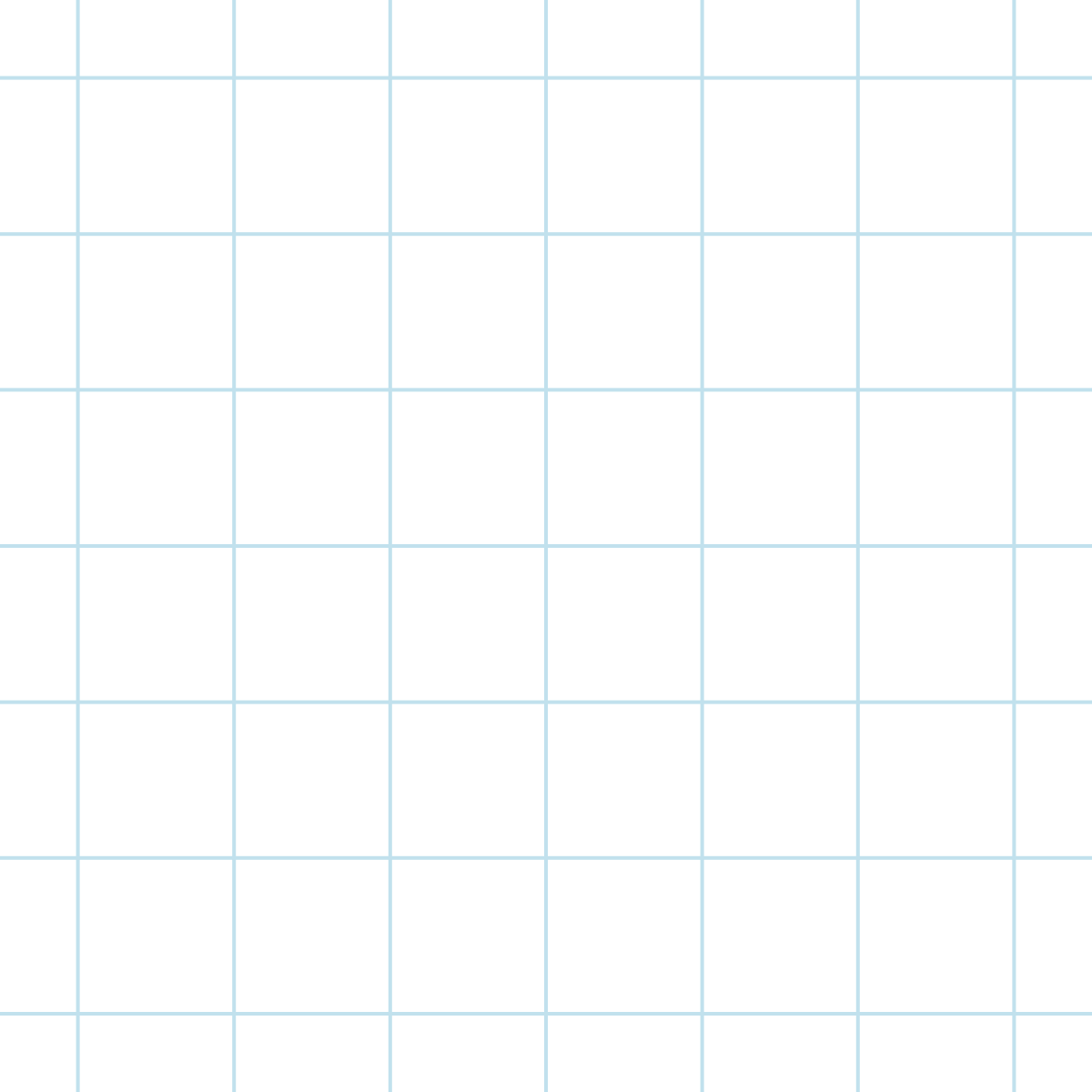 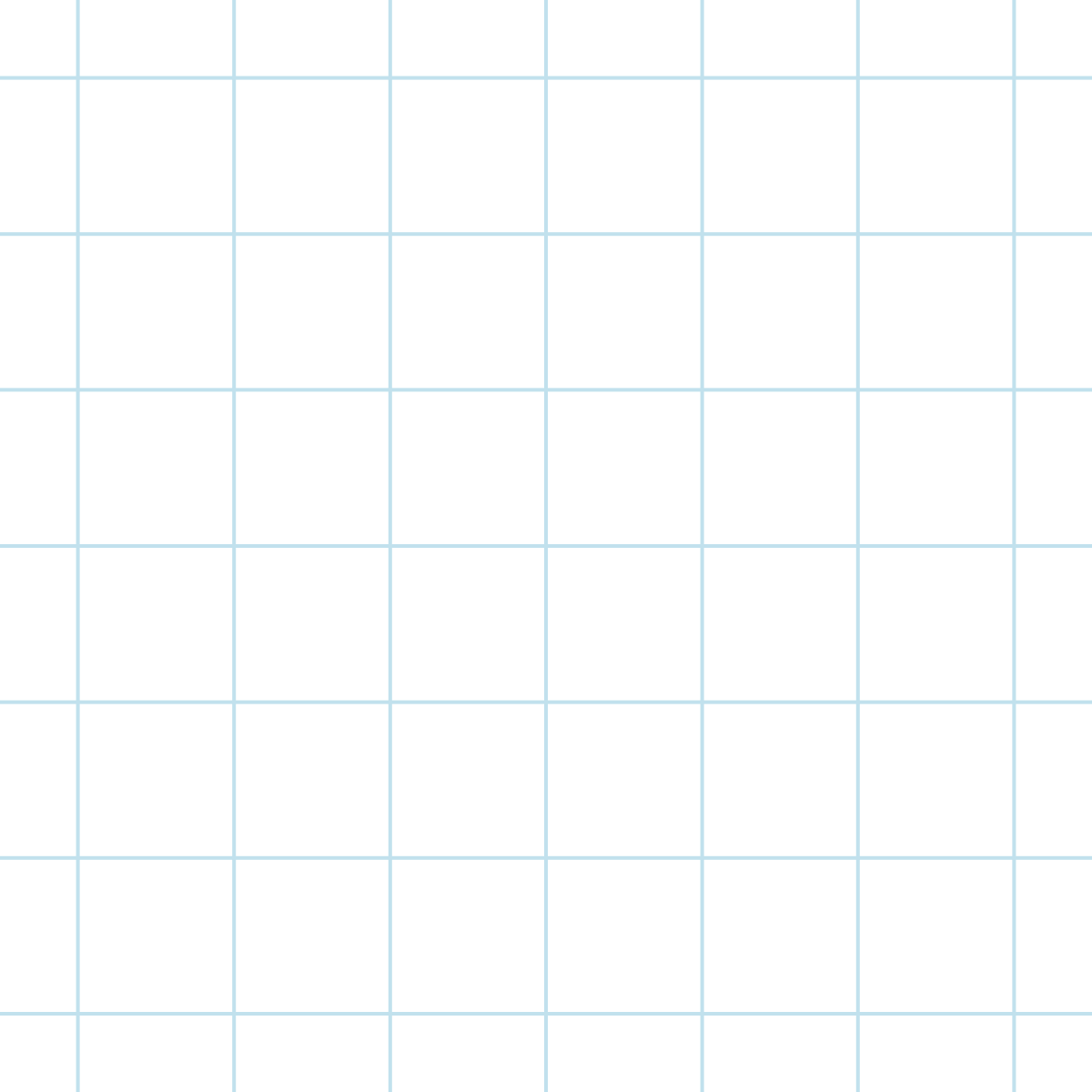 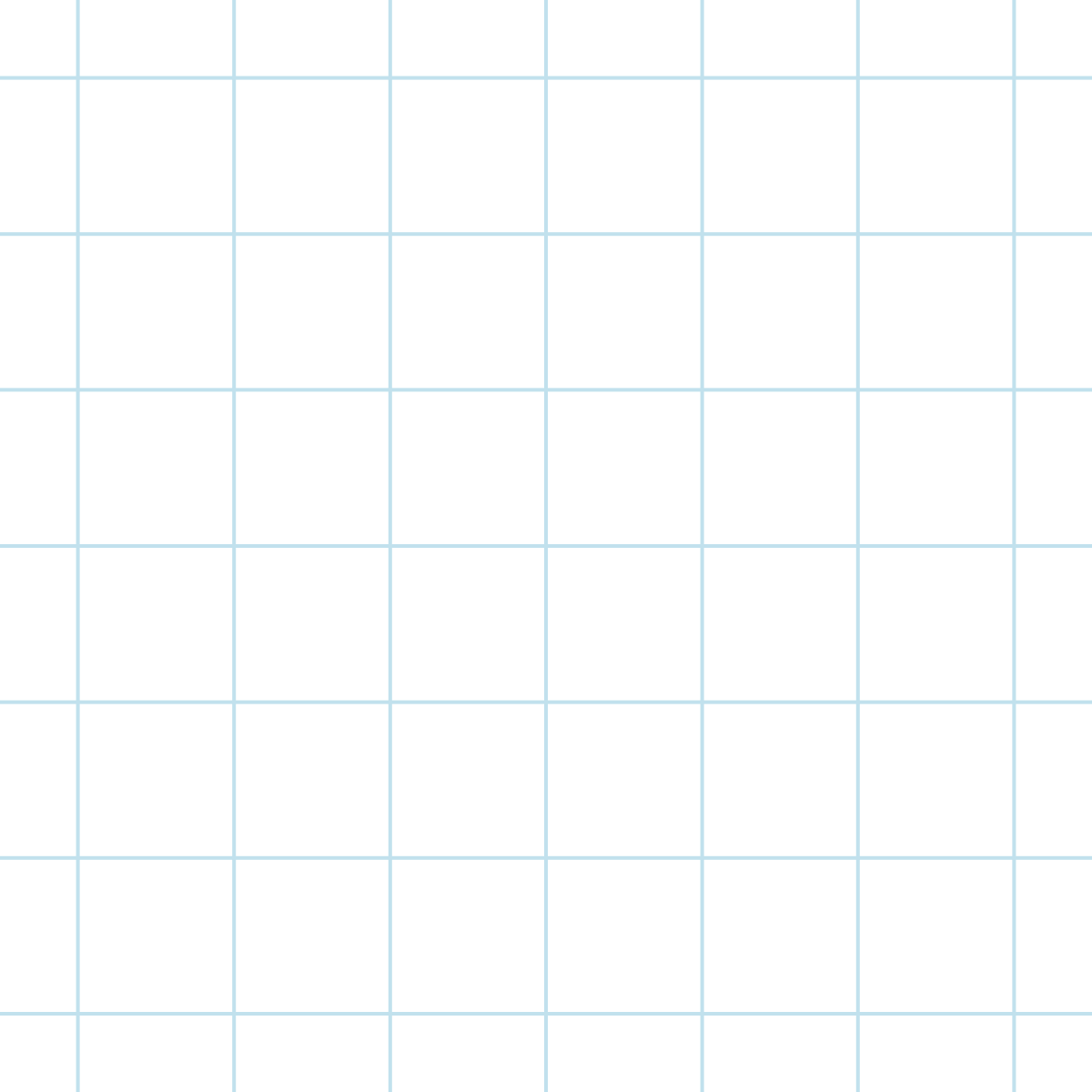 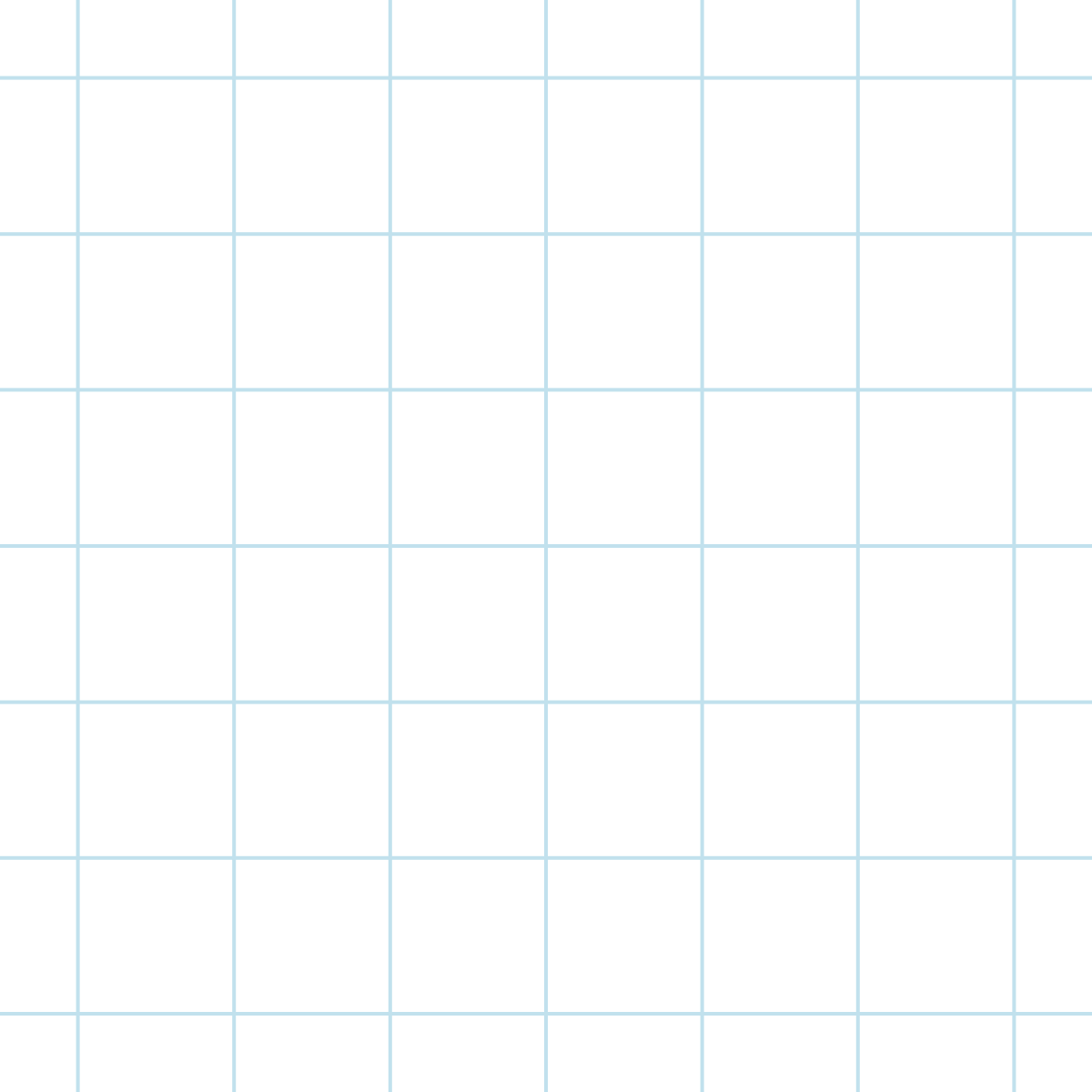 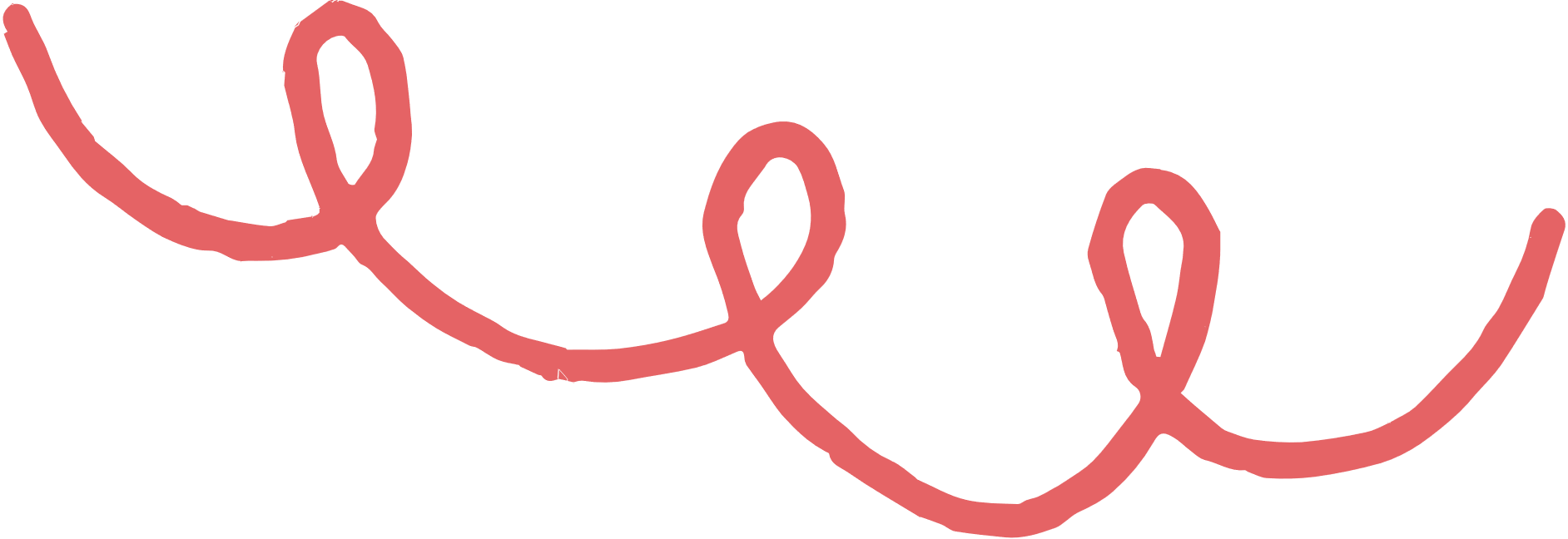 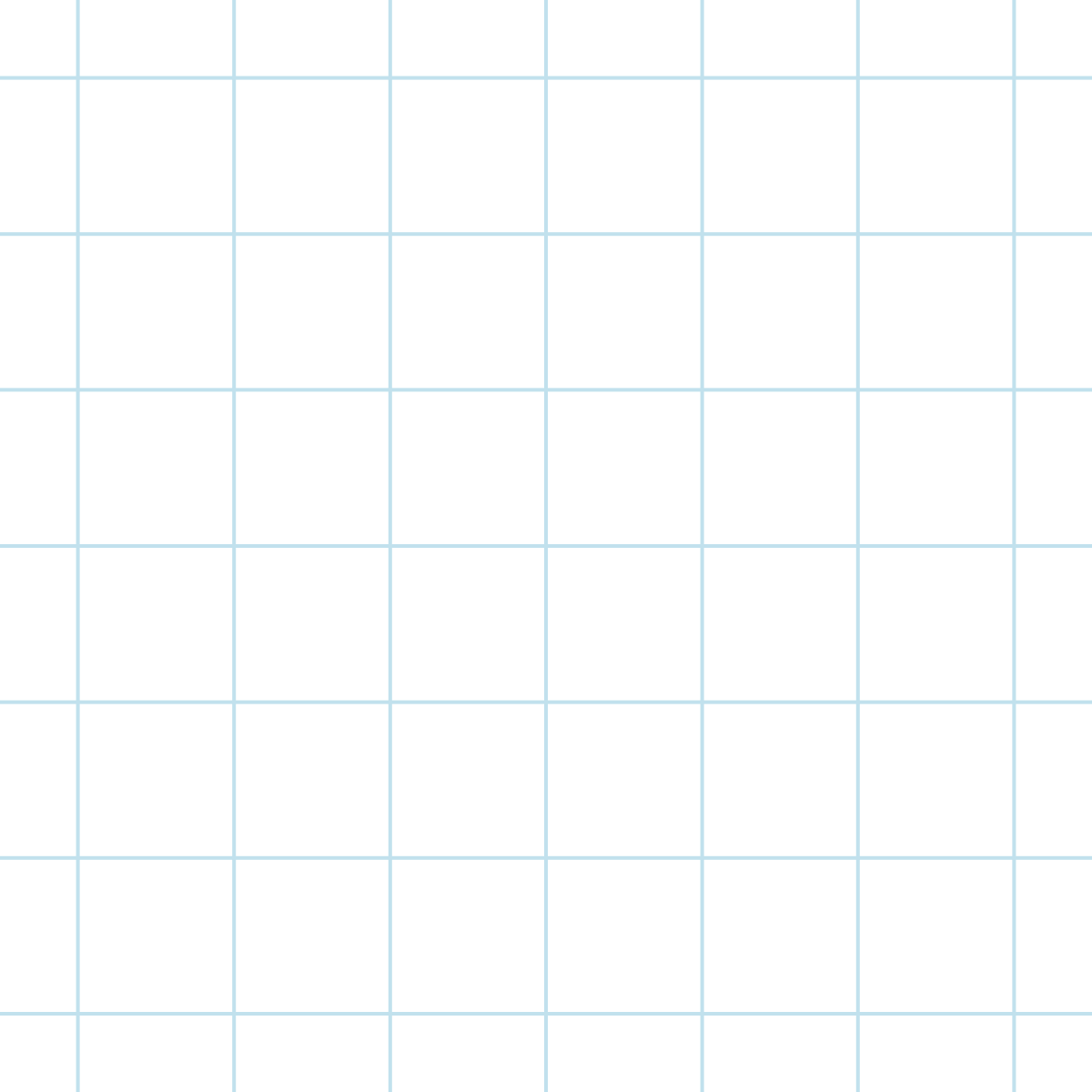 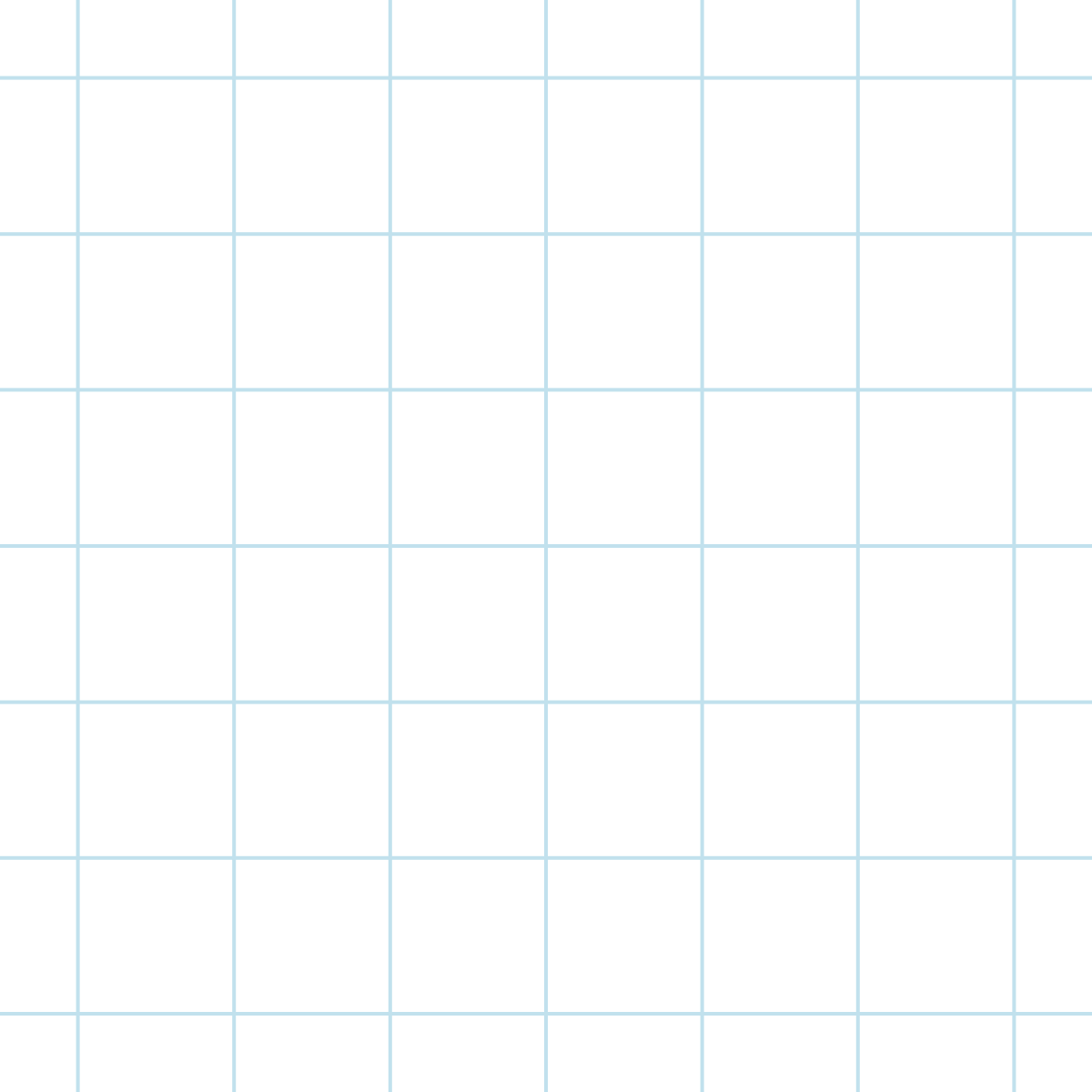 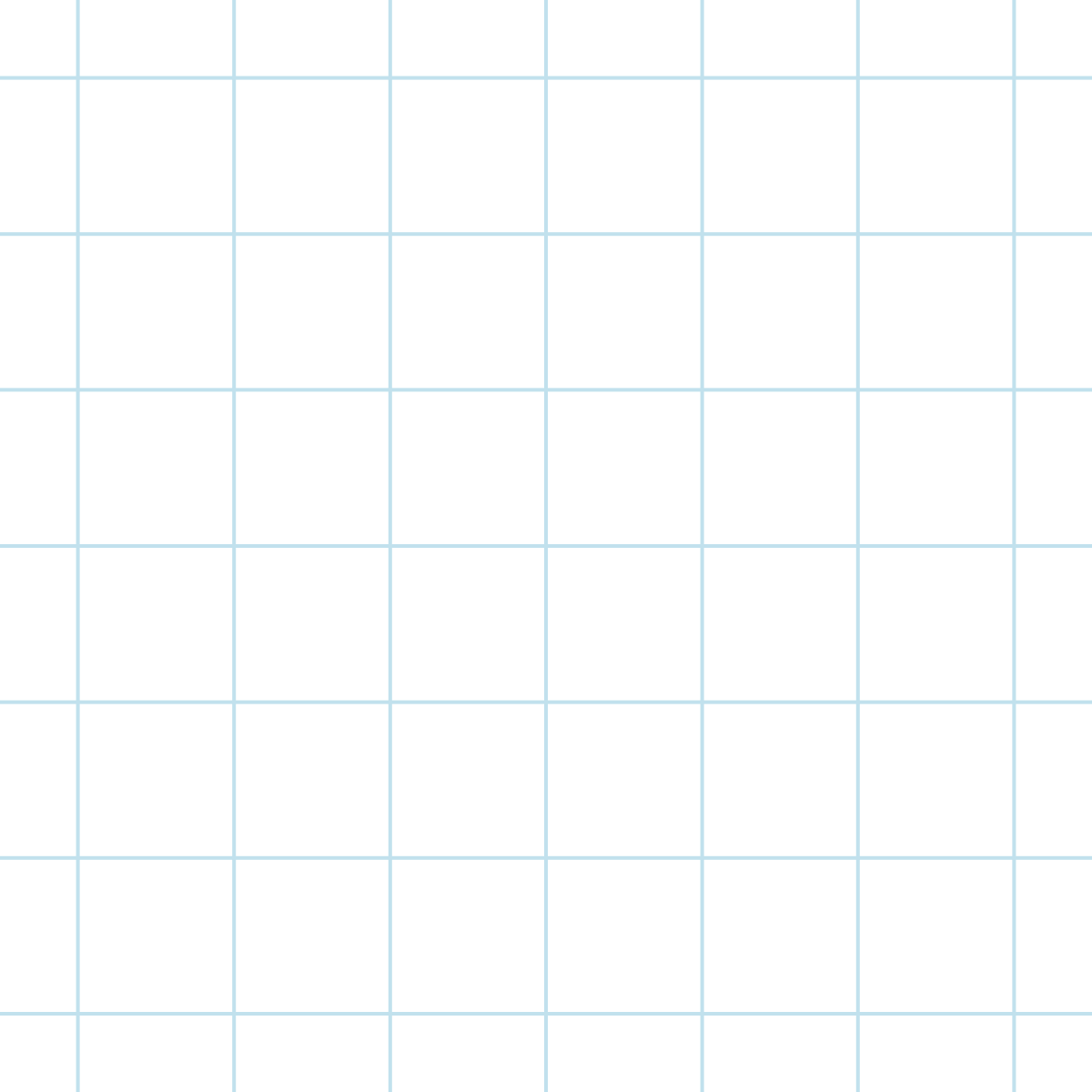 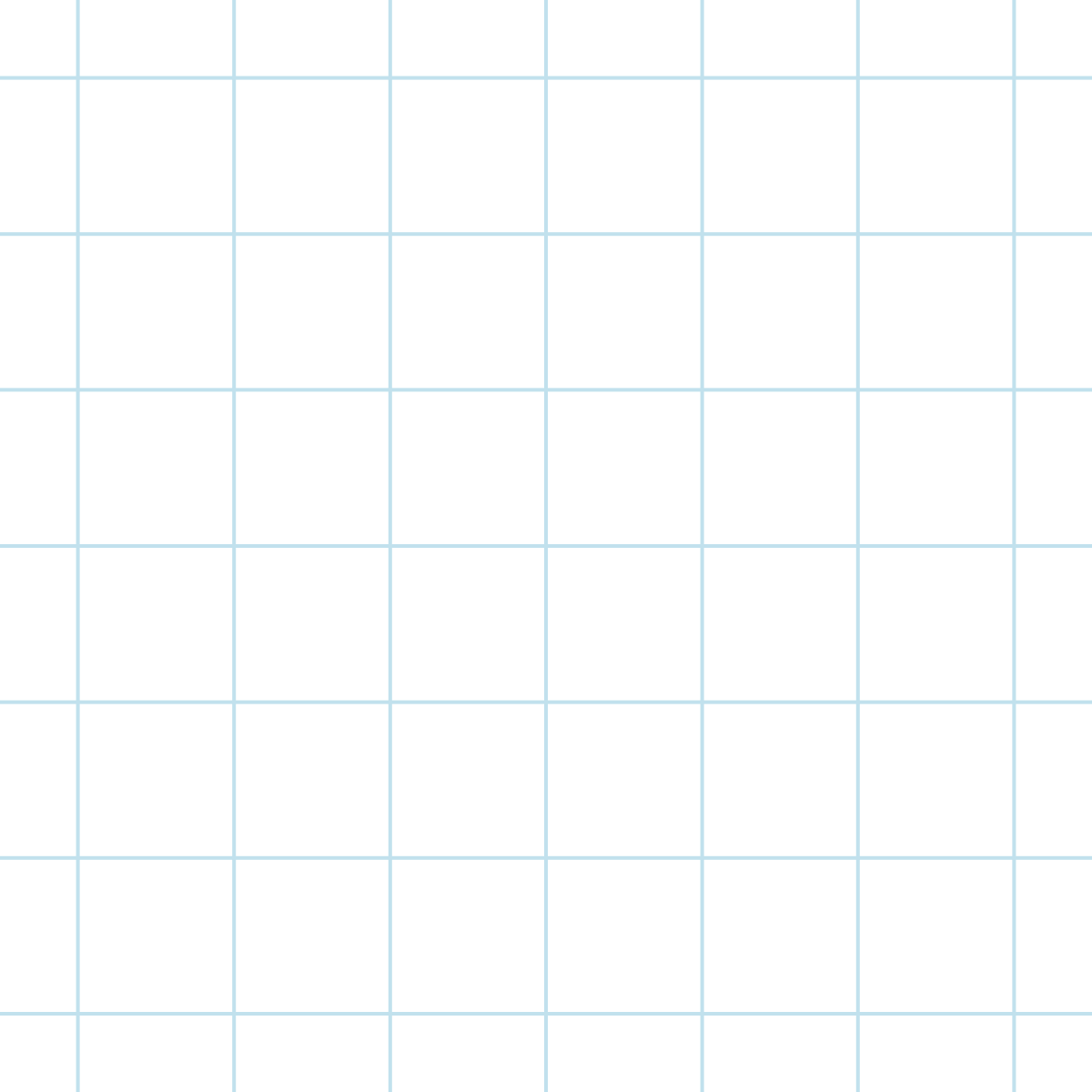 Giải
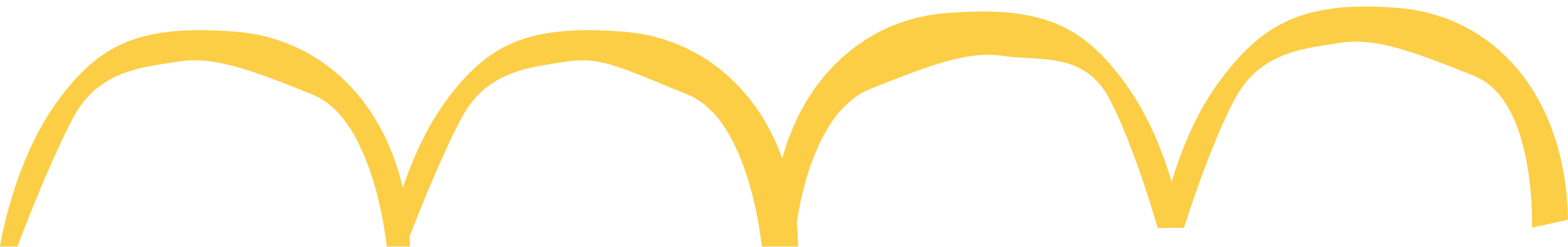 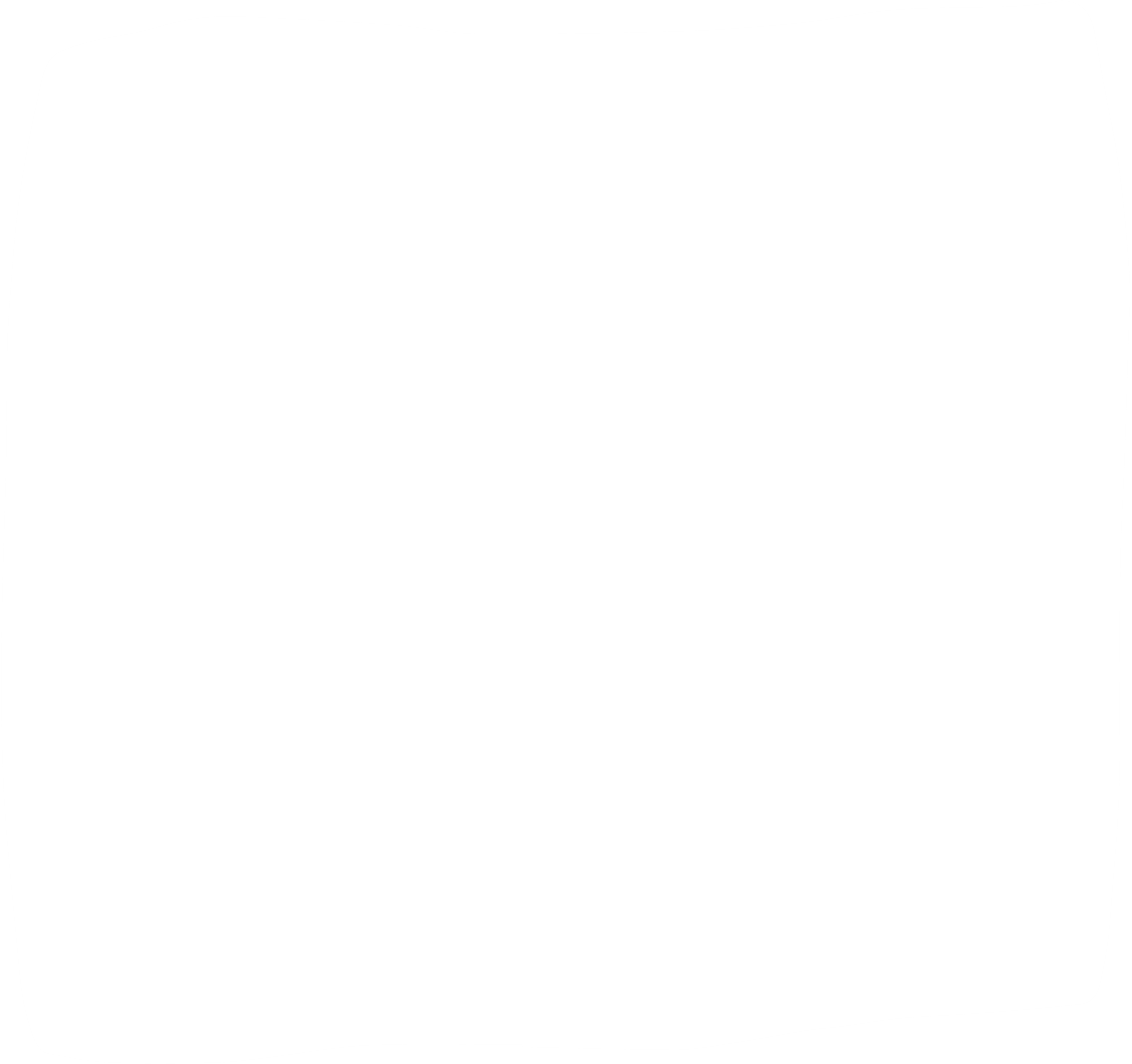 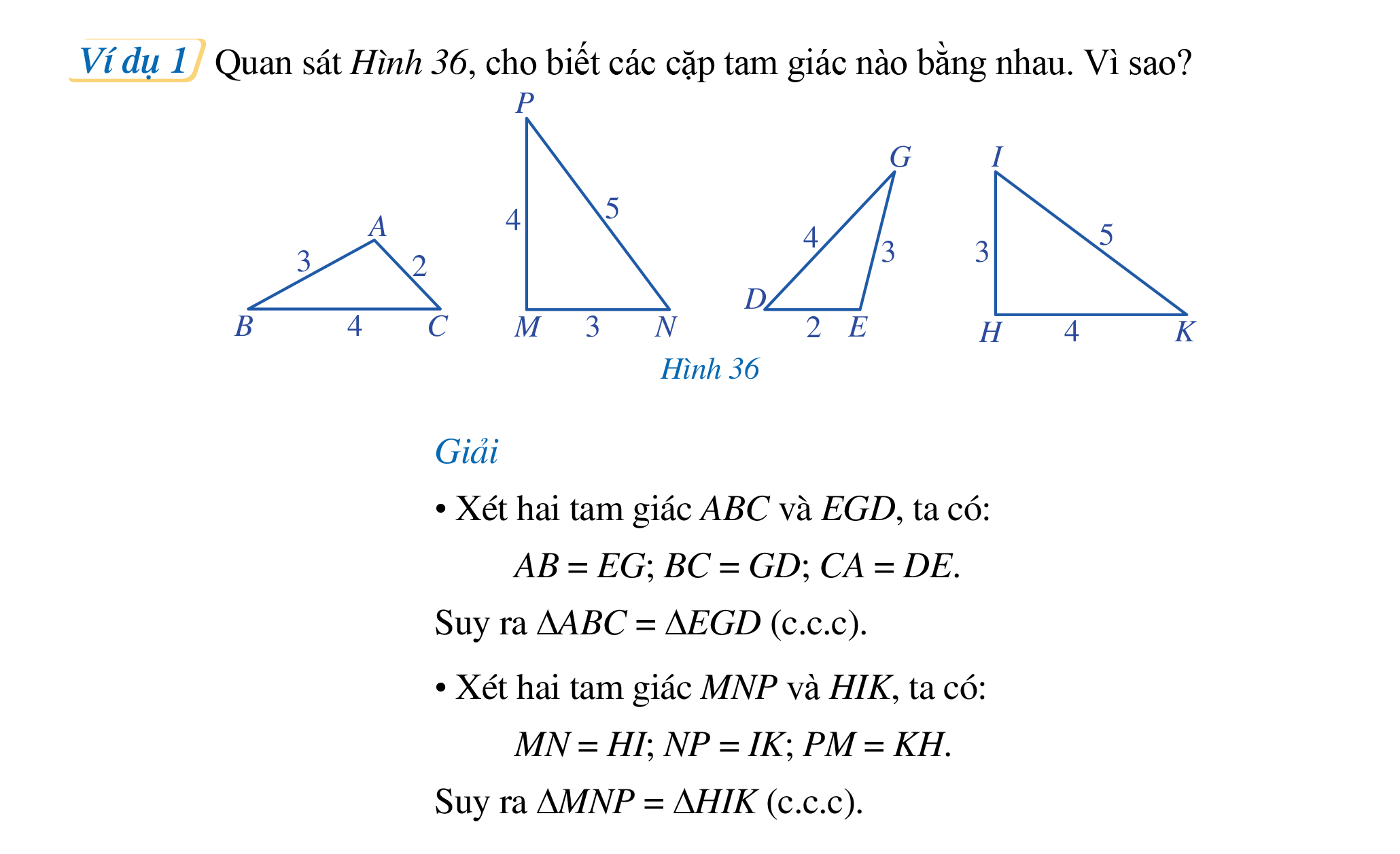 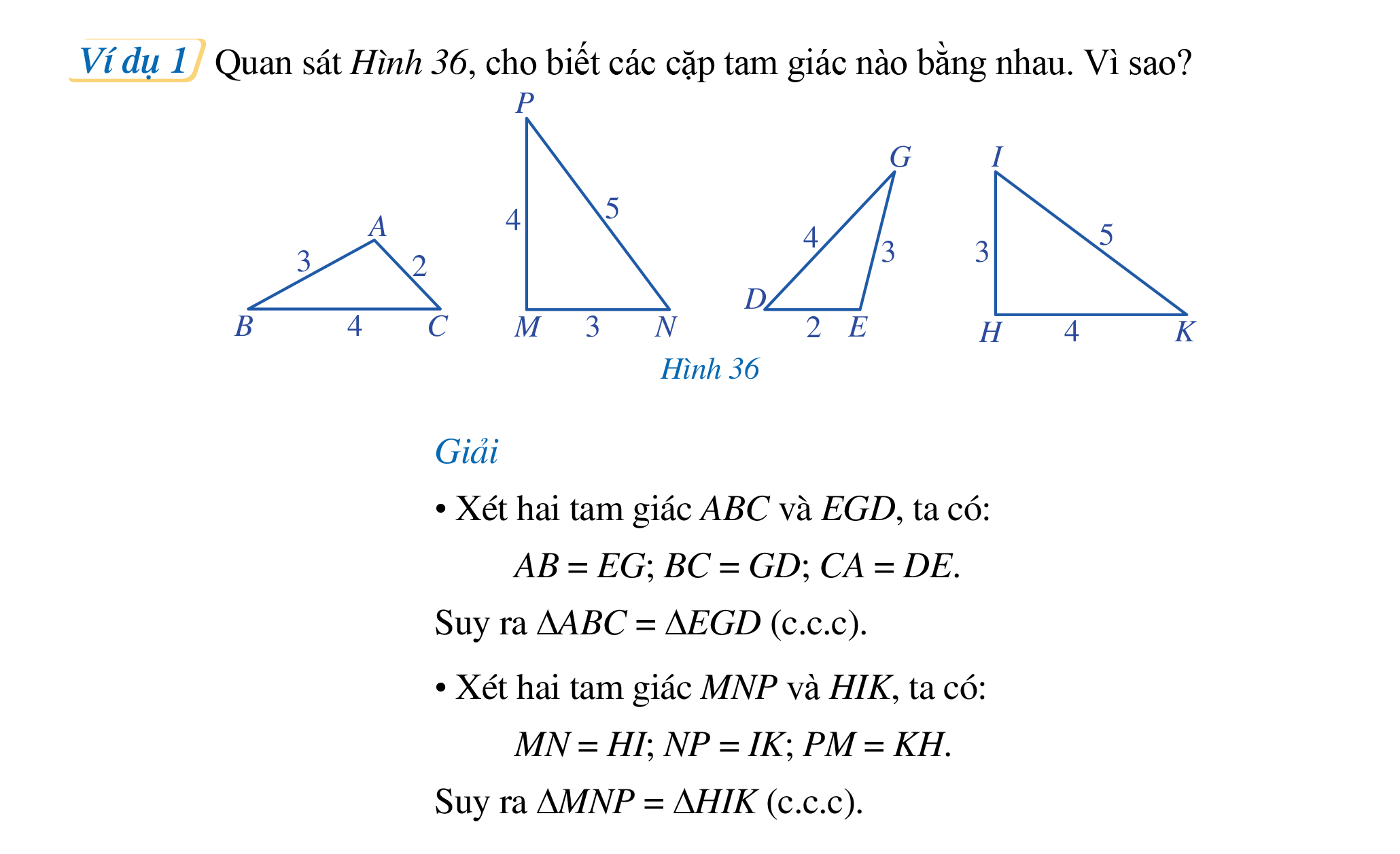 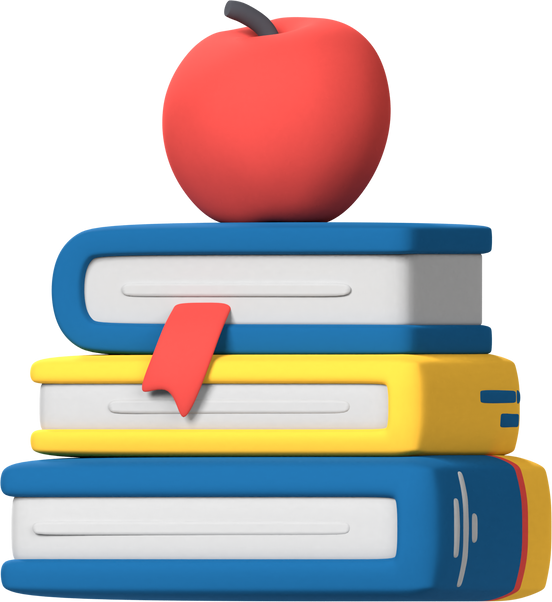 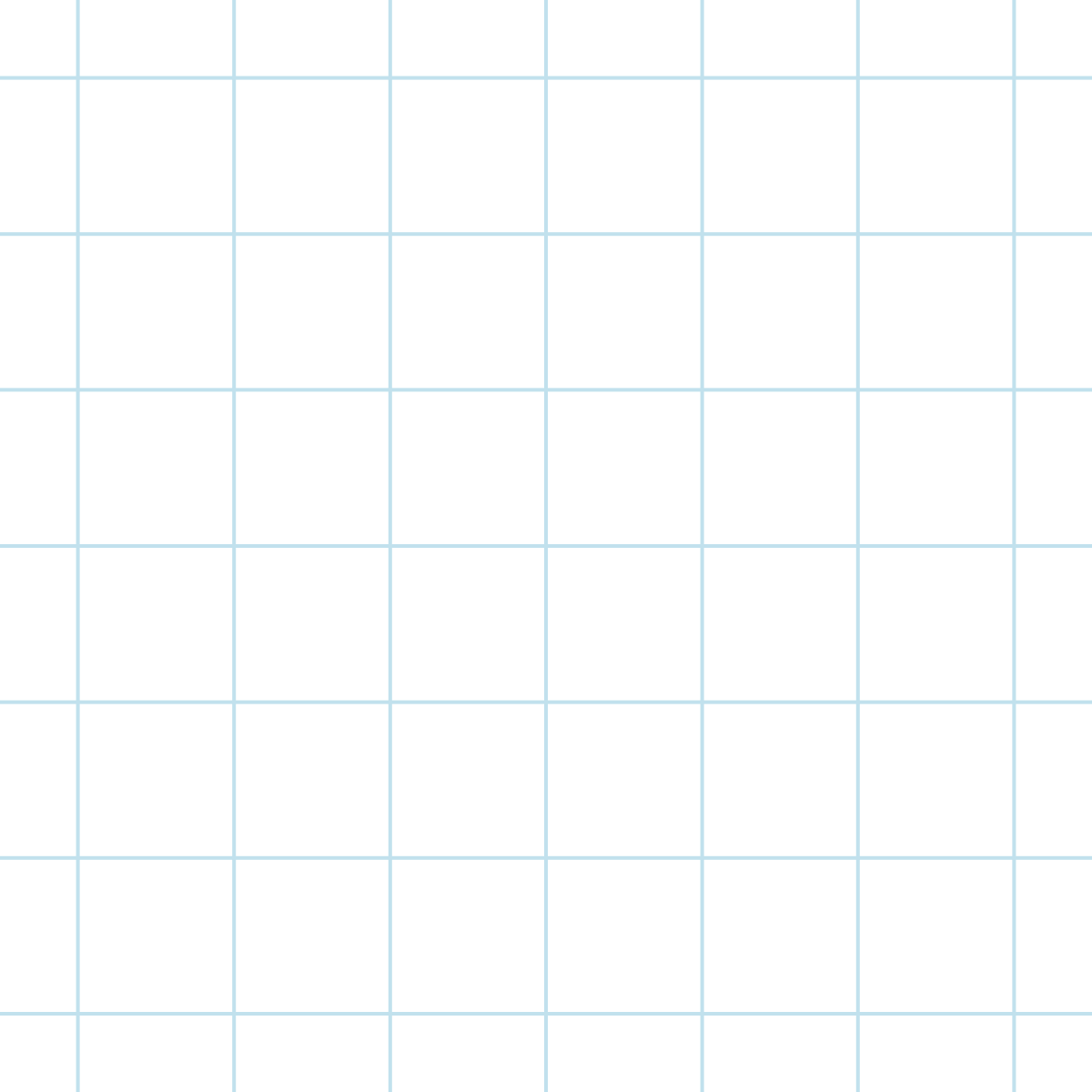 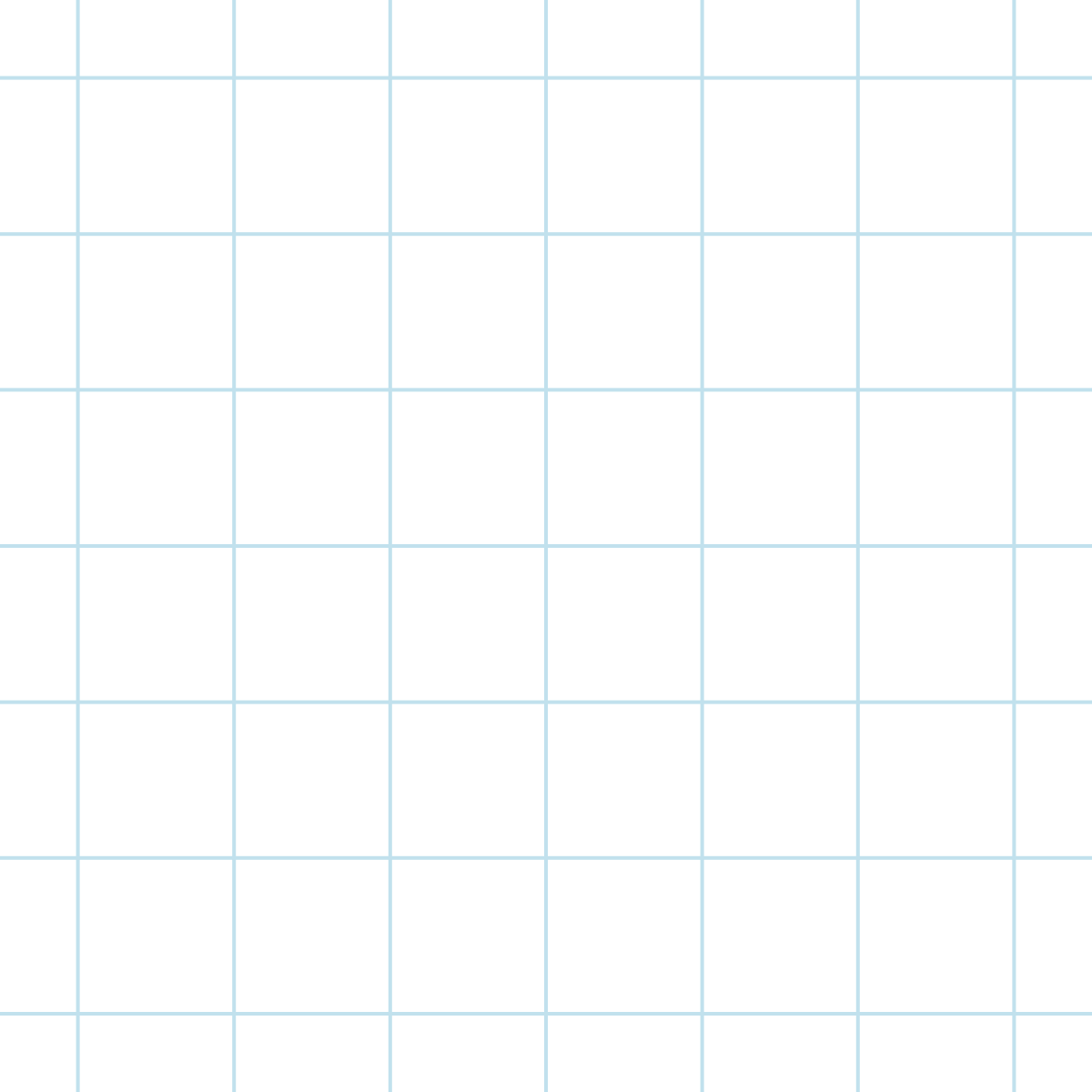 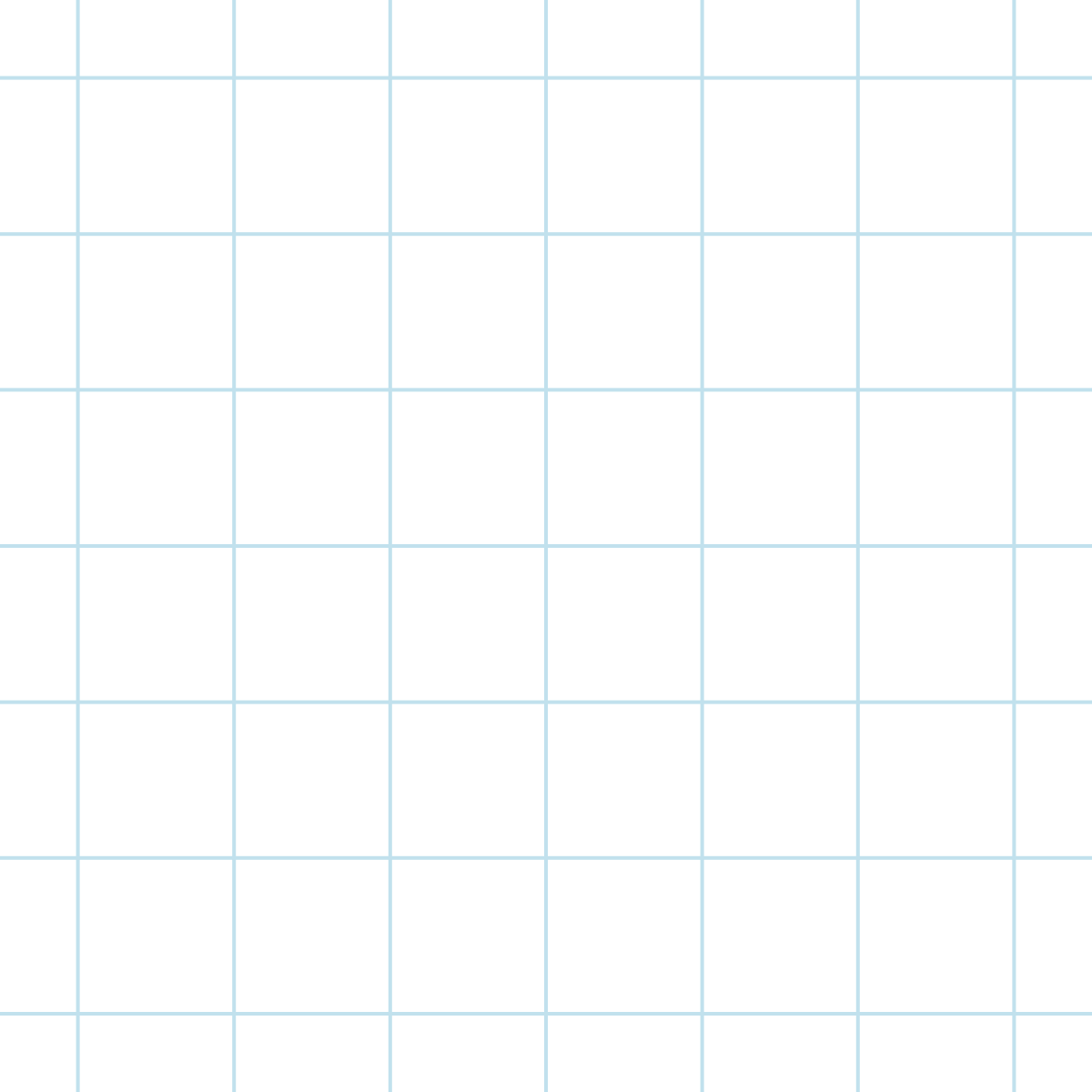 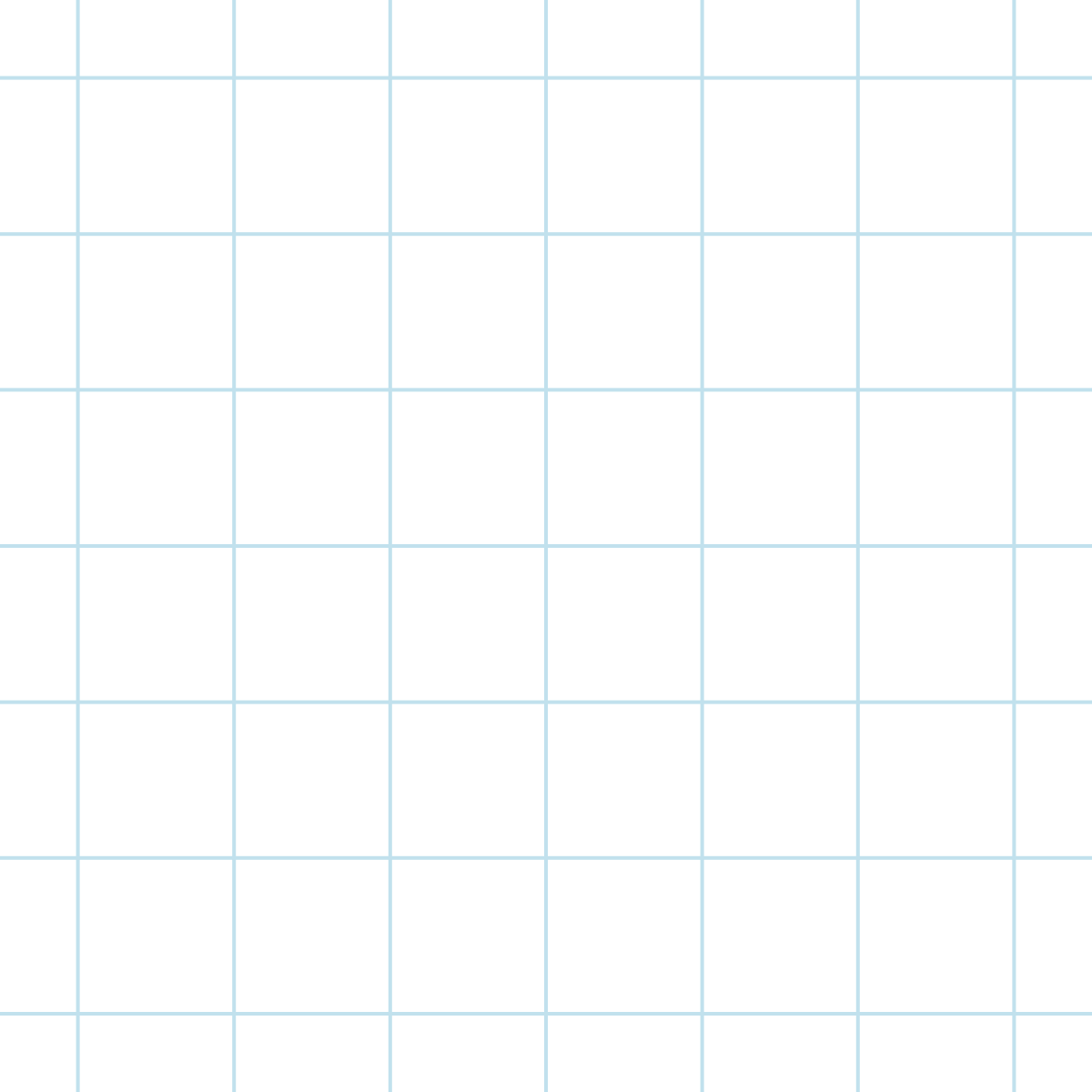 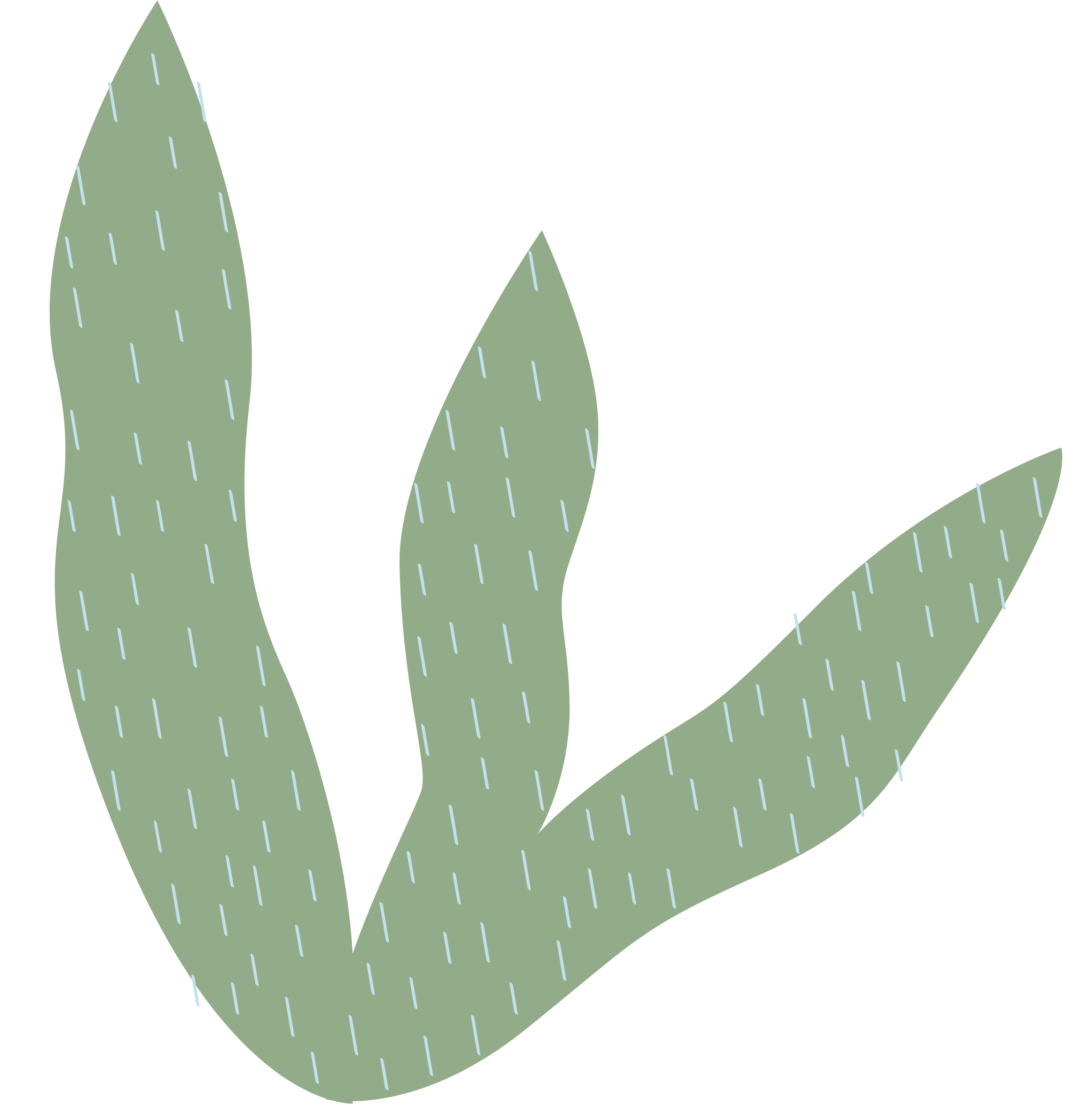 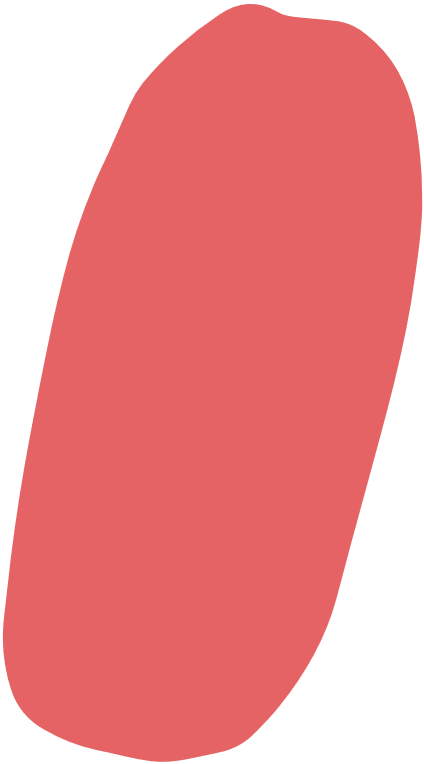 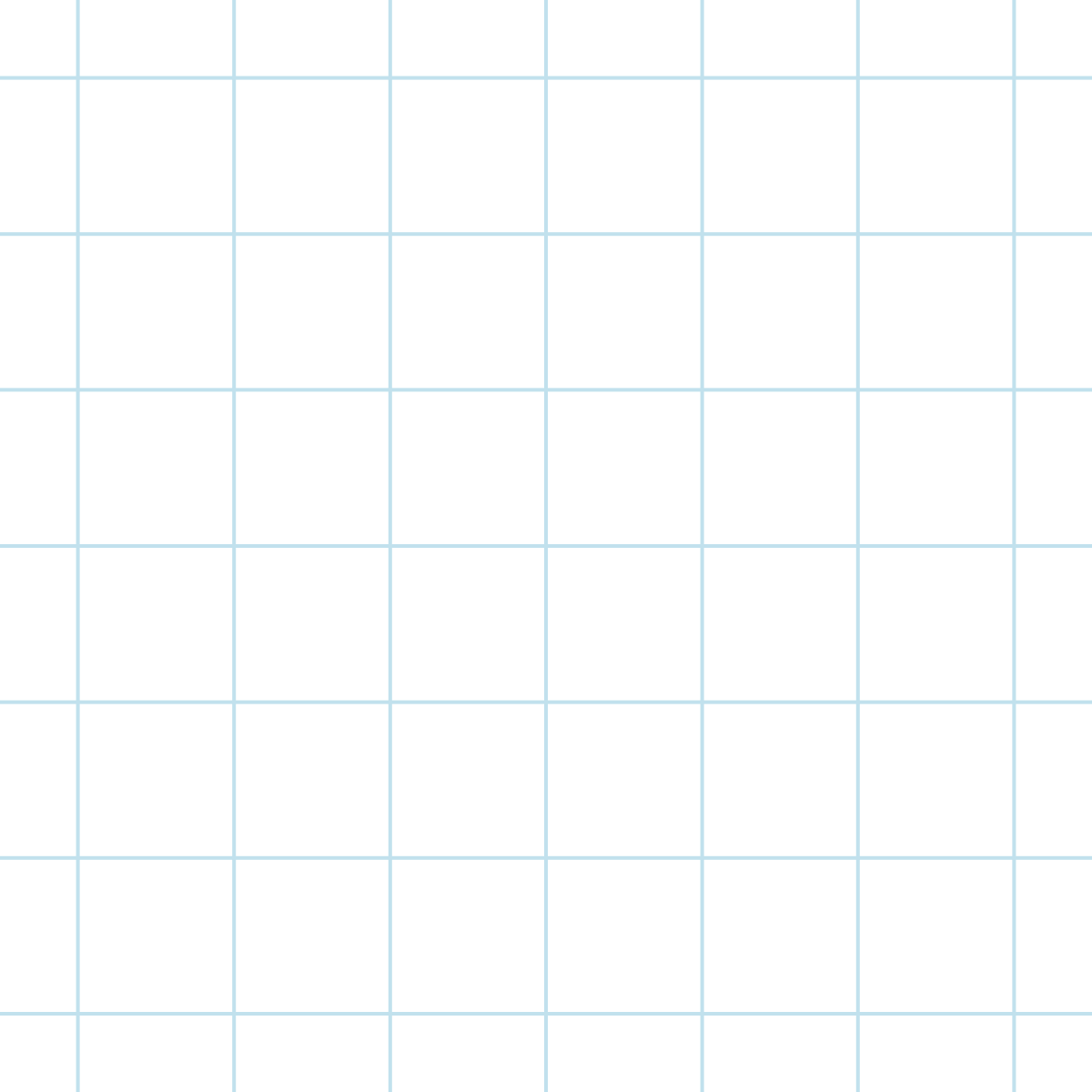 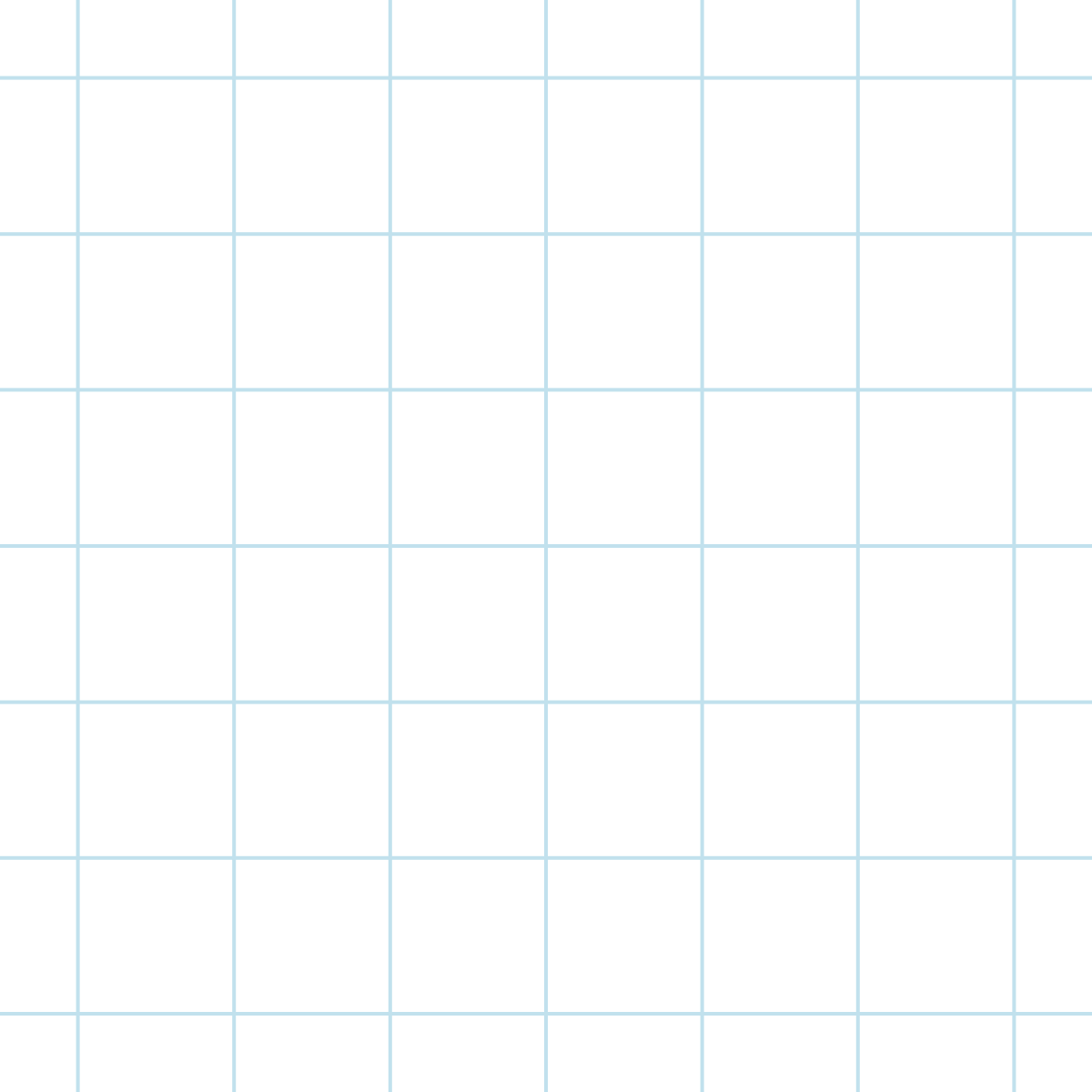 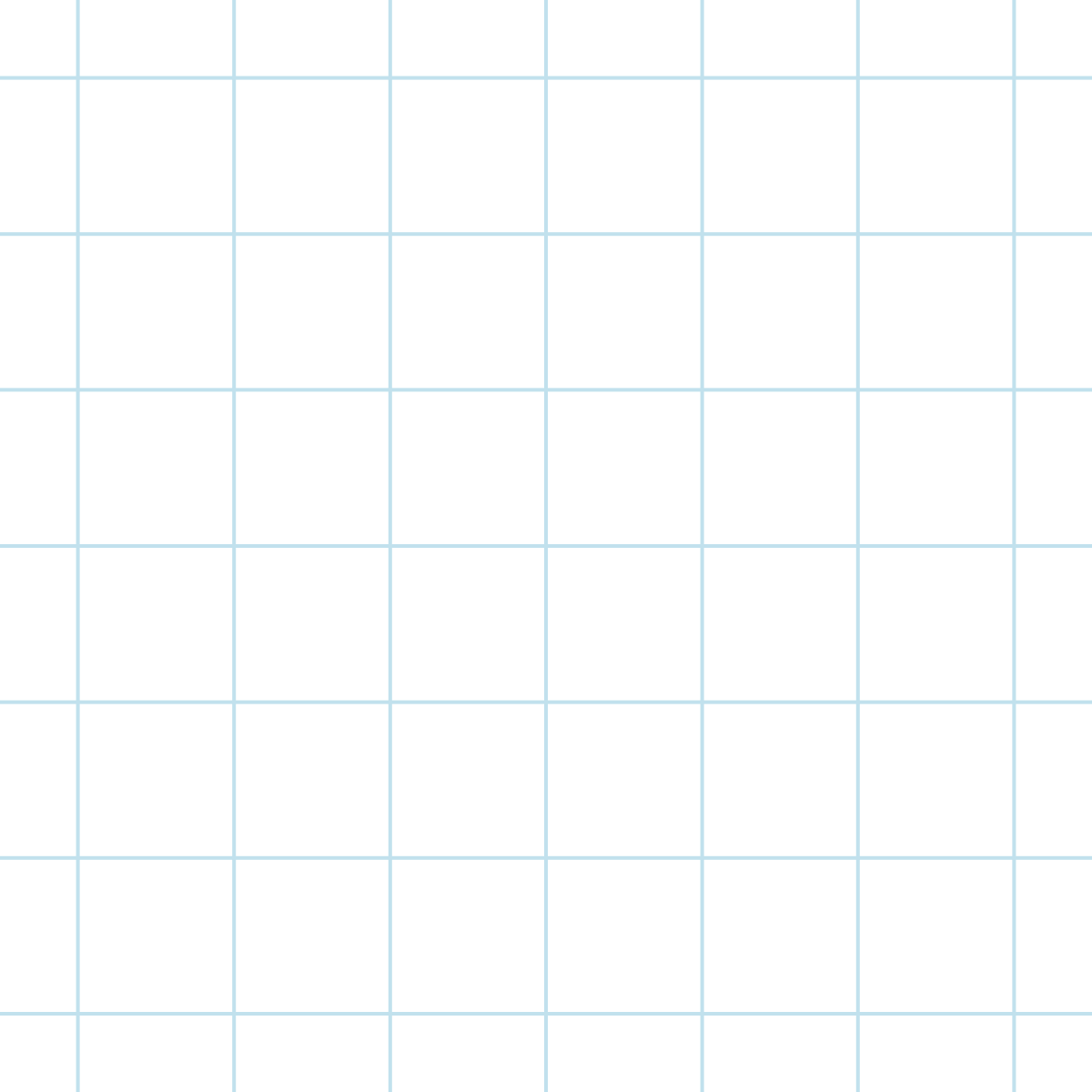 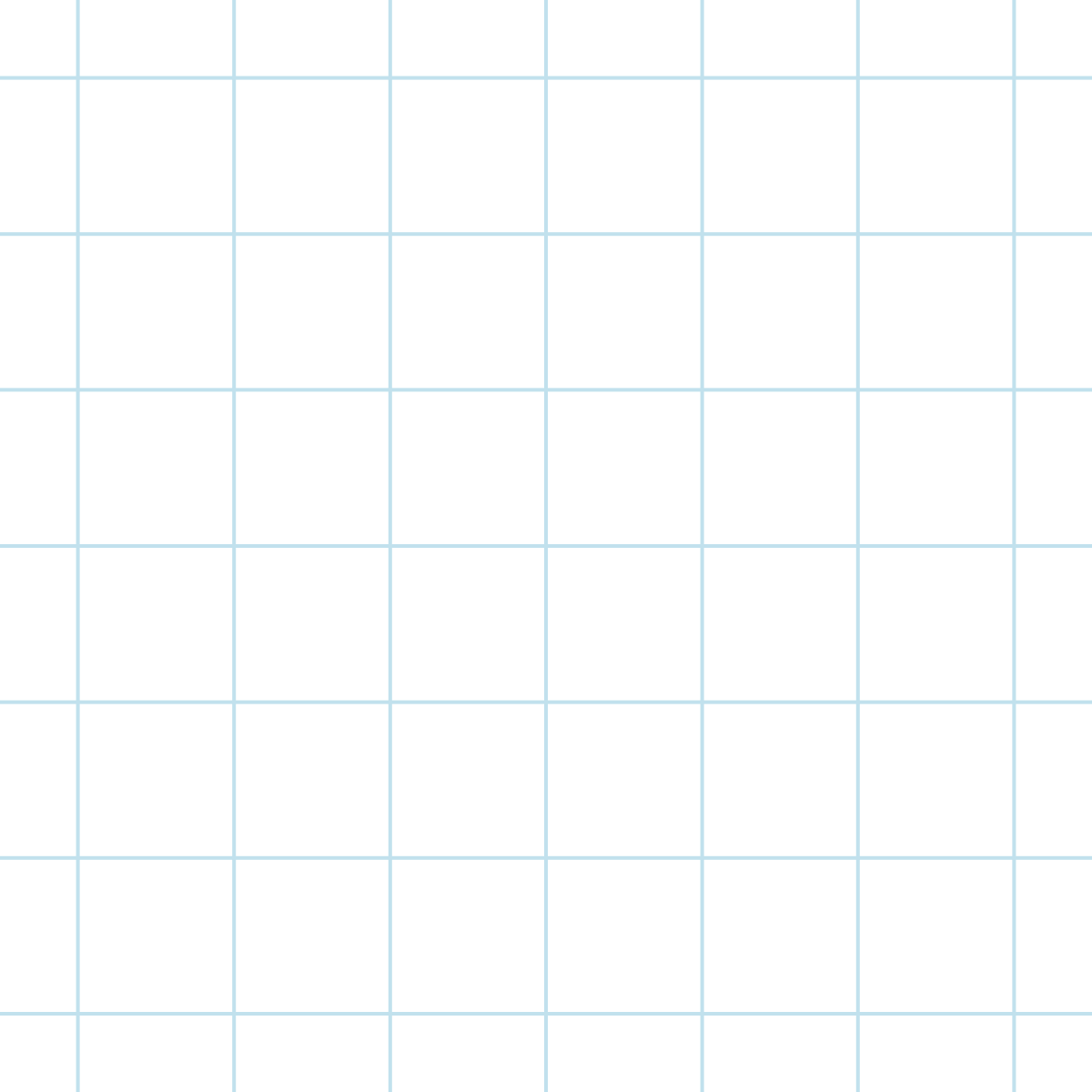 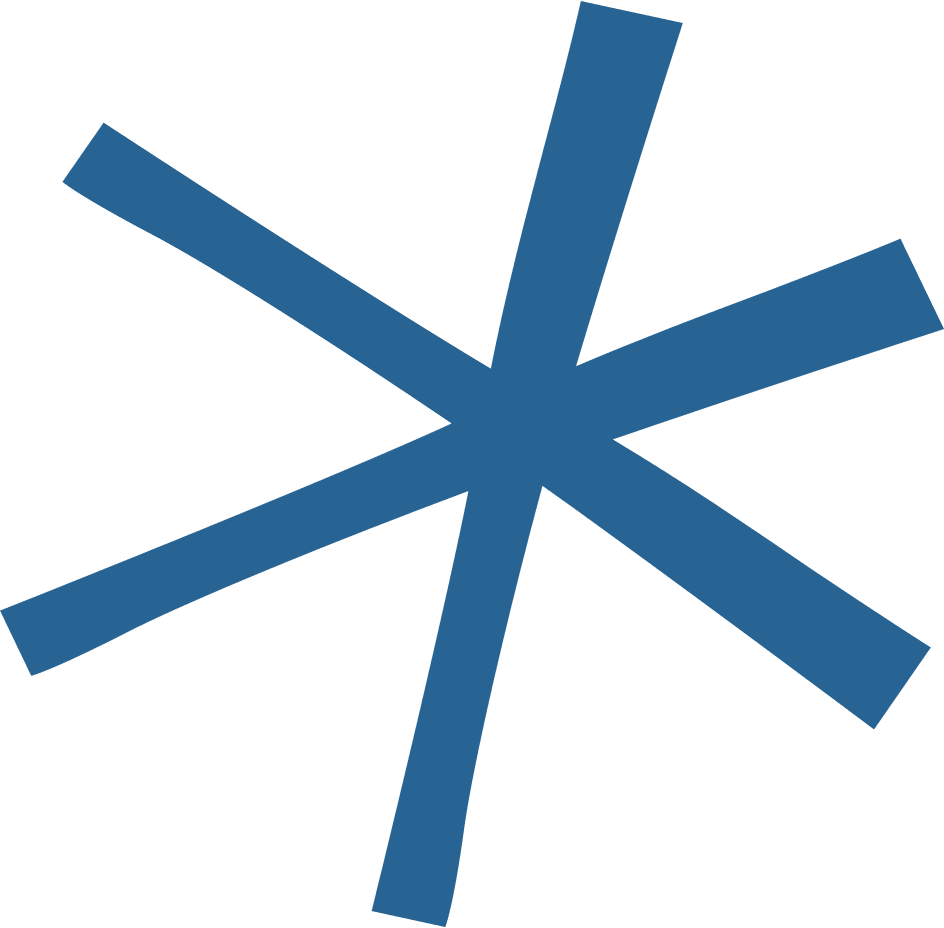 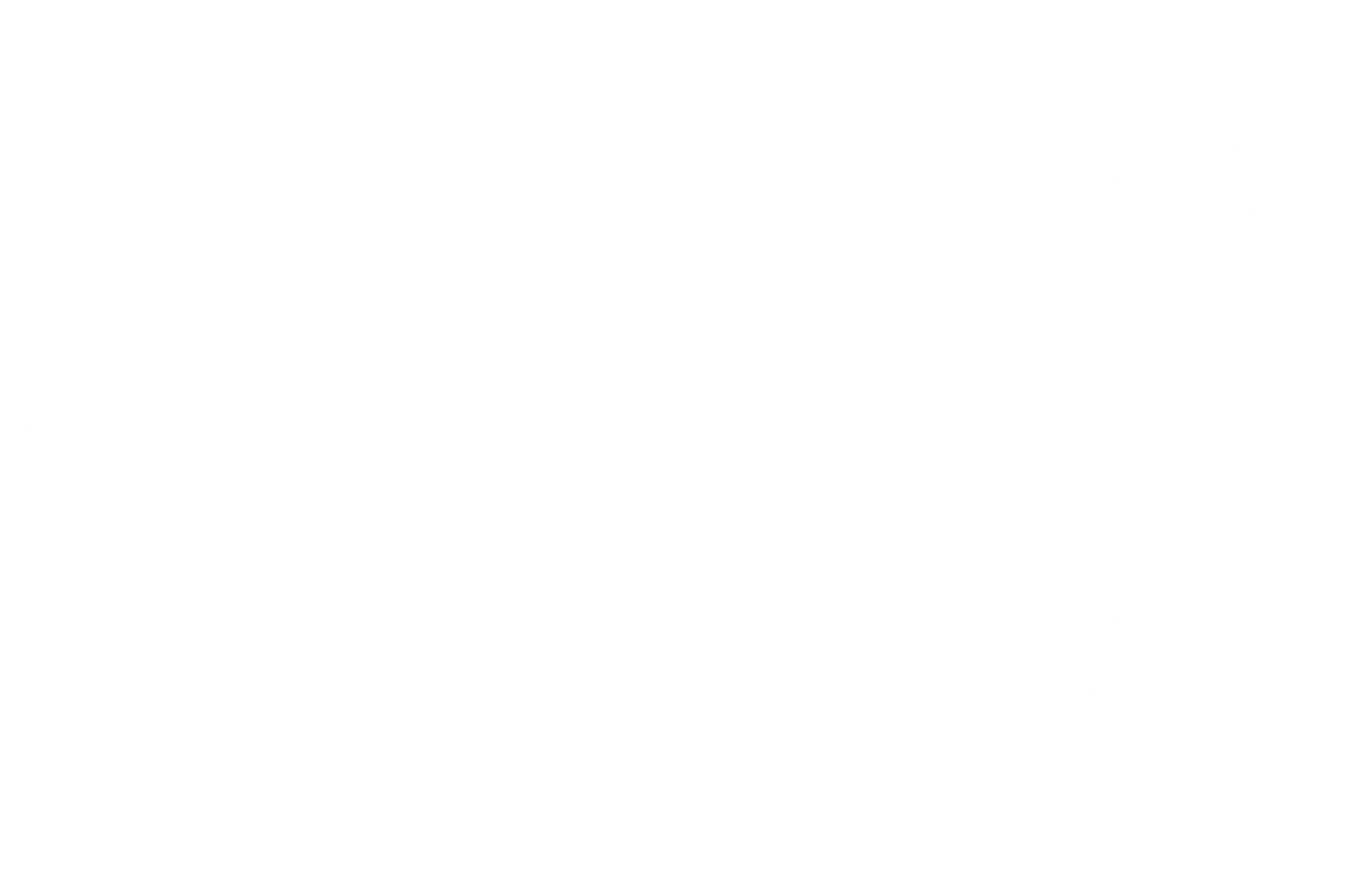 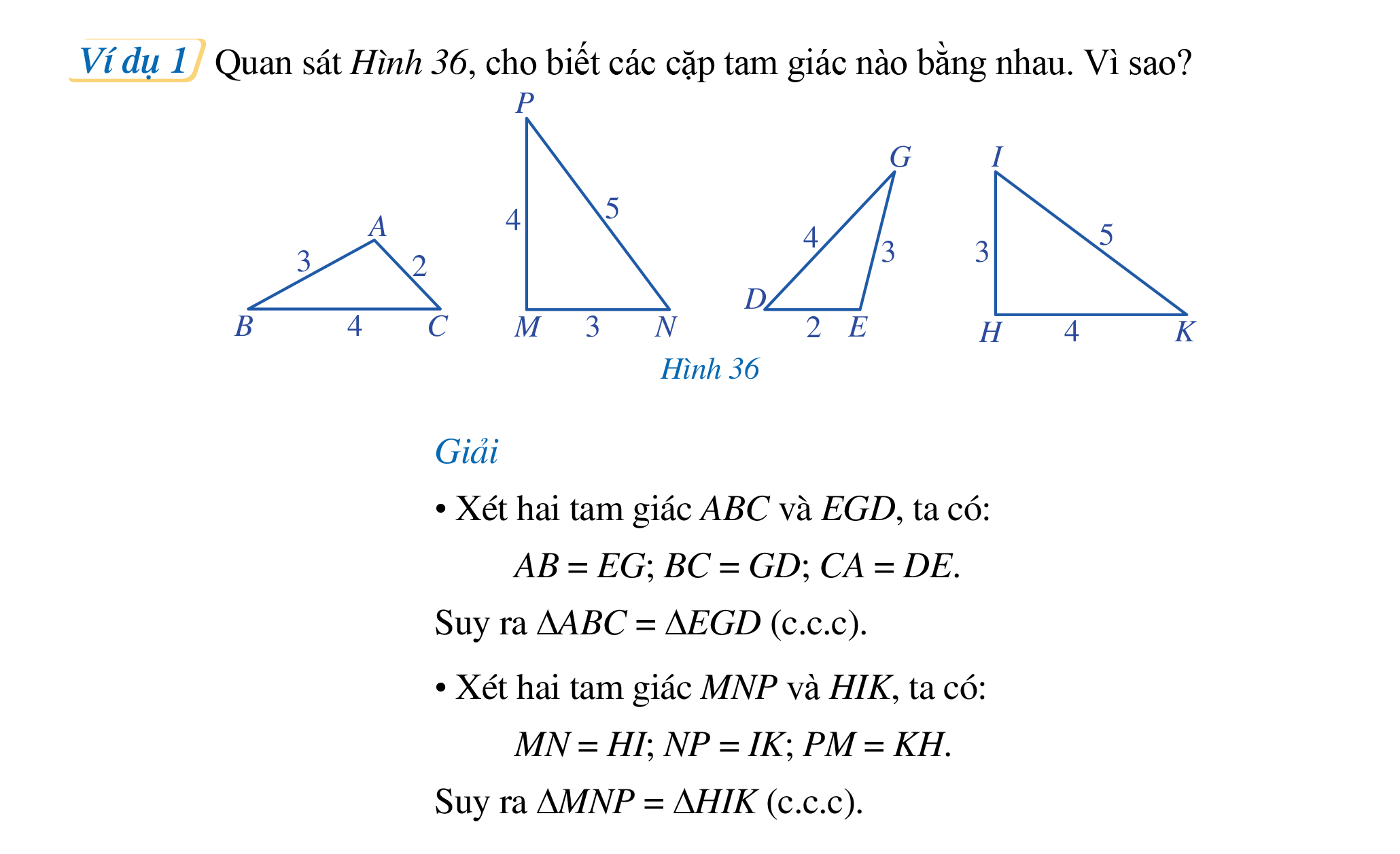 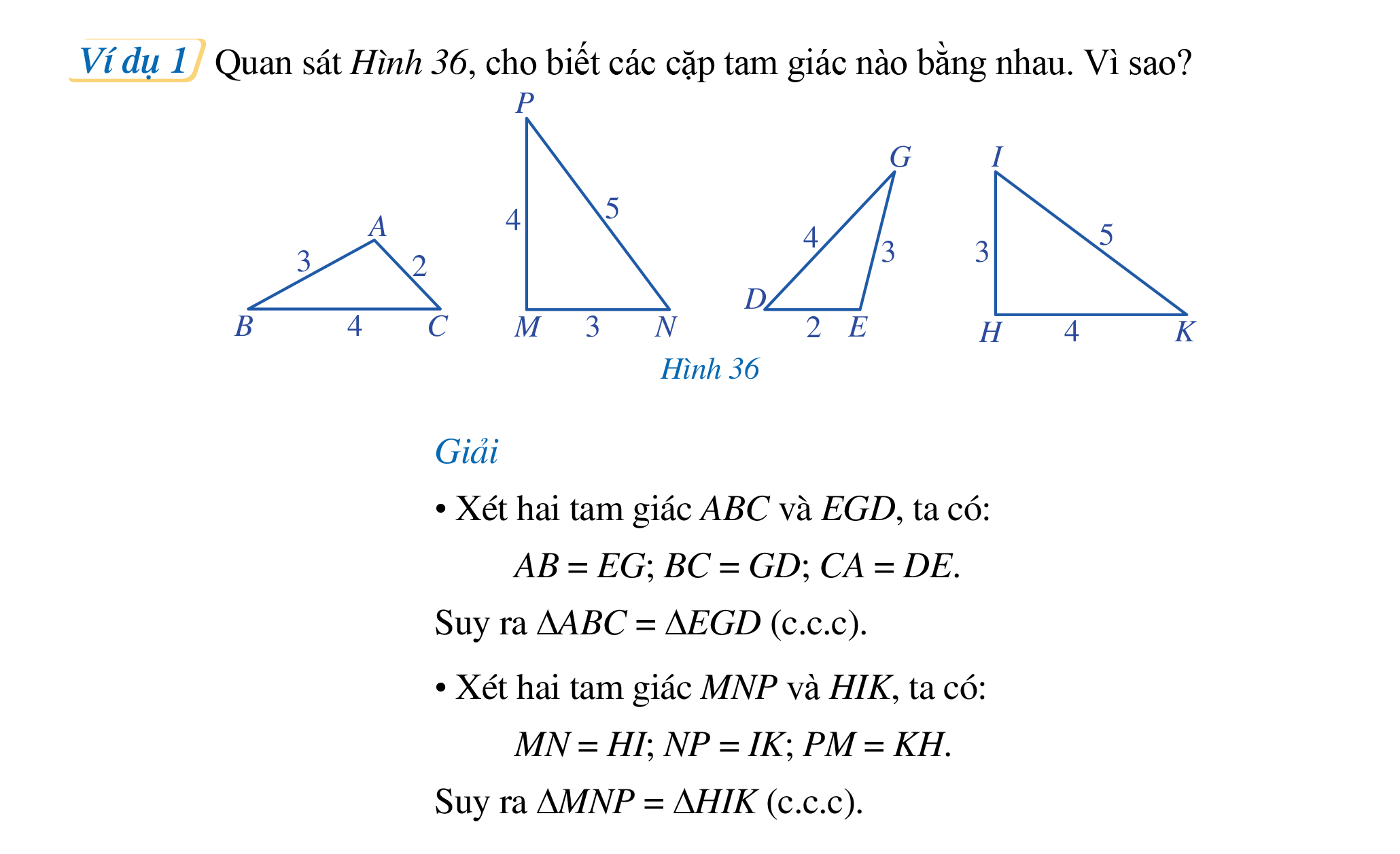 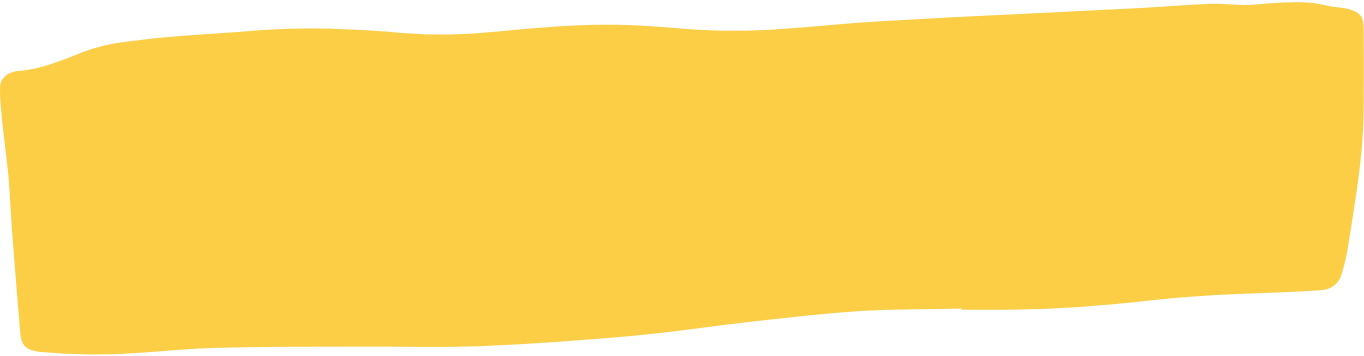 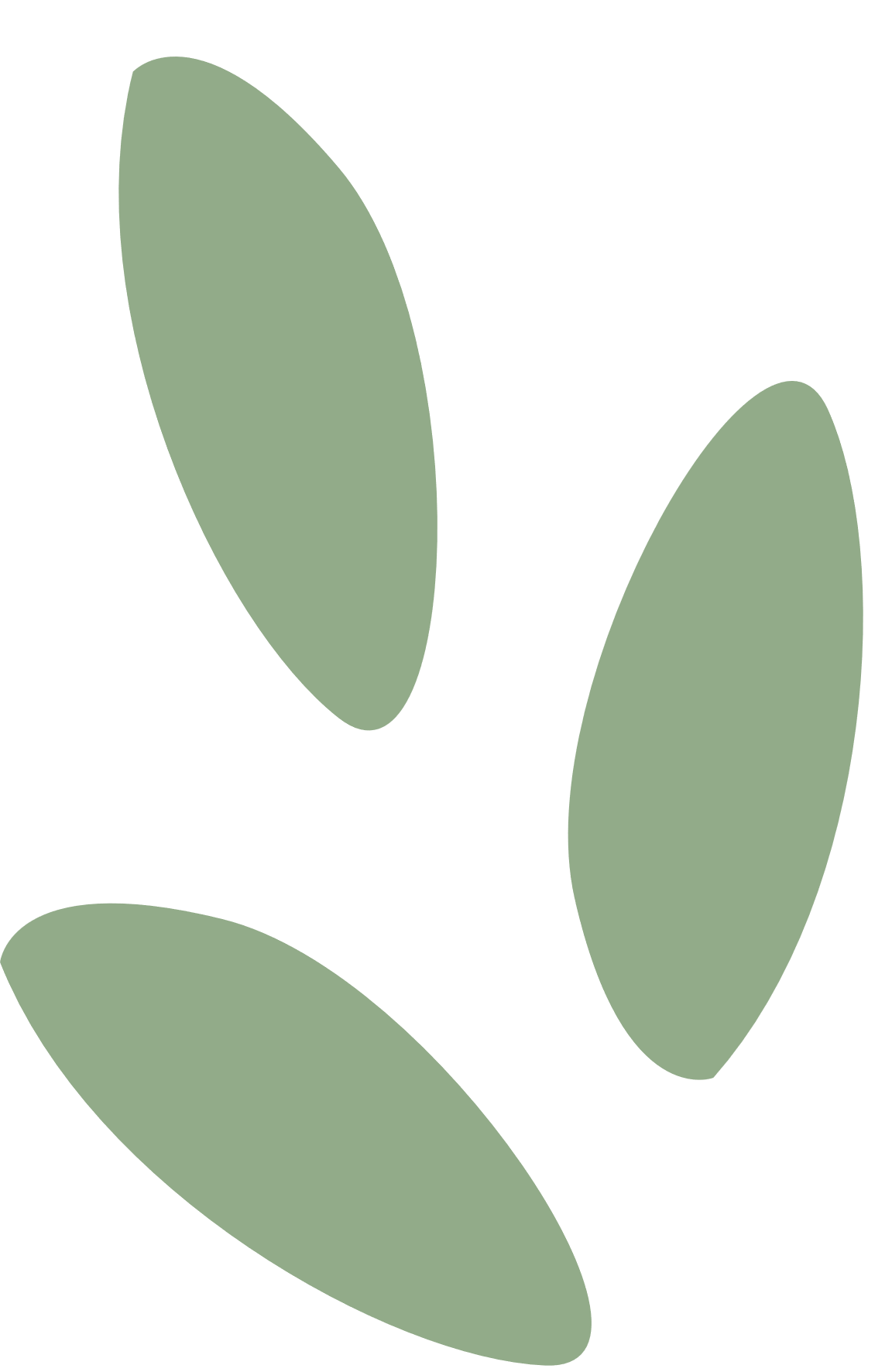 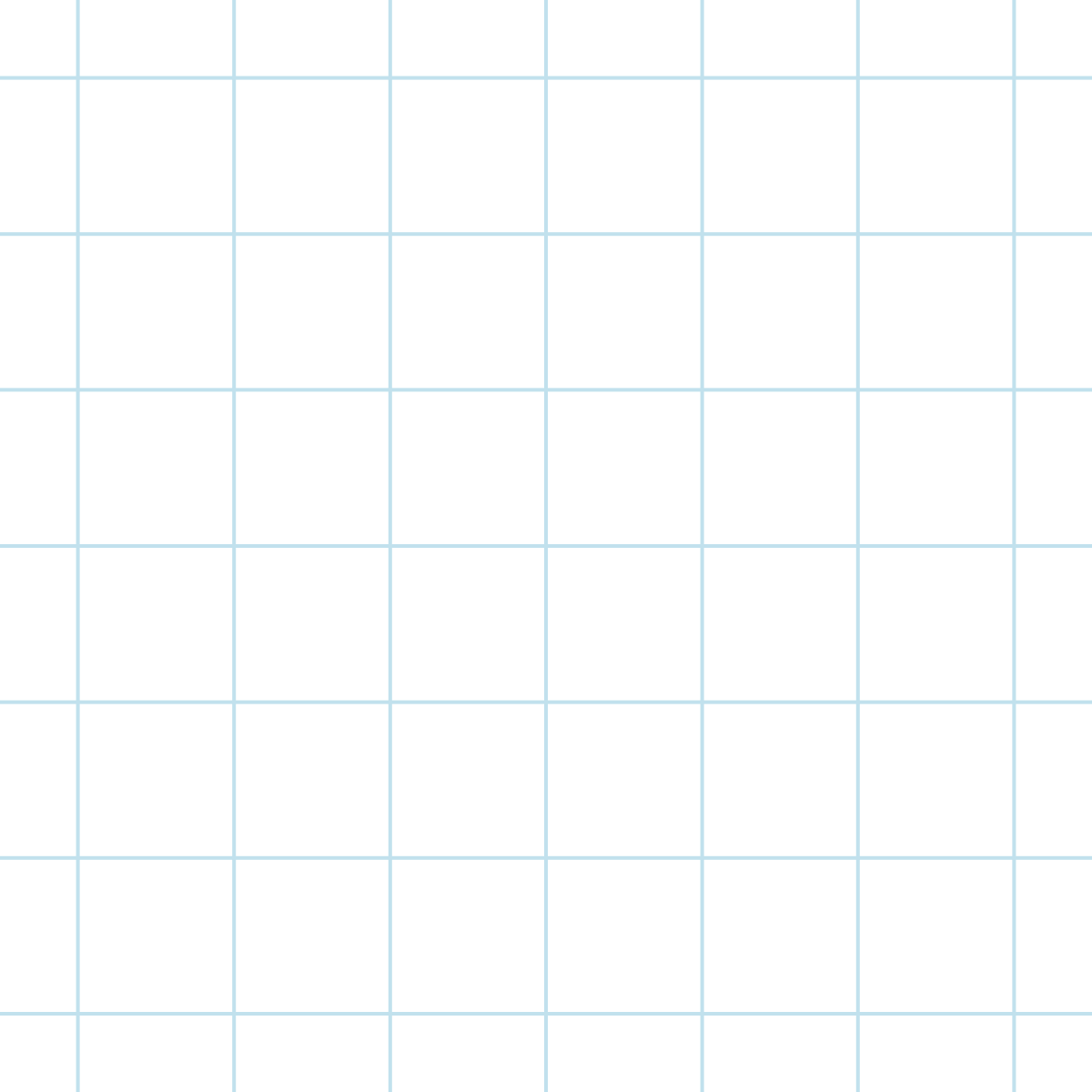 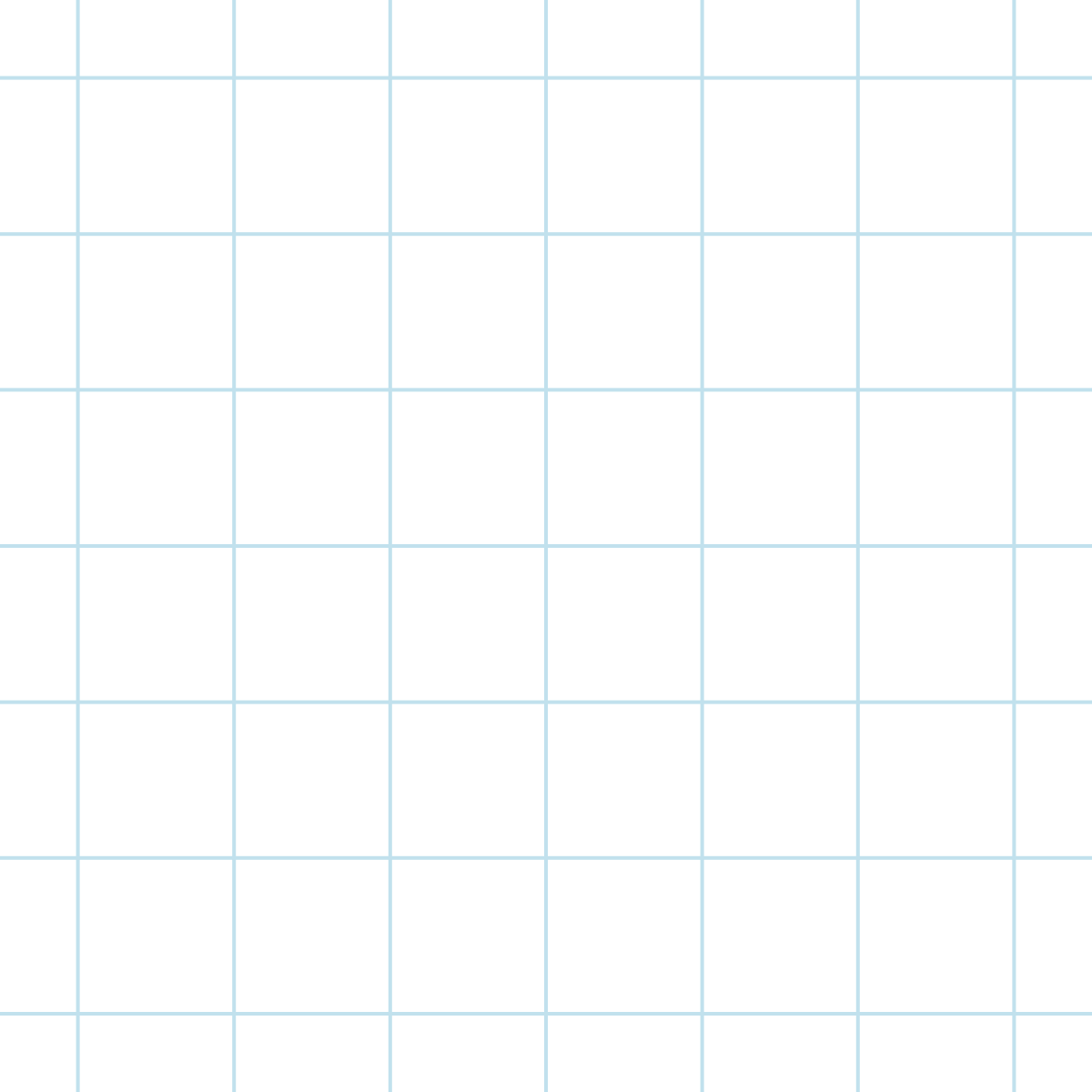 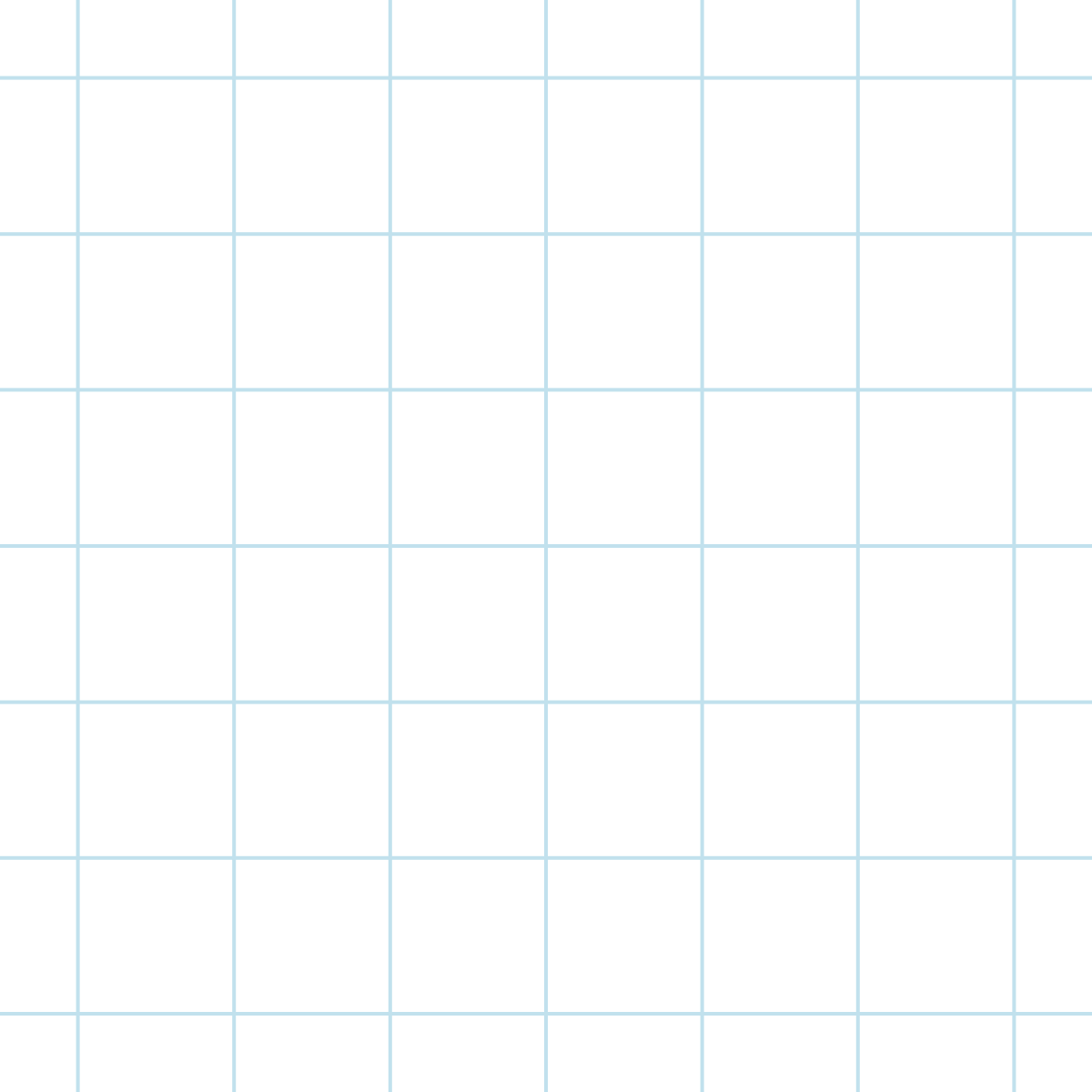 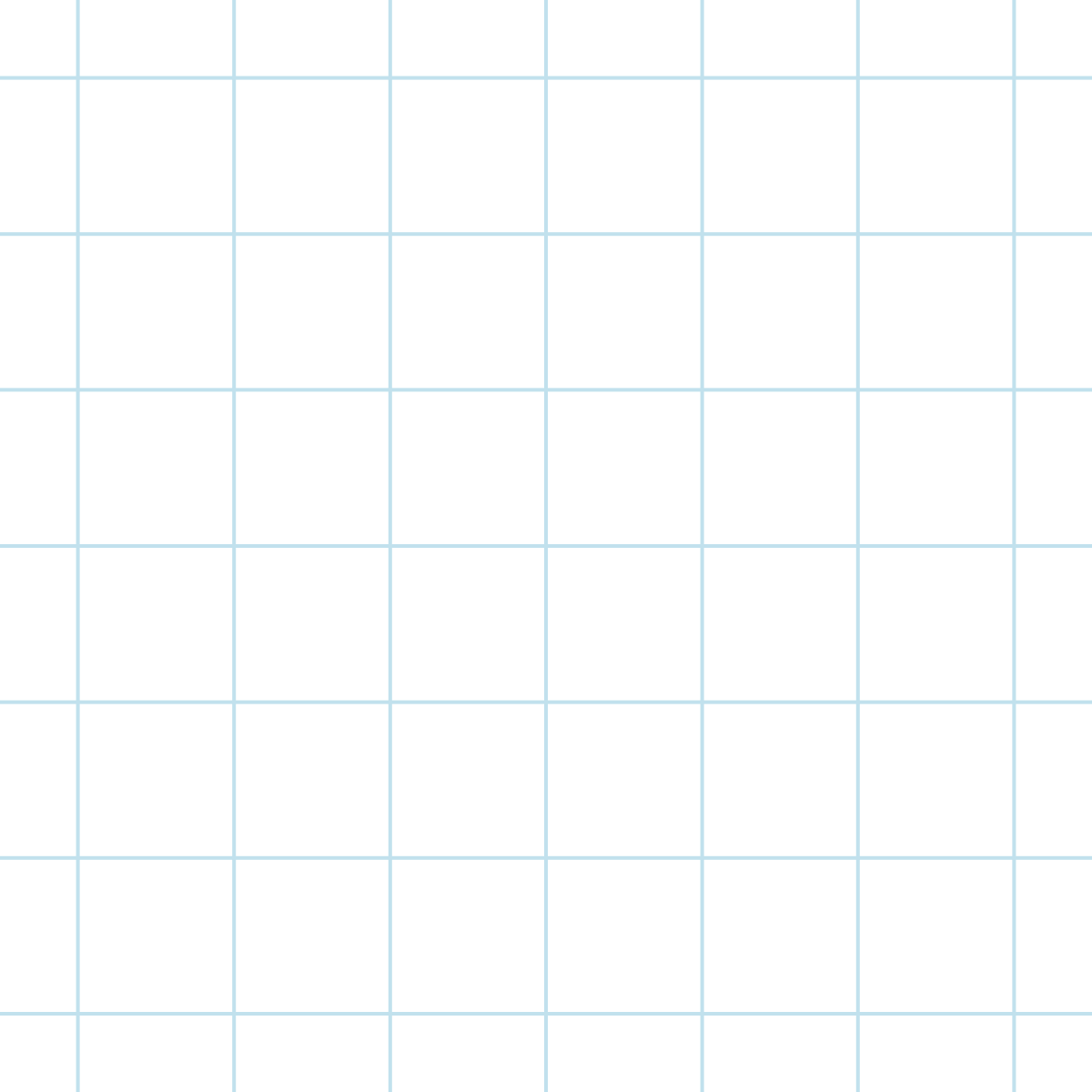 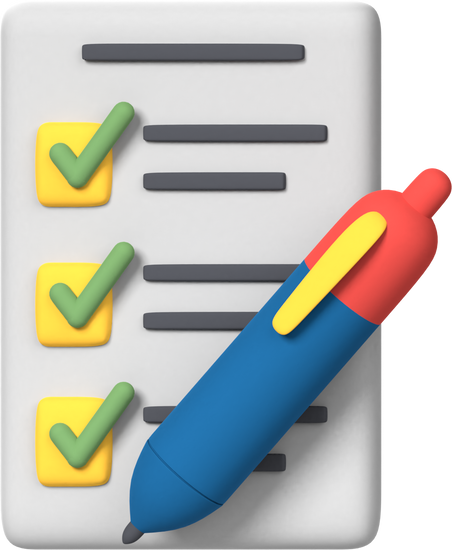 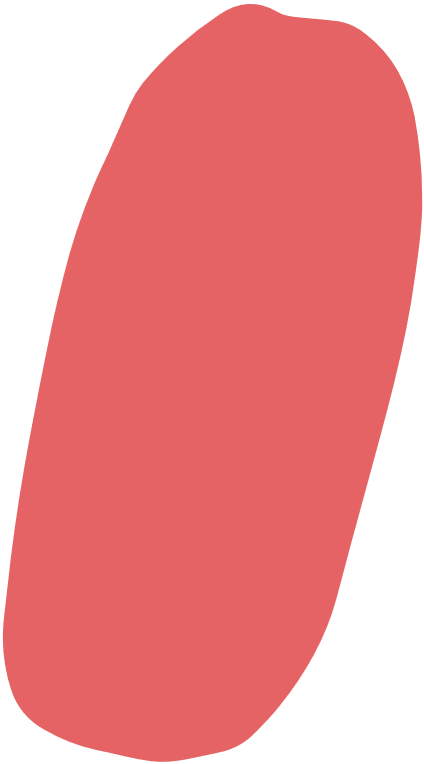 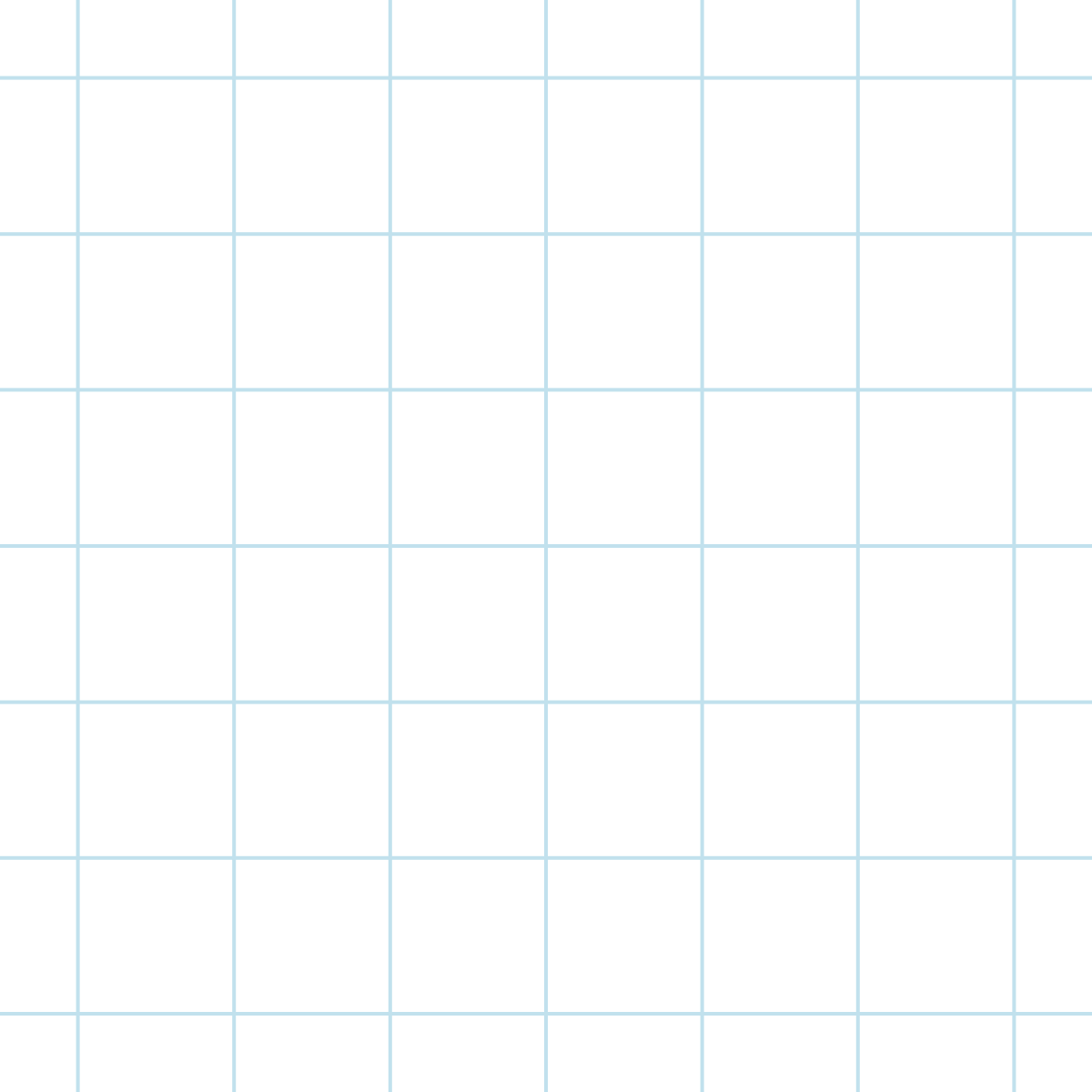 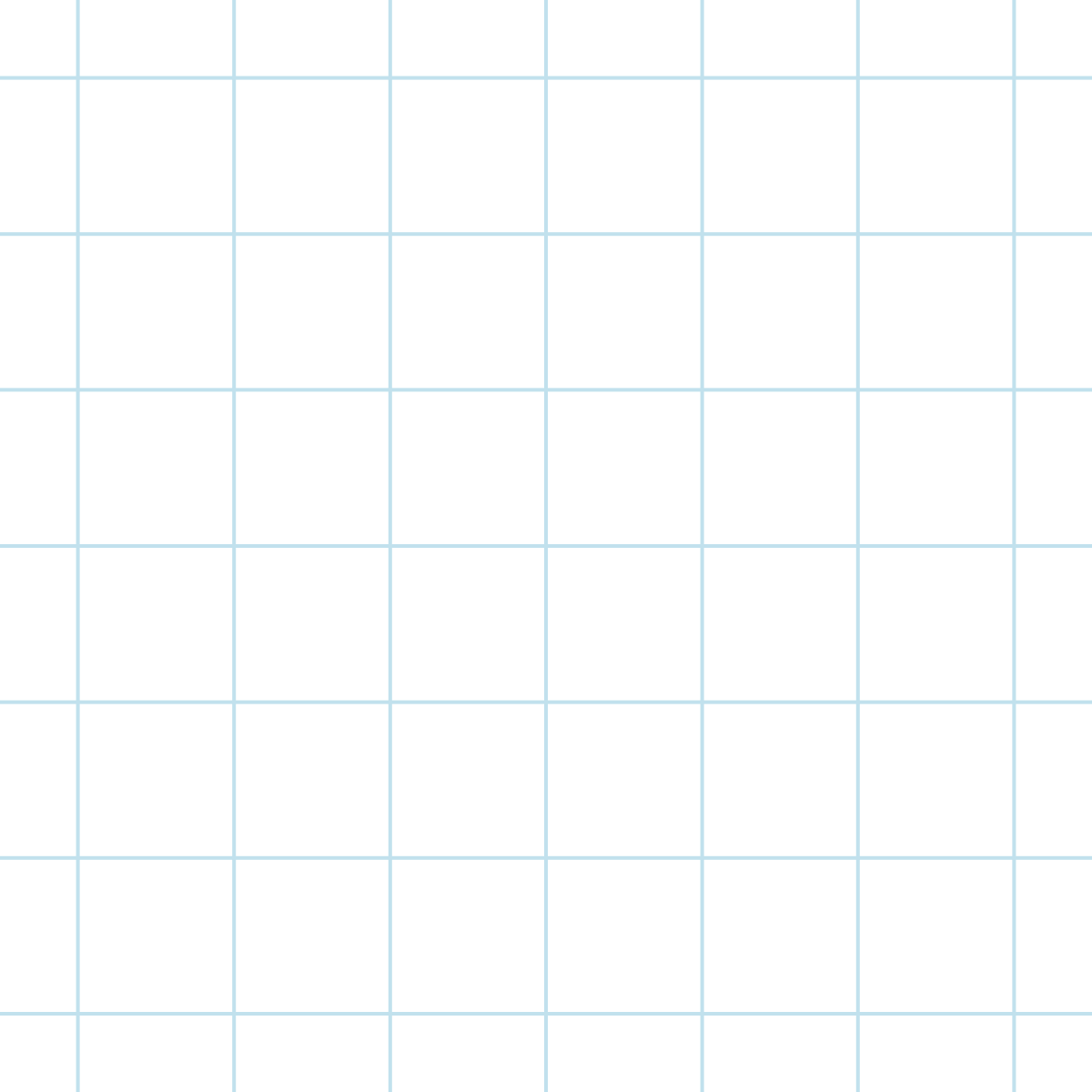 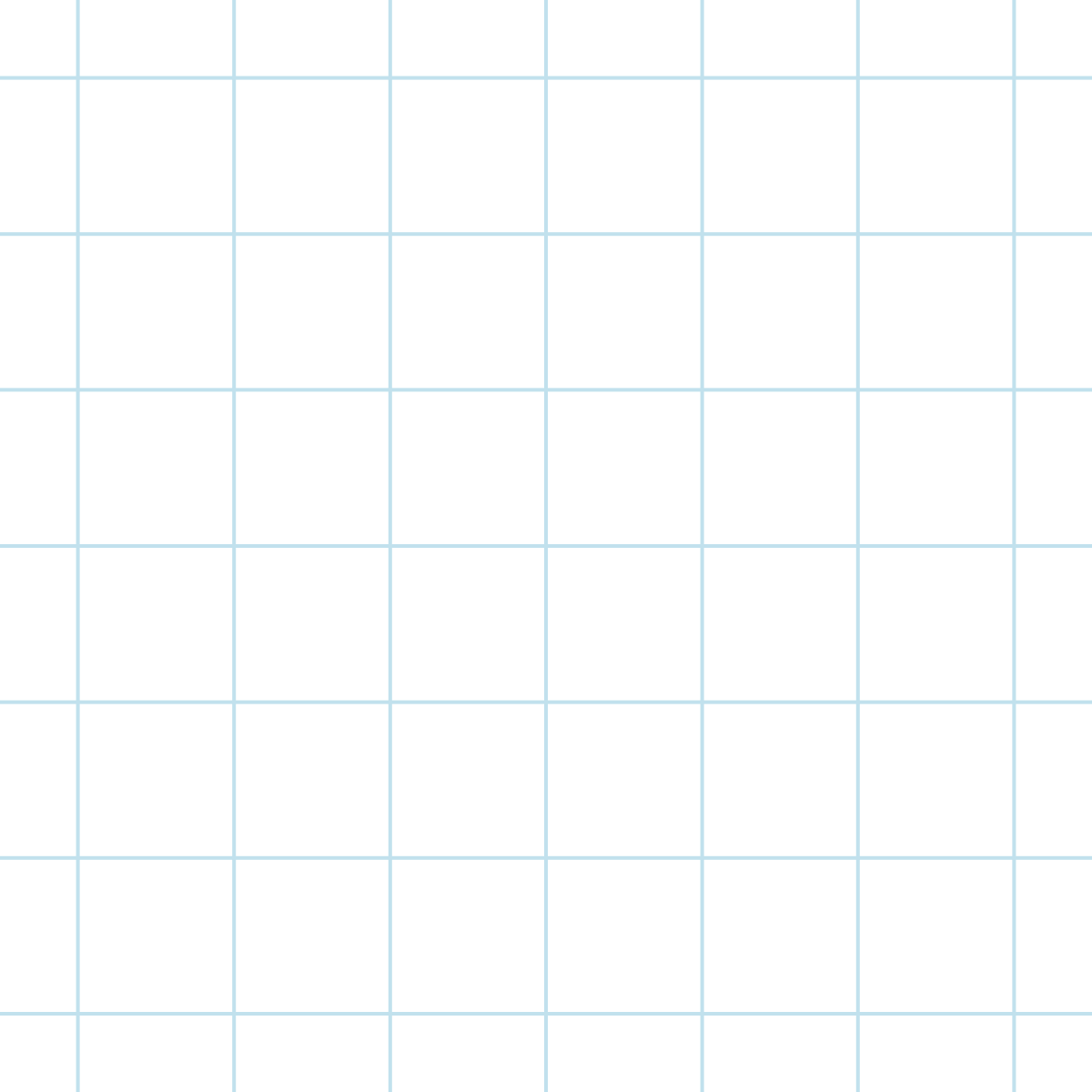 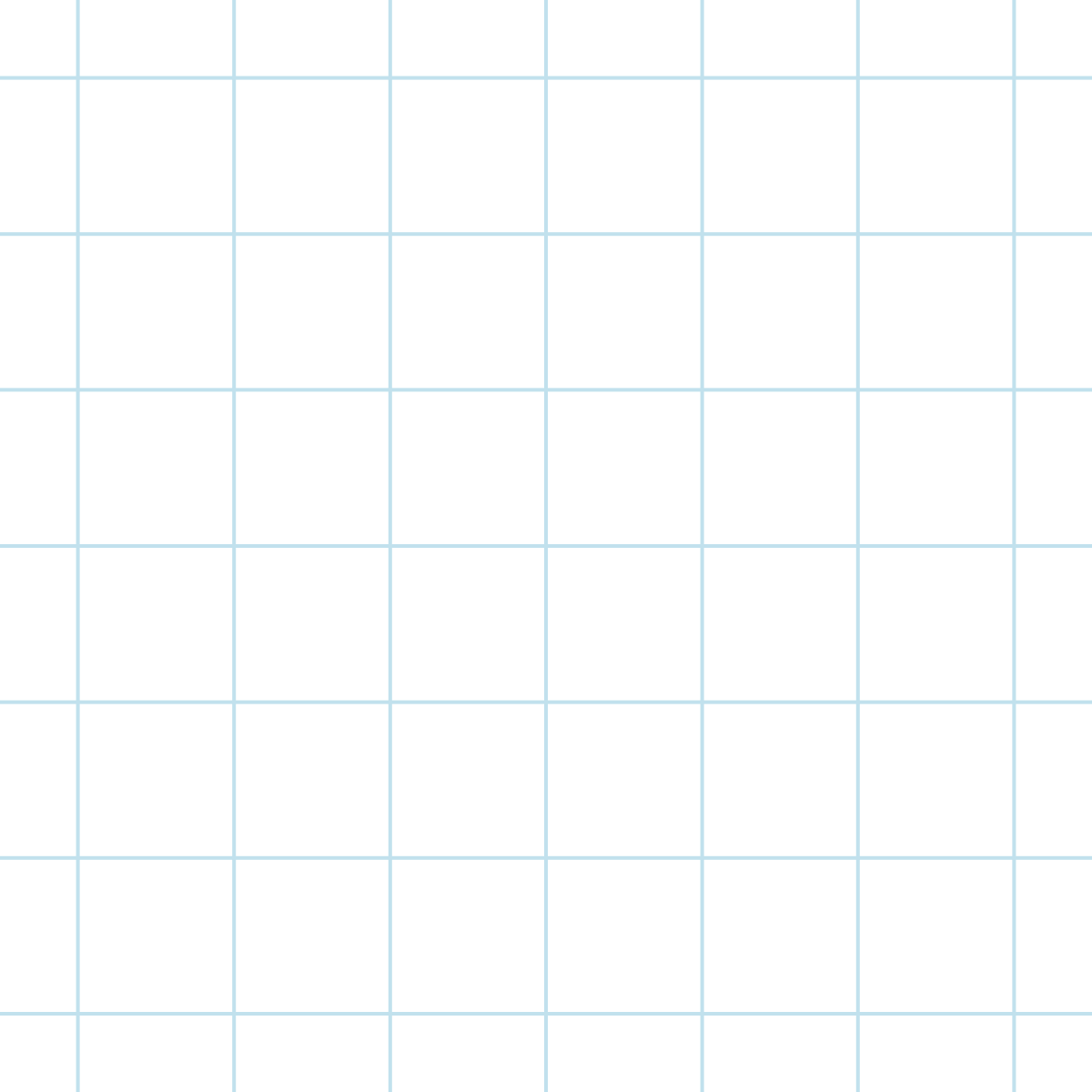 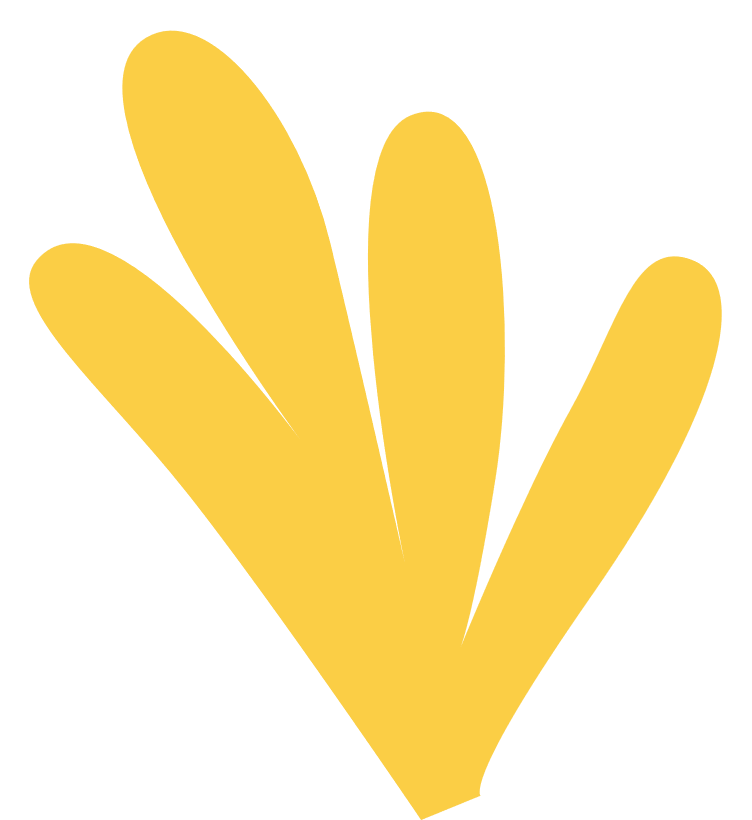 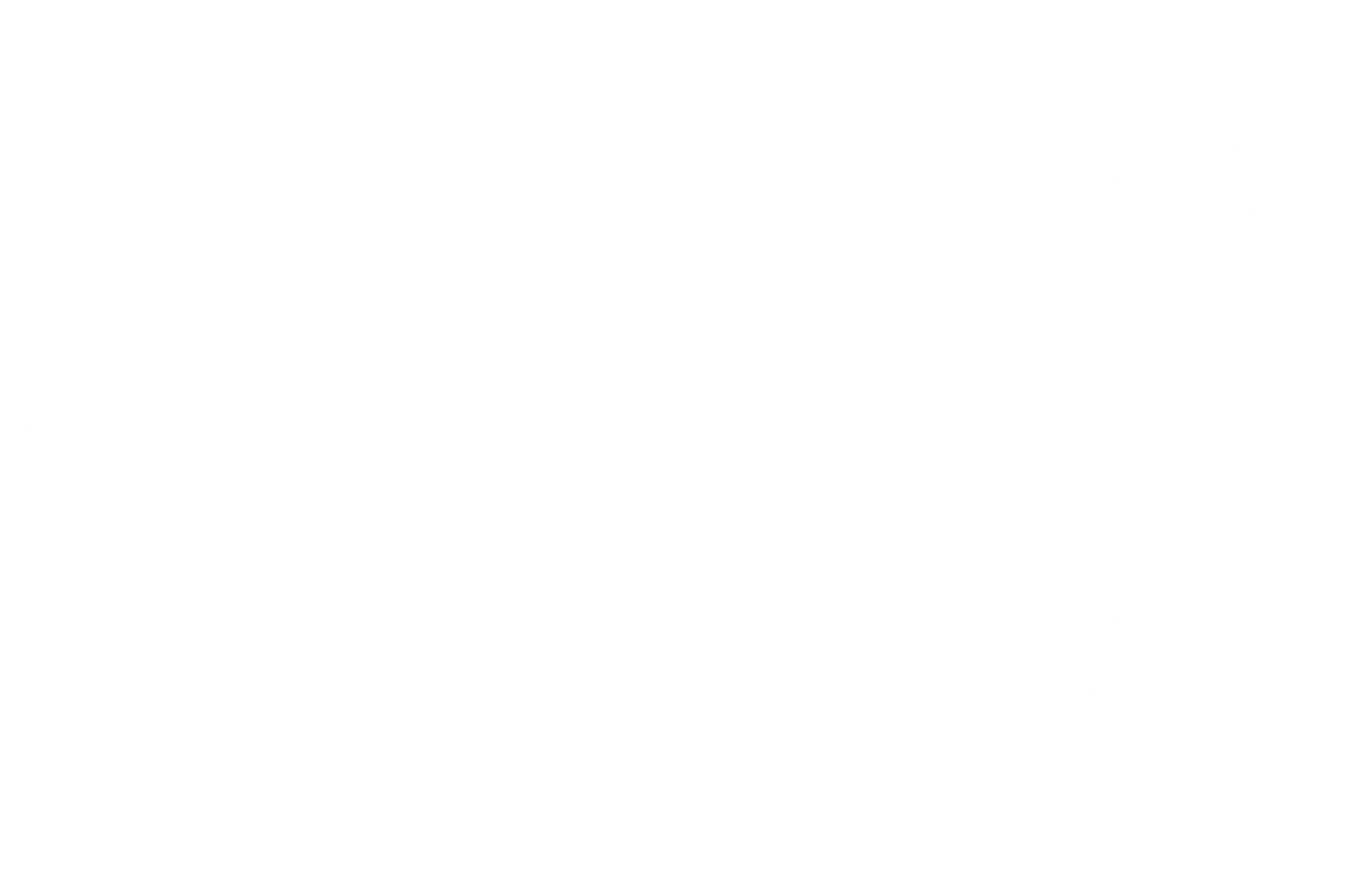 Hai tam giác ở Hình 37 có bằng nhau không? Vì sao?
Luyện tập
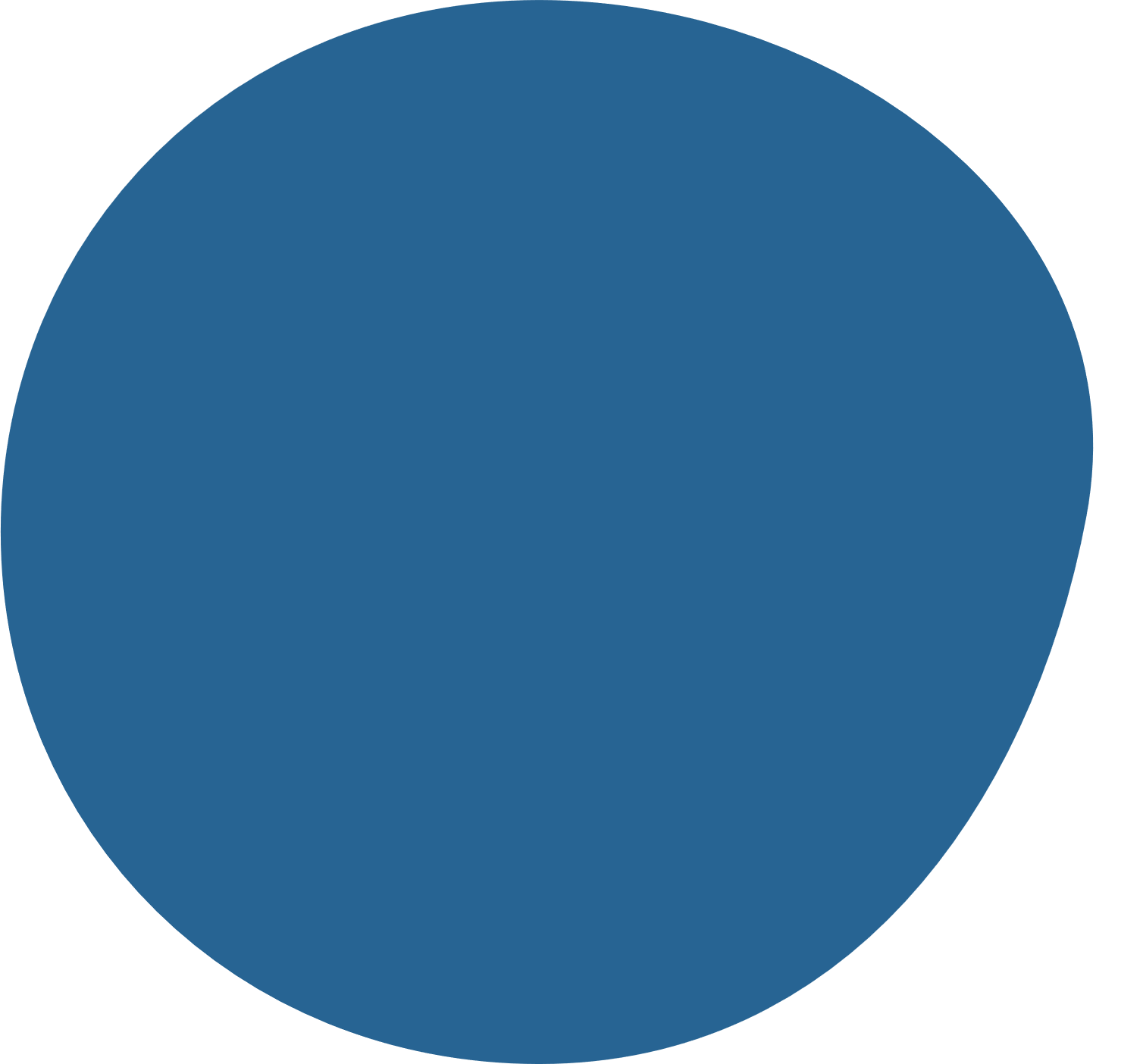 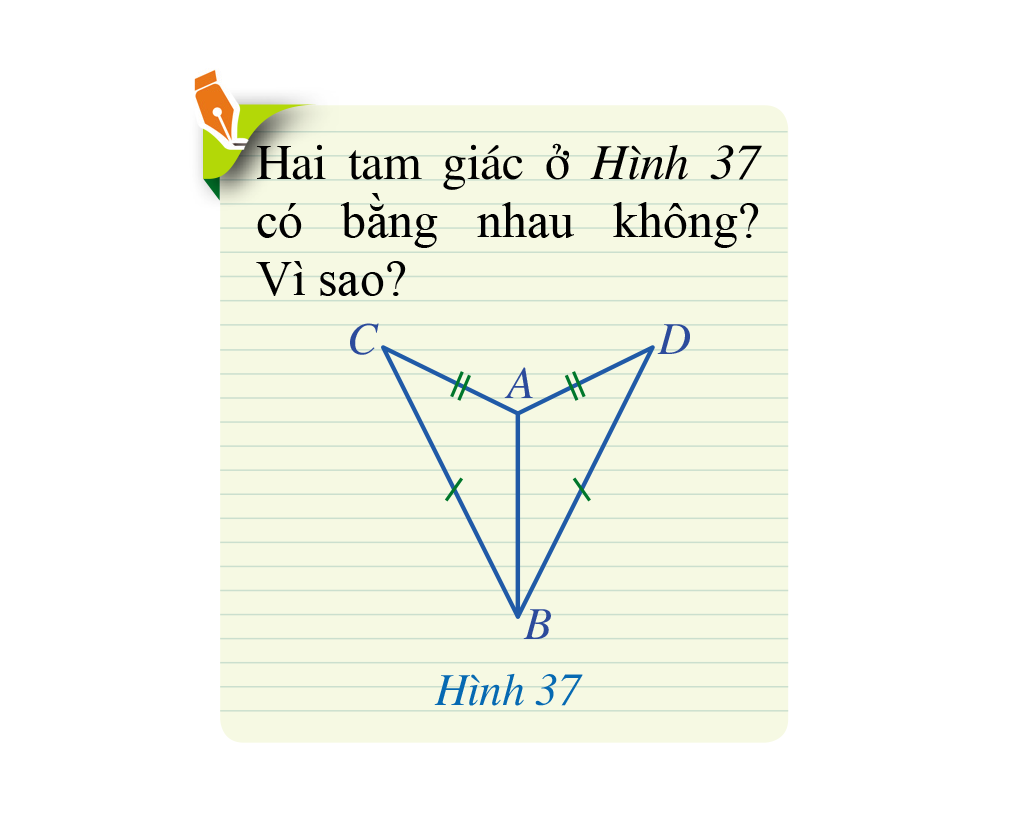 Giải
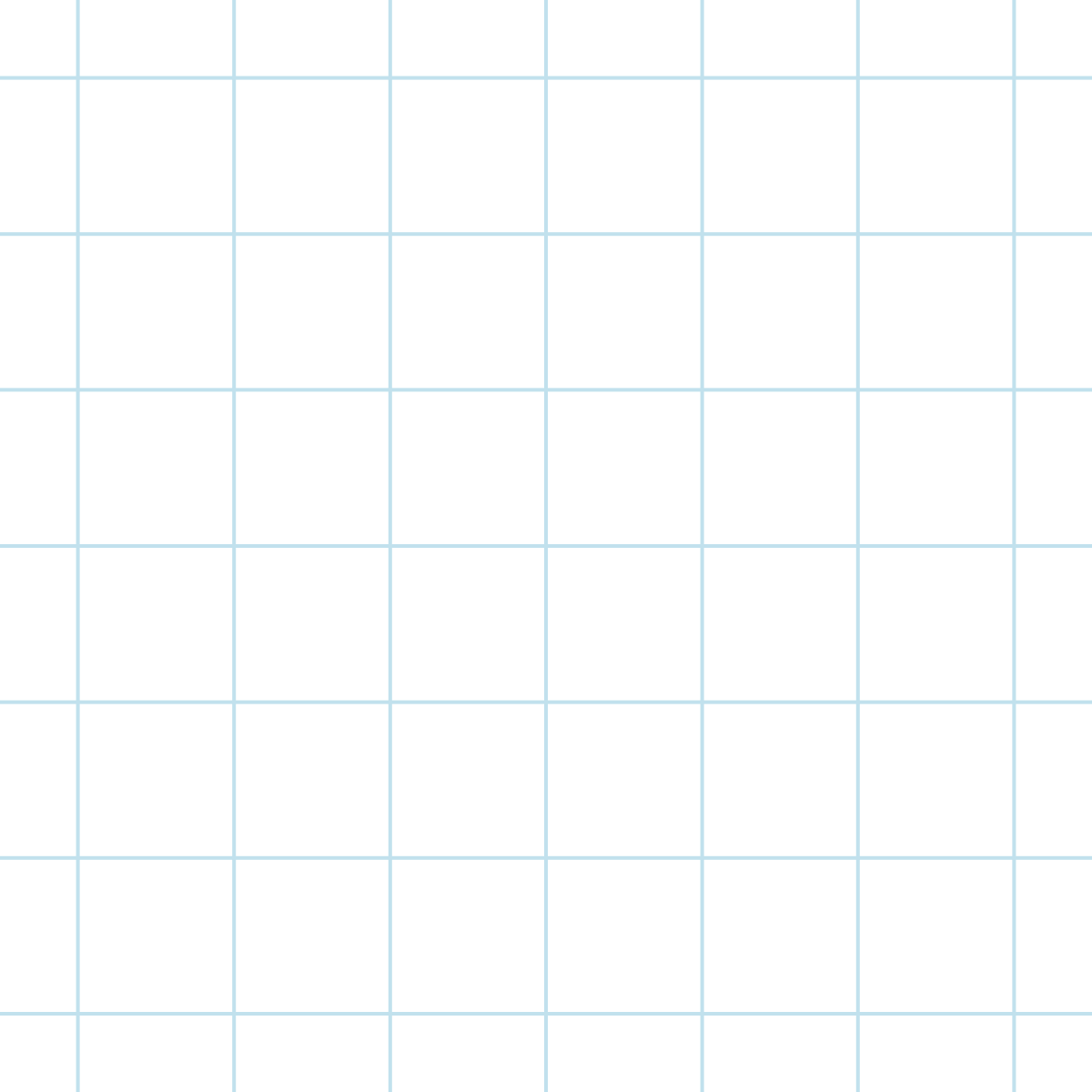 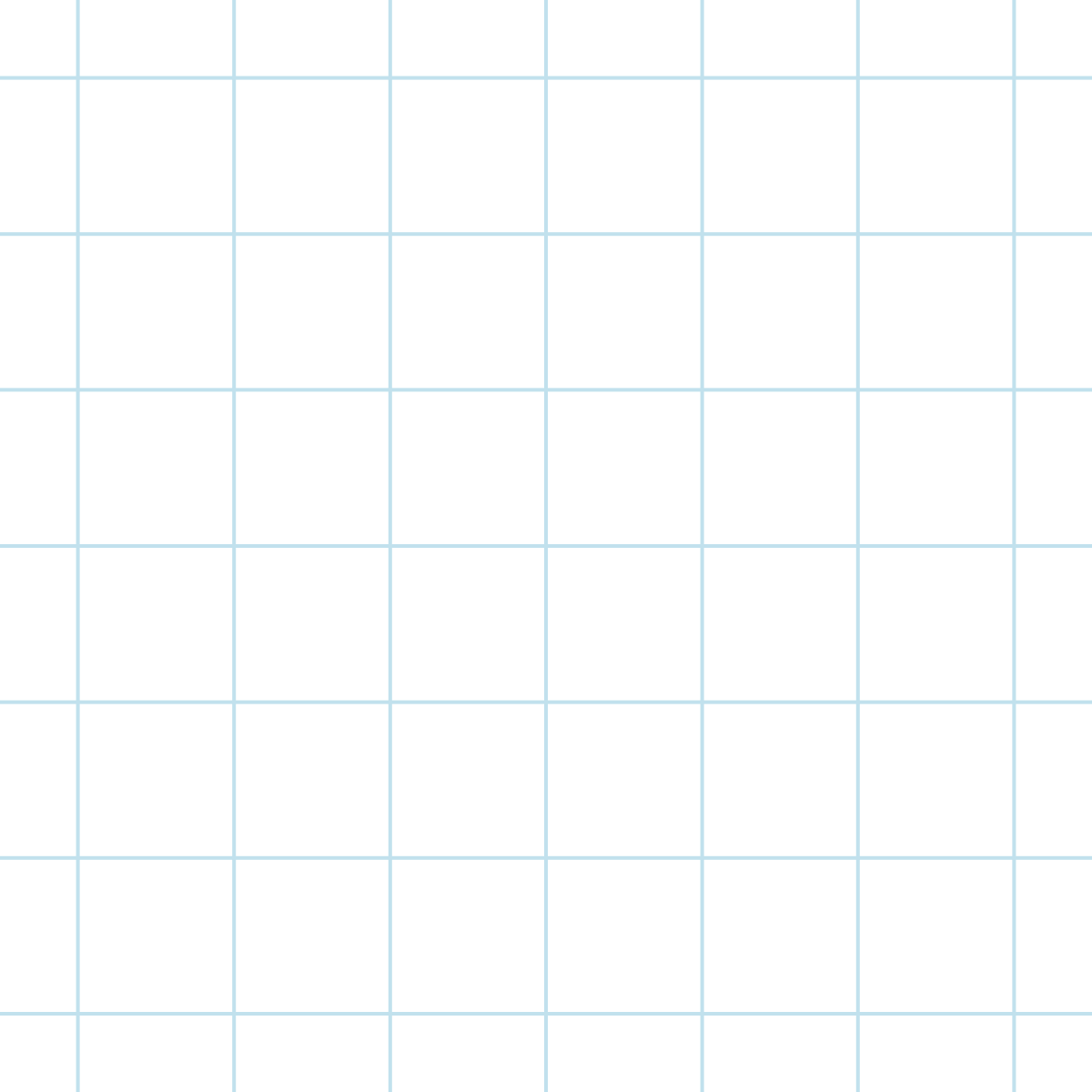 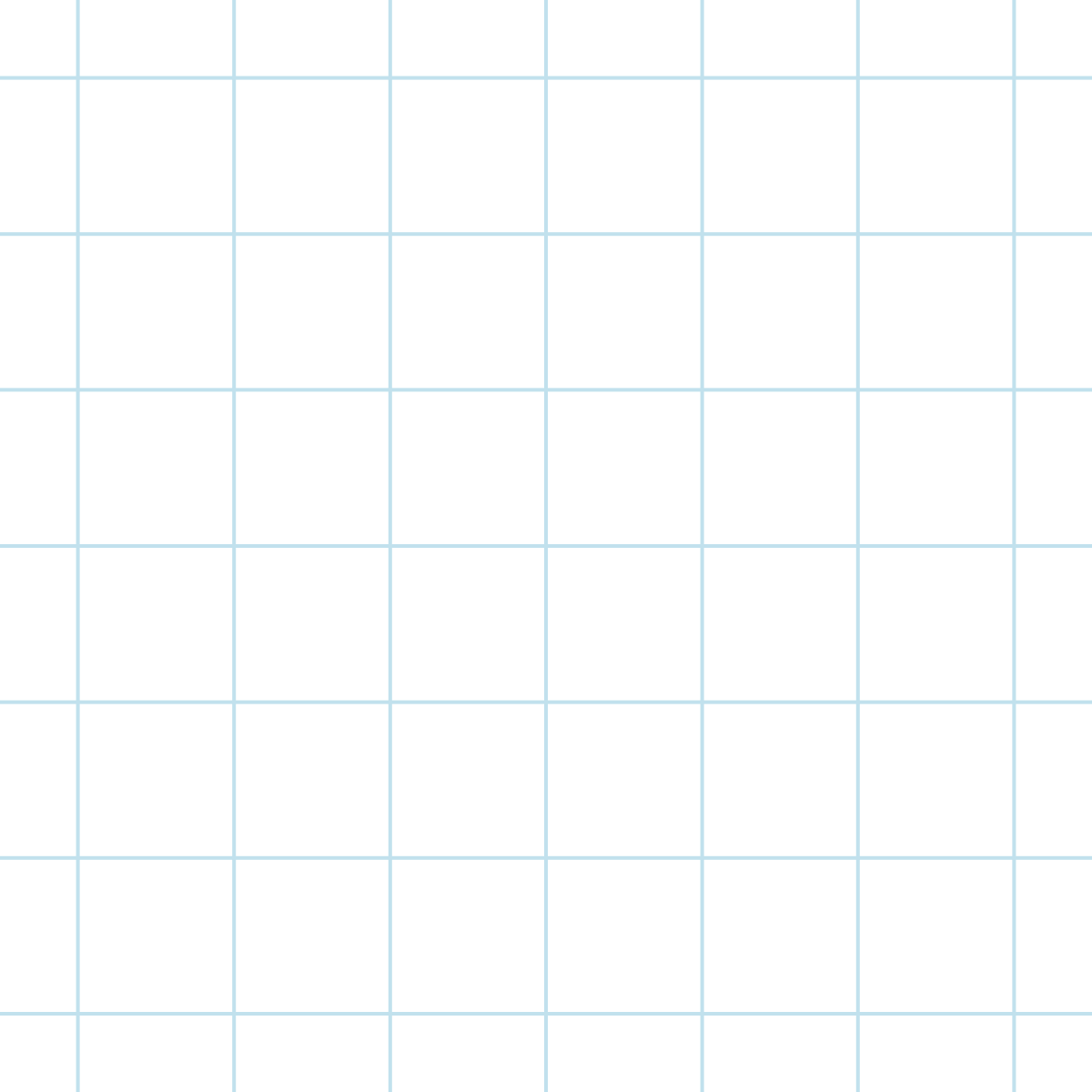 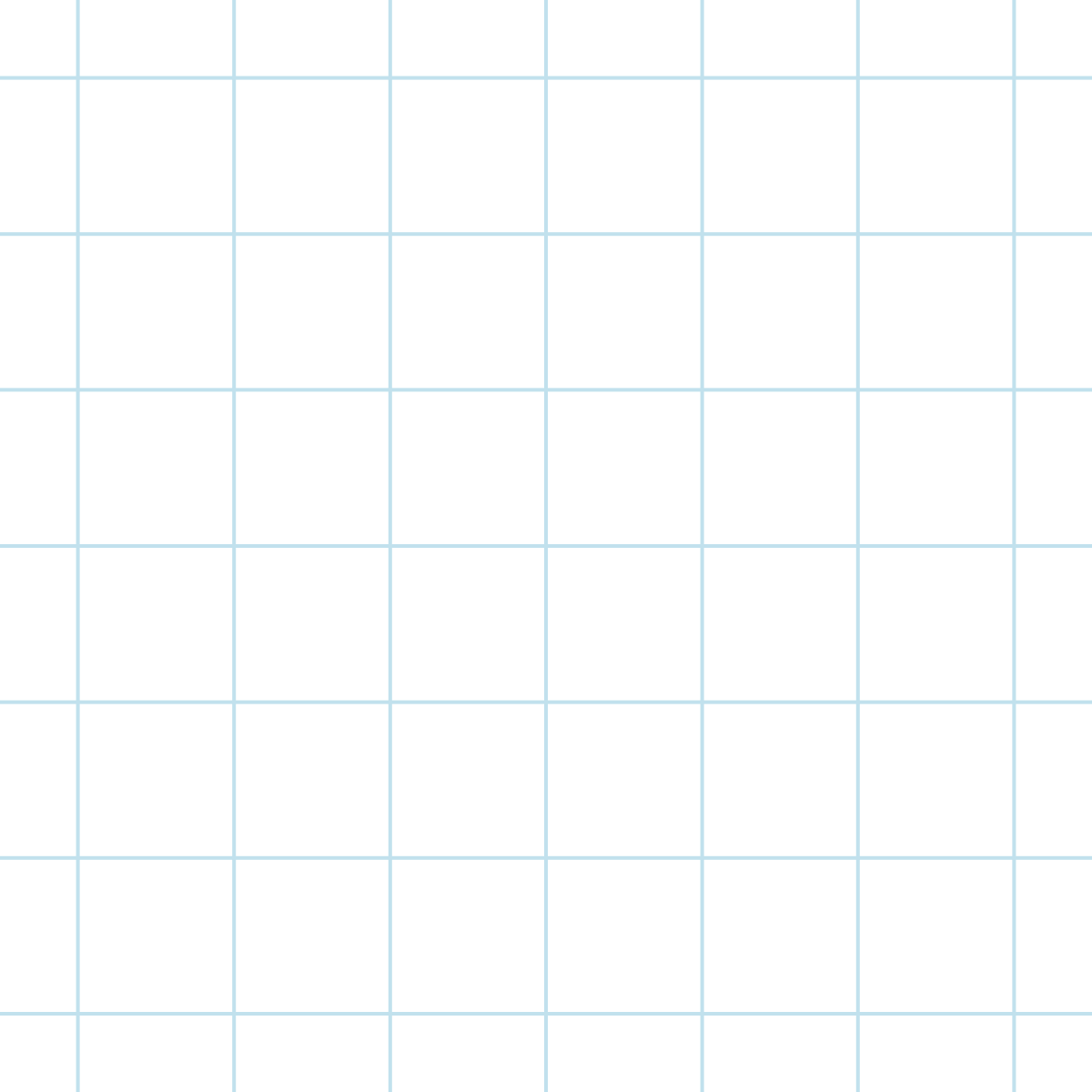 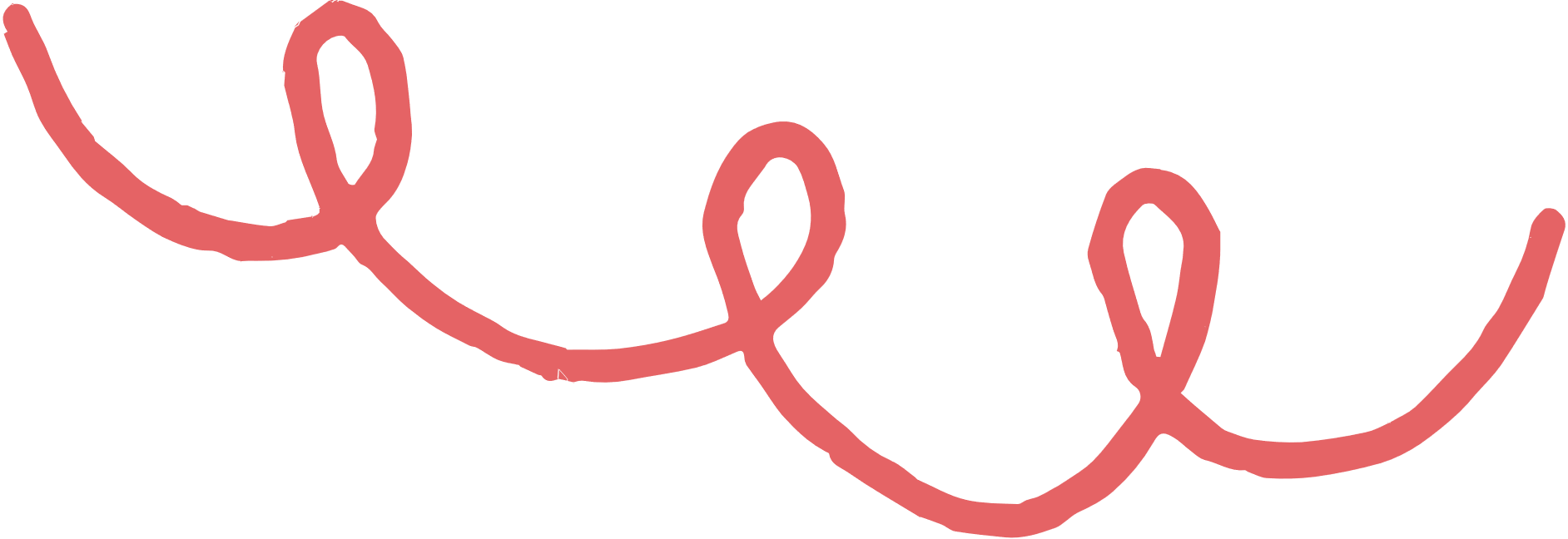 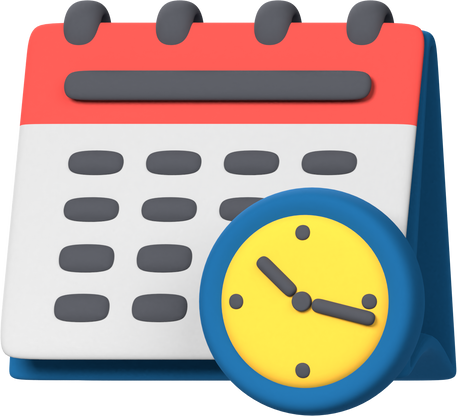 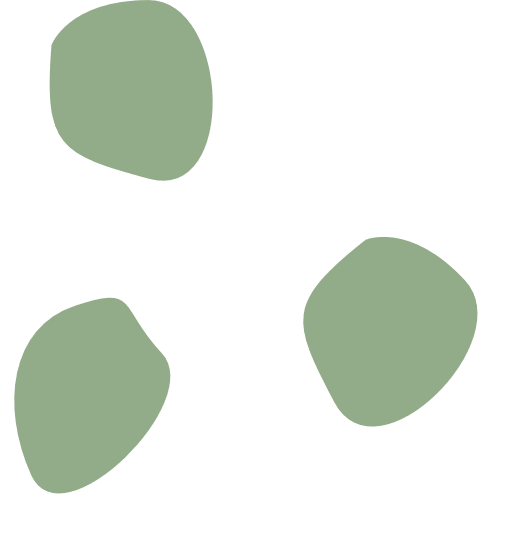 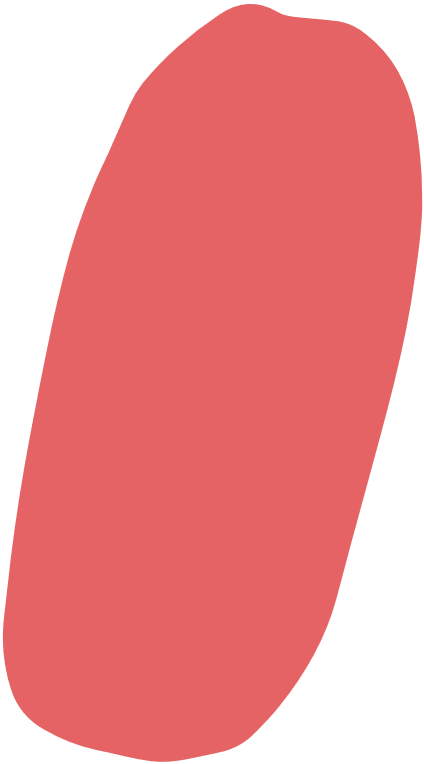 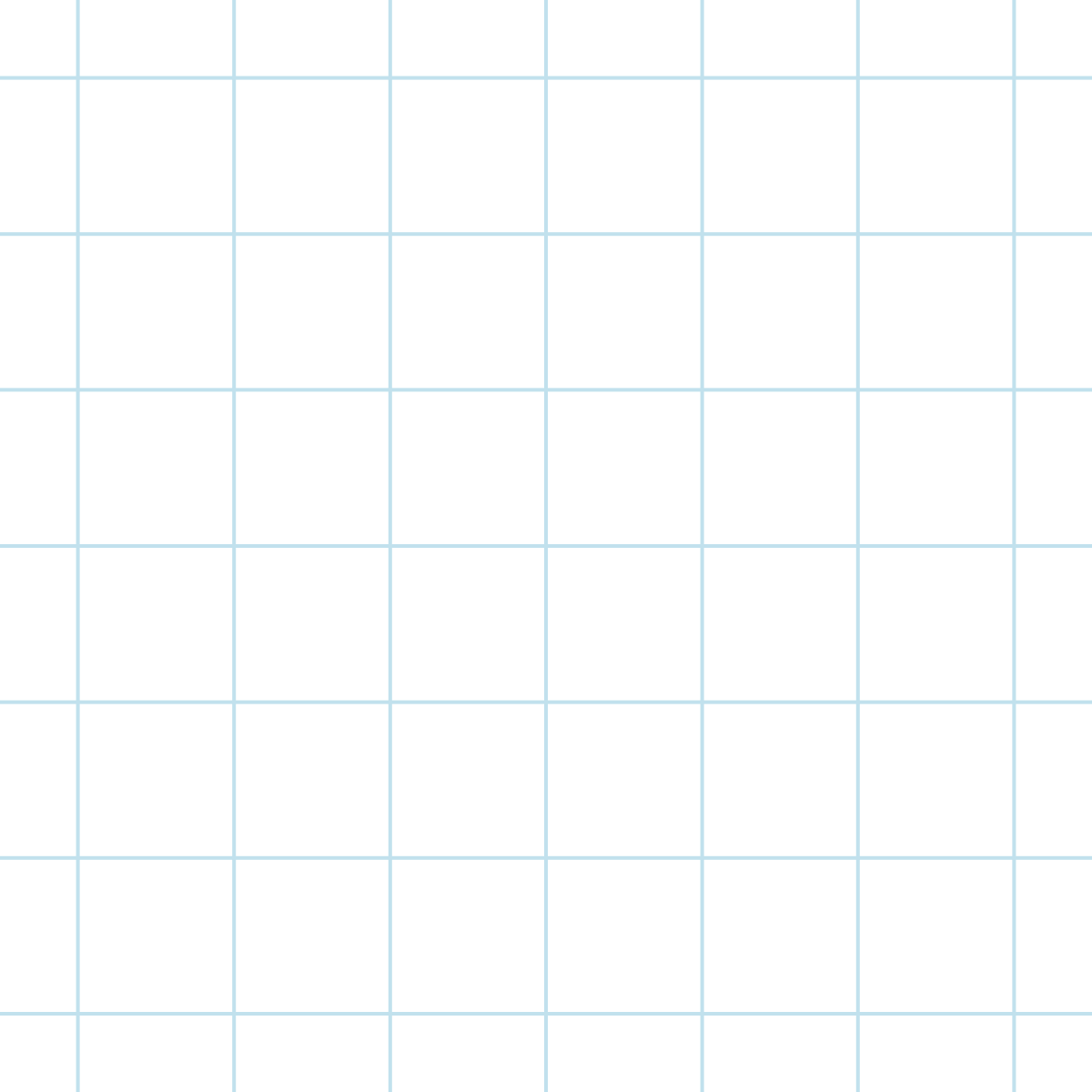 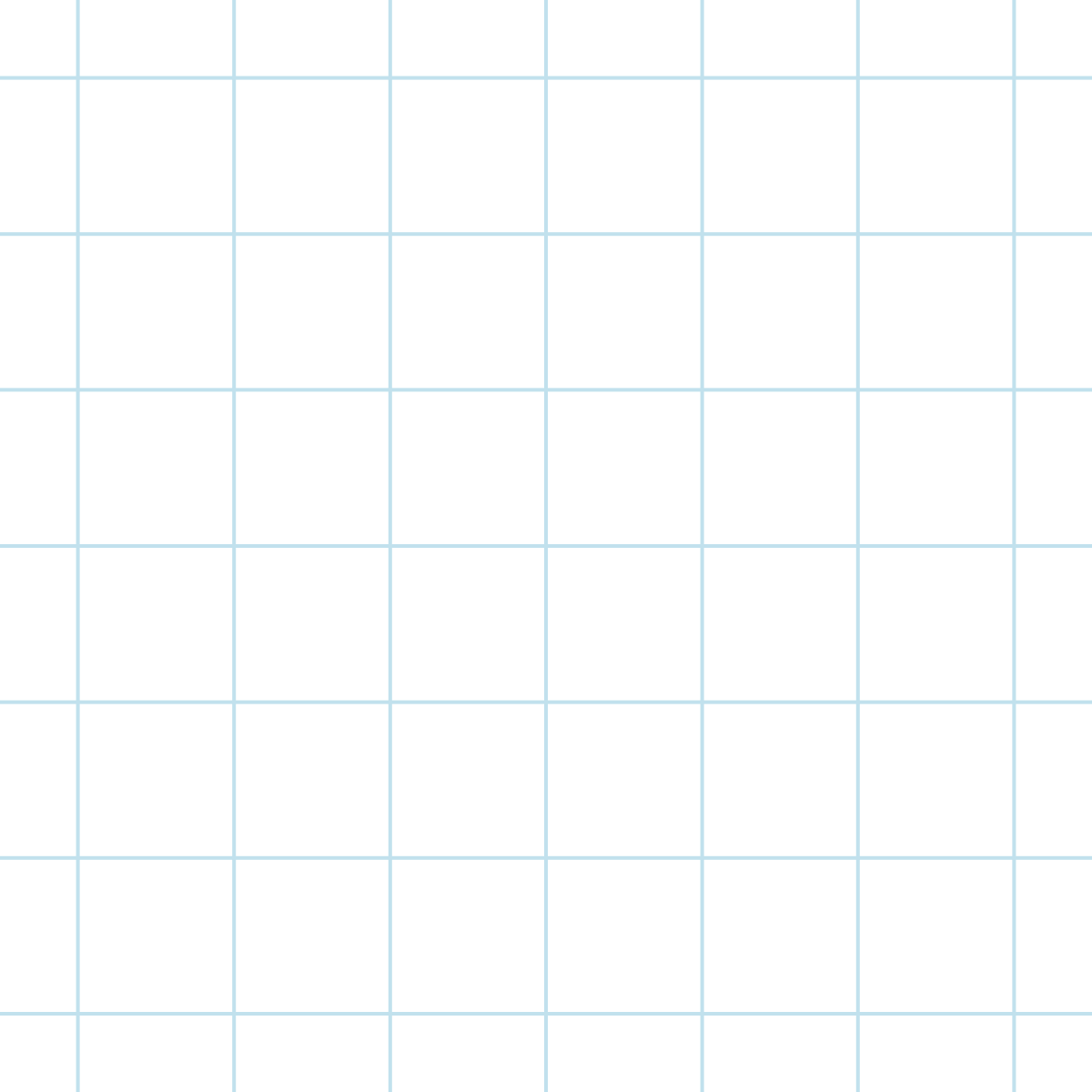 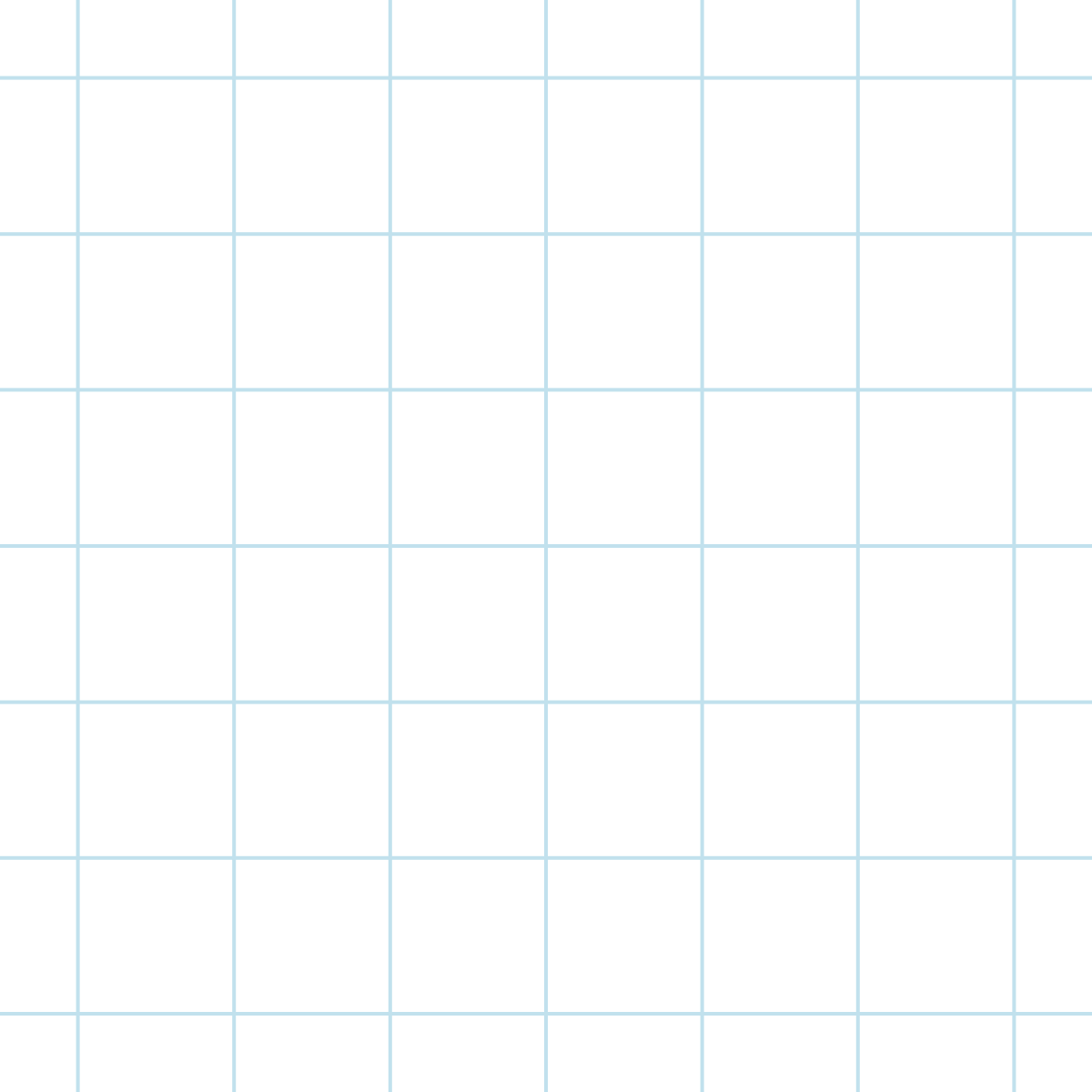 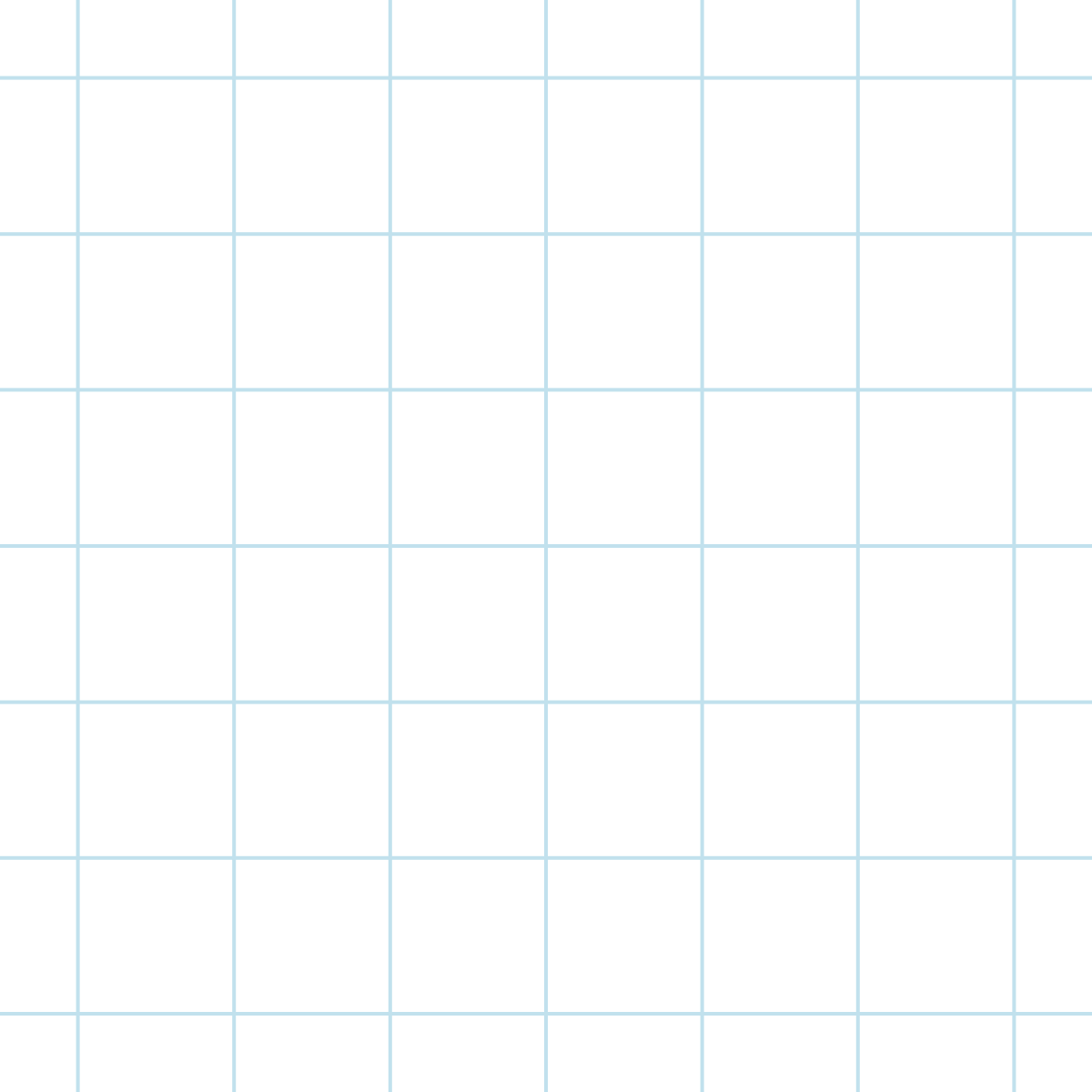 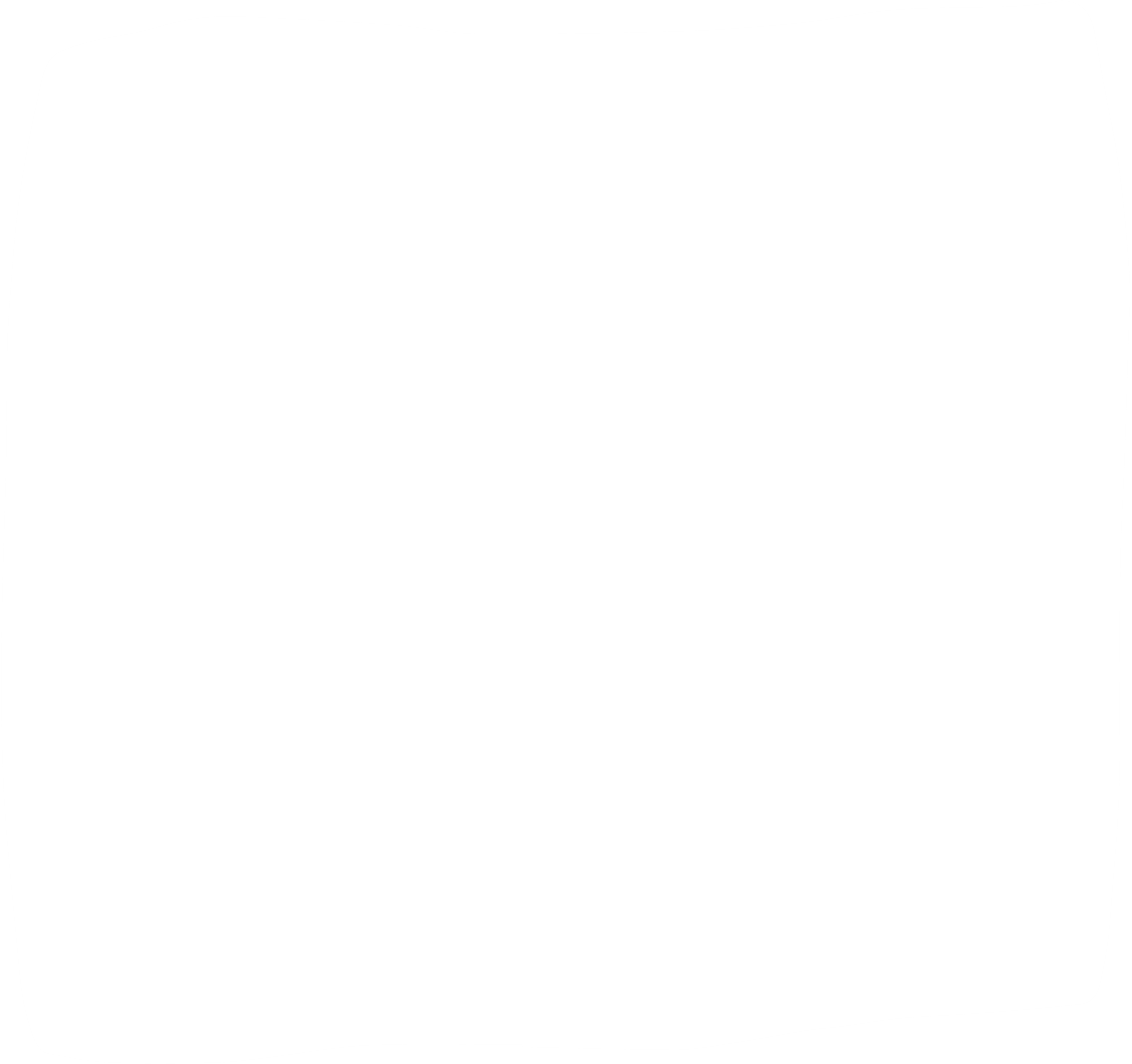 Ví dụ 2
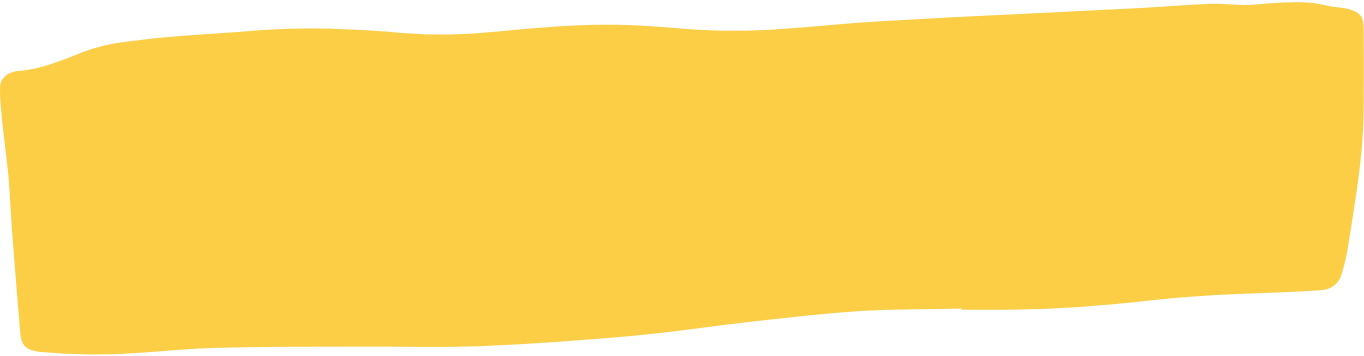 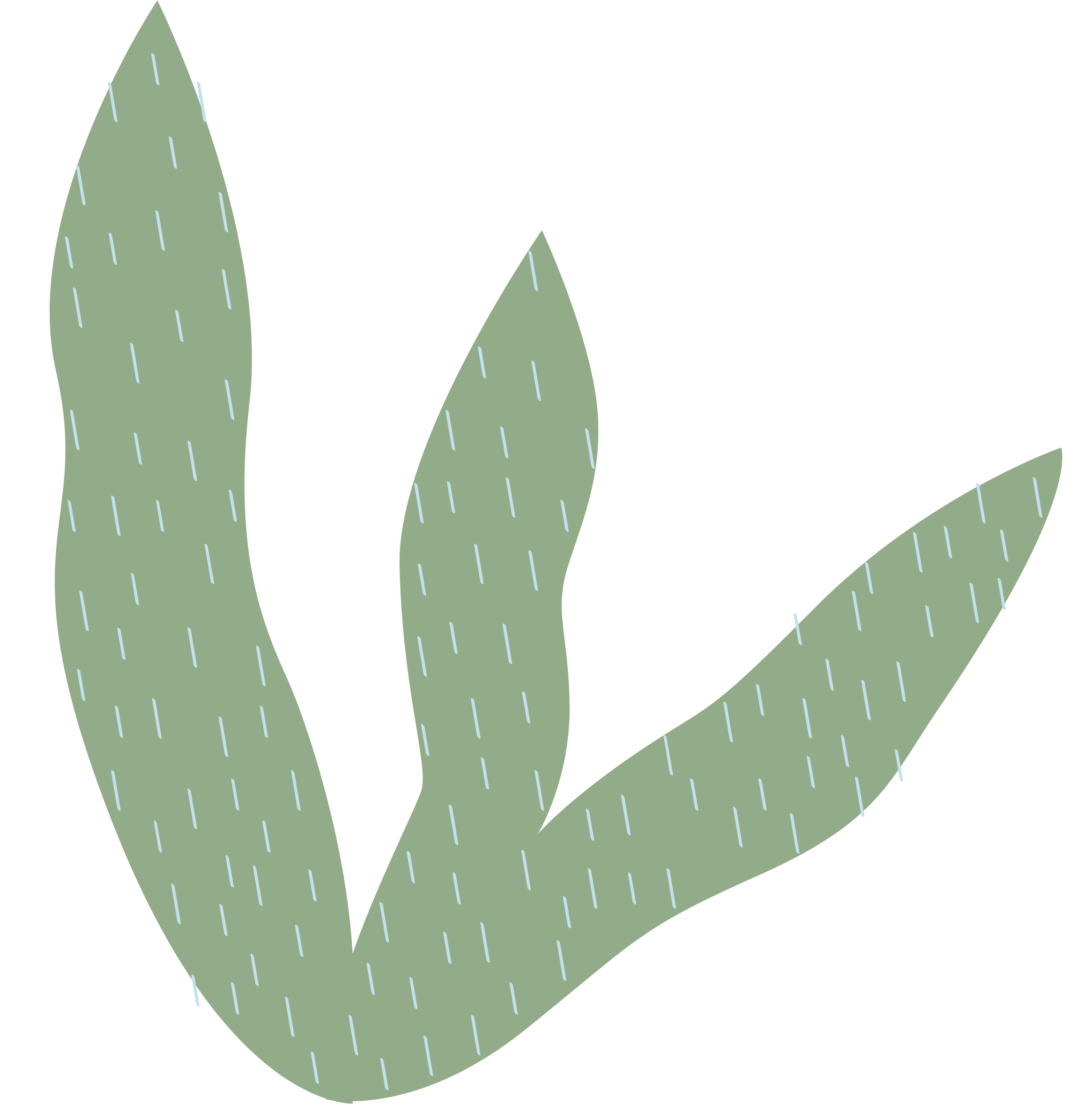 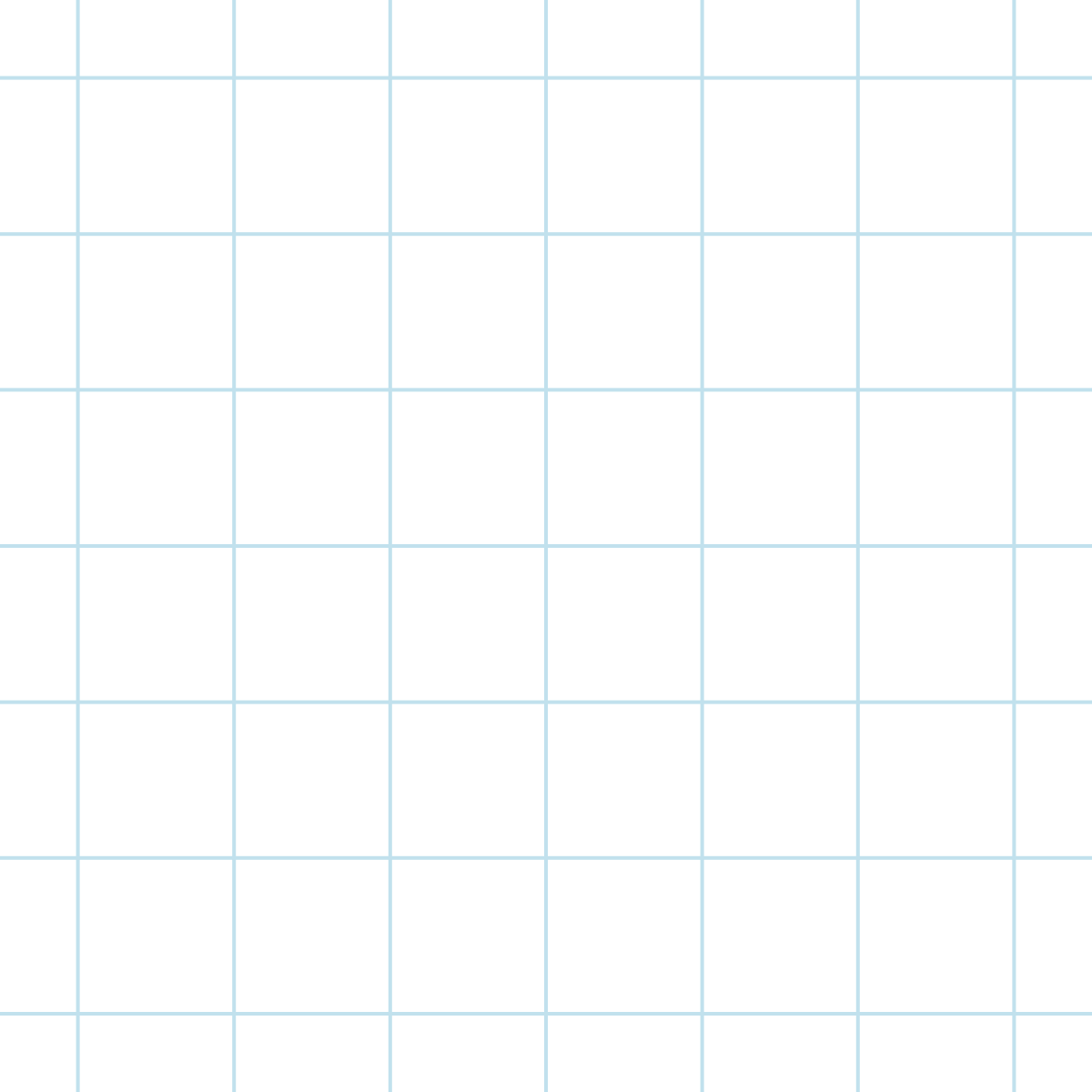 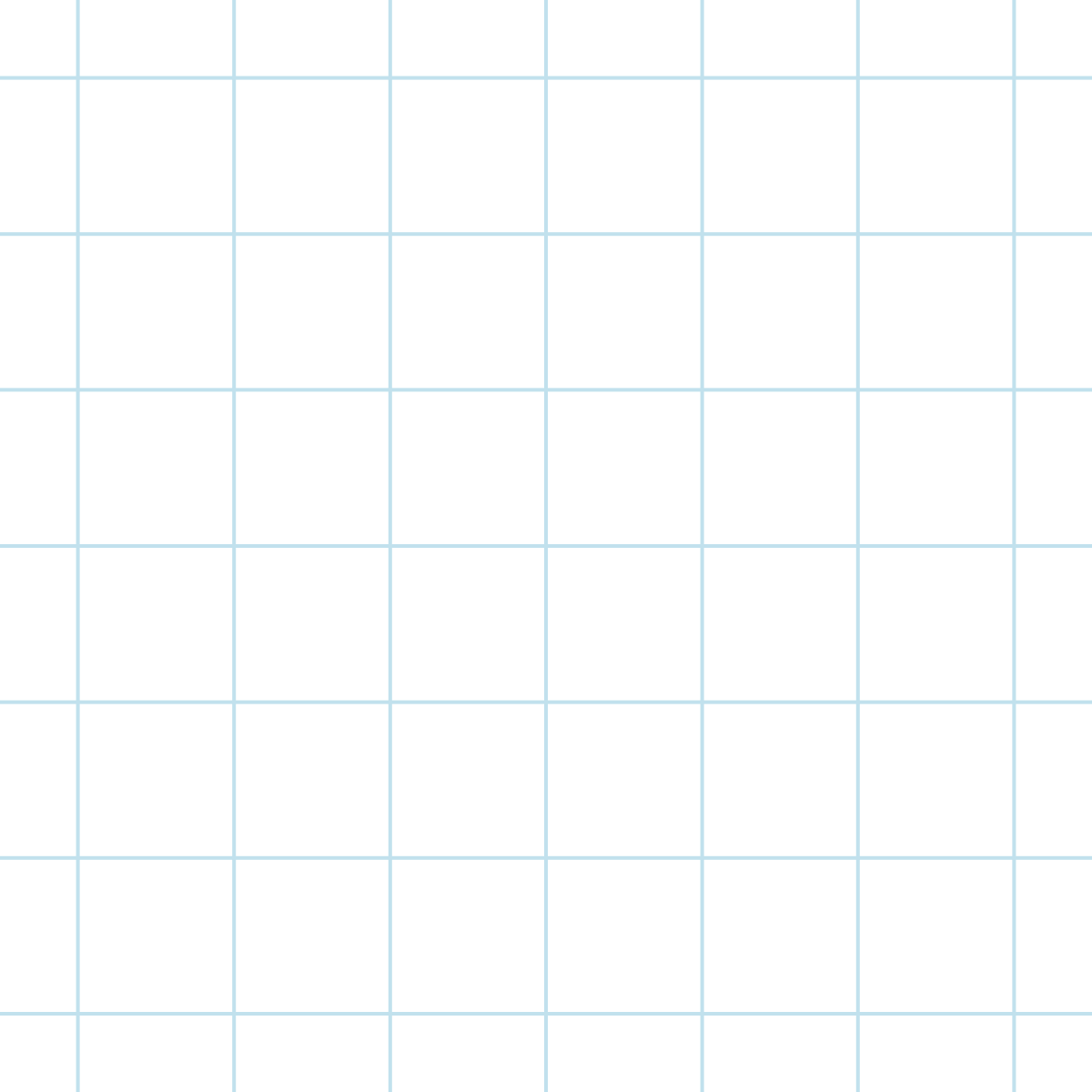 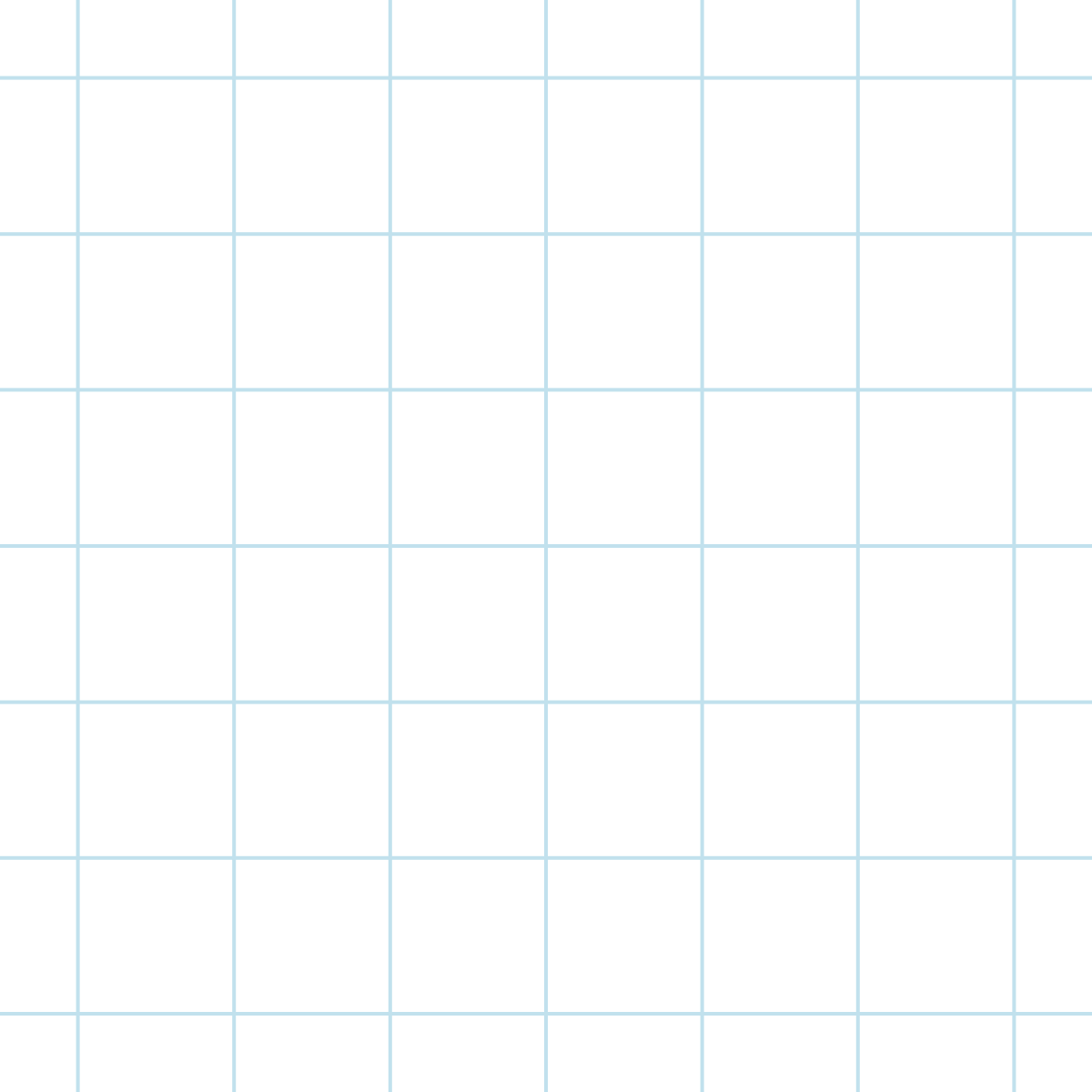 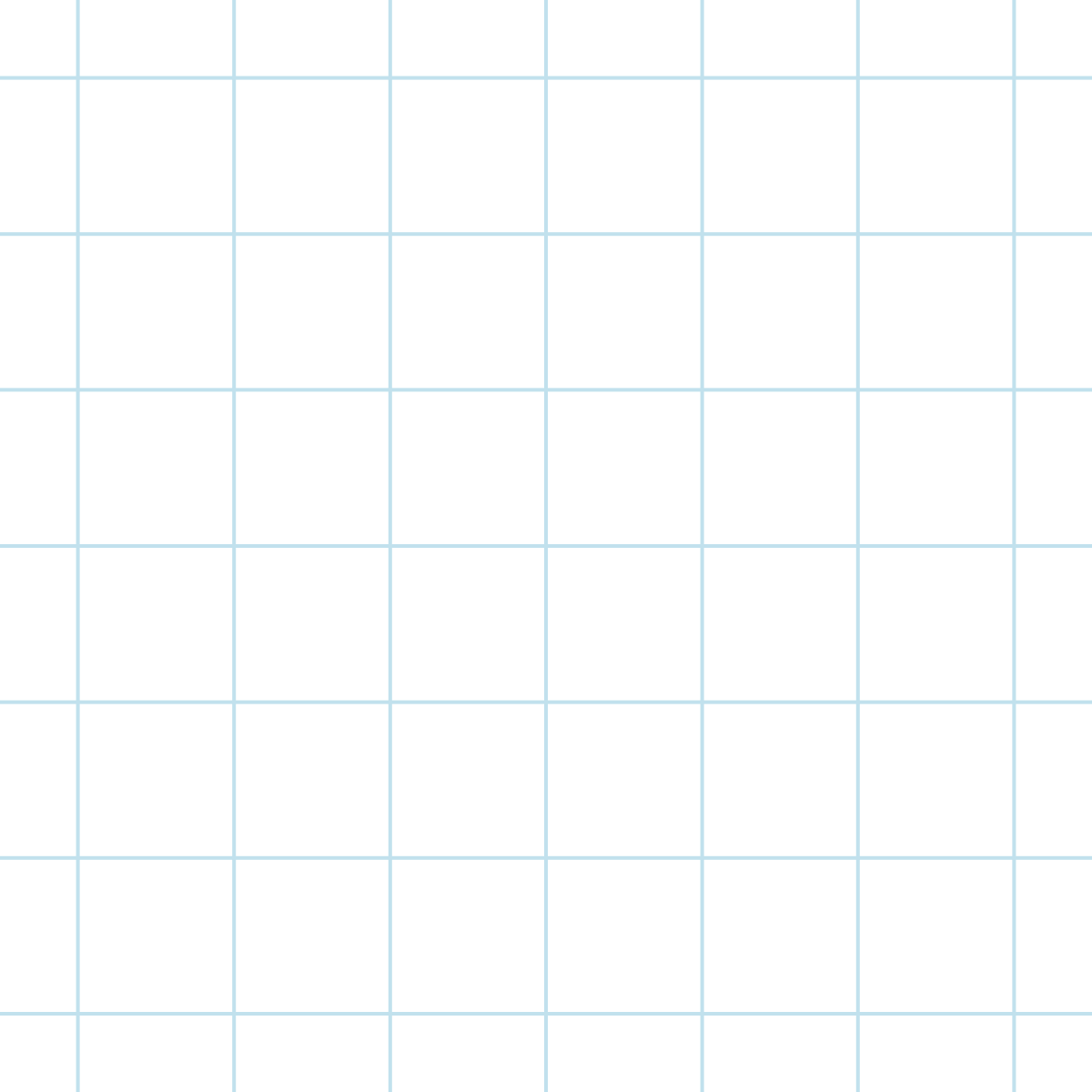 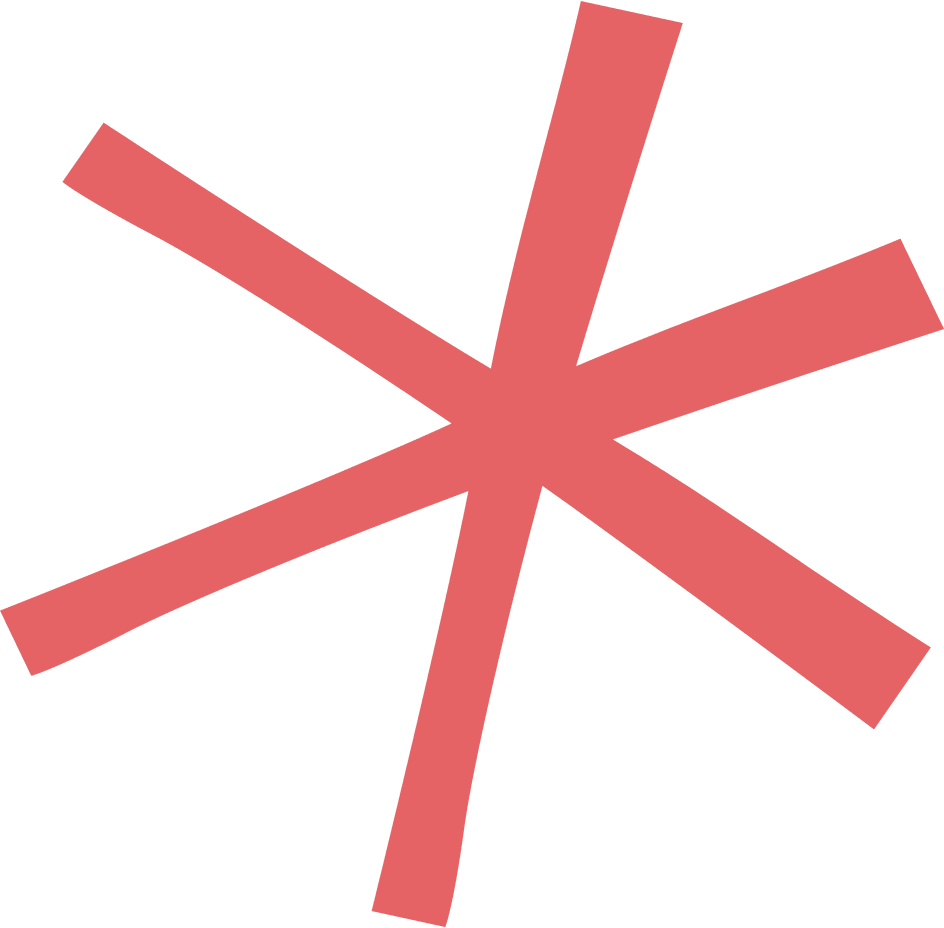 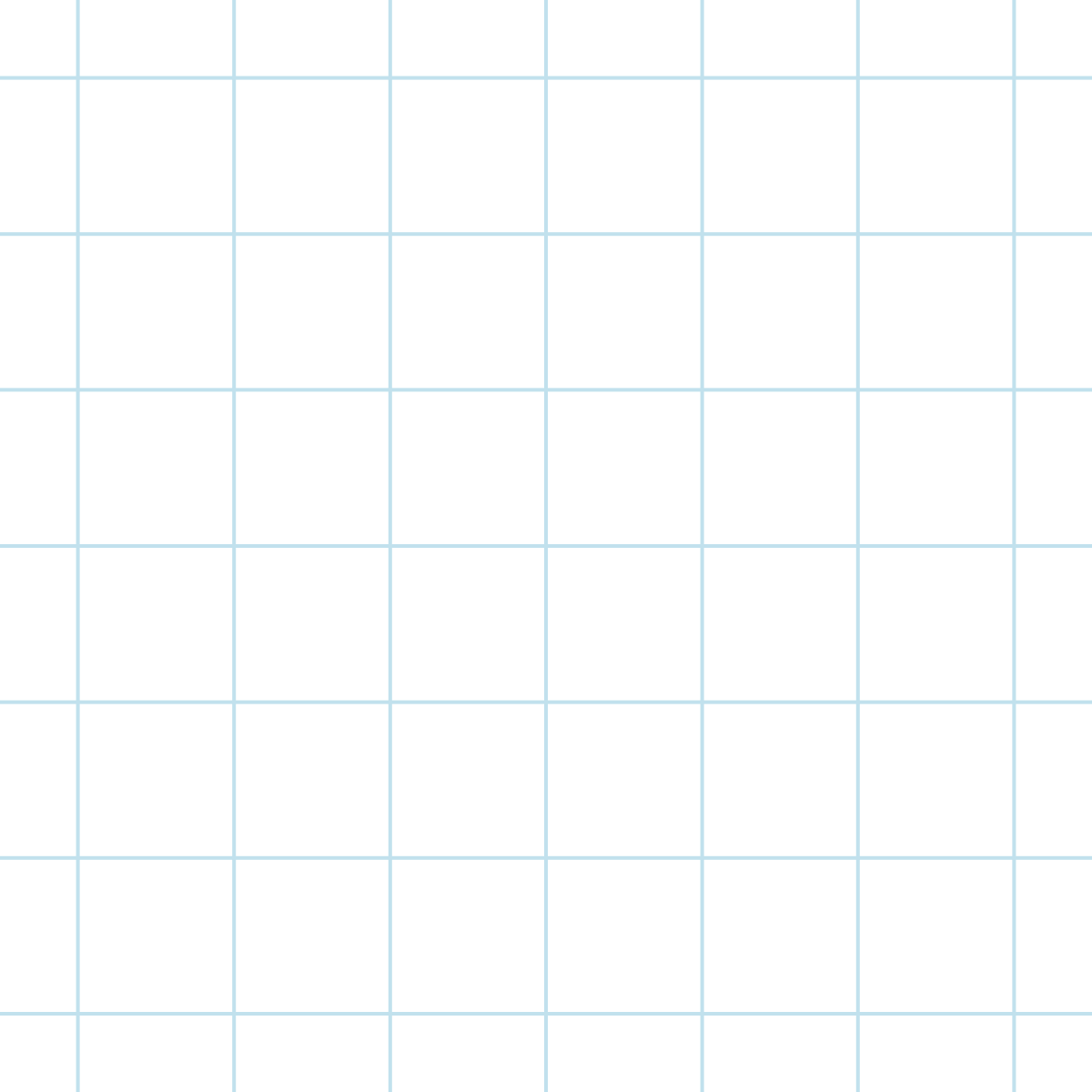 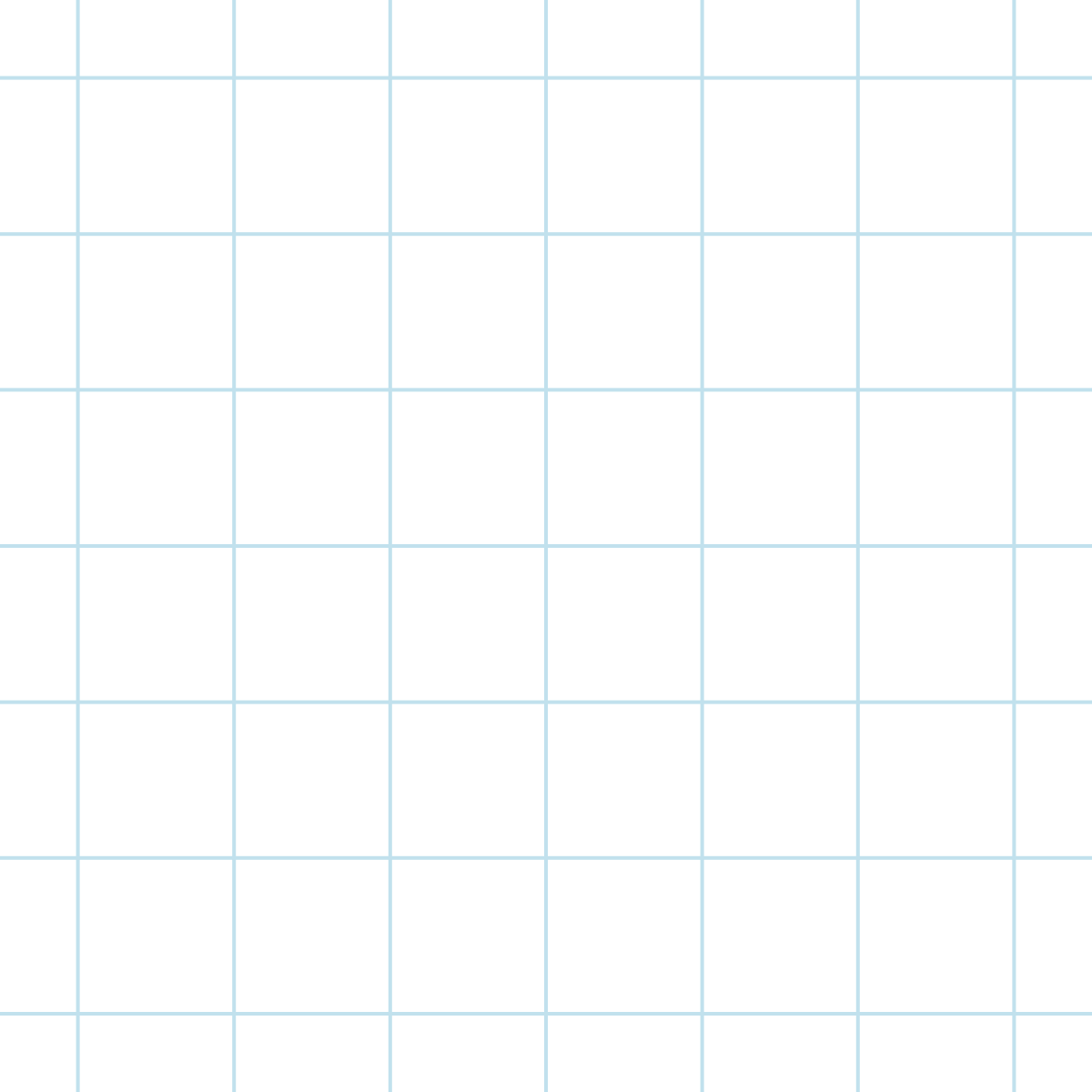 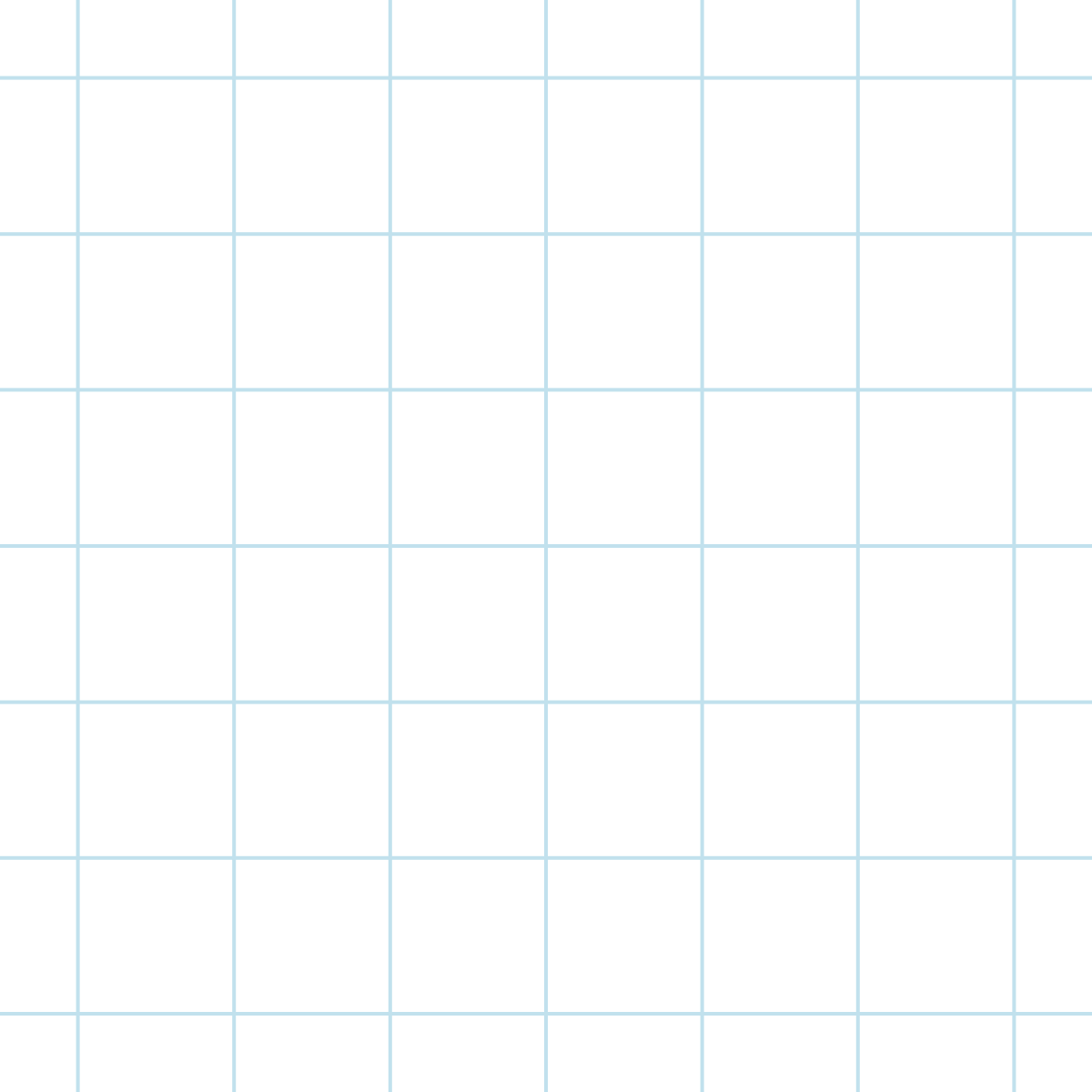 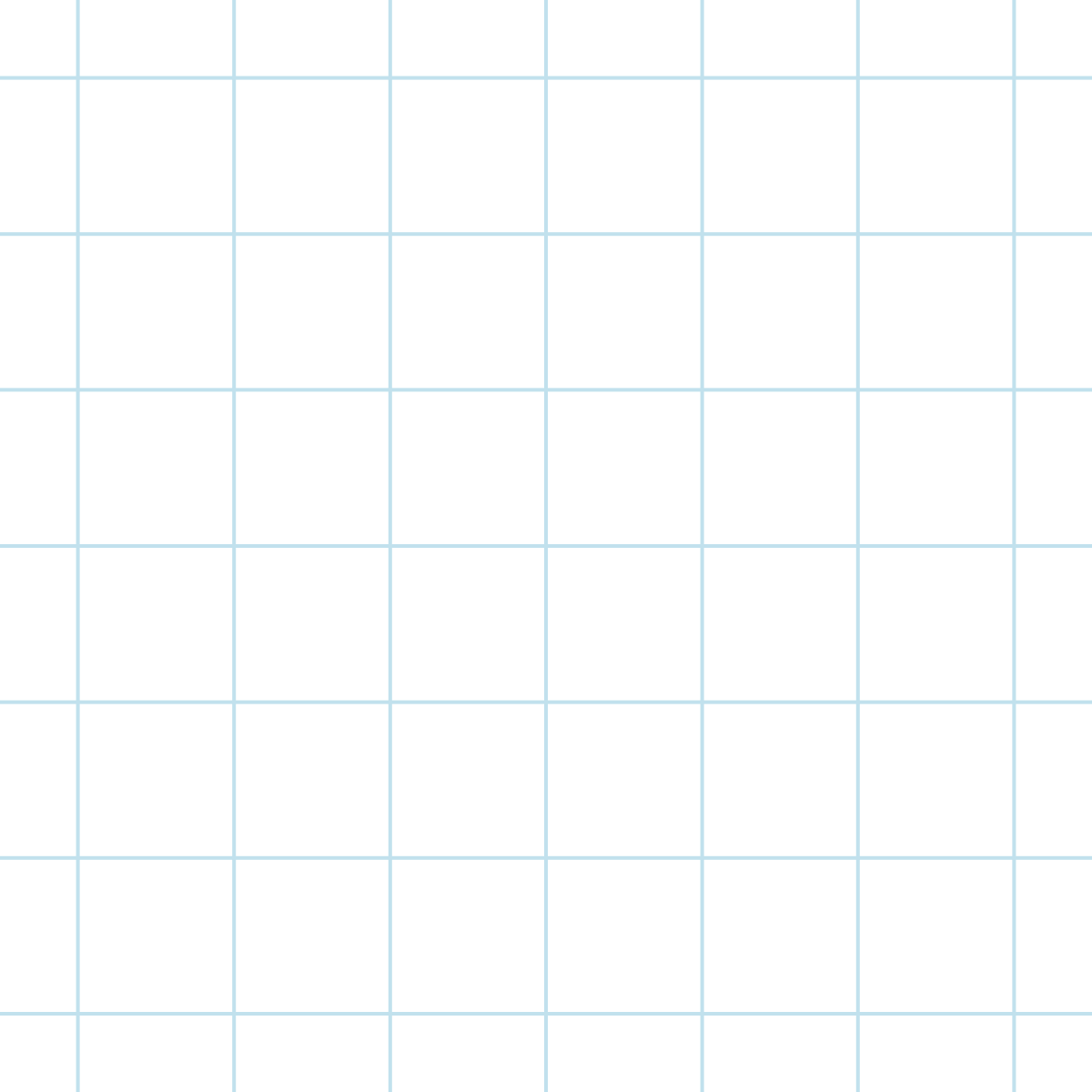 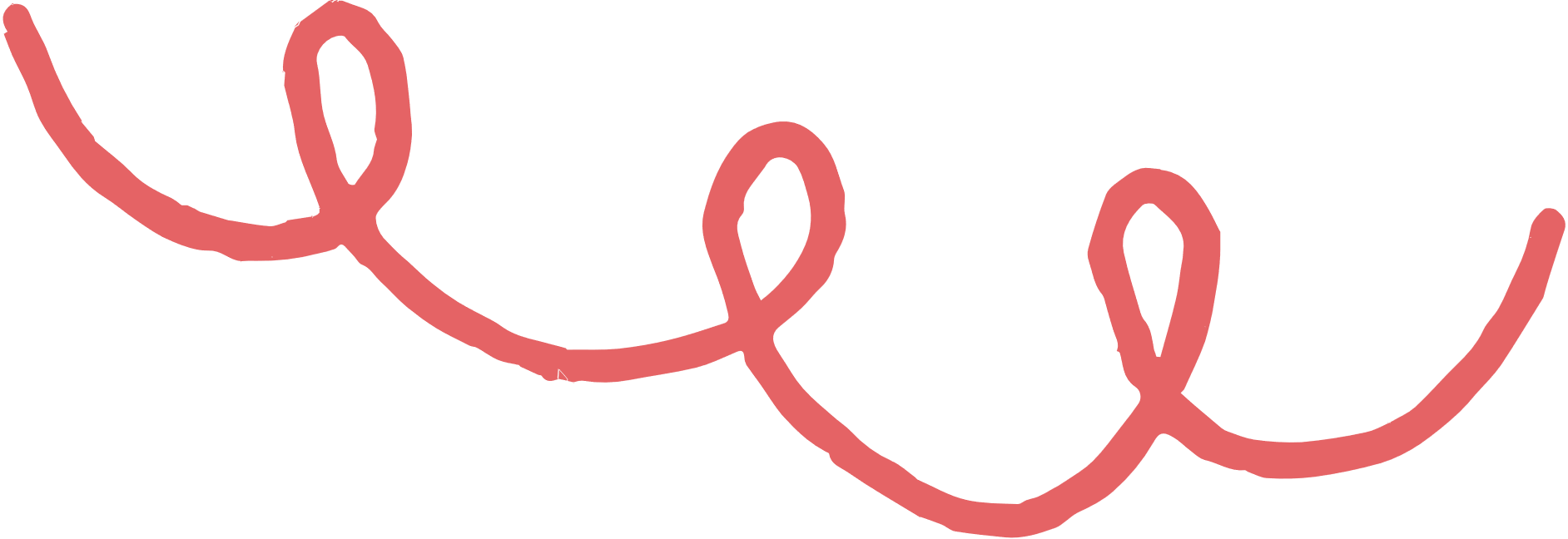 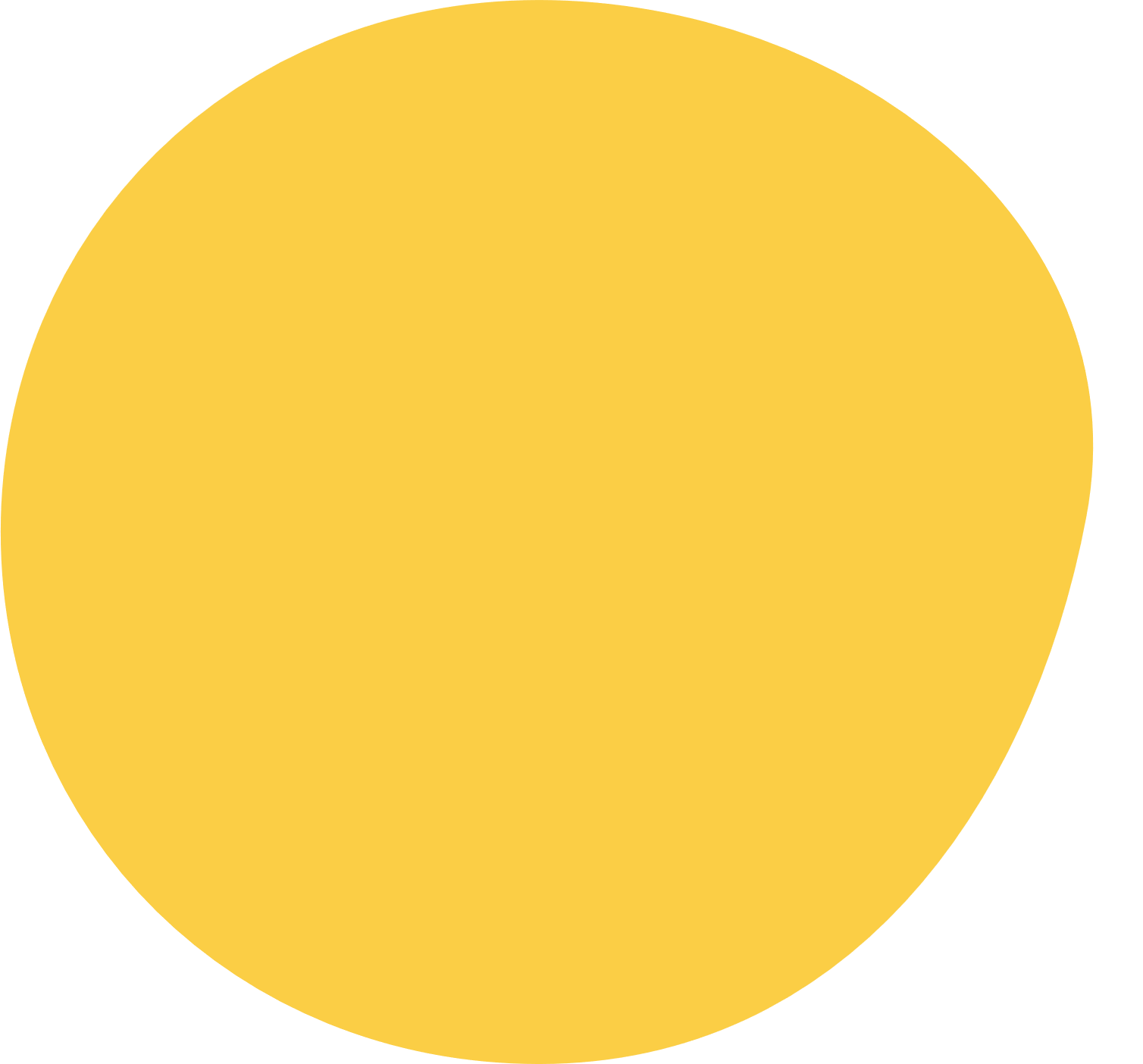 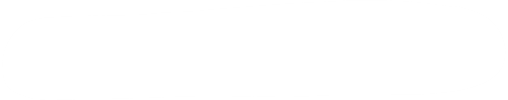 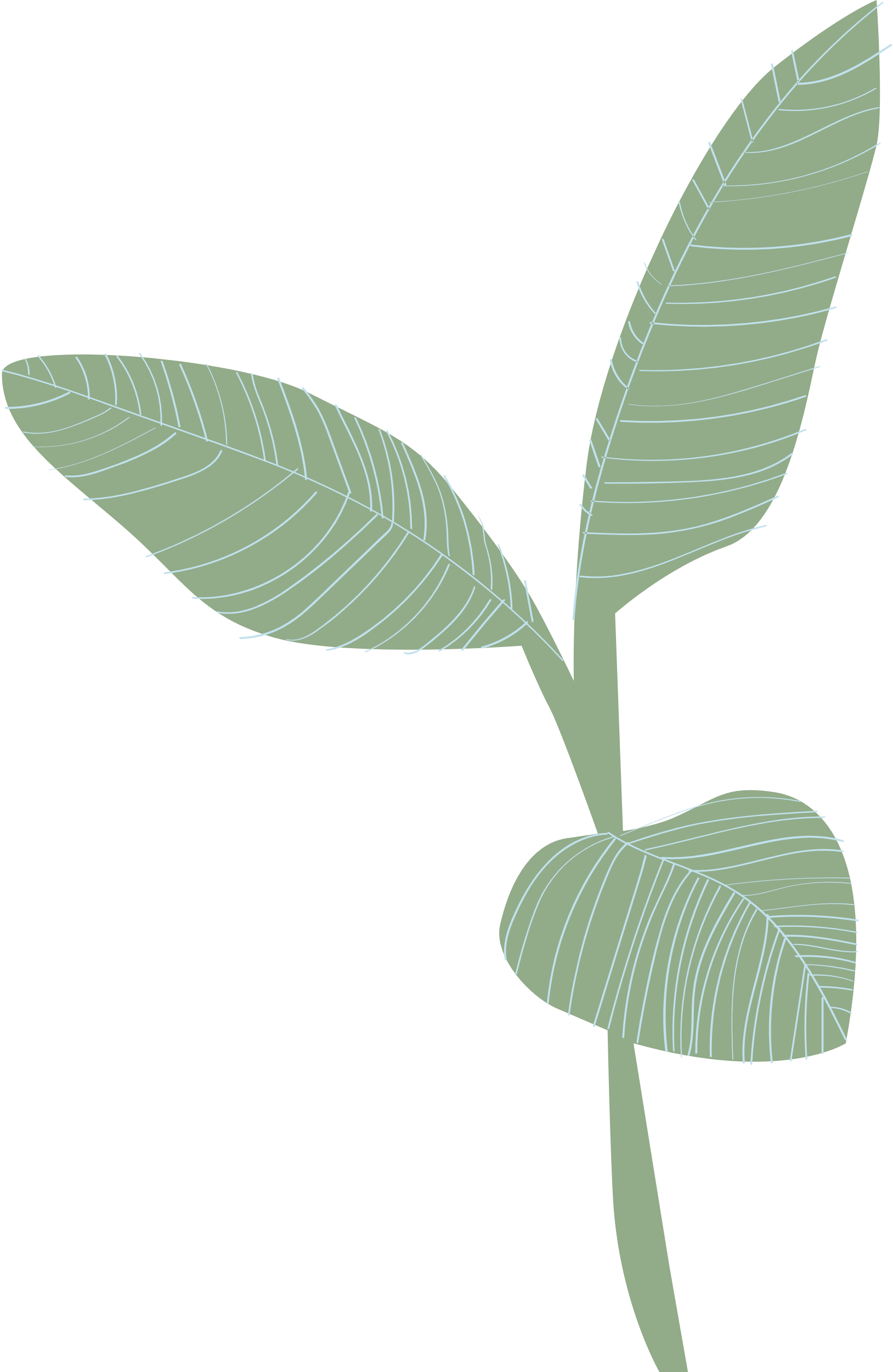 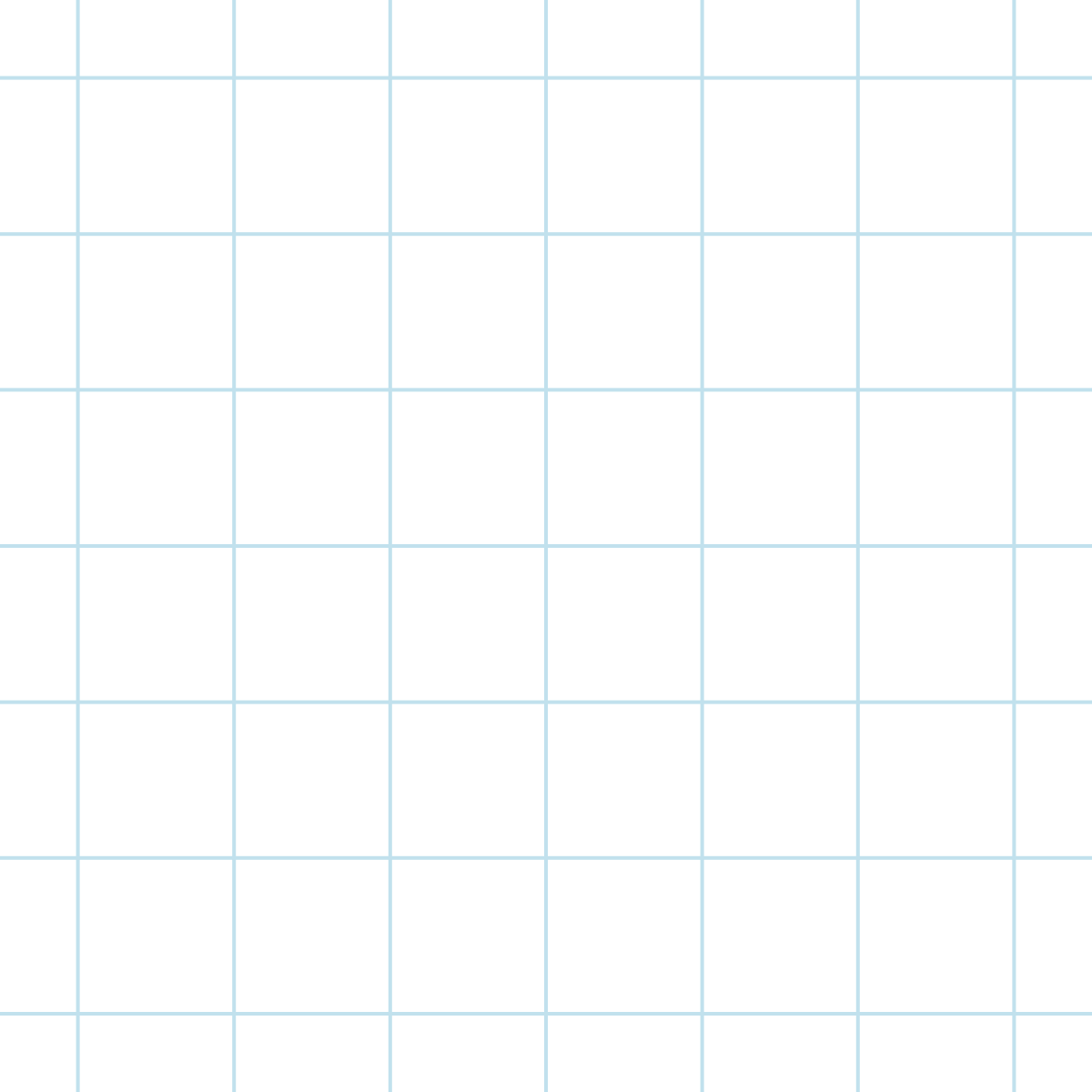 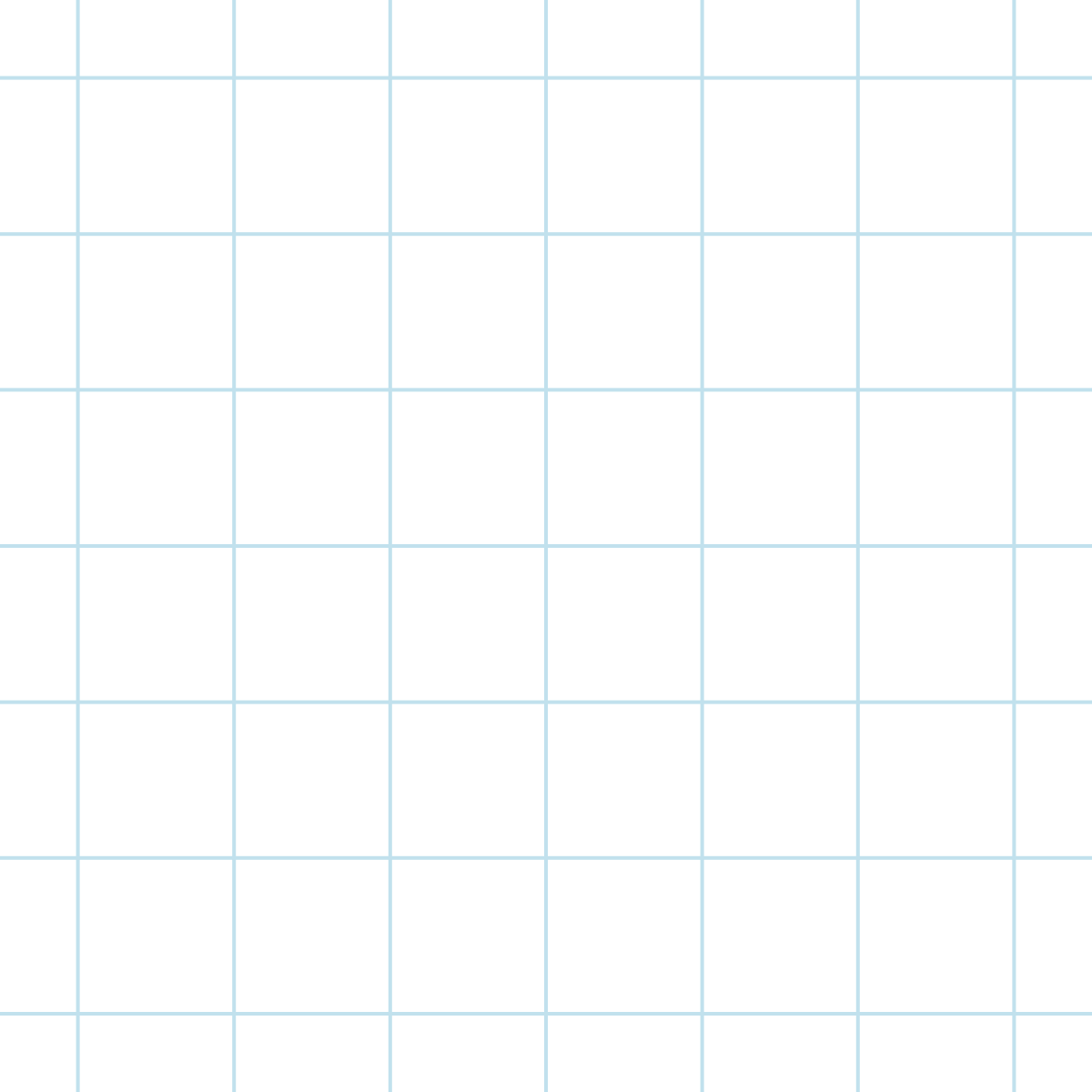 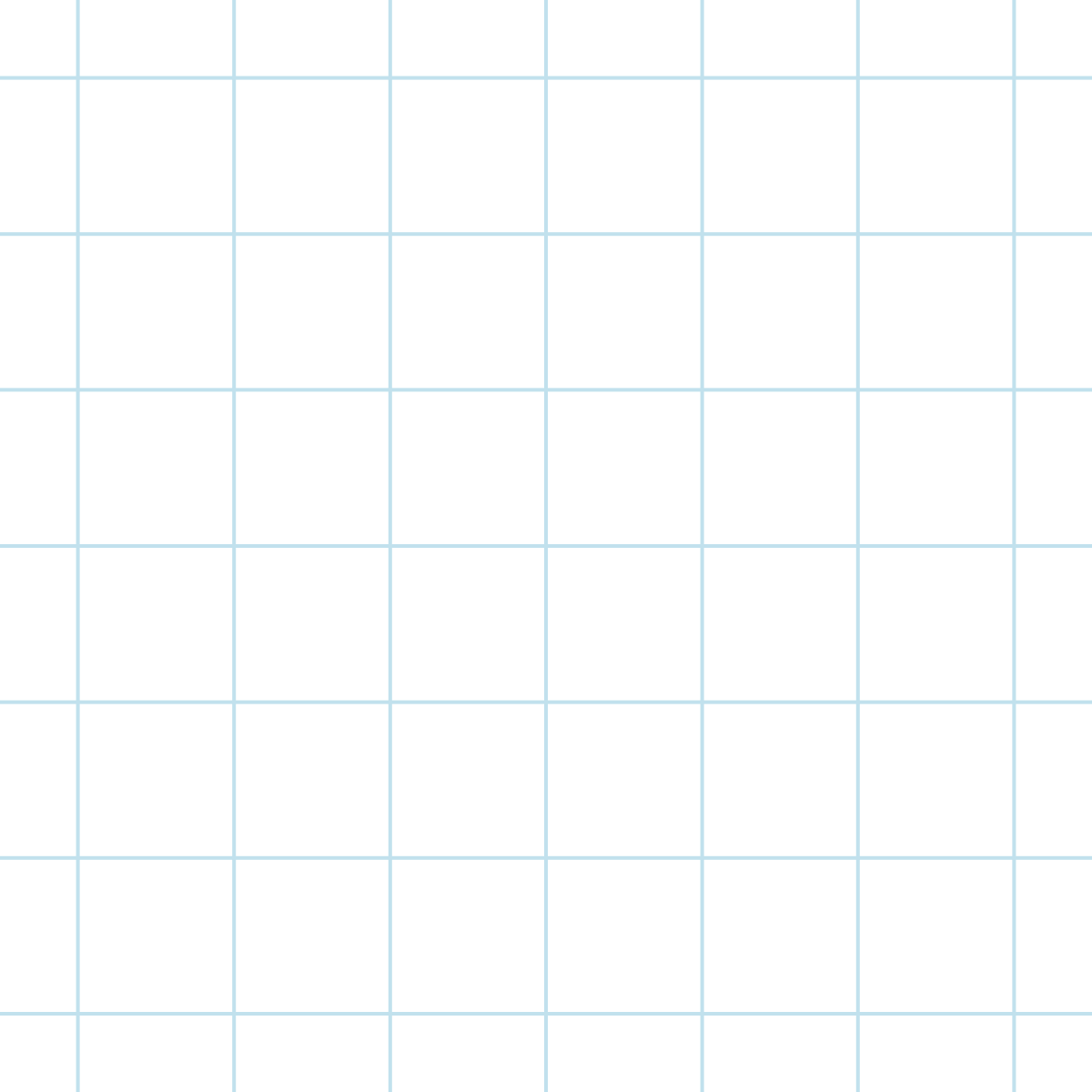 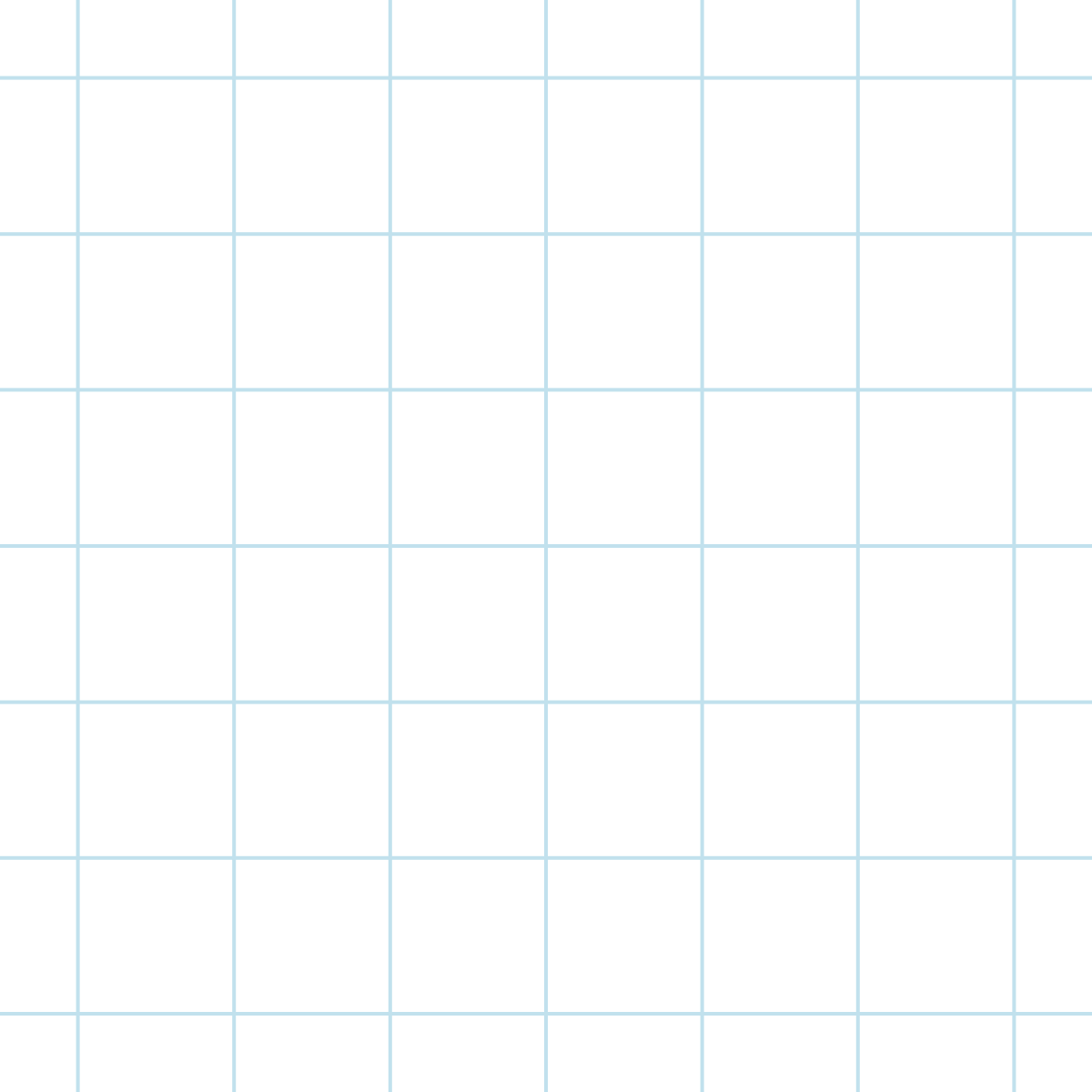 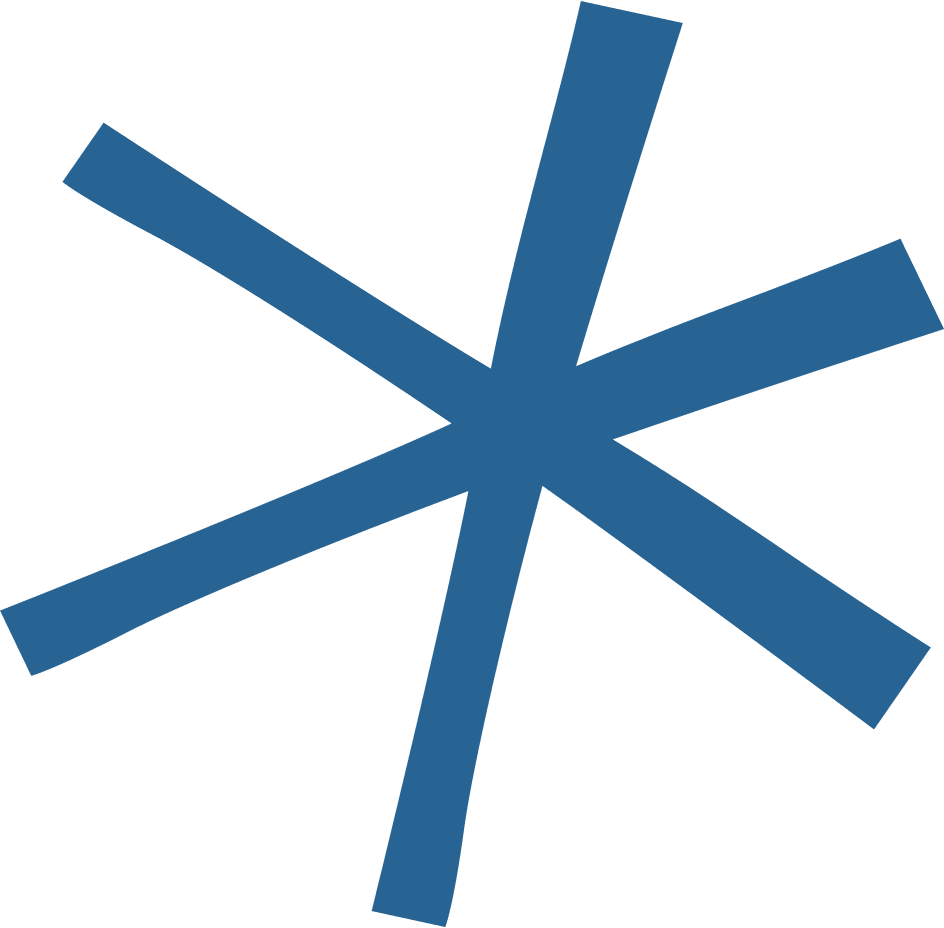 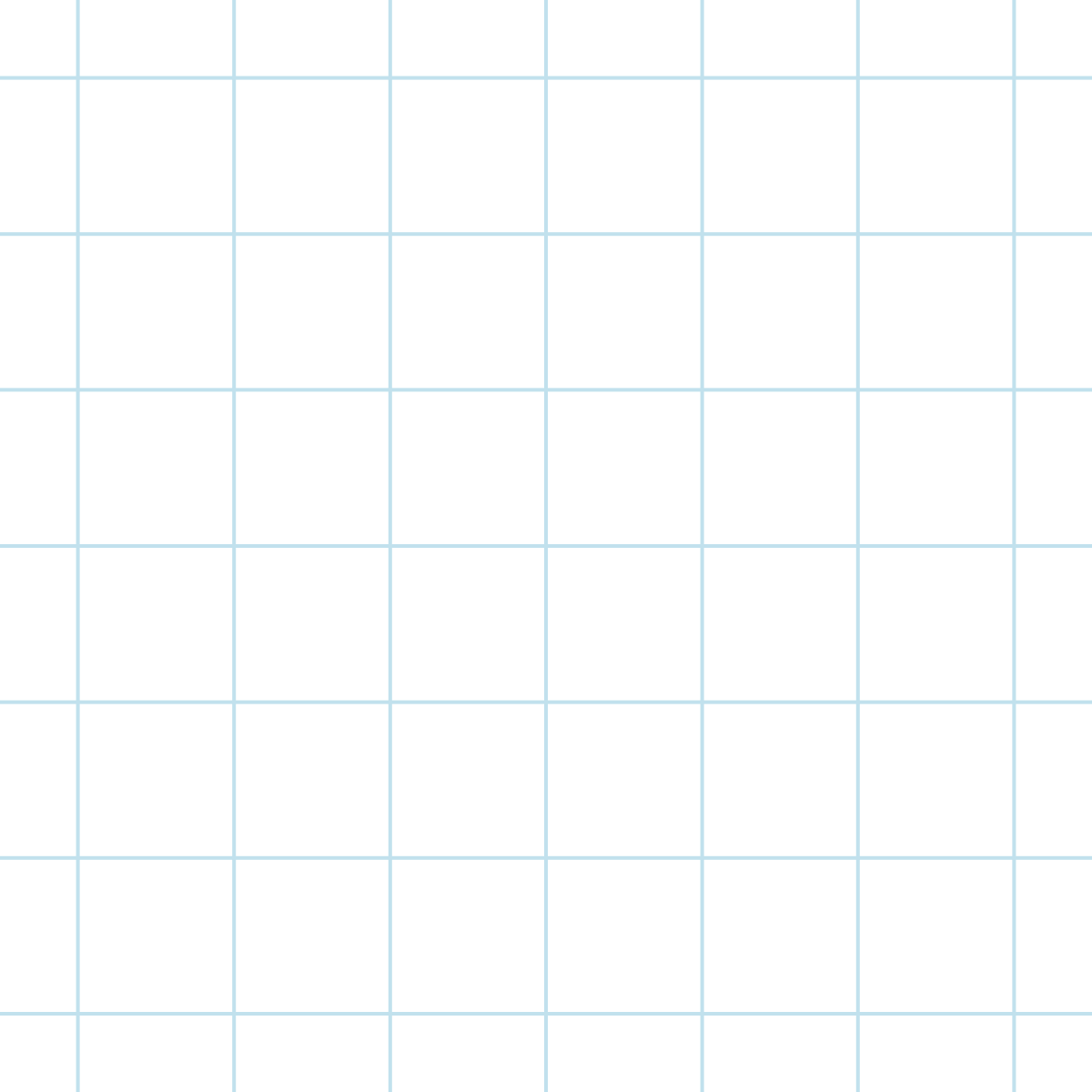 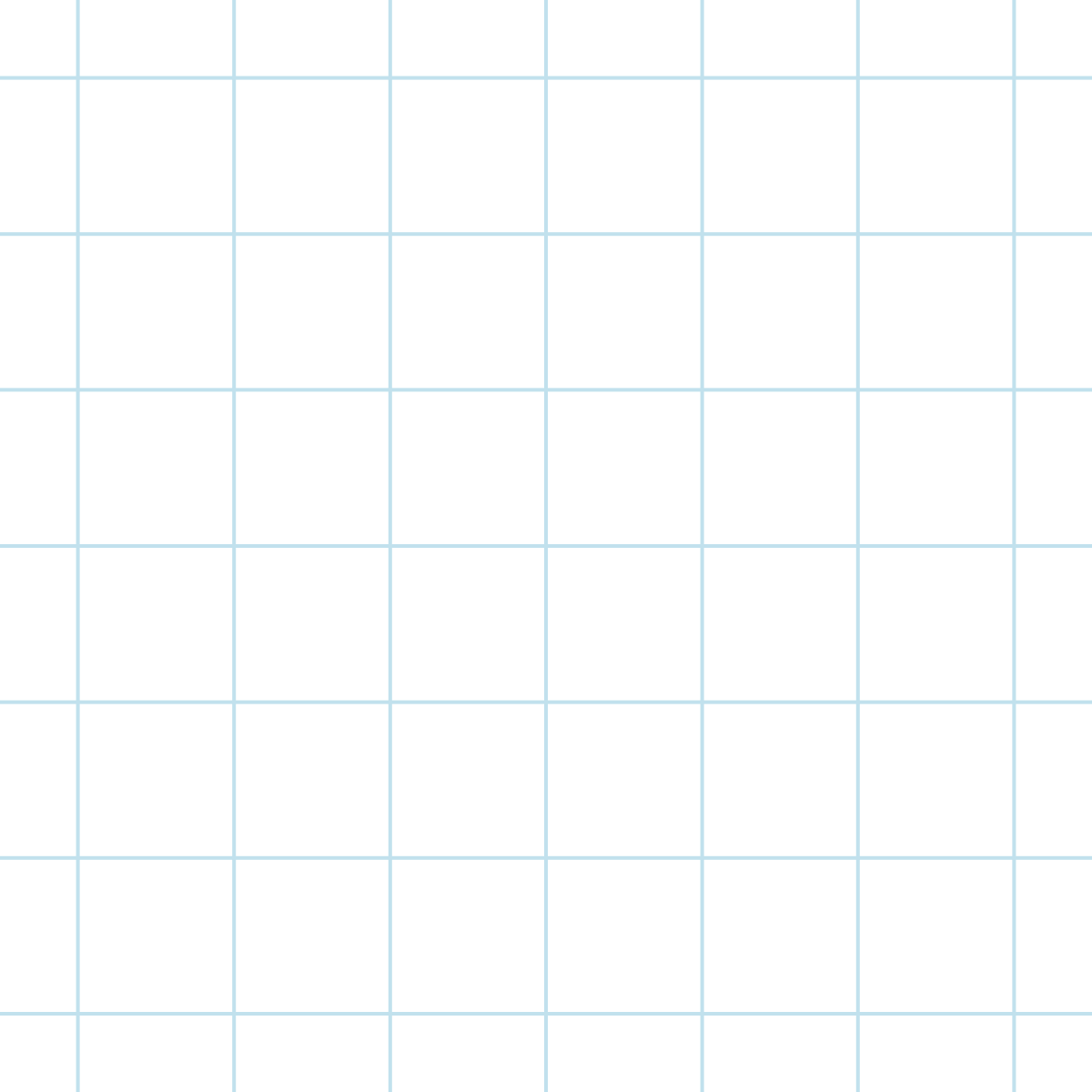 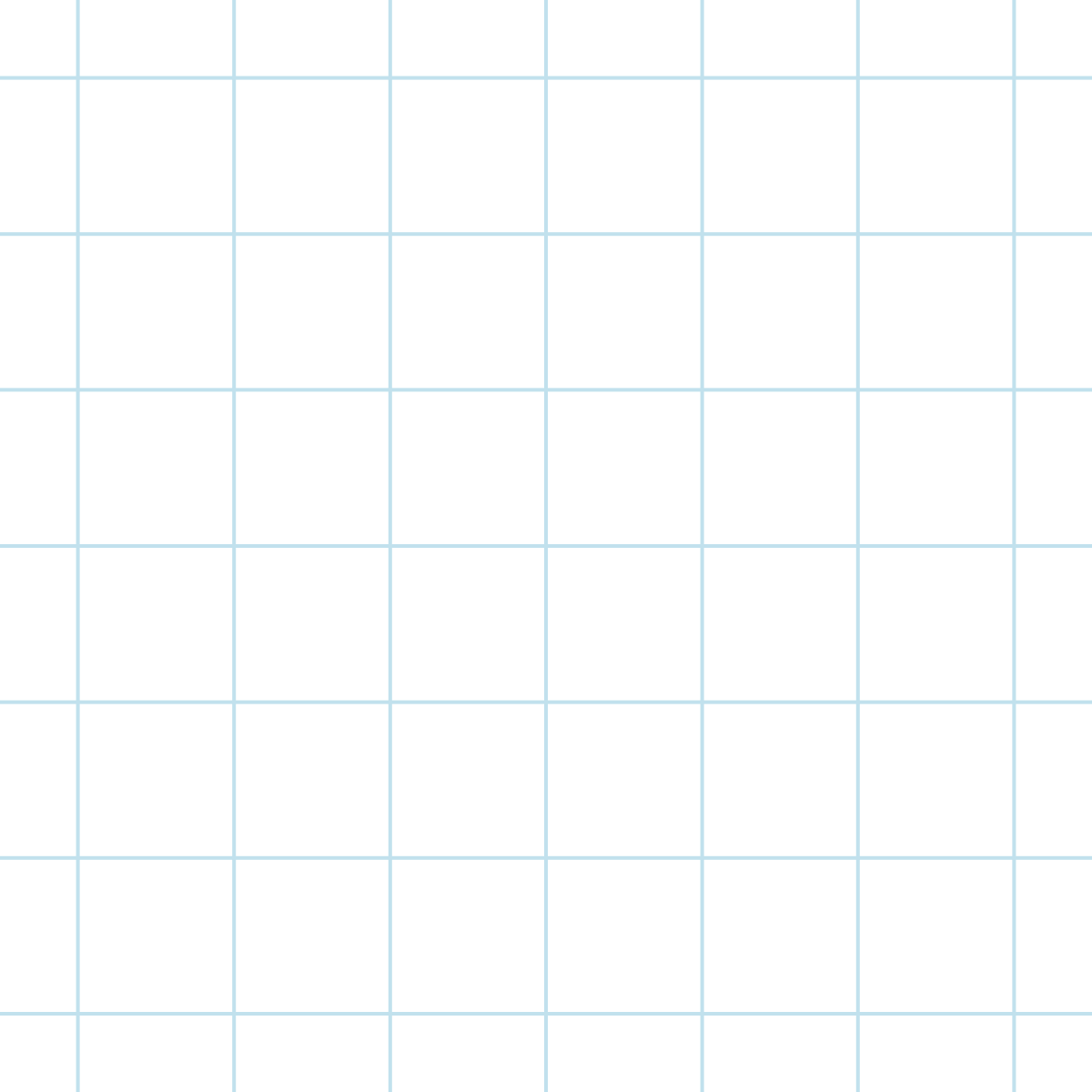 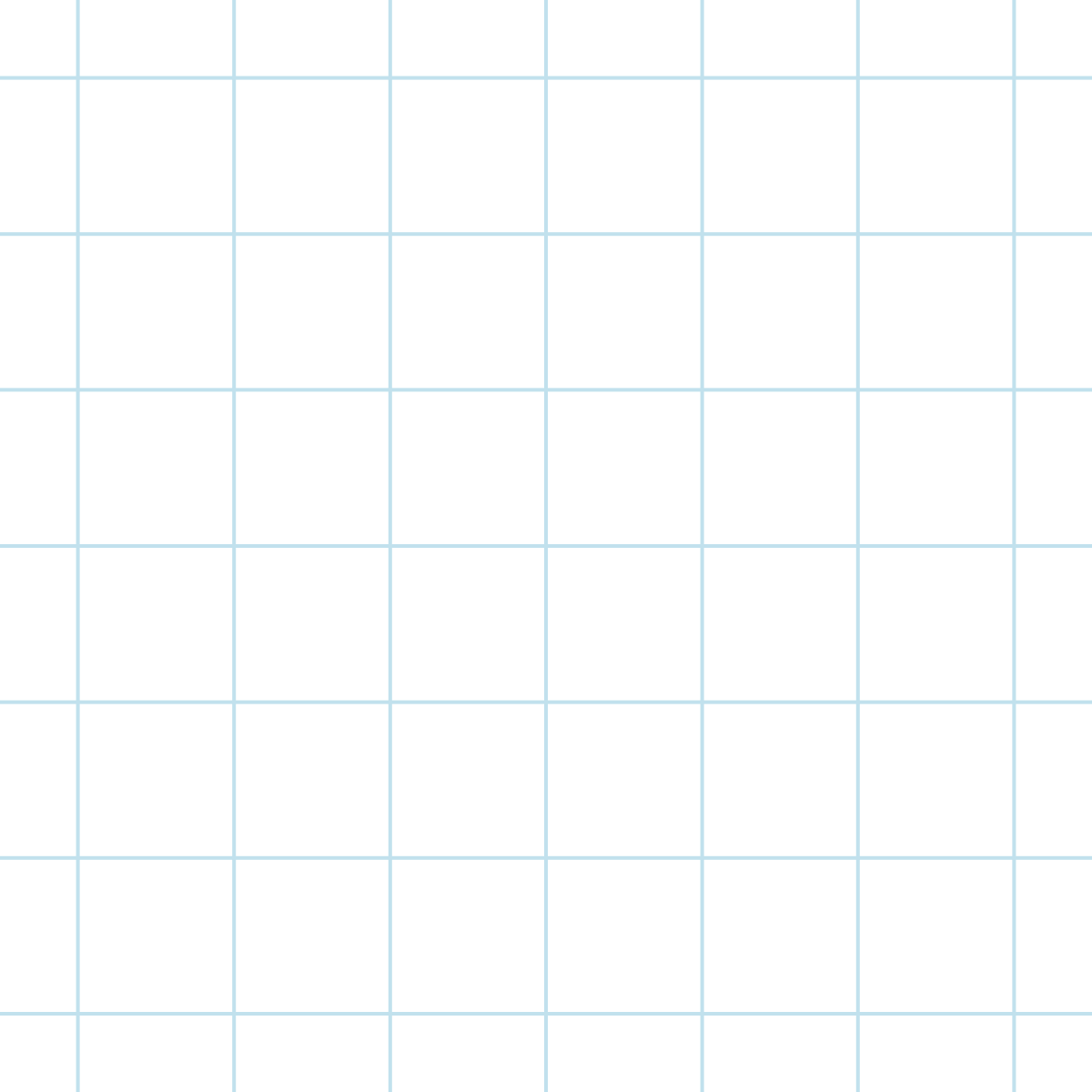 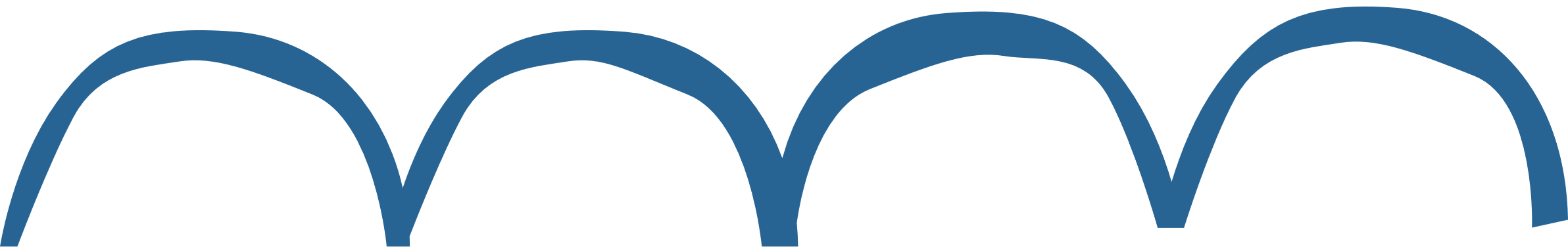 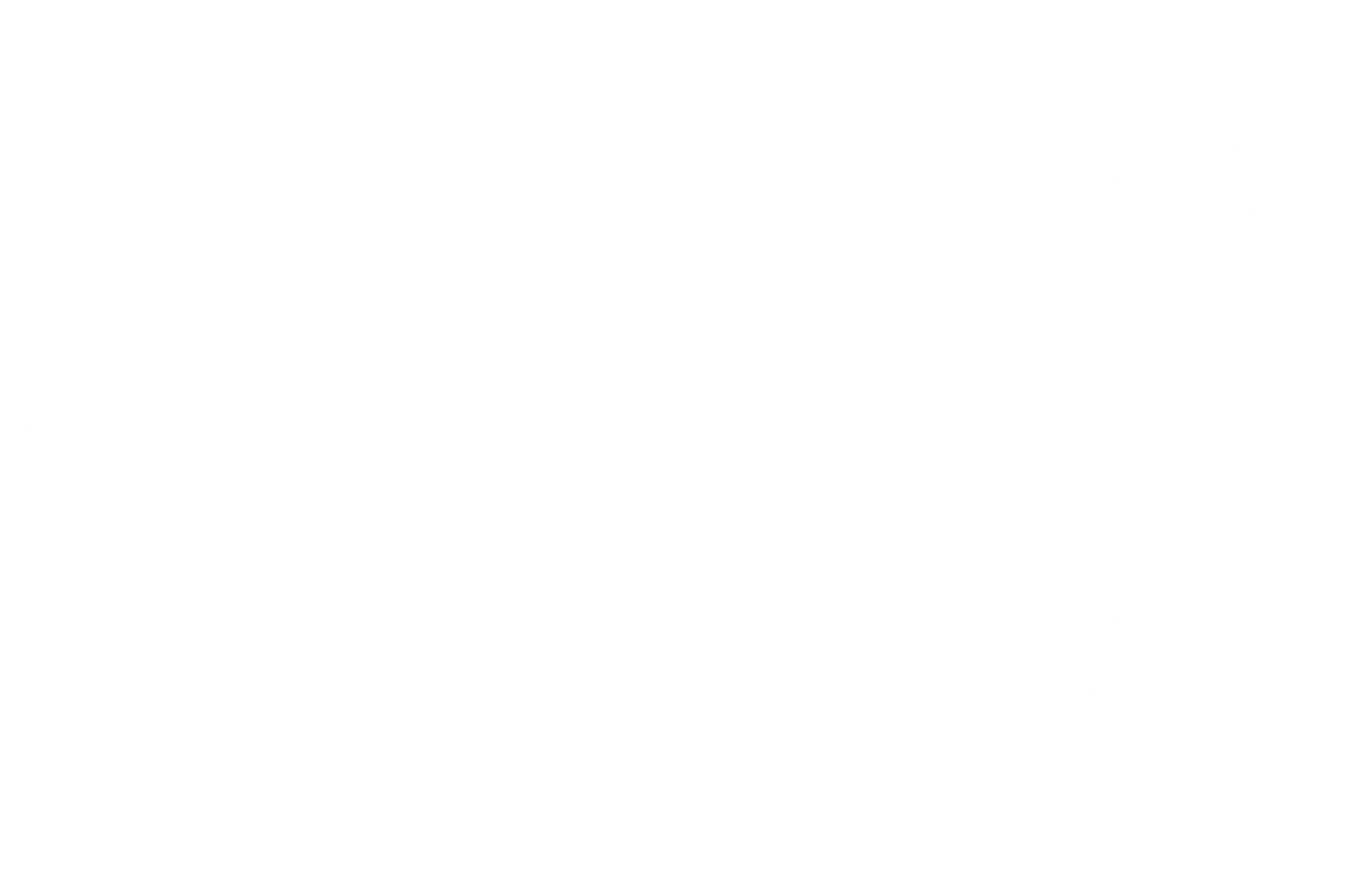 Giải
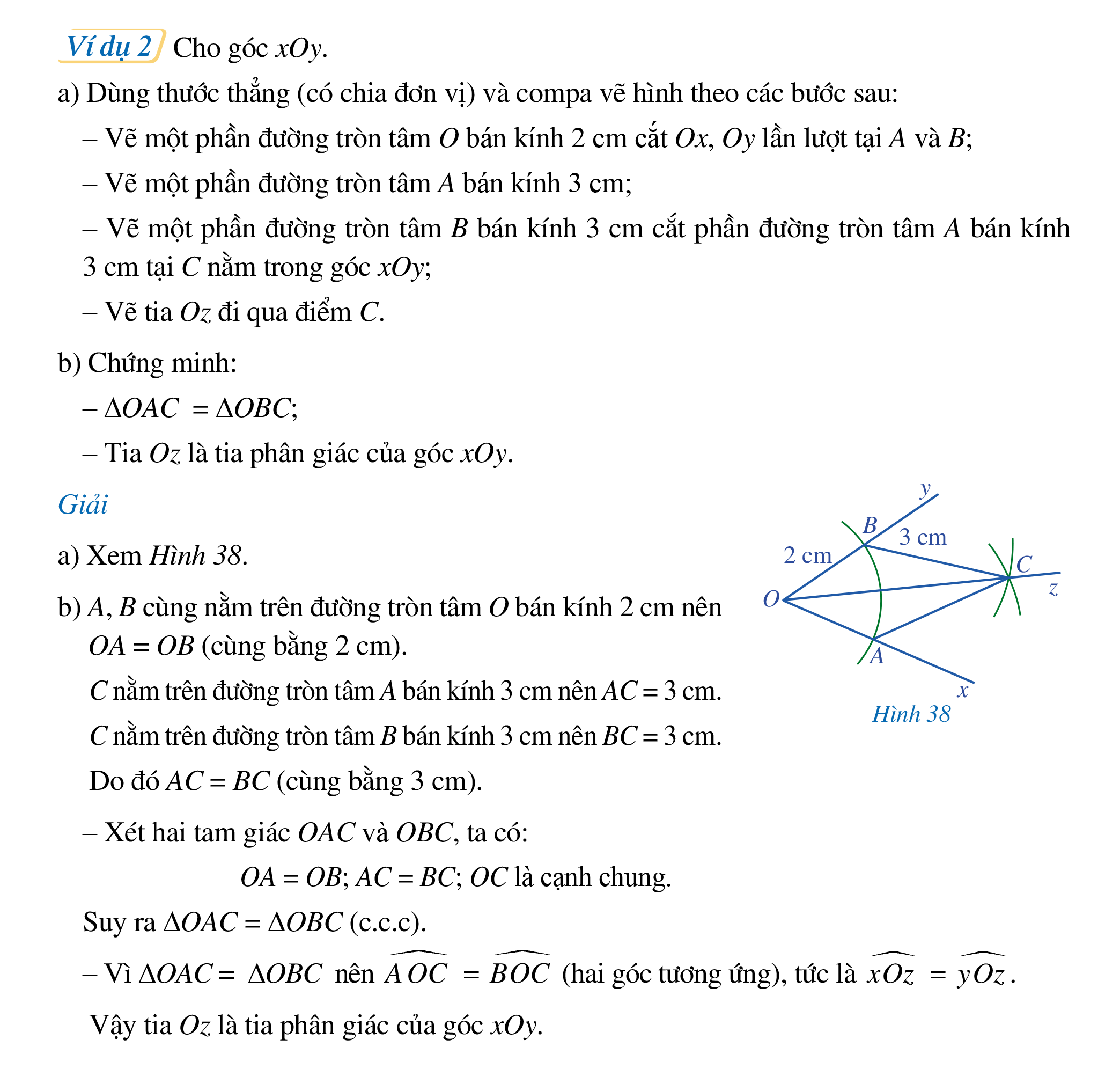 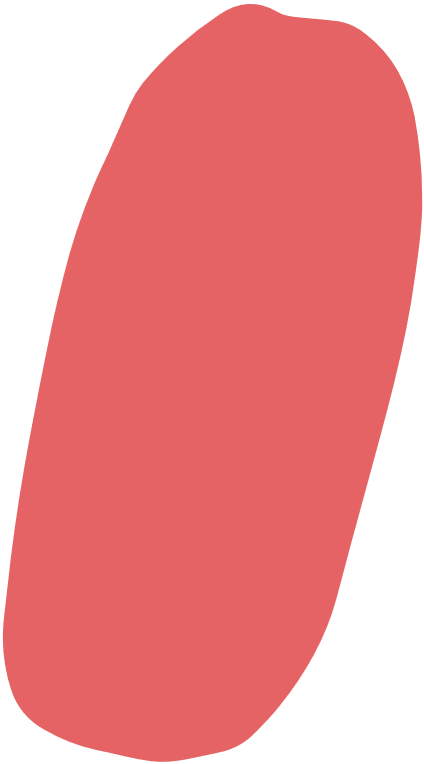 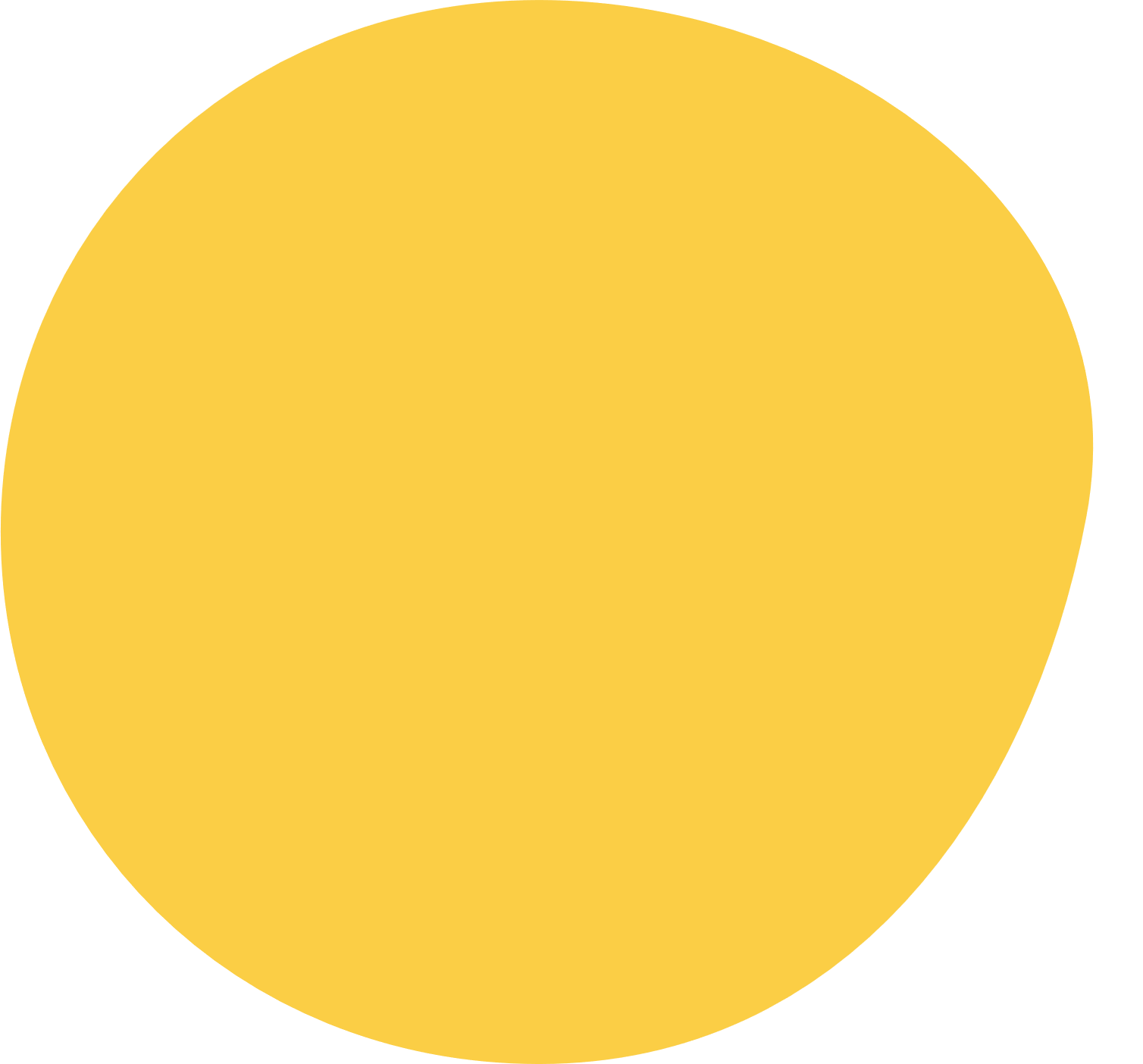 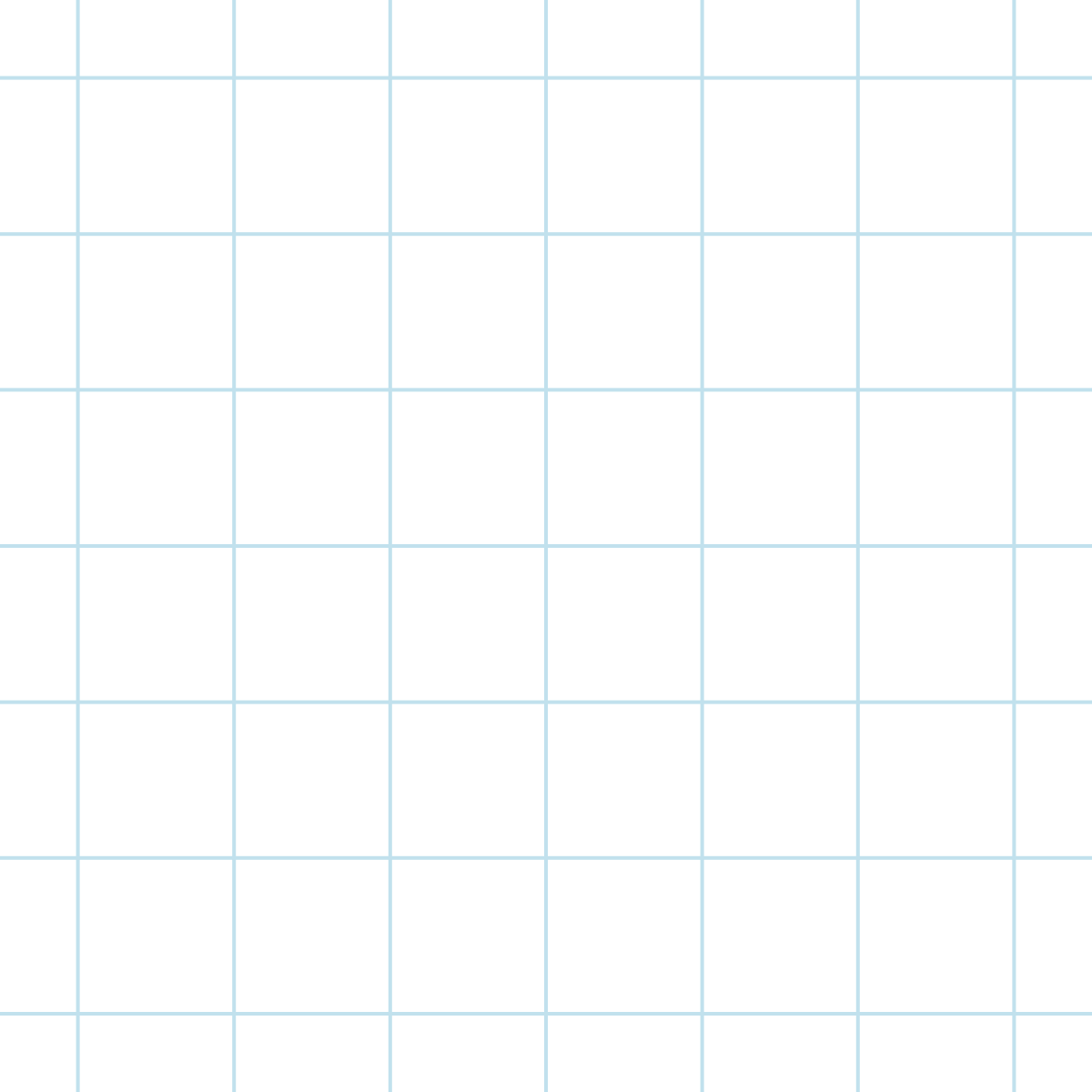 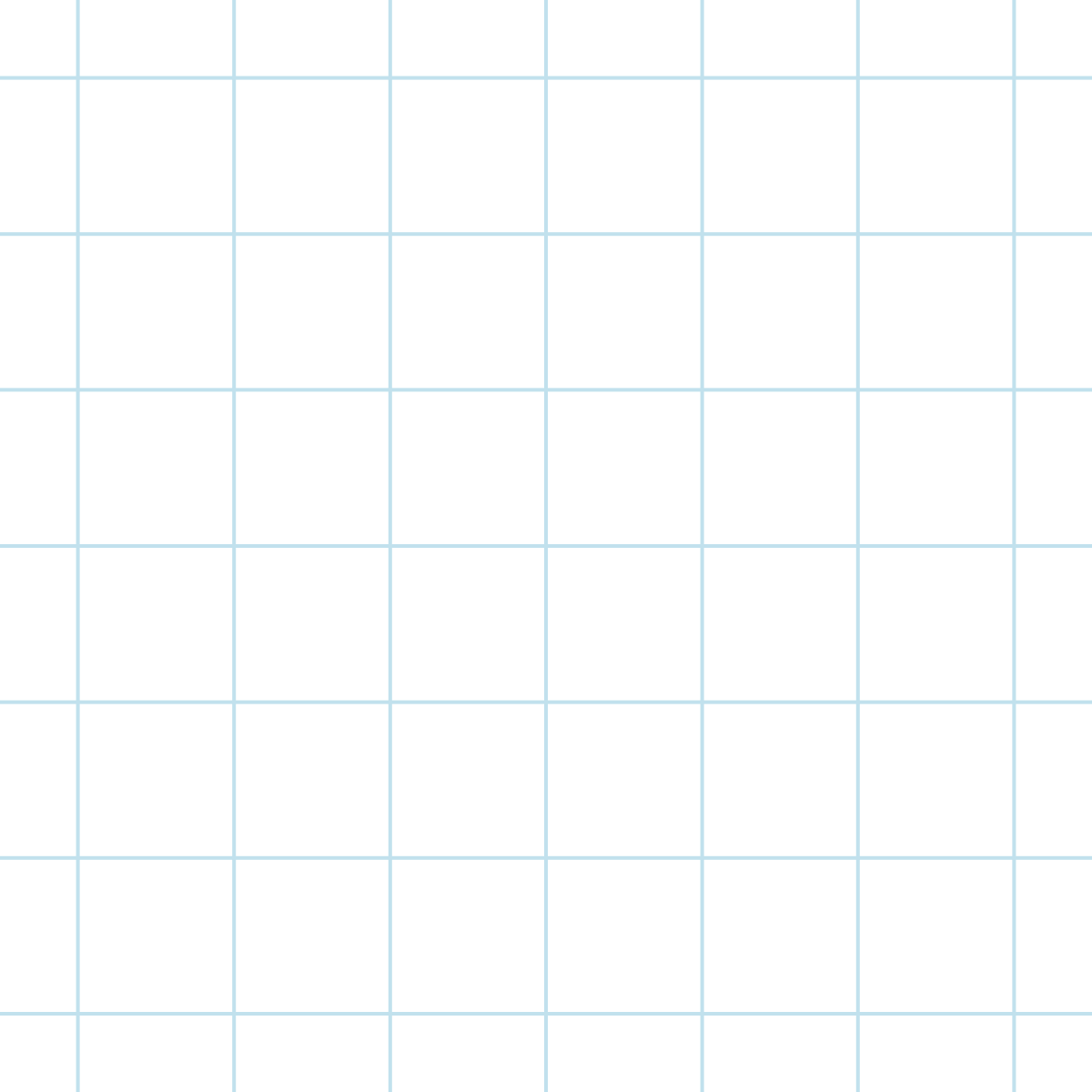 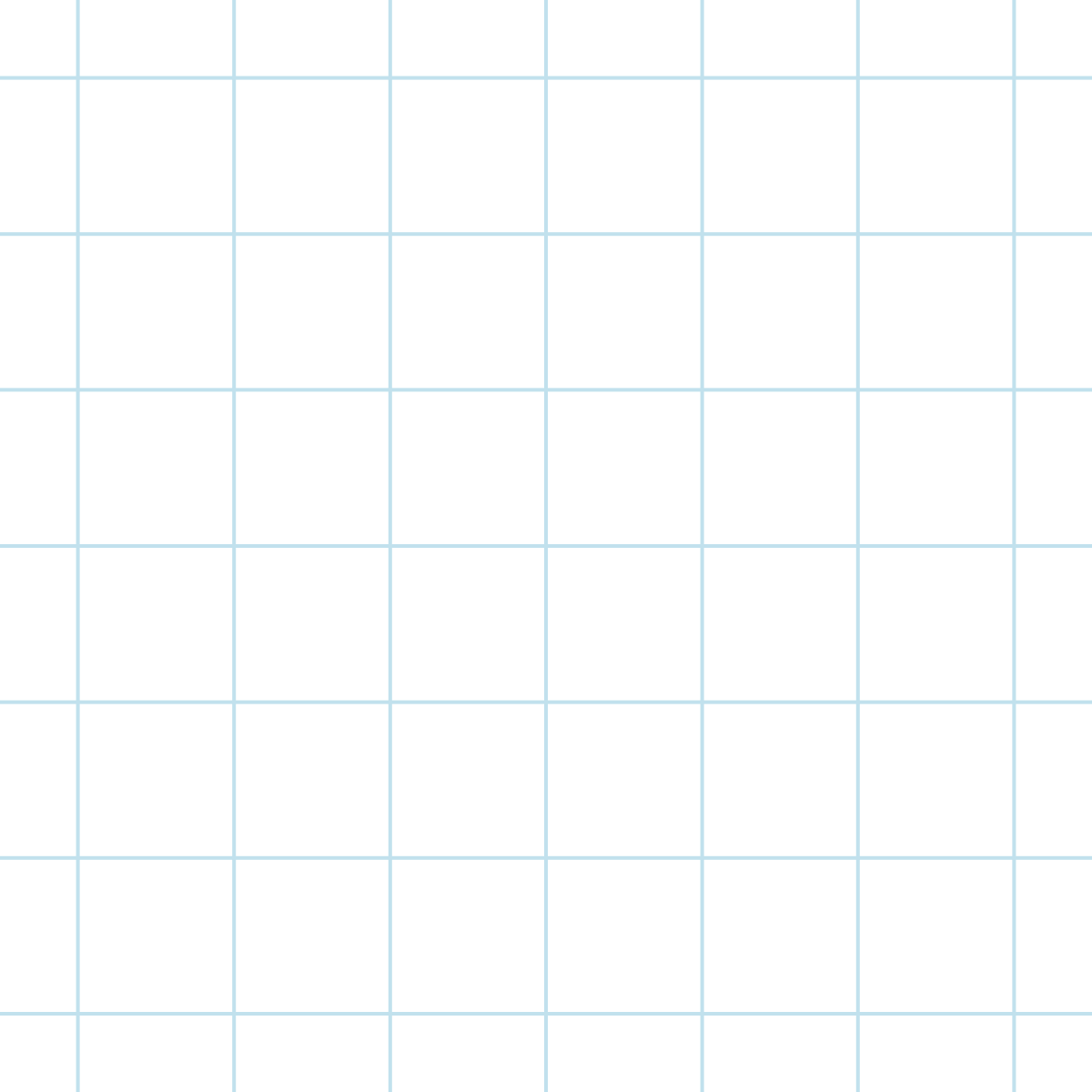 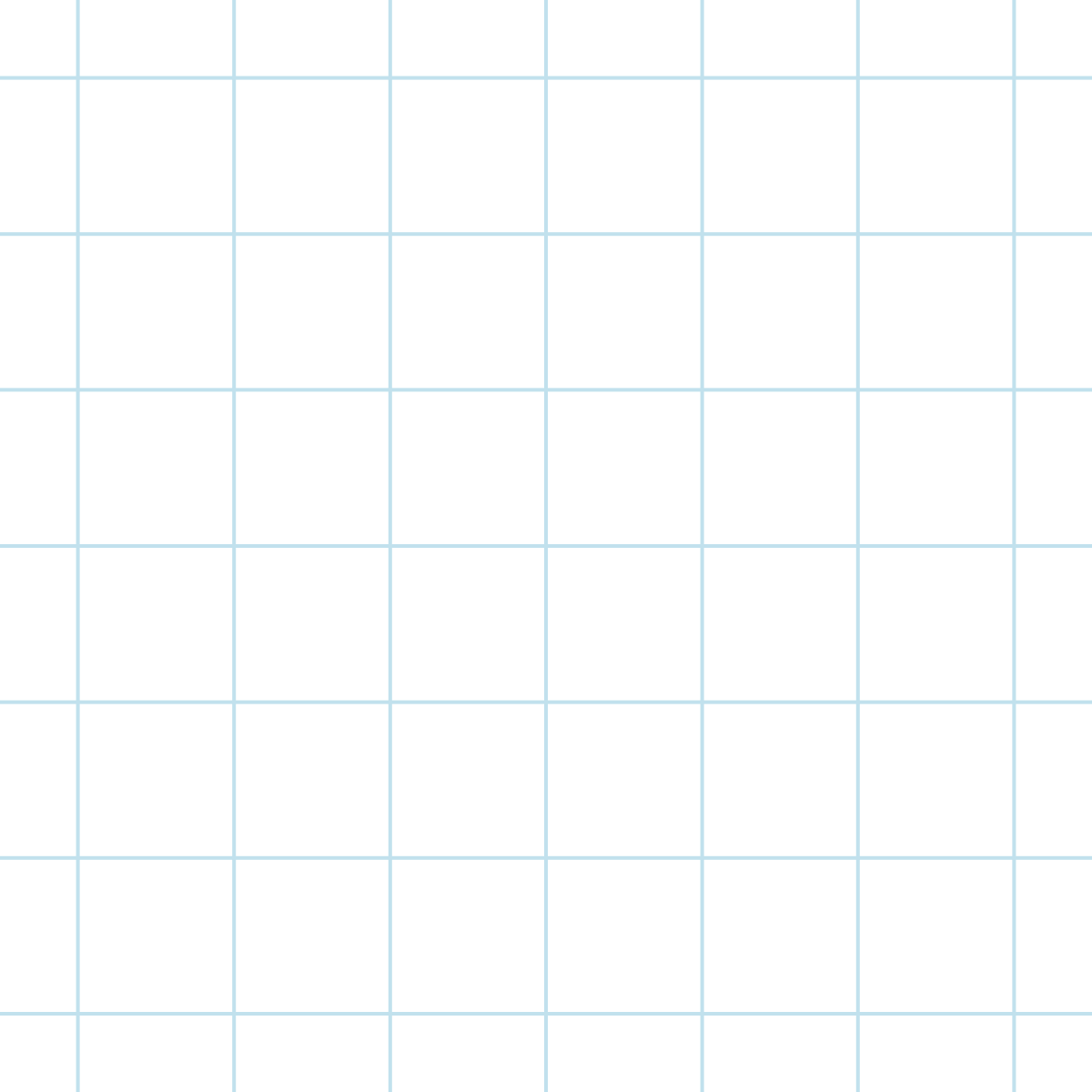 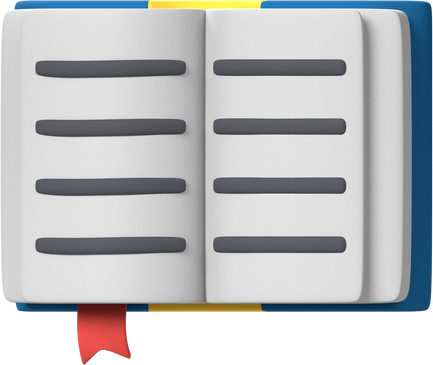 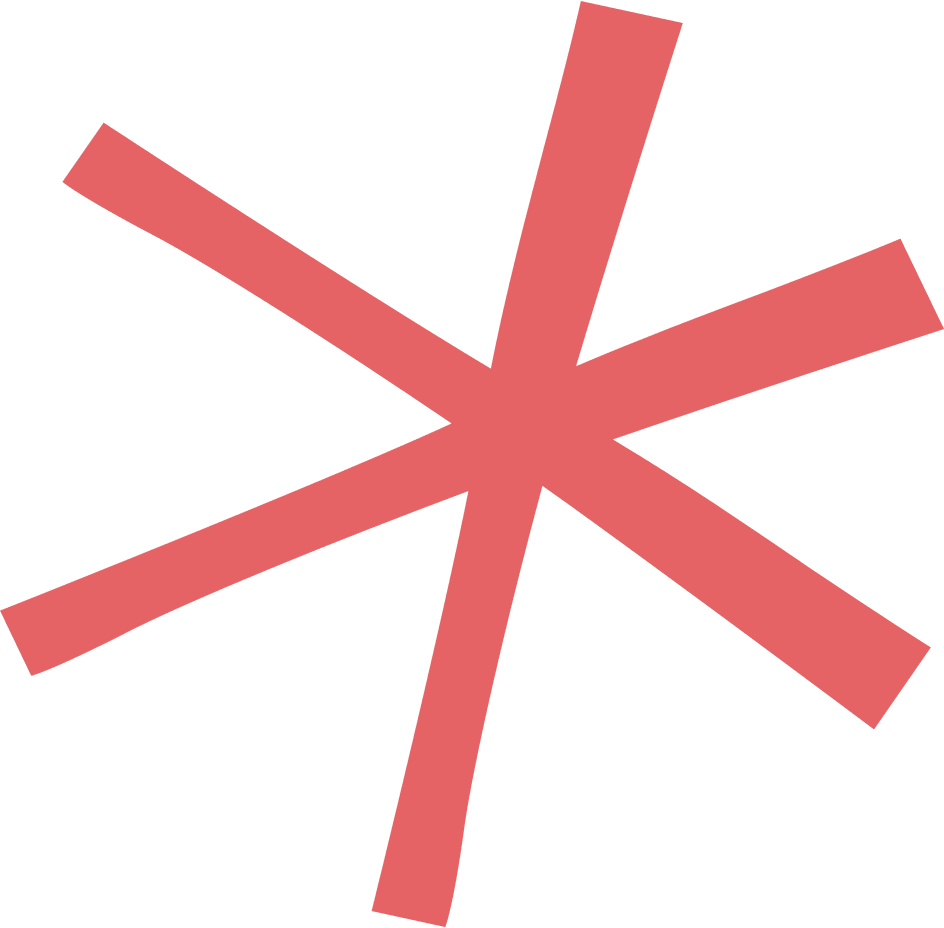 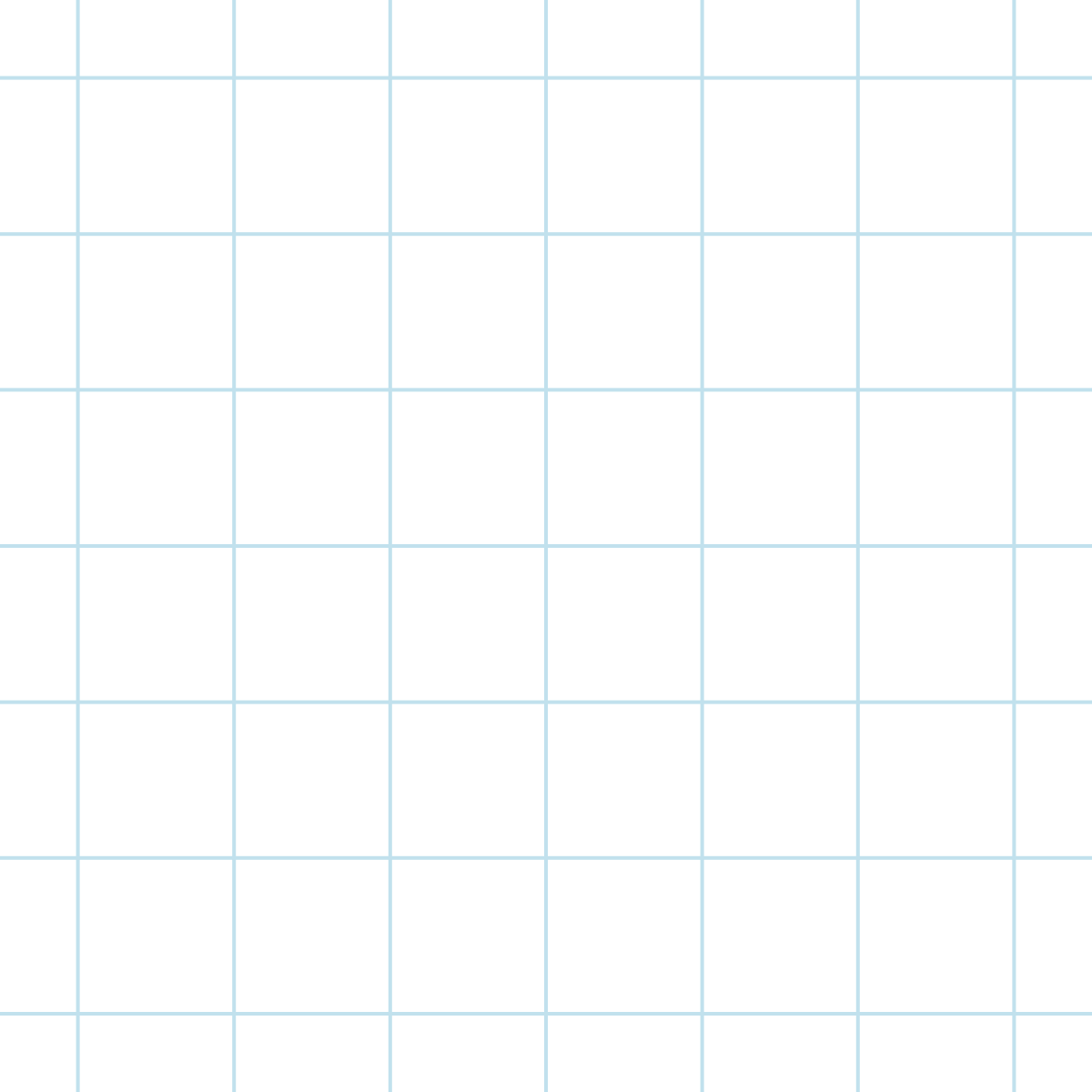 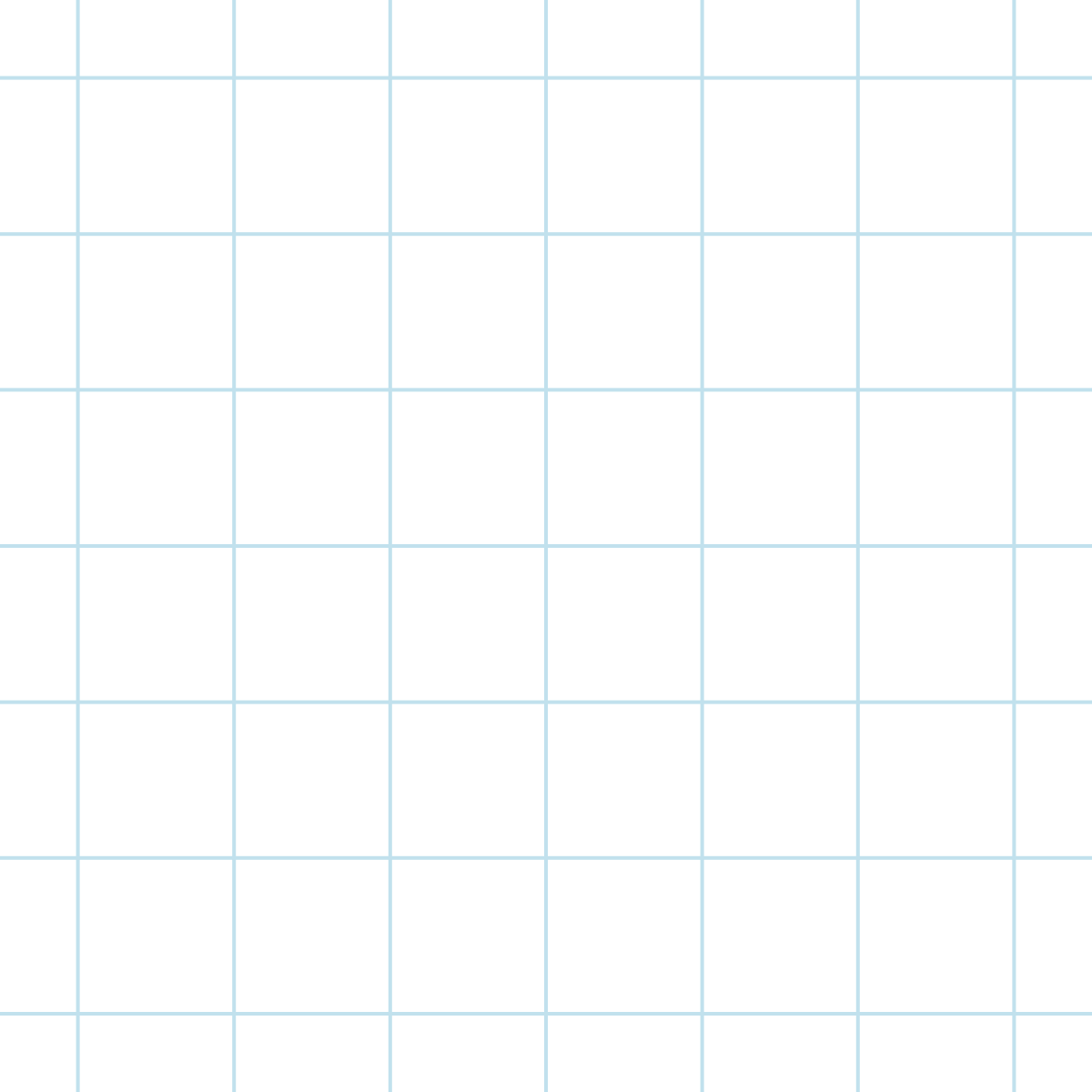 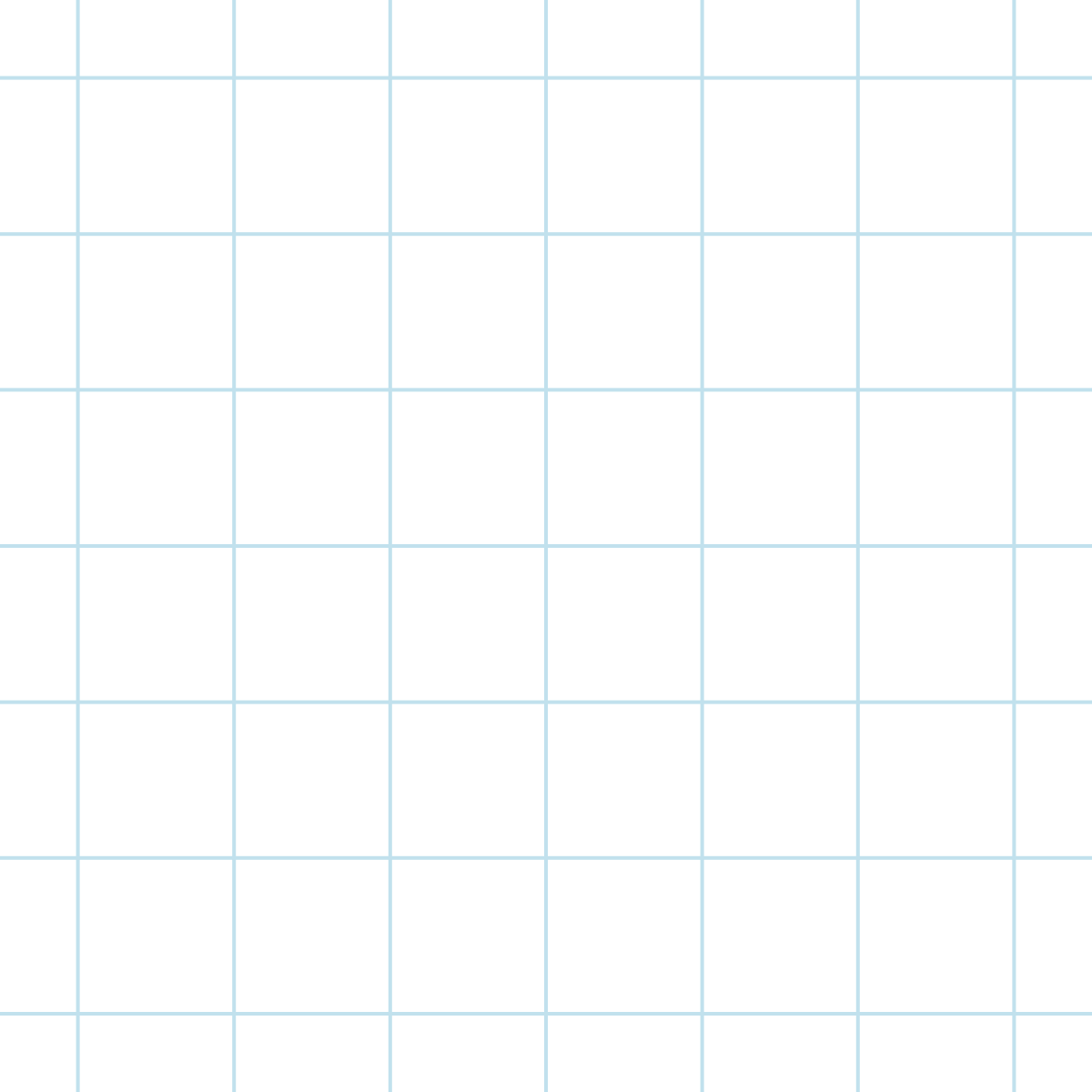 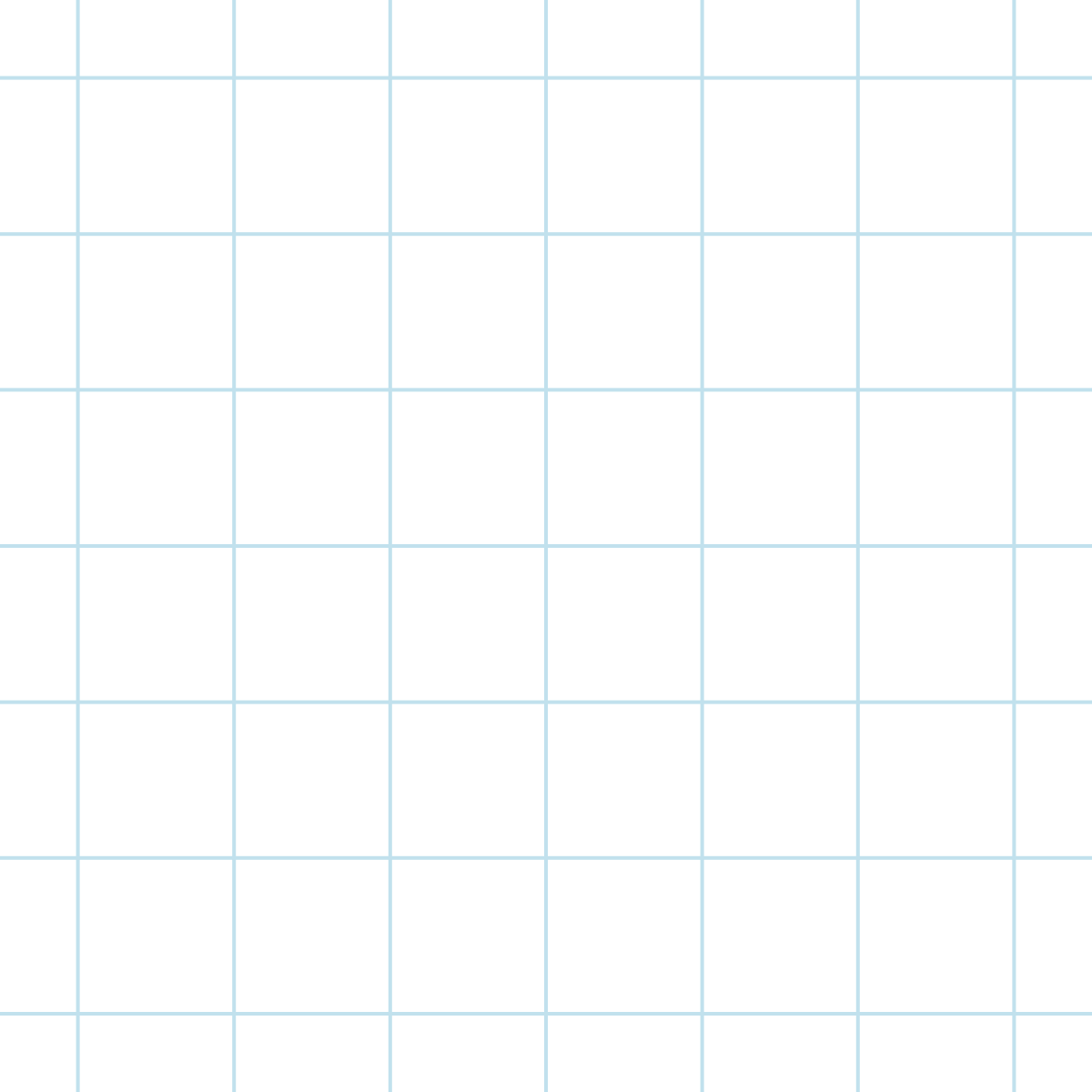 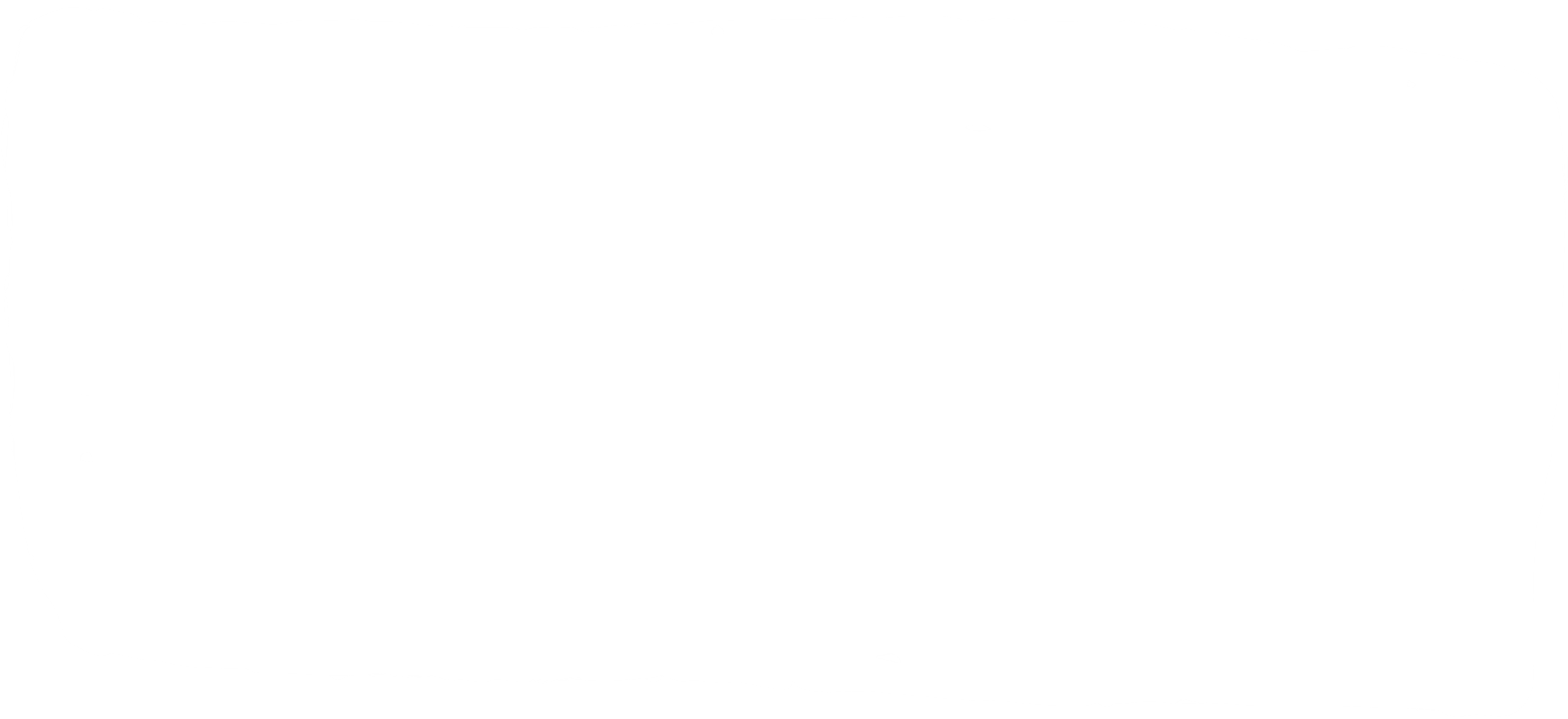 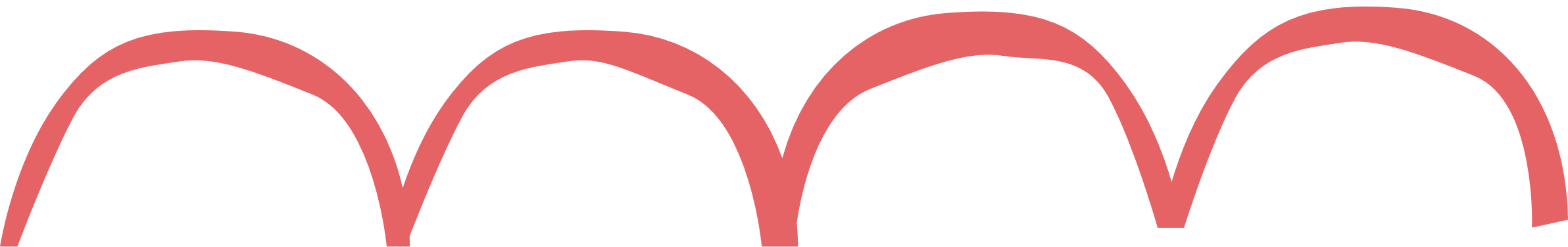 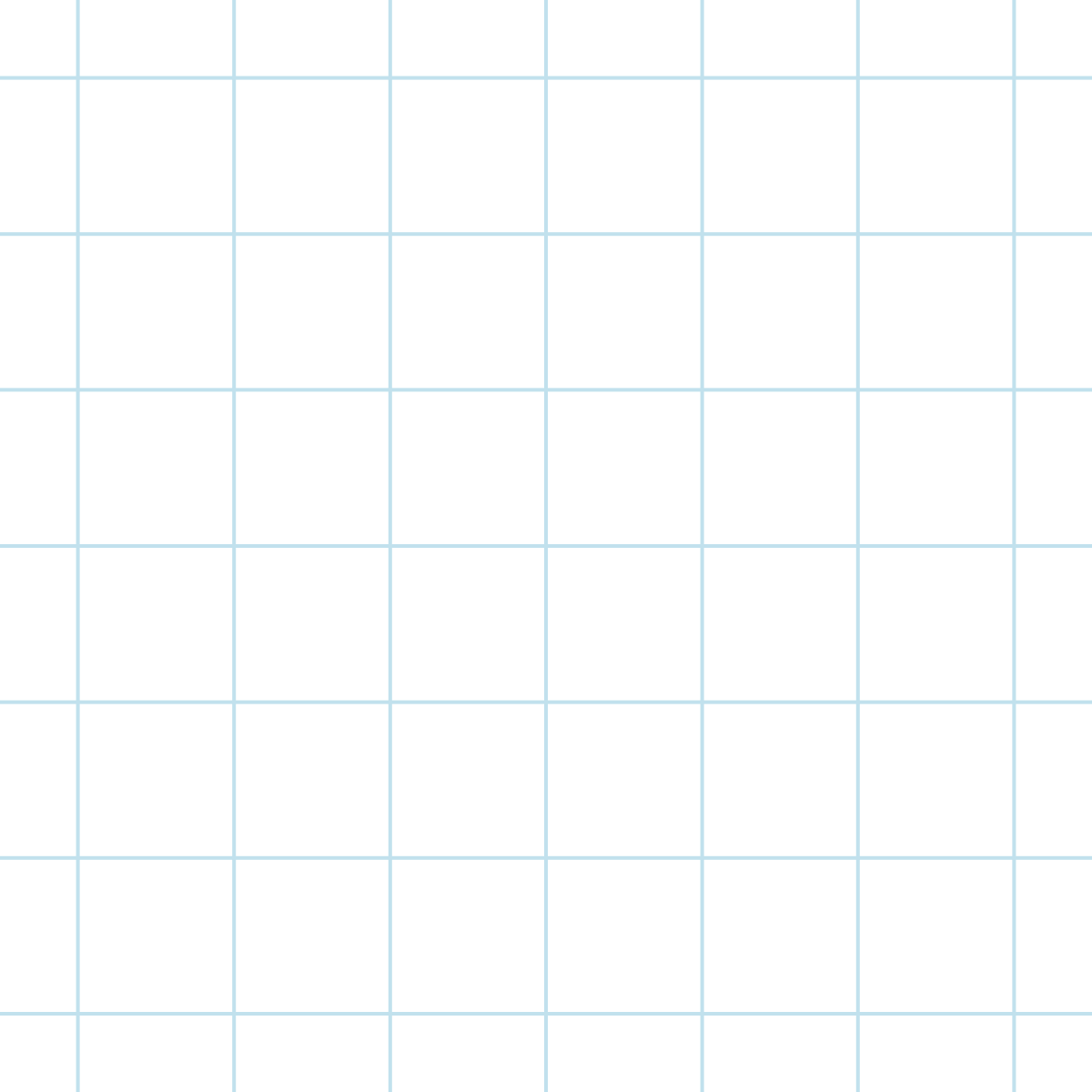 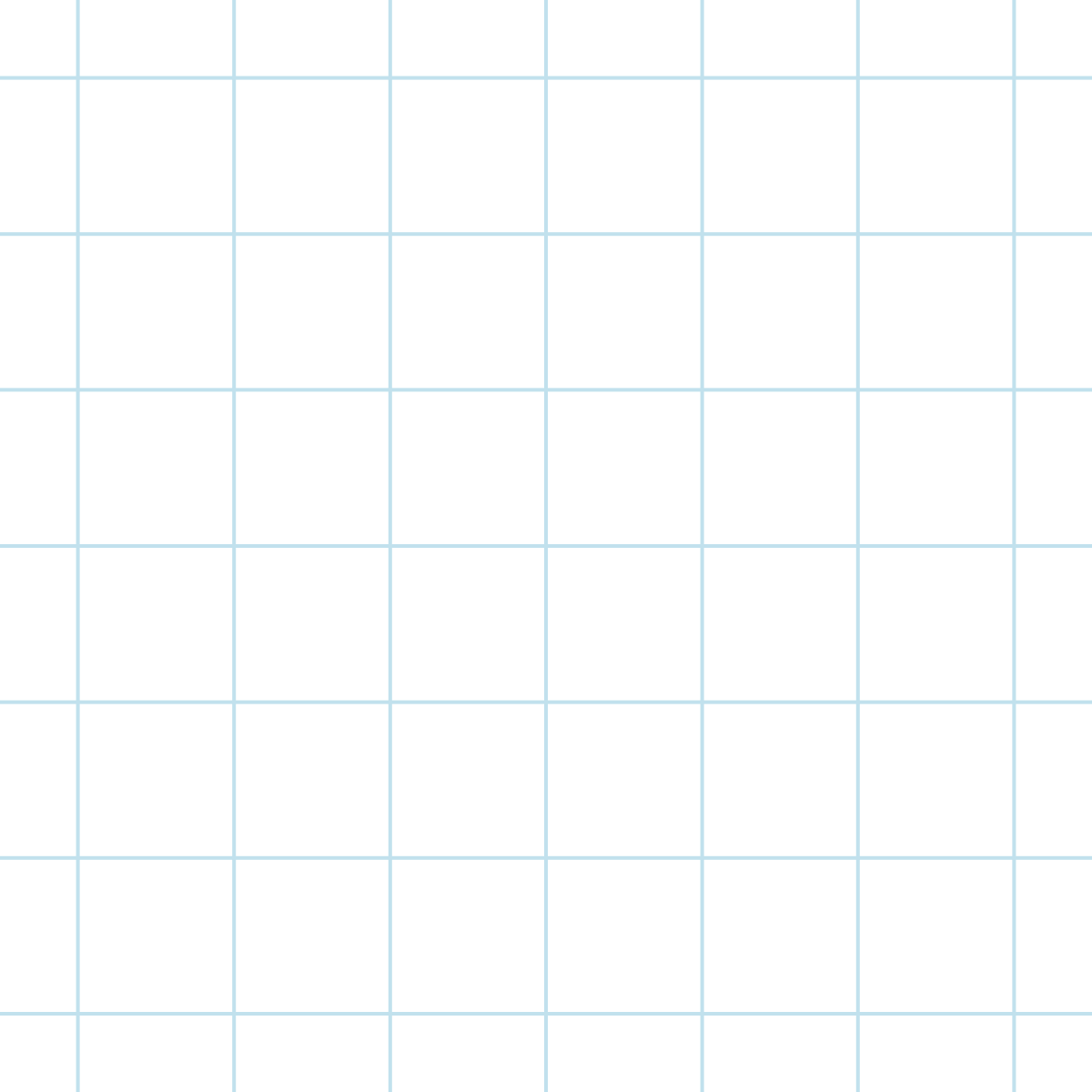 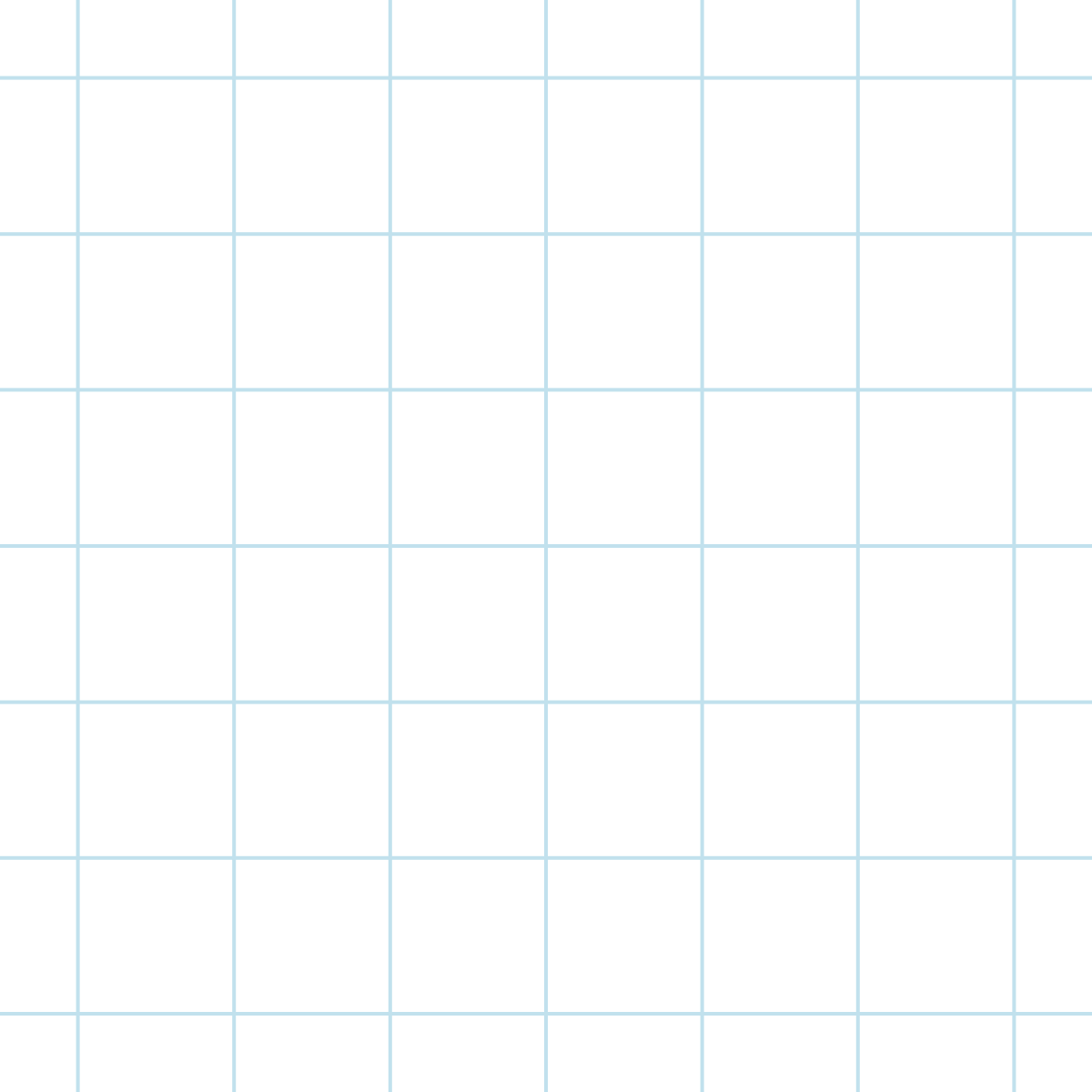 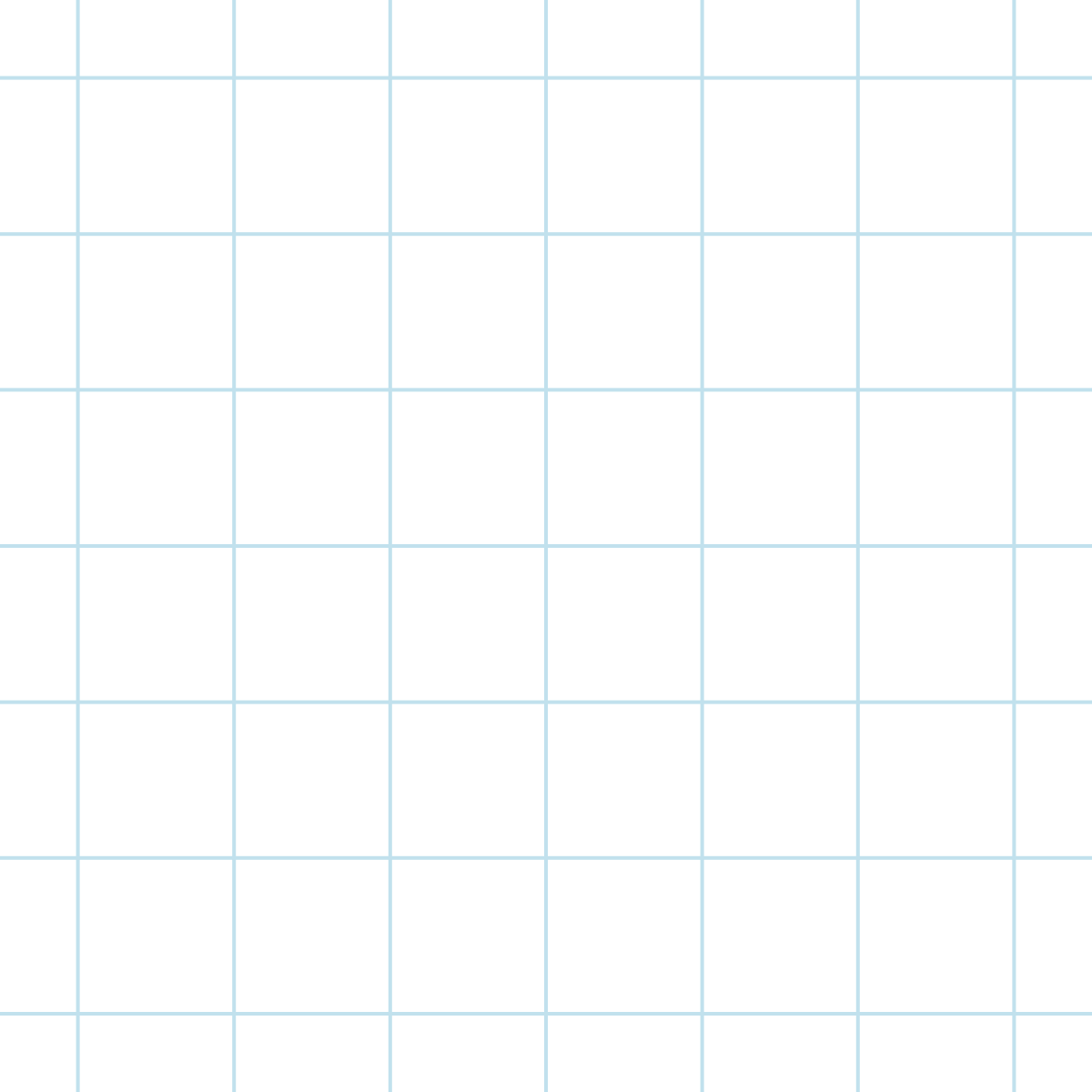 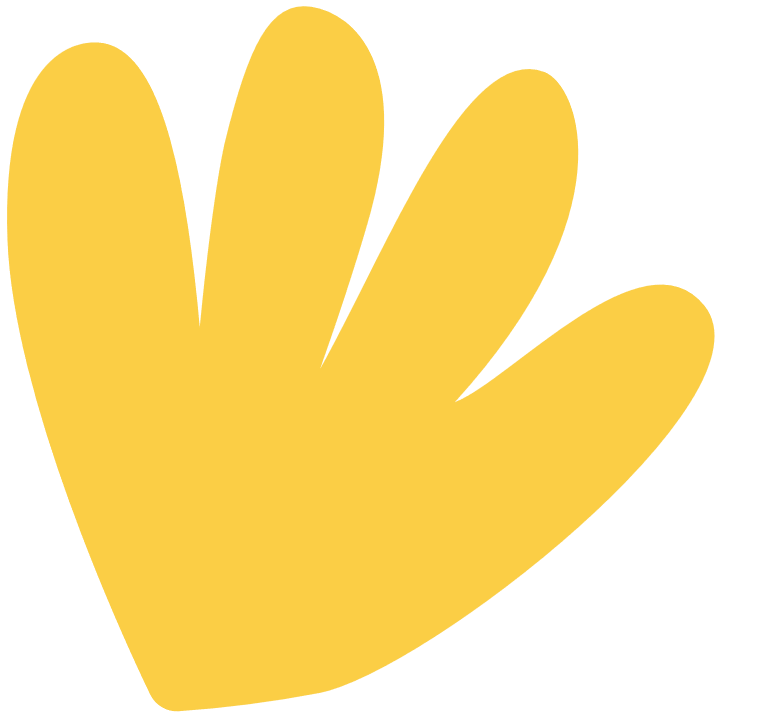 Nhận xét: Cách vẽ tia phân giác của một góc đã được chứng minh cụ thể như trên.
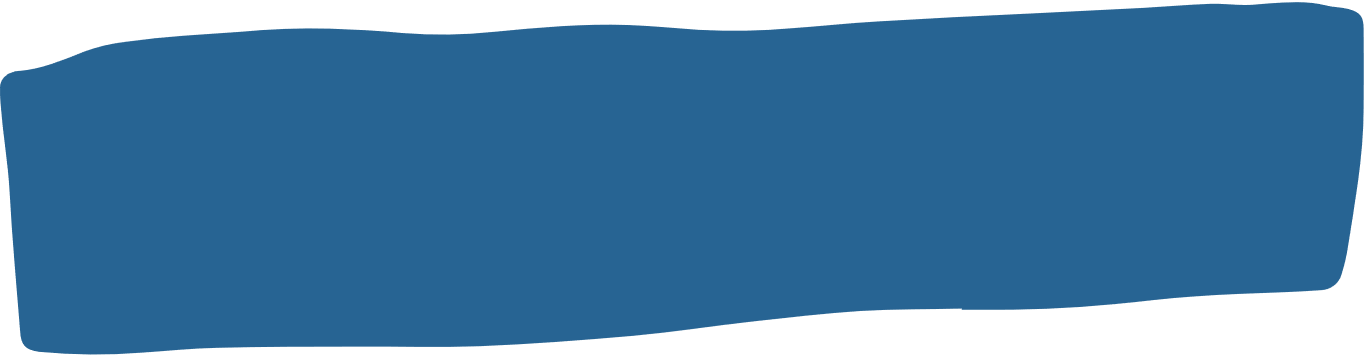 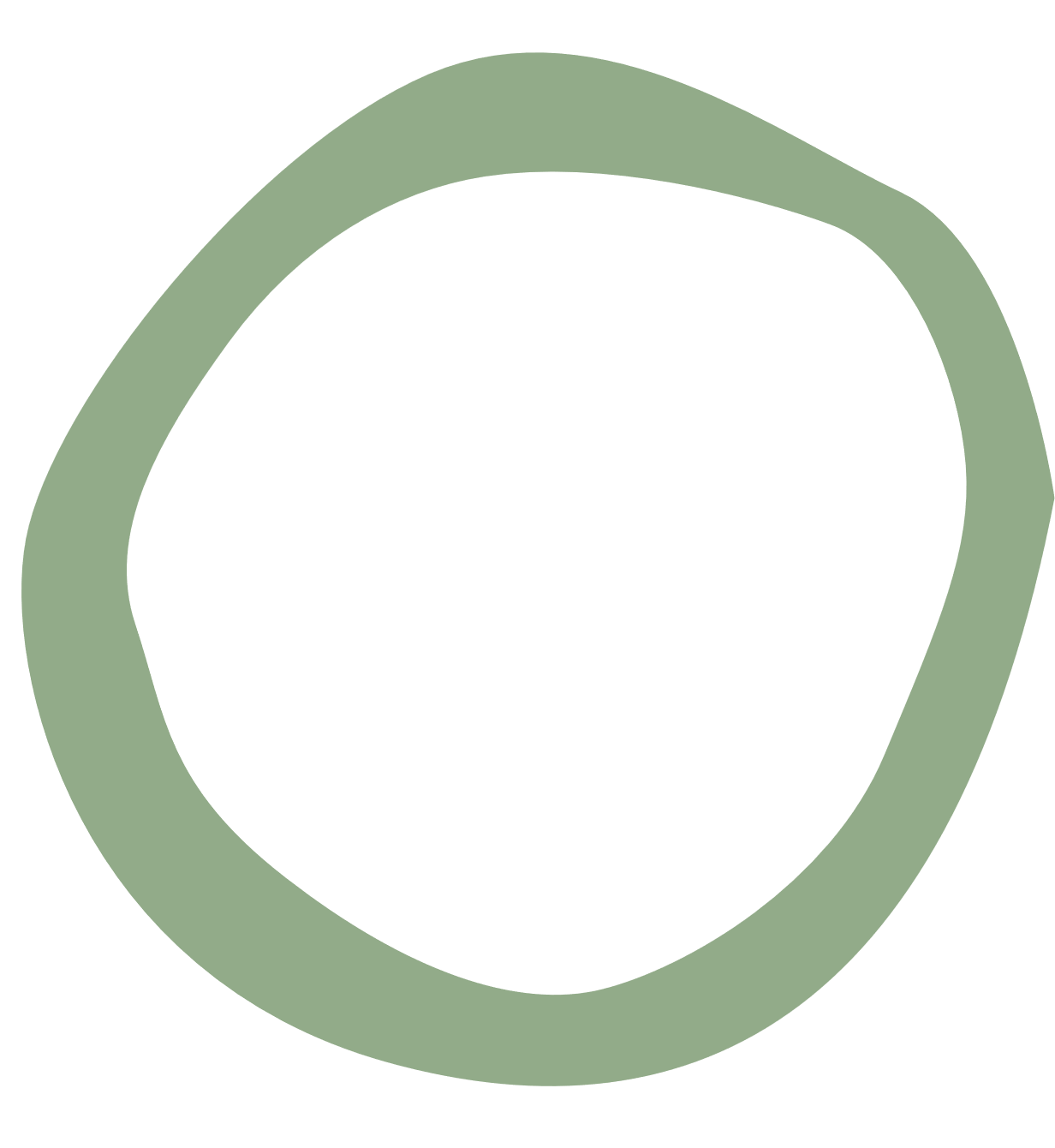 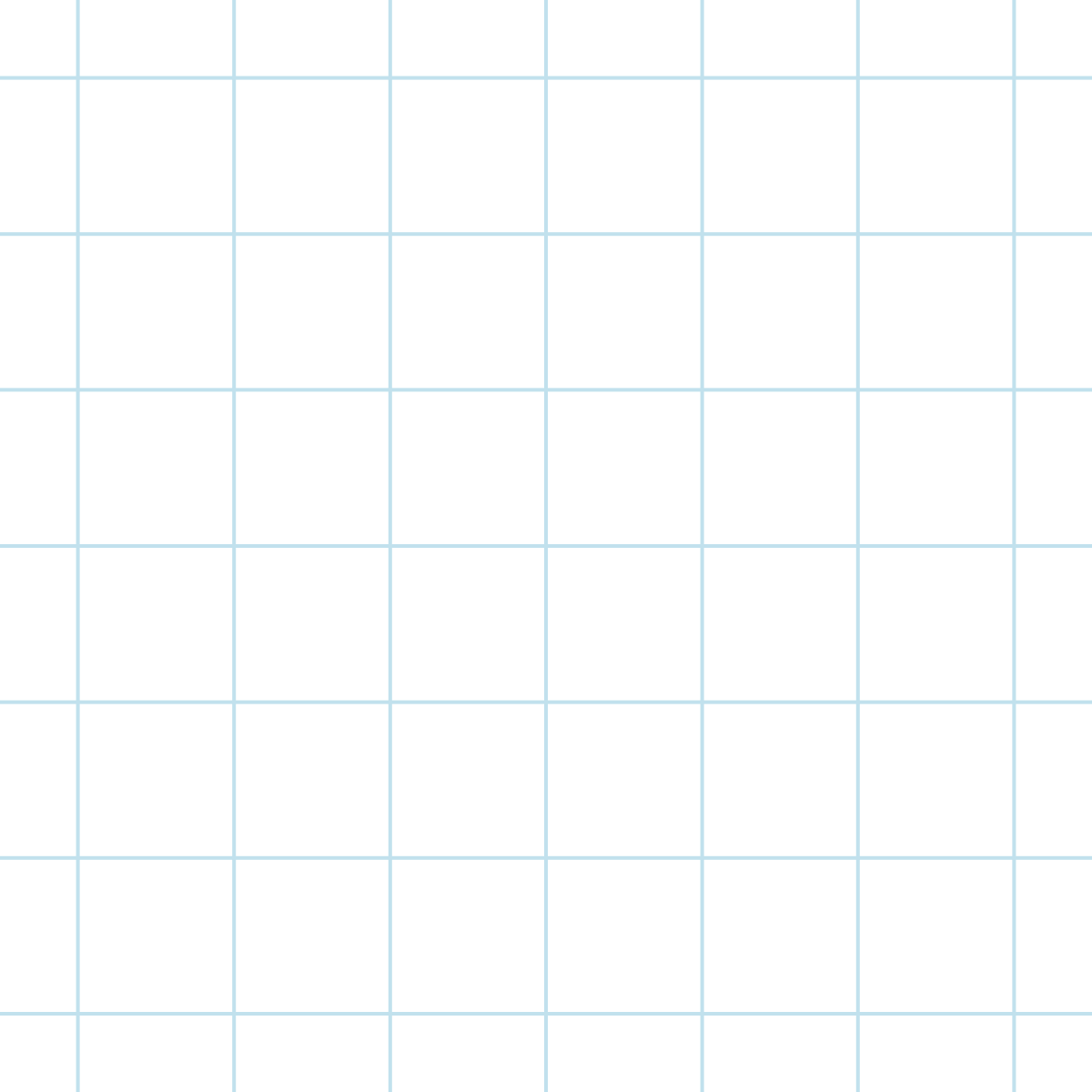 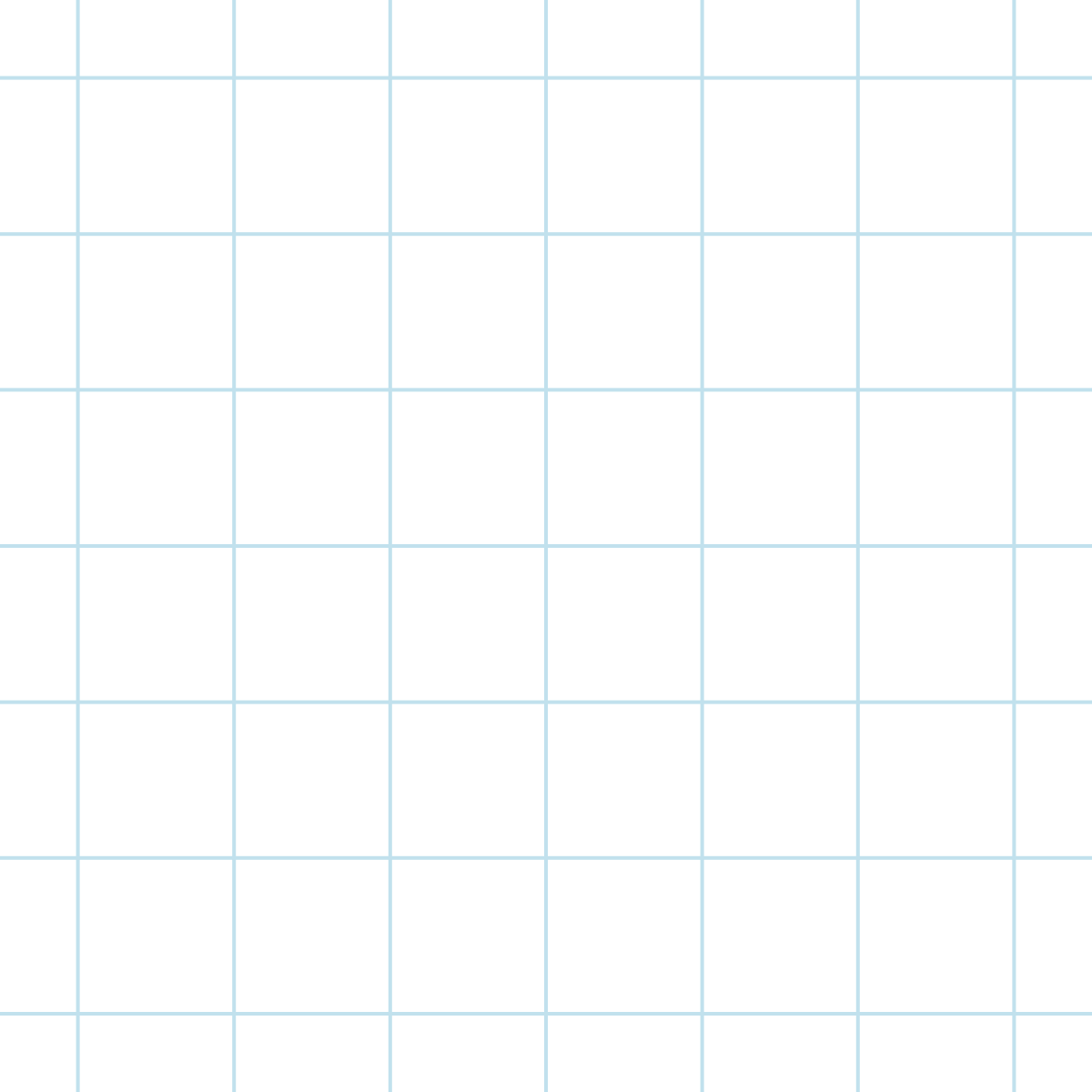 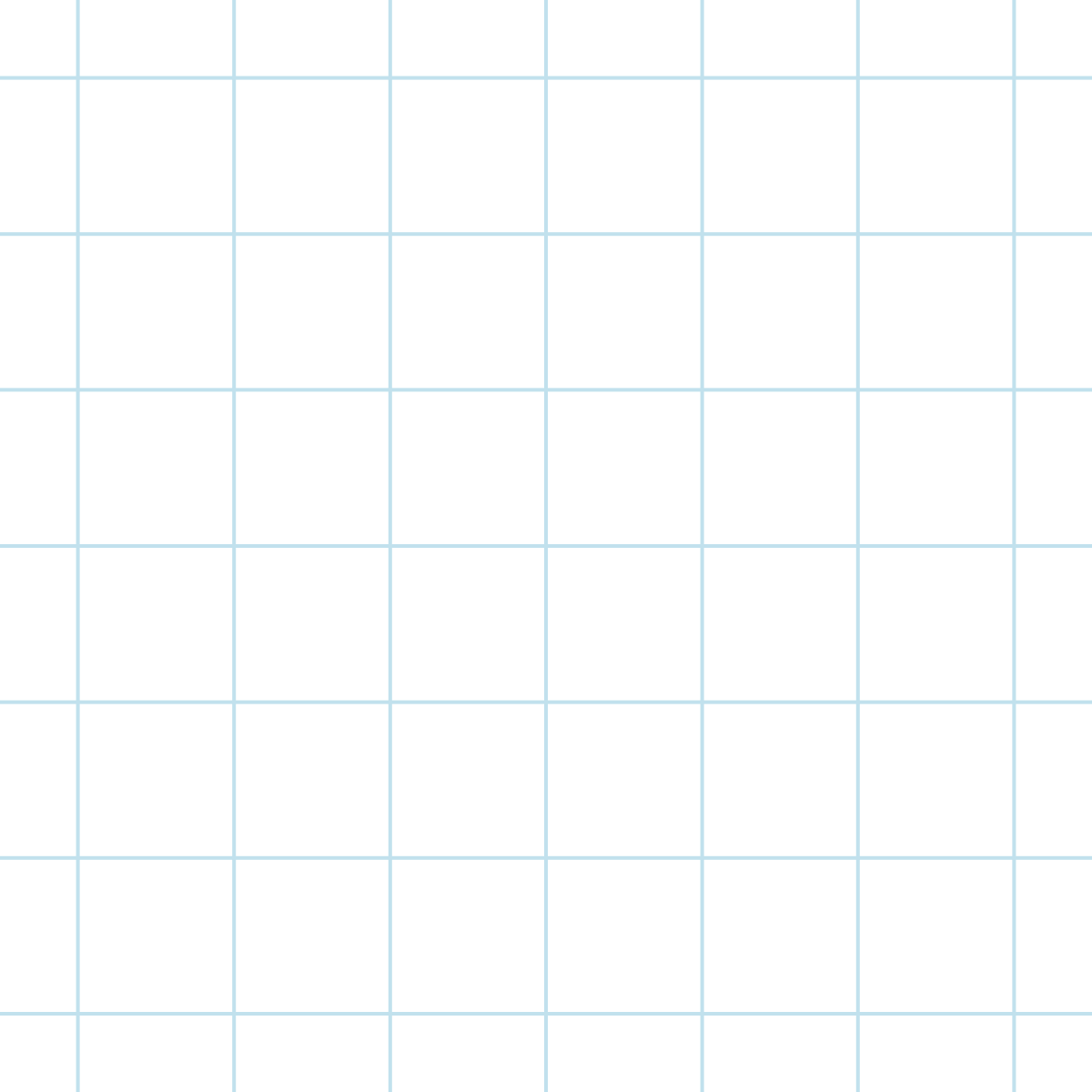 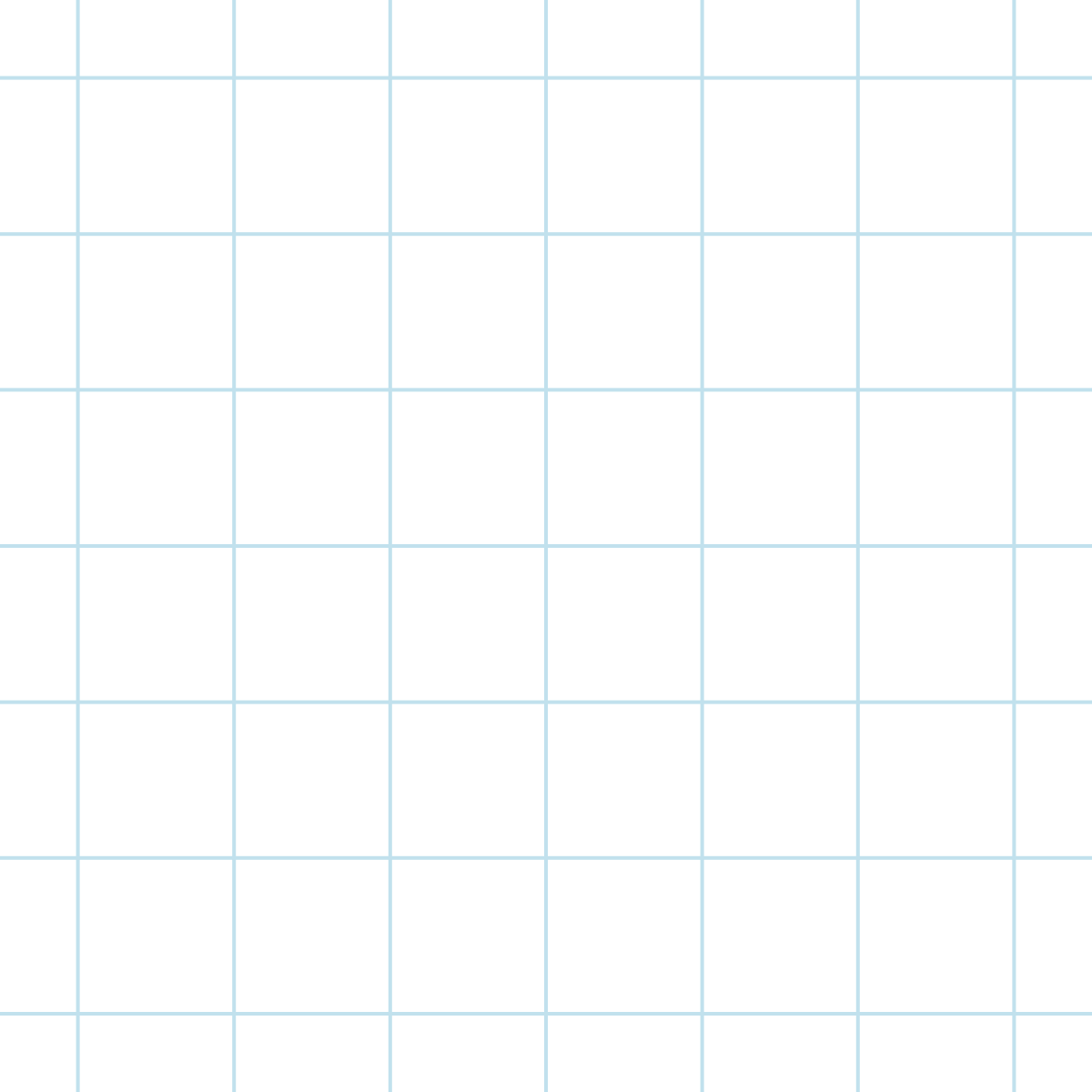 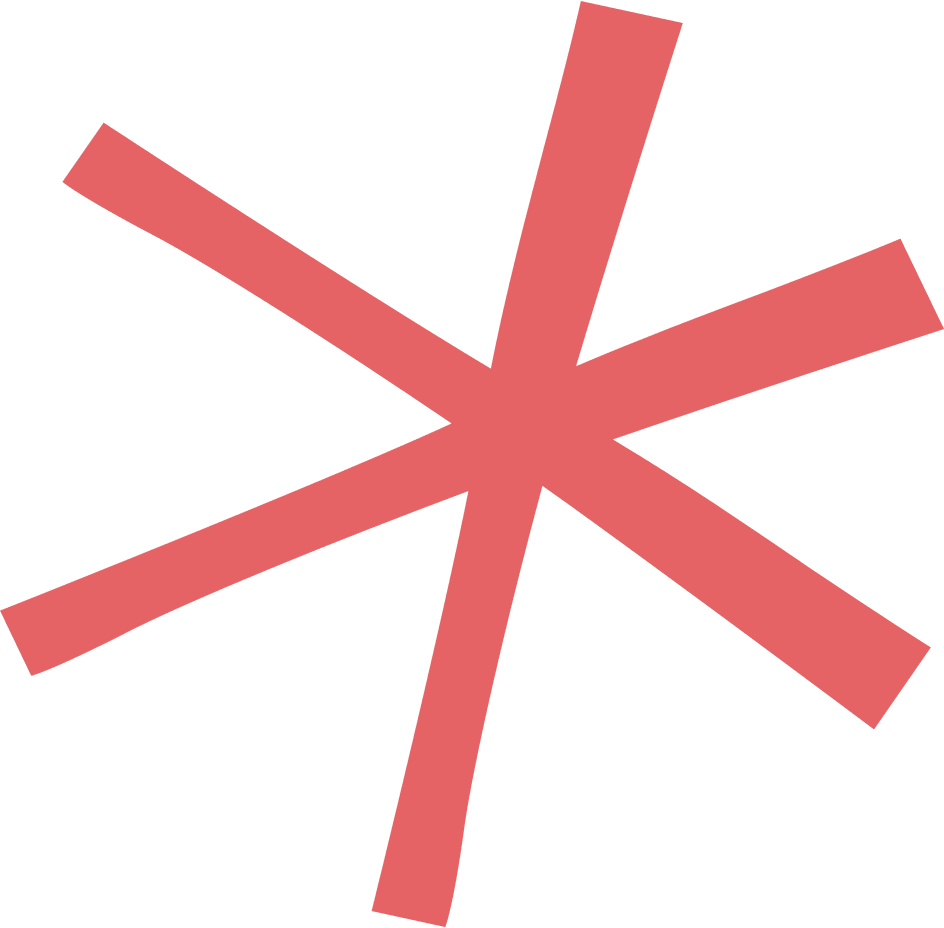 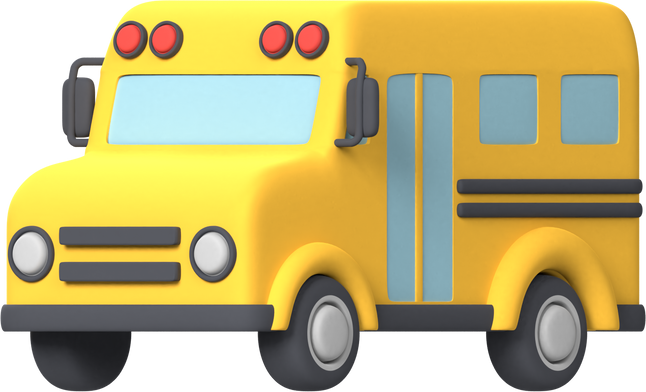 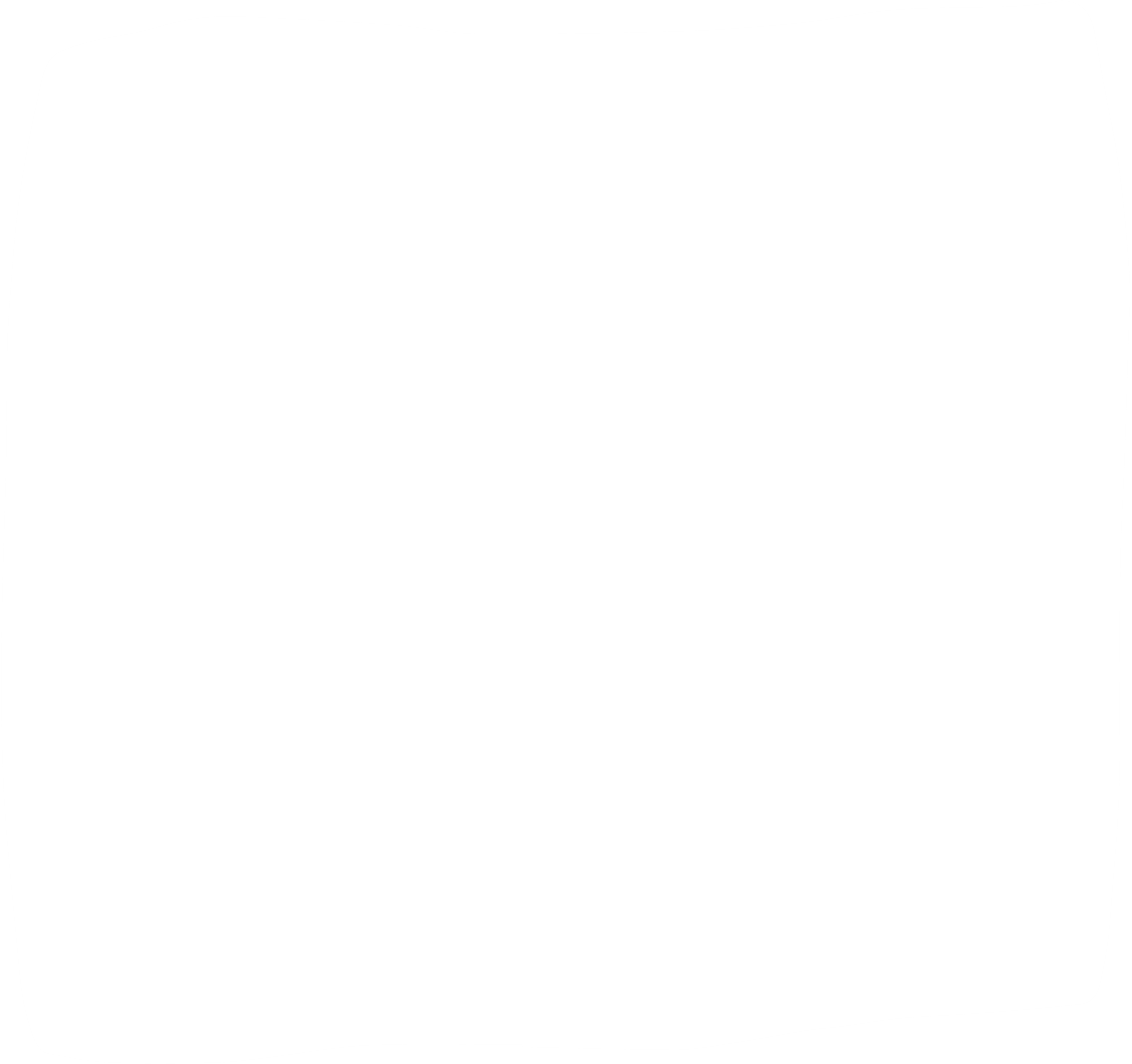 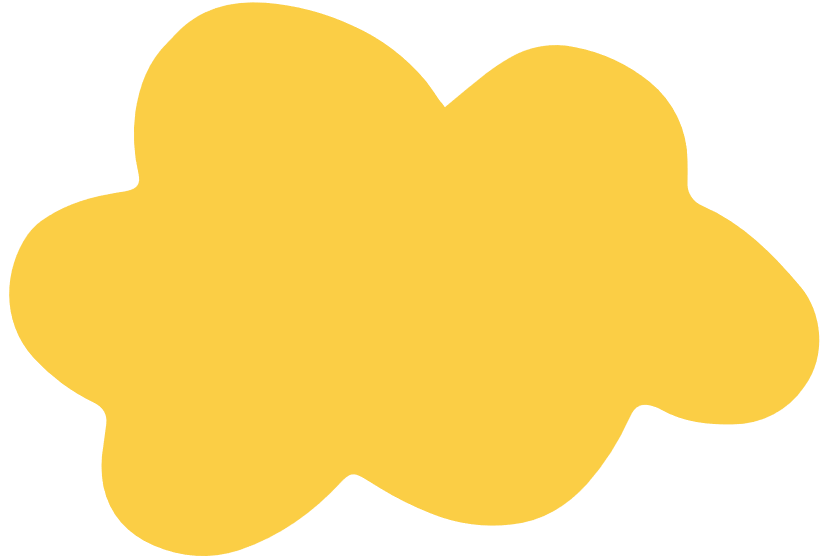 PHIẾU HỌC TẬP
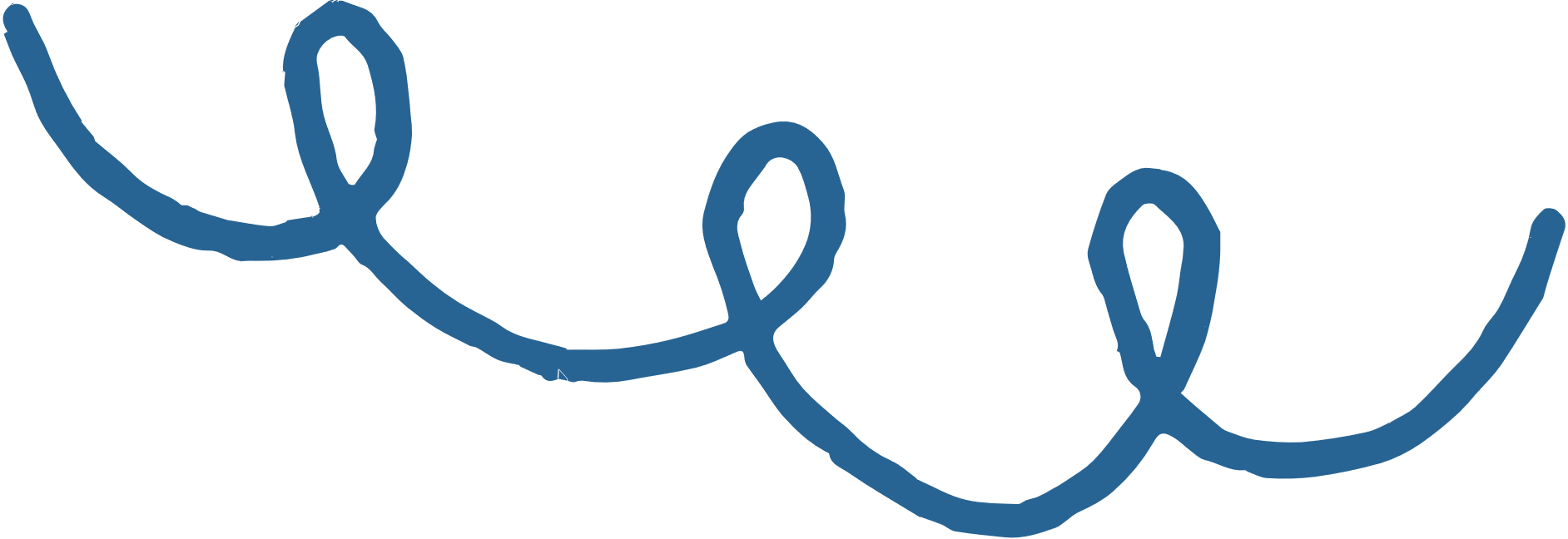 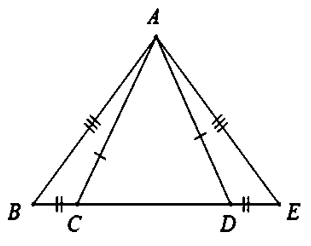 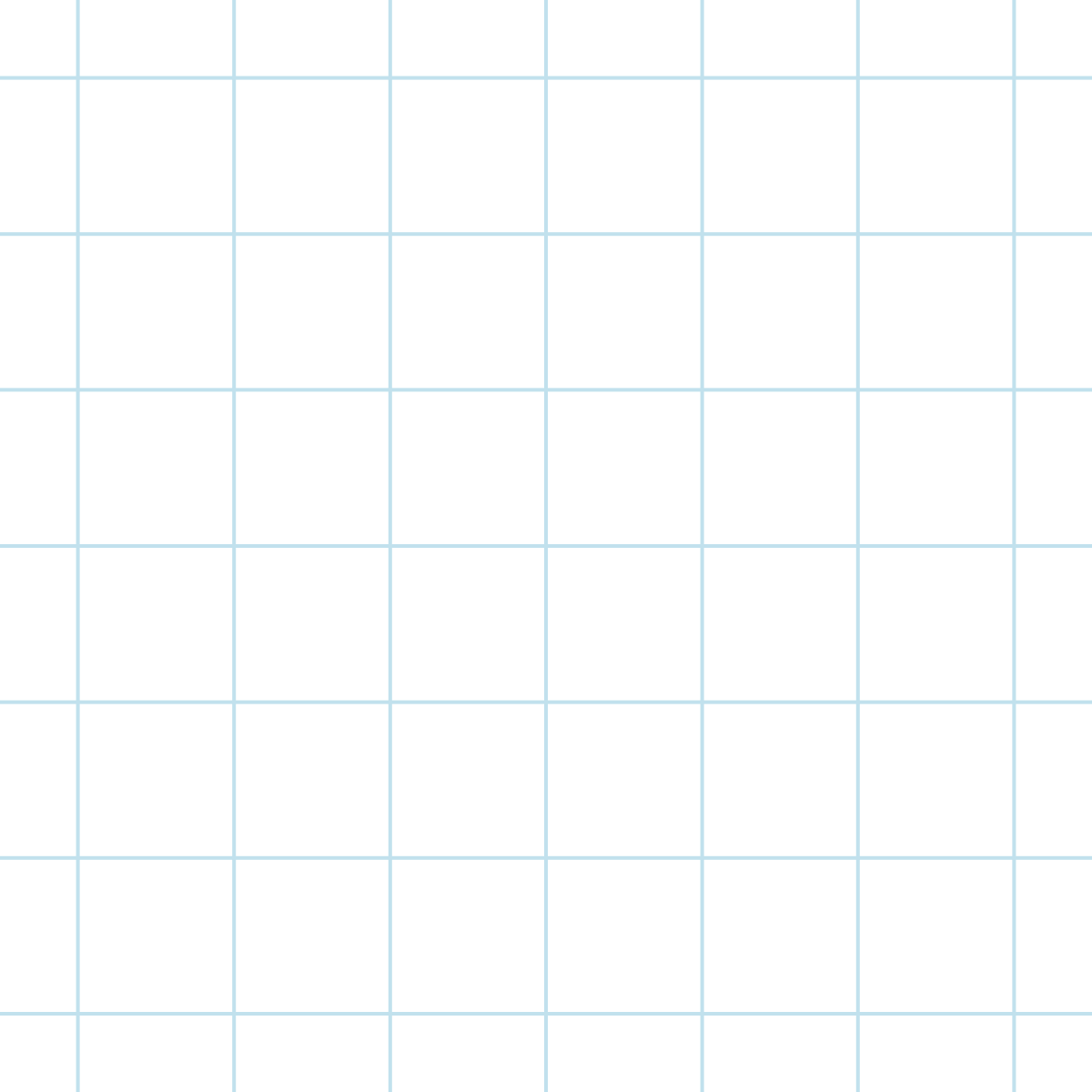 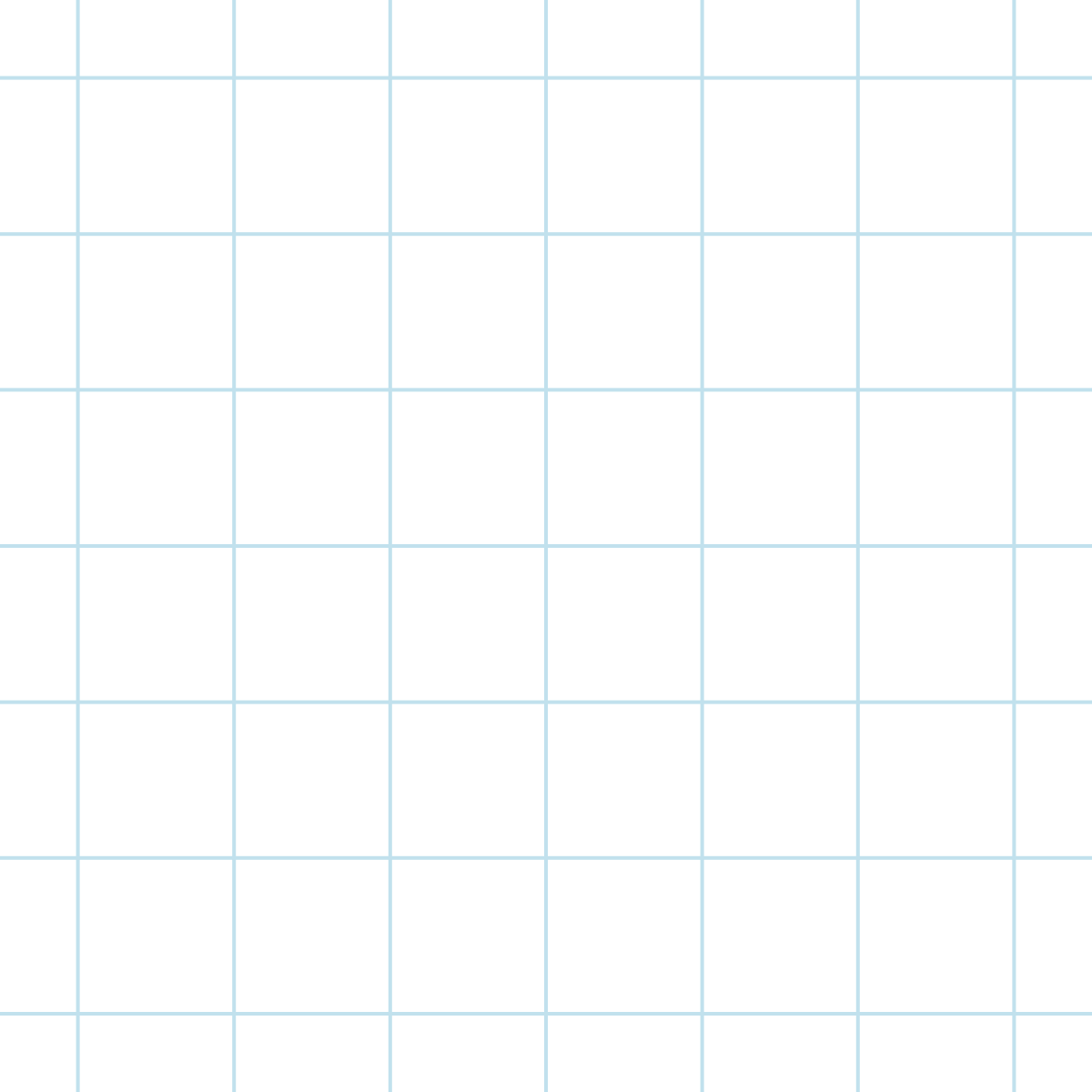 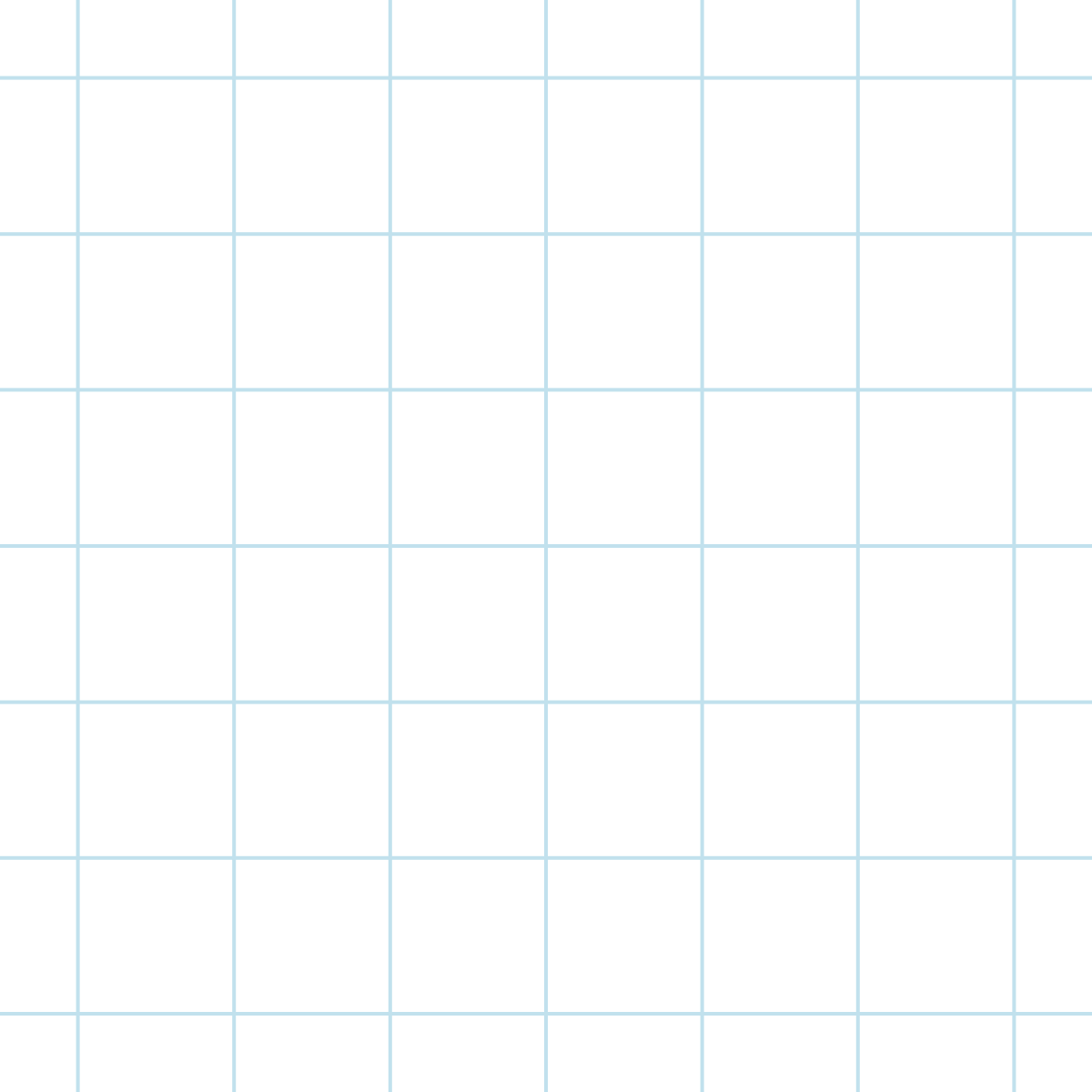 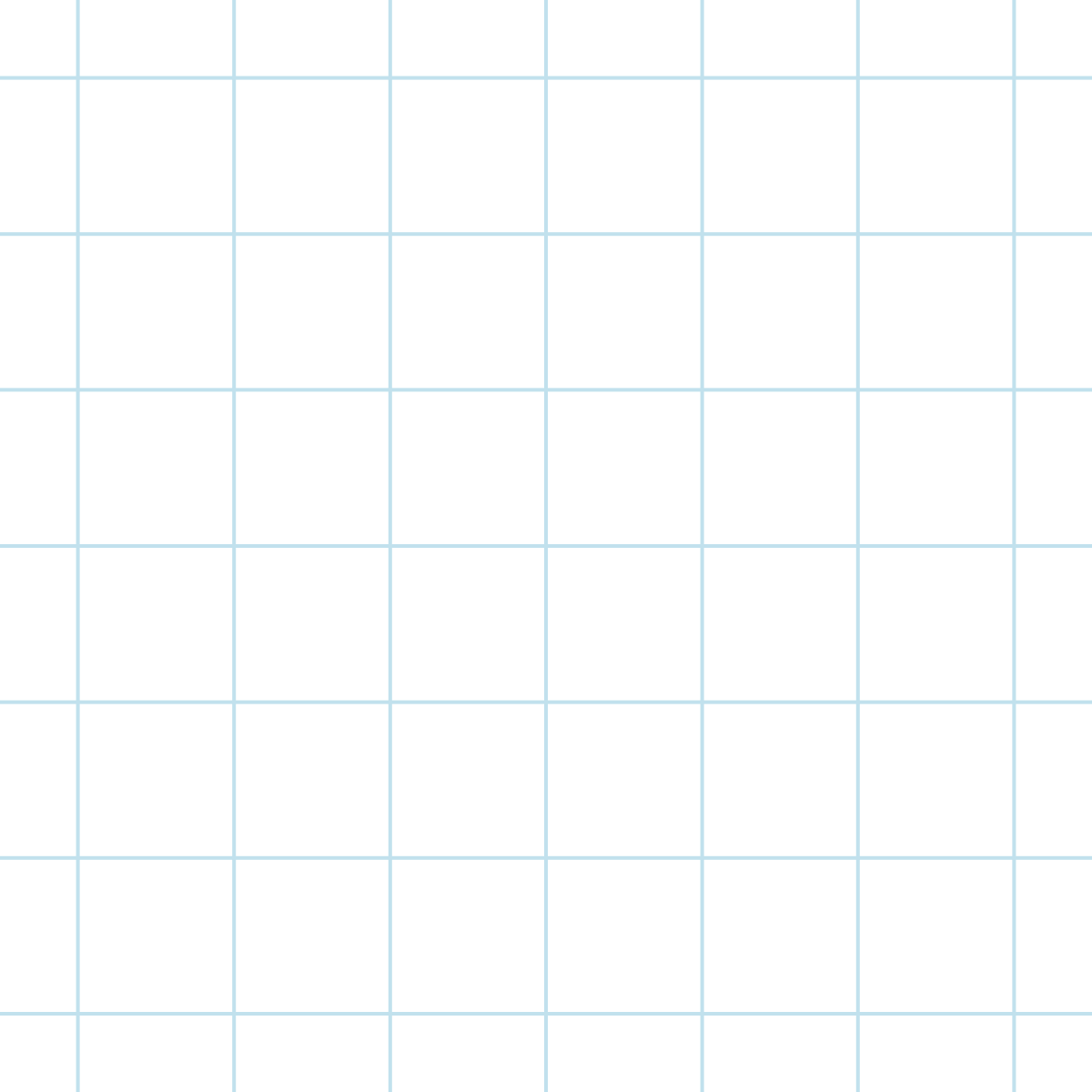 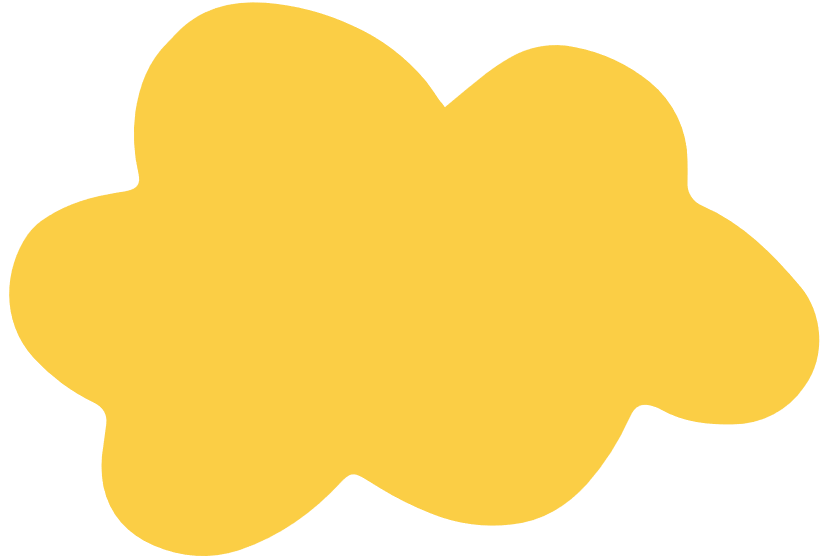 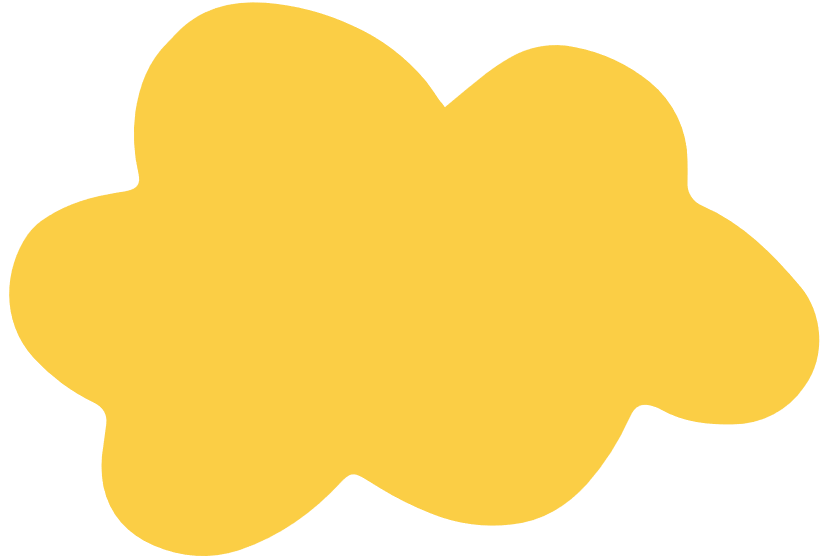 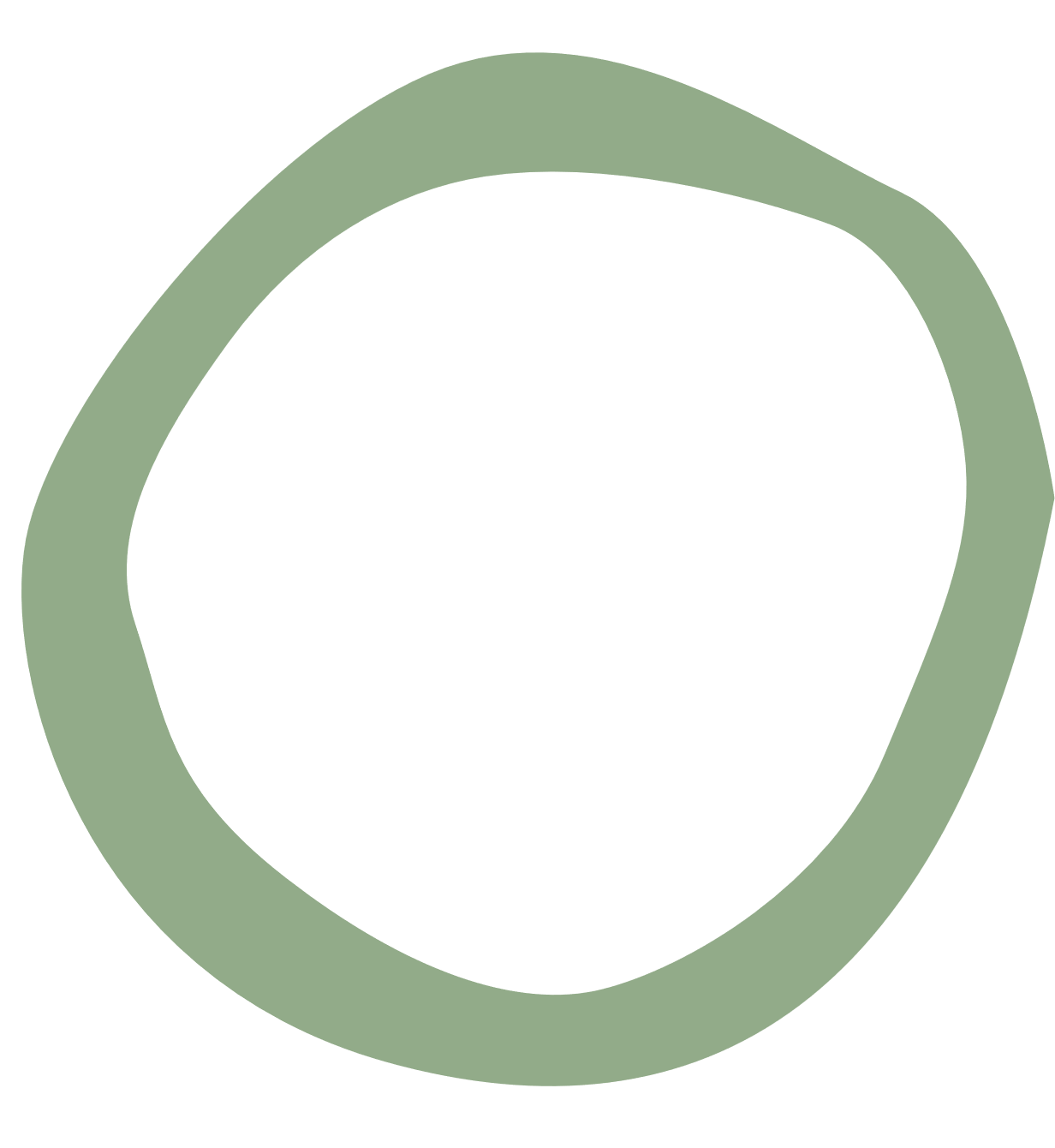 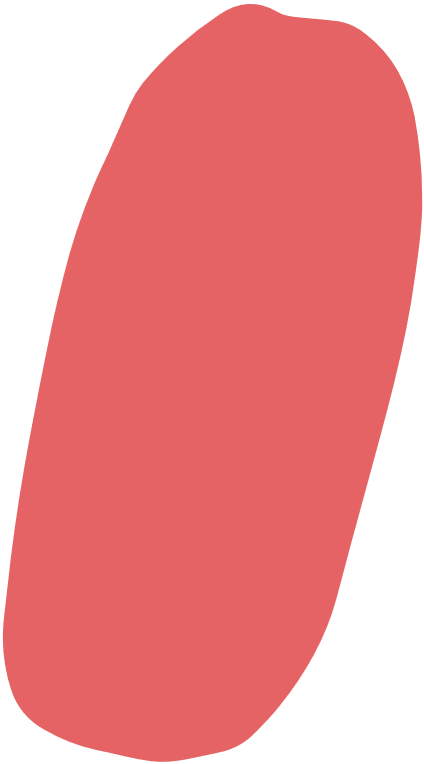 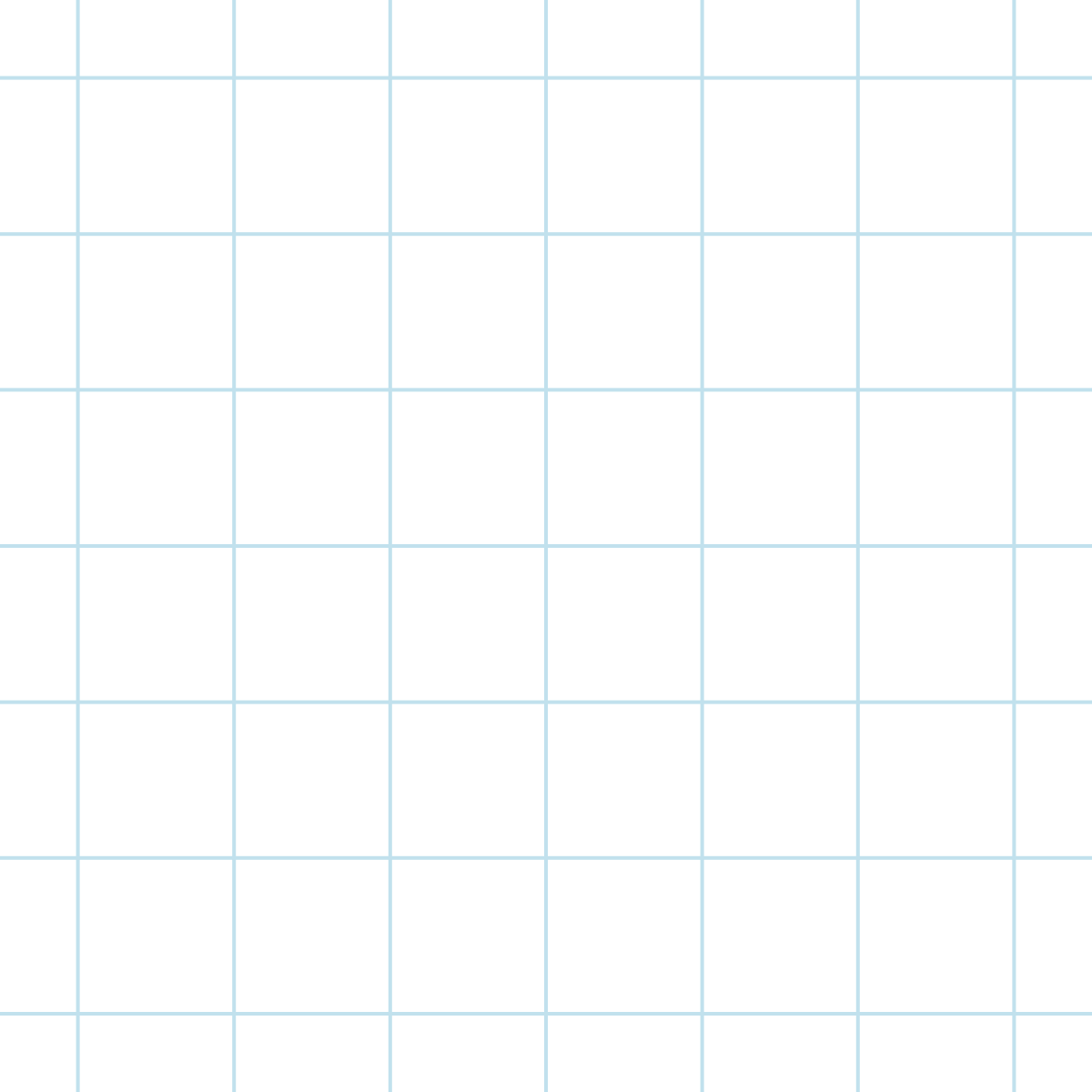 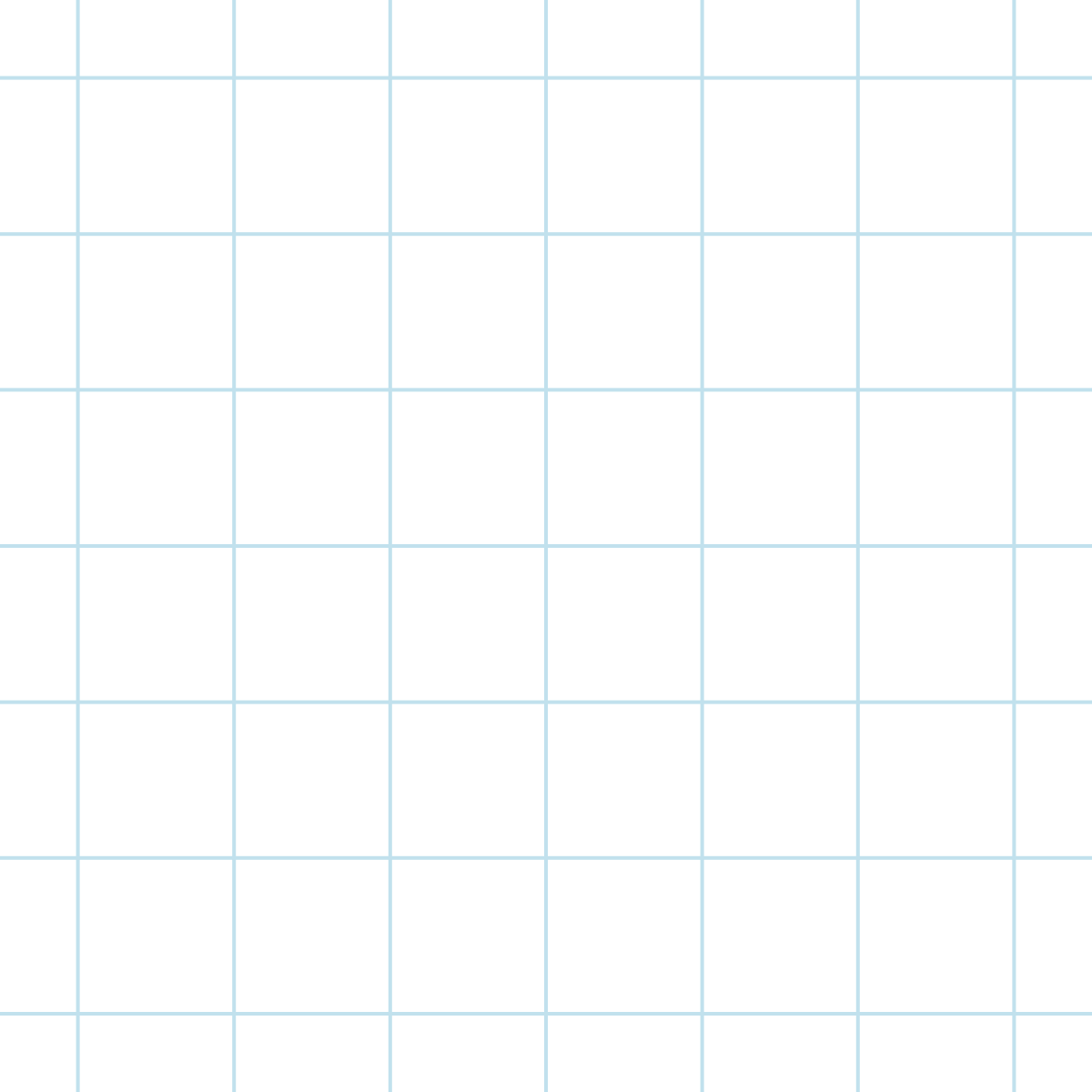 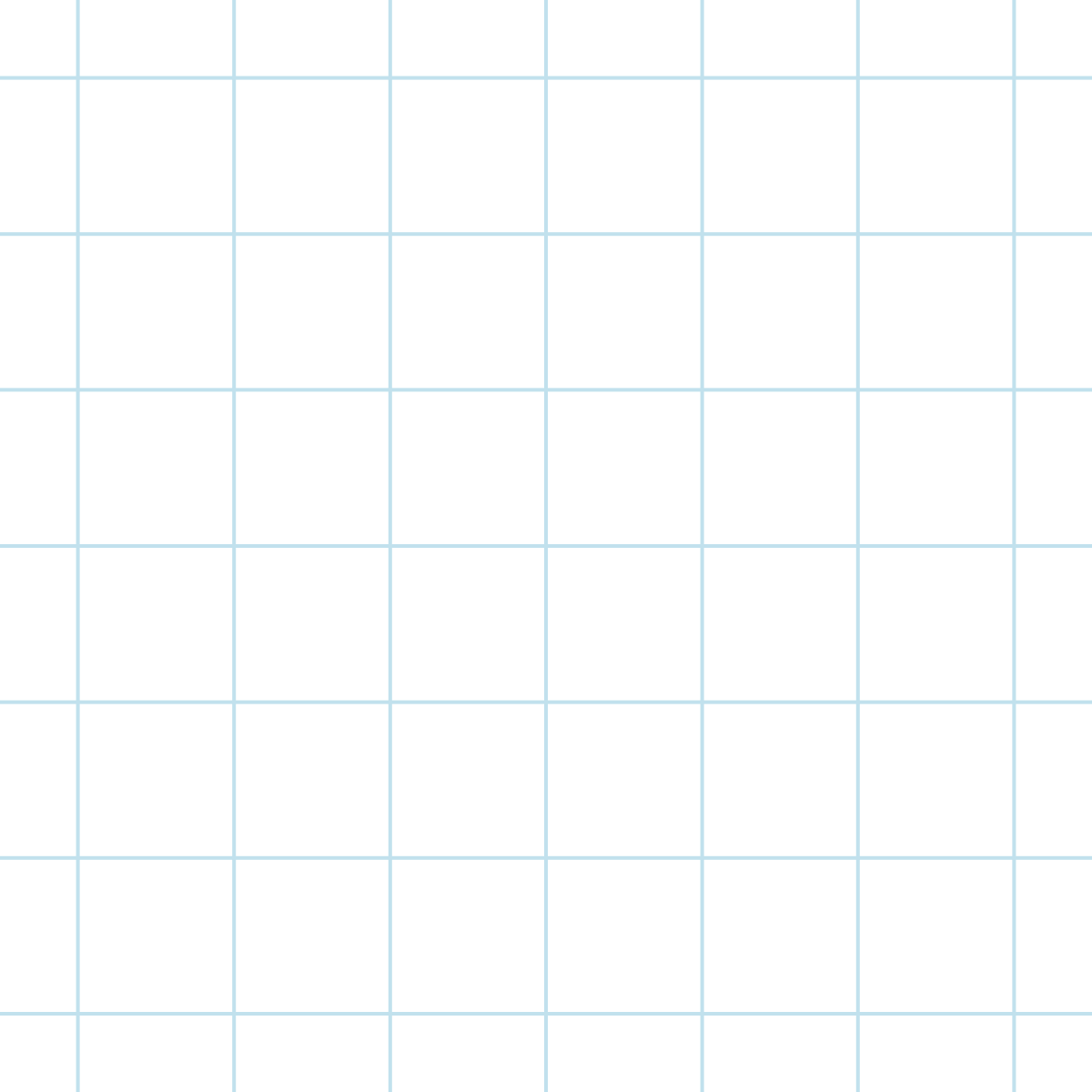 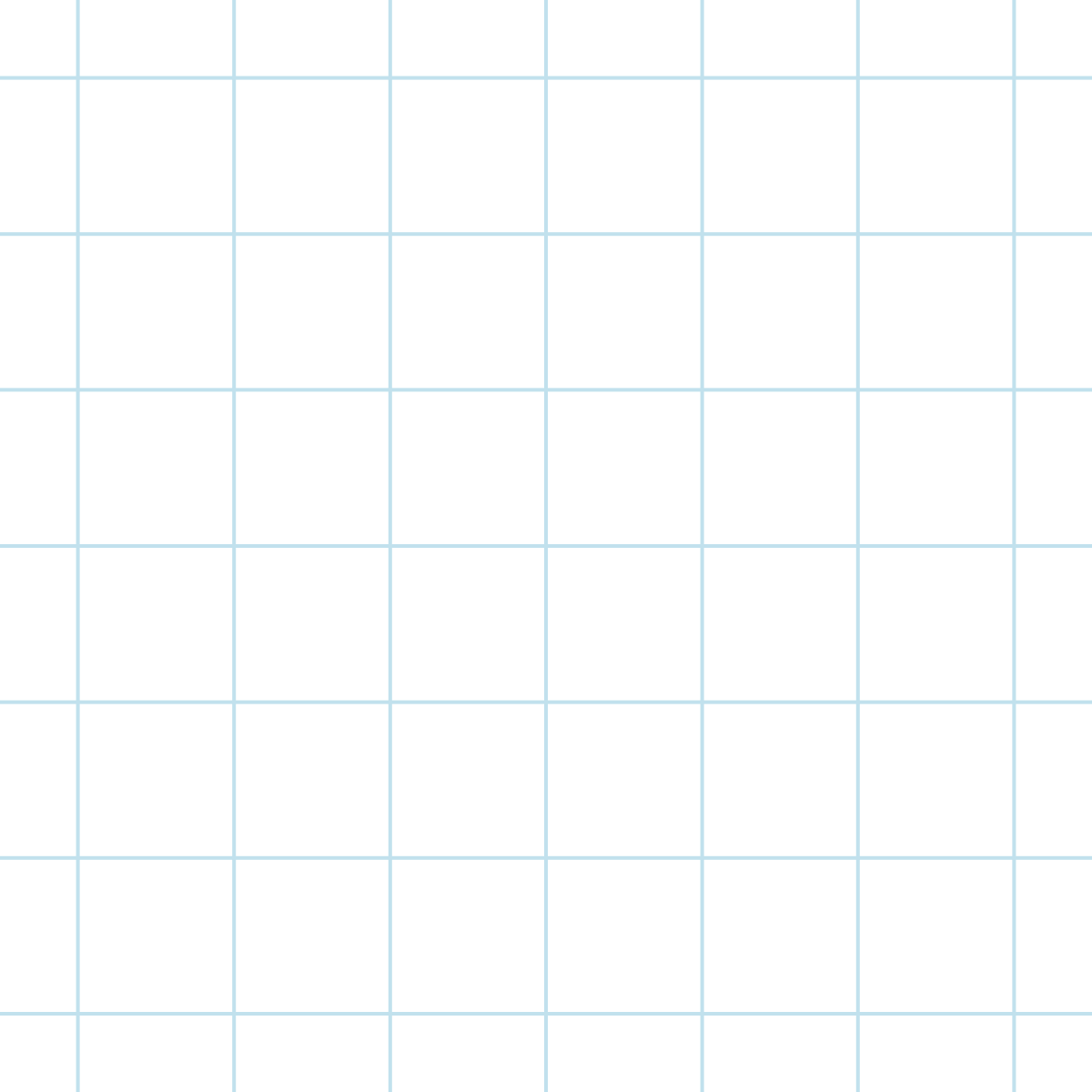 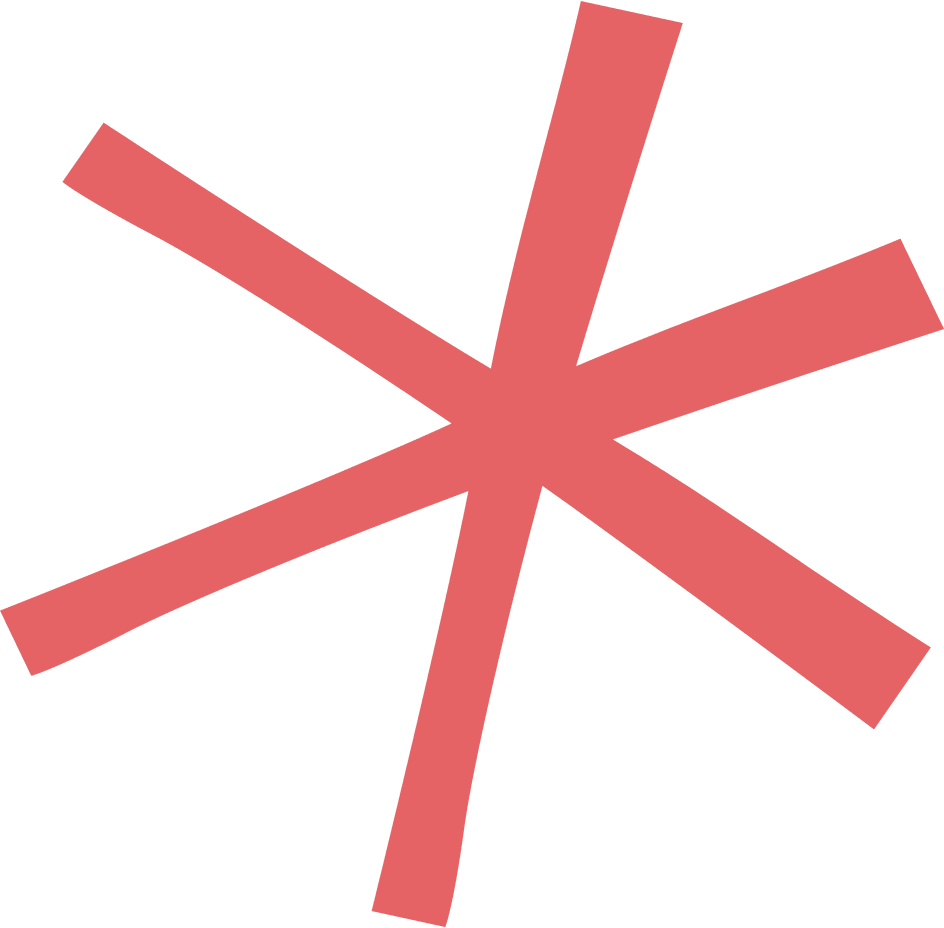 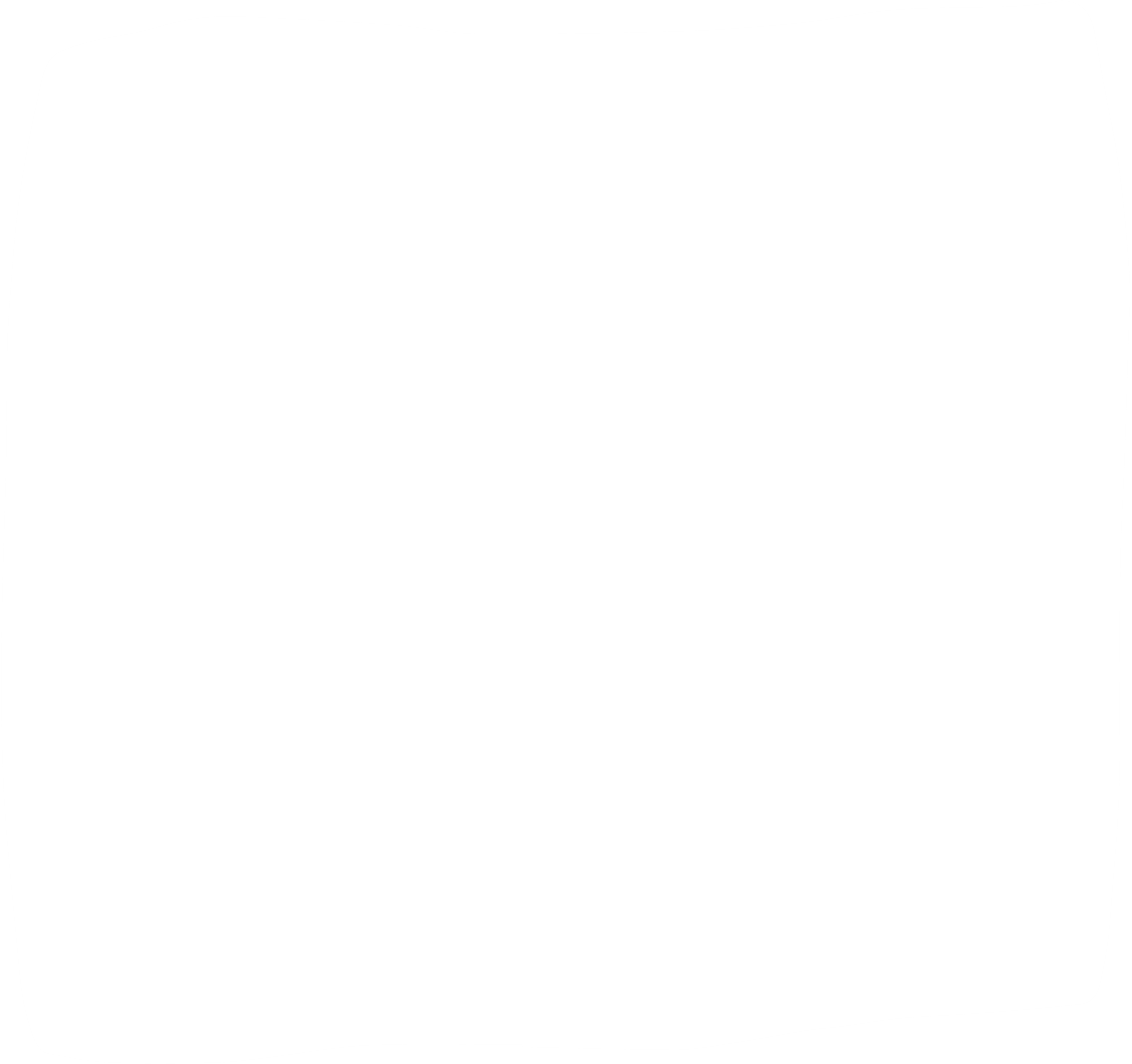 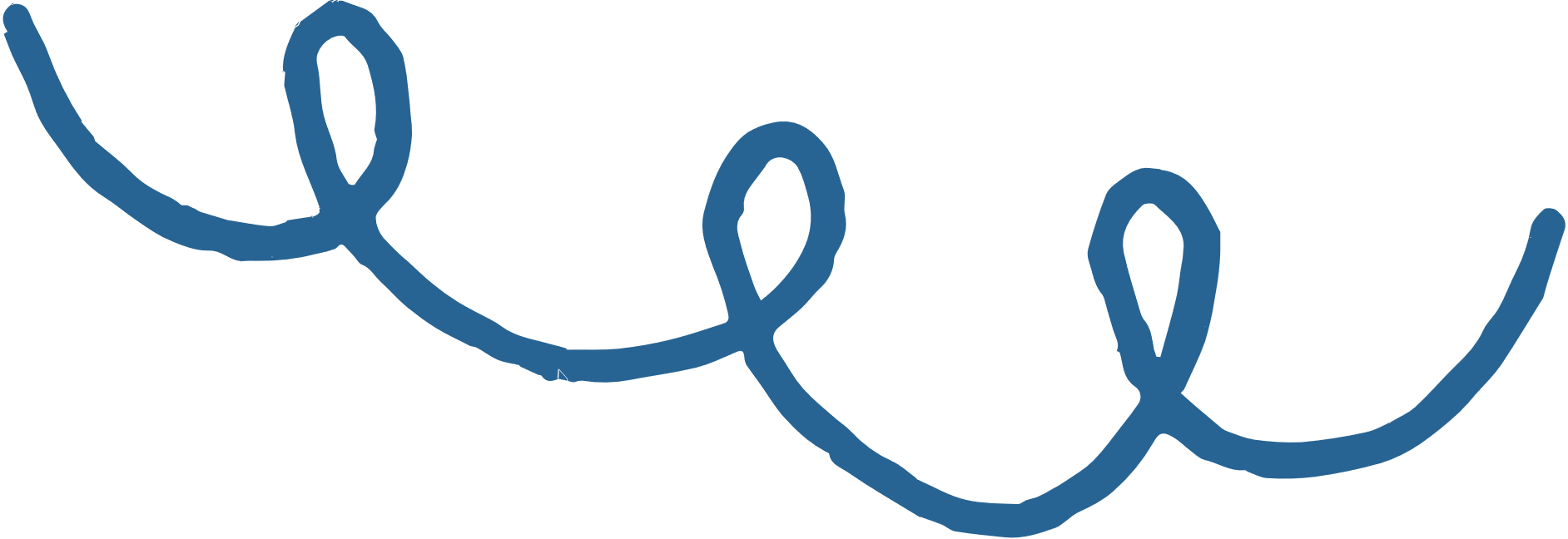 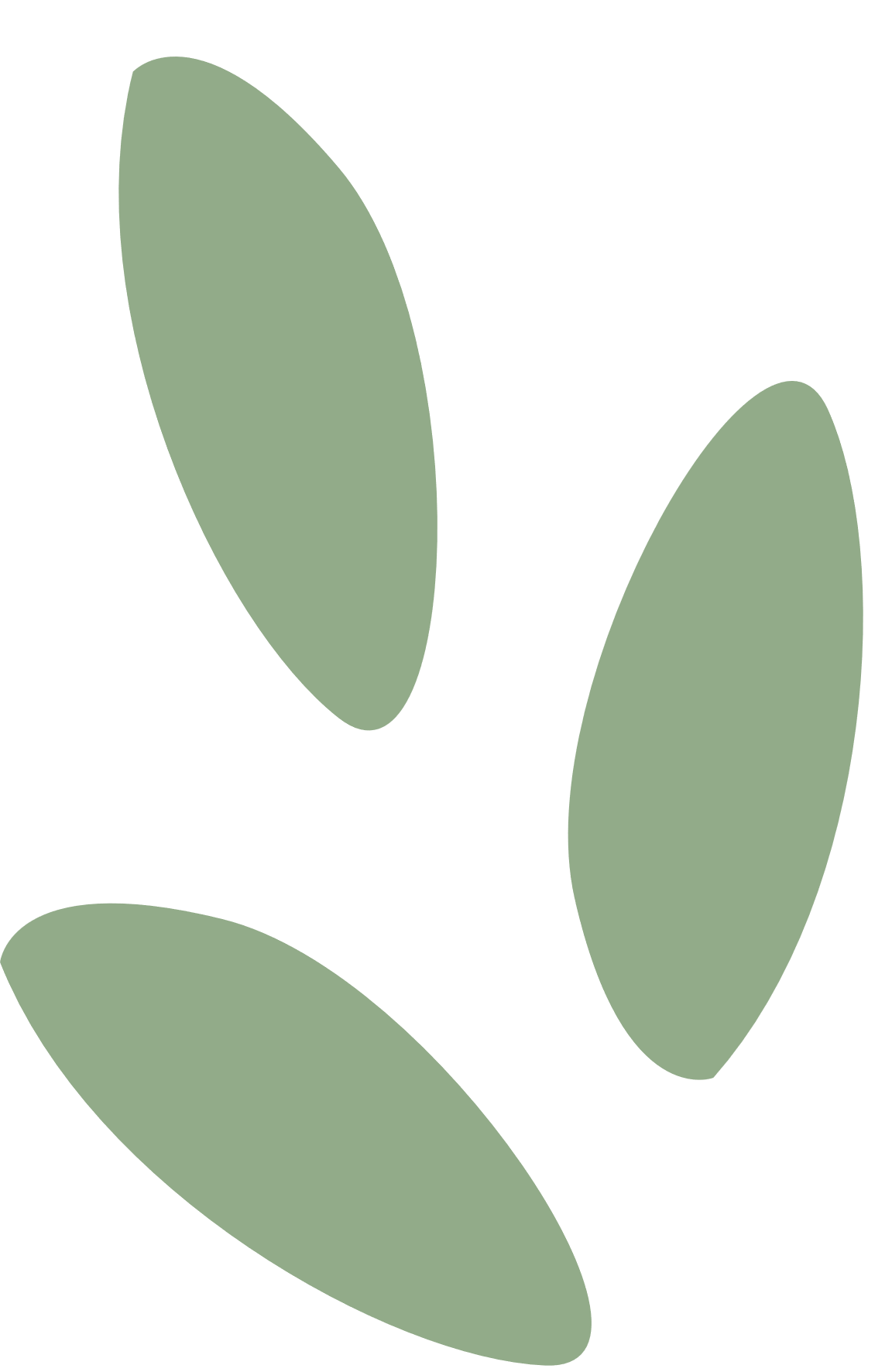 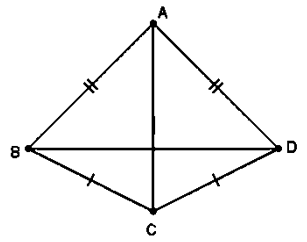 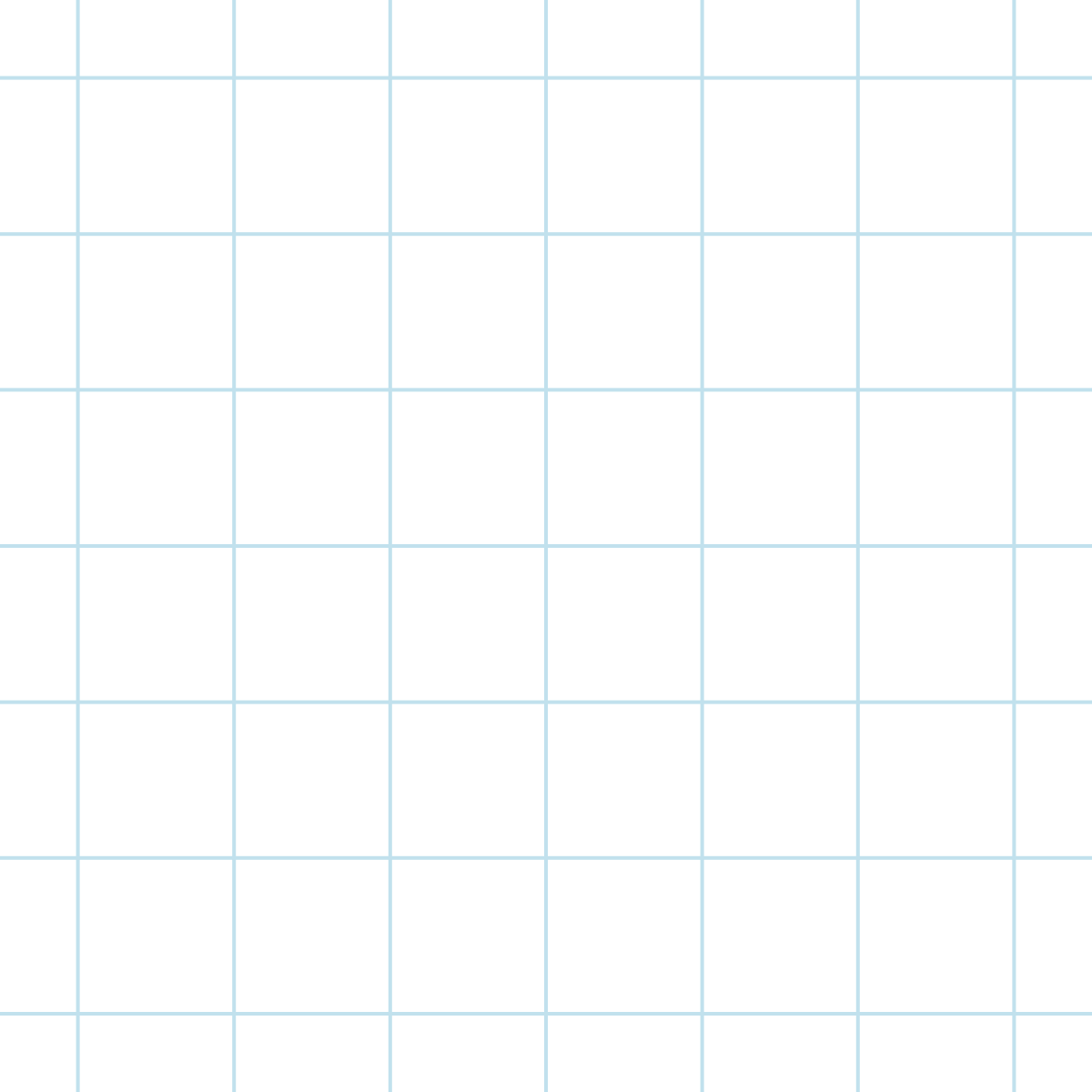 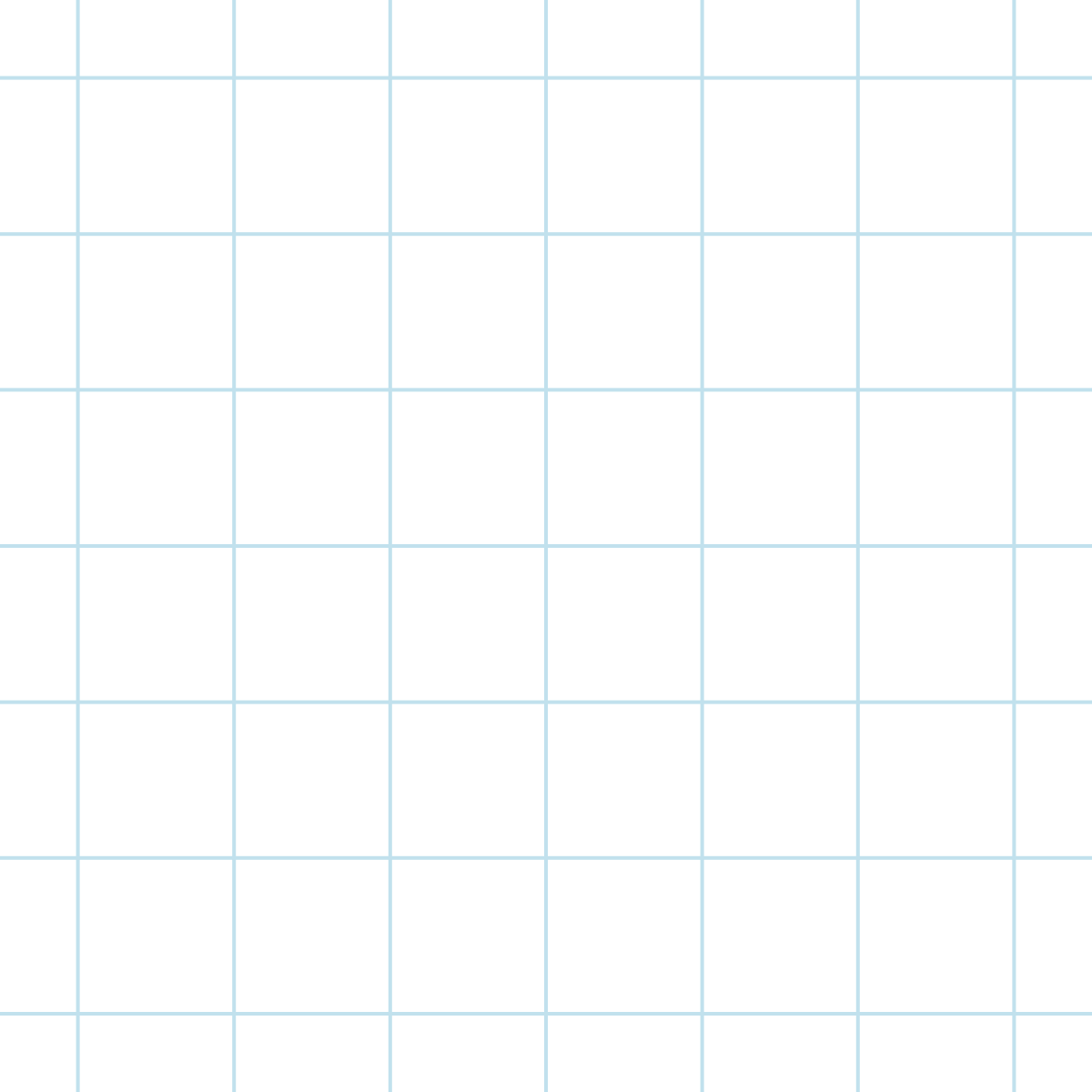 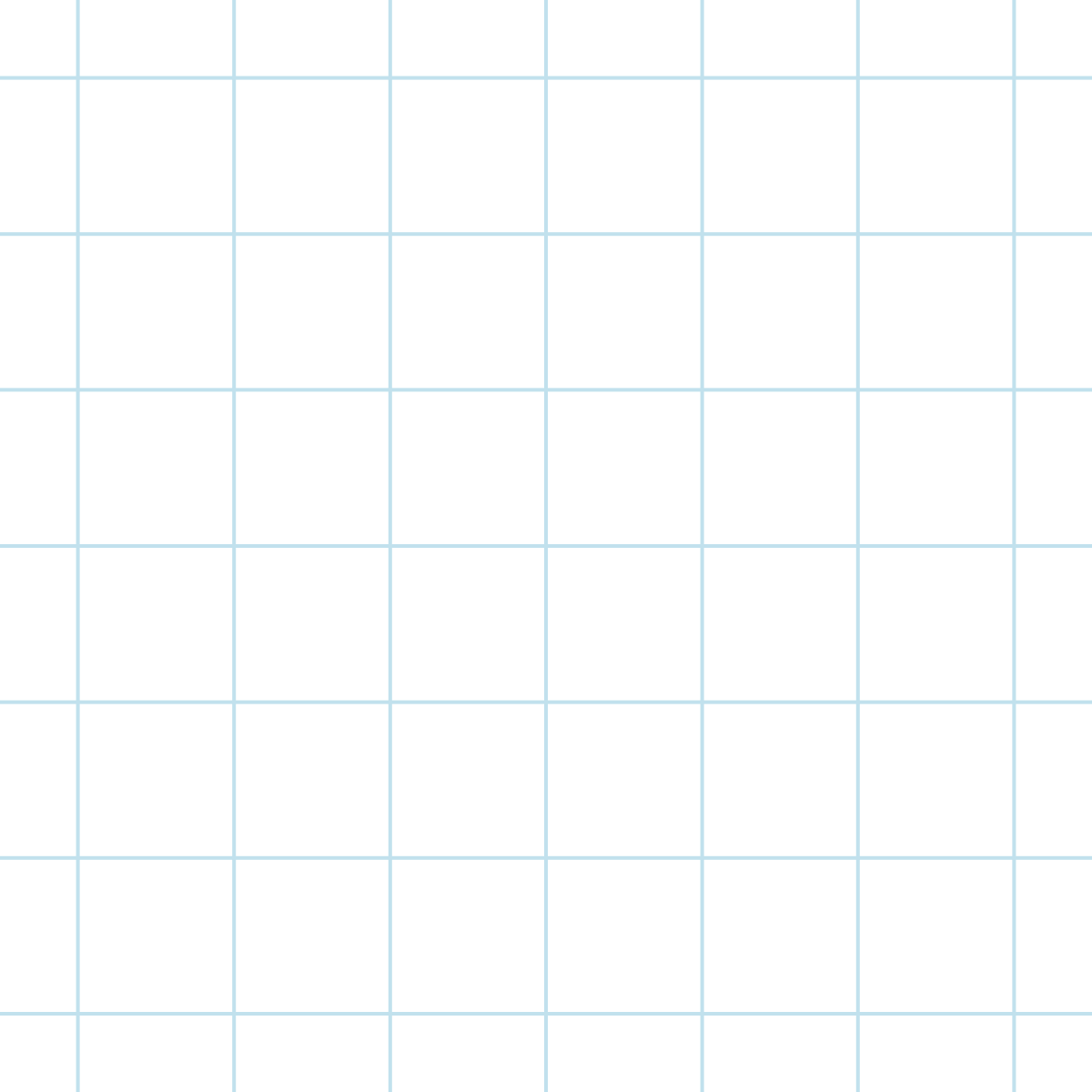 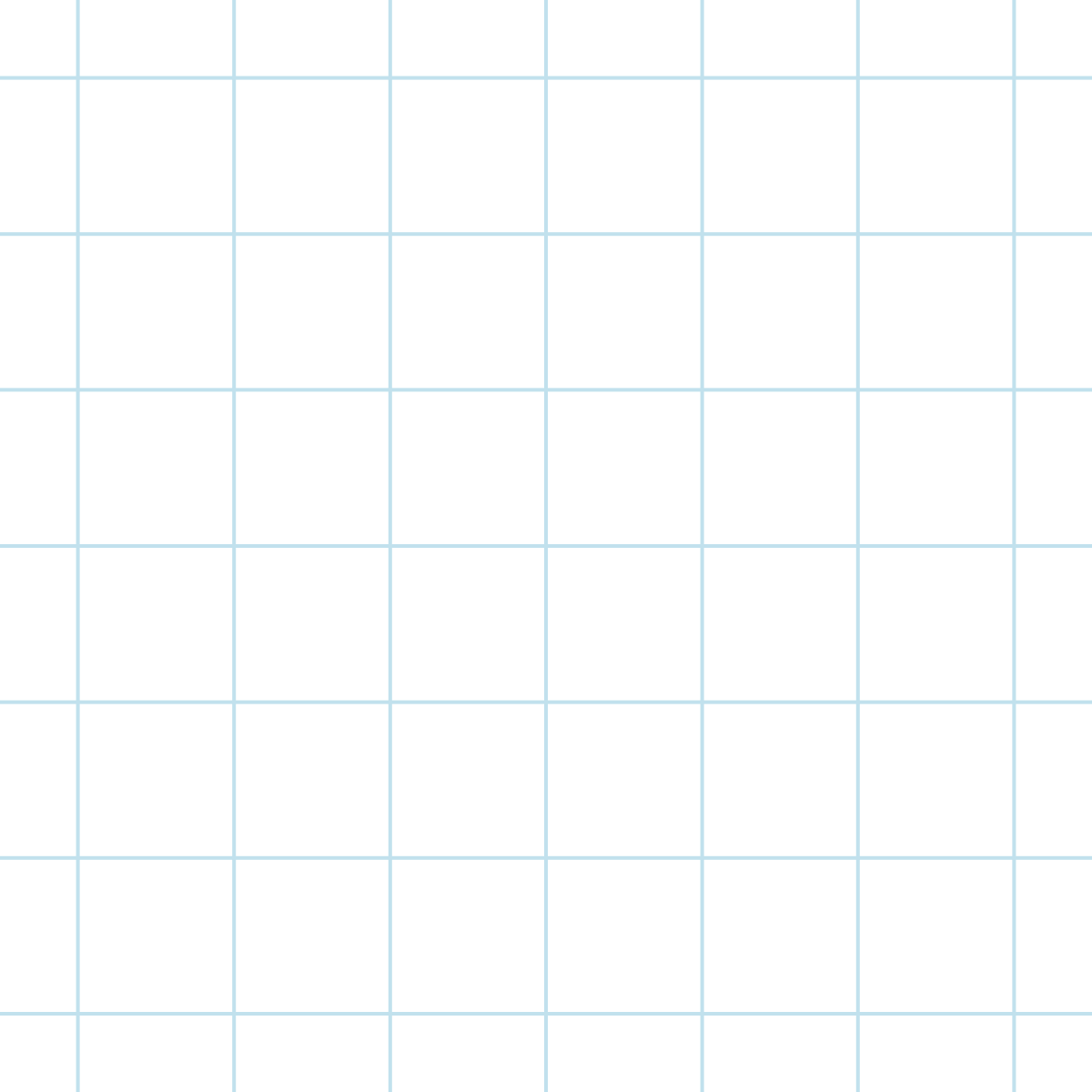 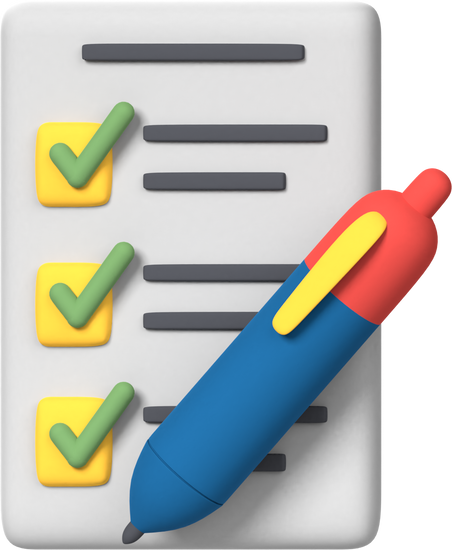 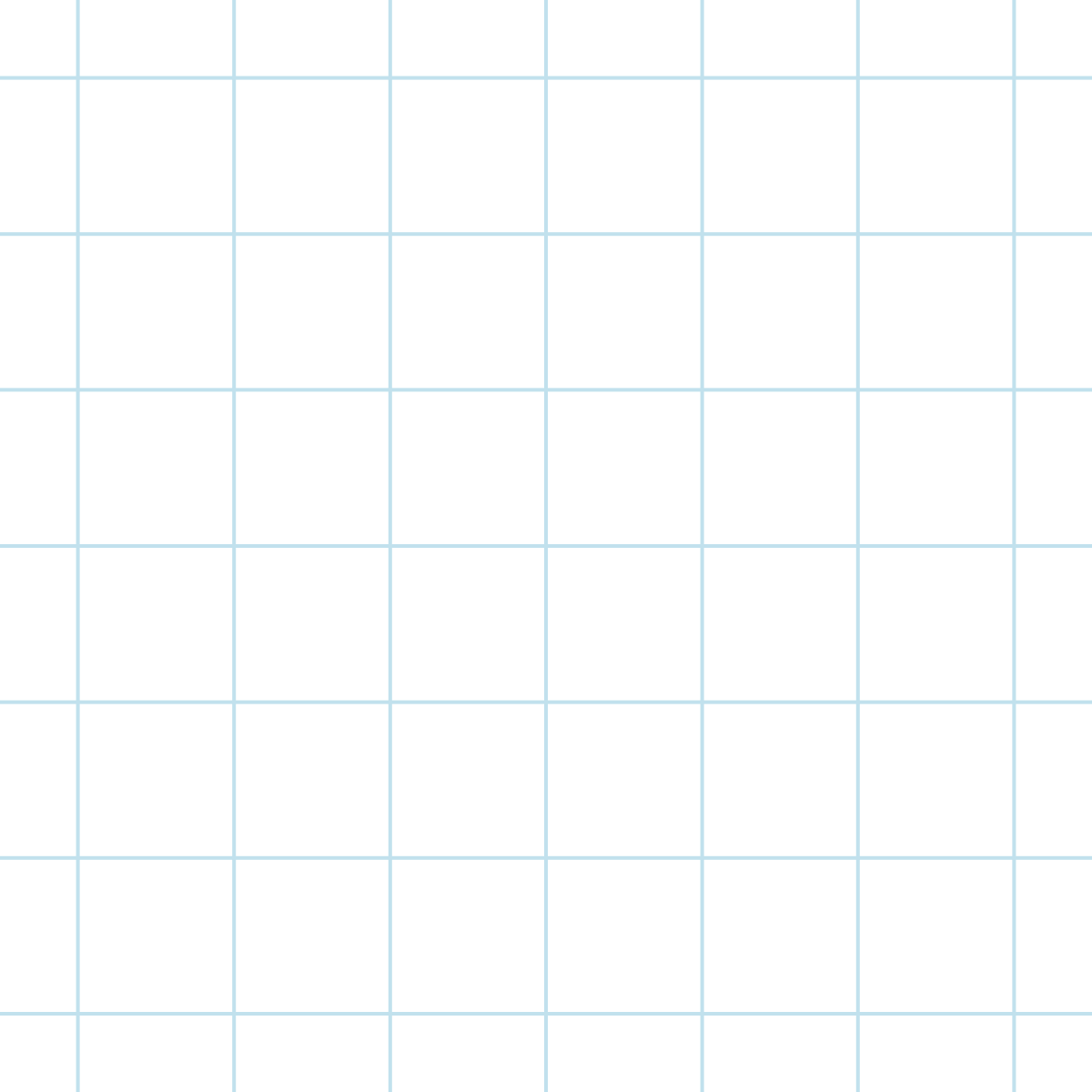 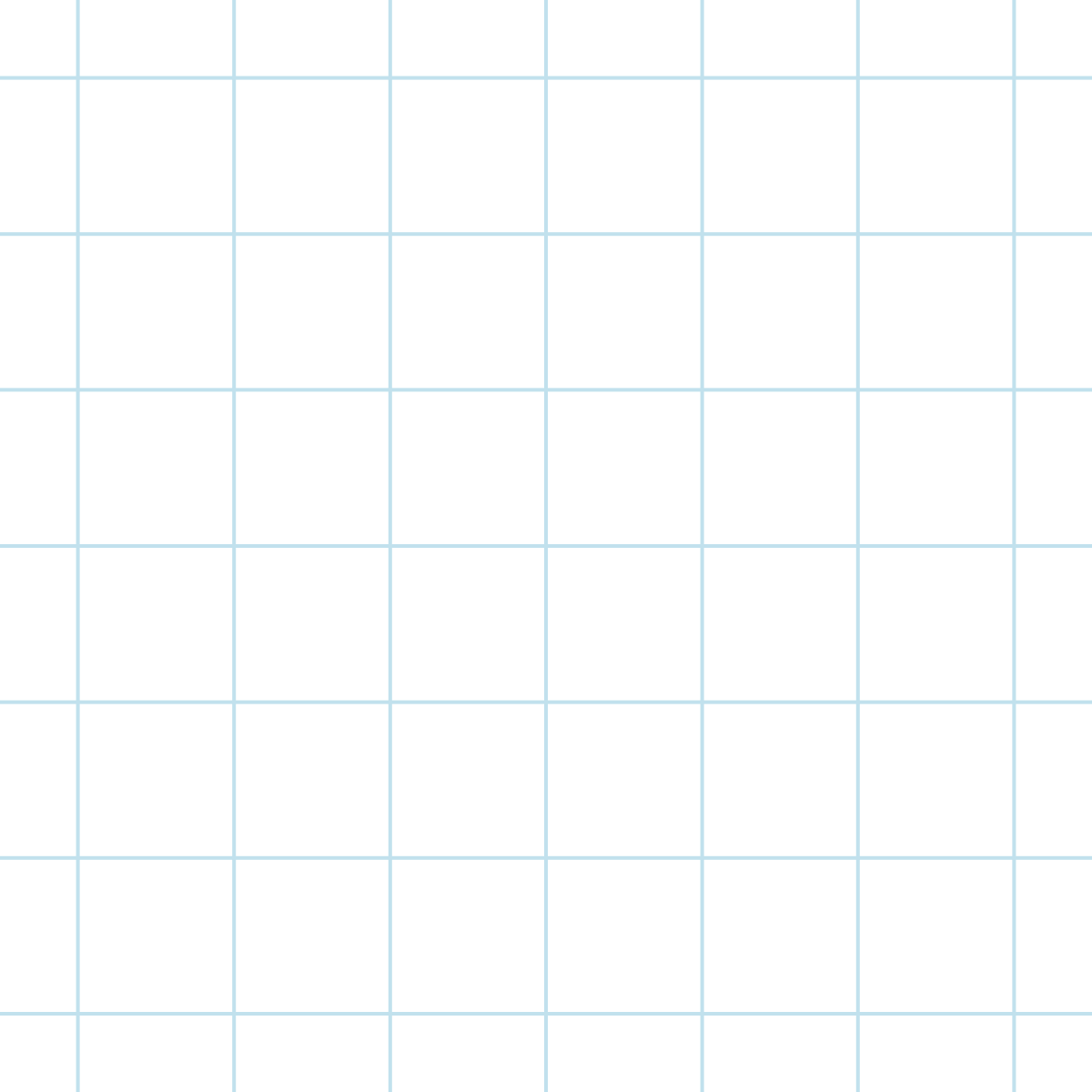 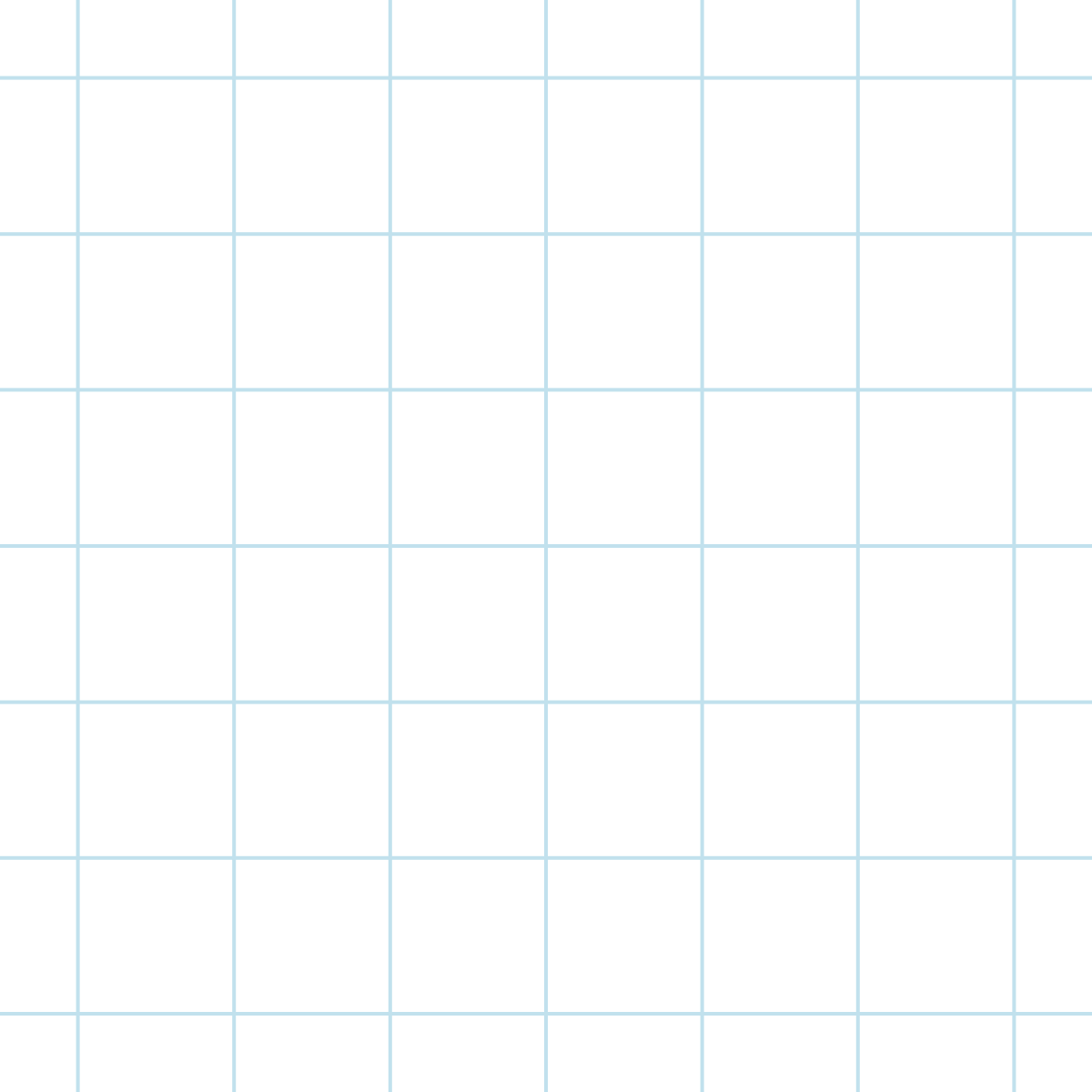 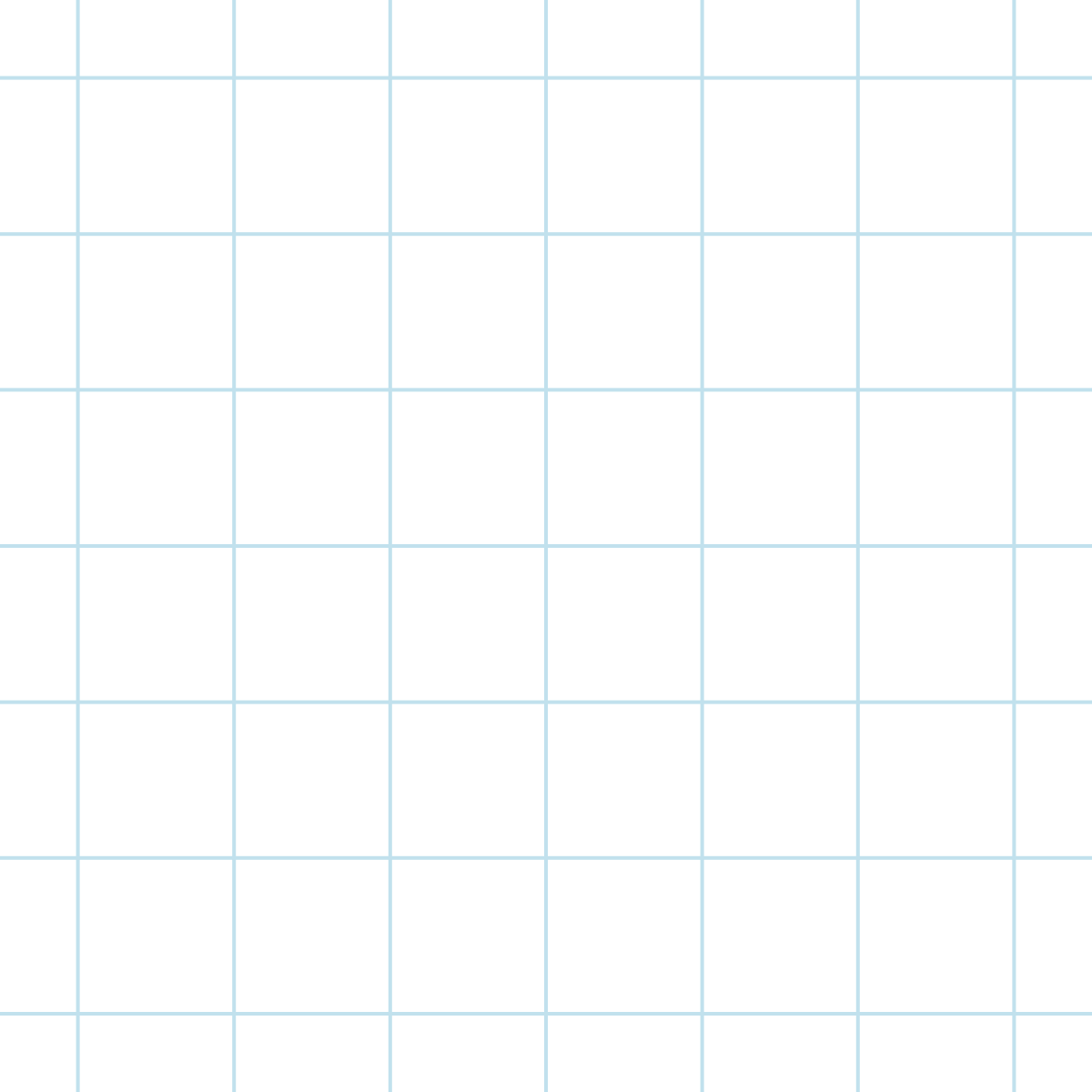 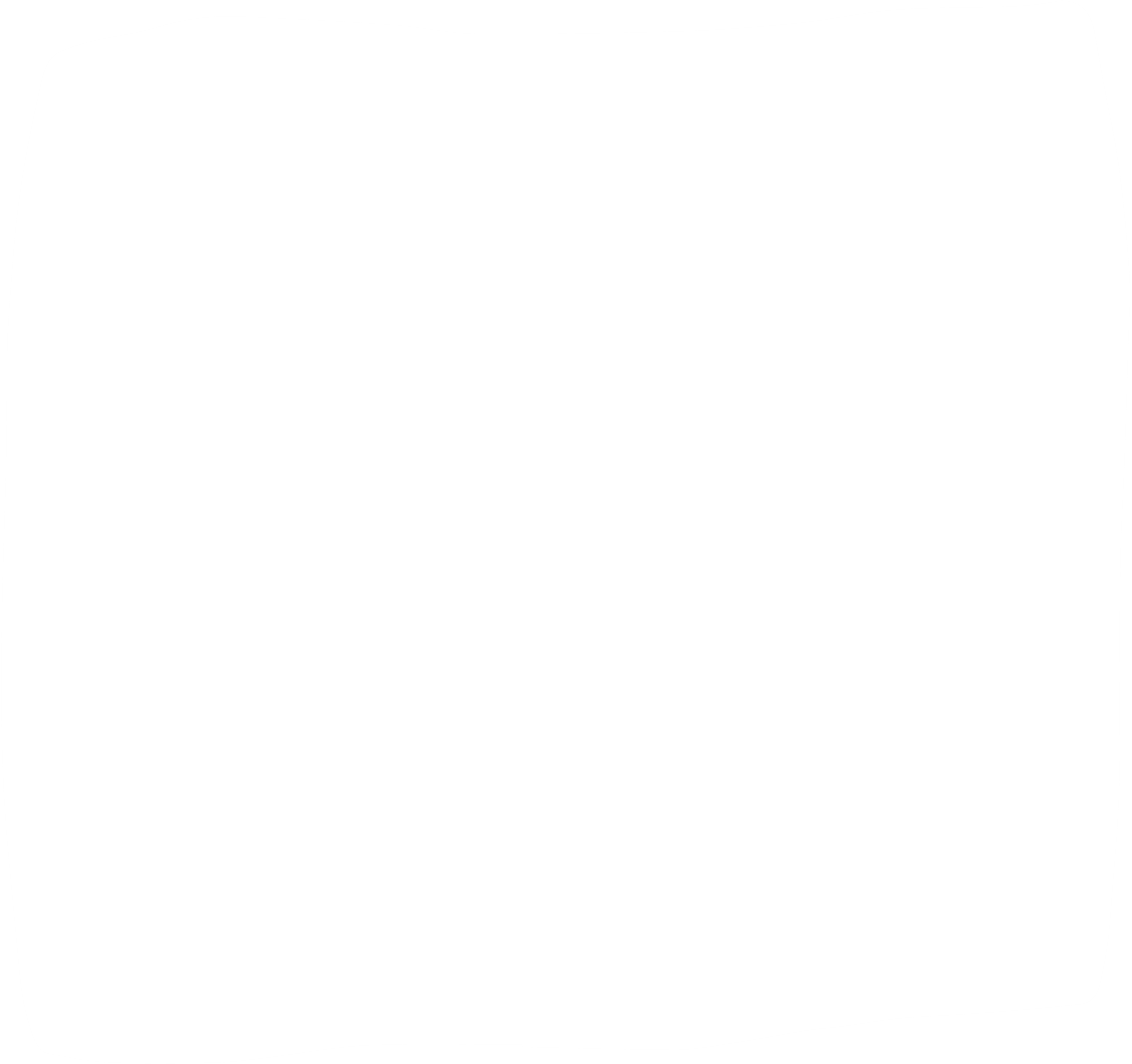 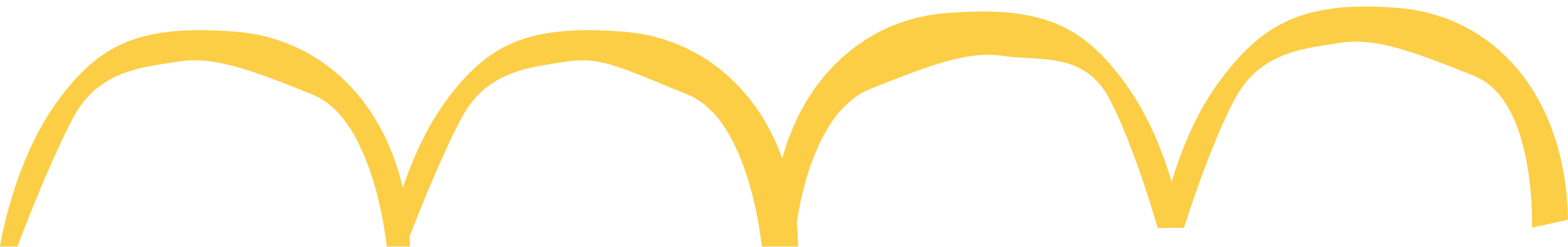 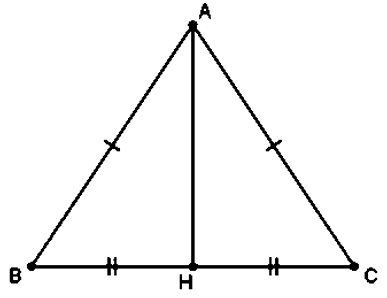 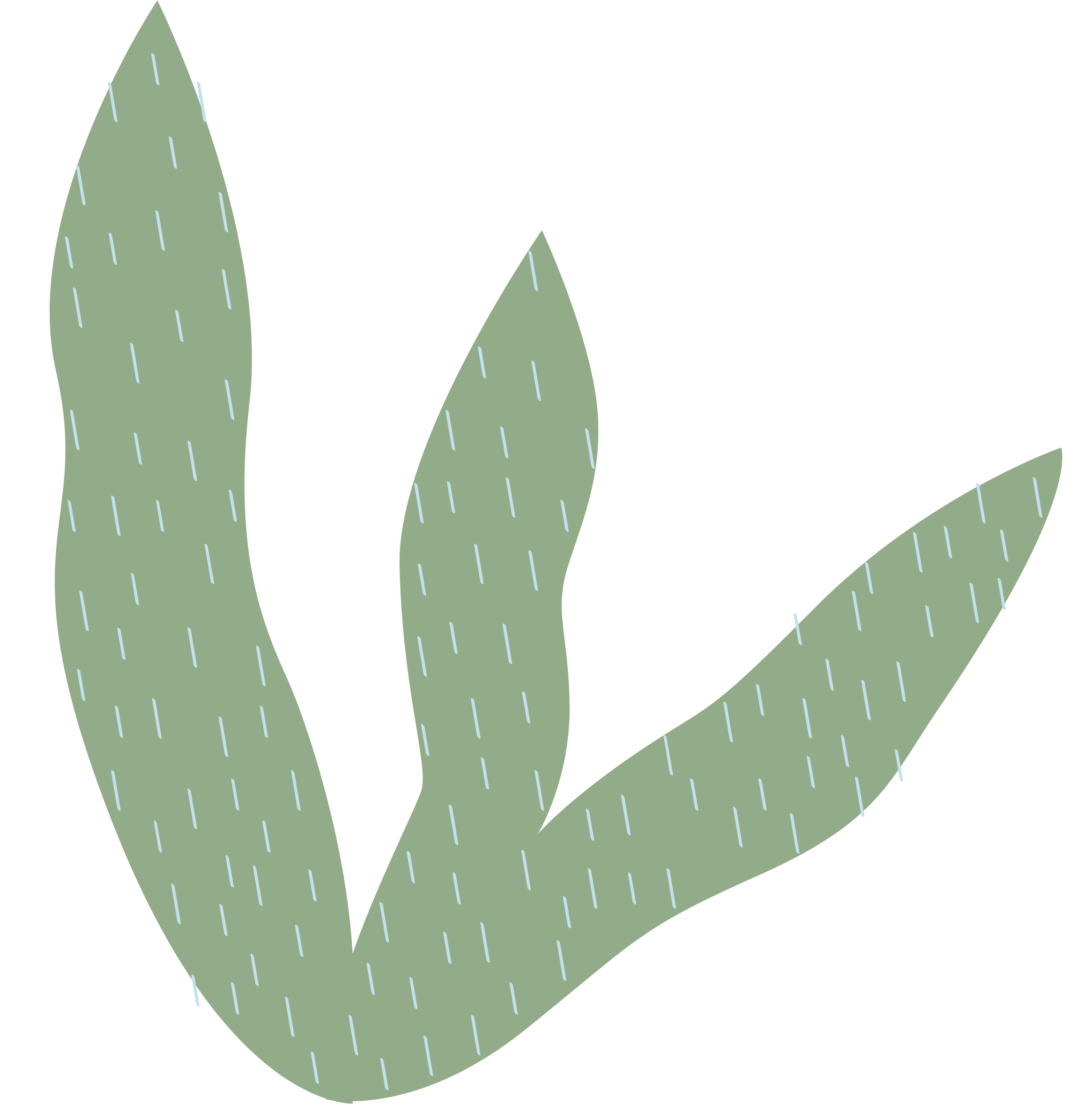 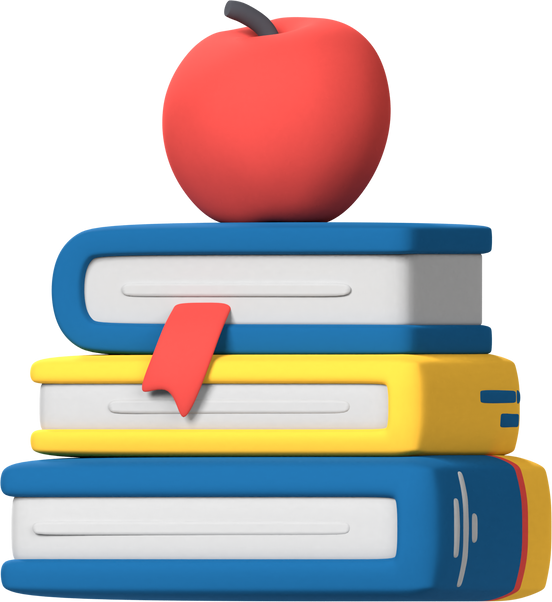 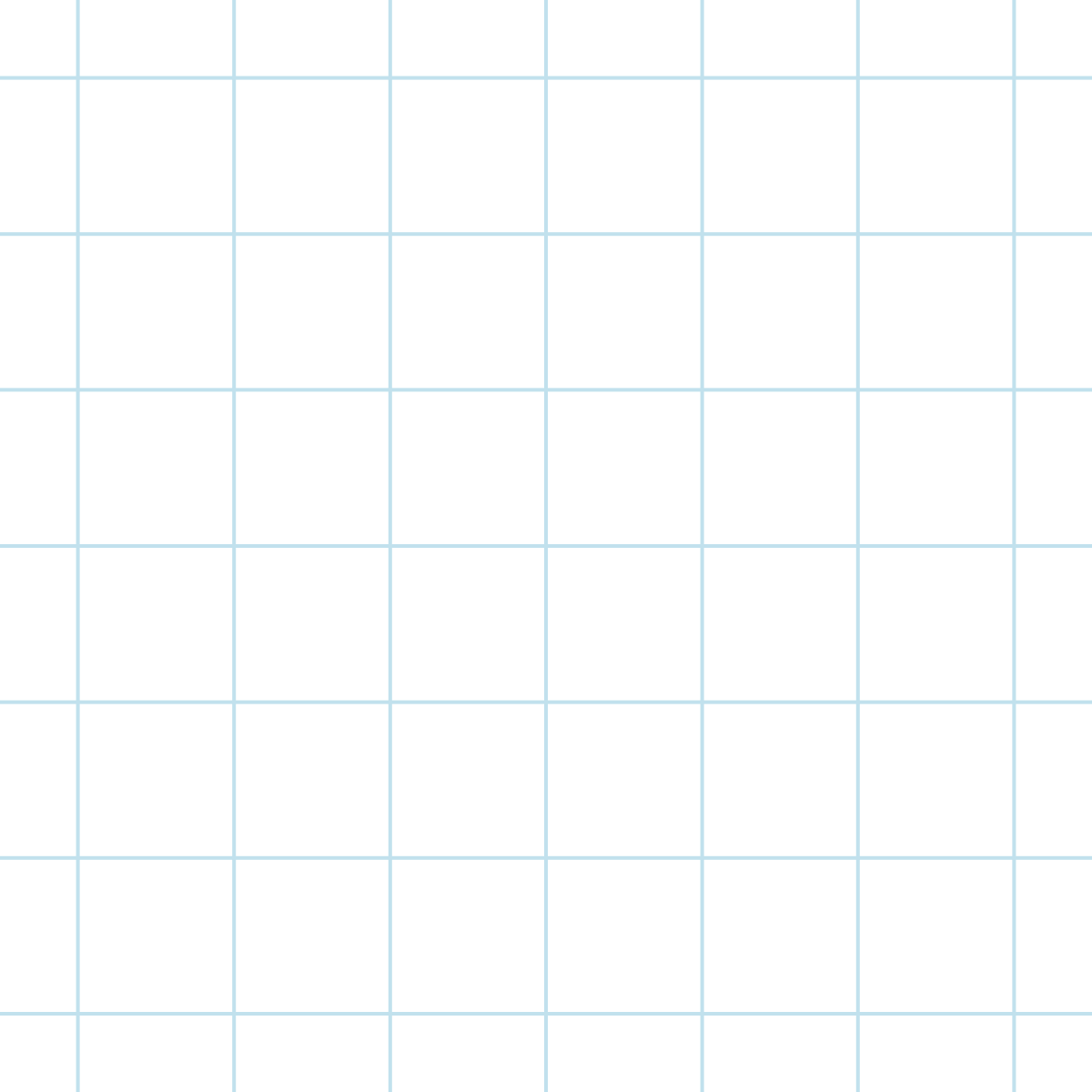 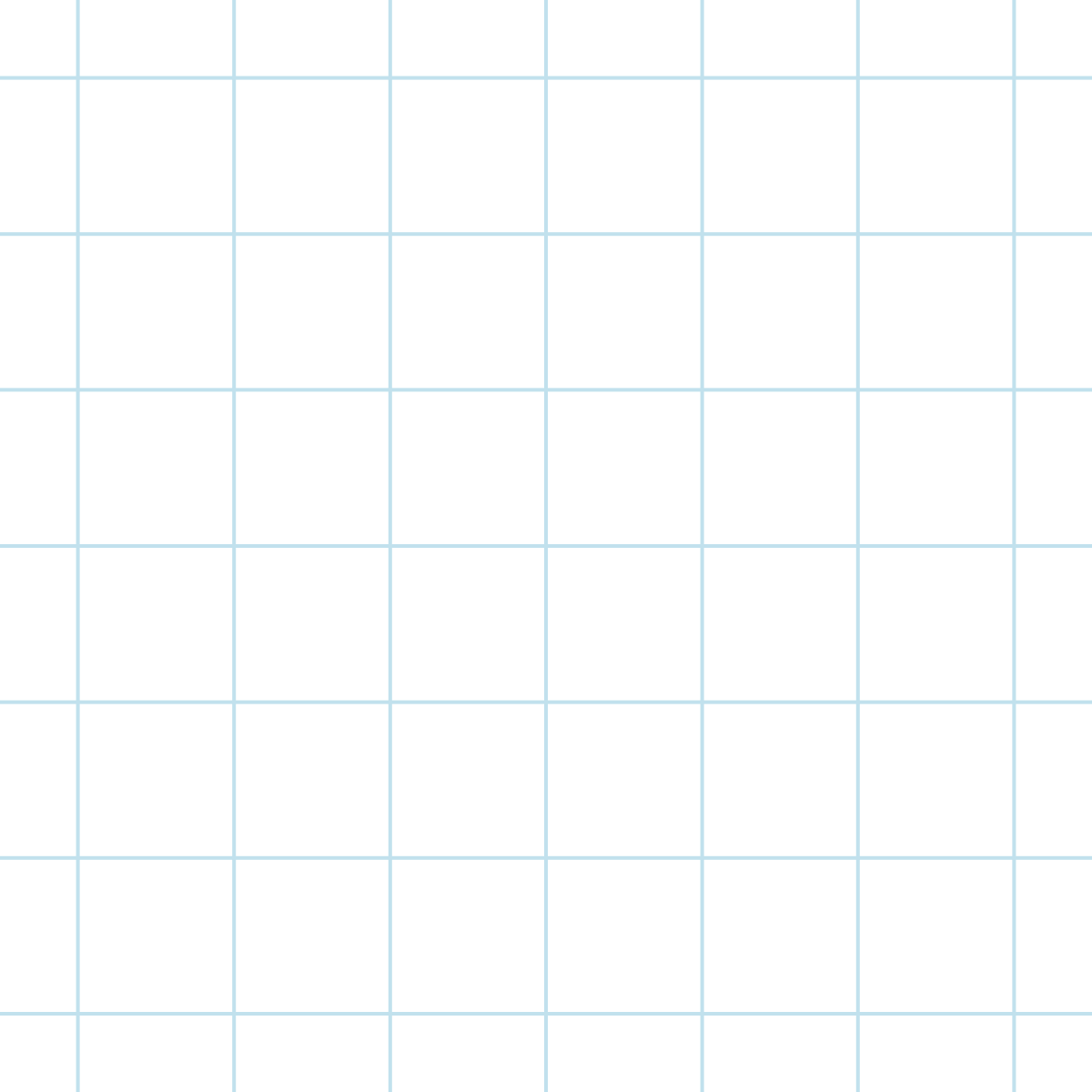 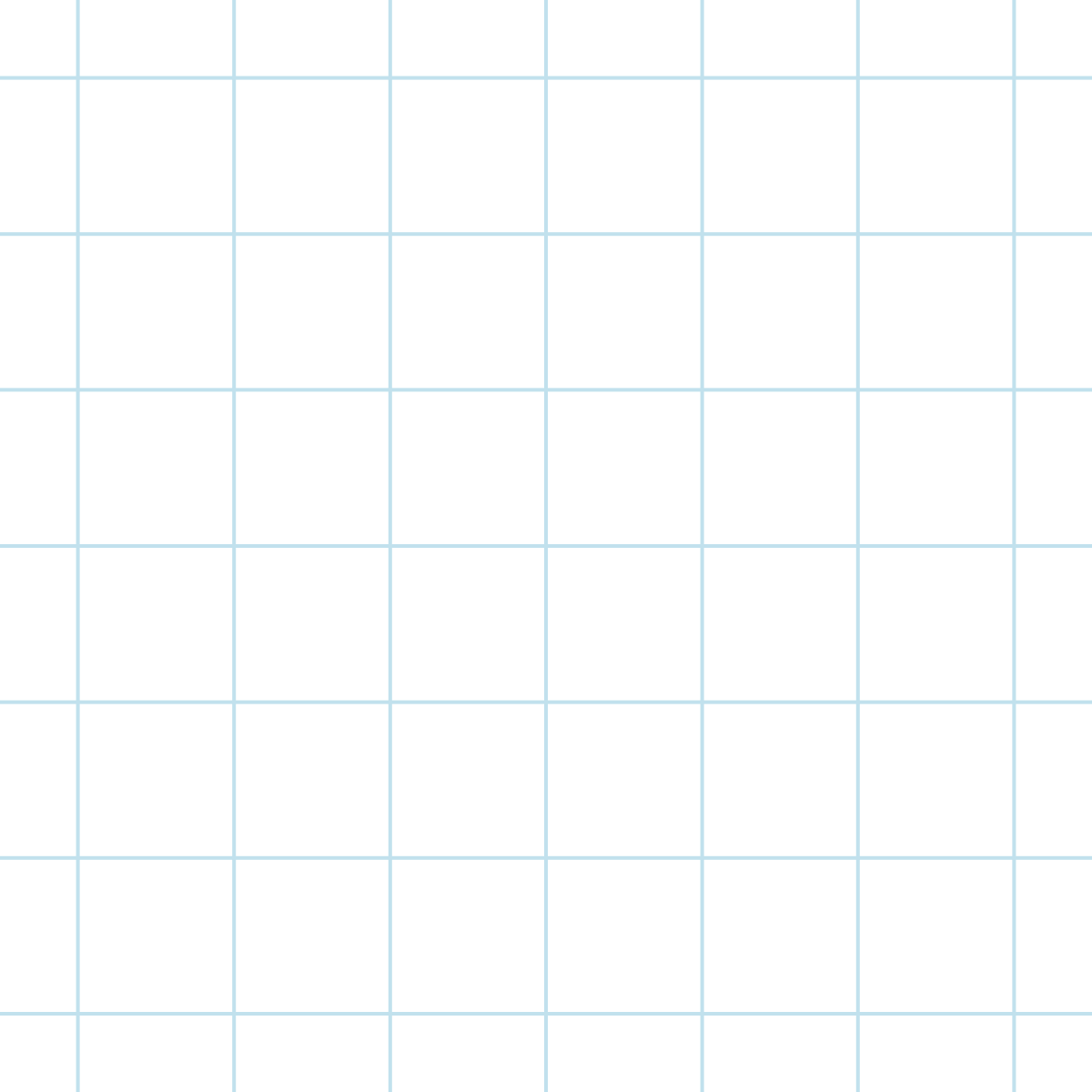 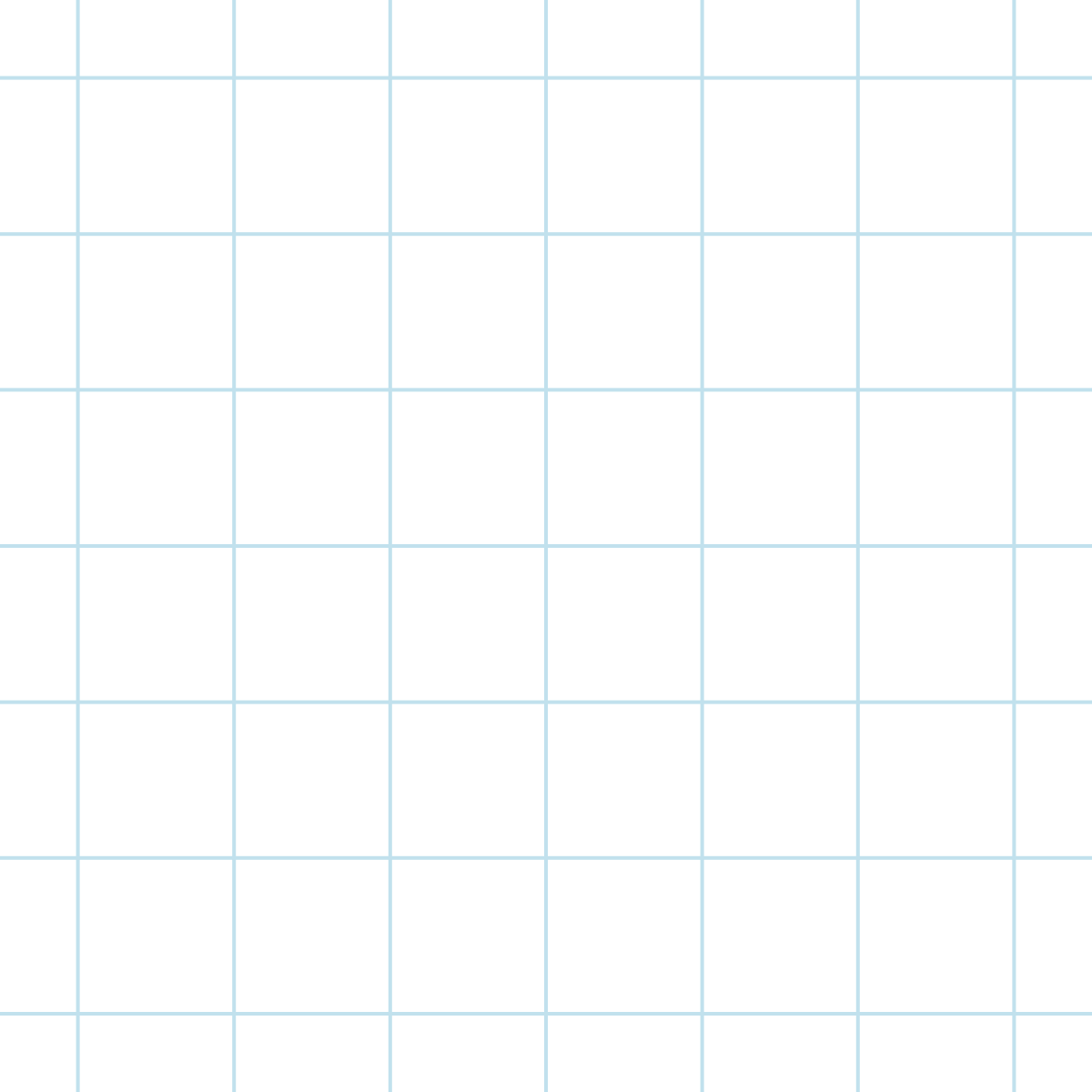 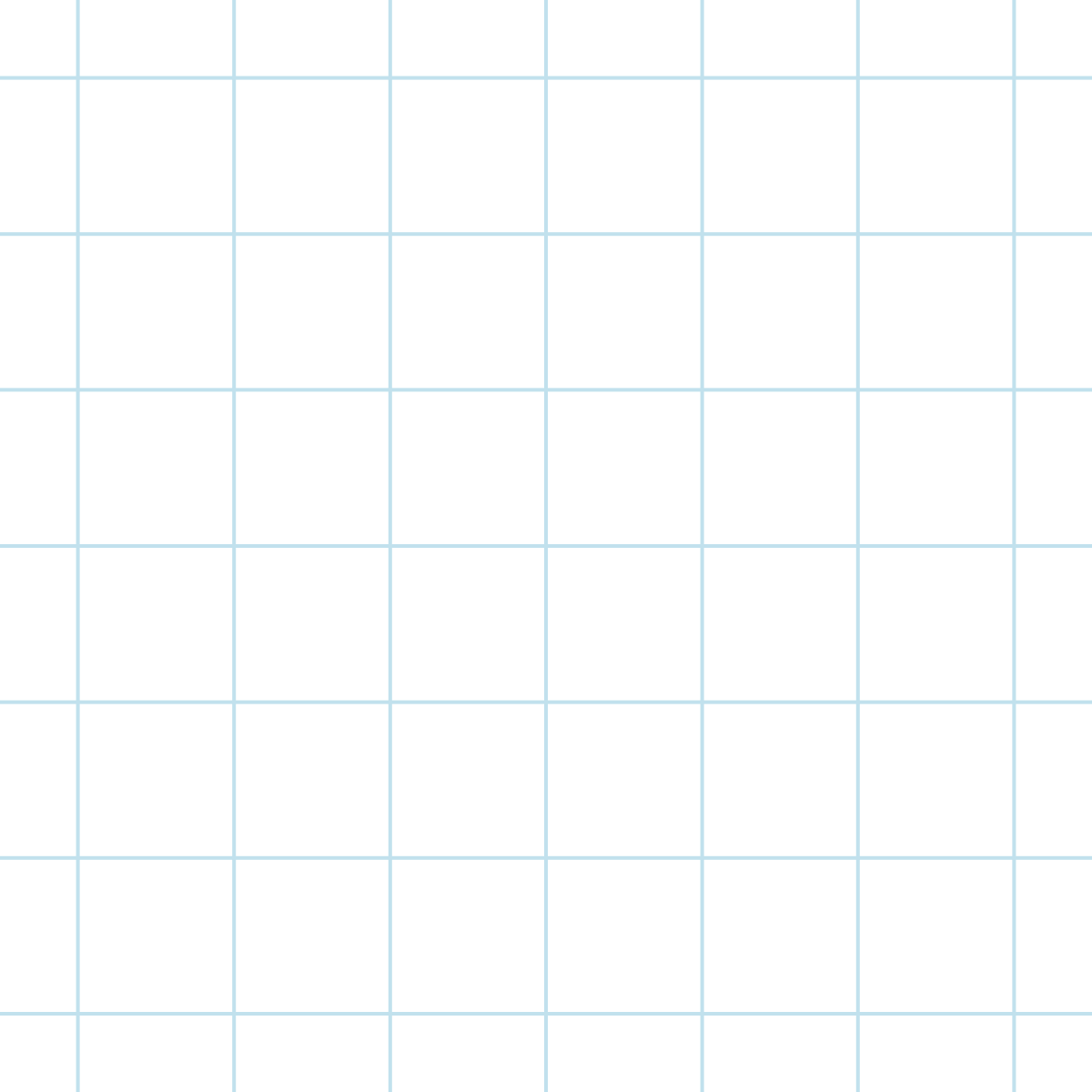 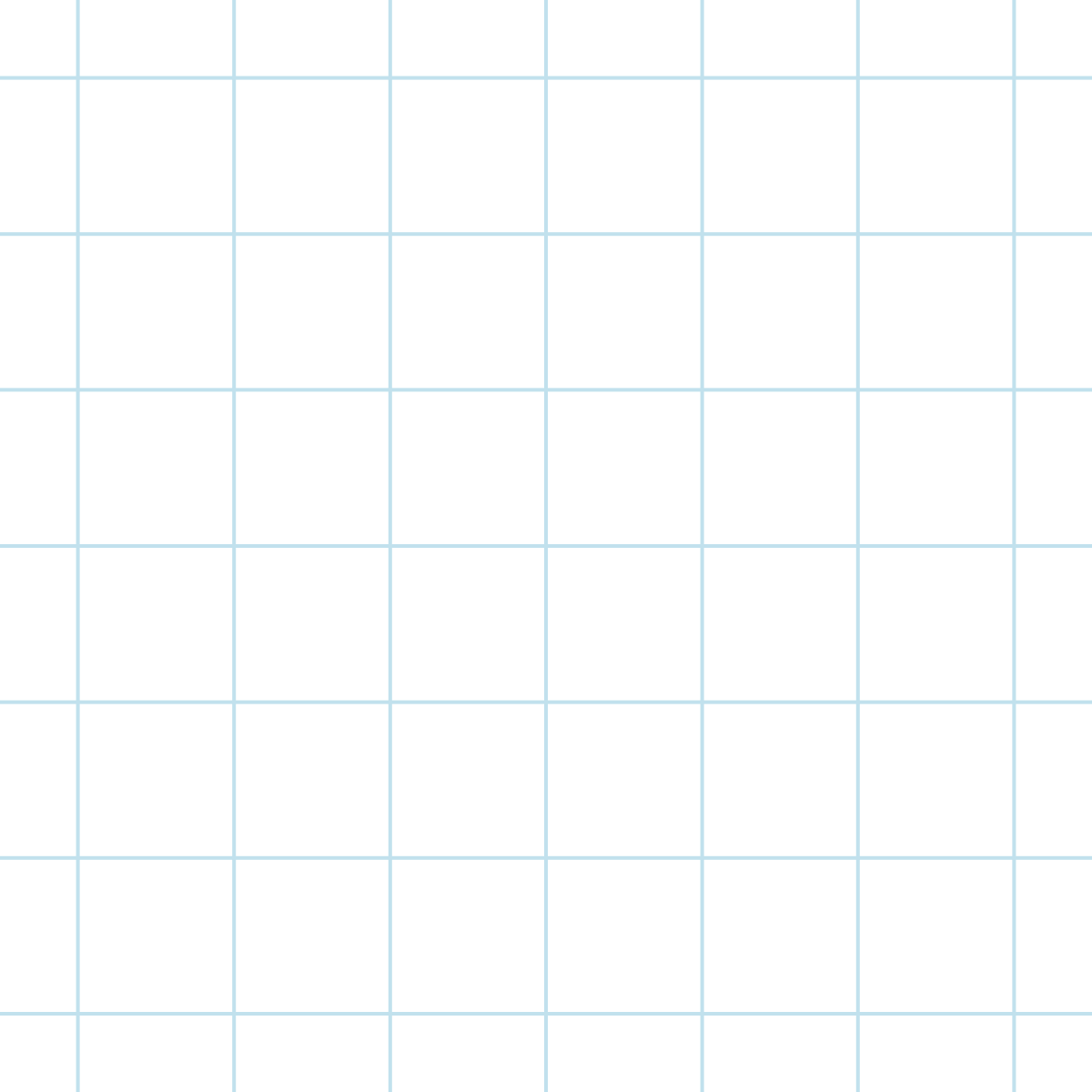 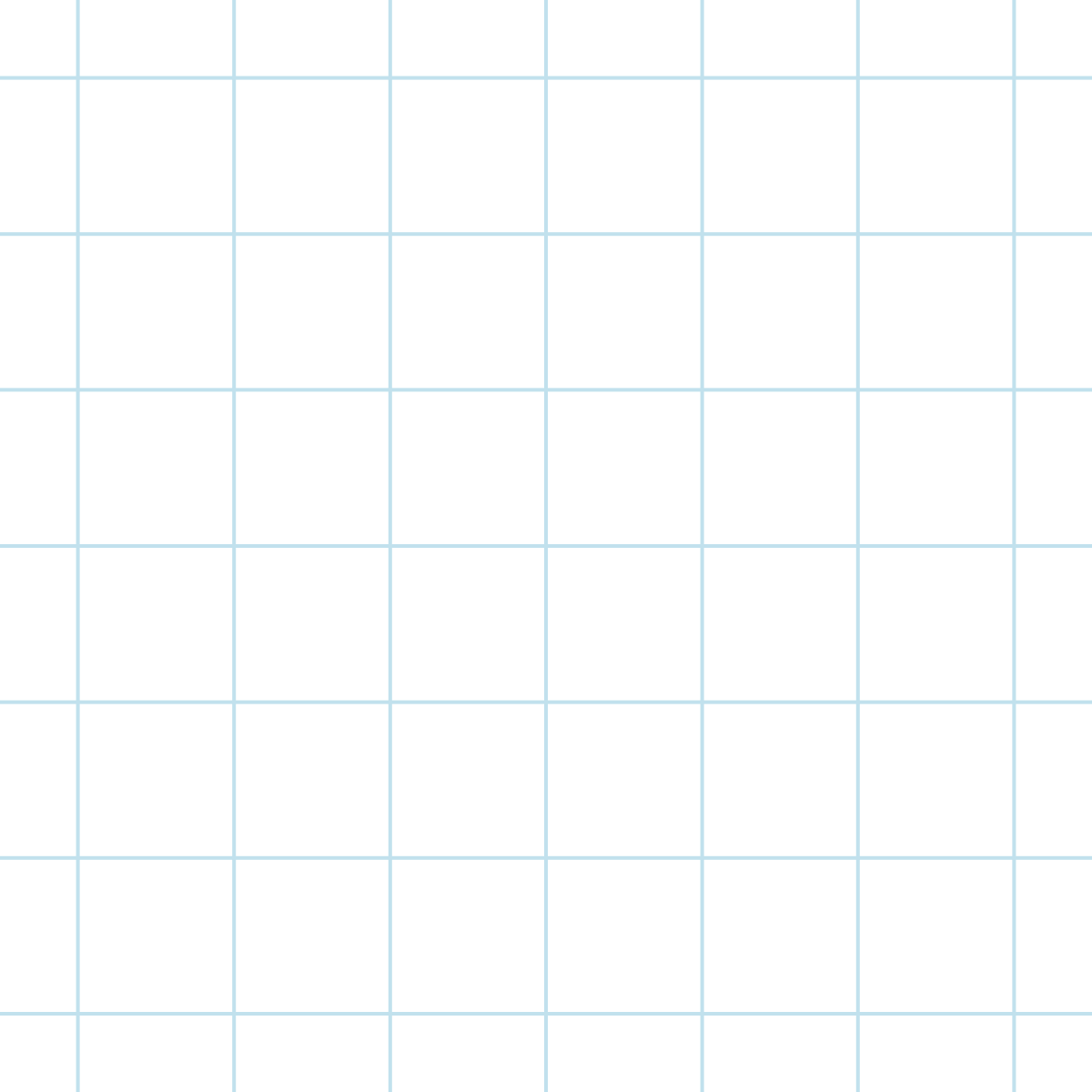 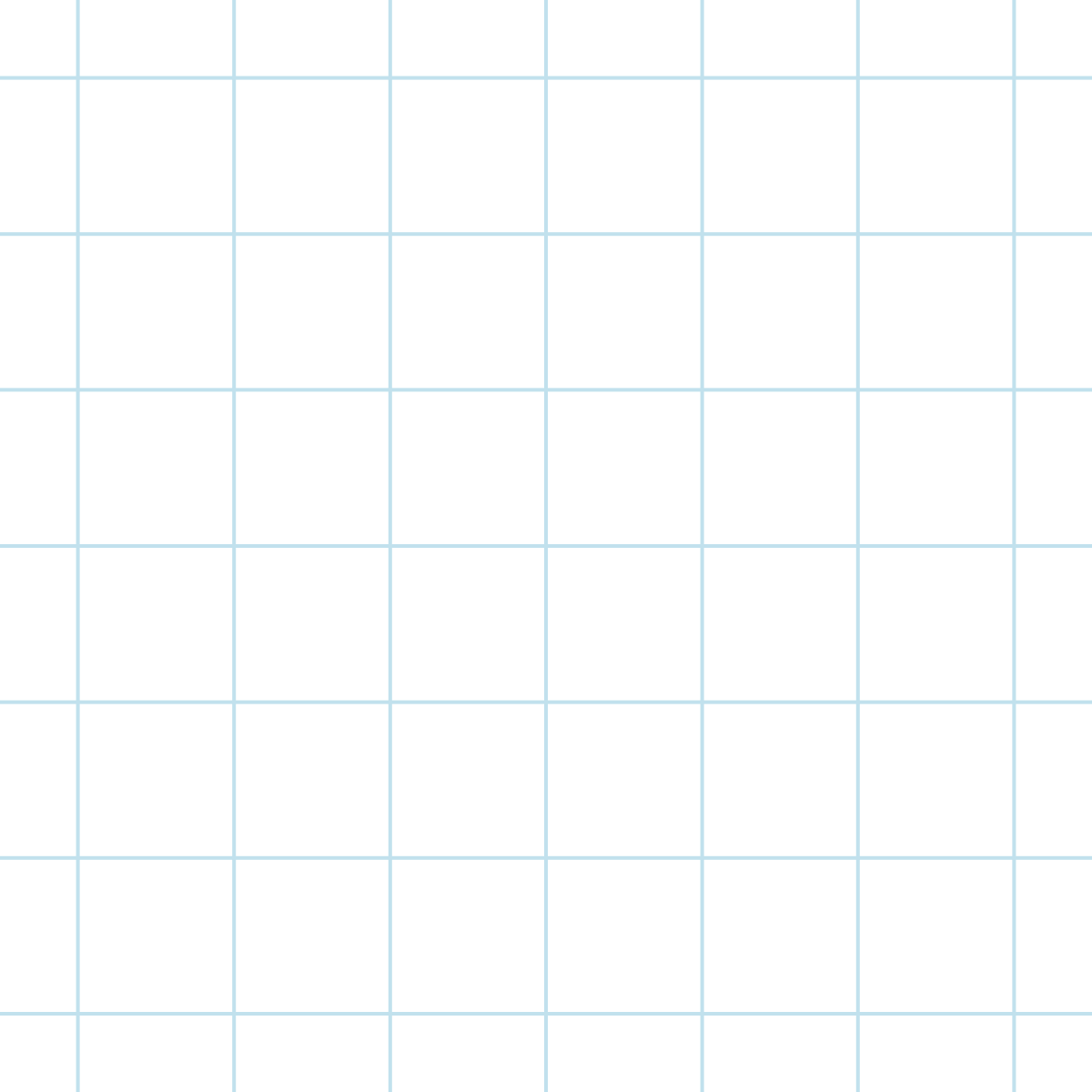 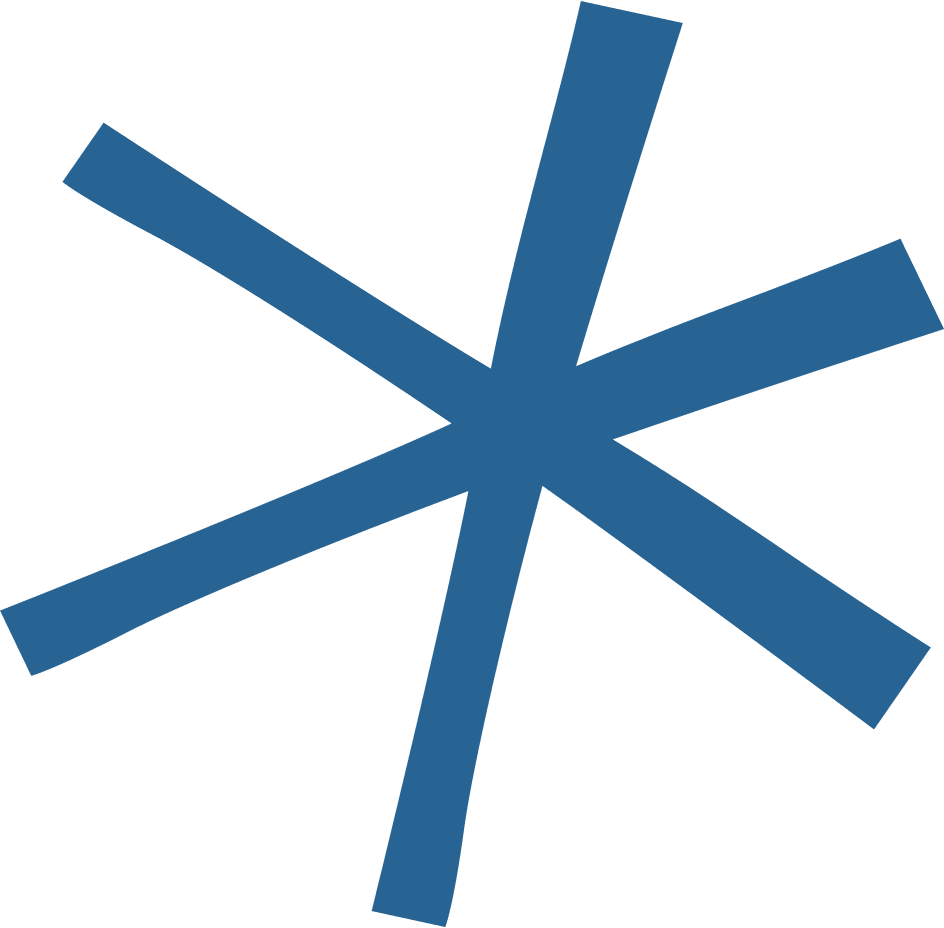 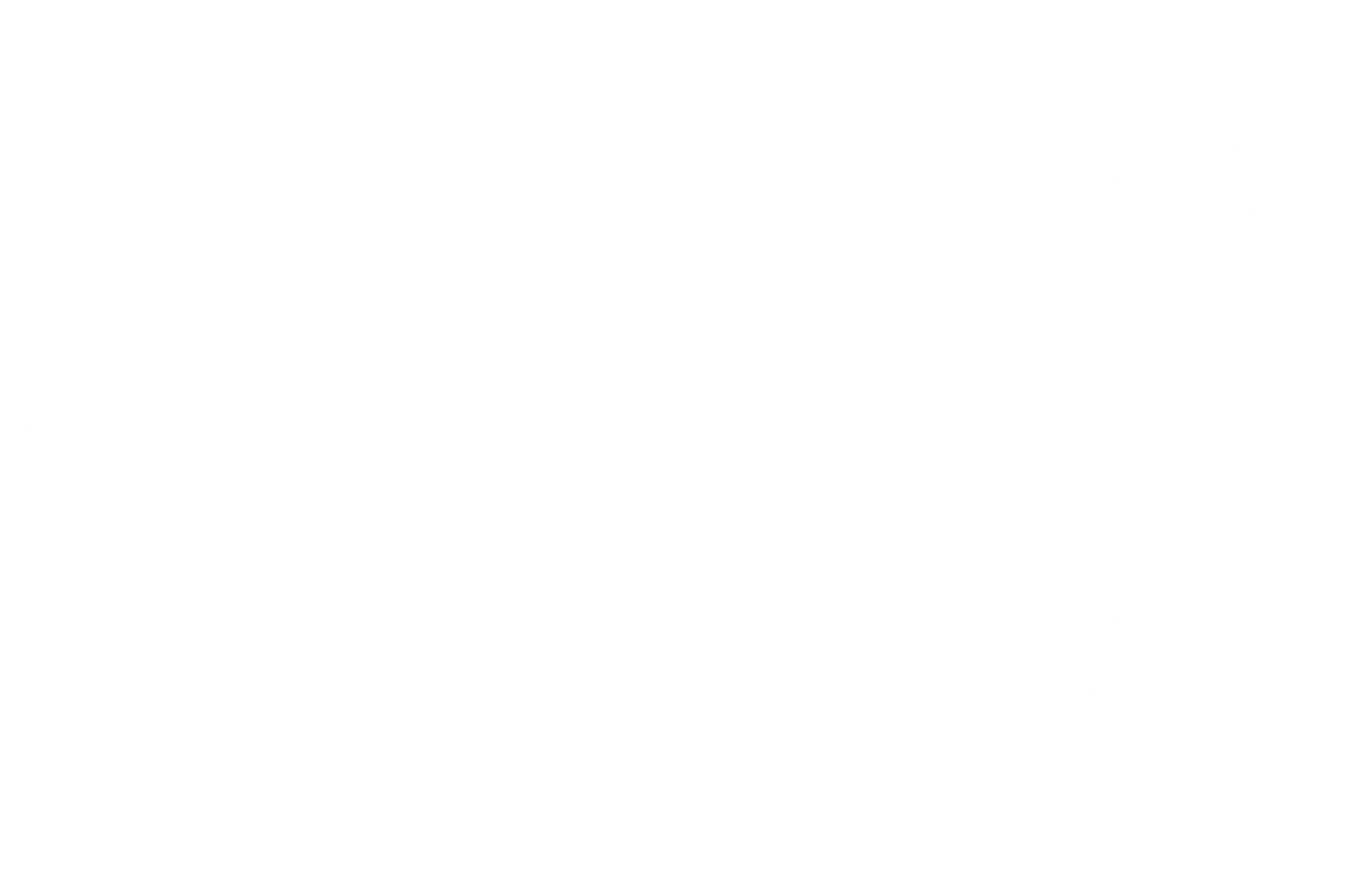 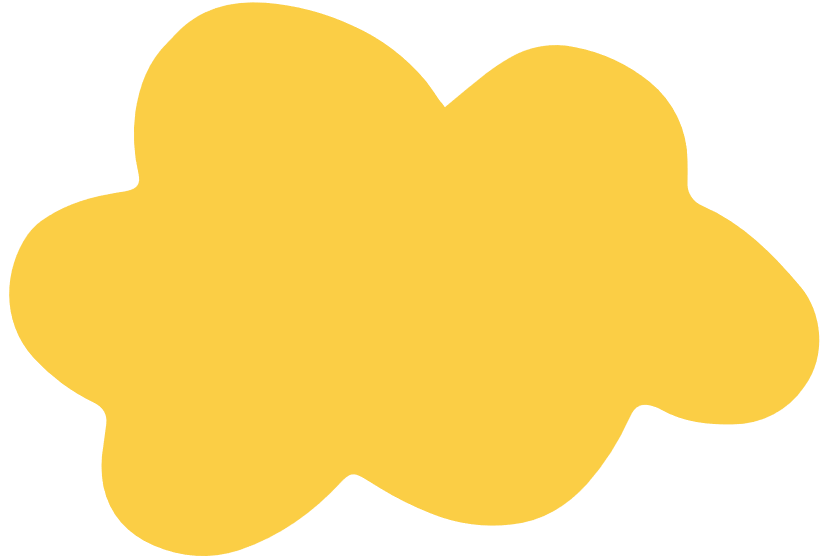 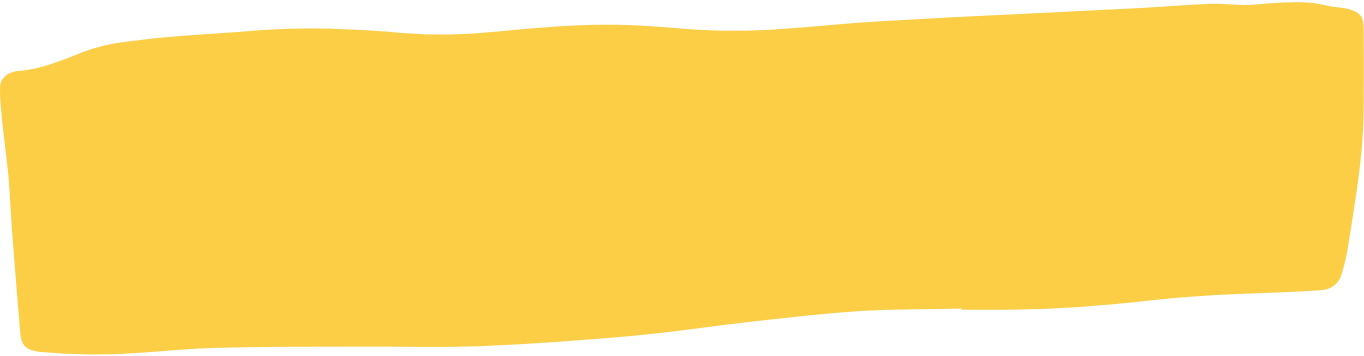 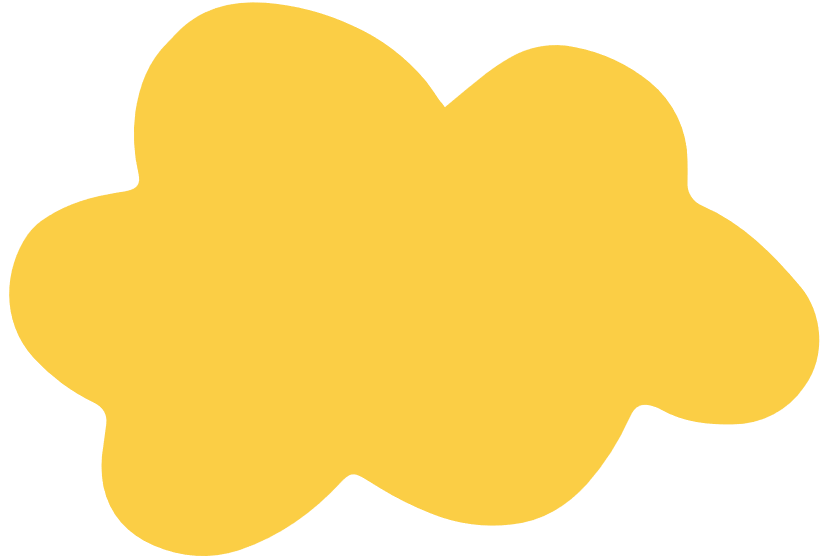 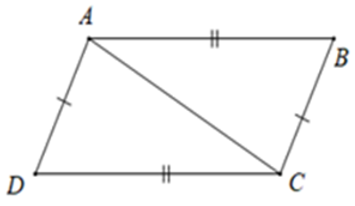 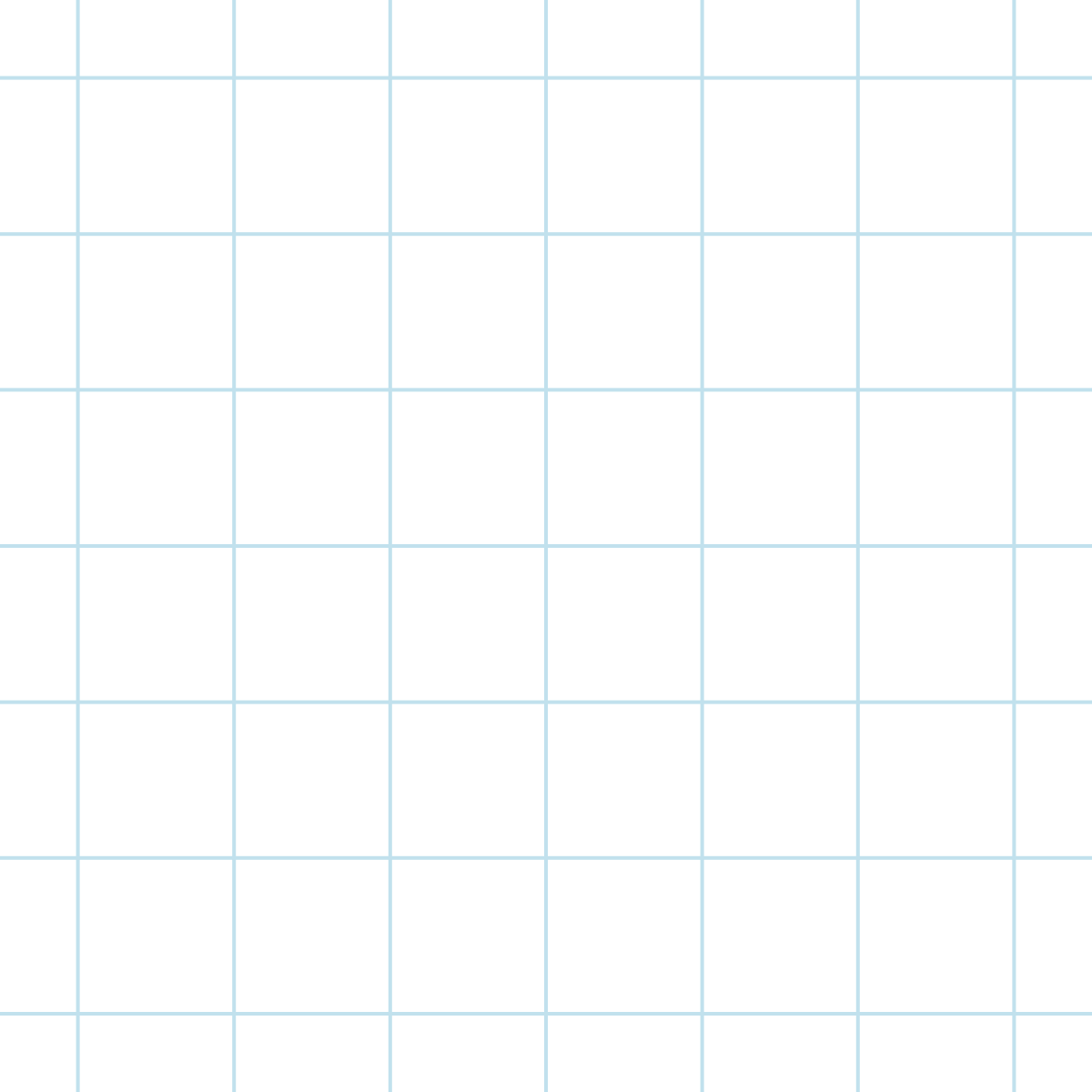 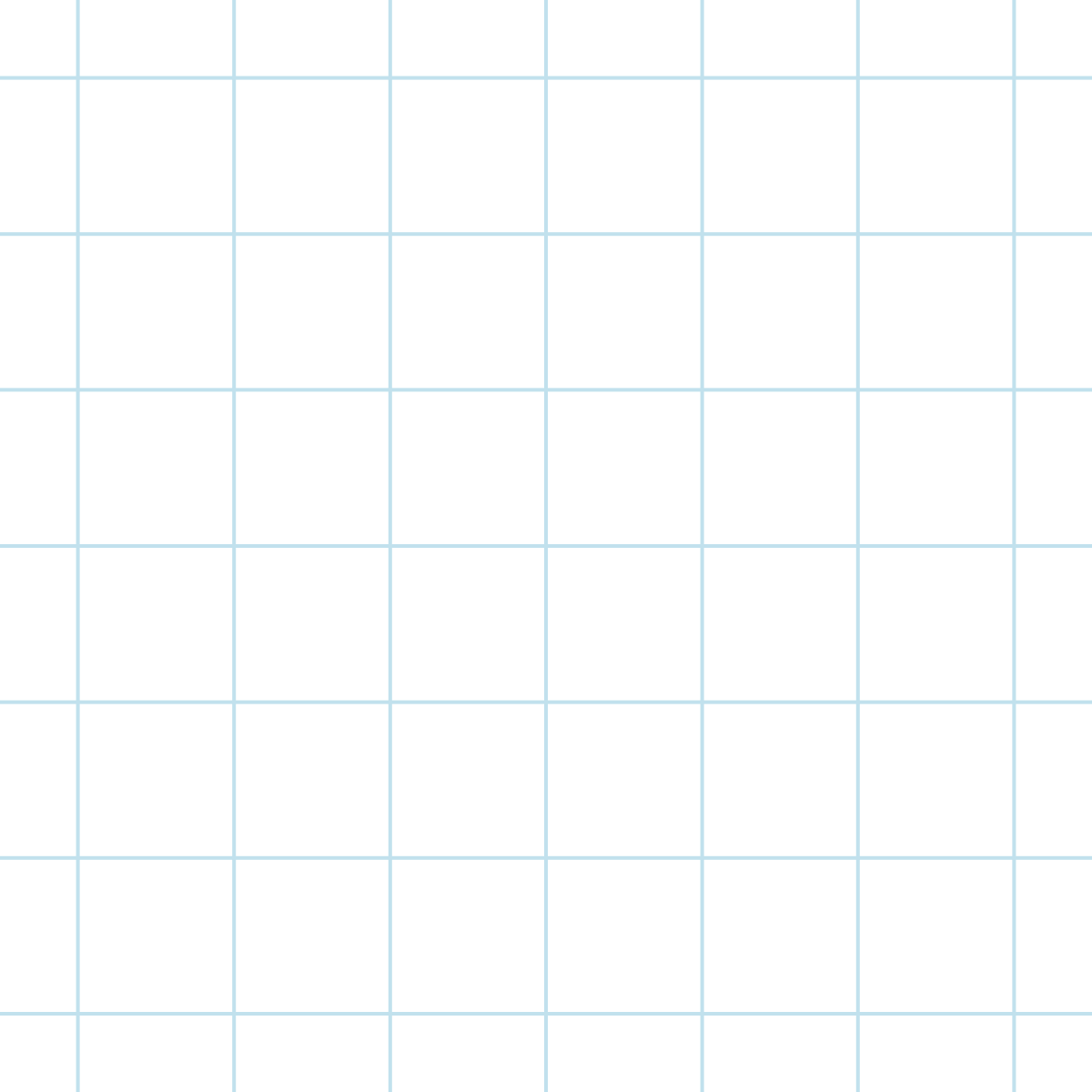 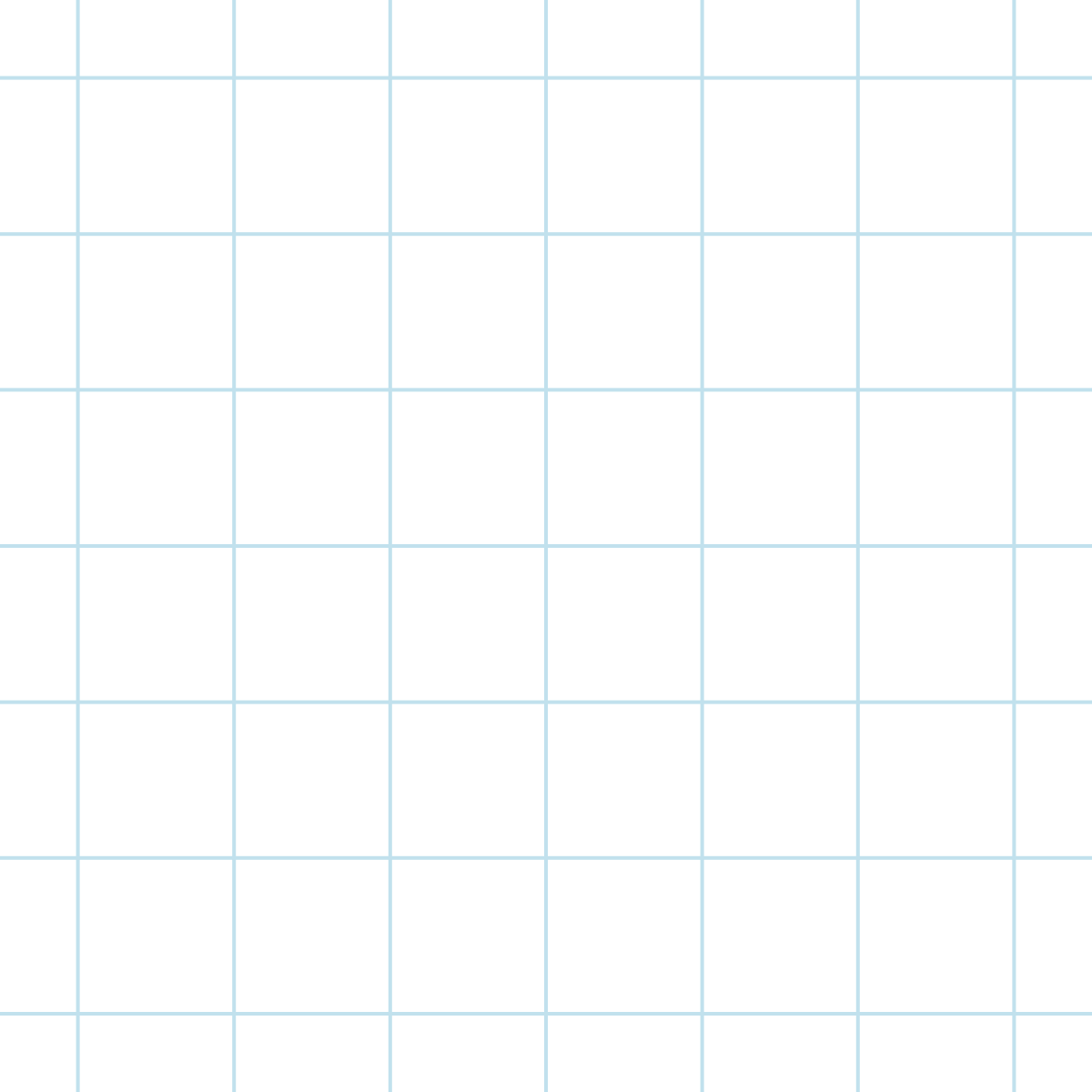 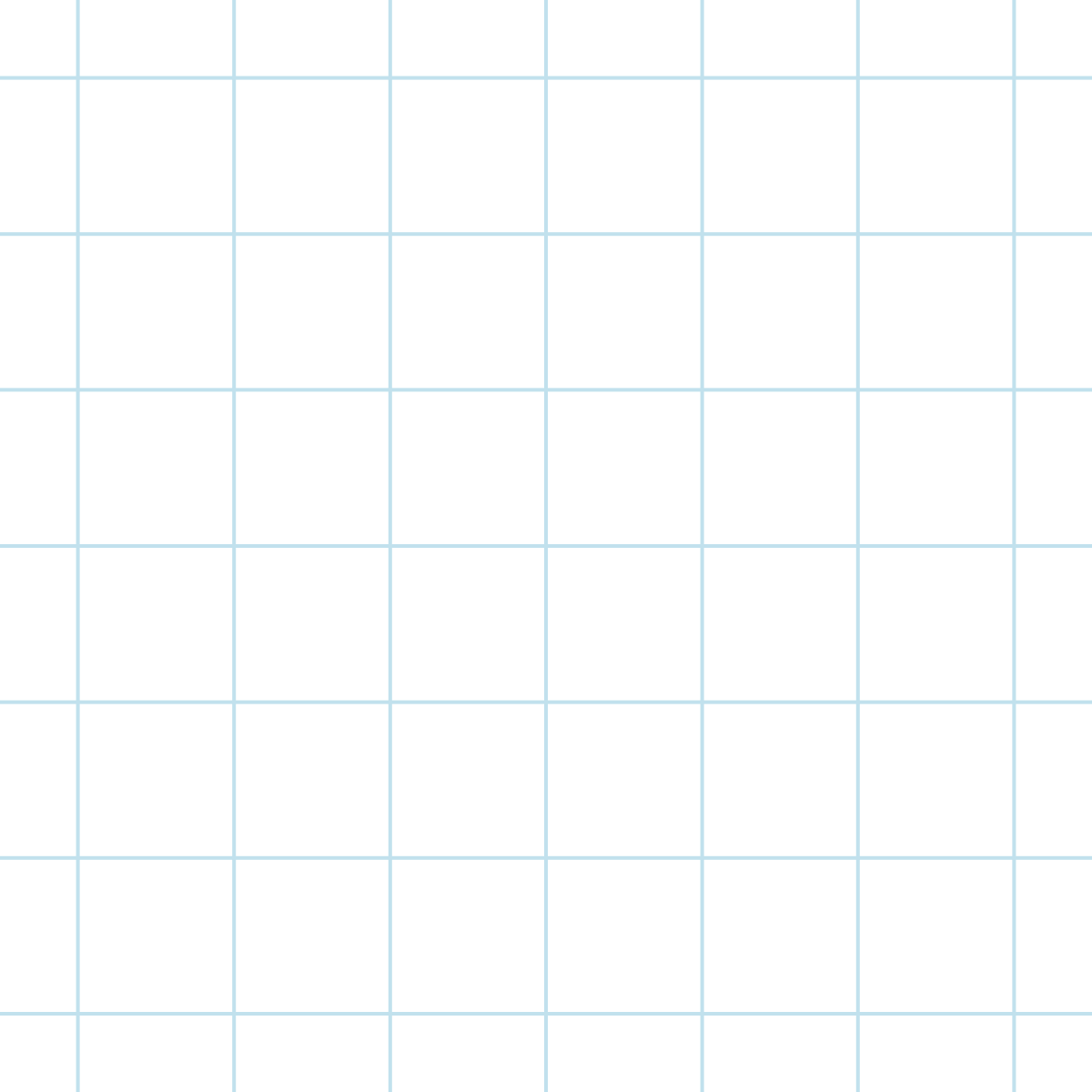 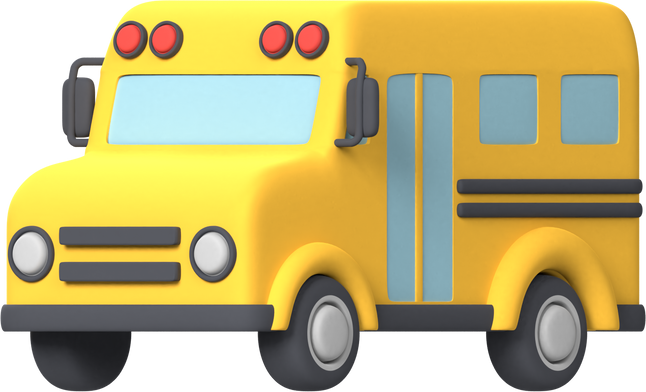 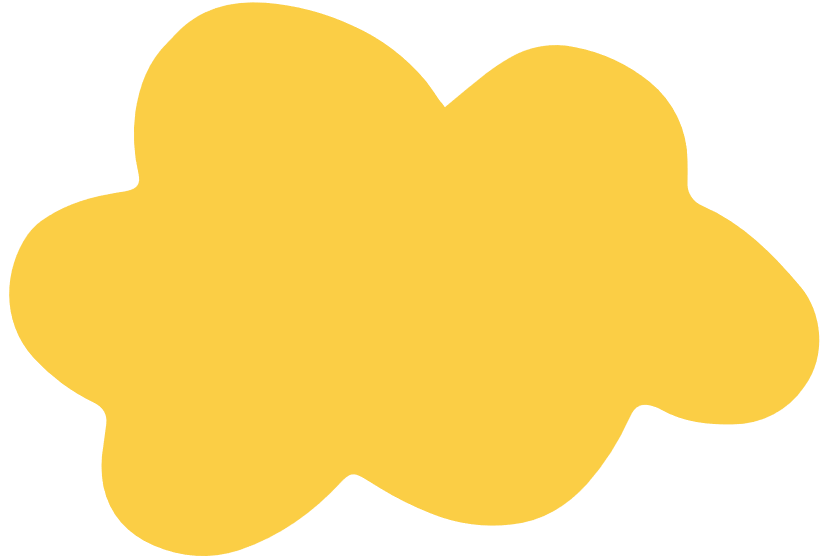 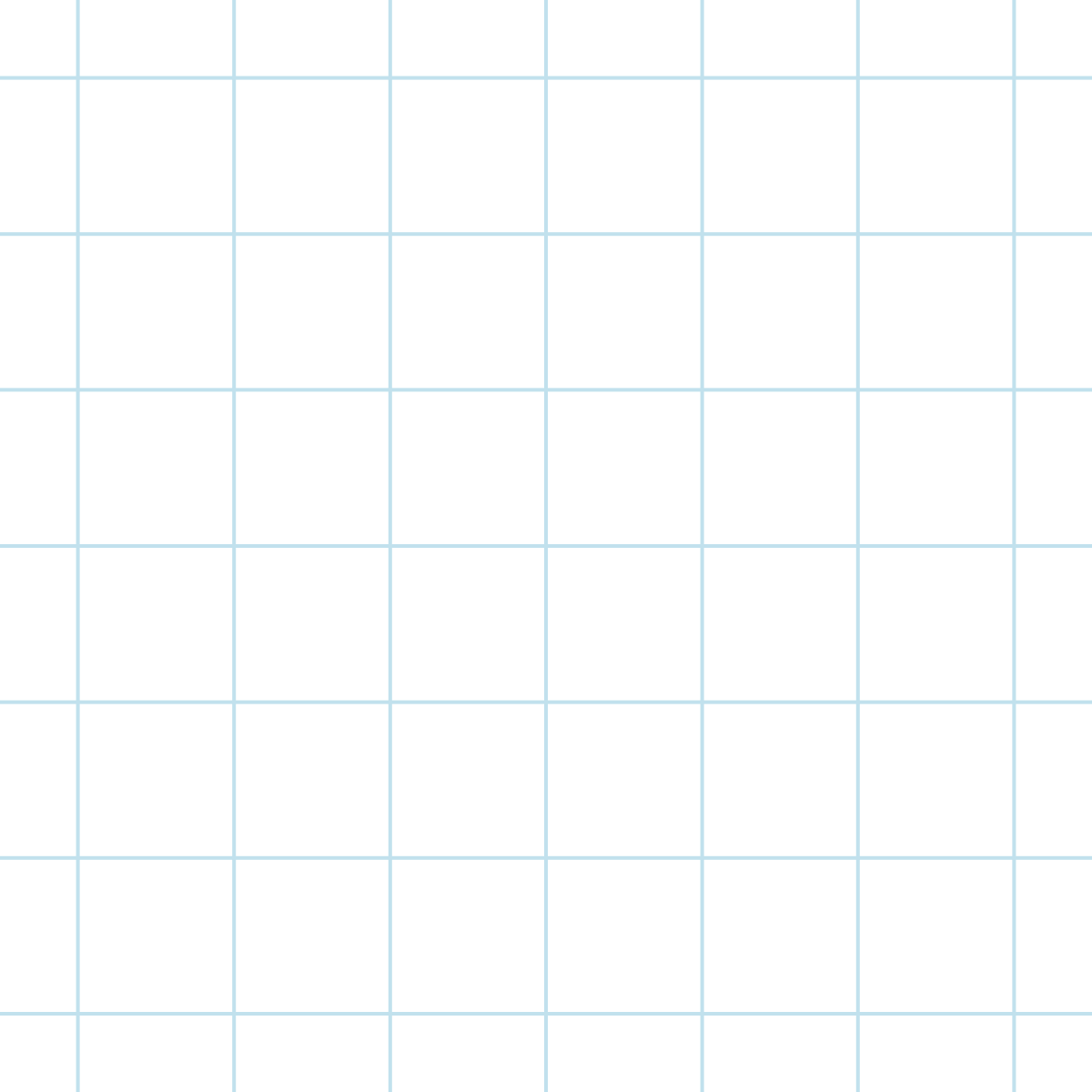 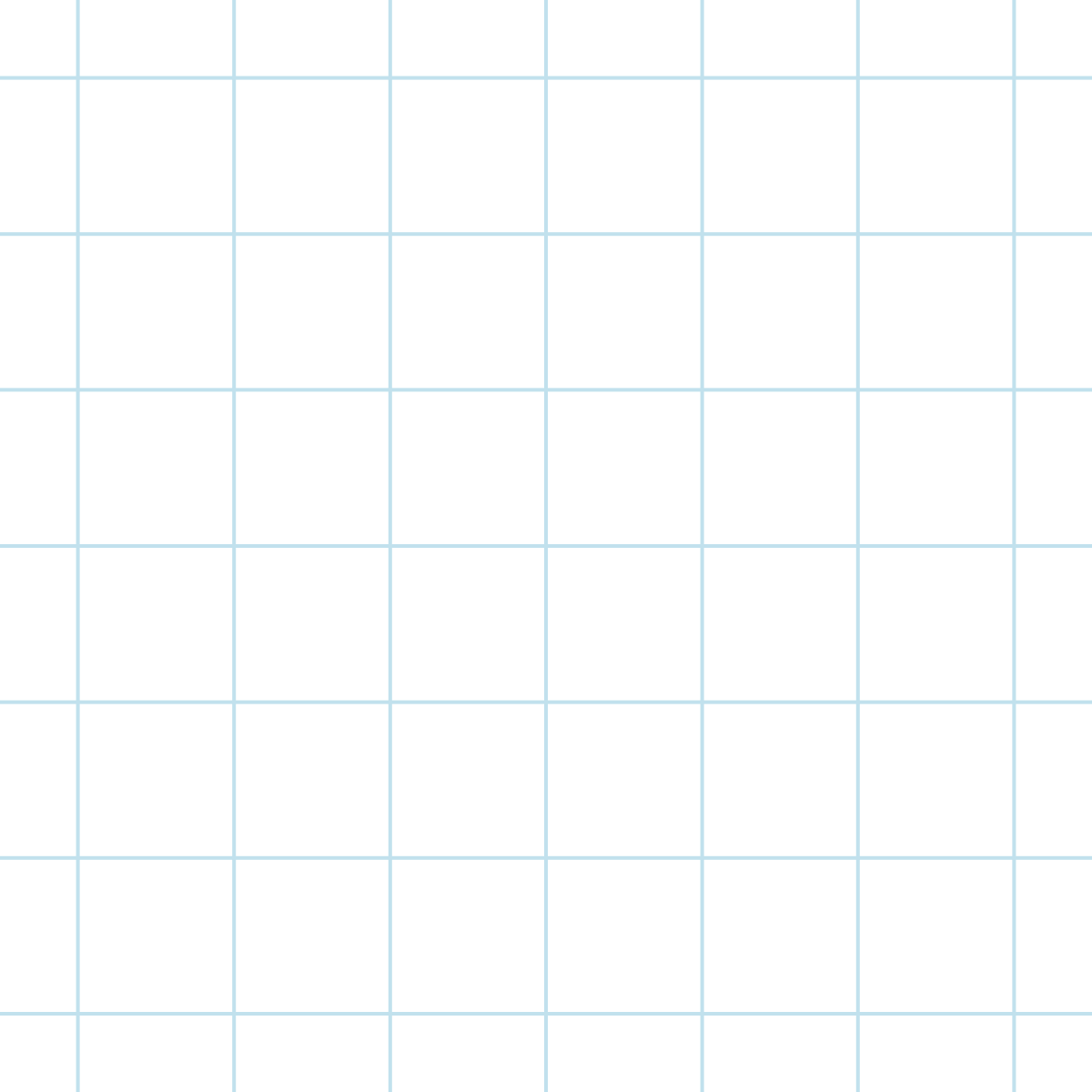 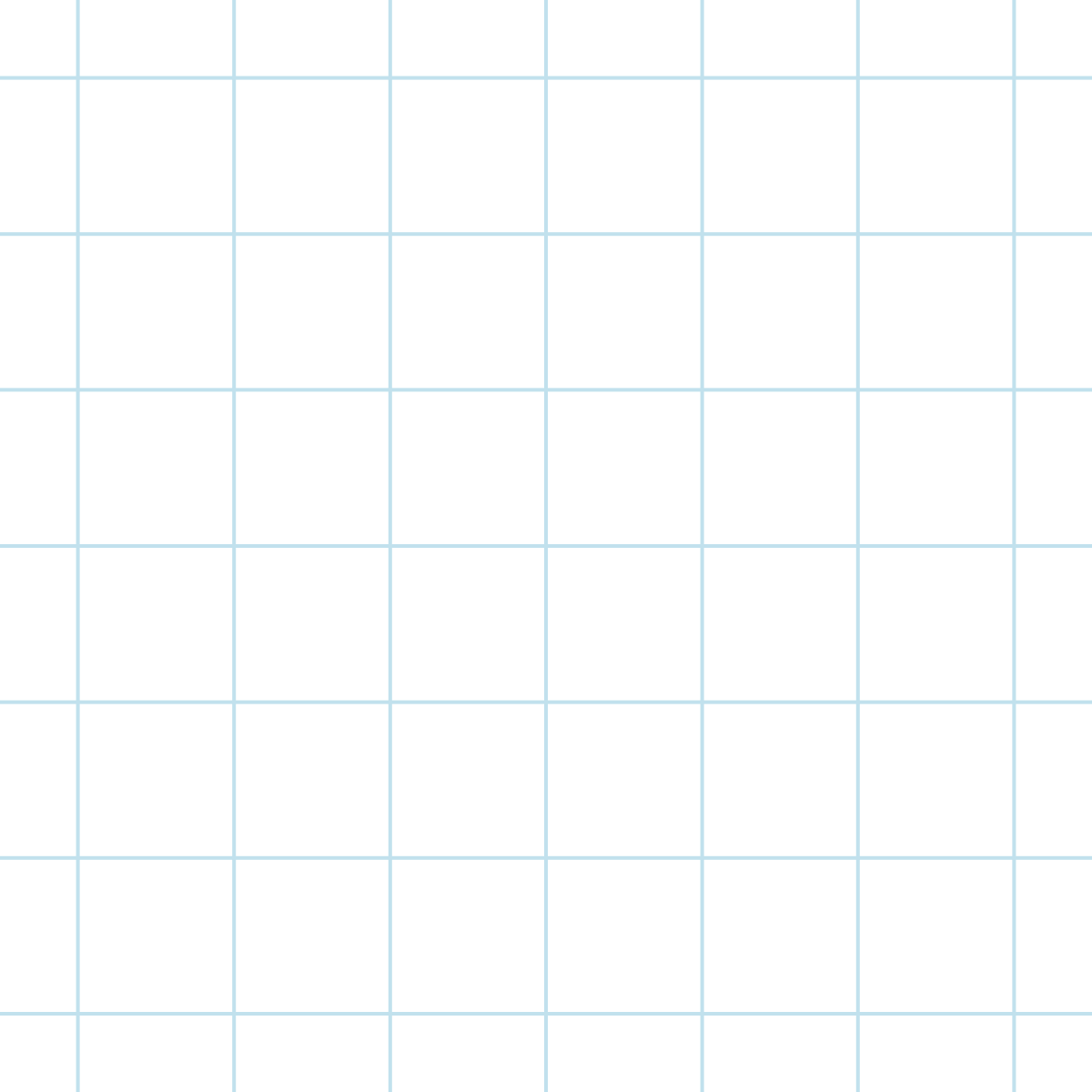 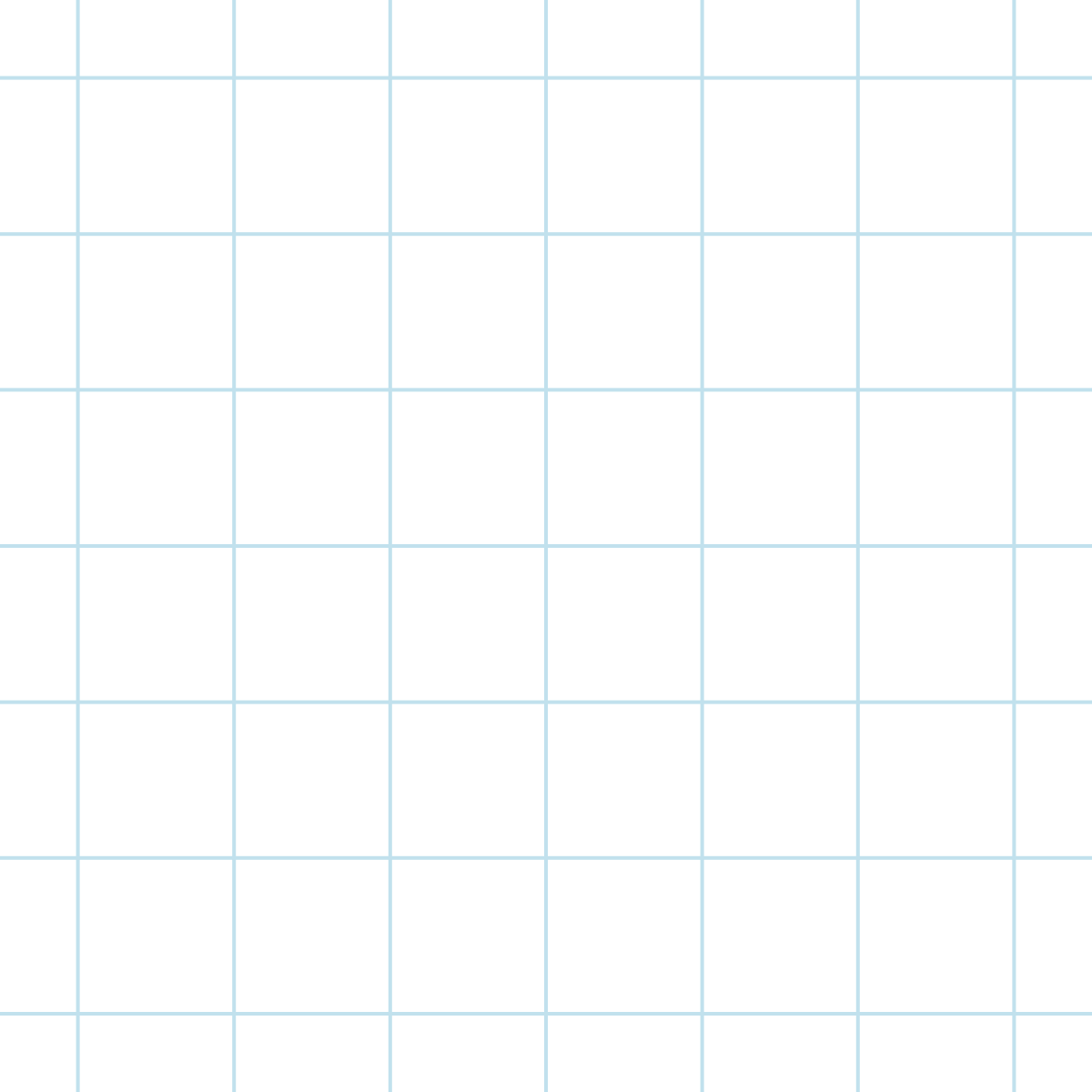 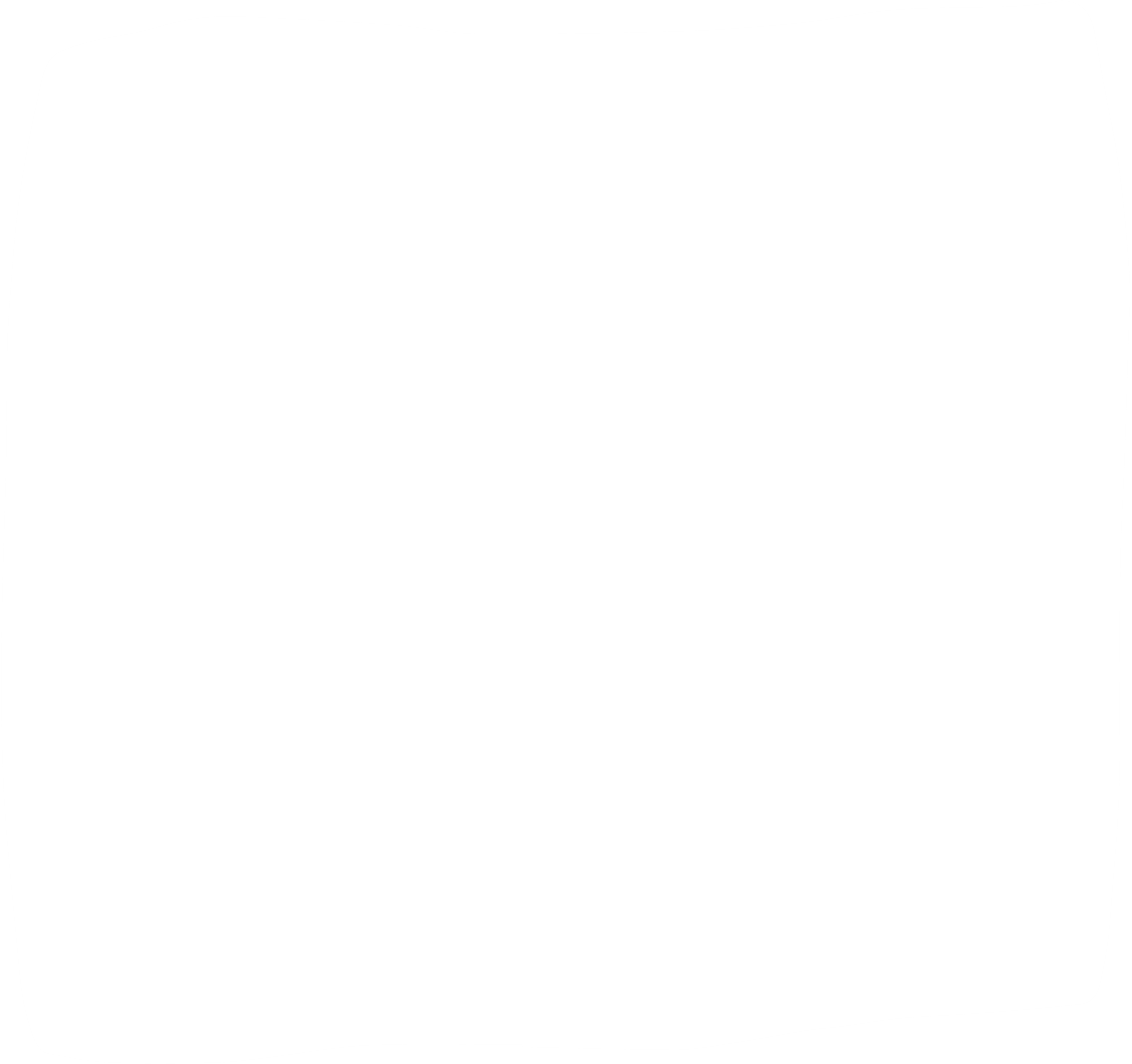 II. ÁP DỤNG VÀO TRƯỜNG HỢP BẰNG NHAU VỀ CẠNH HUYỀN VÀ CẠNH GÓC VUÔNG CỦA TAM GIÁC VUÔNG
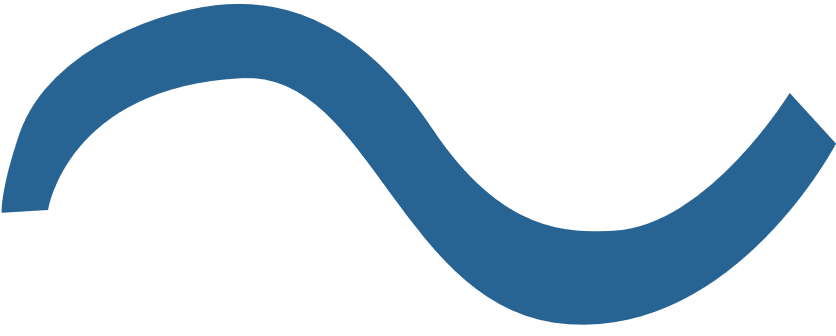 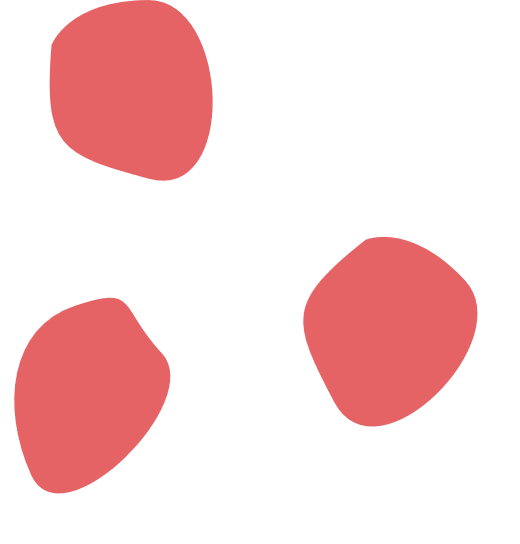 HĐ2
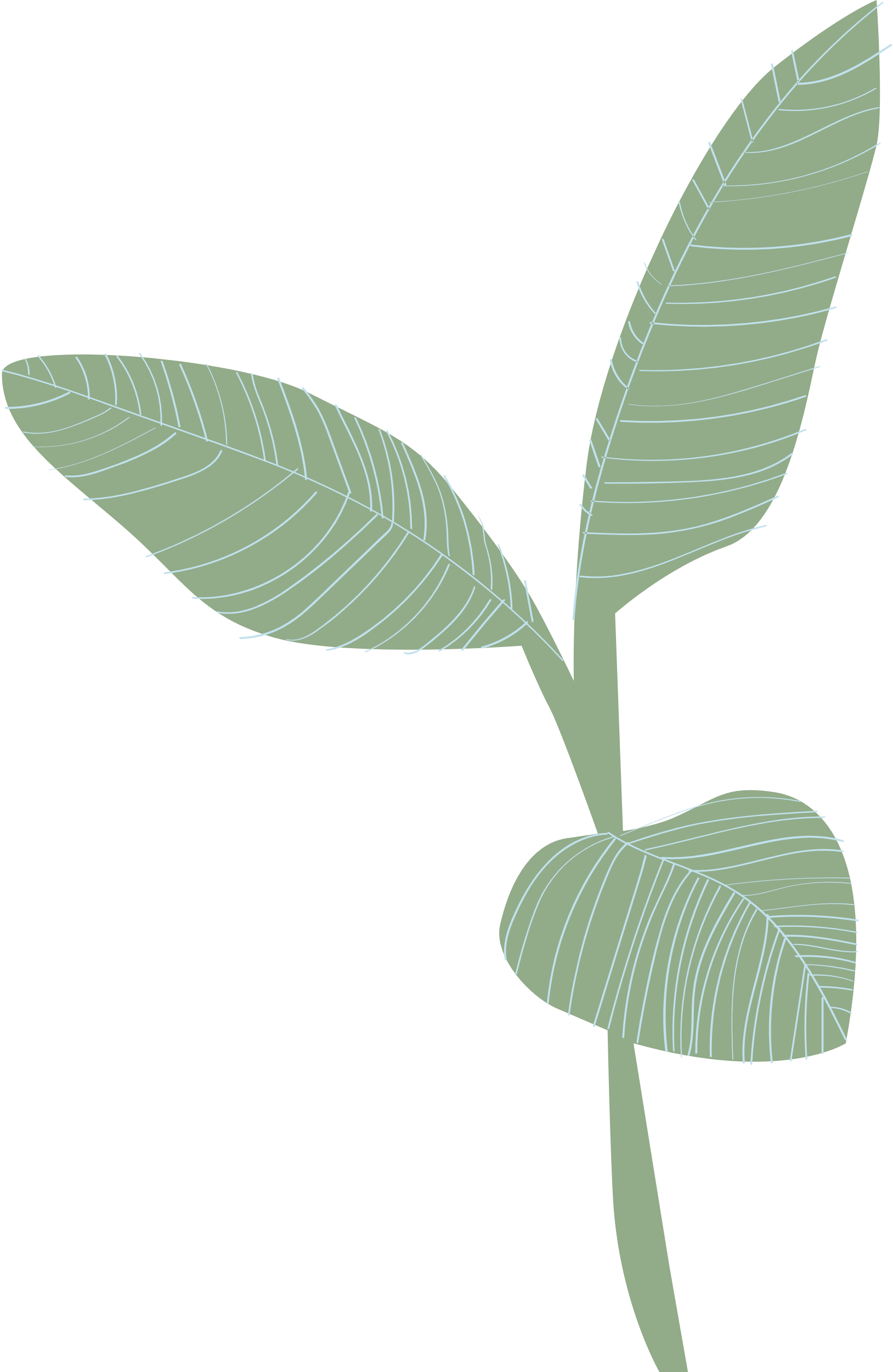 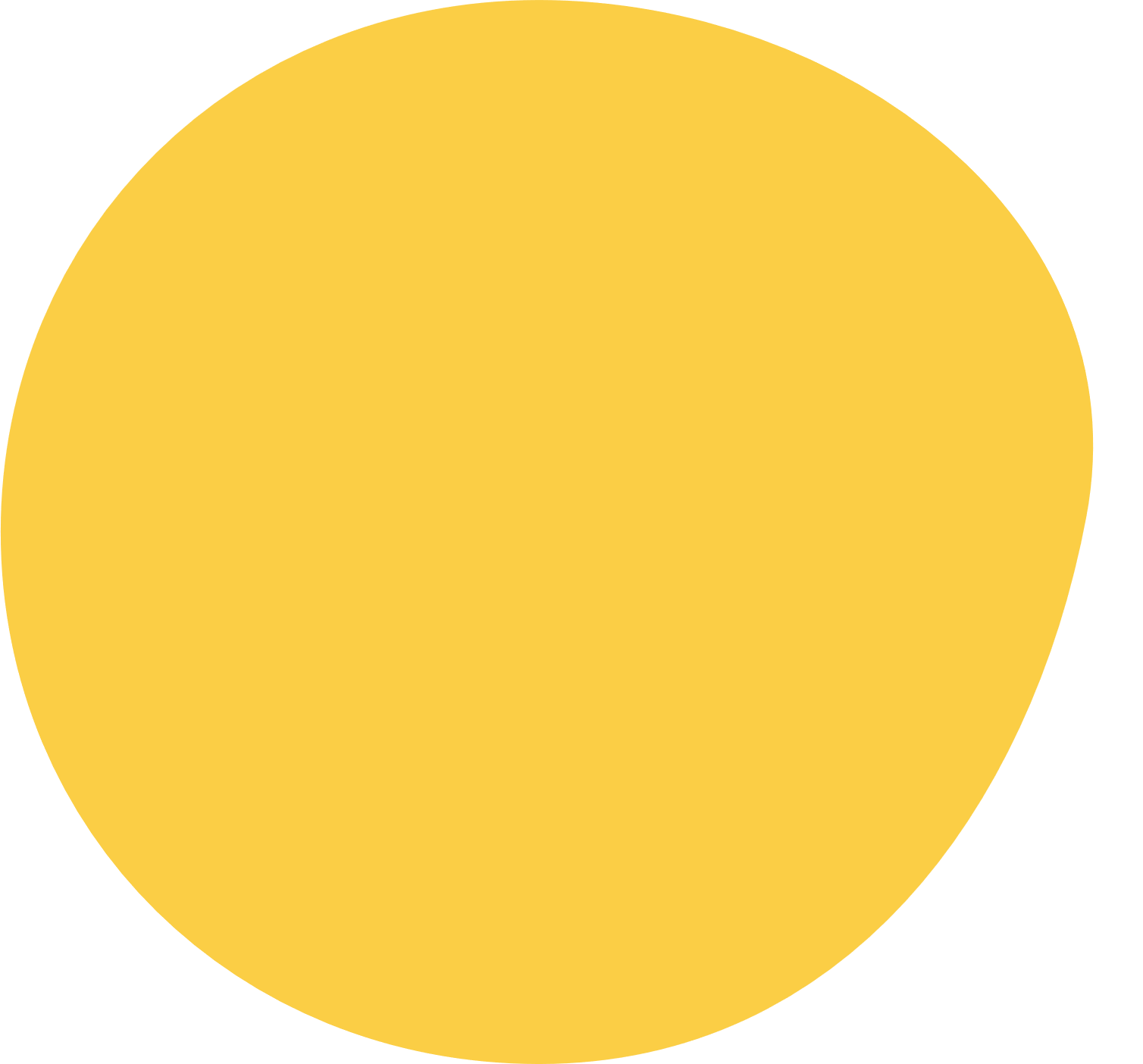 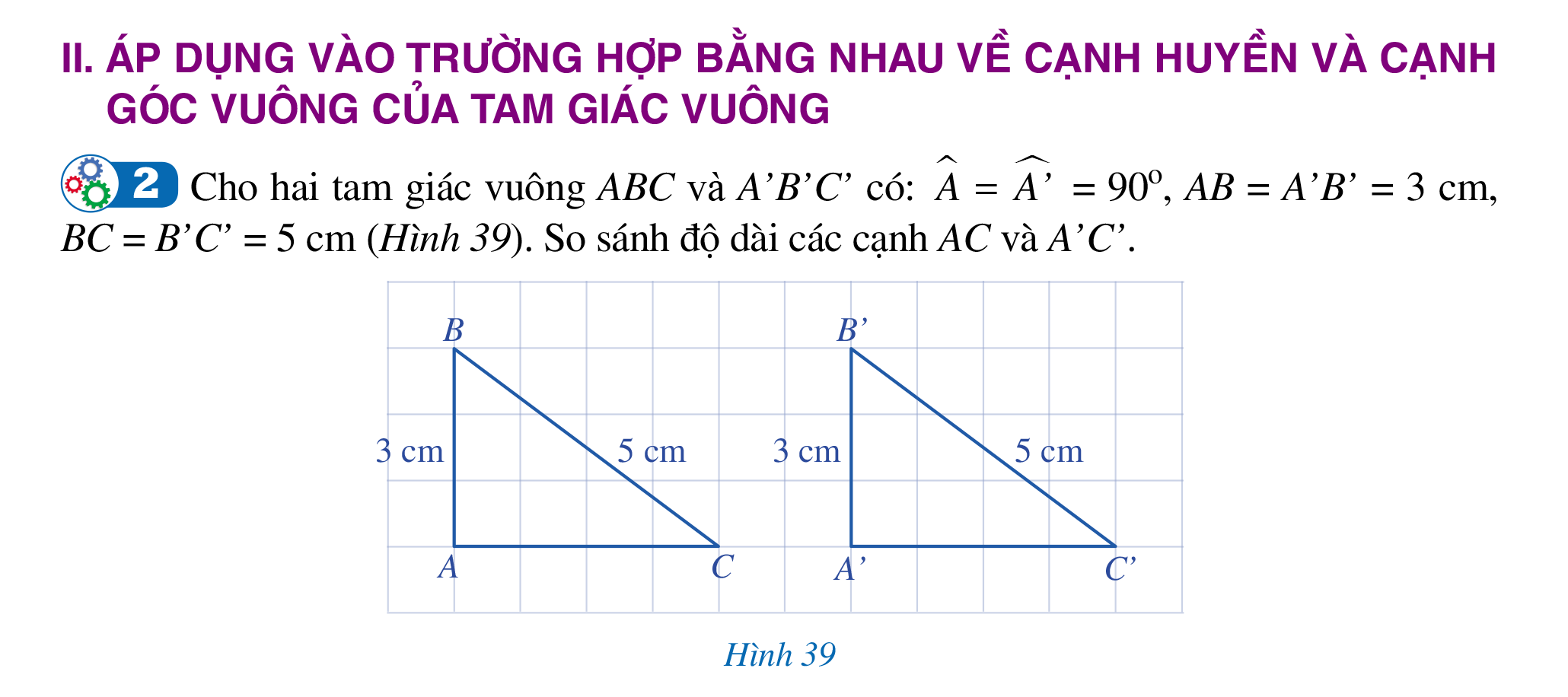 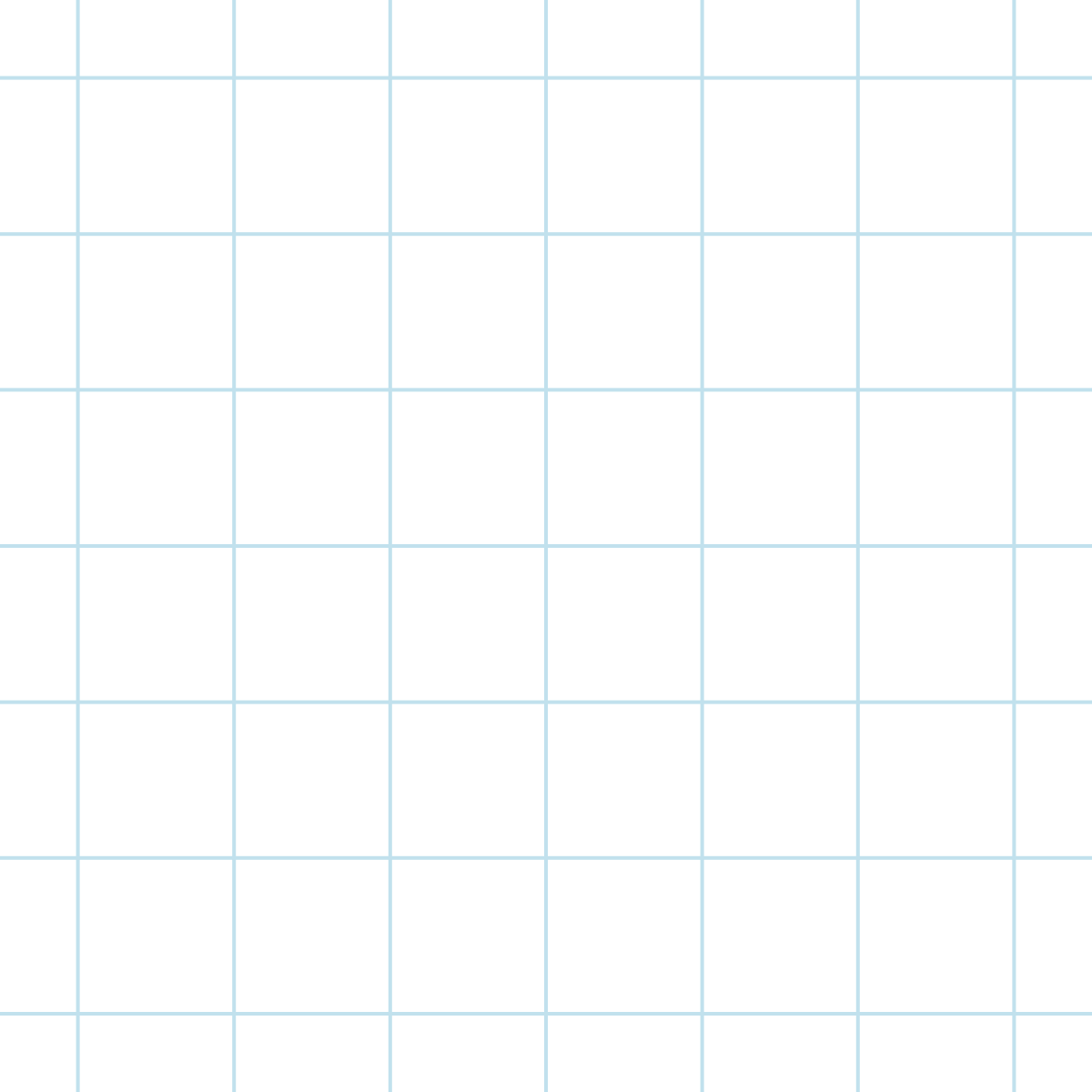 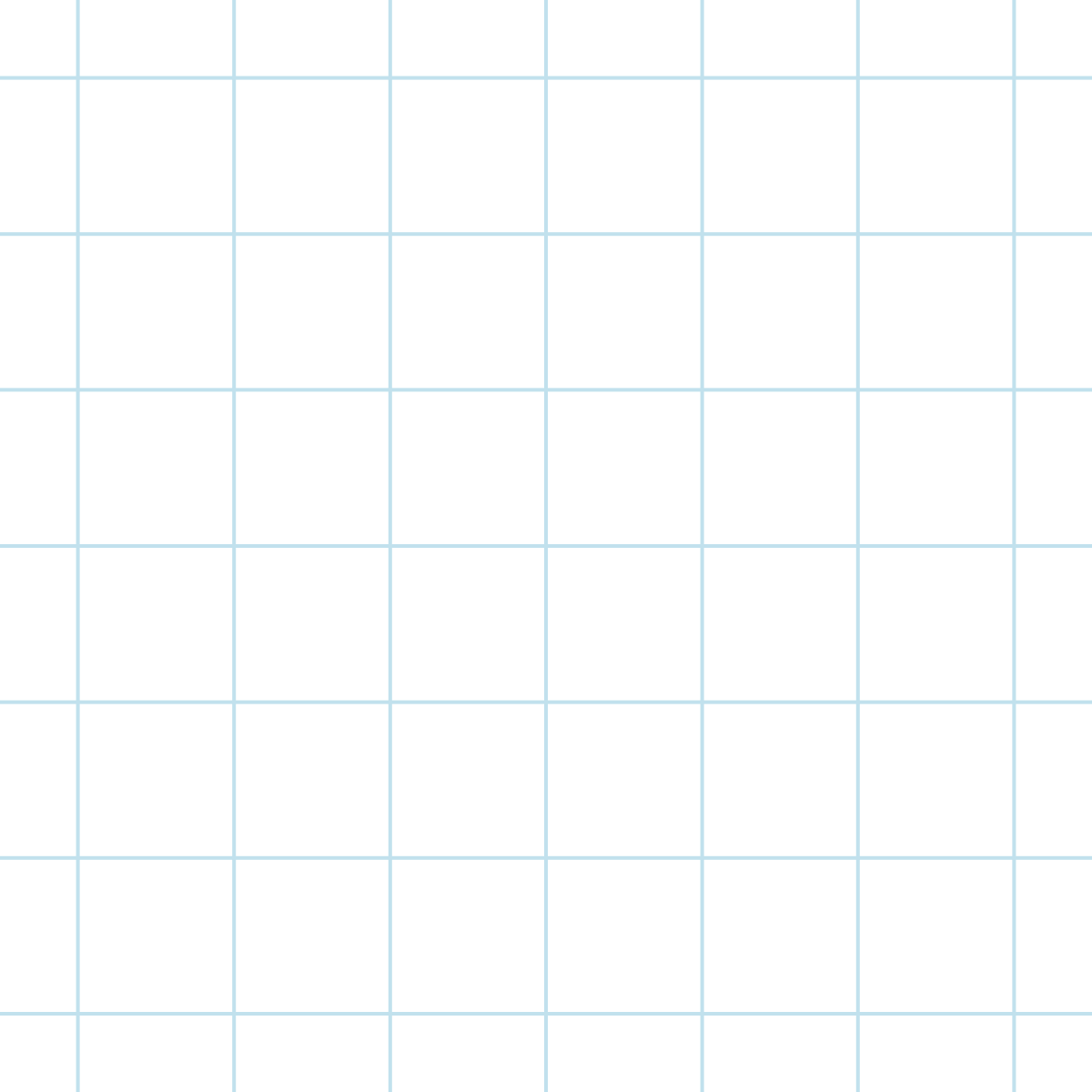 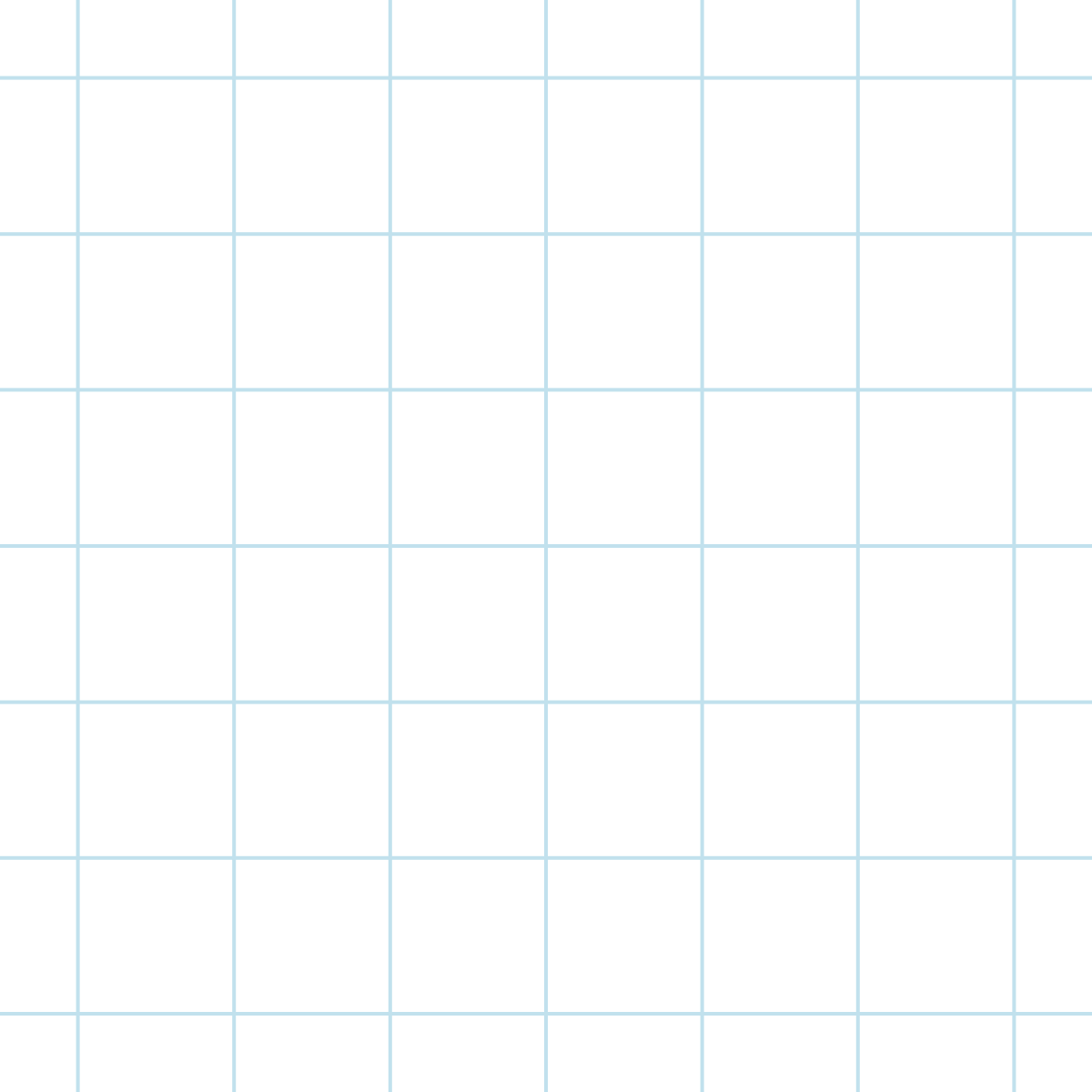 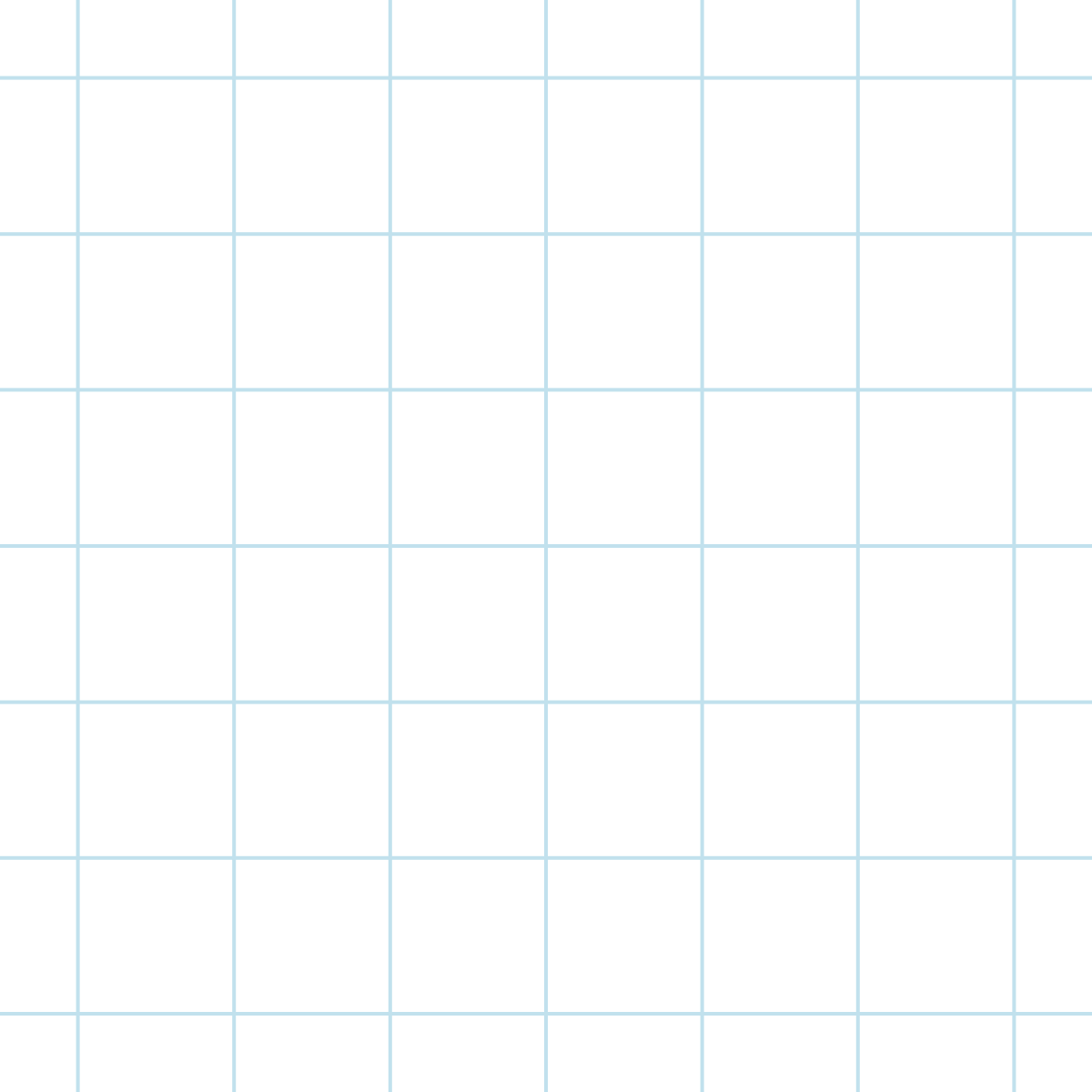 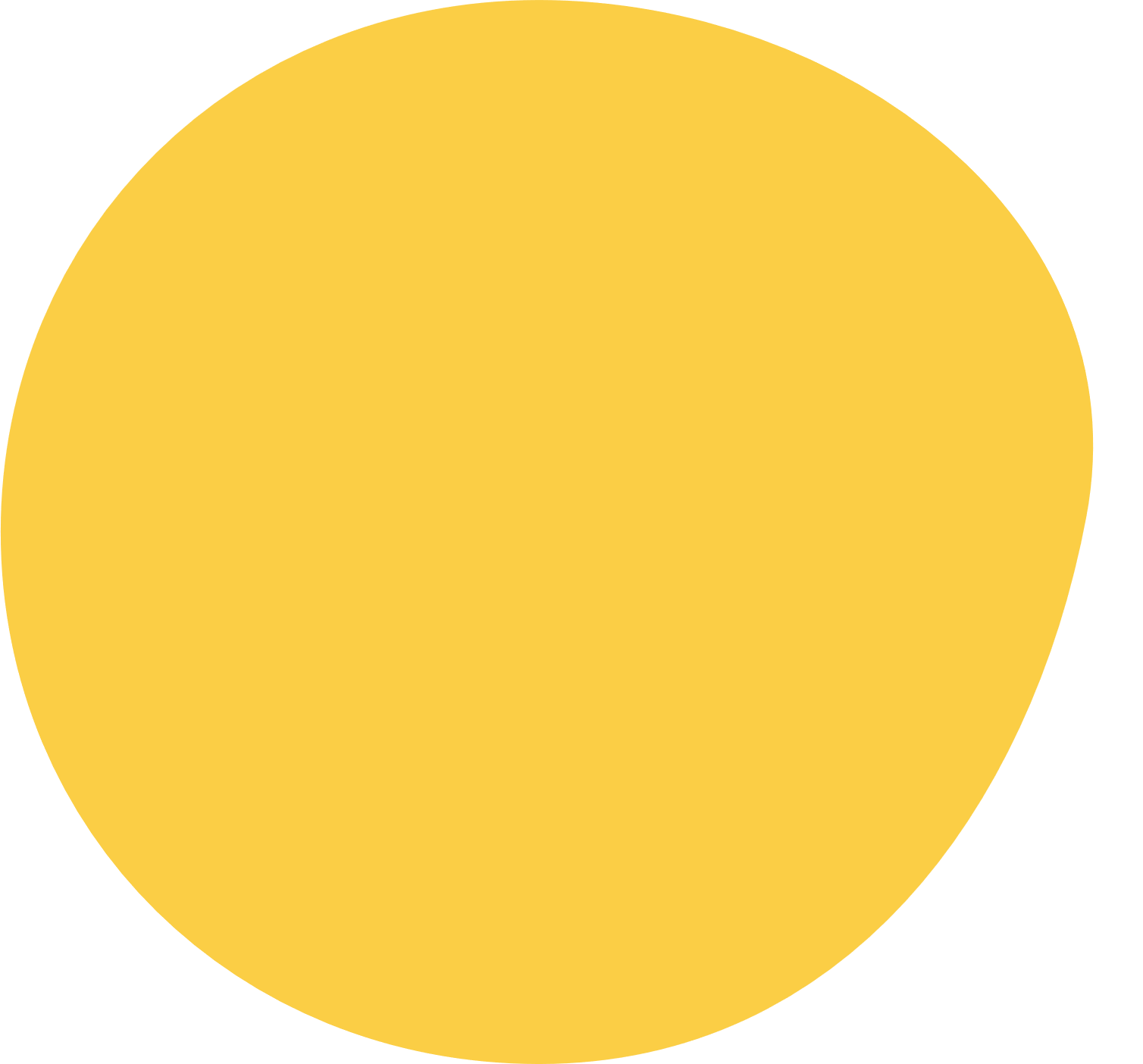 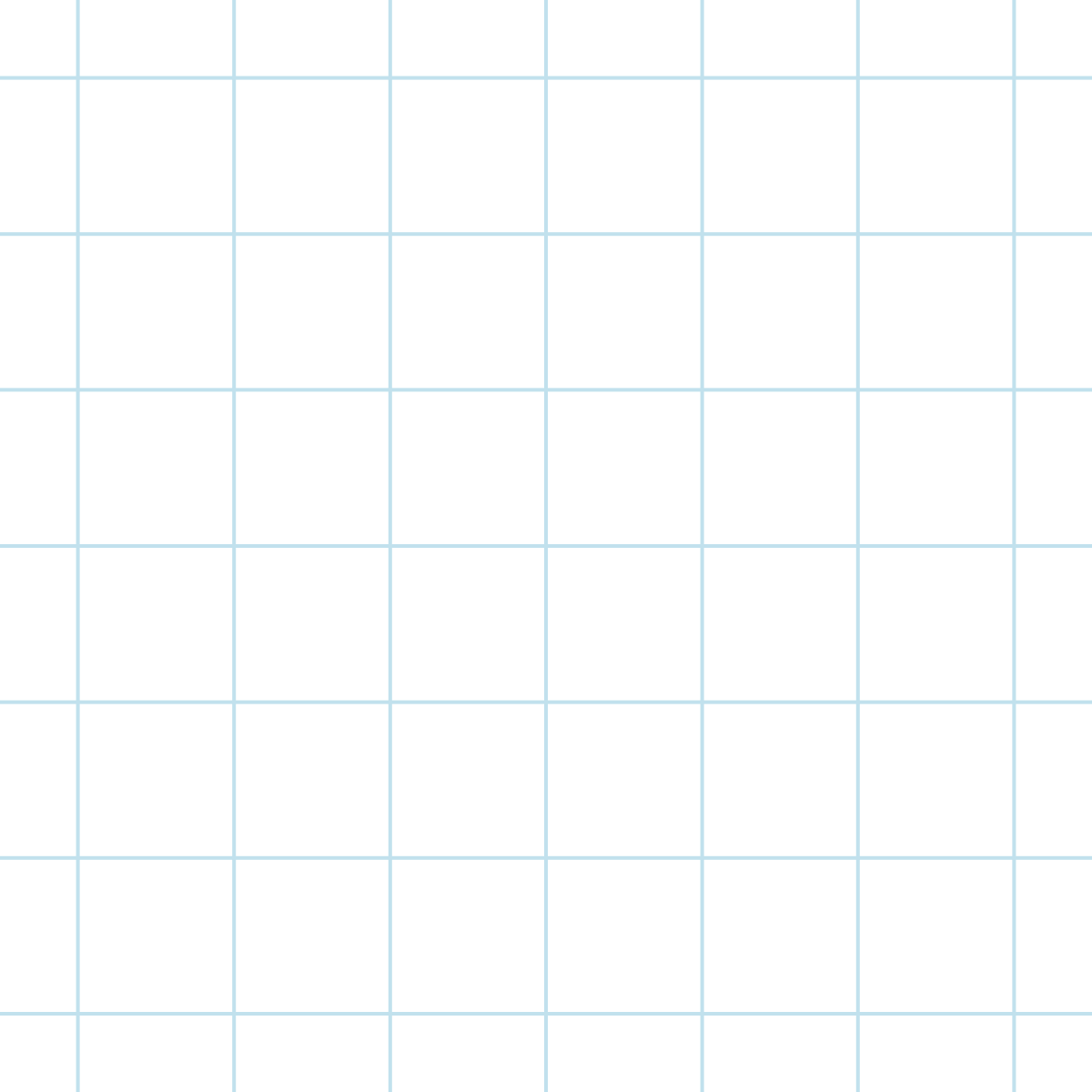 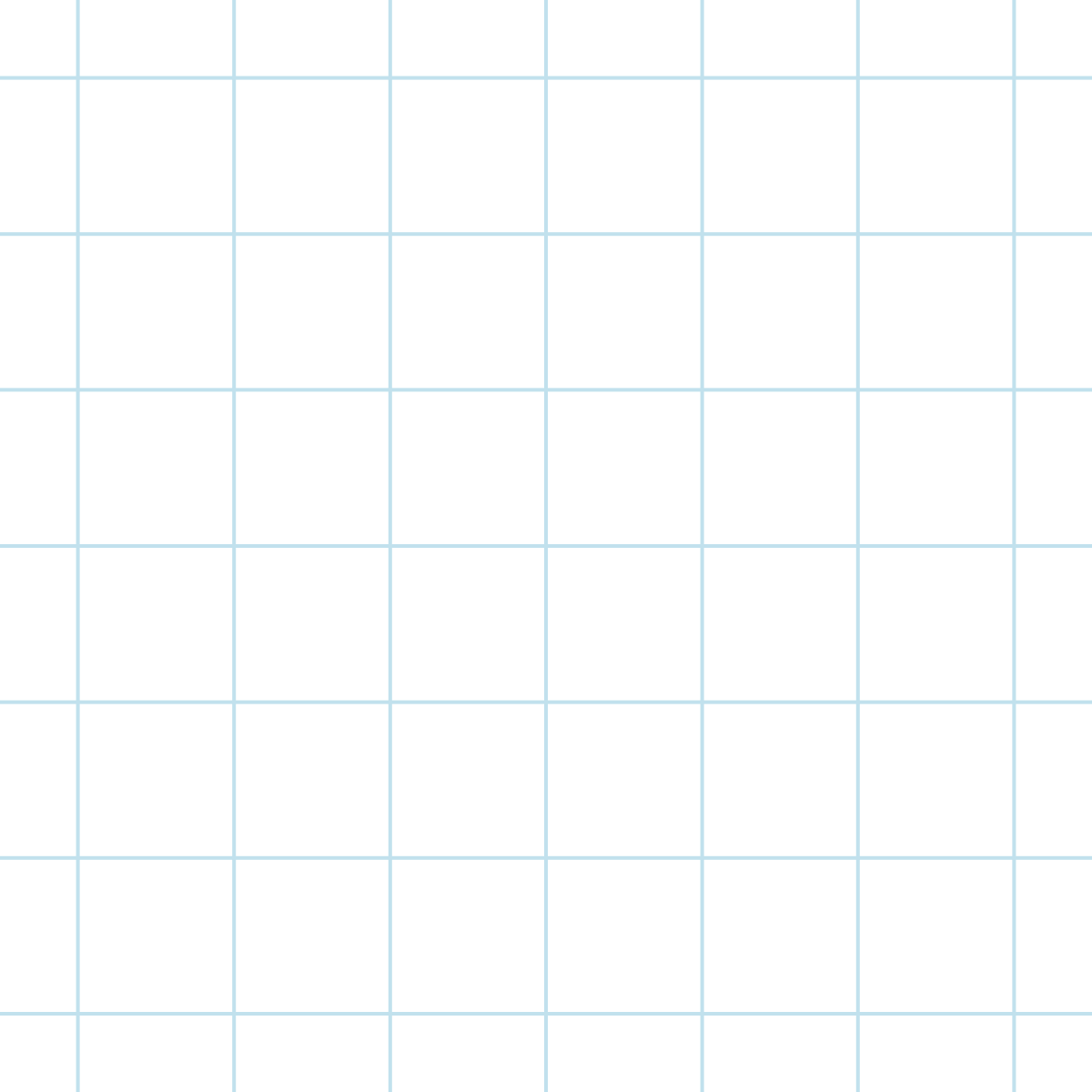 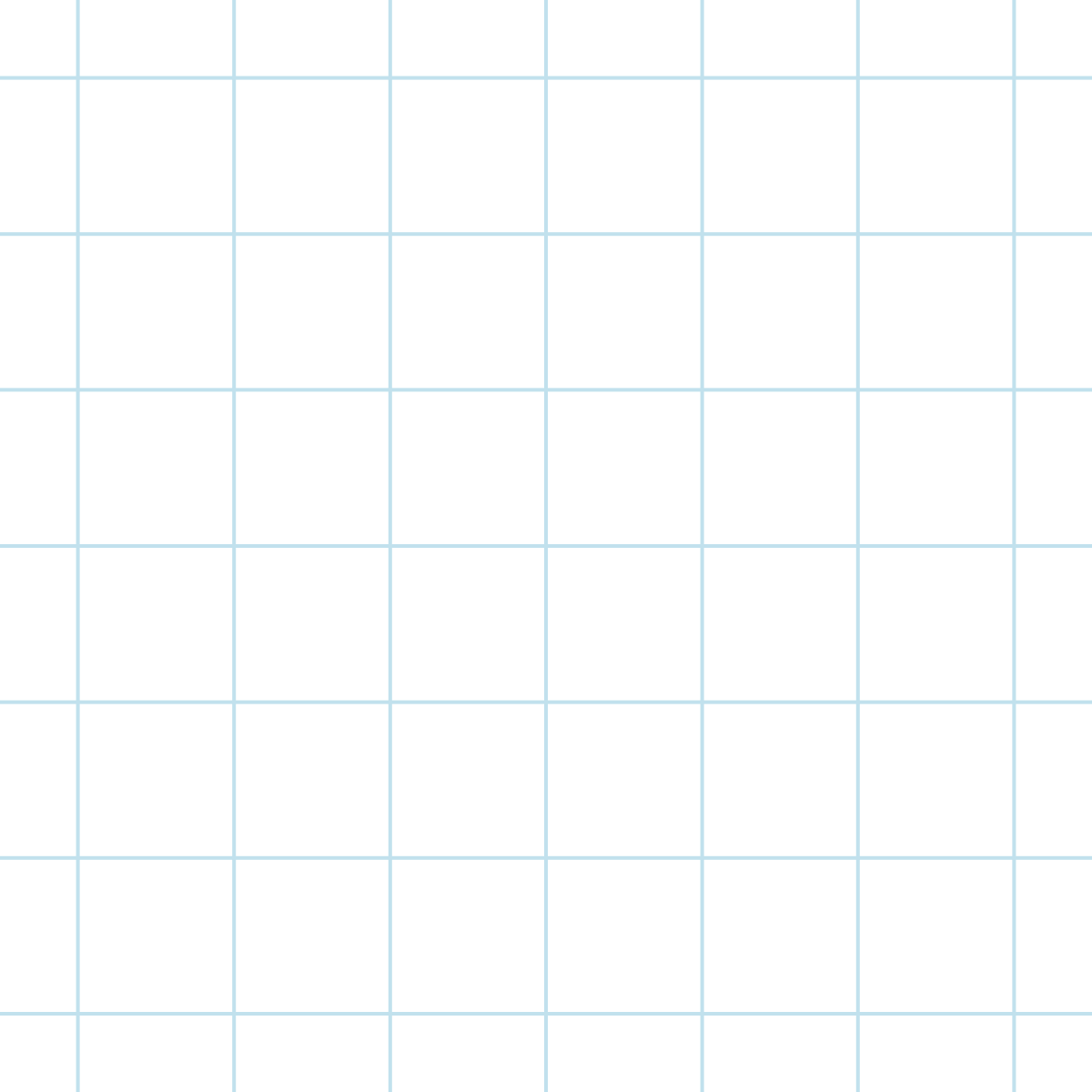 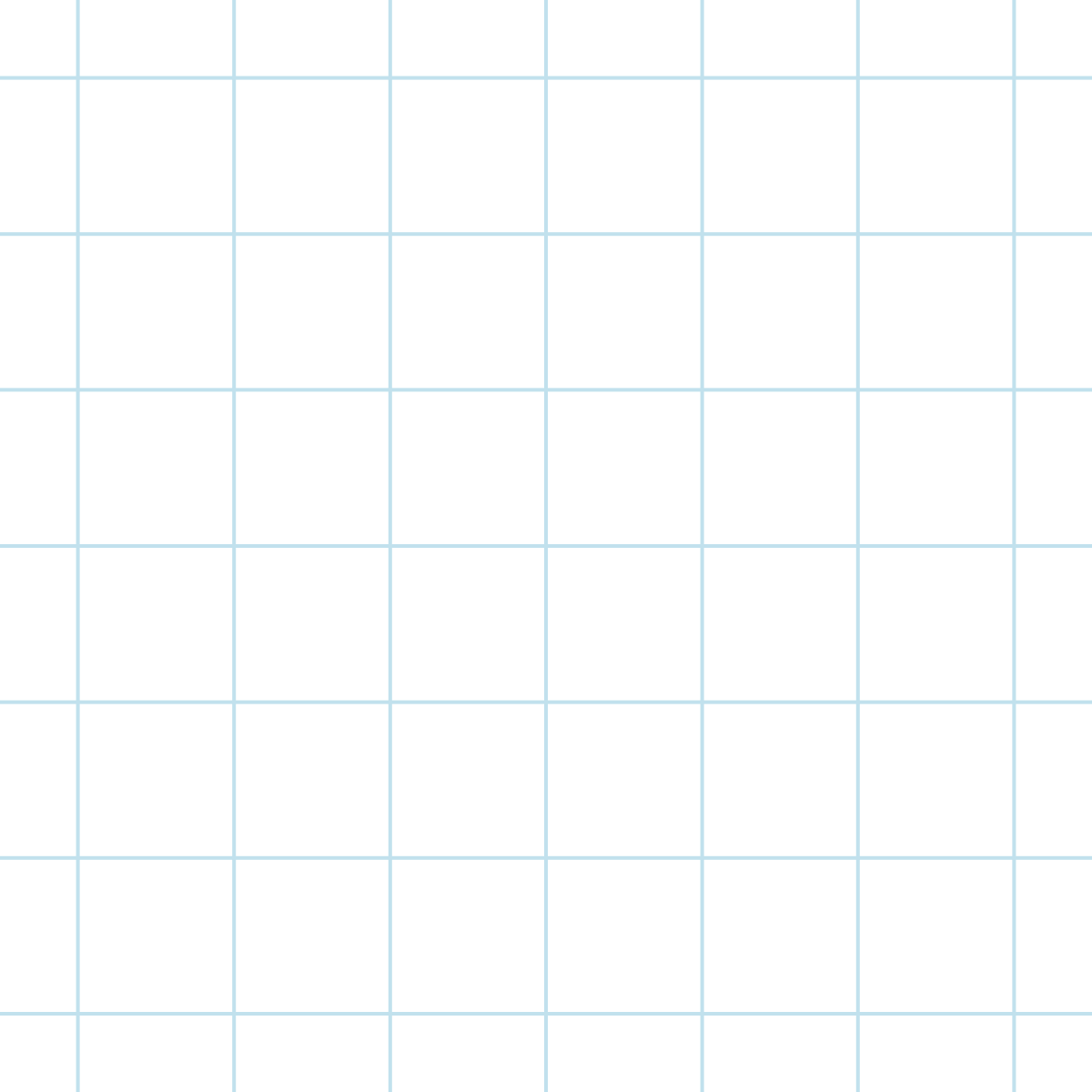 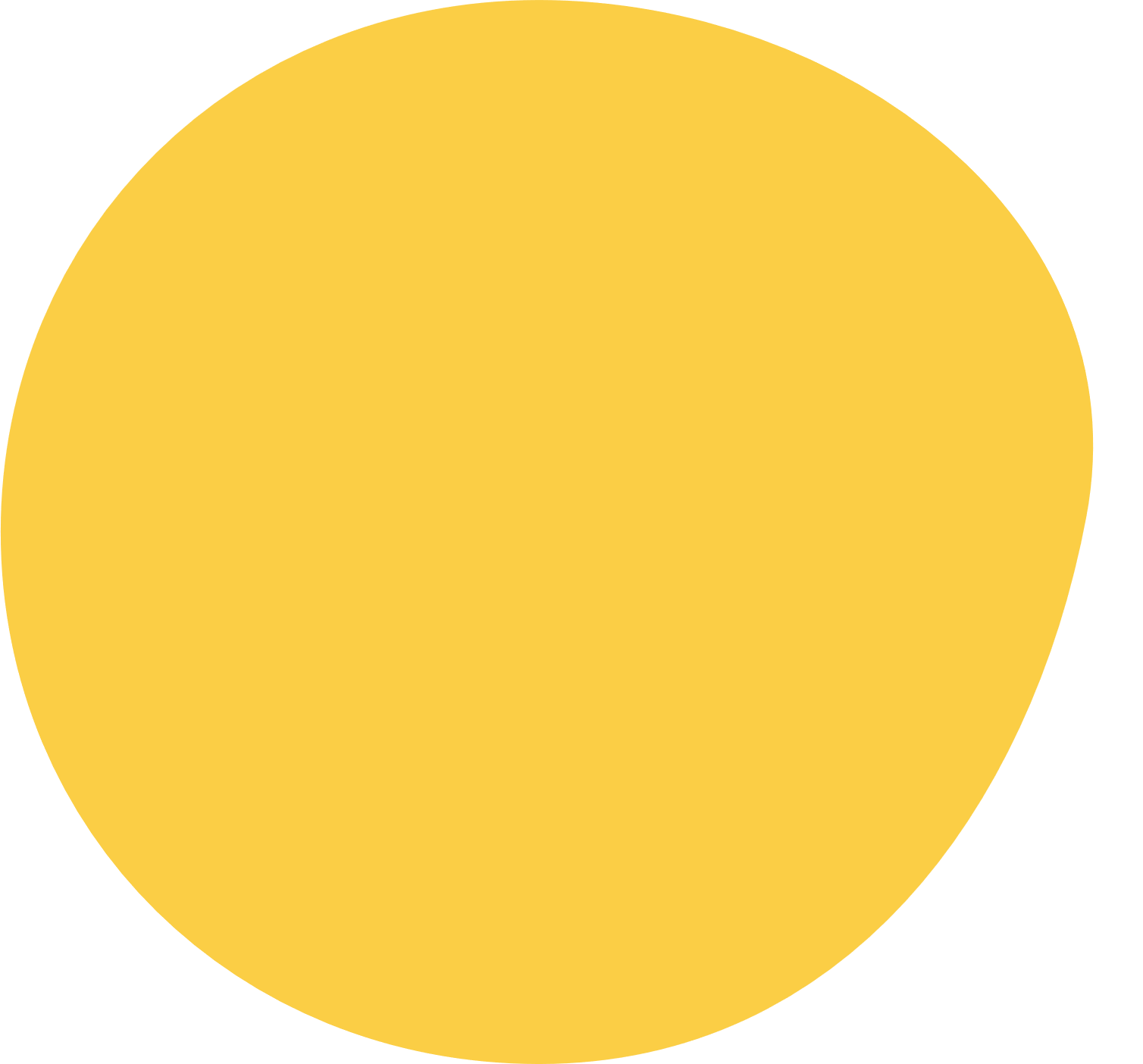 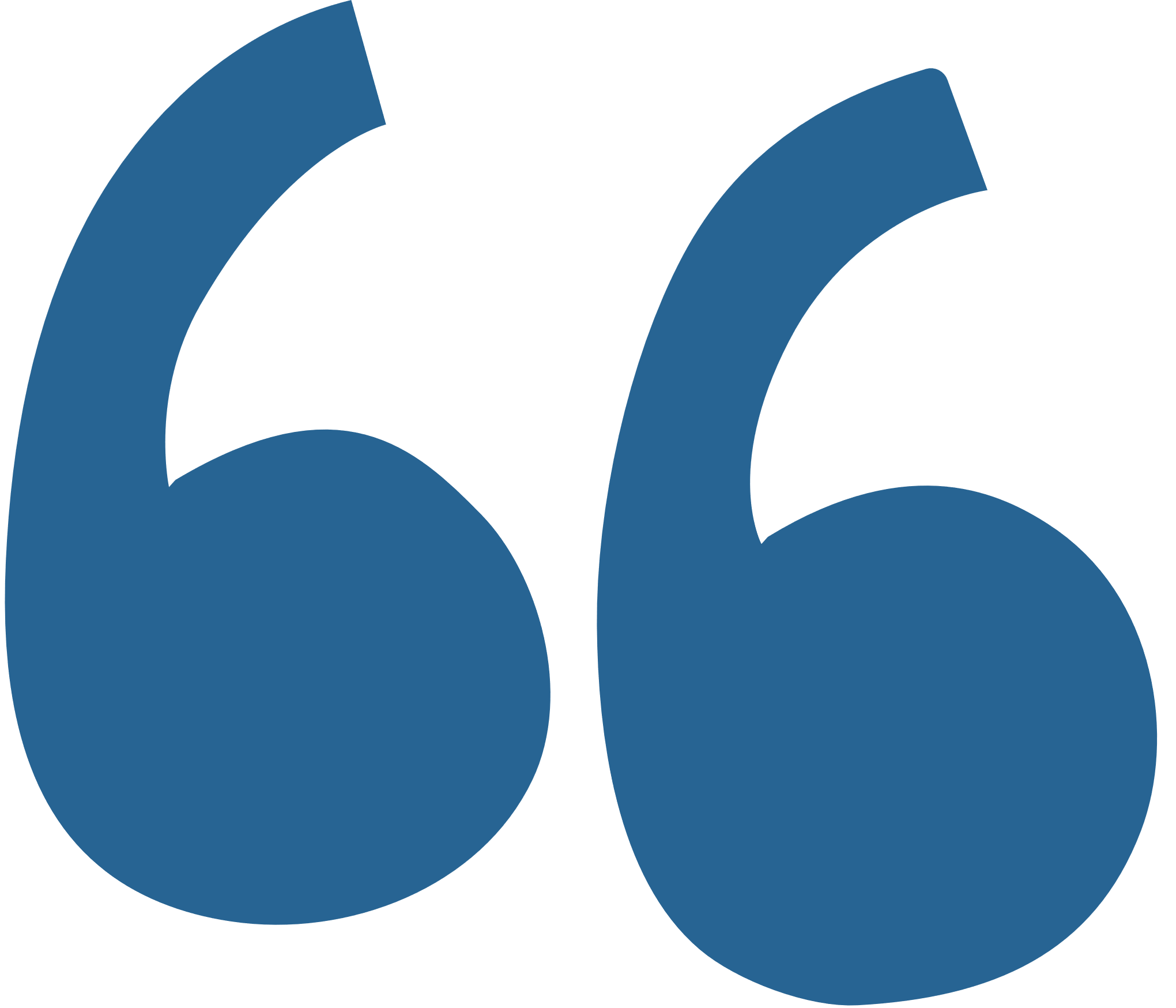 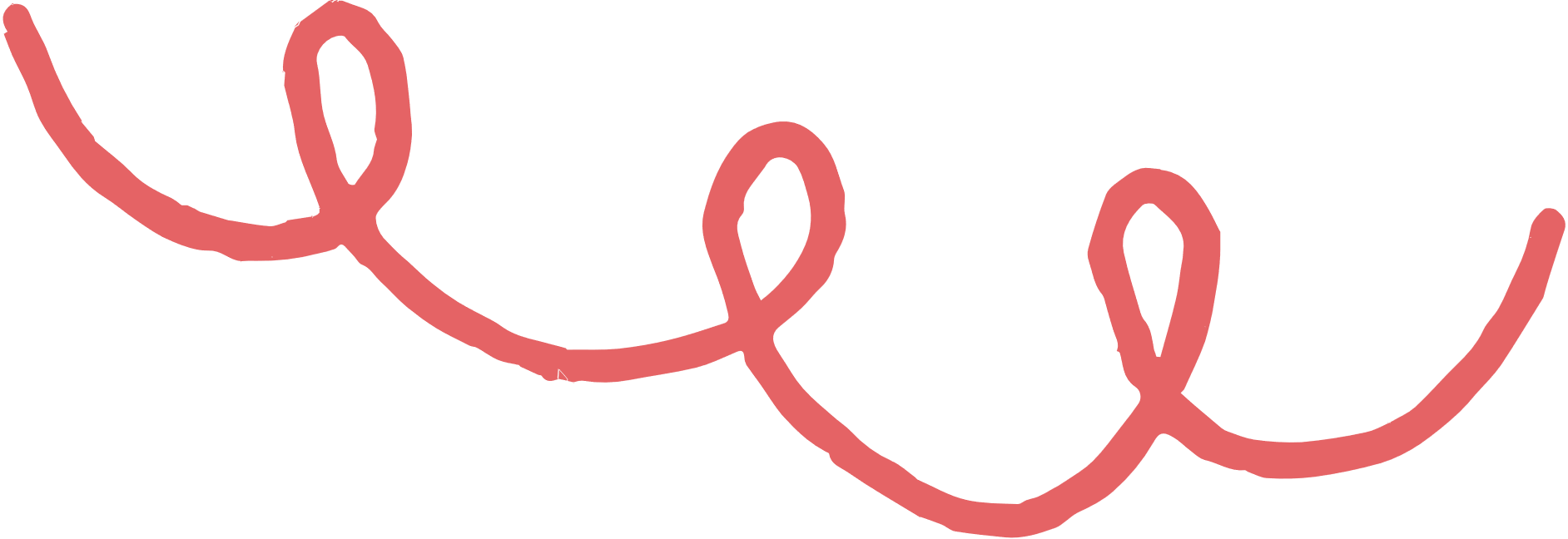 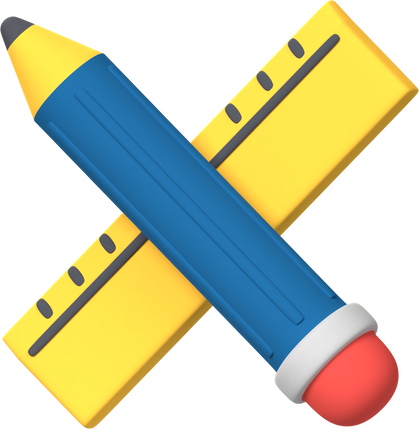 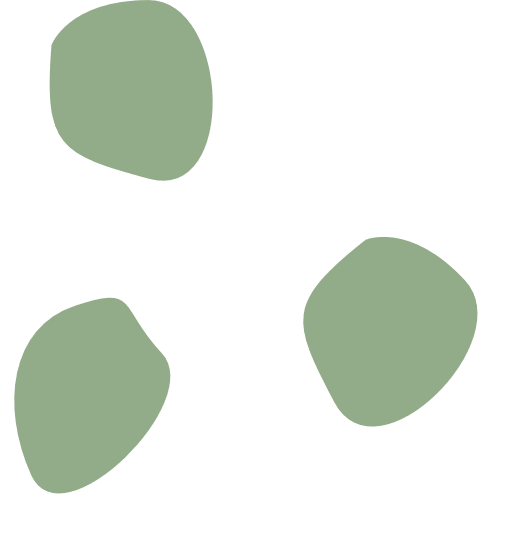 Kết luận 
Nếu cạnh huyền và một cạnh góc vuông của tam giác vuông này bằng cạnh huyền và một cạnh góc vuông của tam giác vuông kia thì hai tam giác vuông đó bằng nhau.
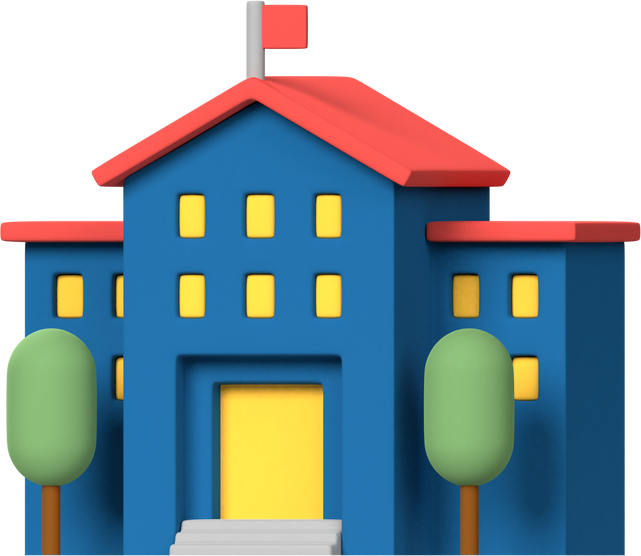 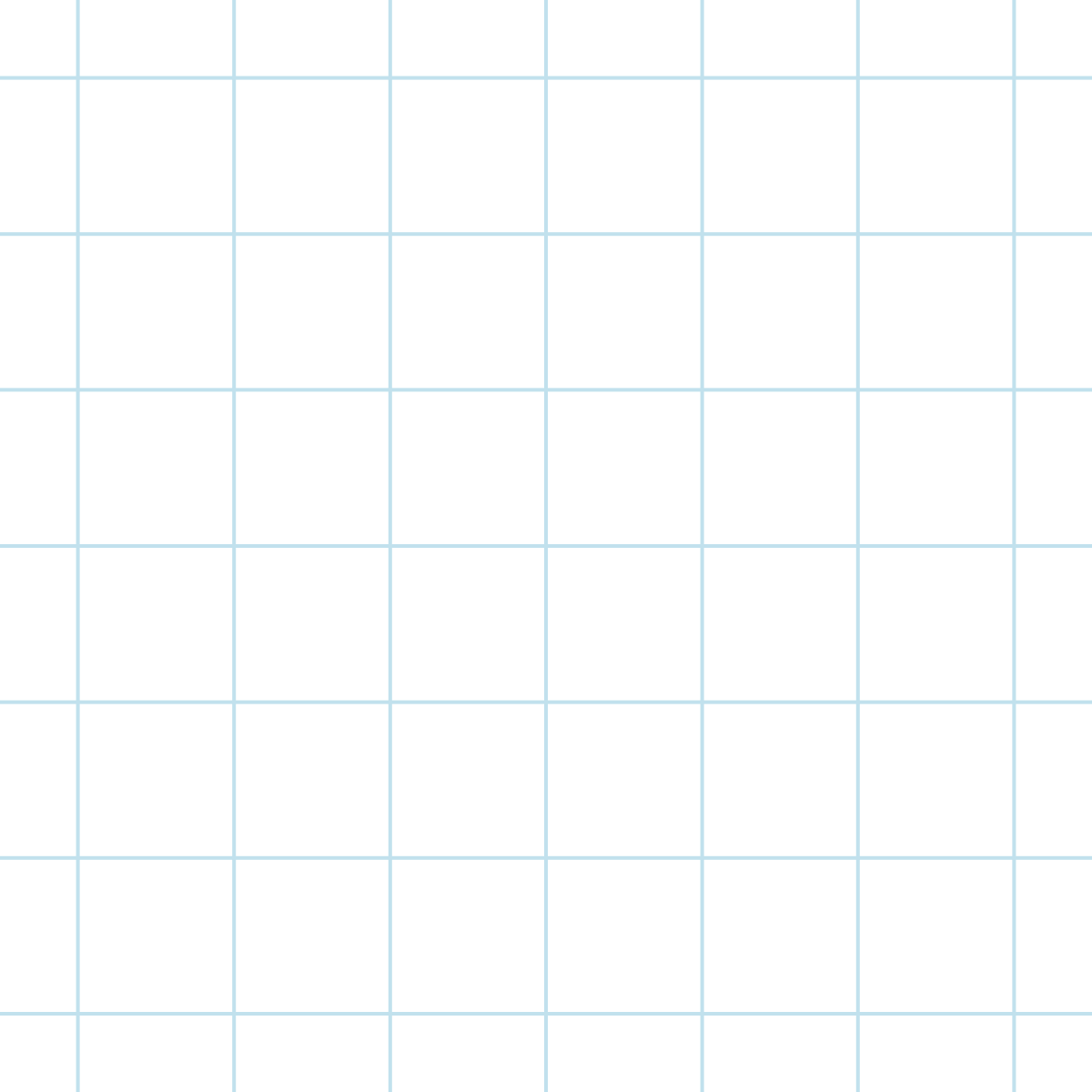 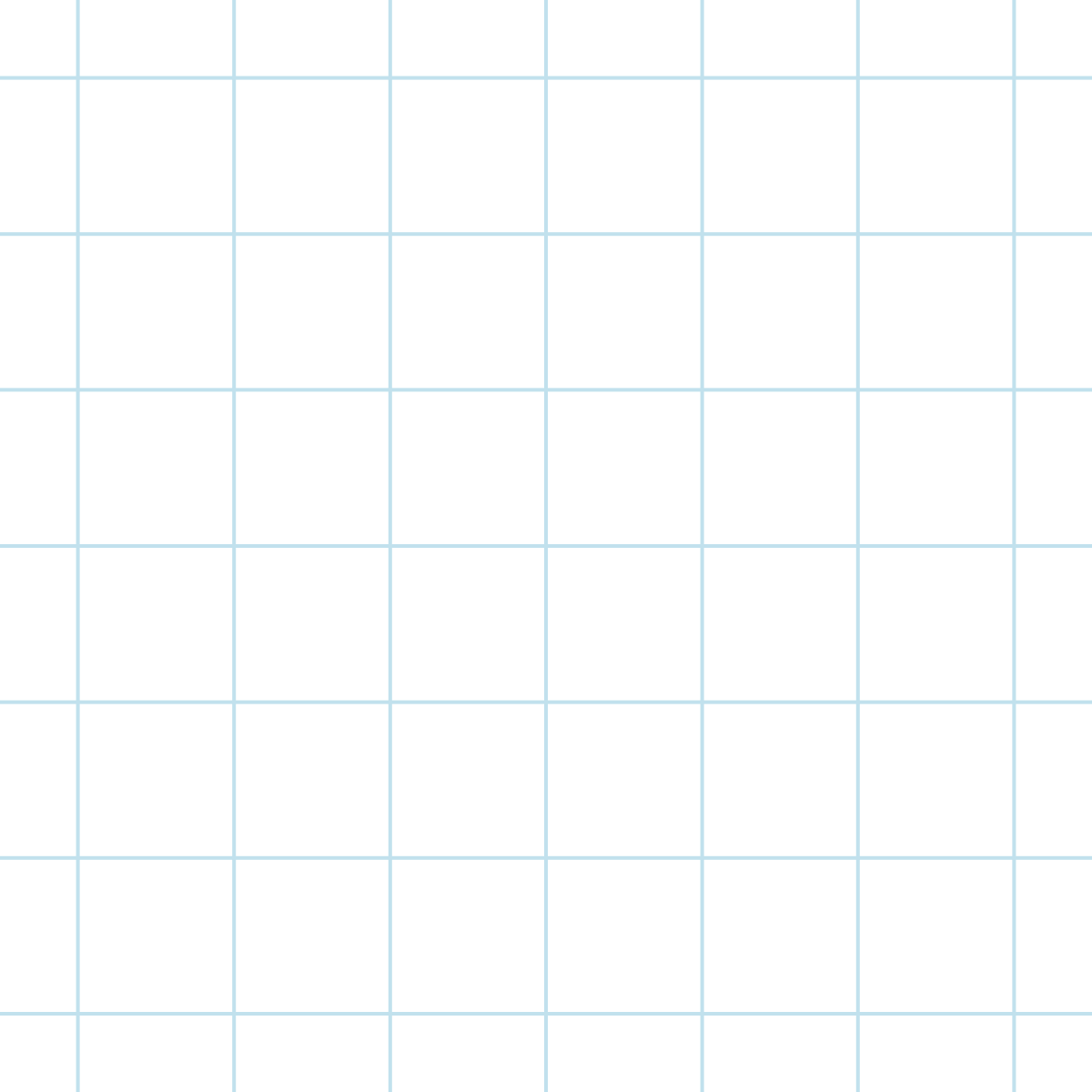 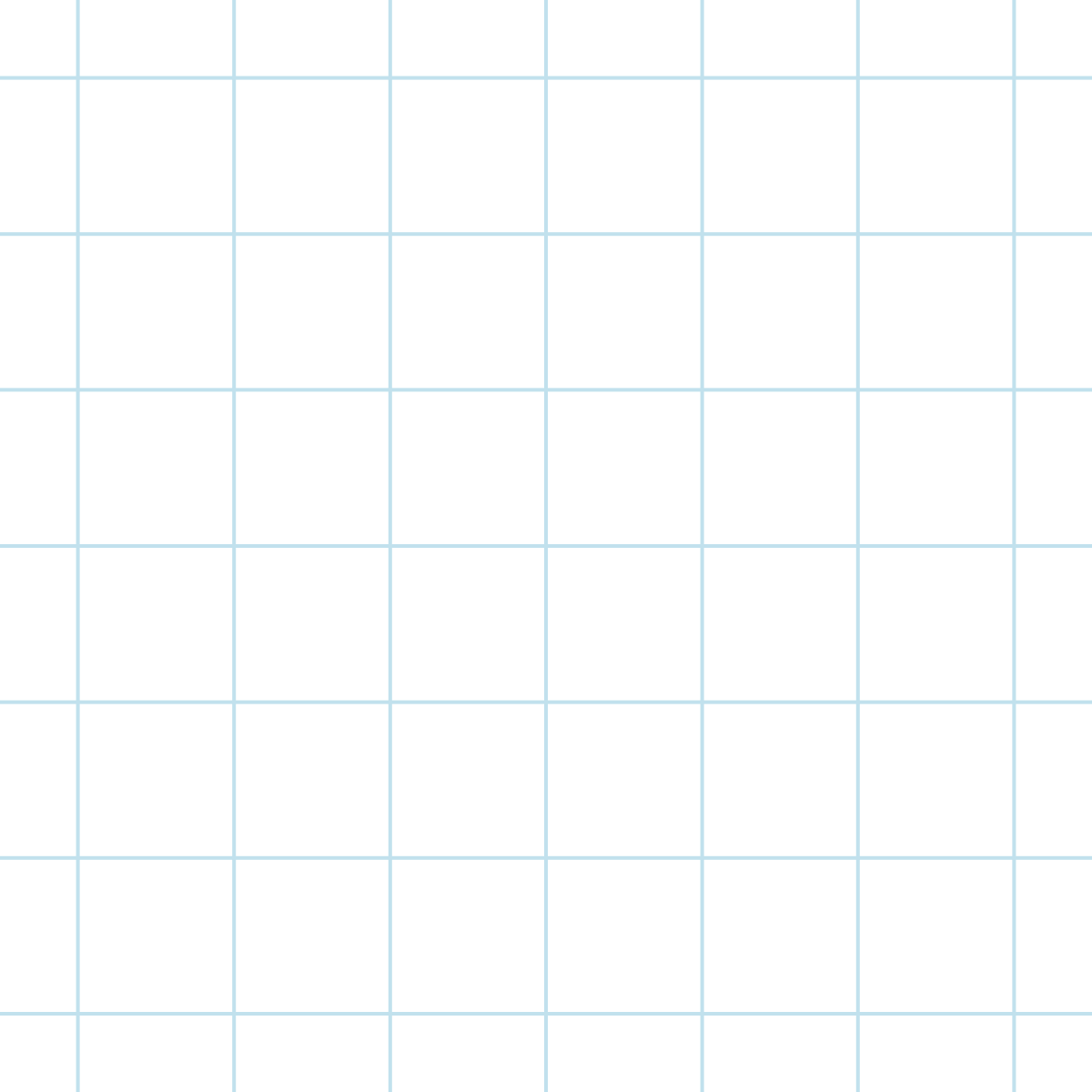 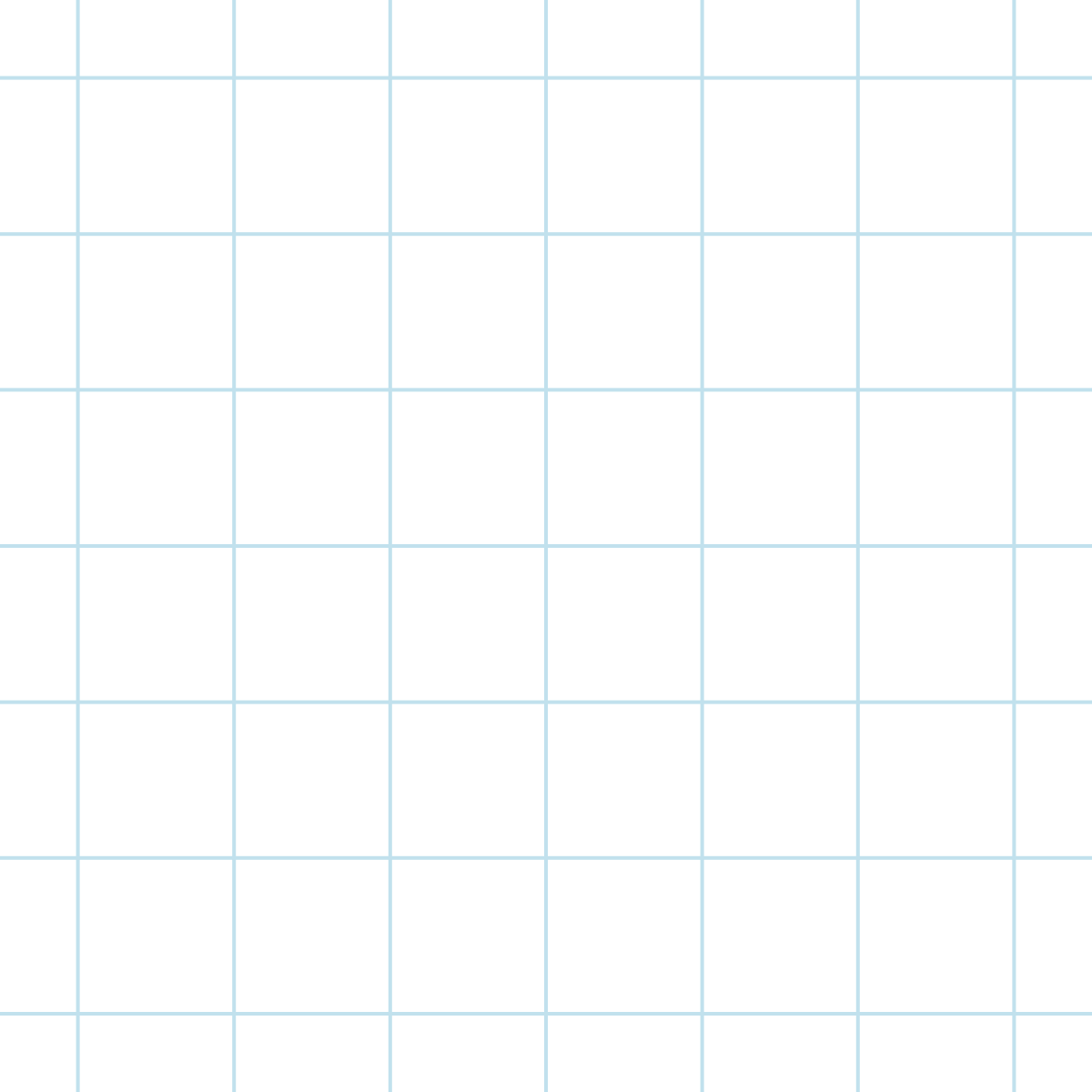 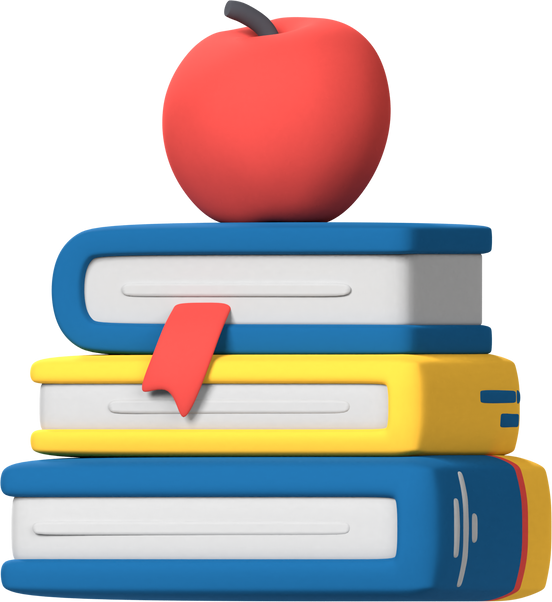 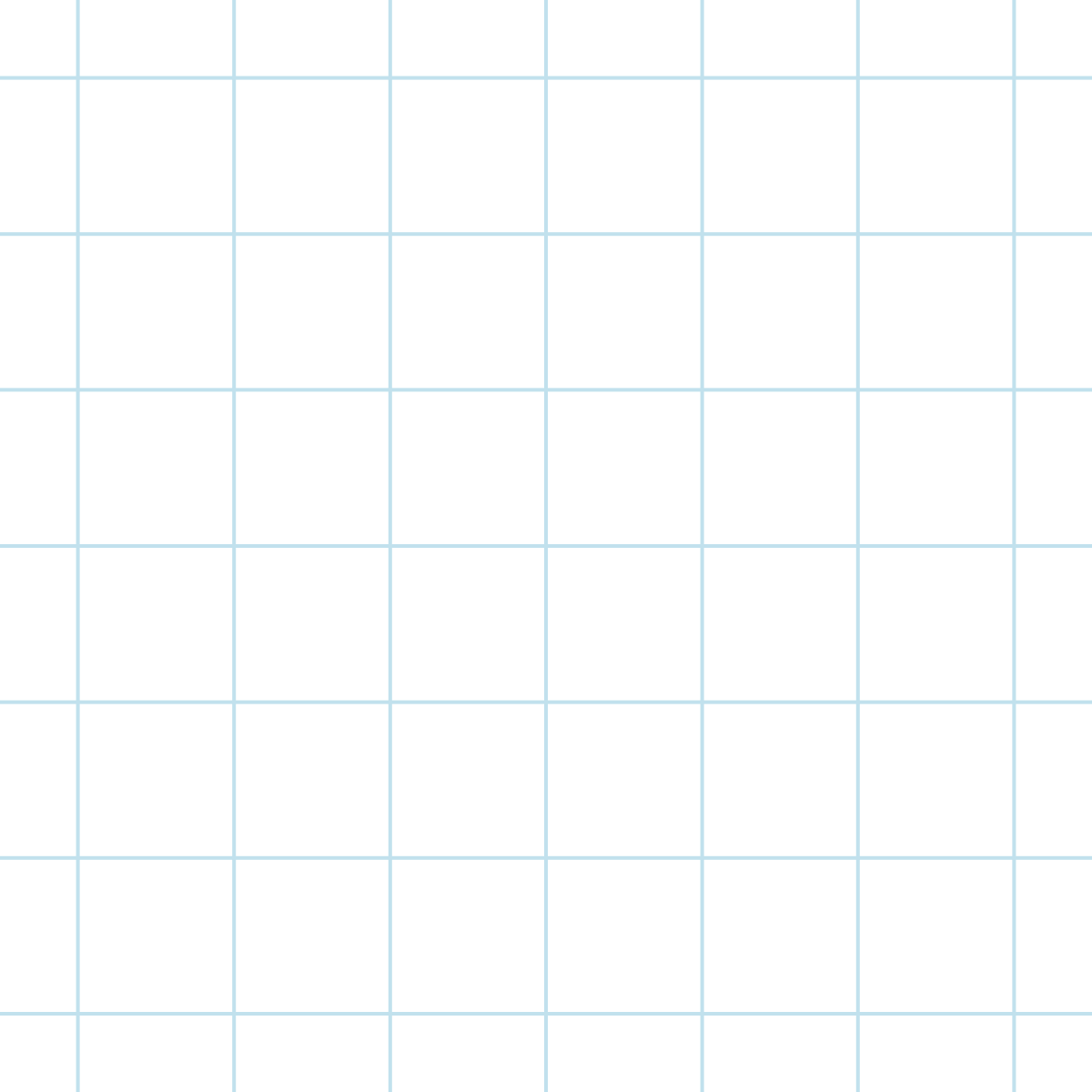 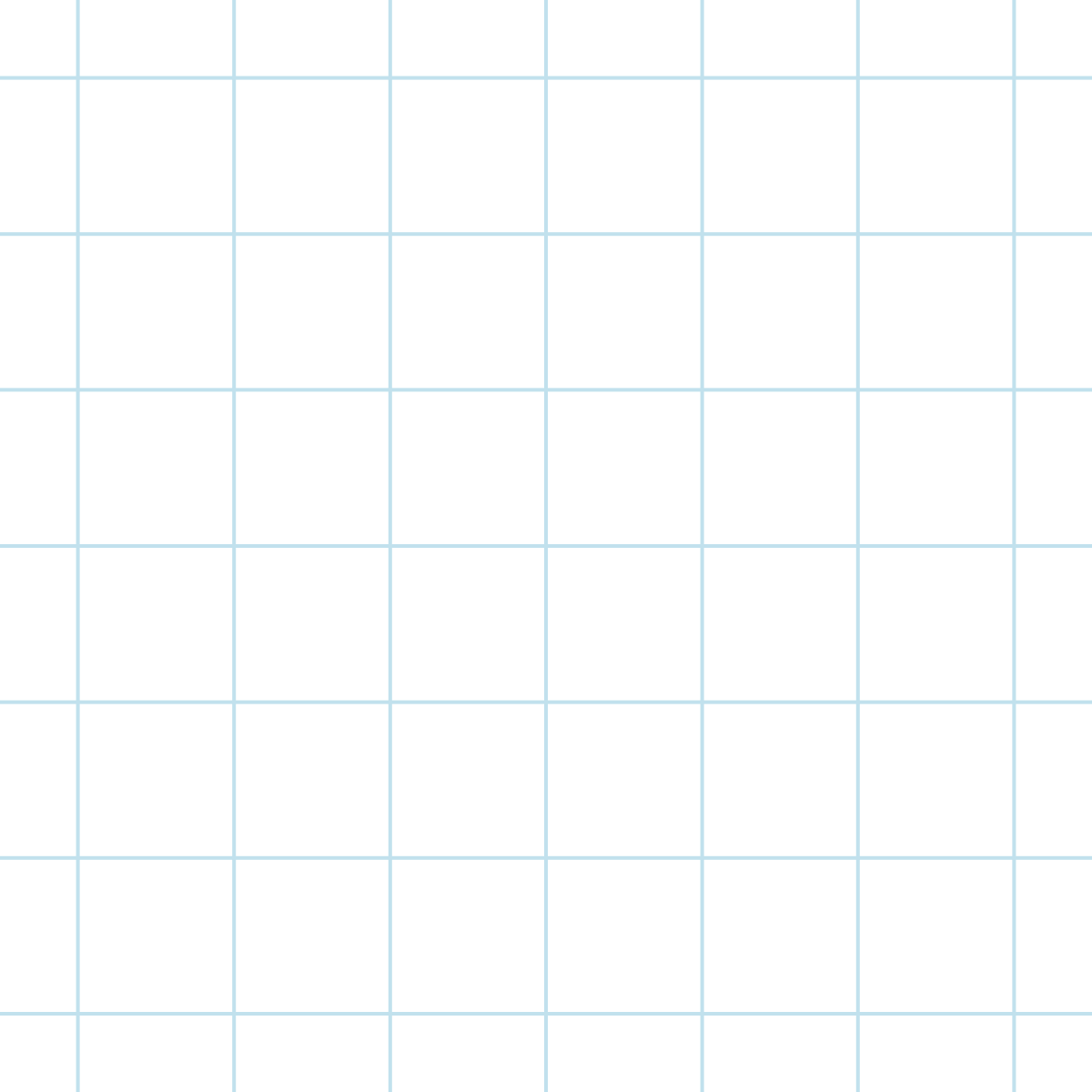 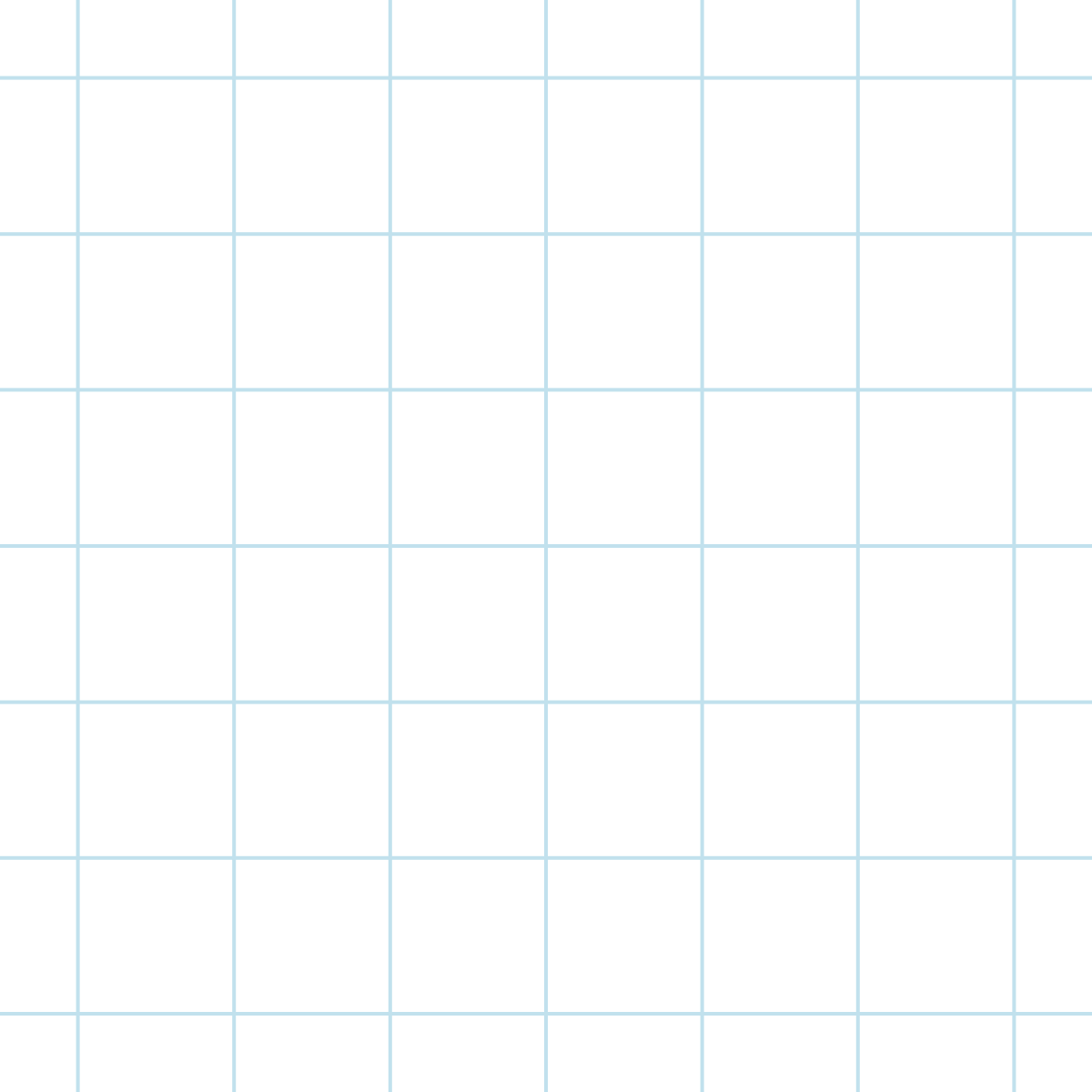 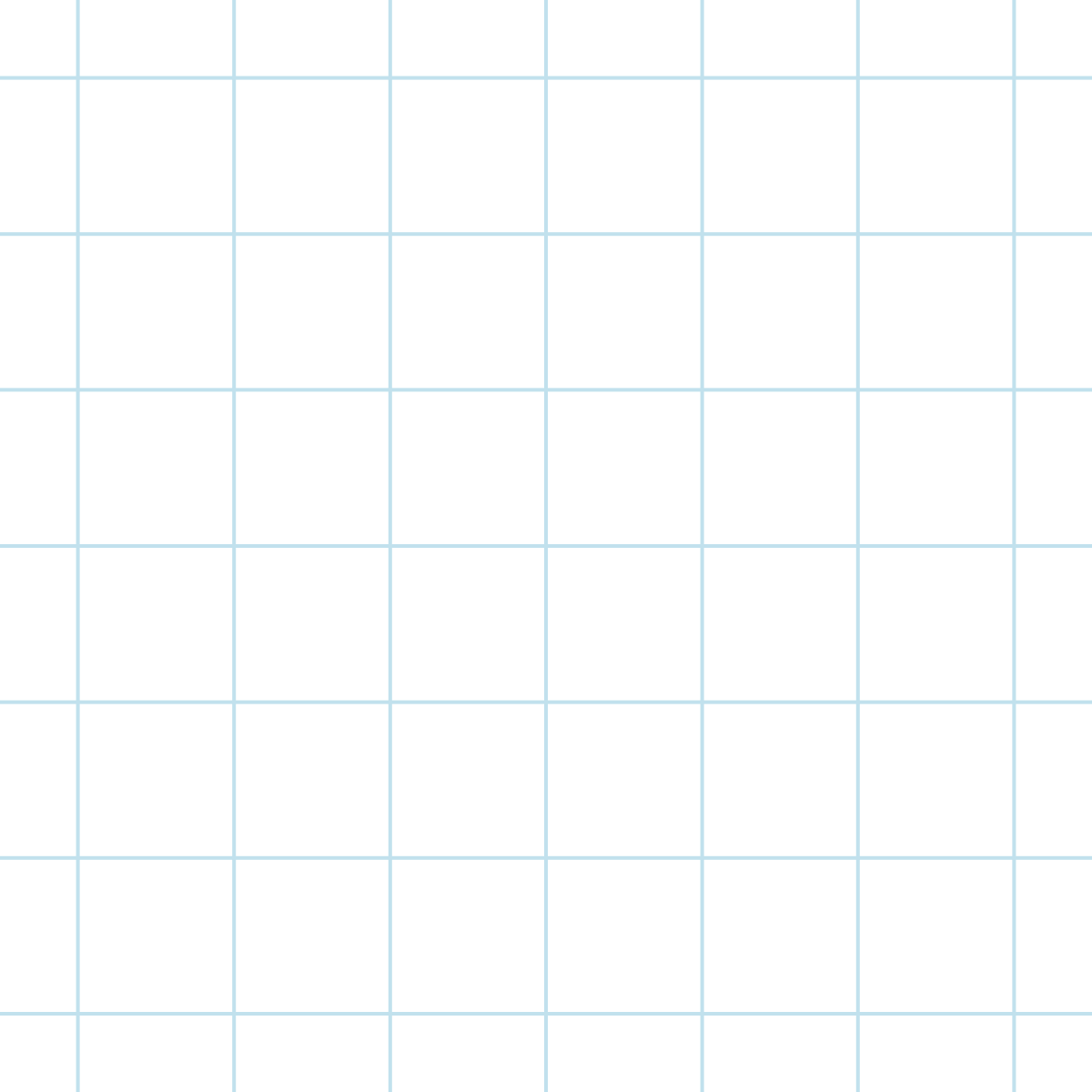 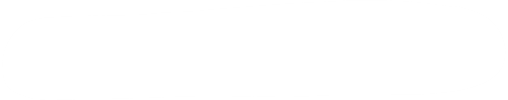 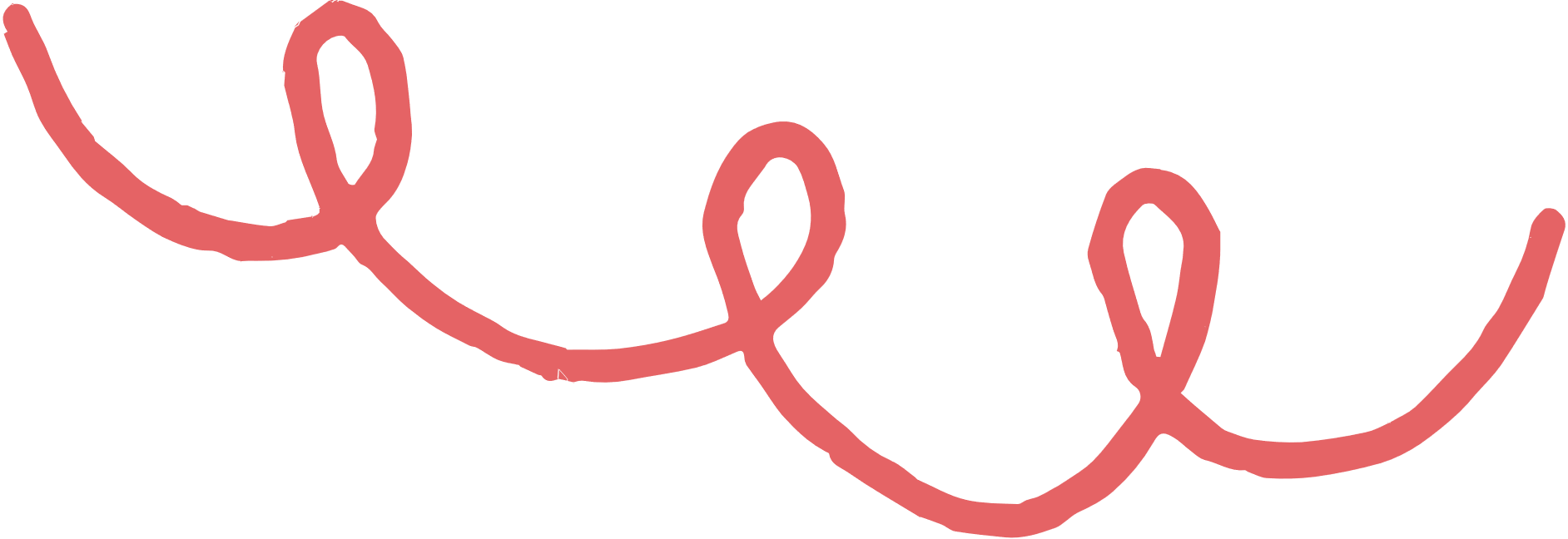 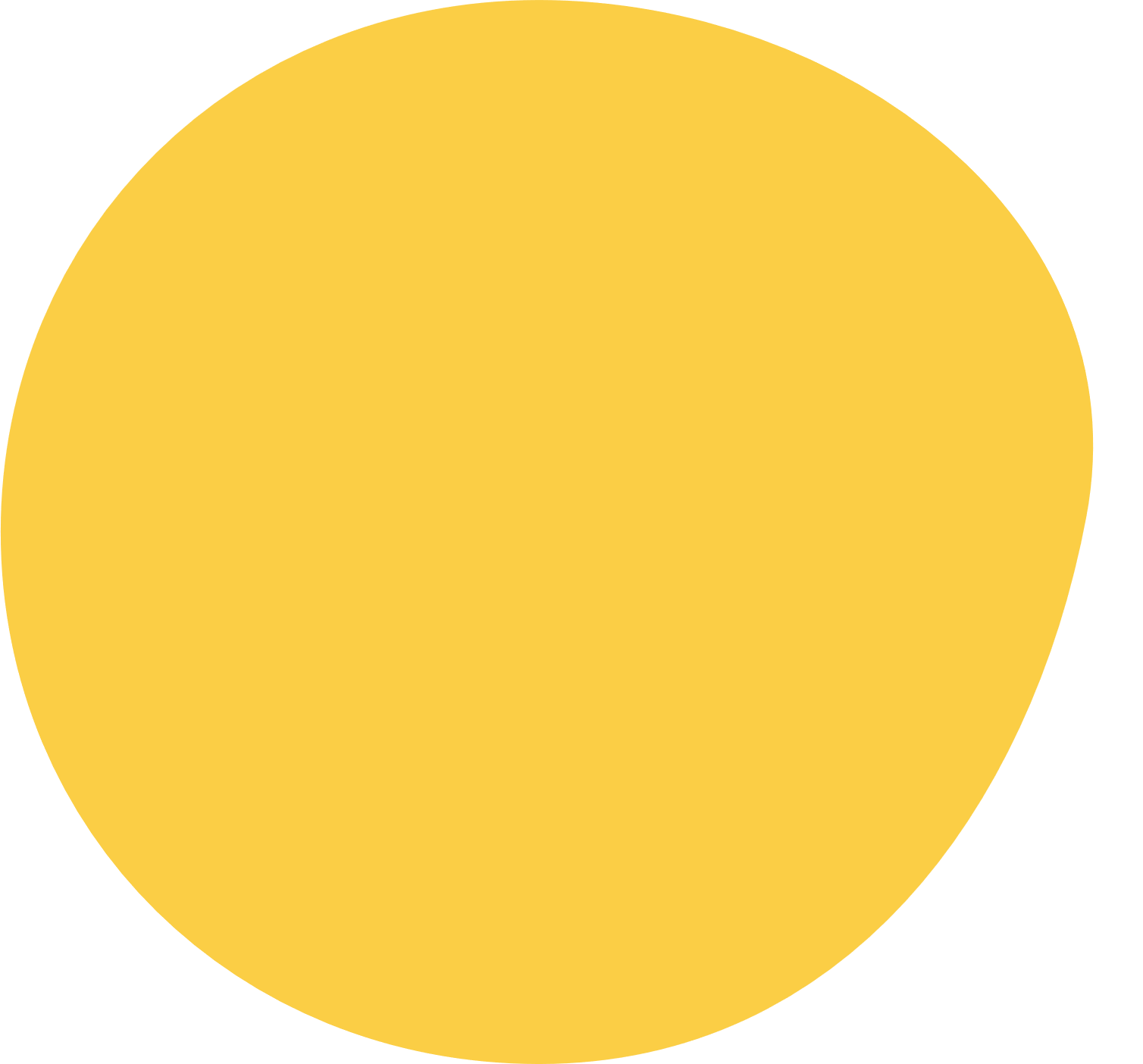 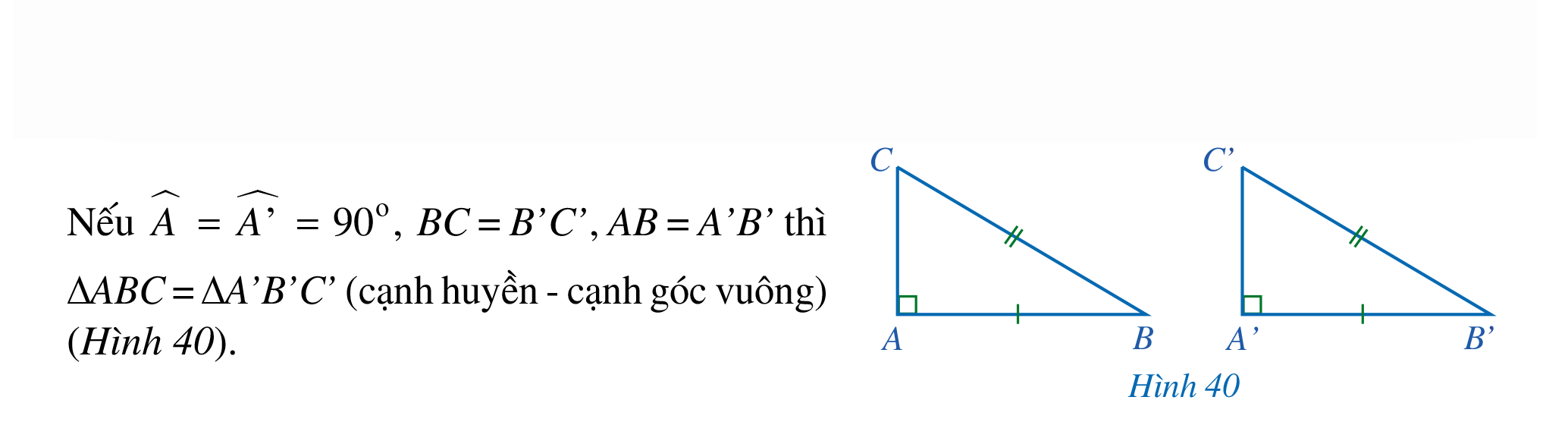 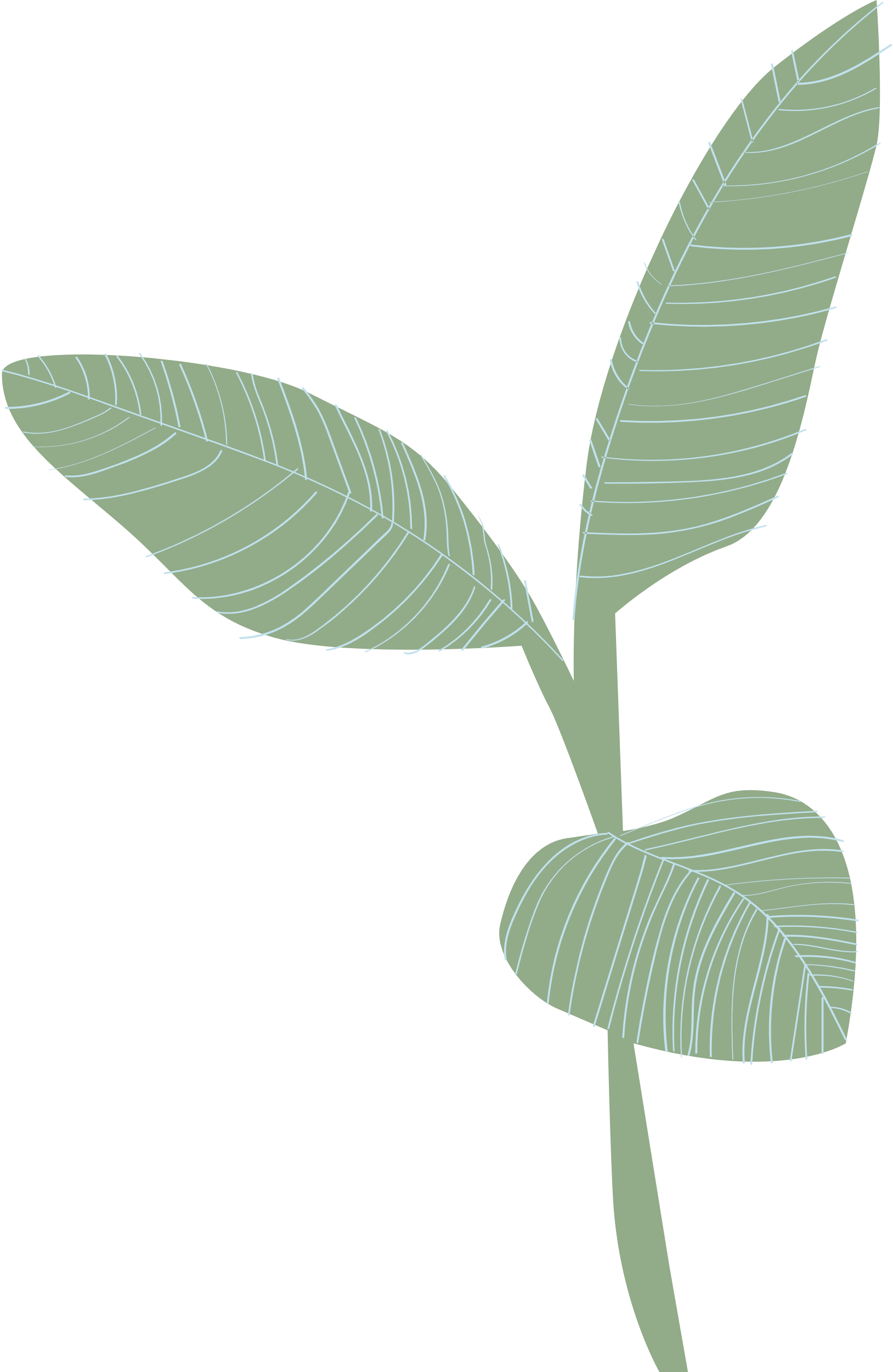 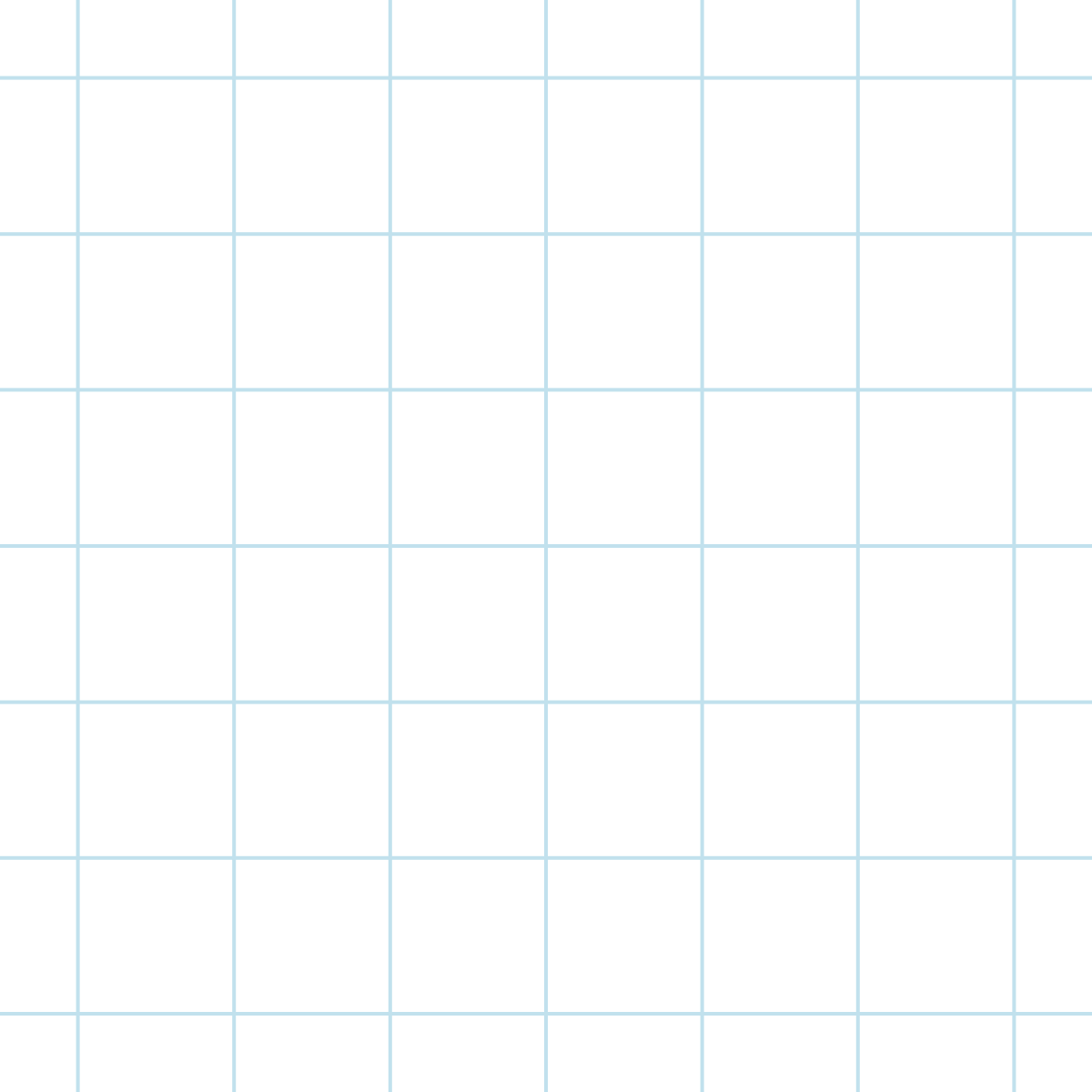 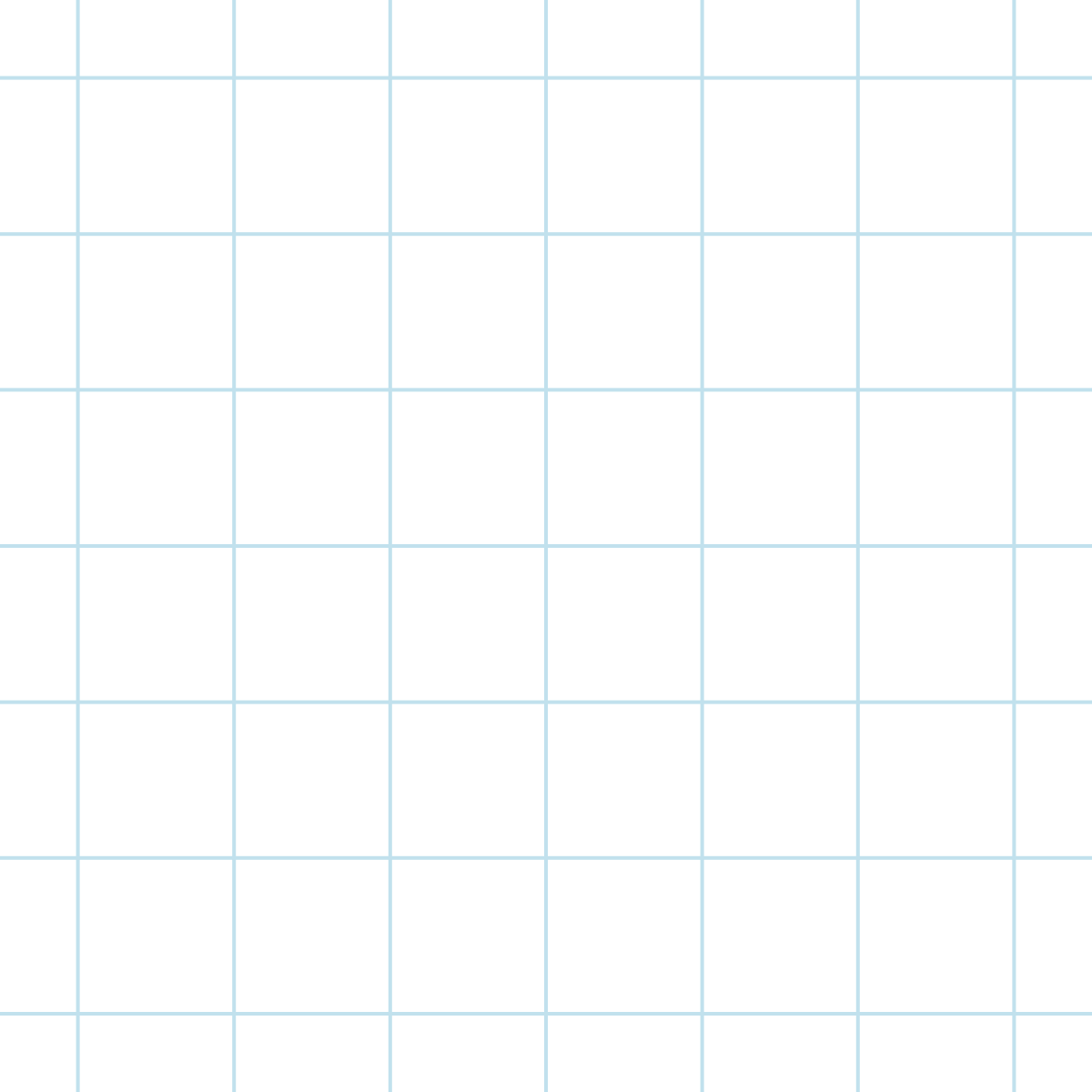 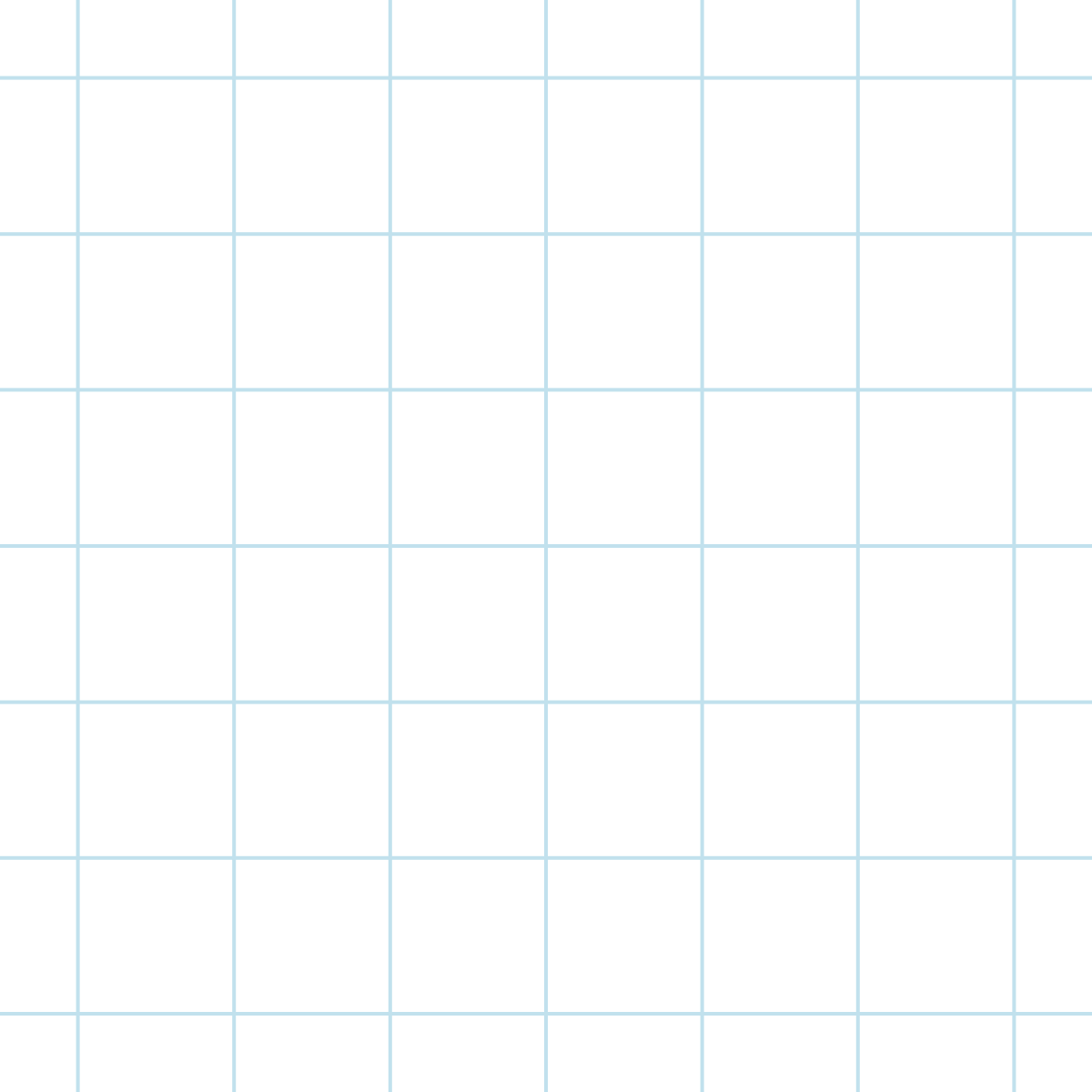 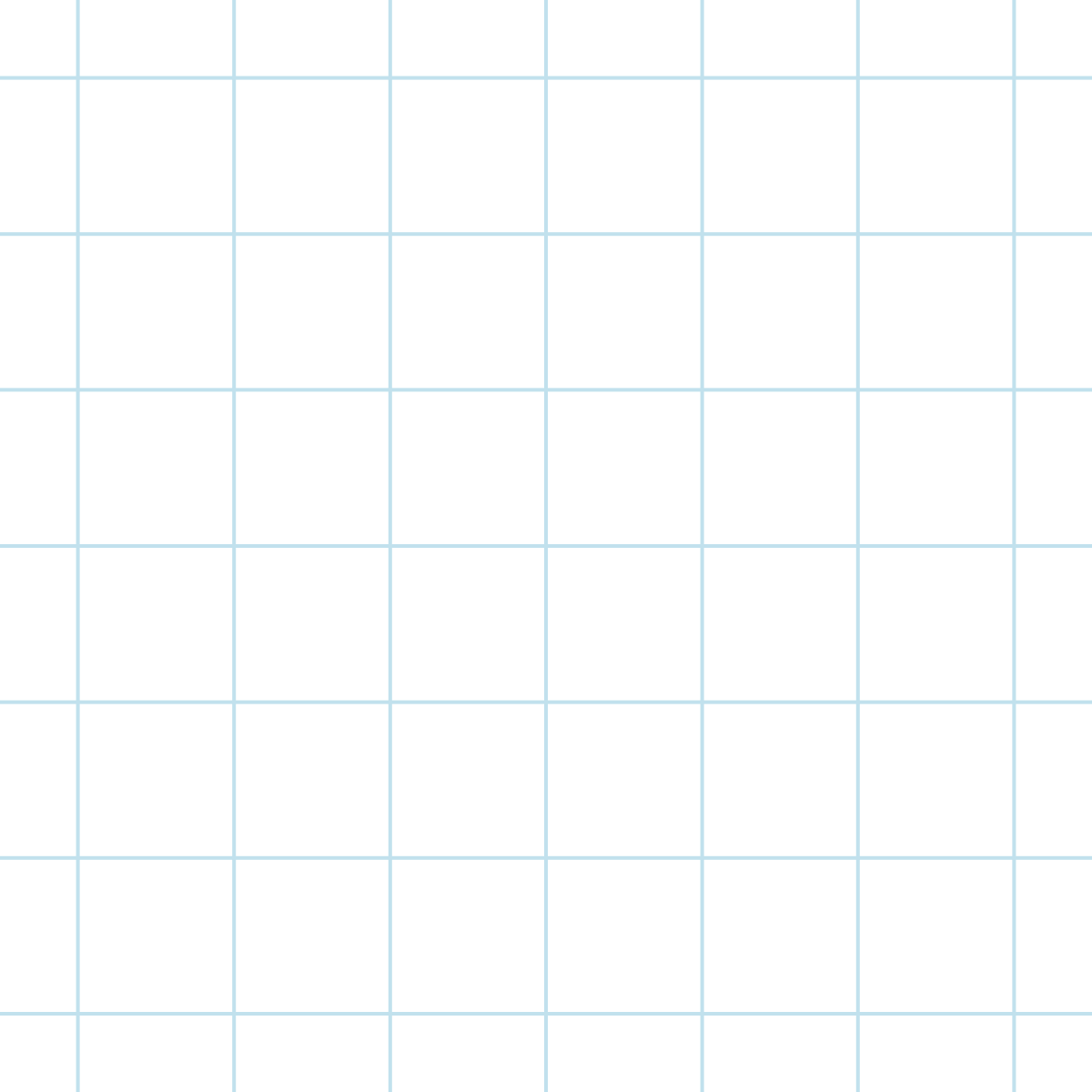 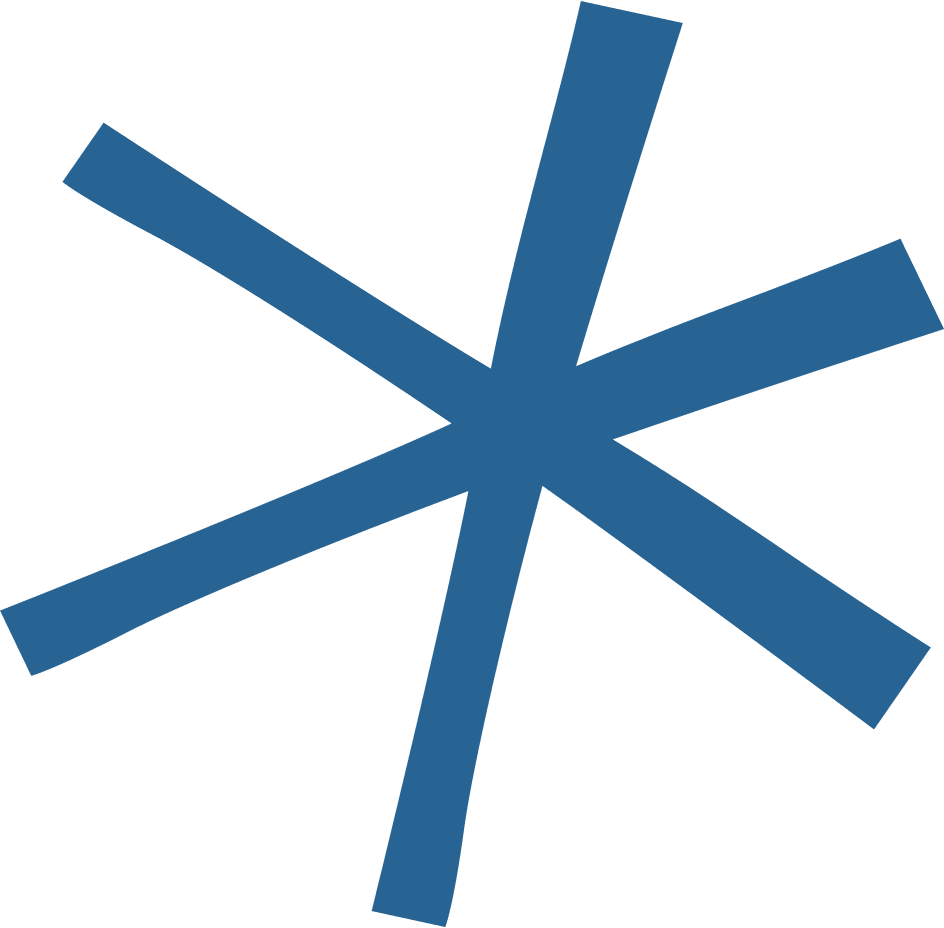 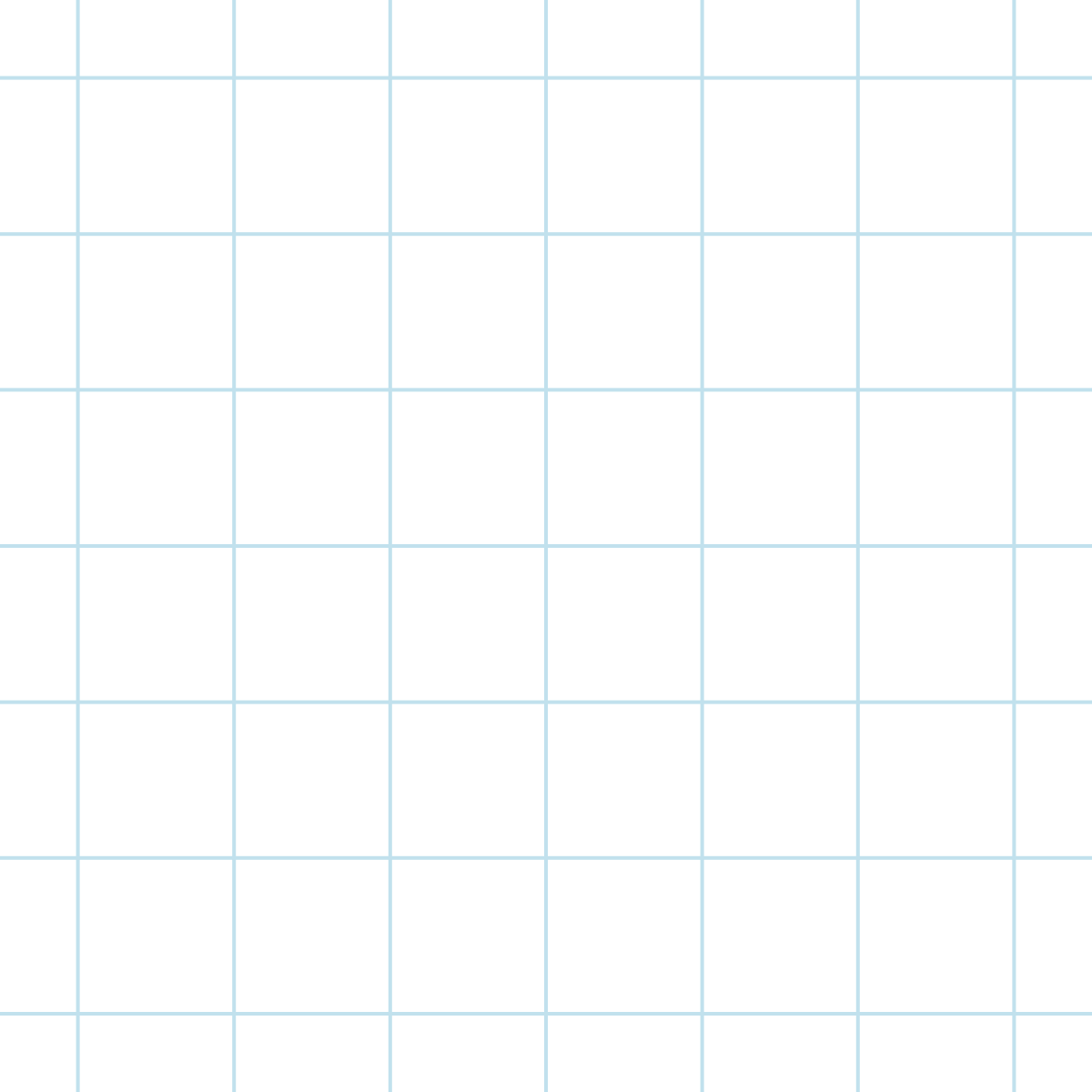 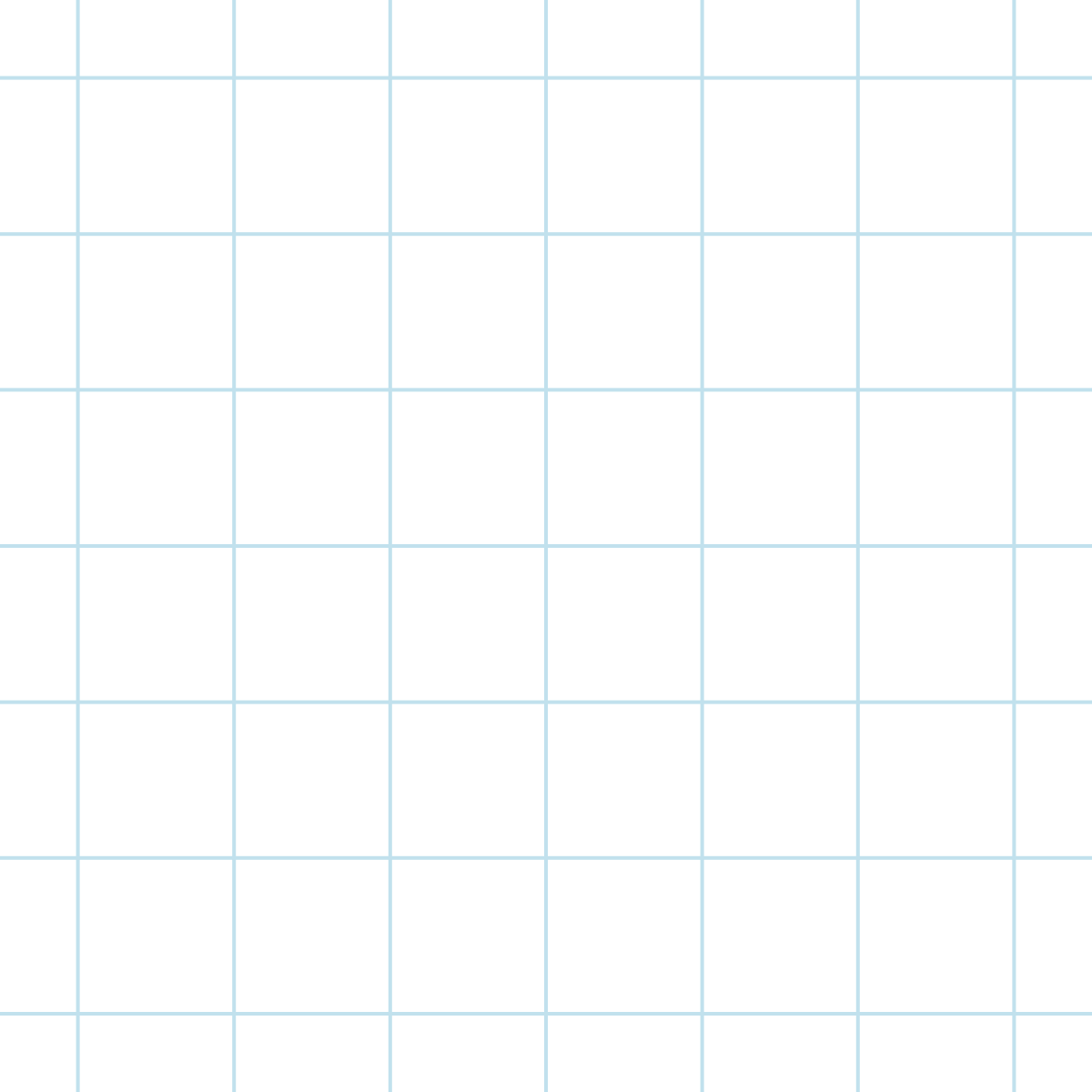 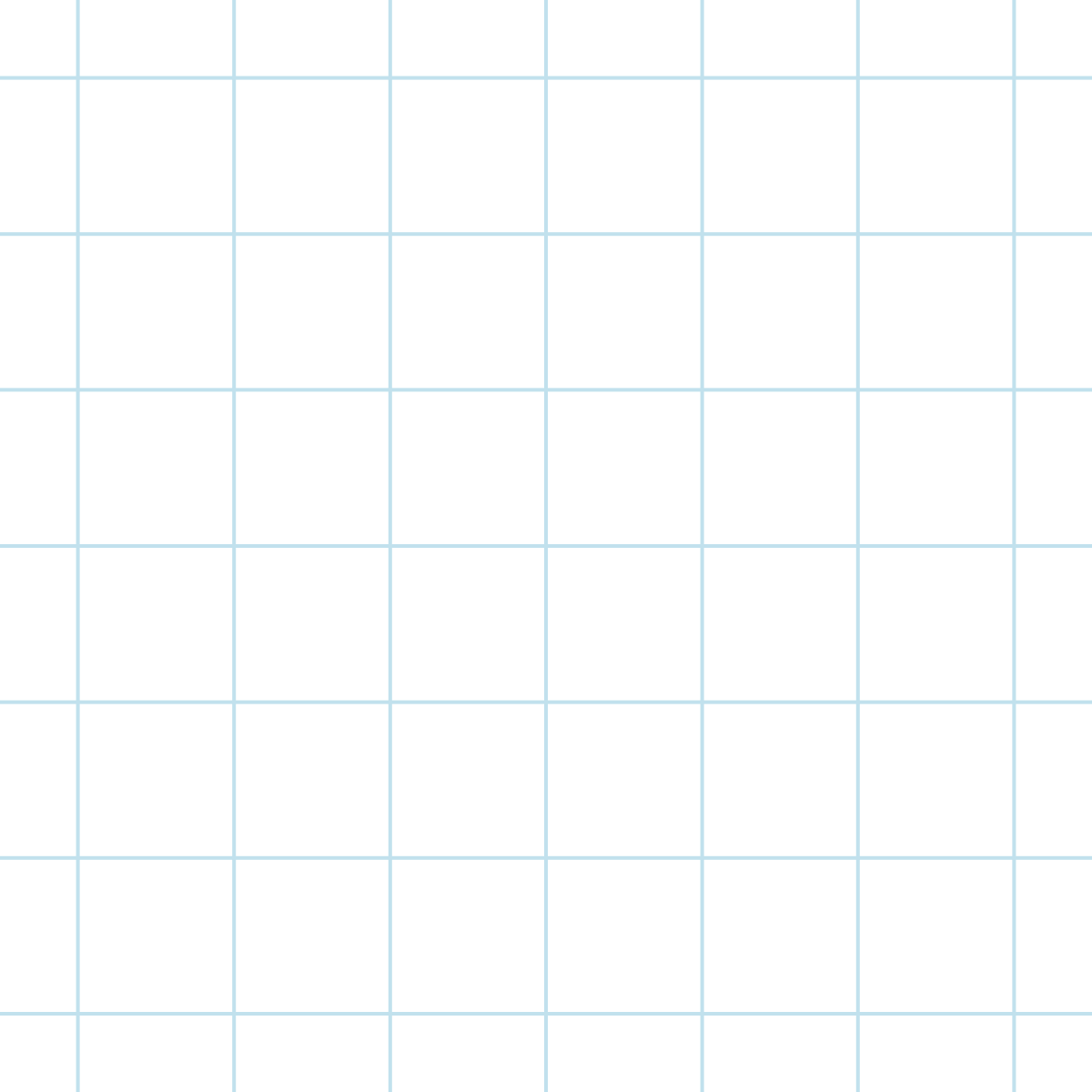 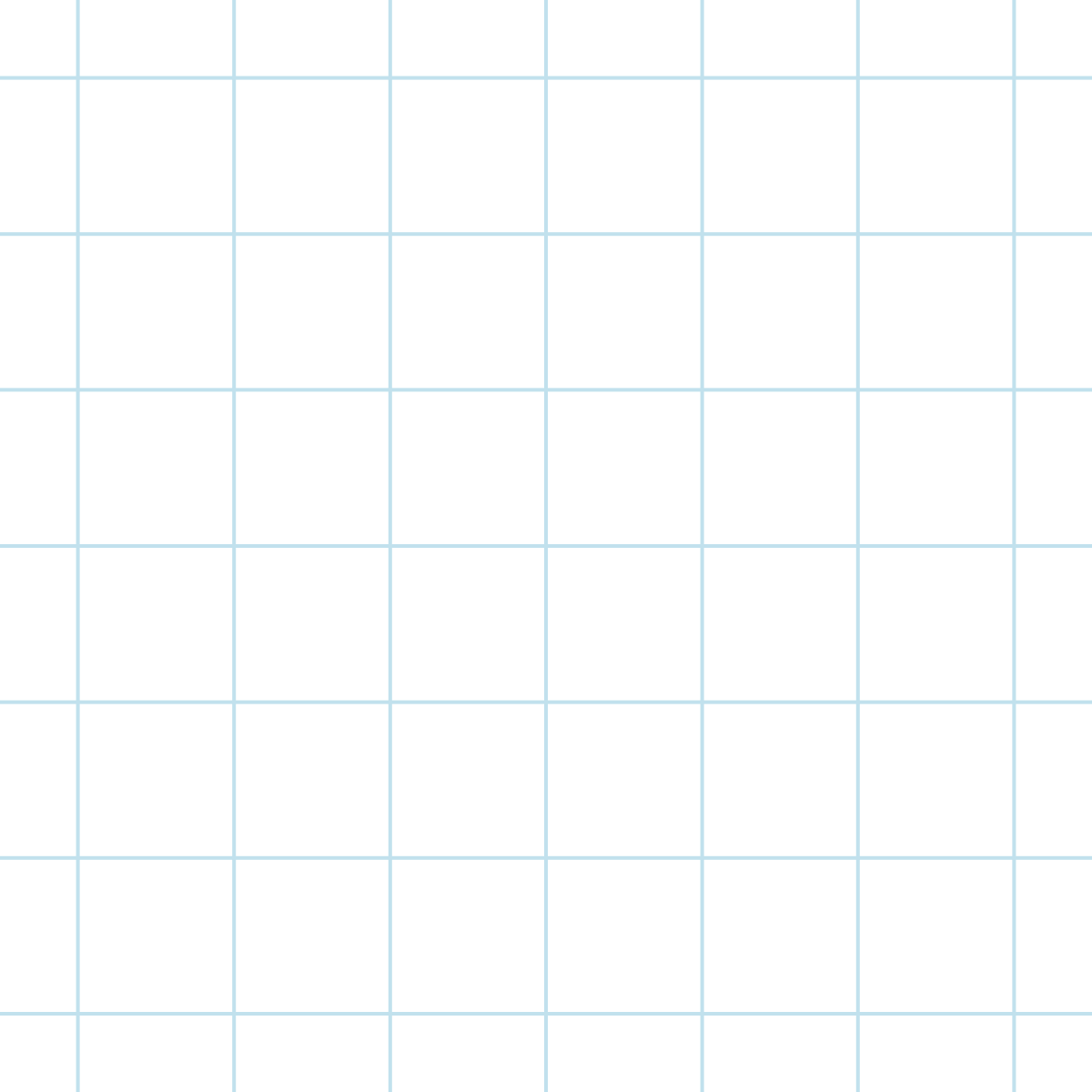 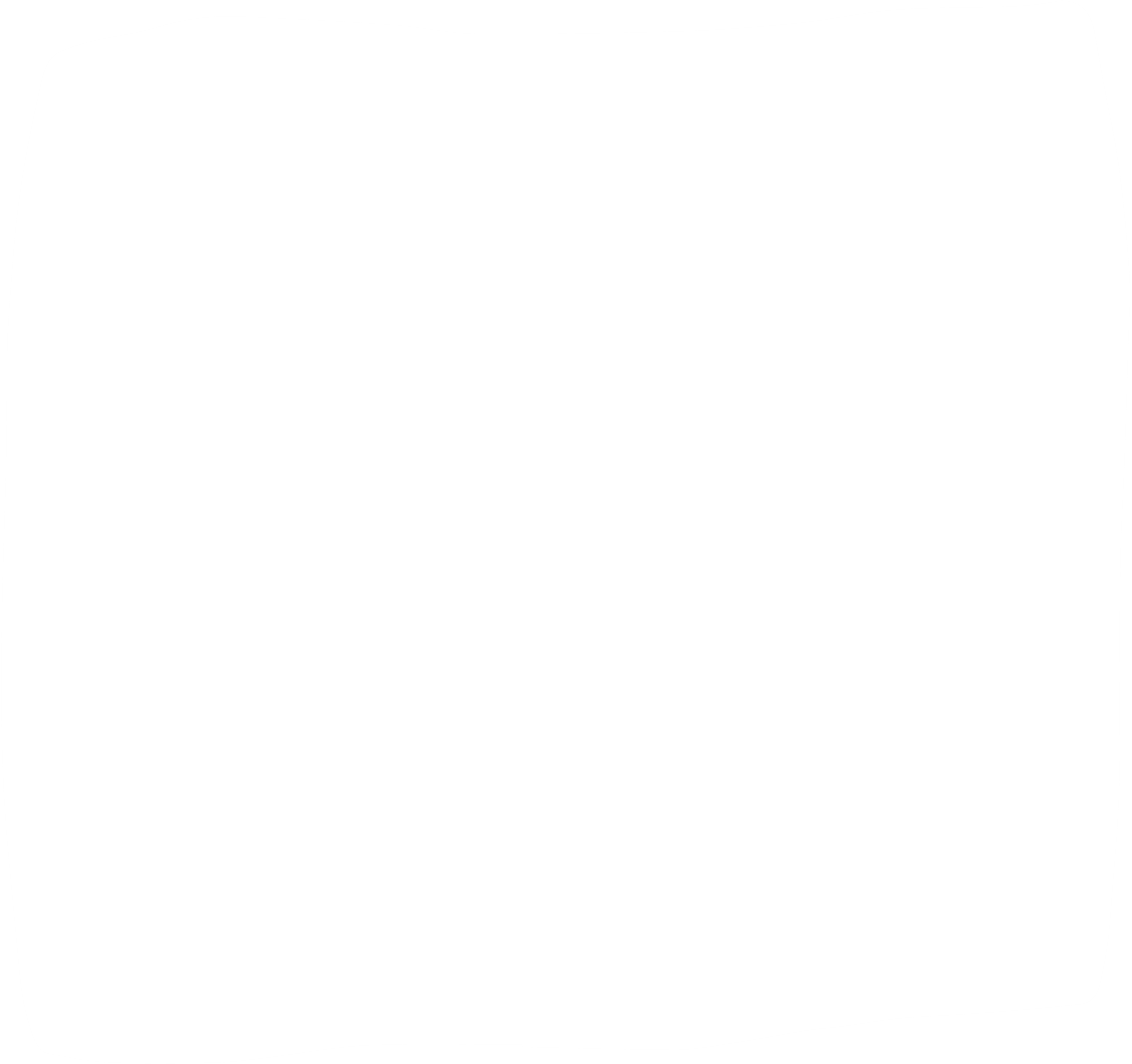 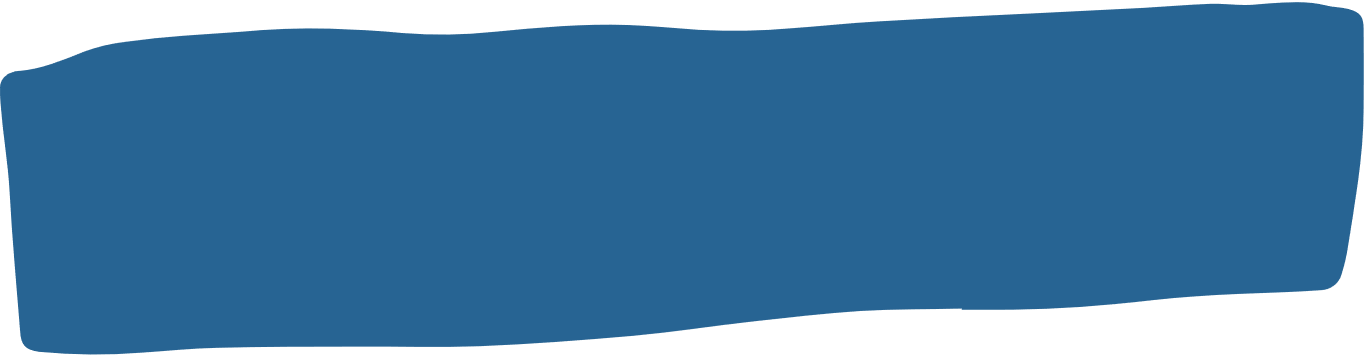 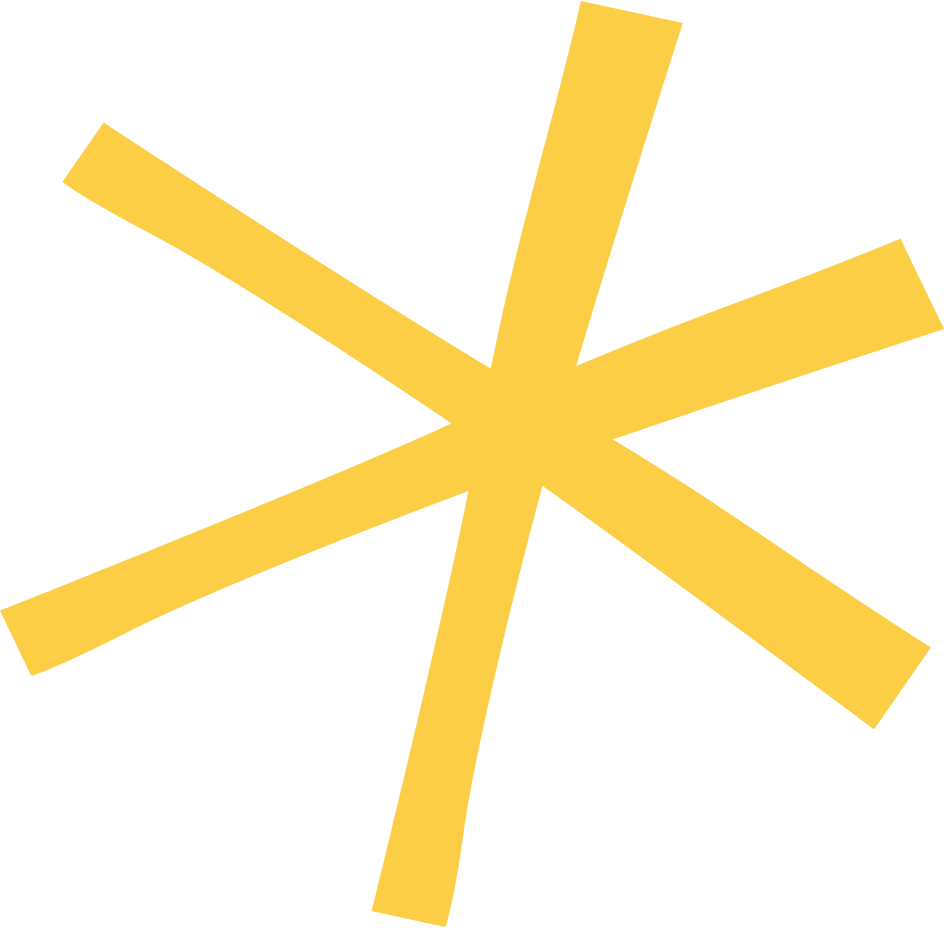 Ví dụ 3
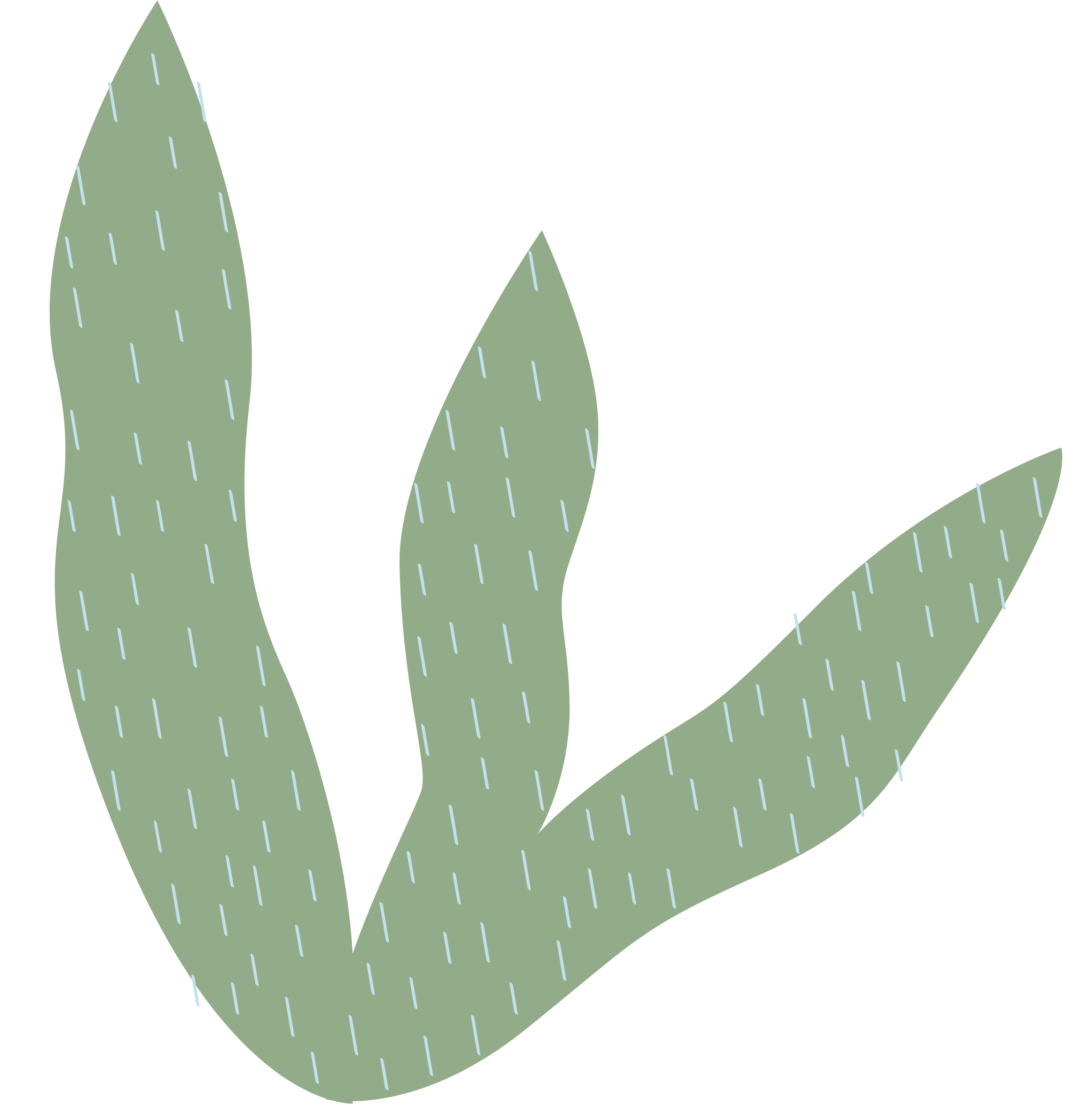 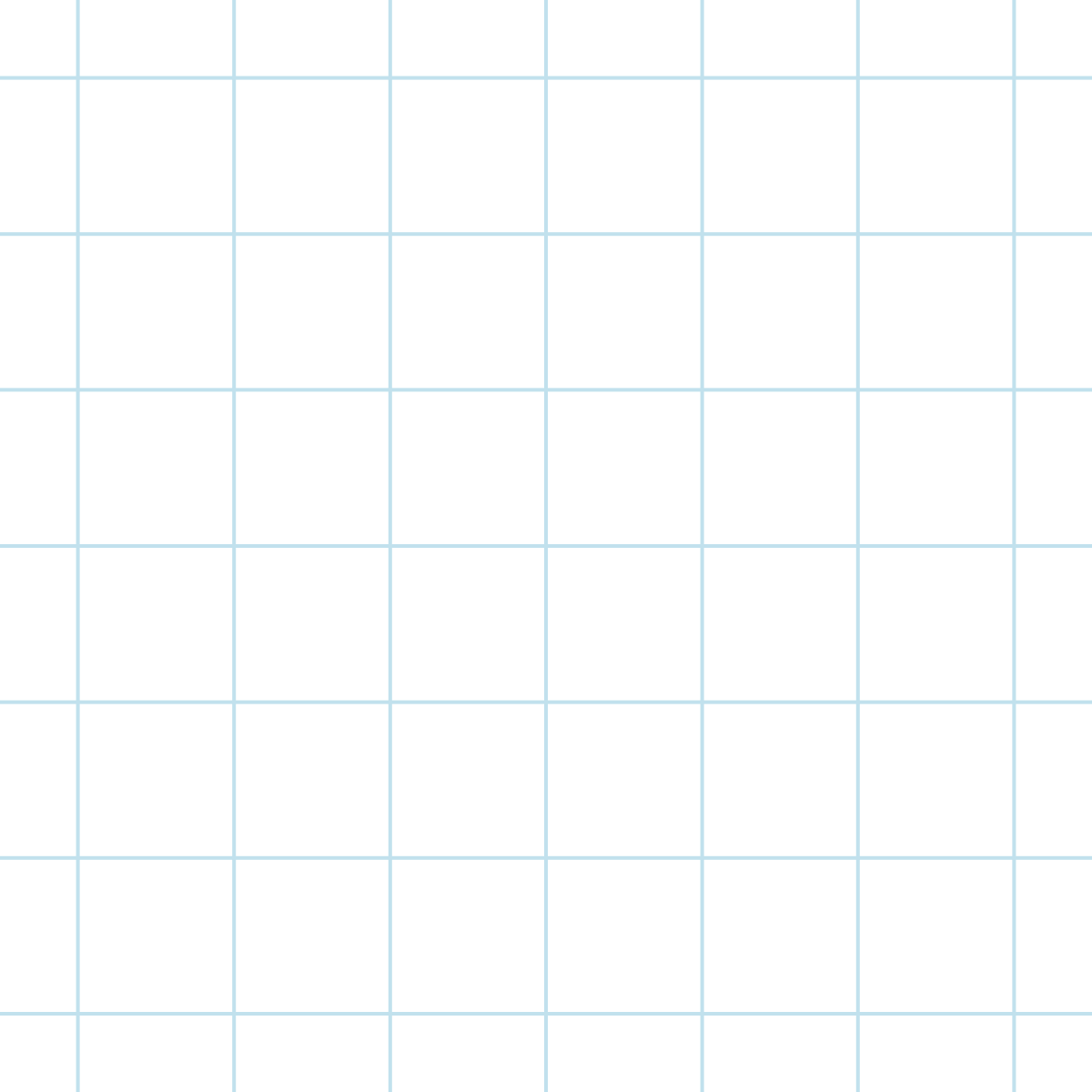 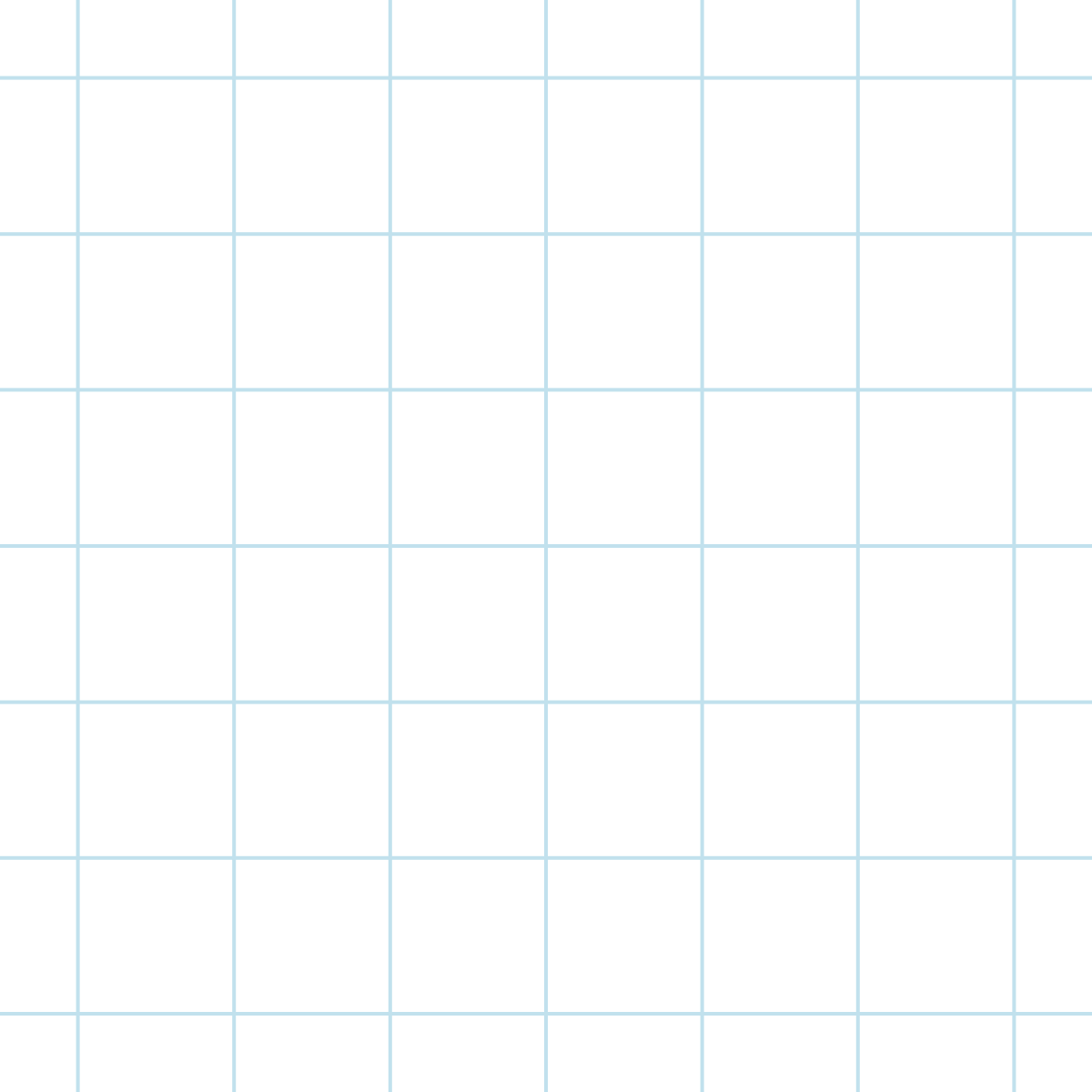 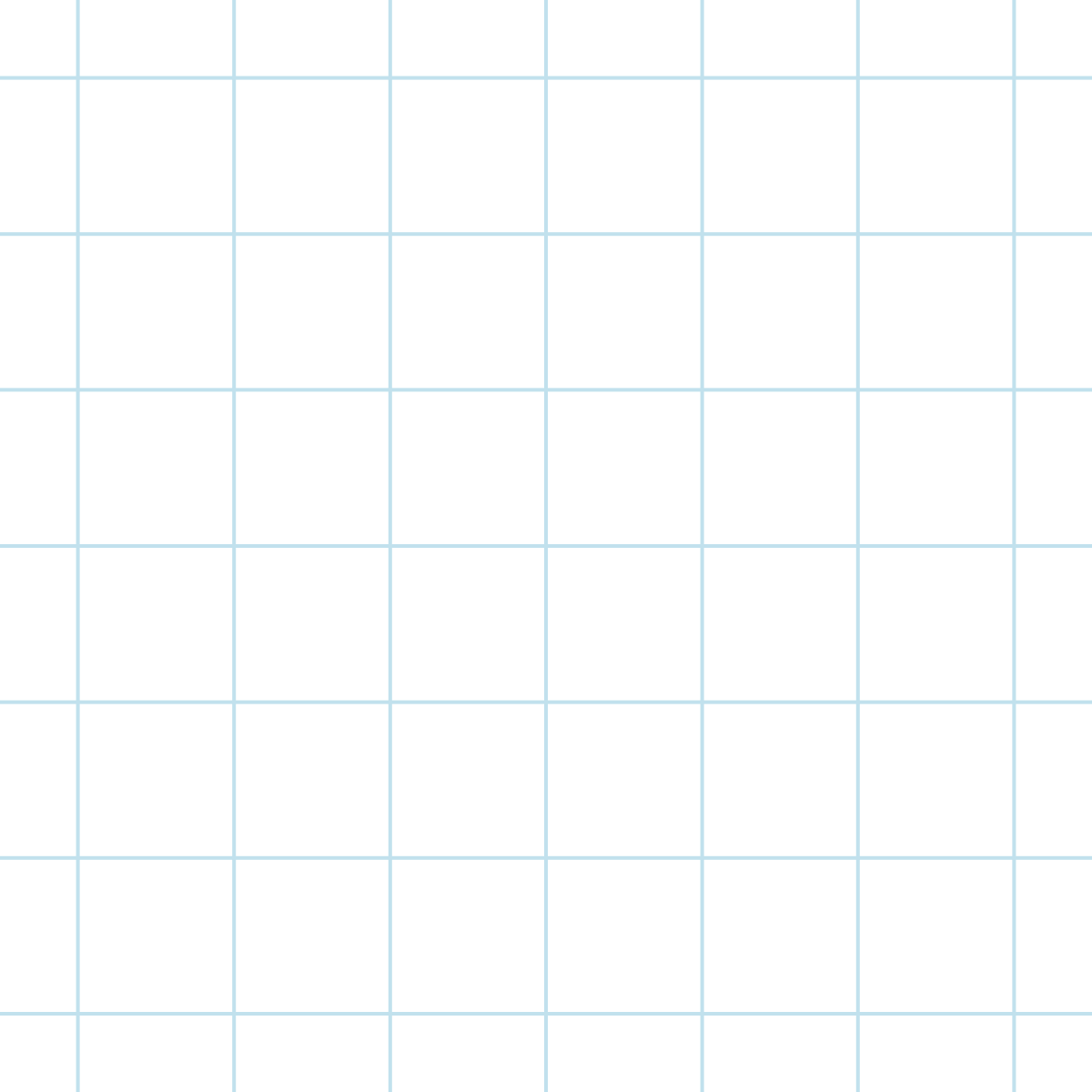 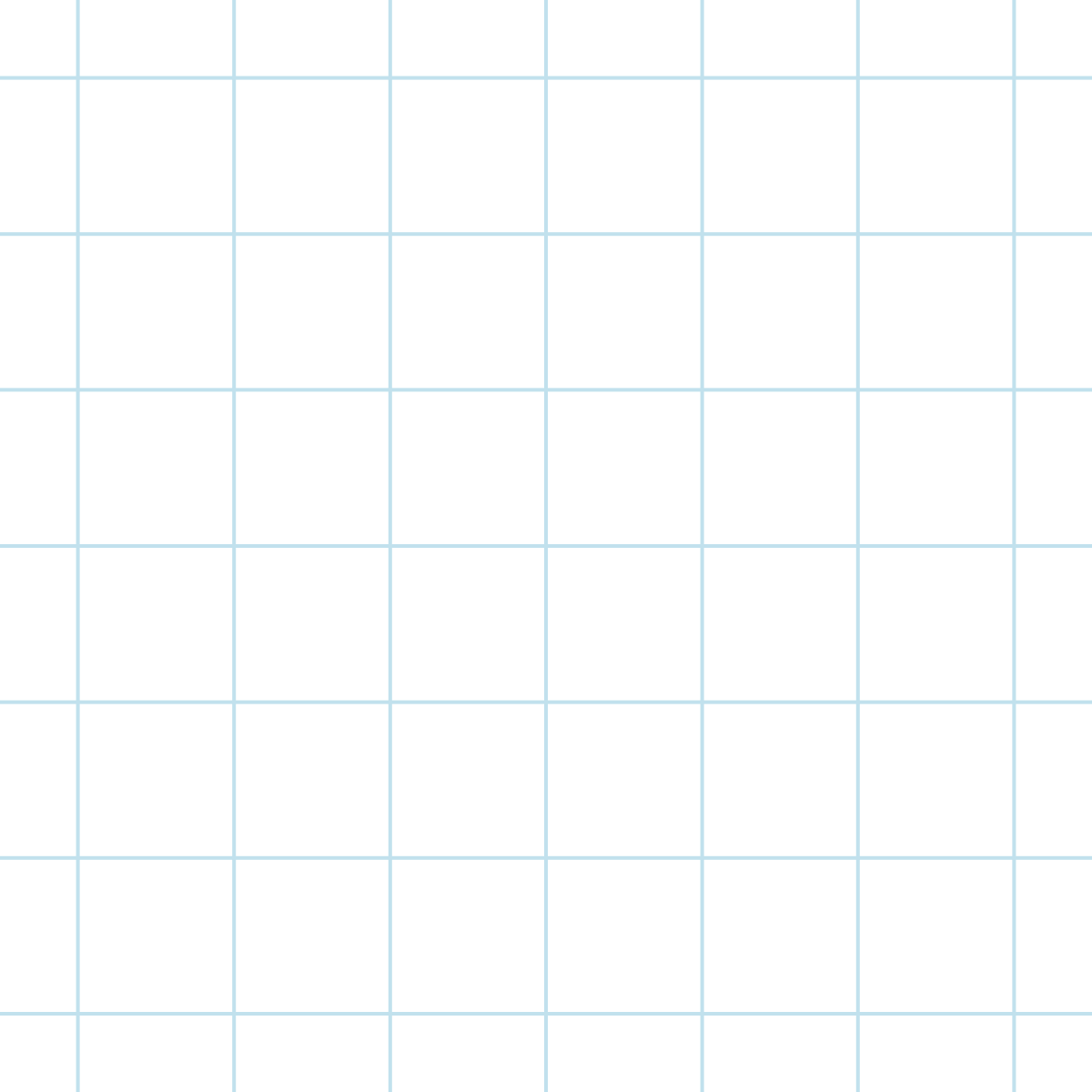 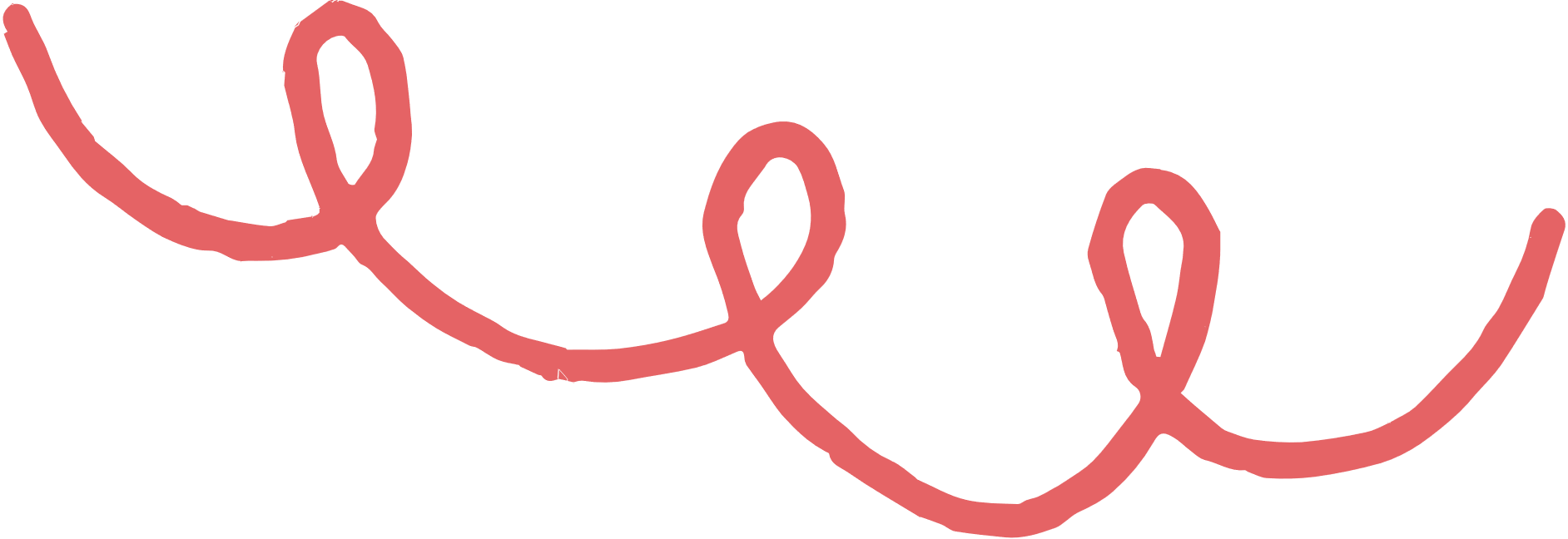 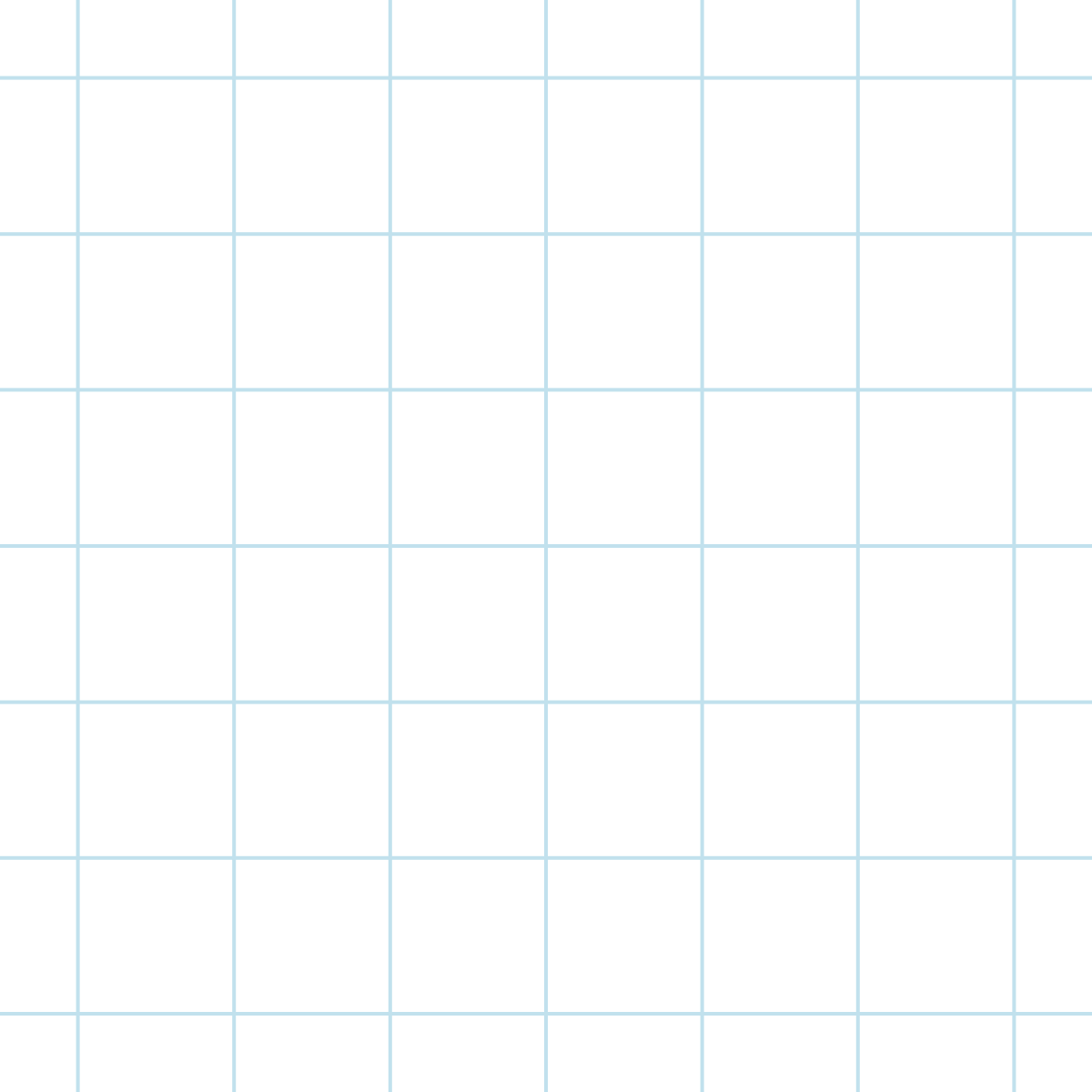 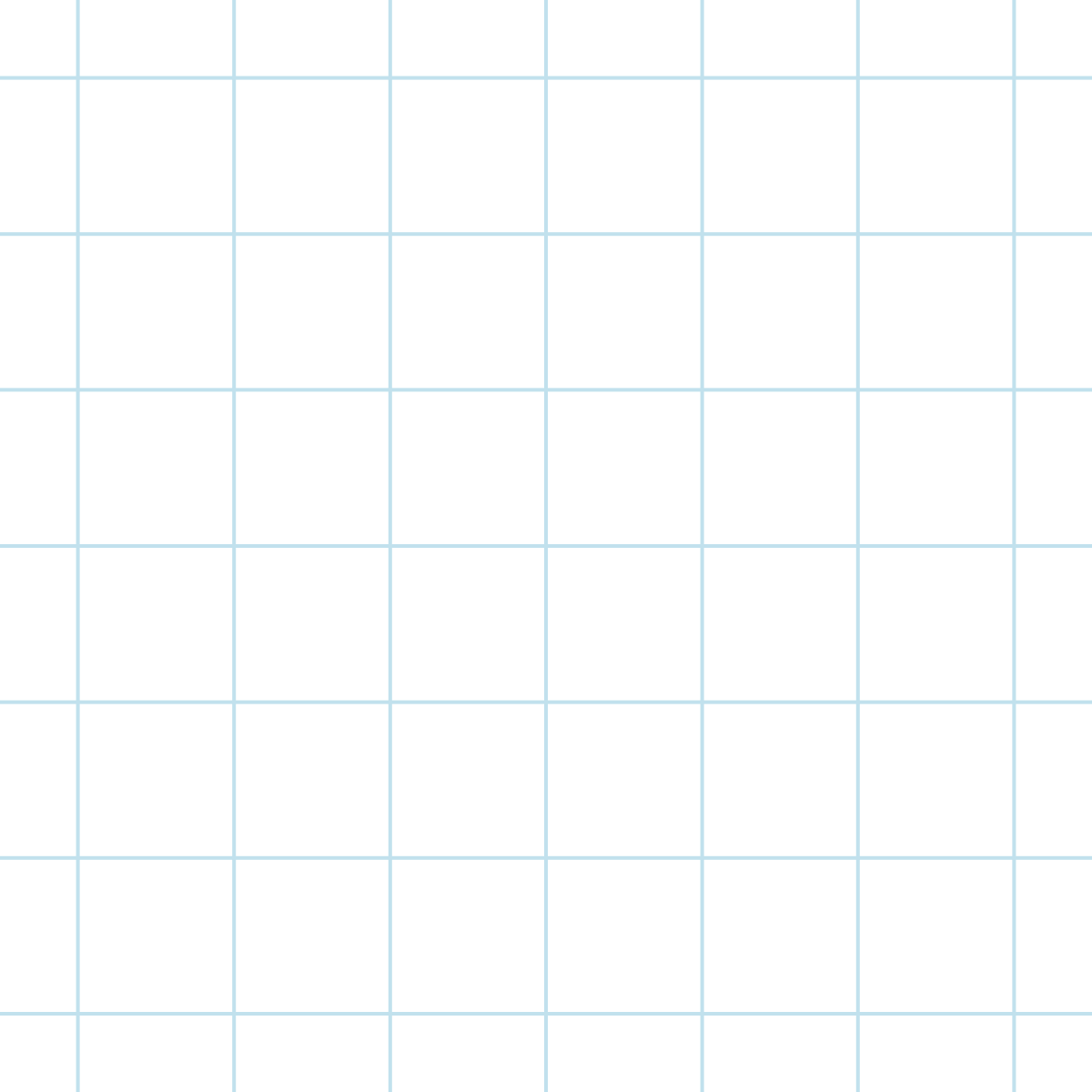 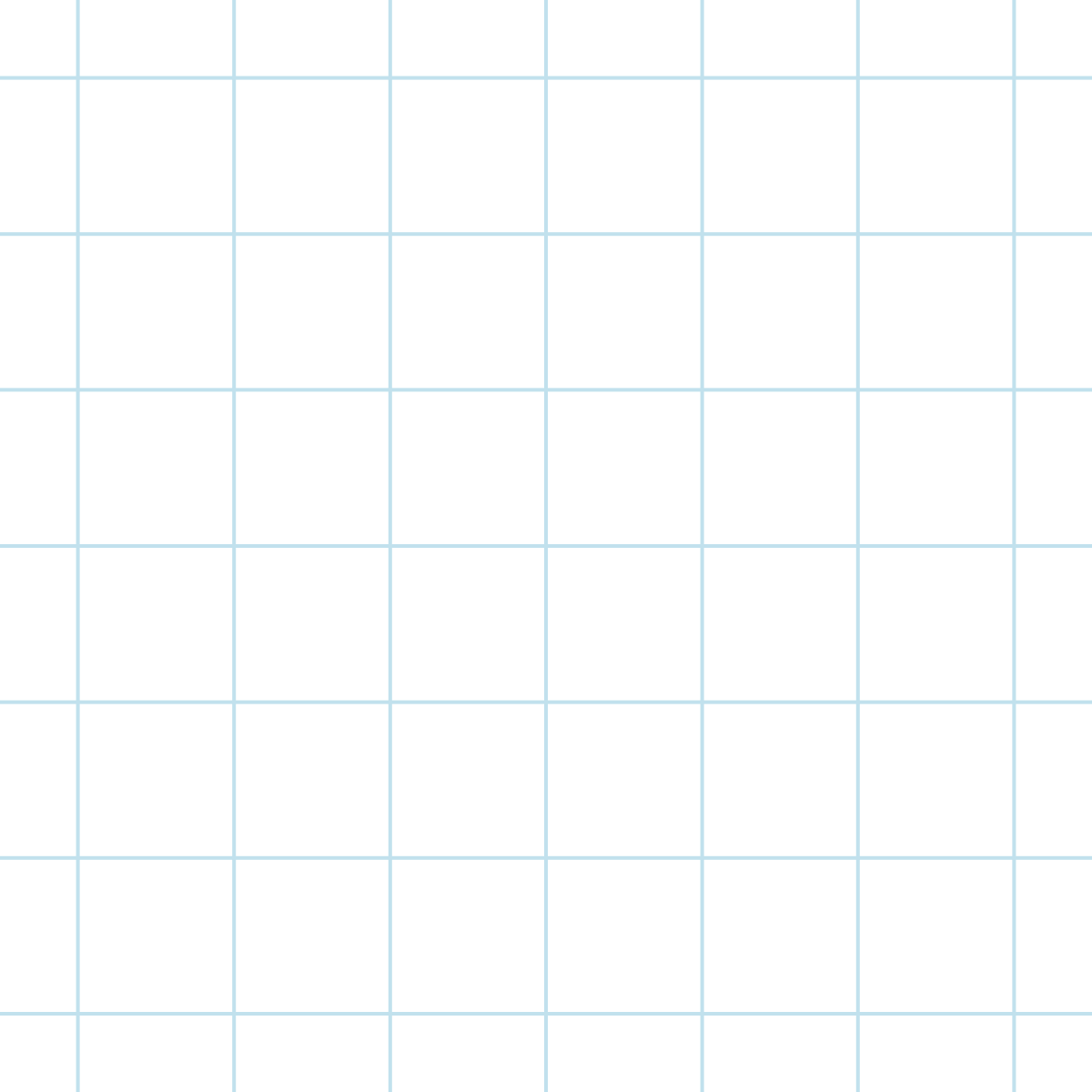 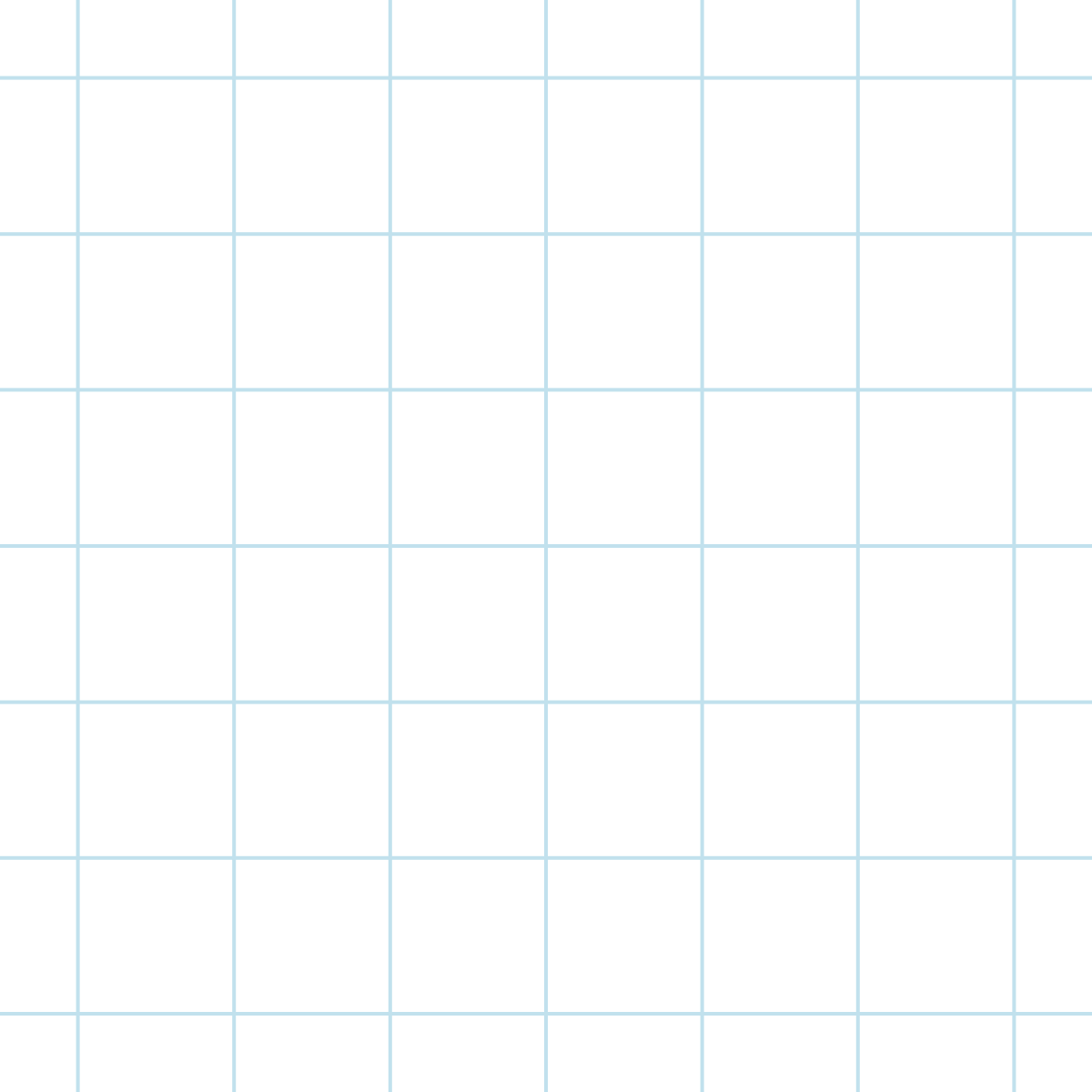 Giải
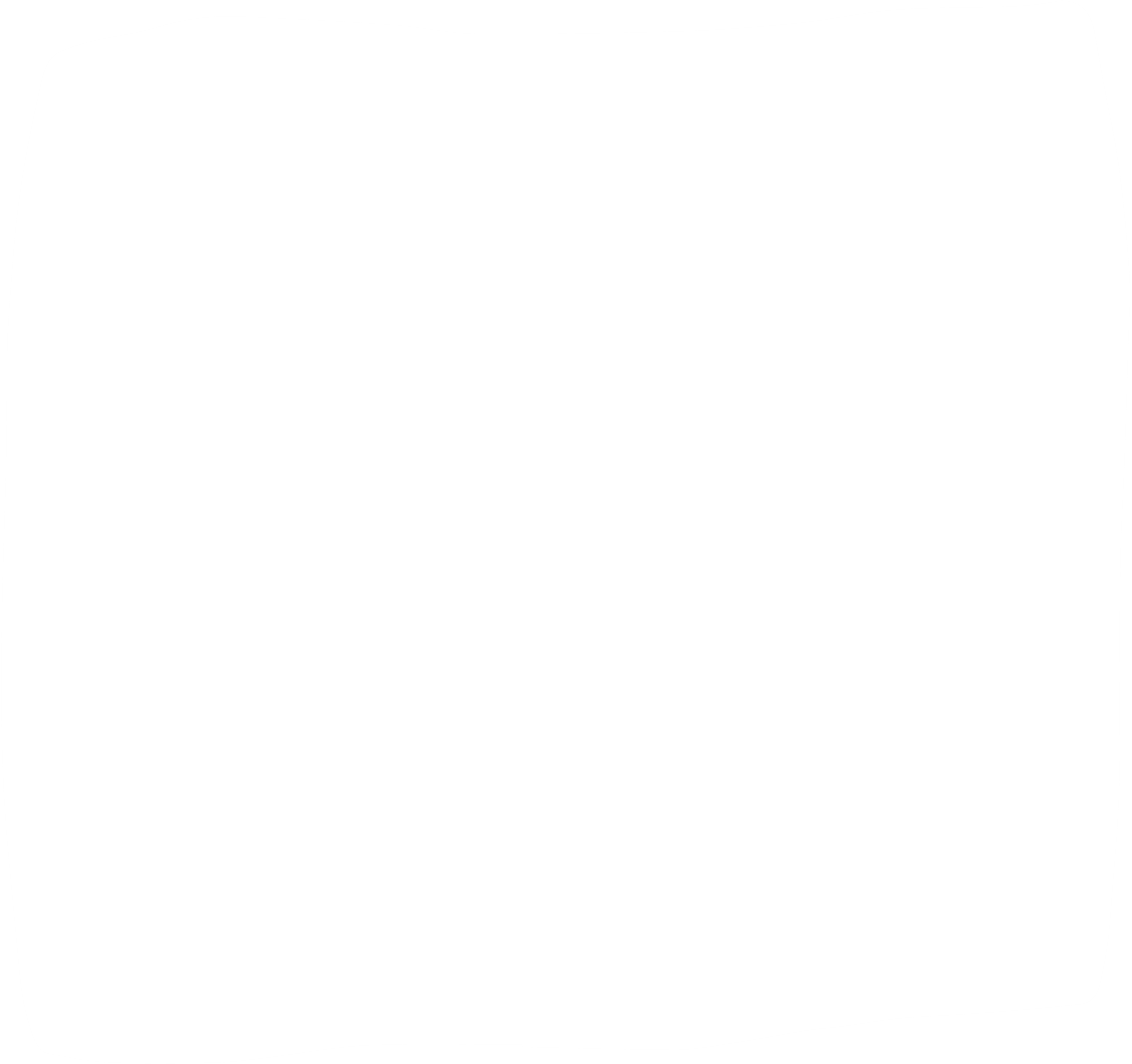 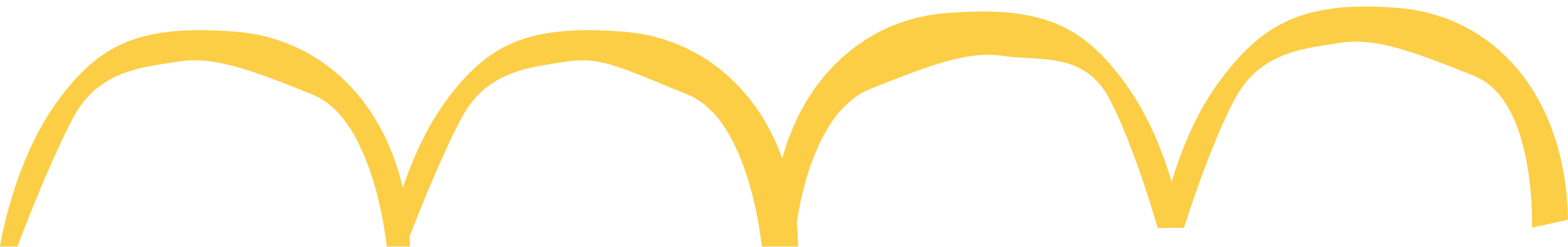 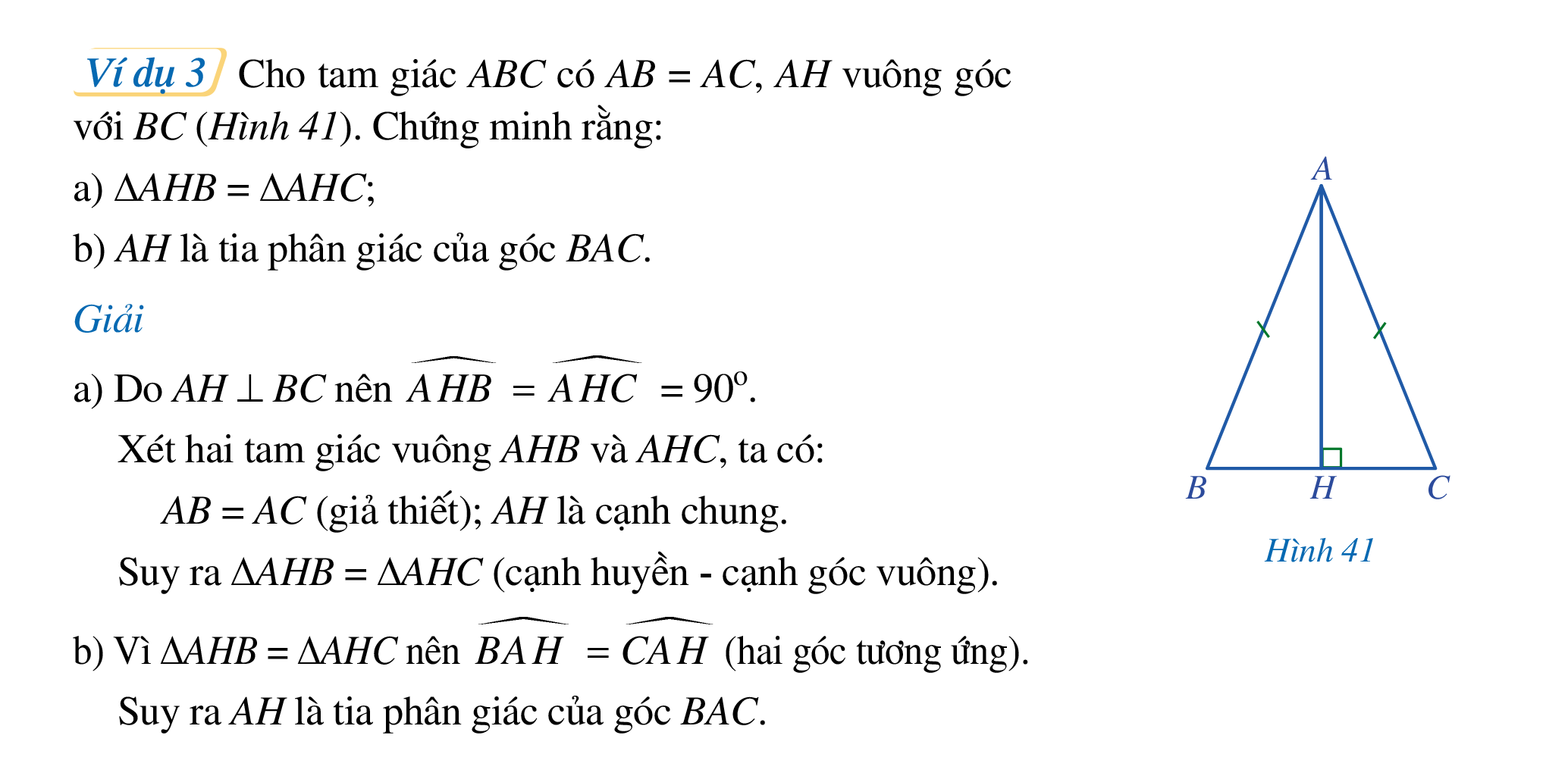 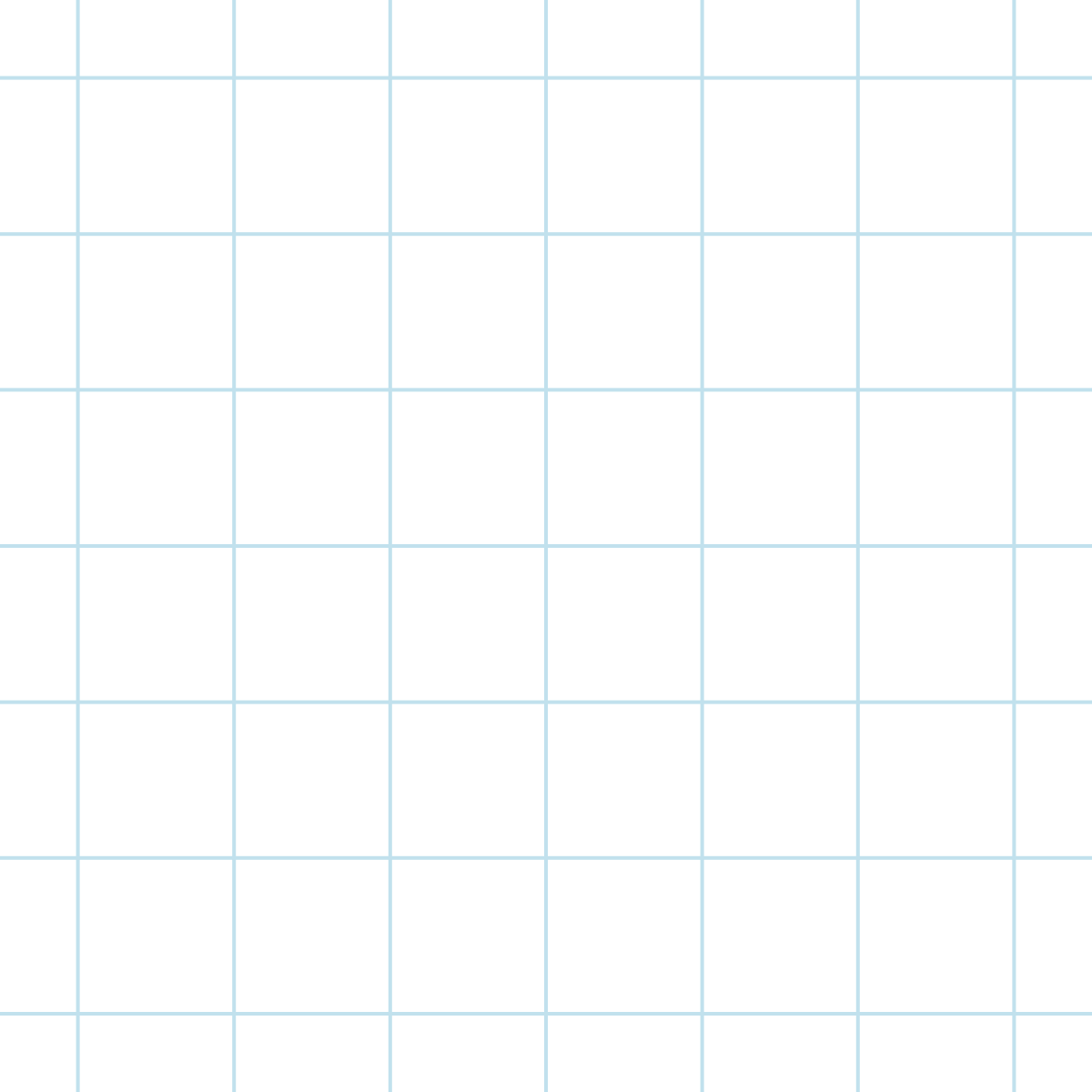 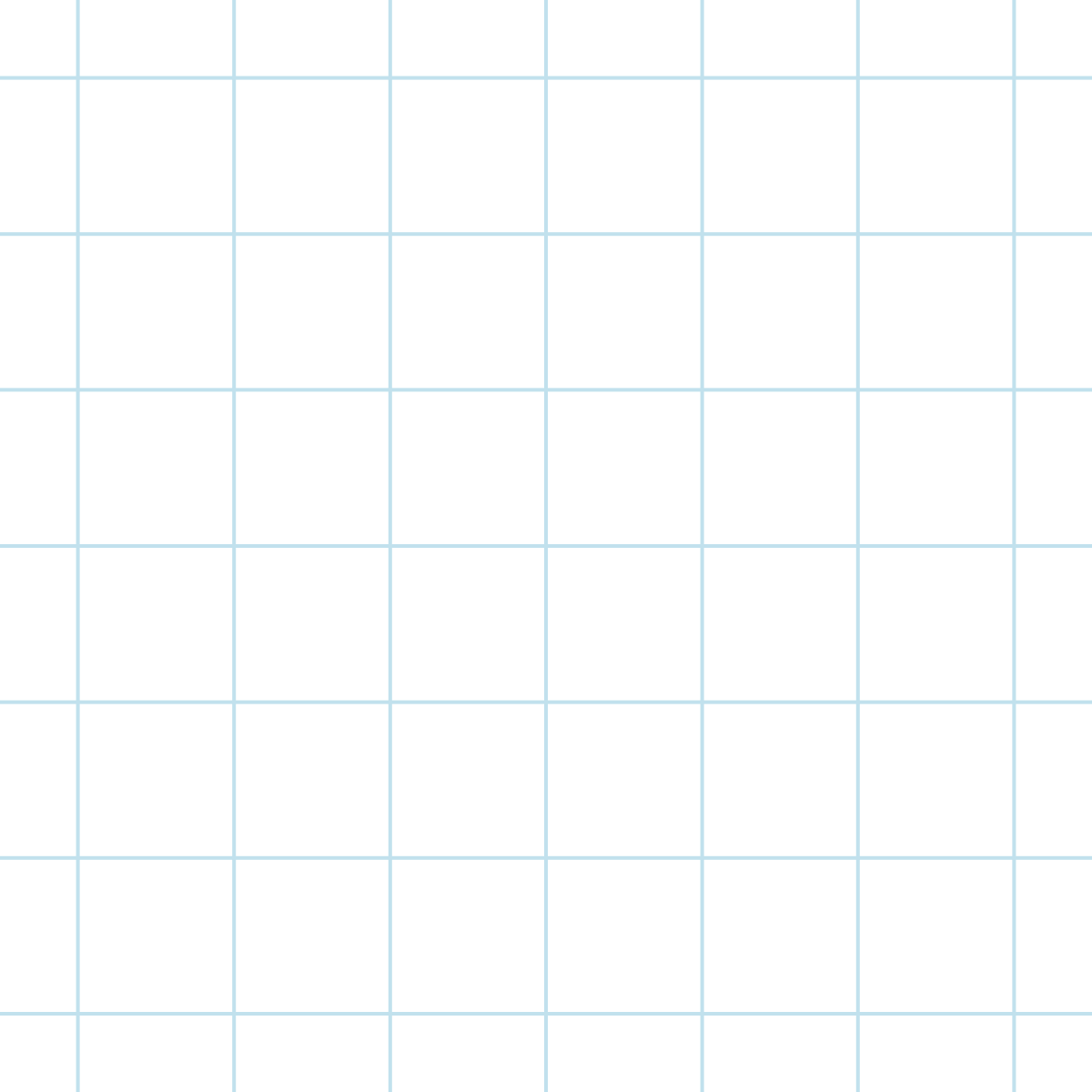 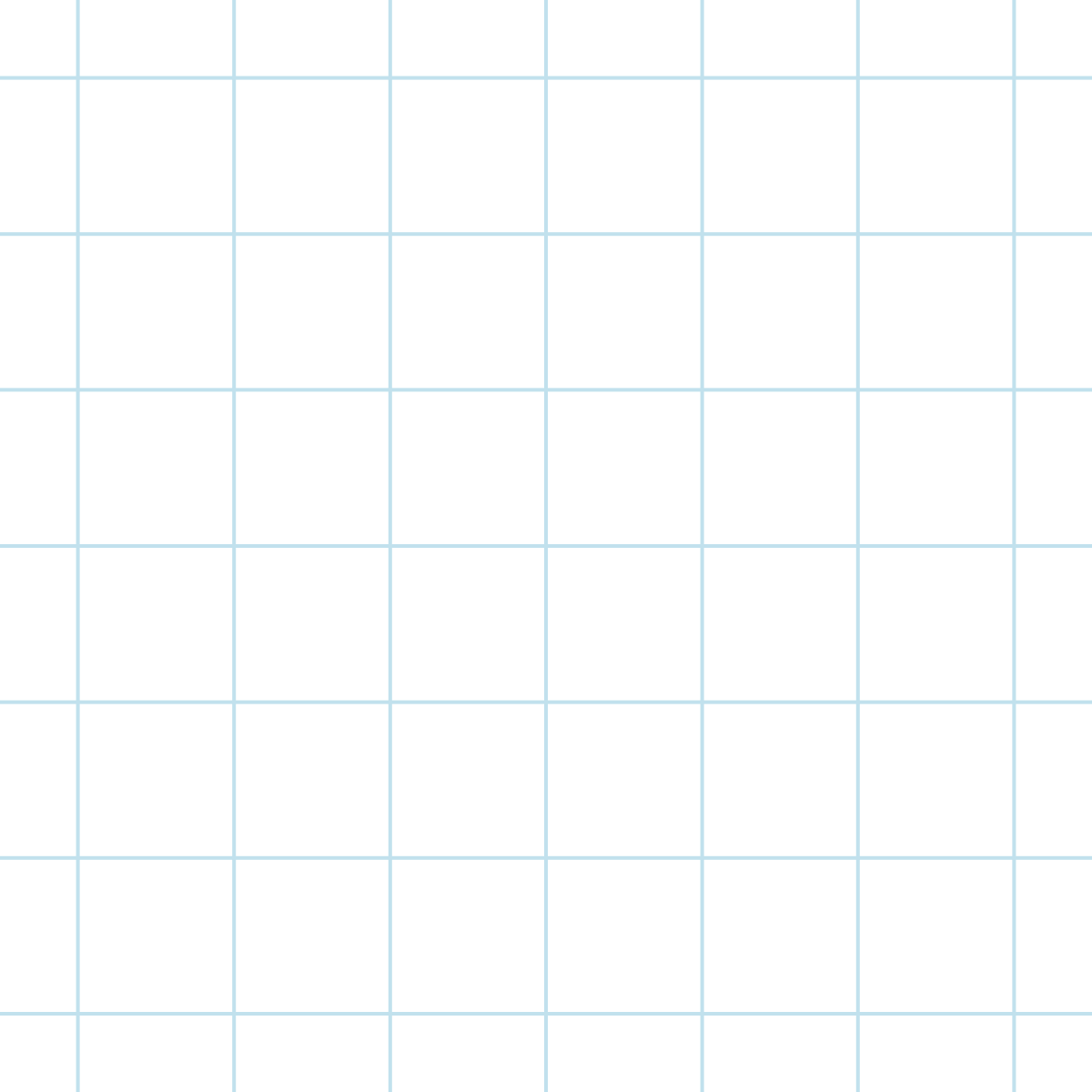 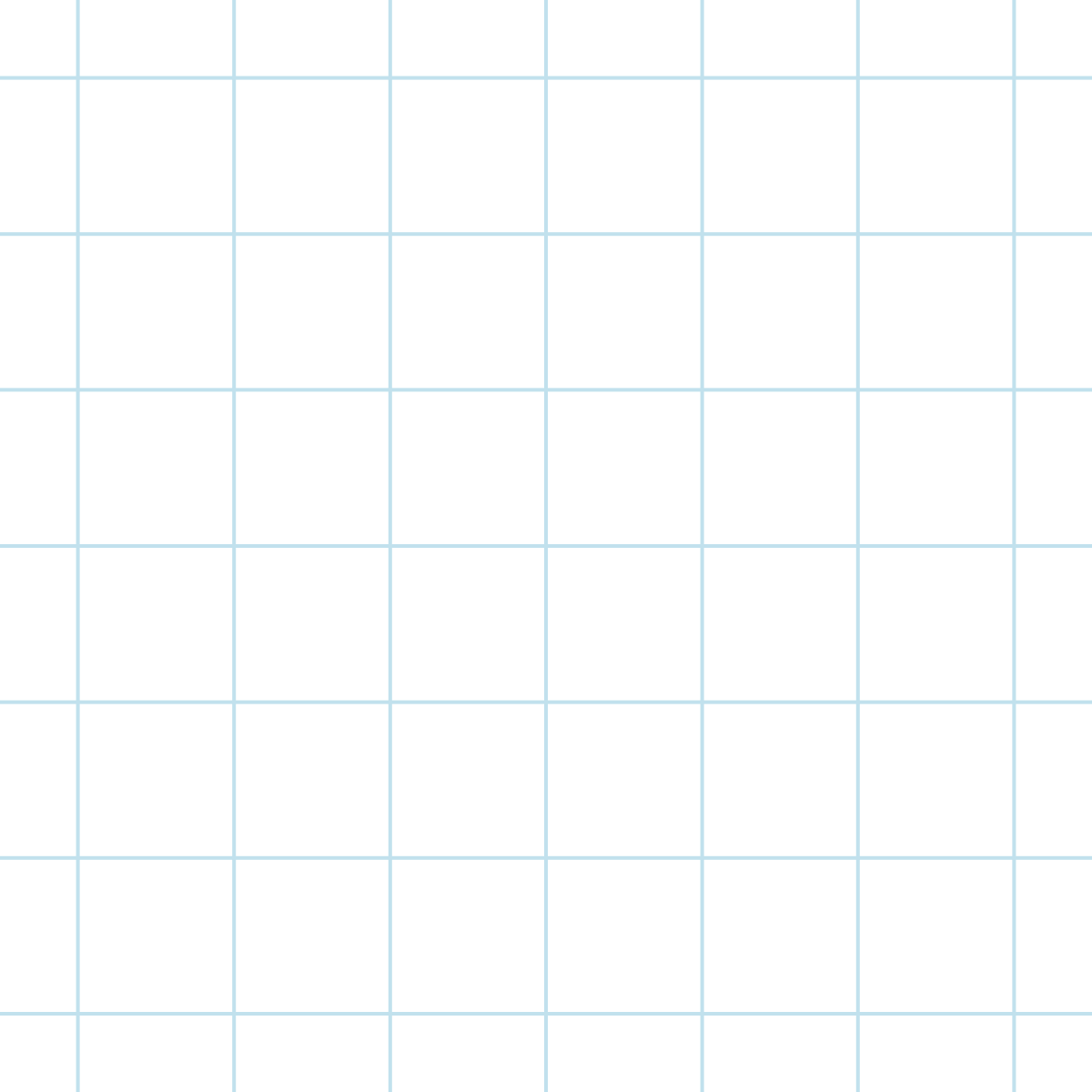 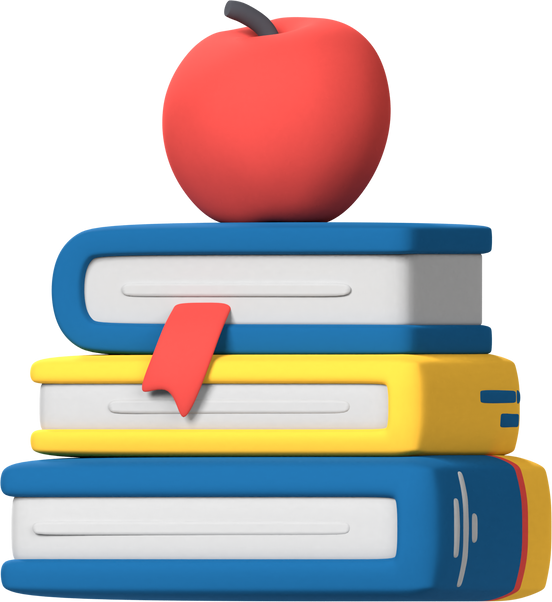 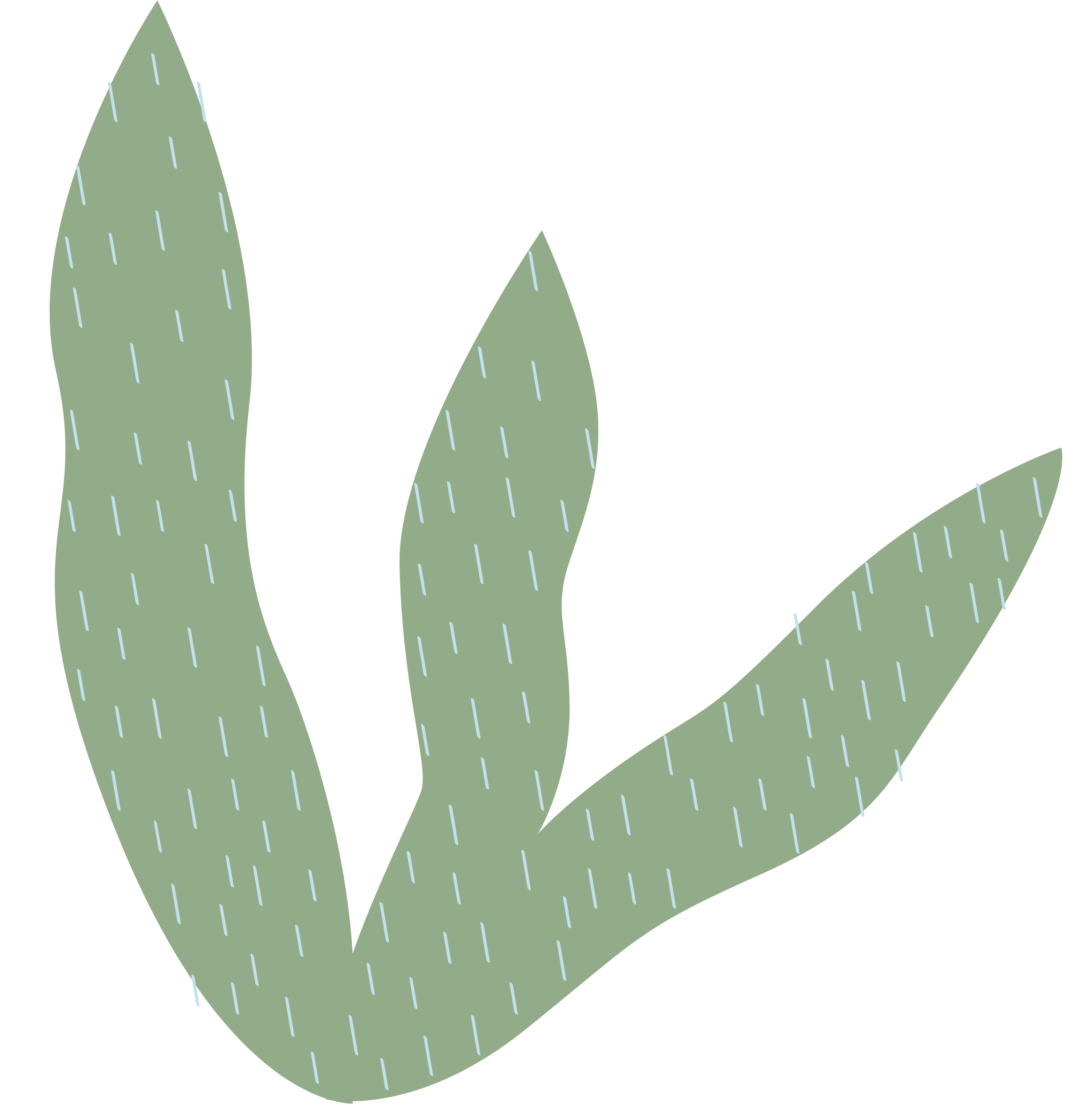 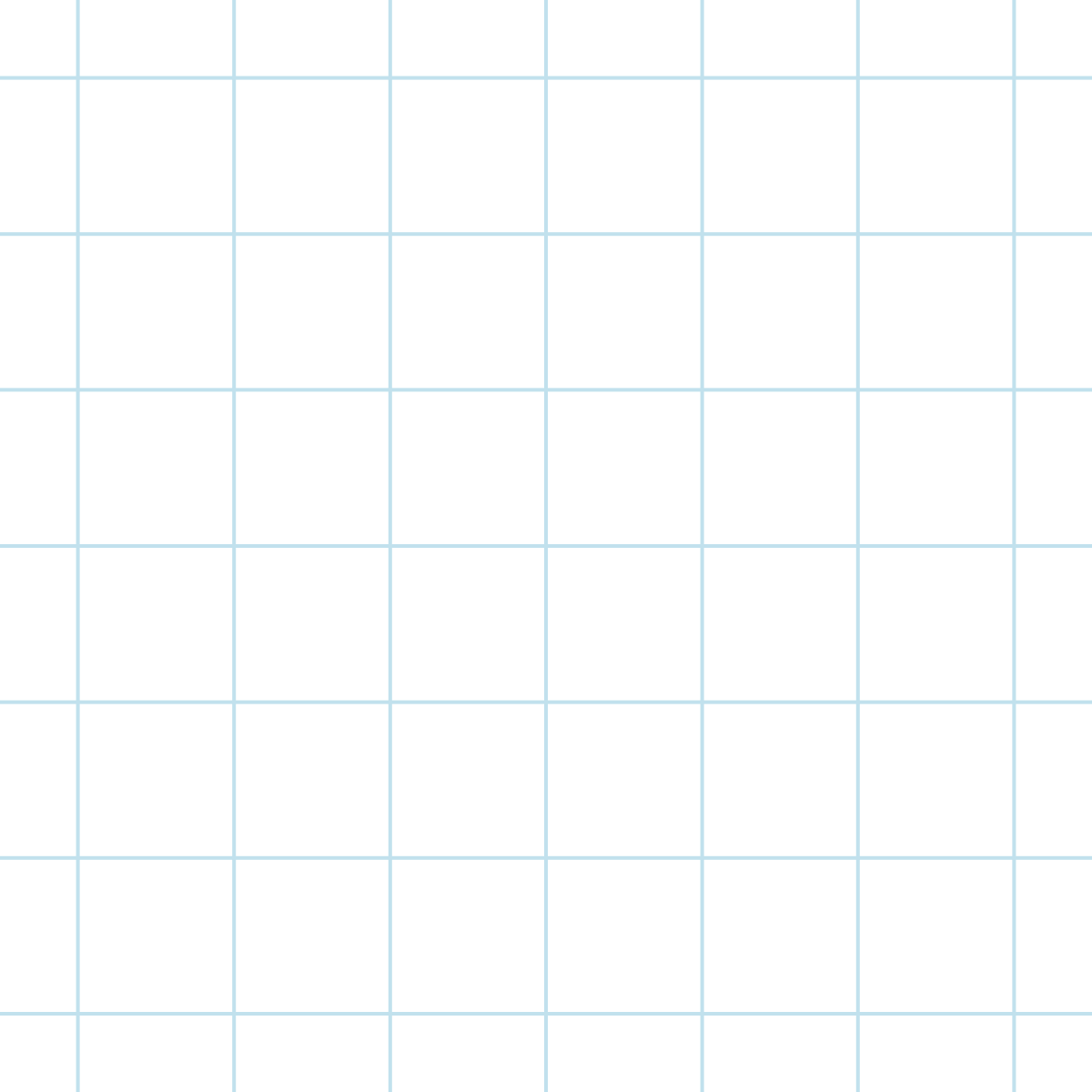 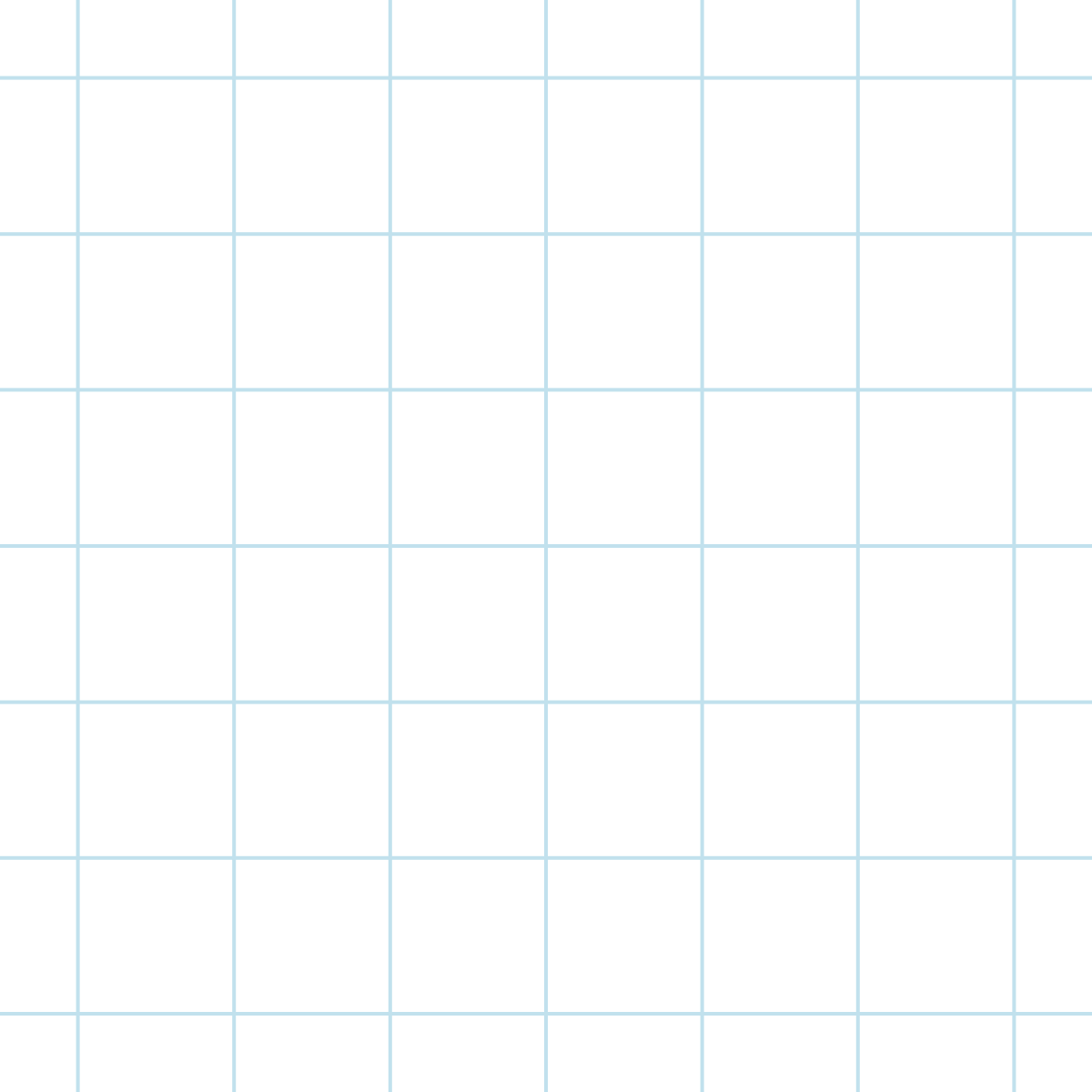 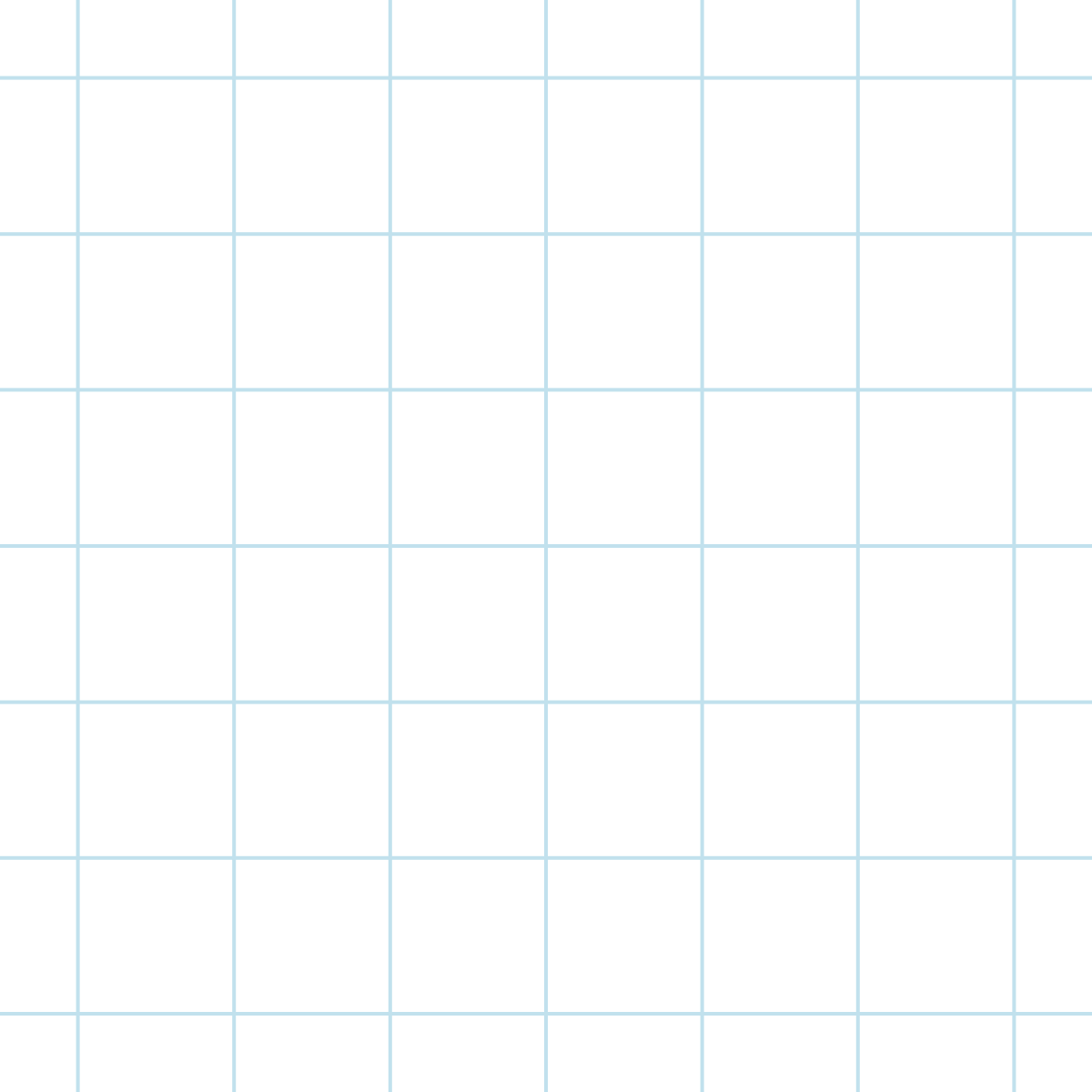 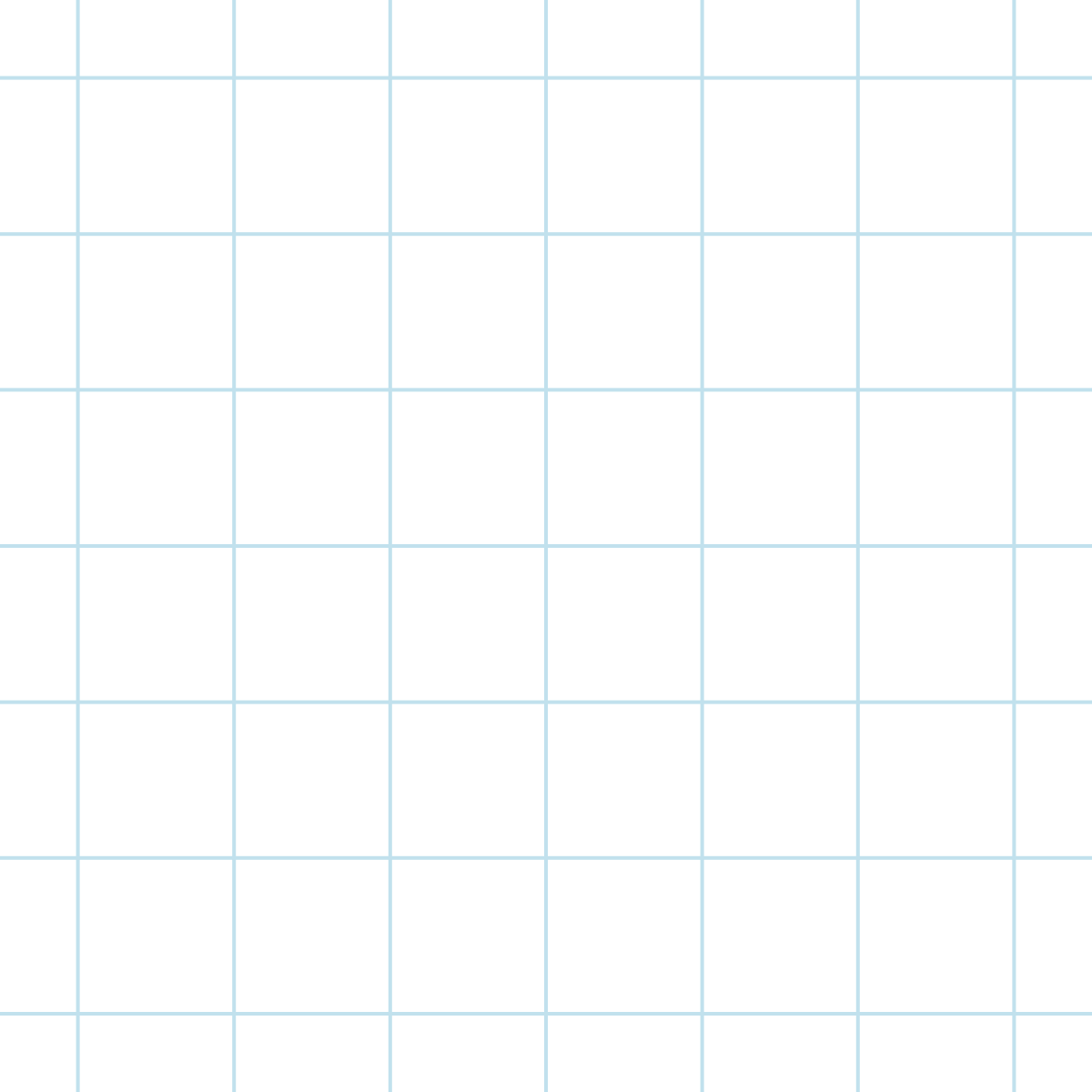 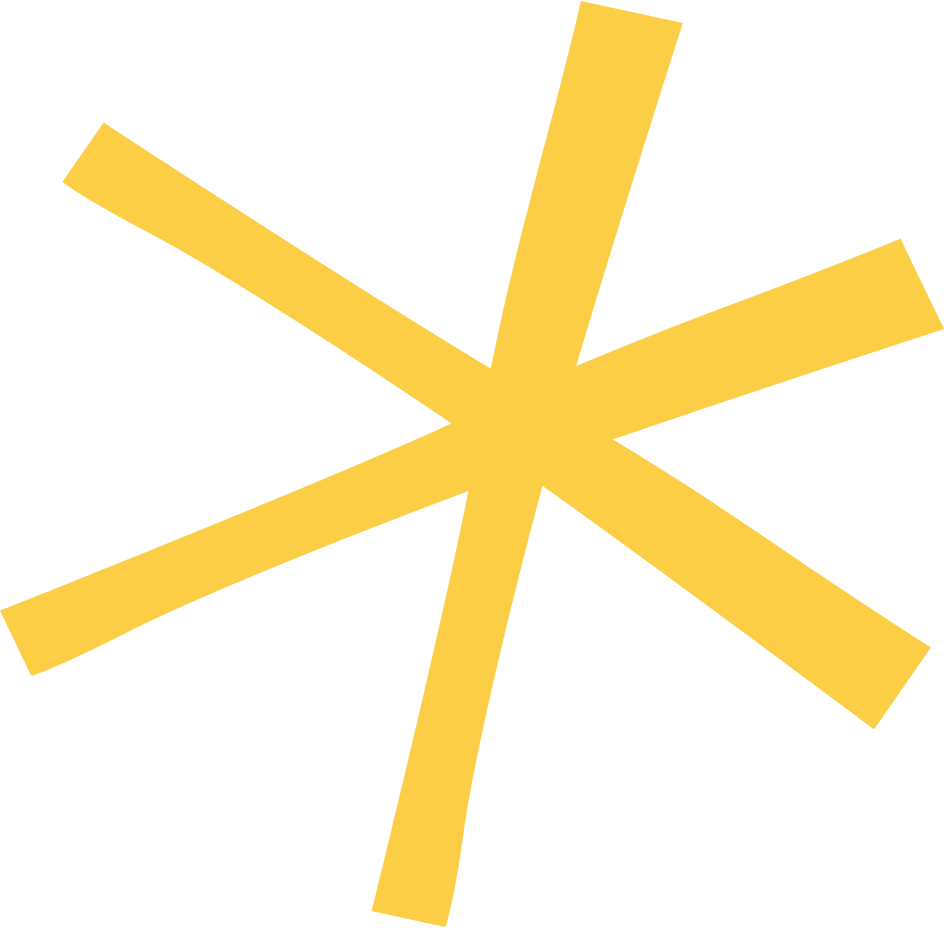 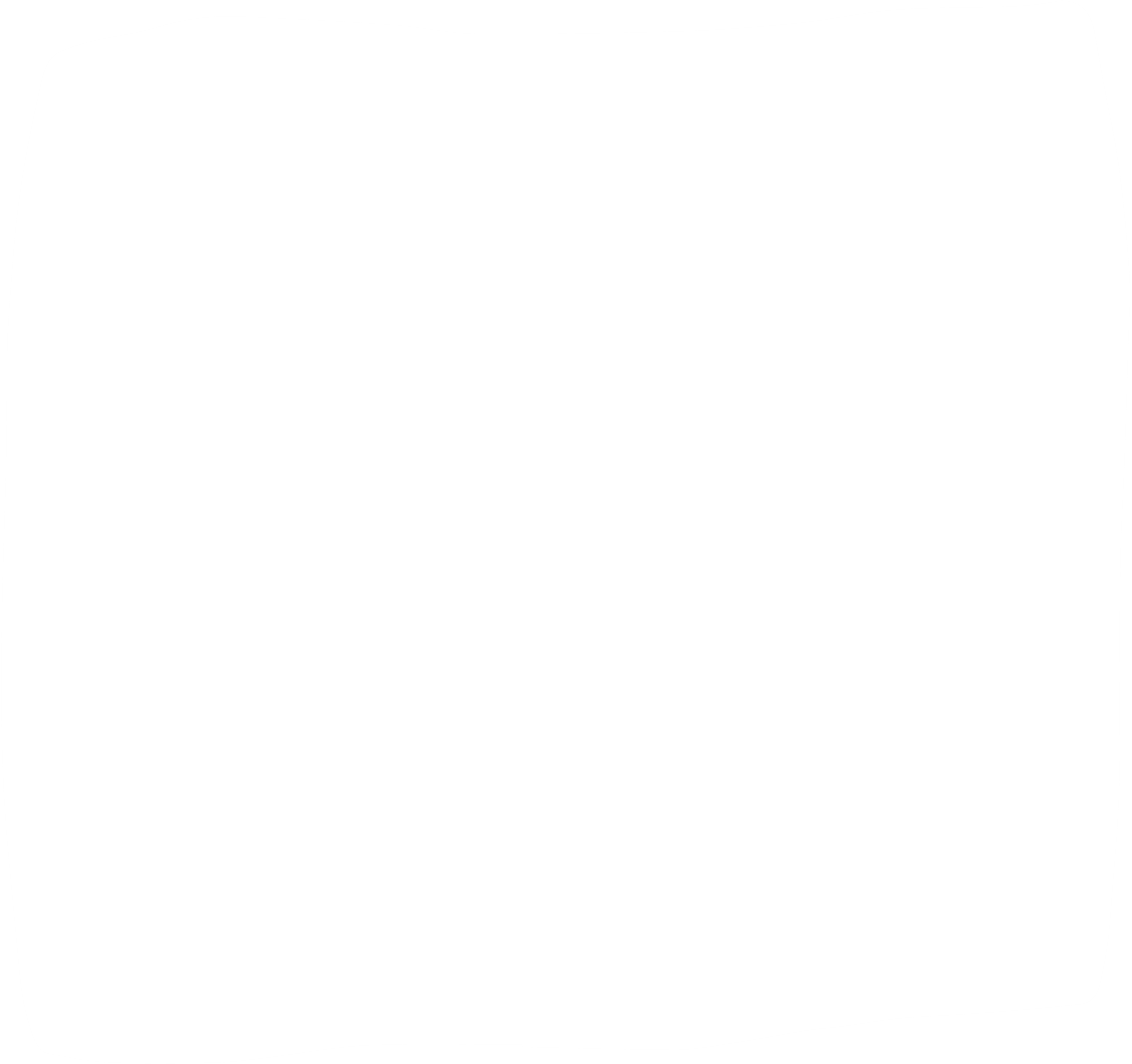 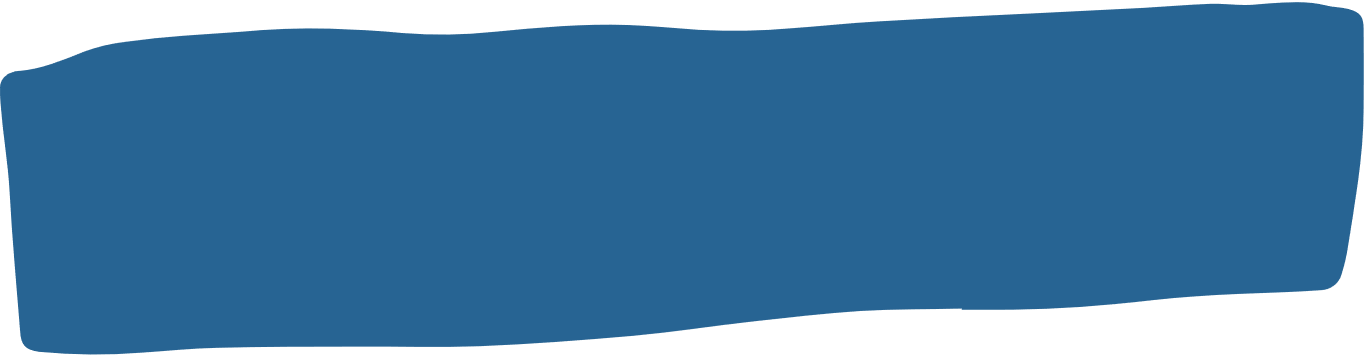 LUYỆN TẬP
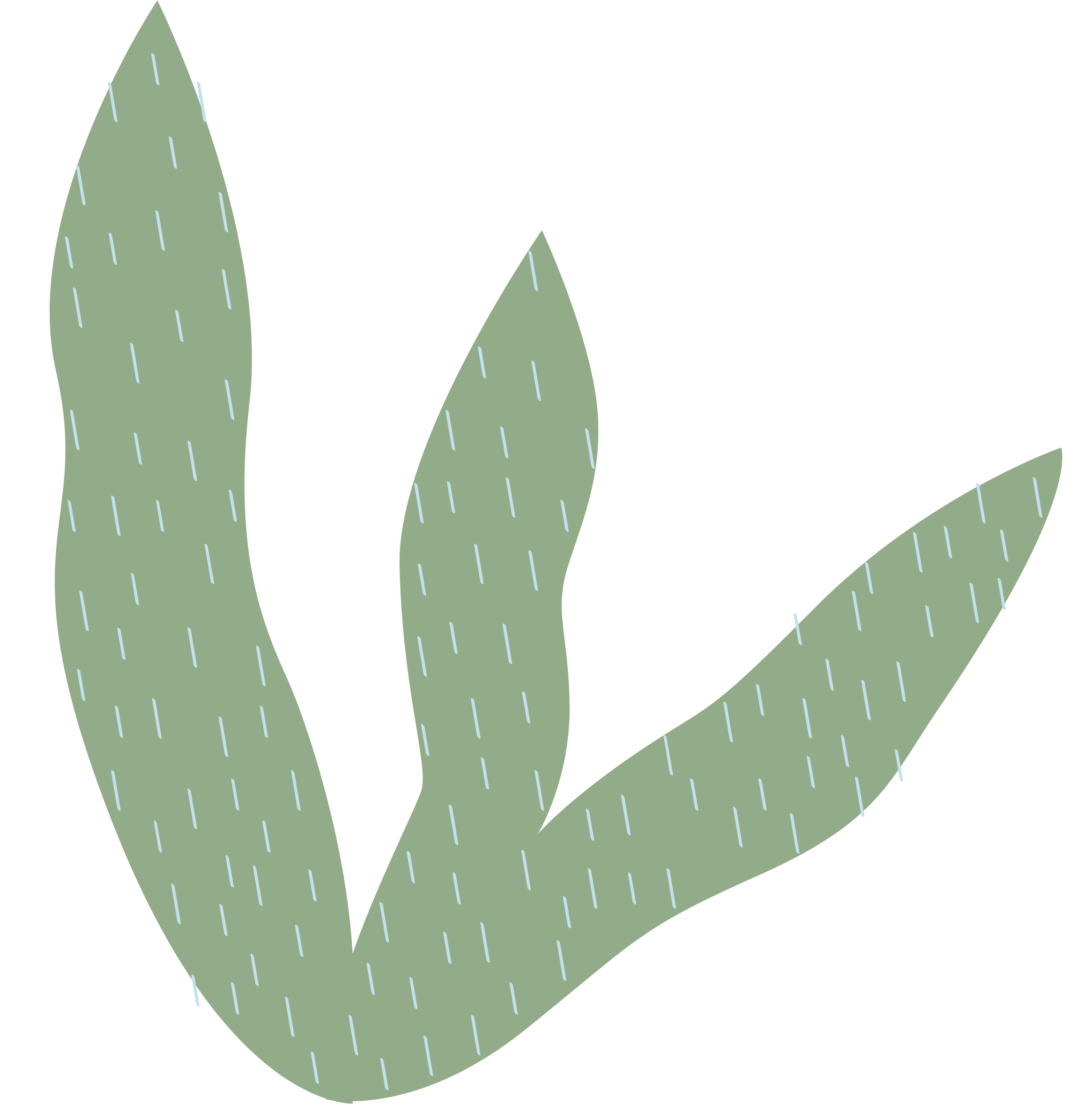 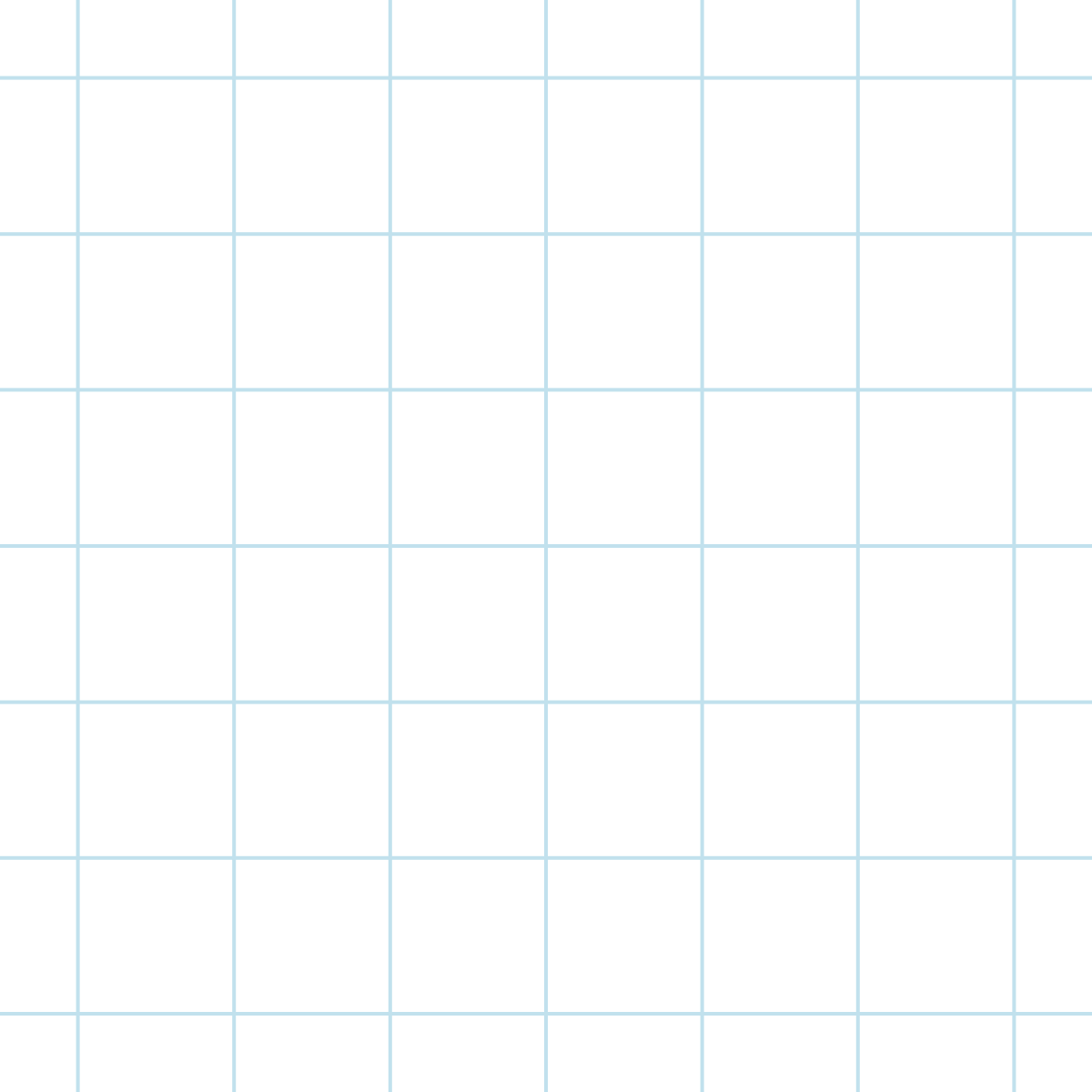 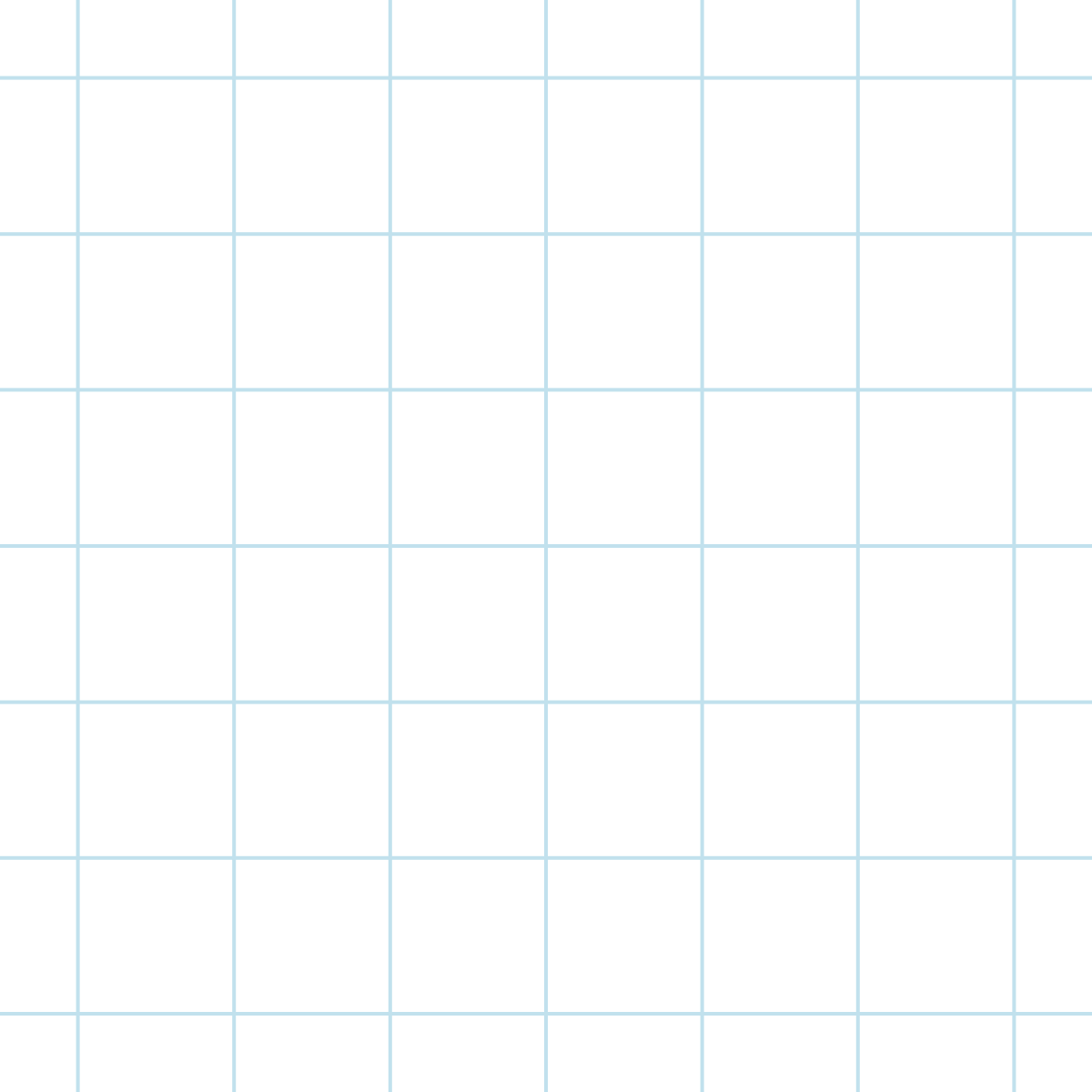 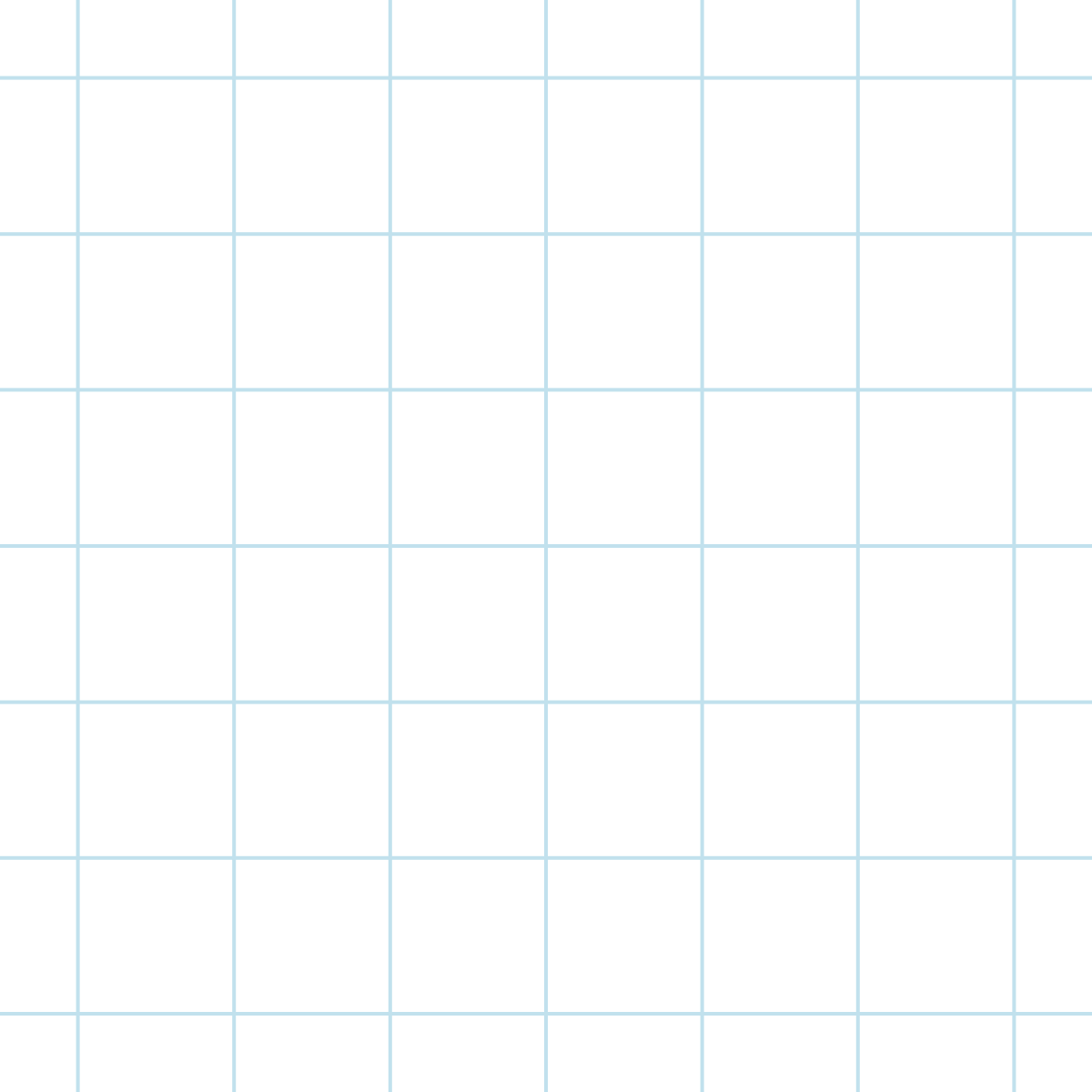 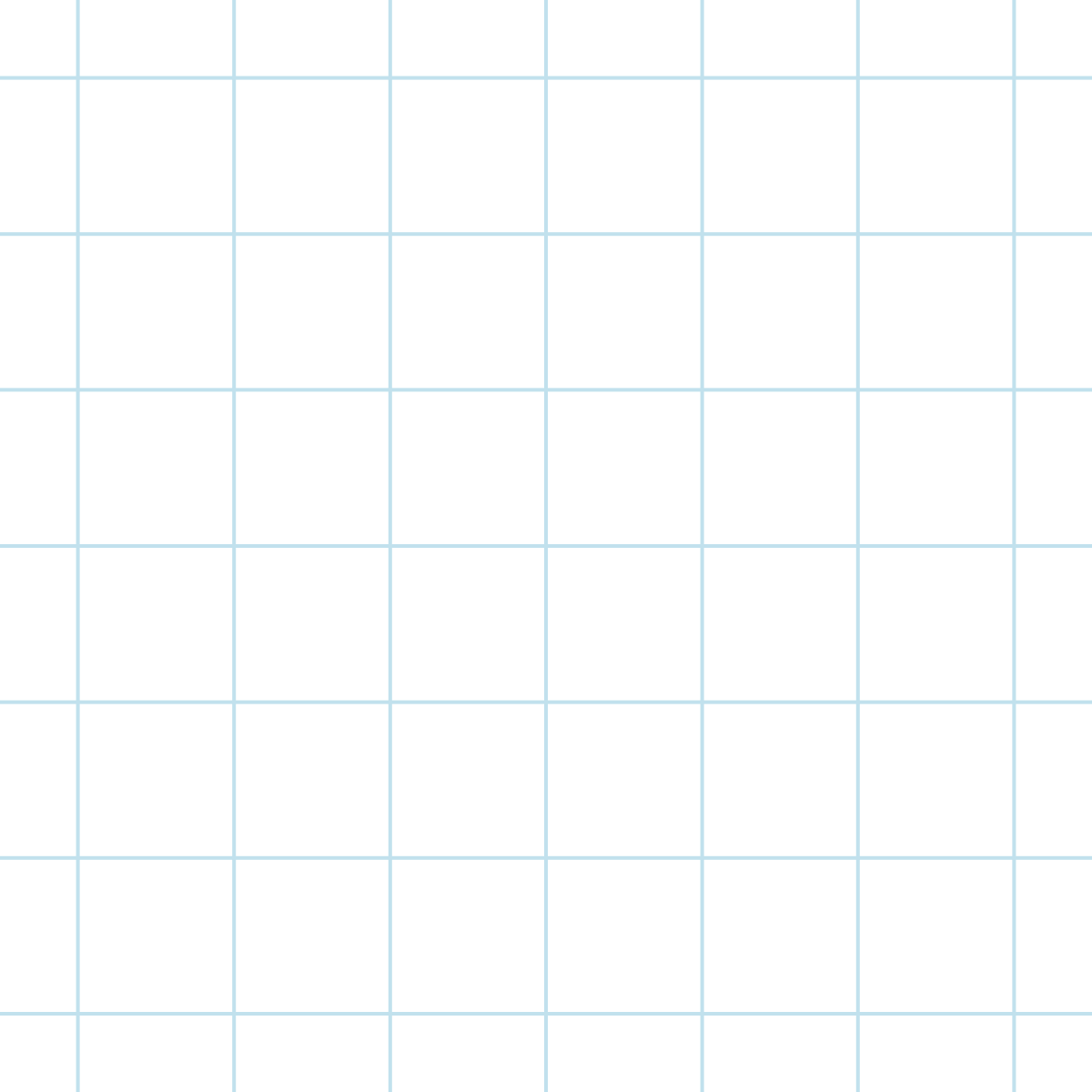 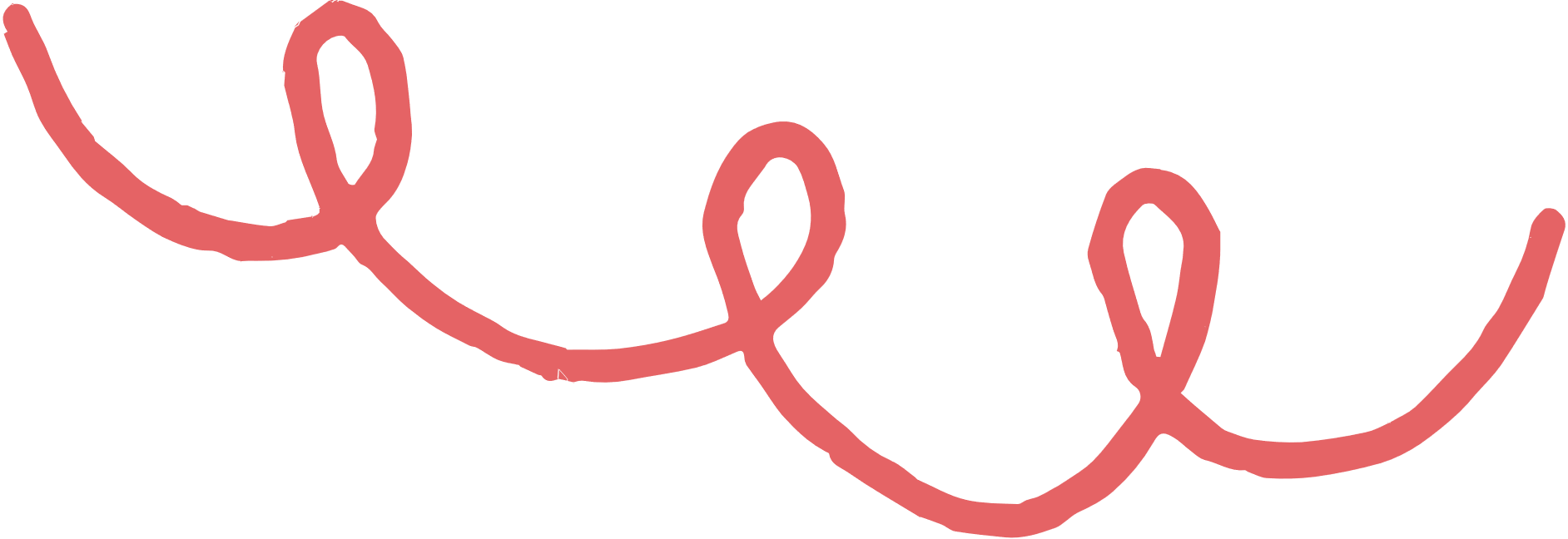 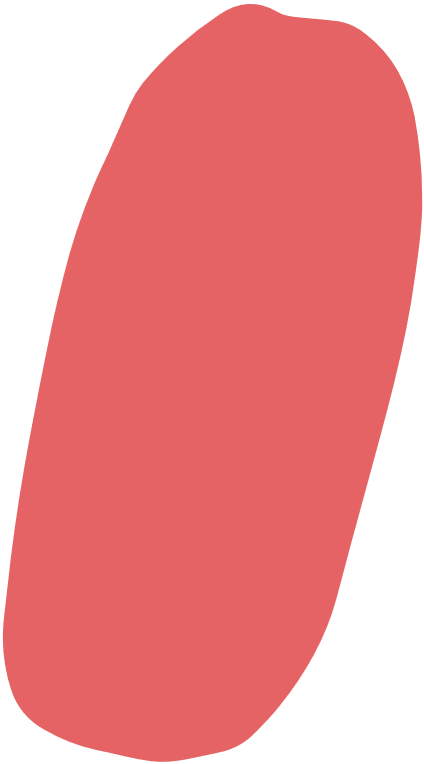 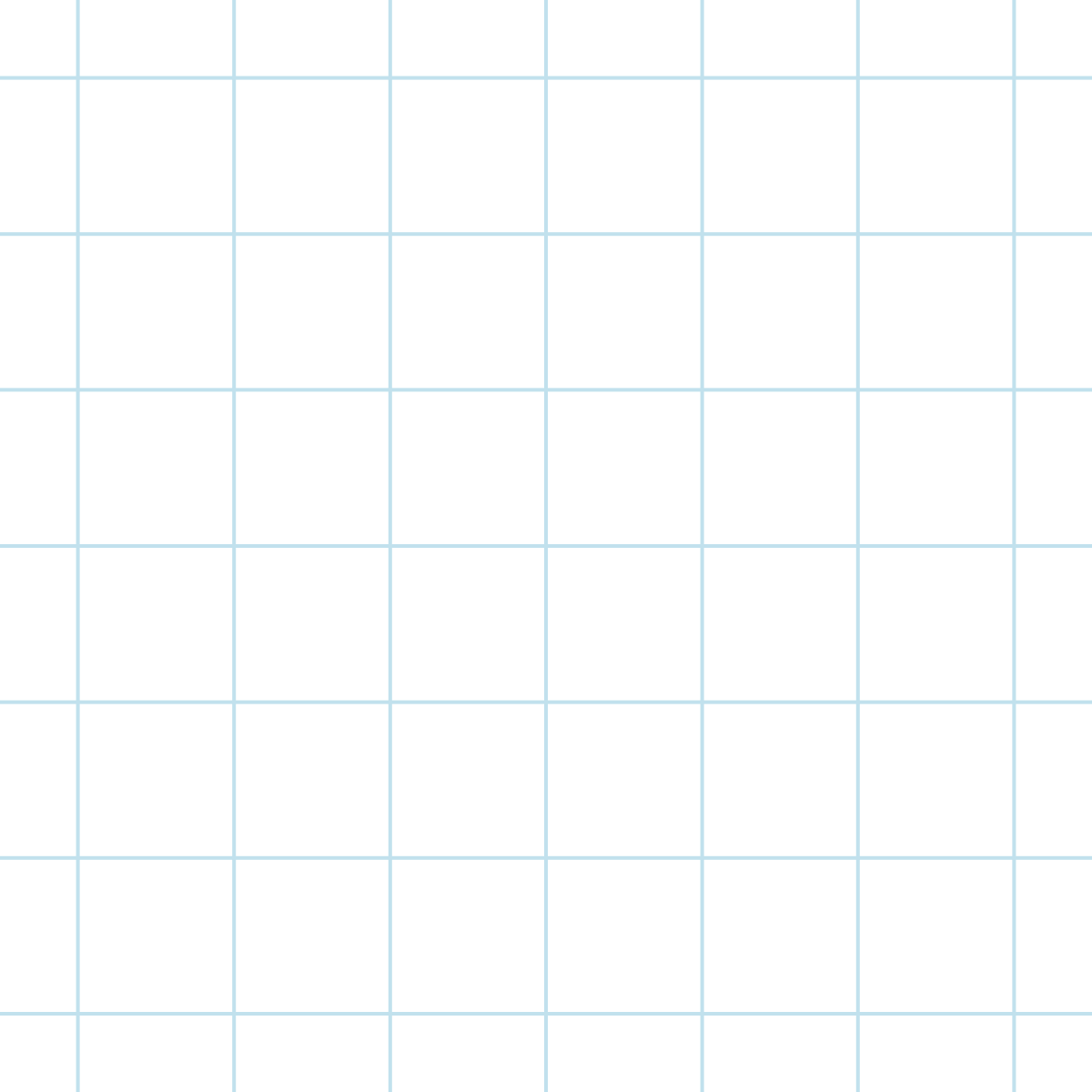 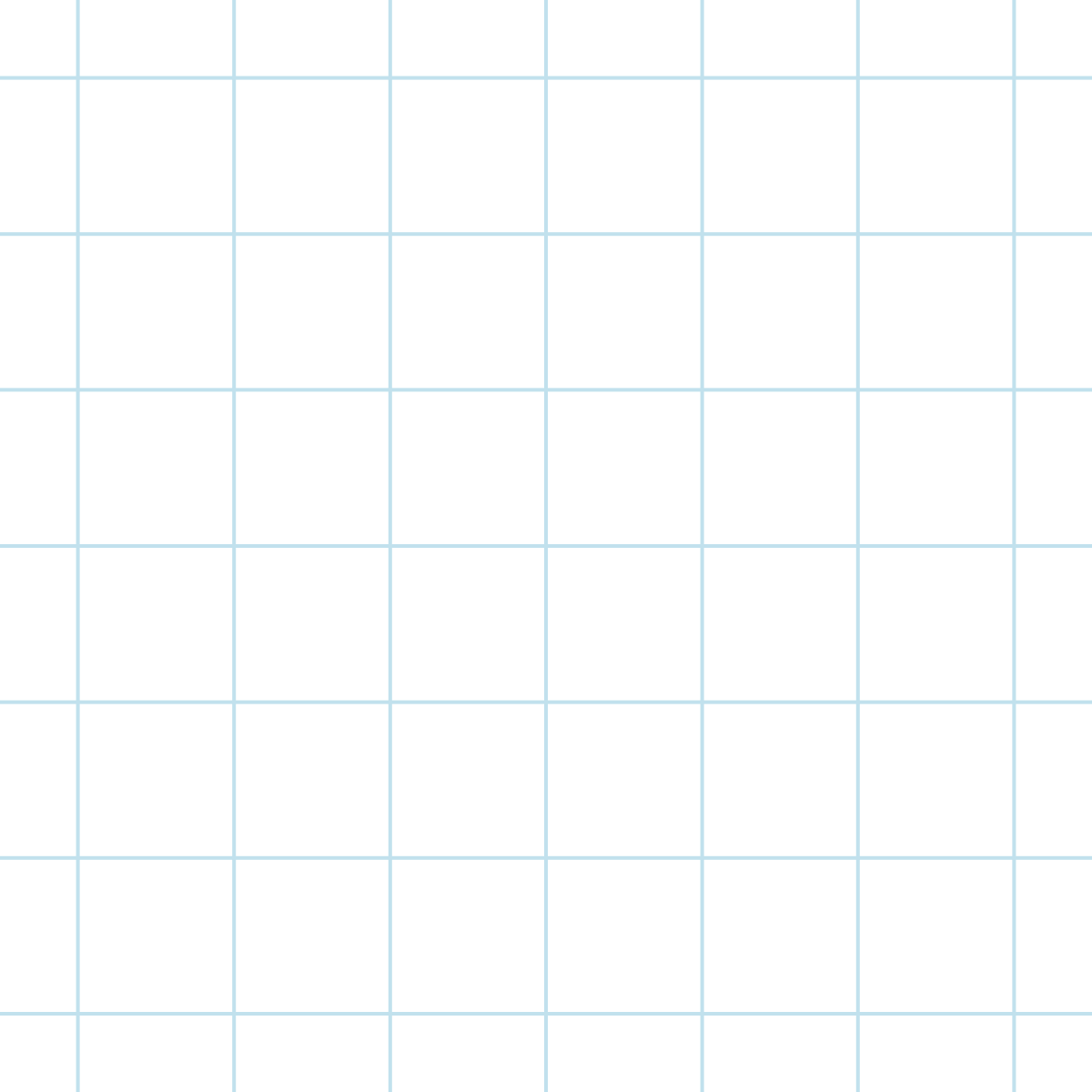 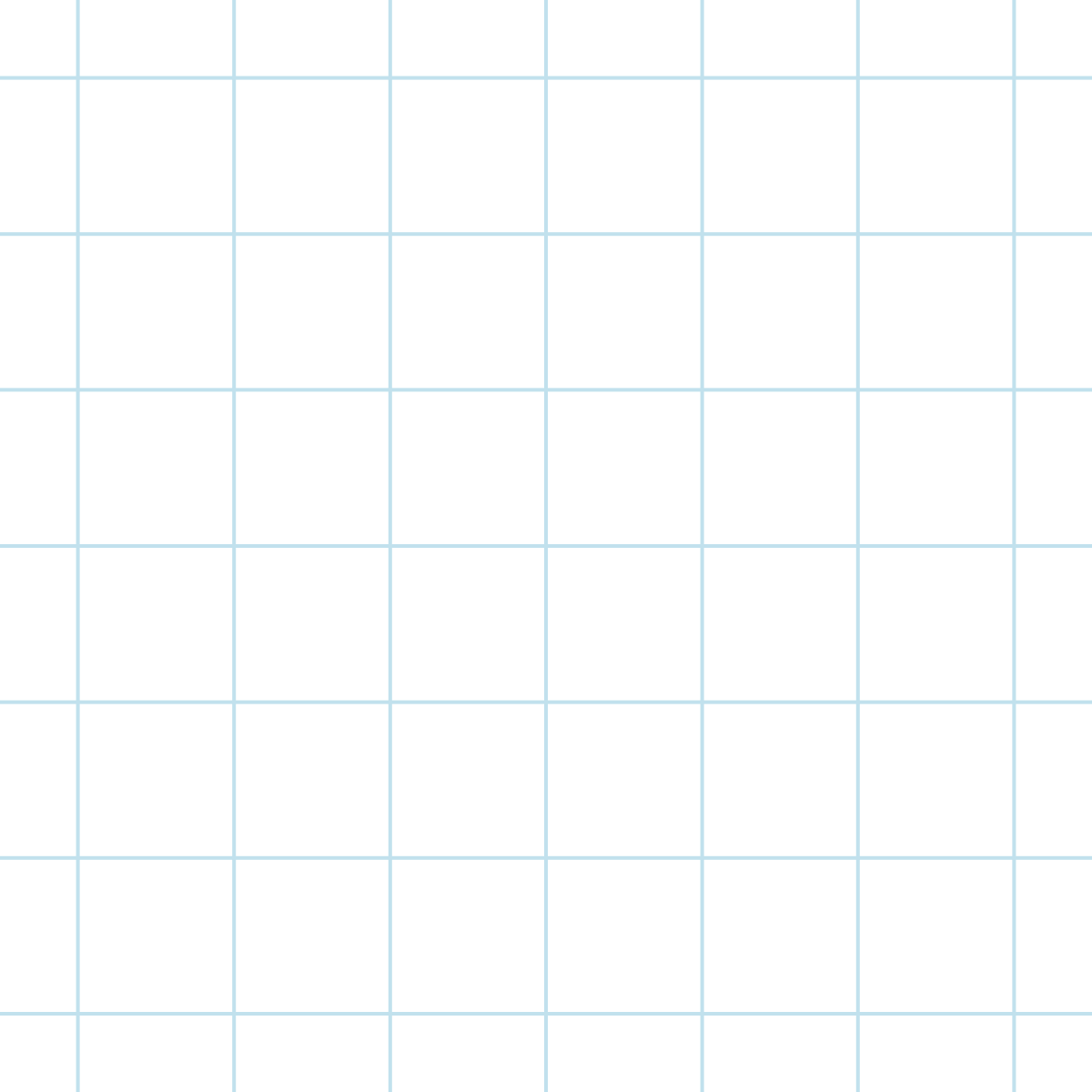 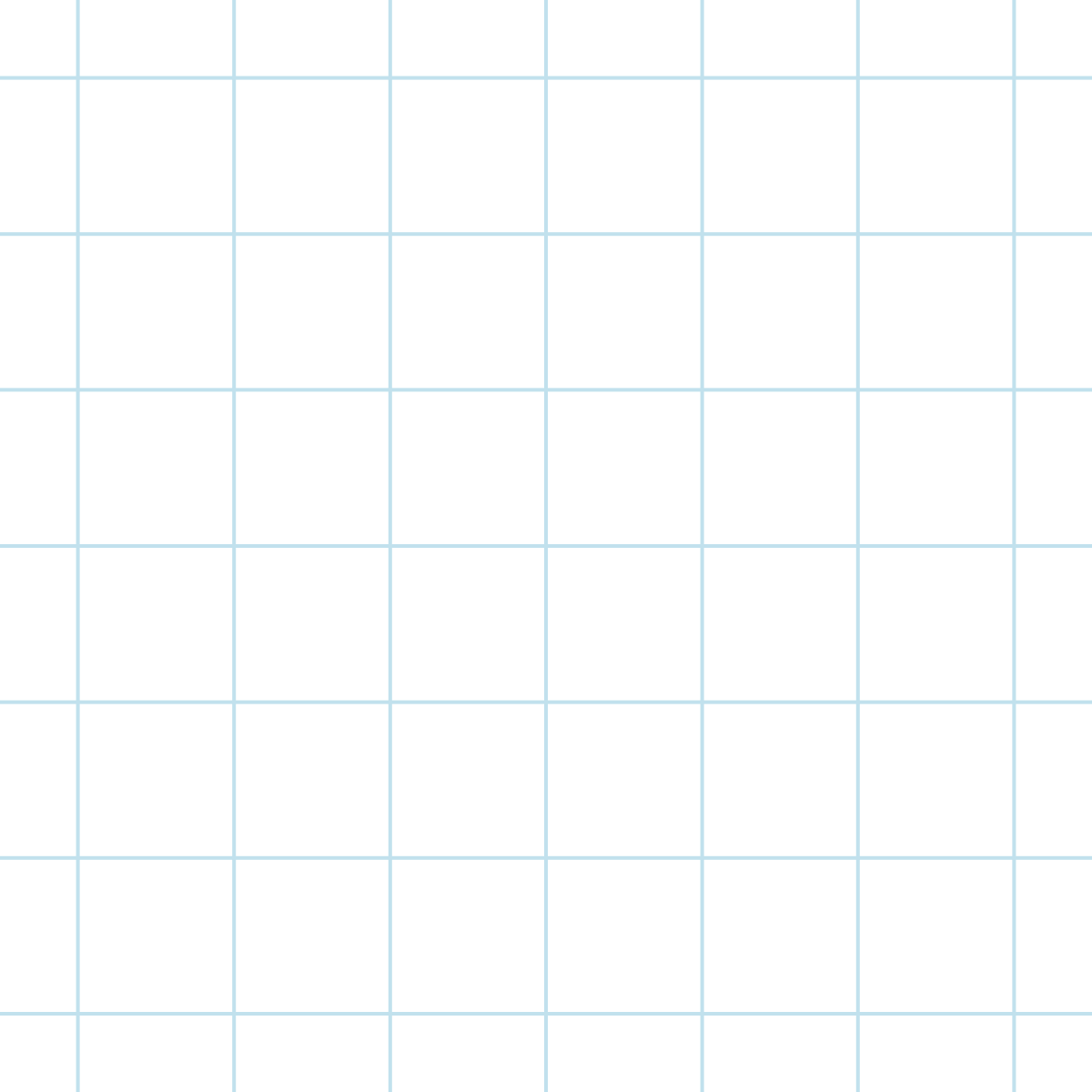 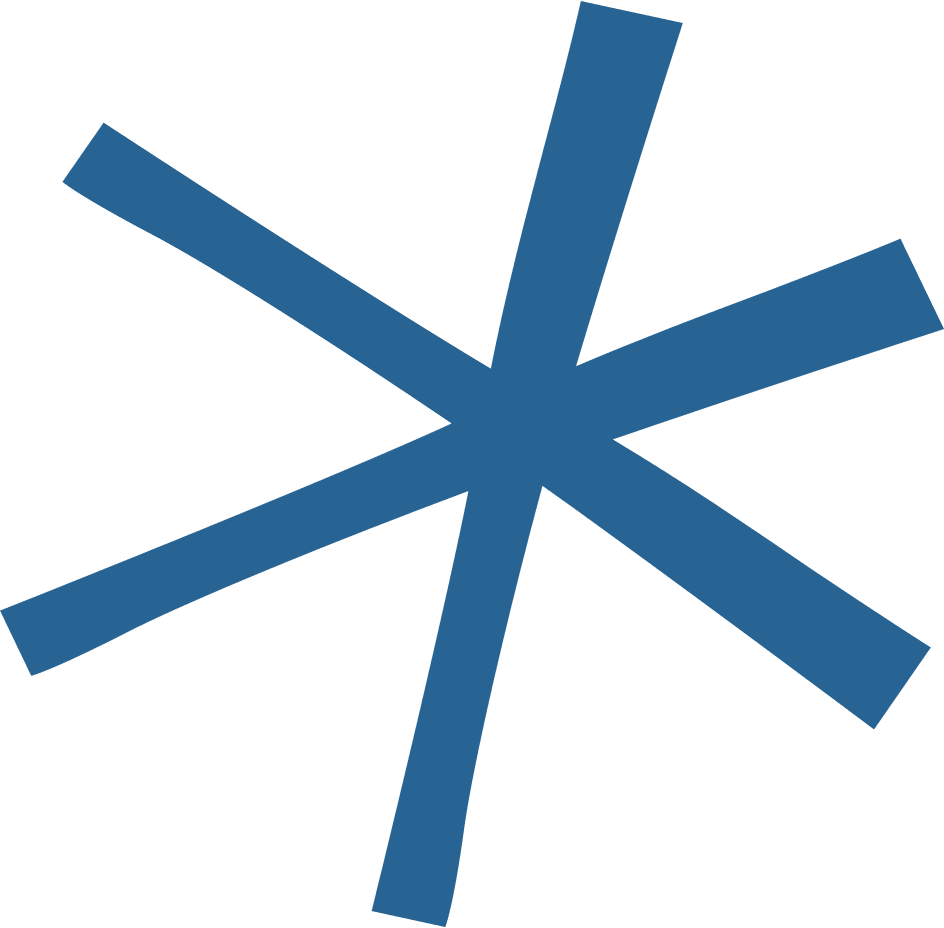 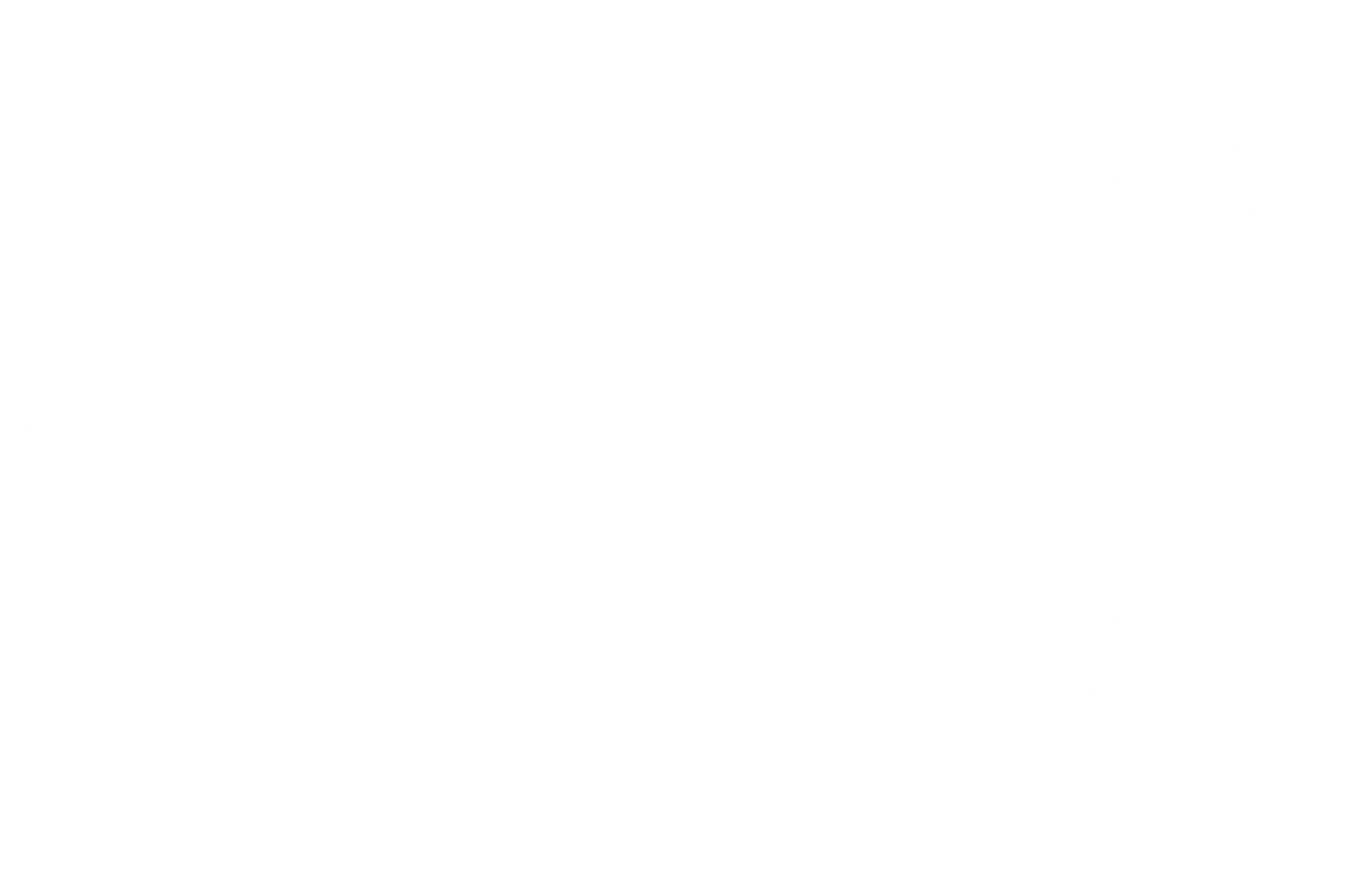 Giải
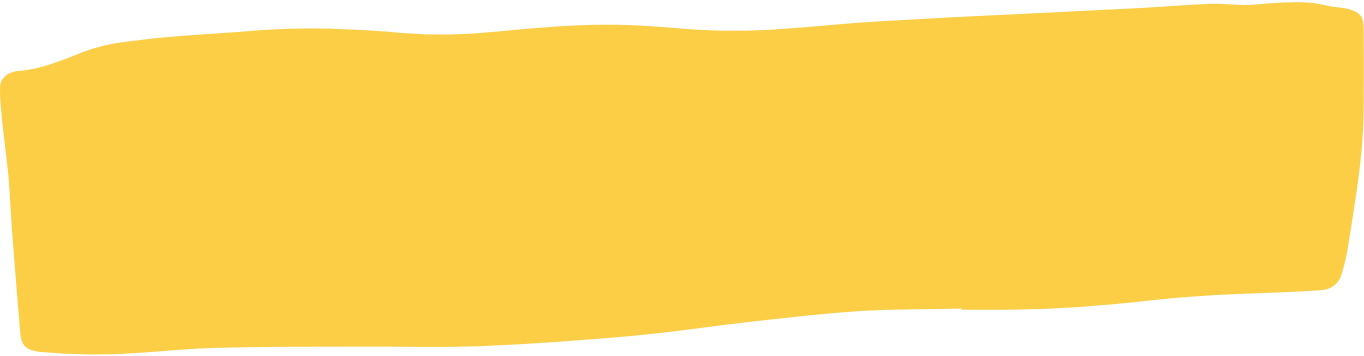 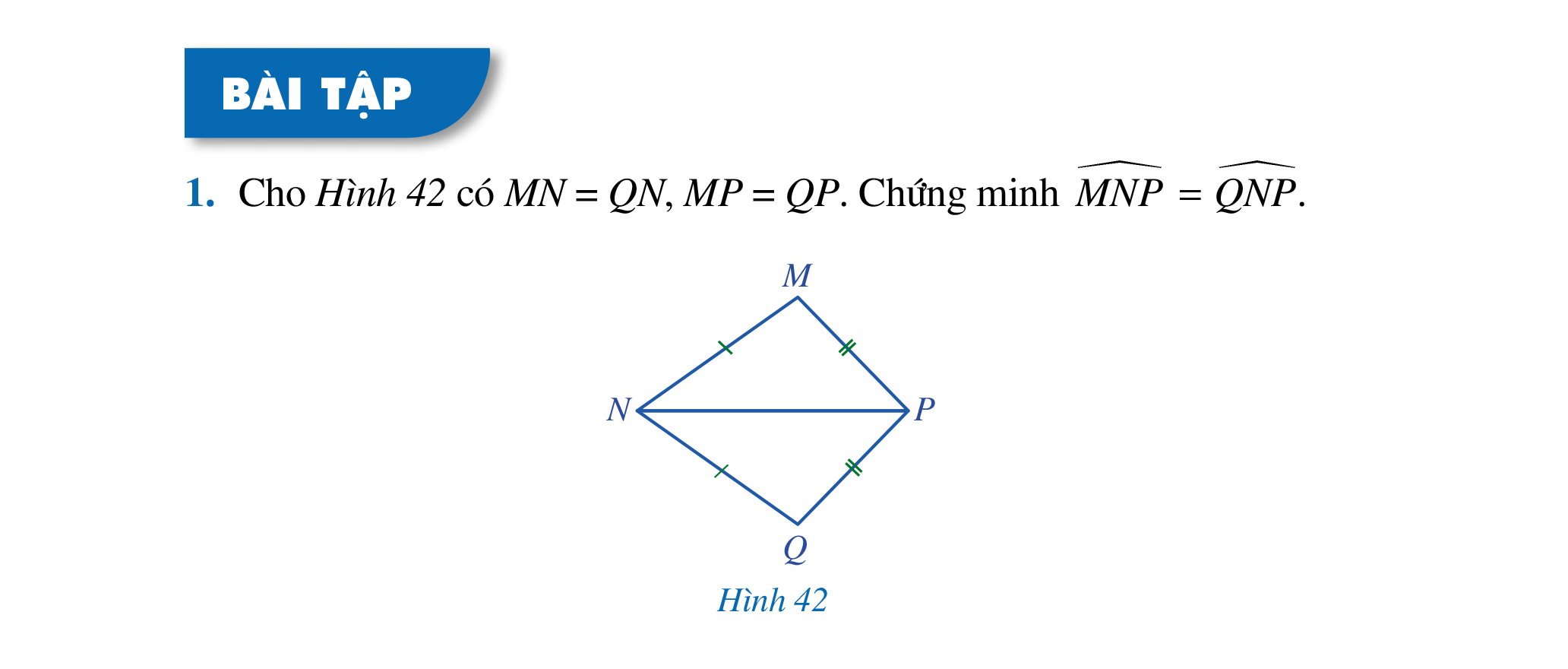 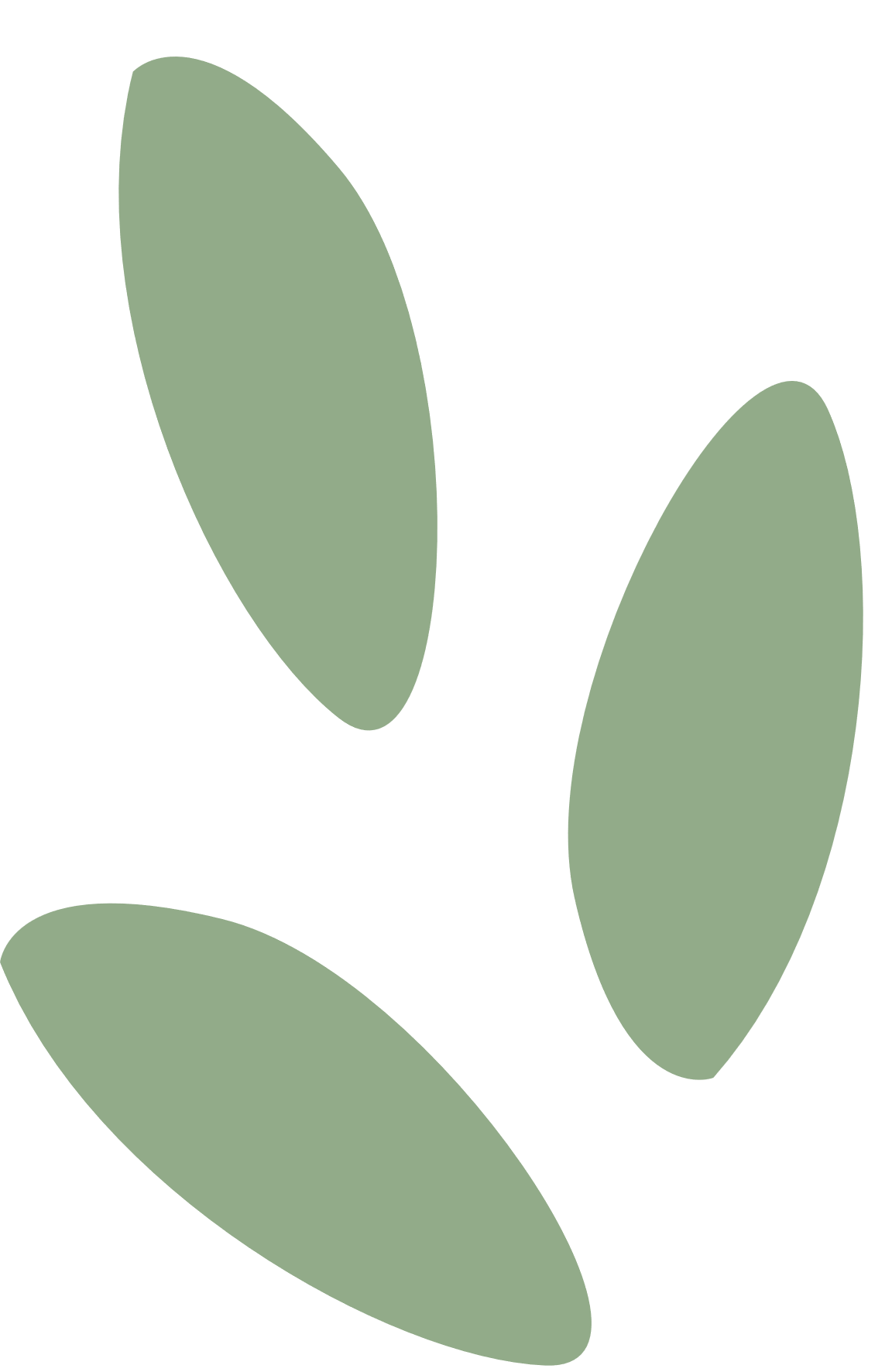 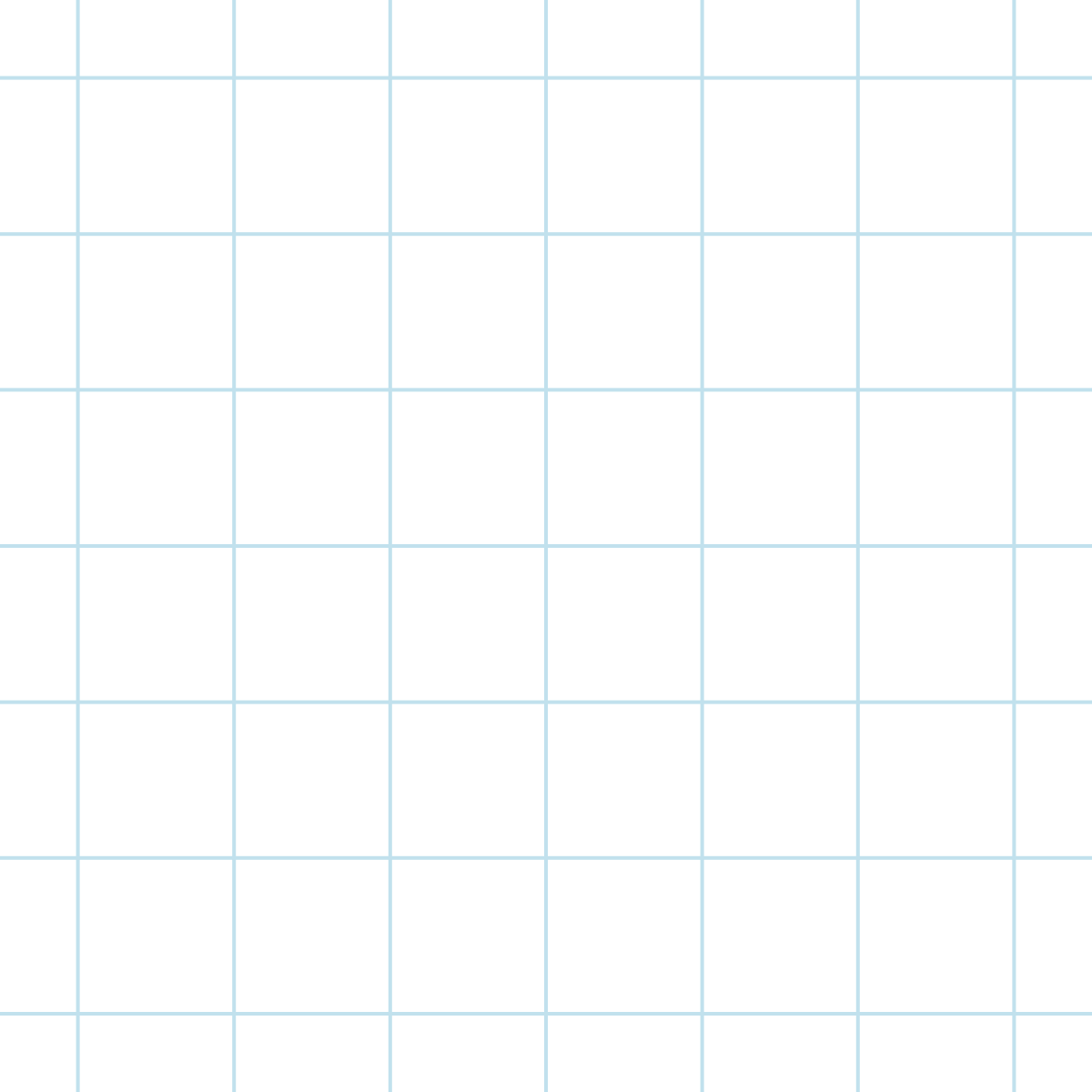 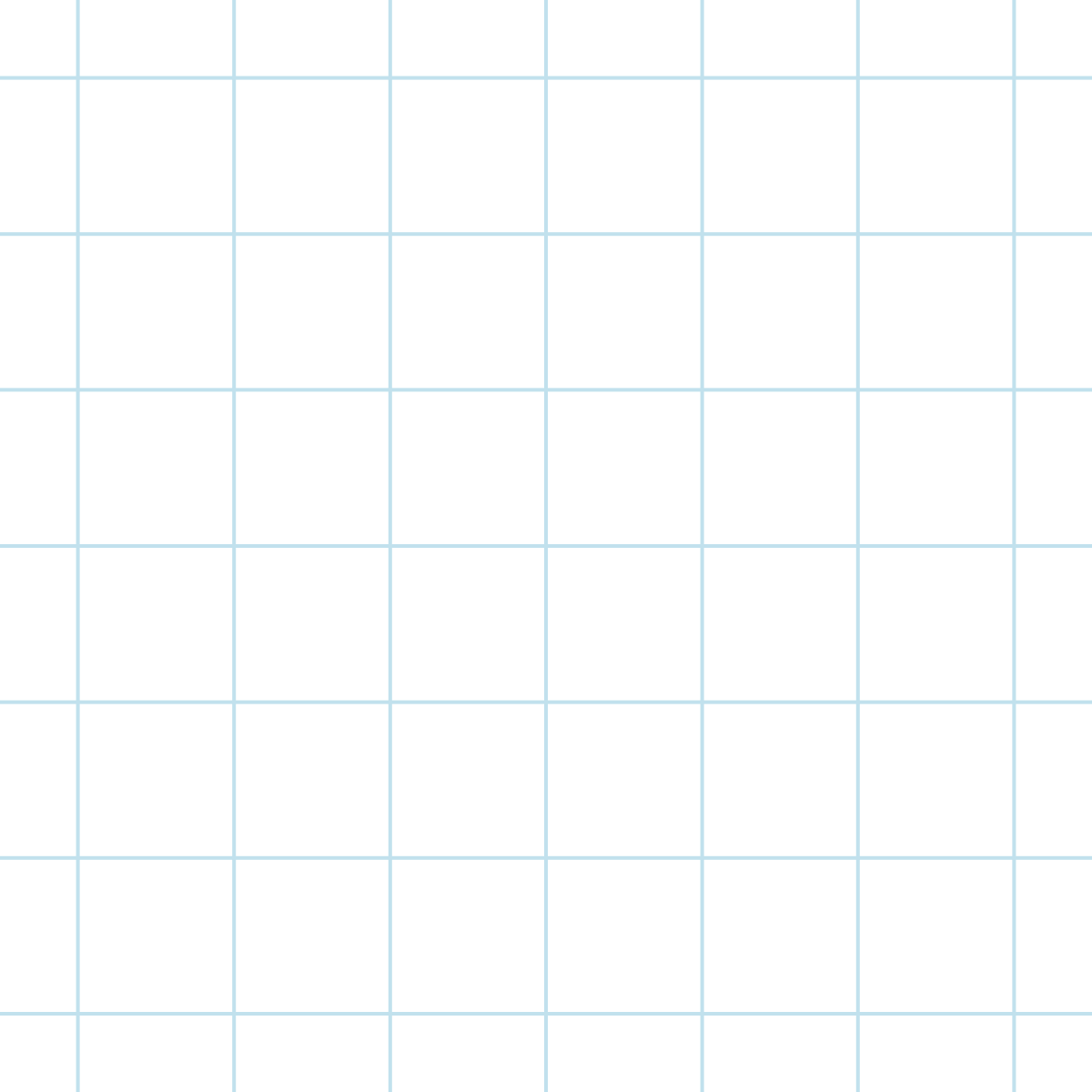 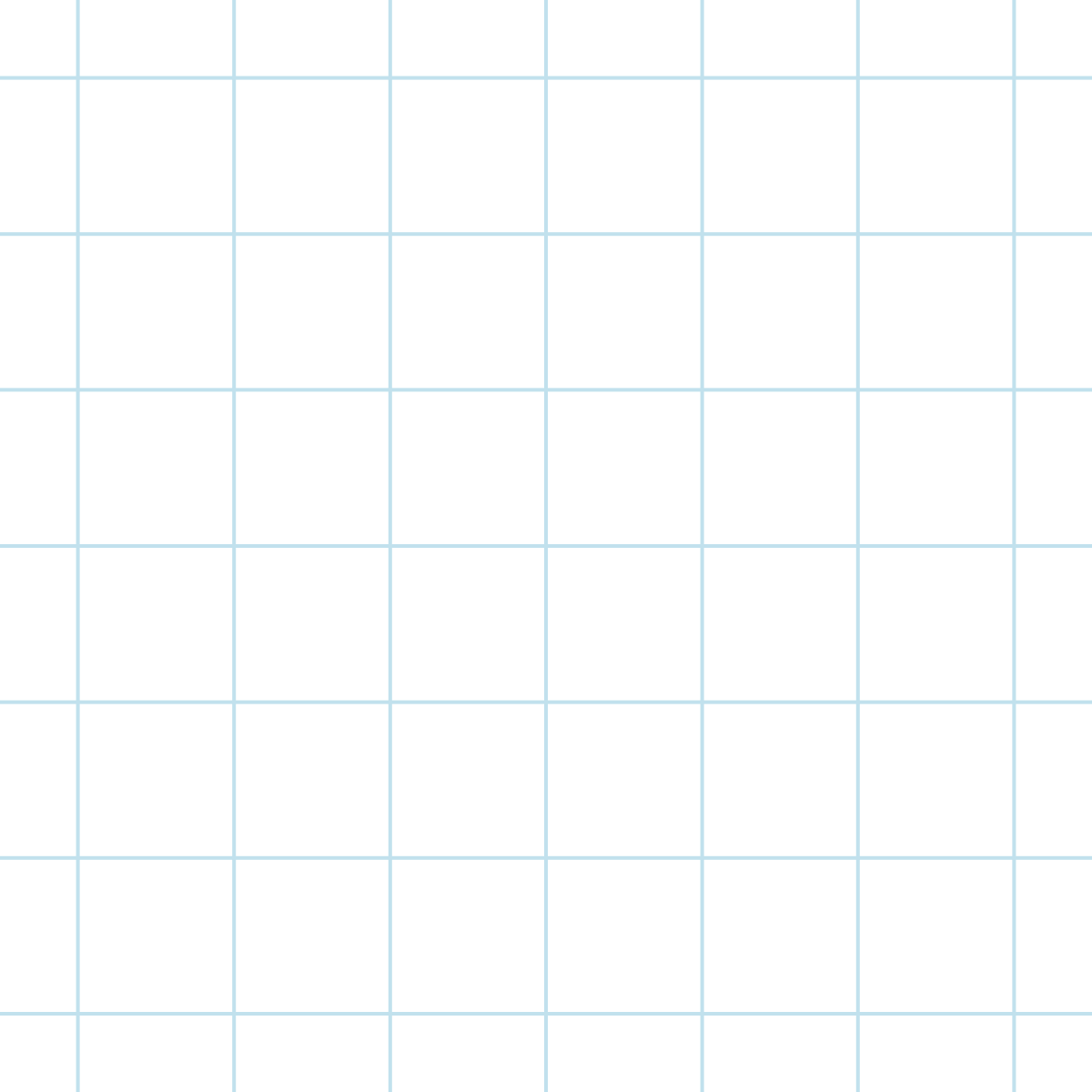 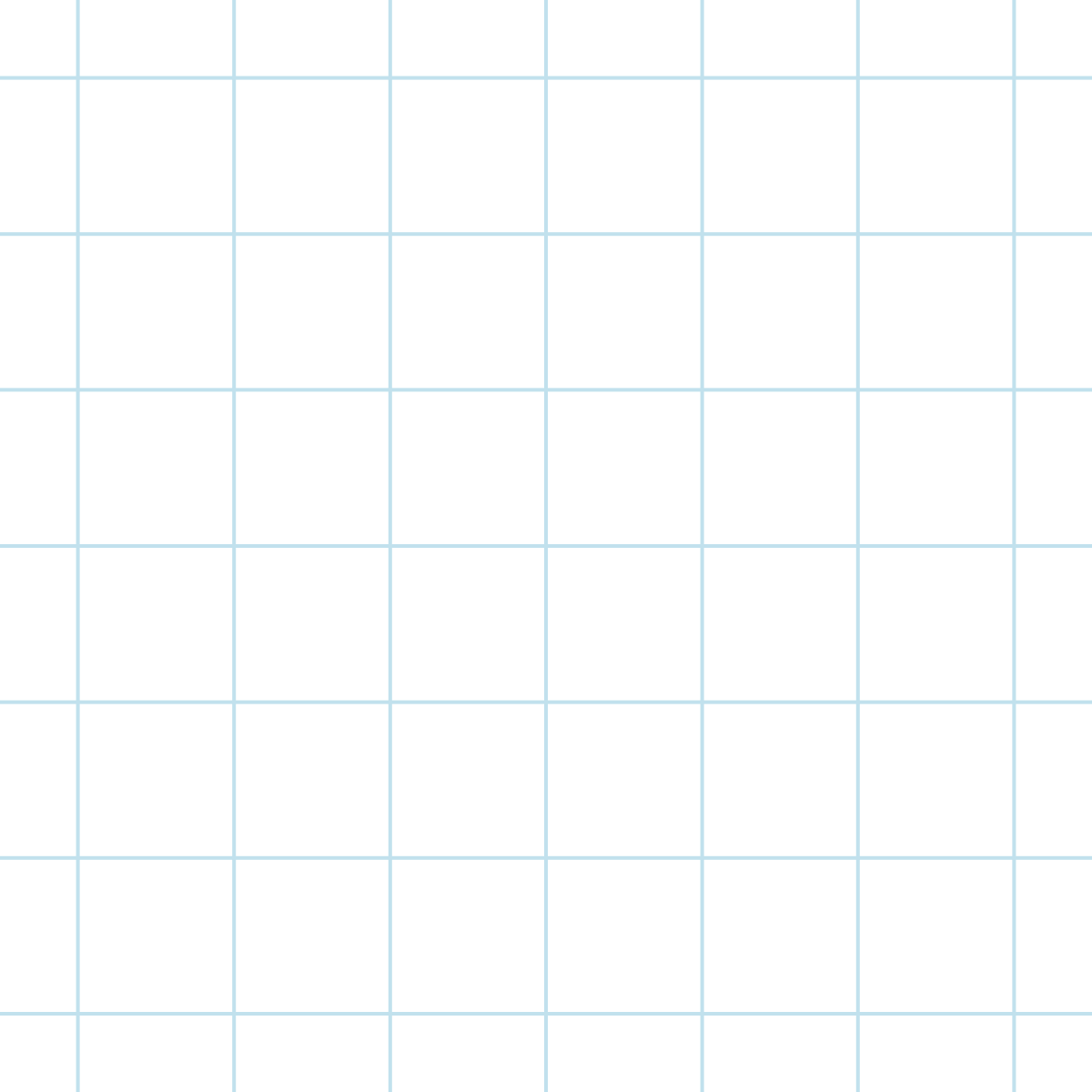 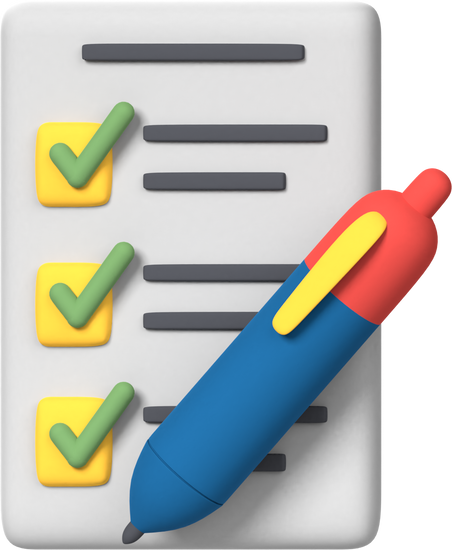 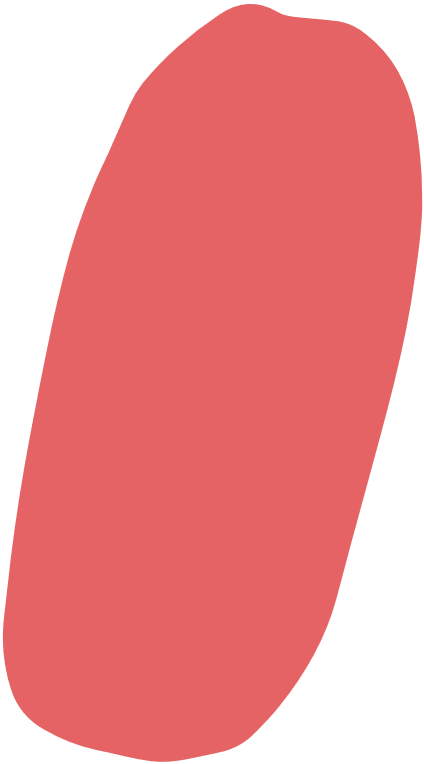 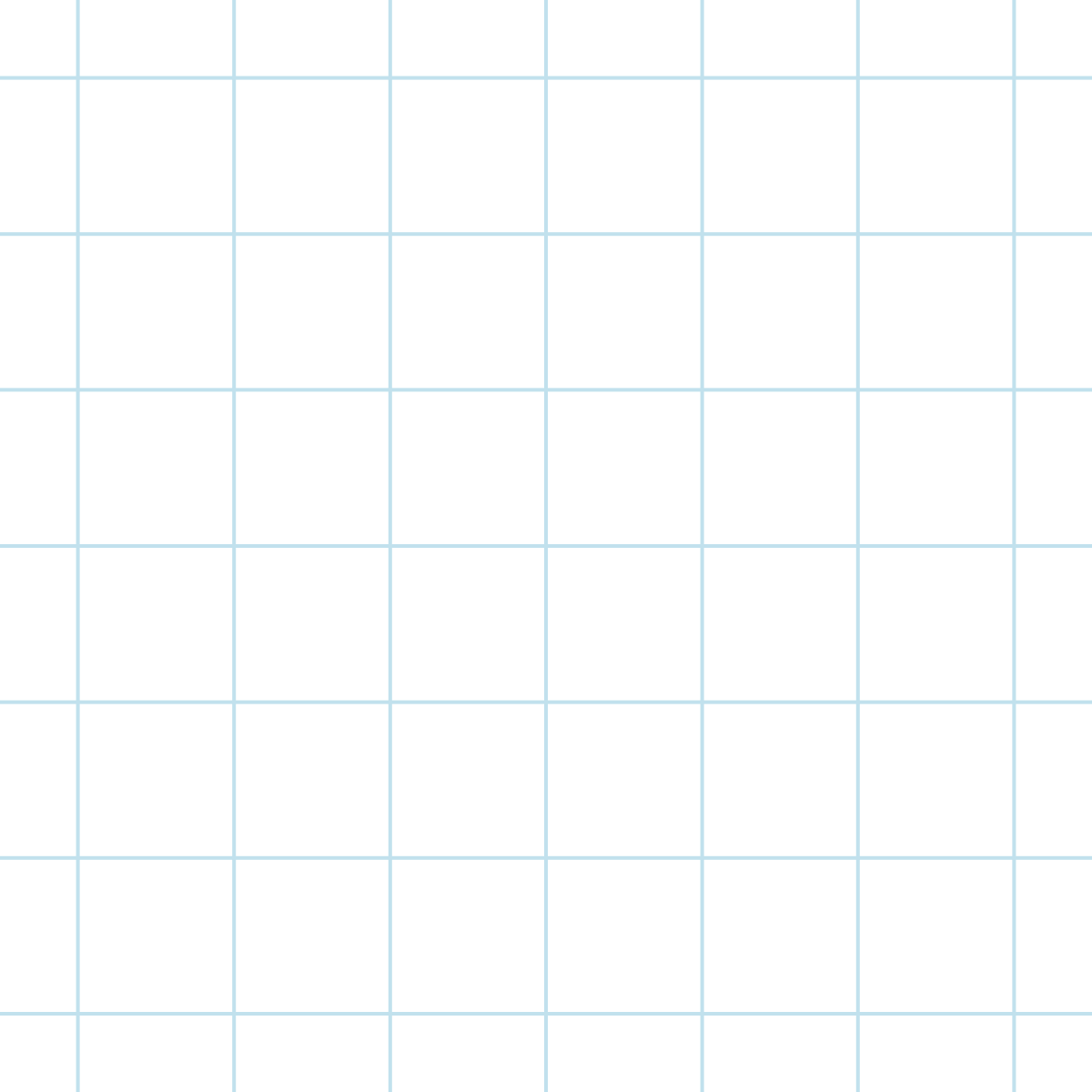 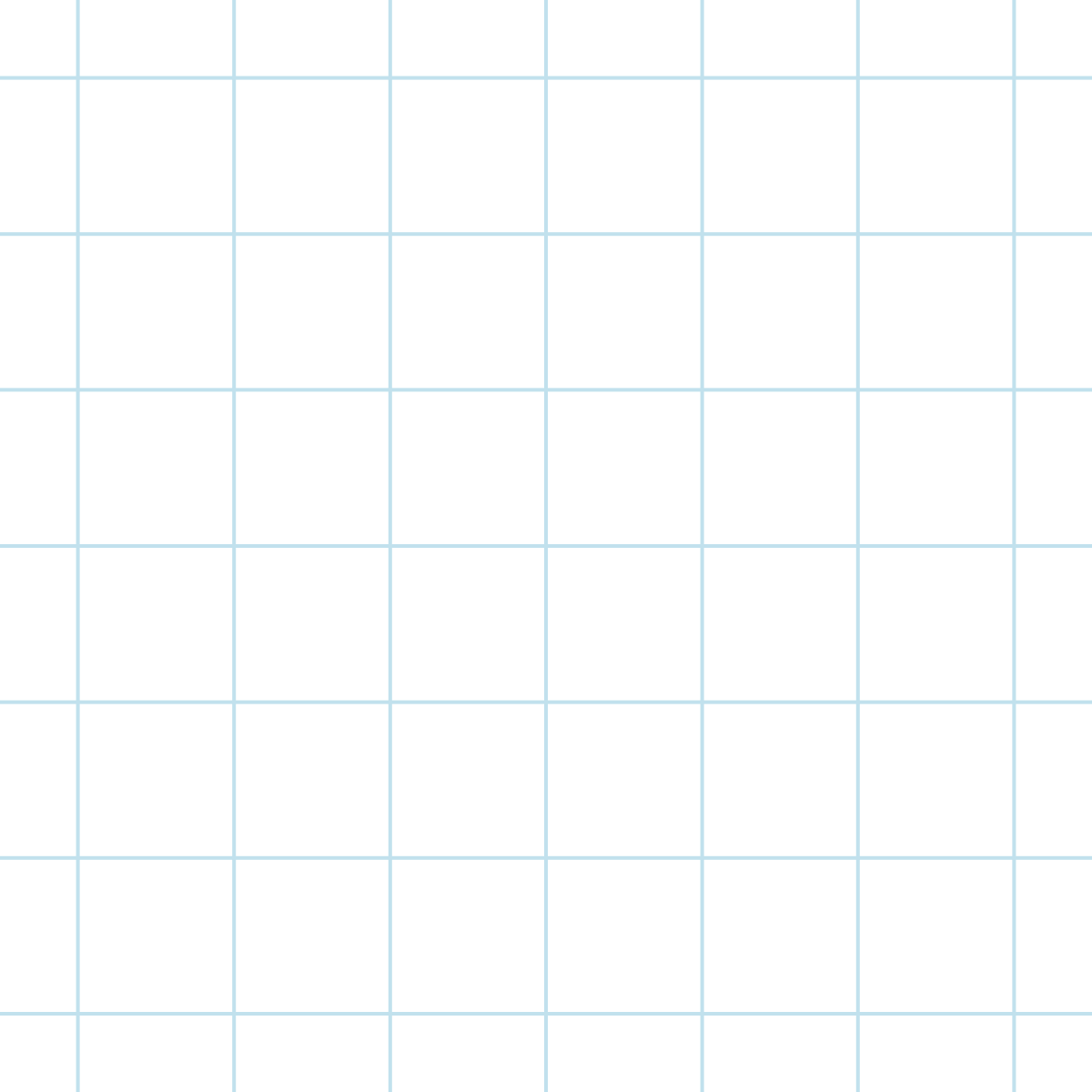 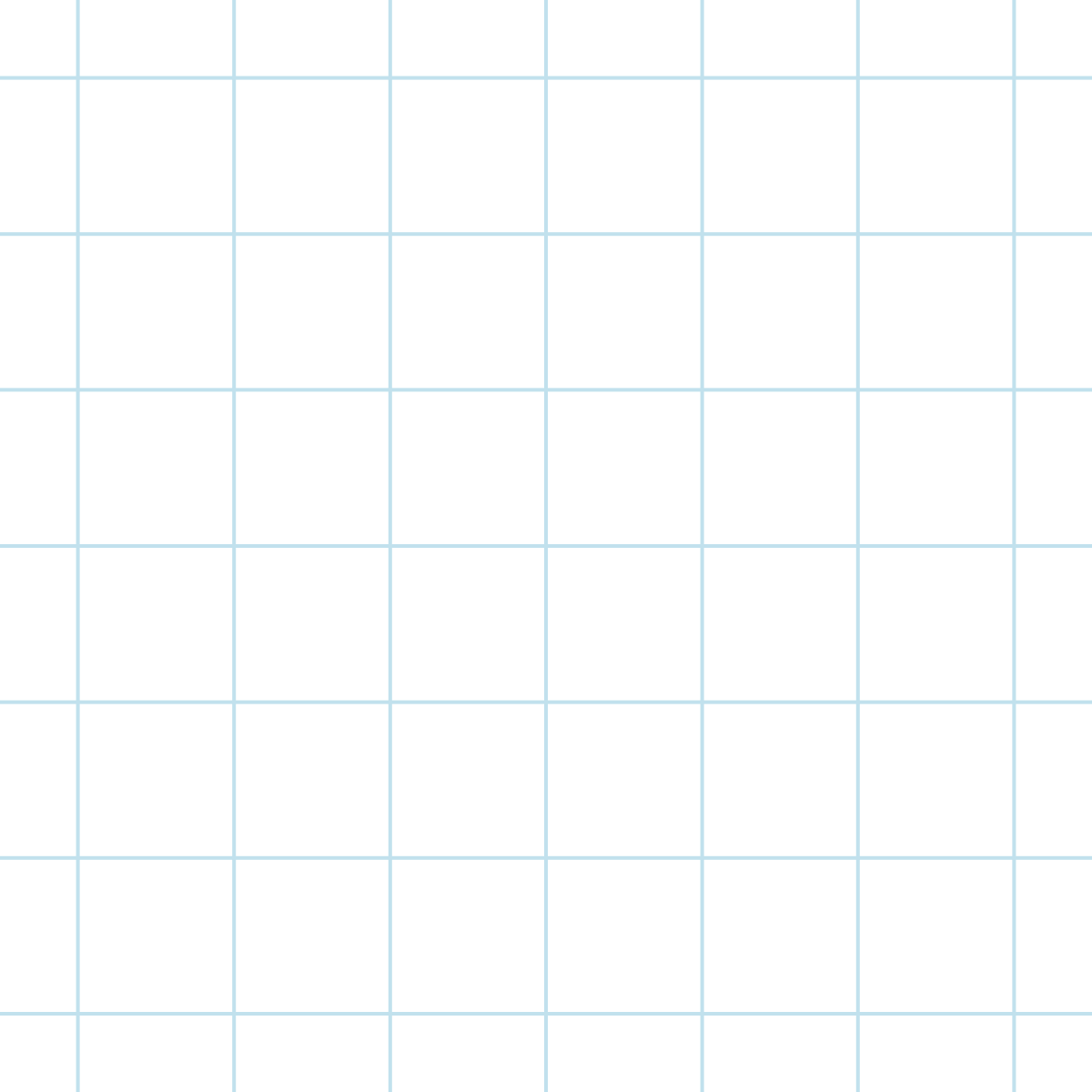 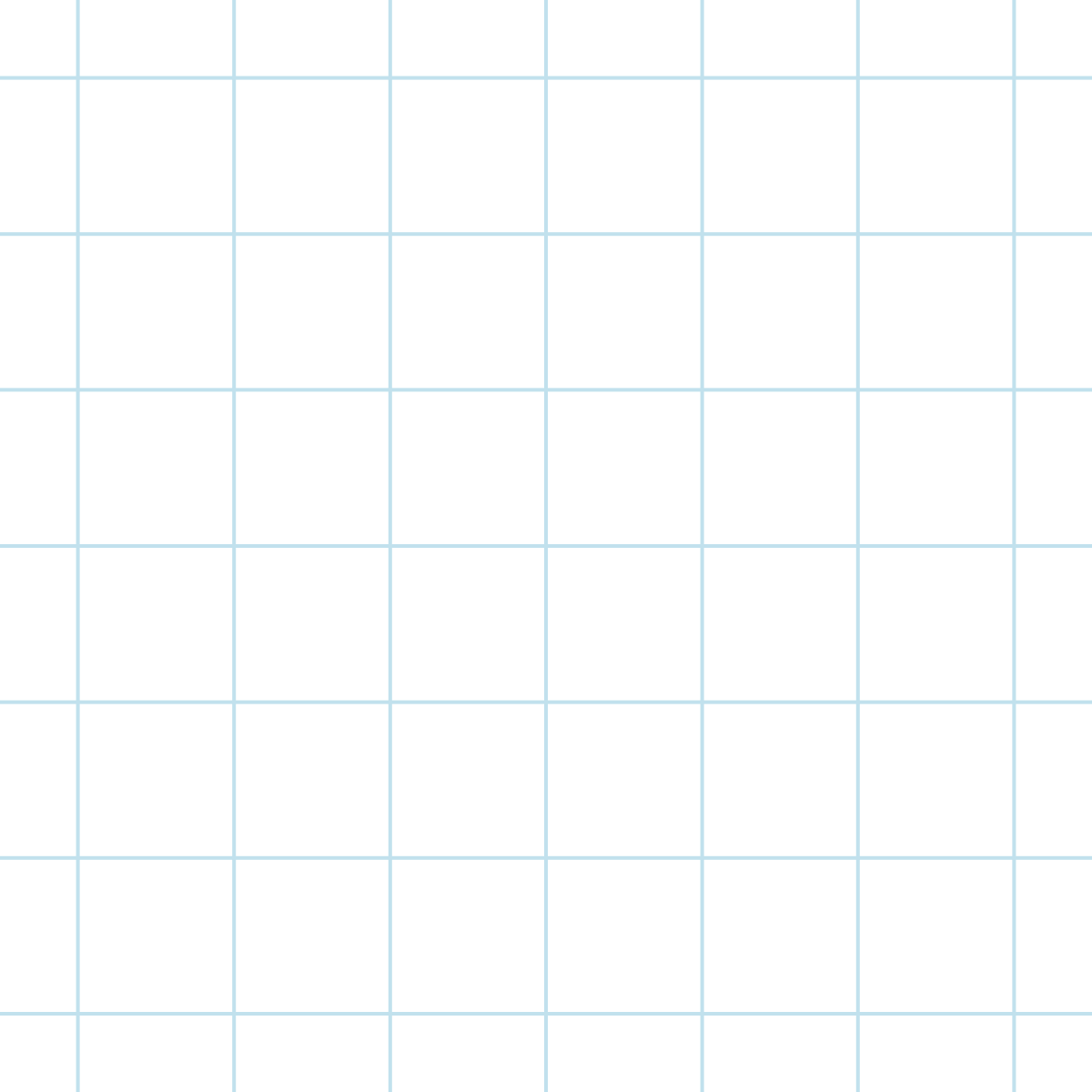 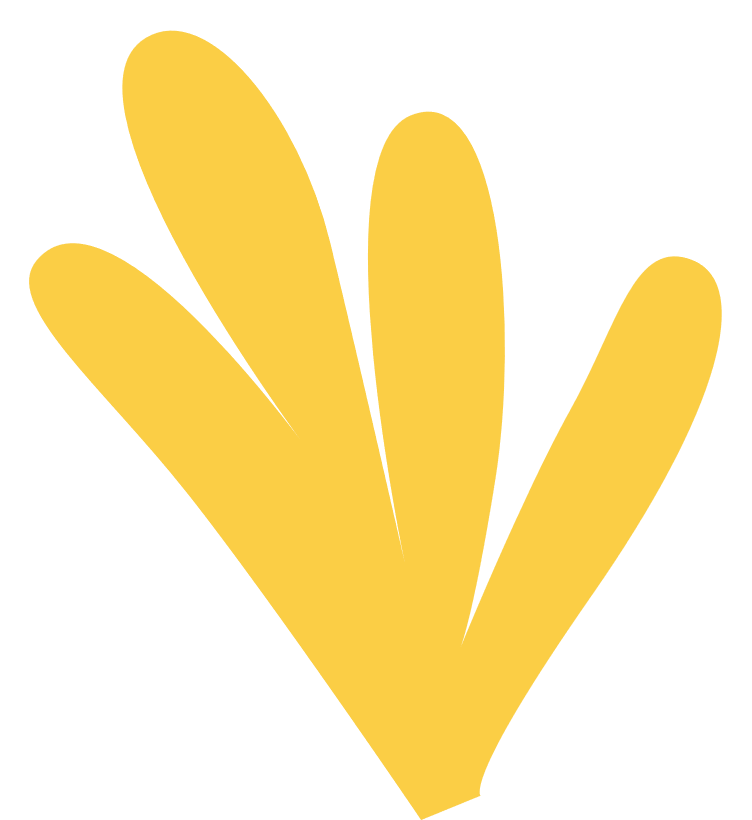 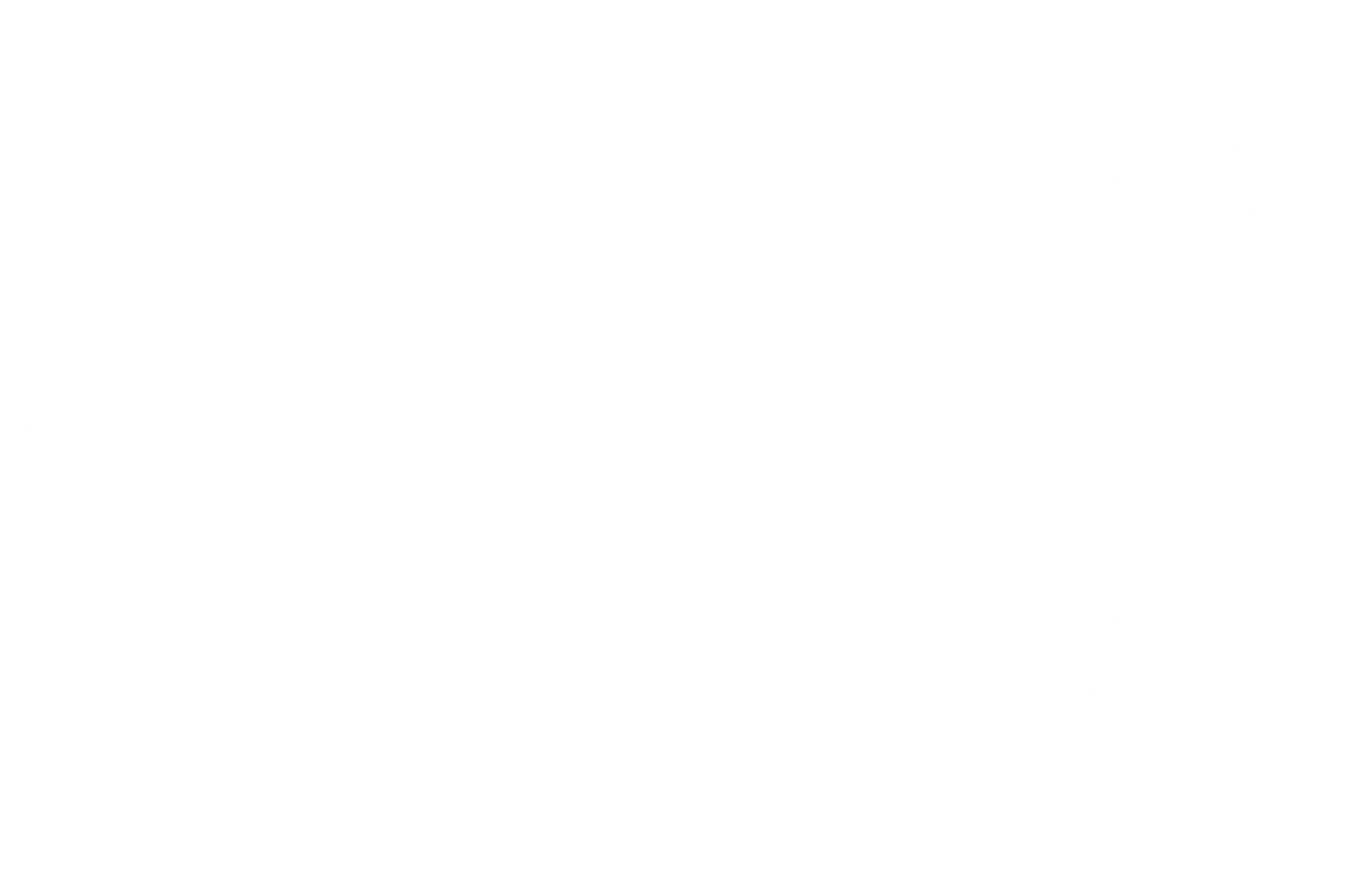 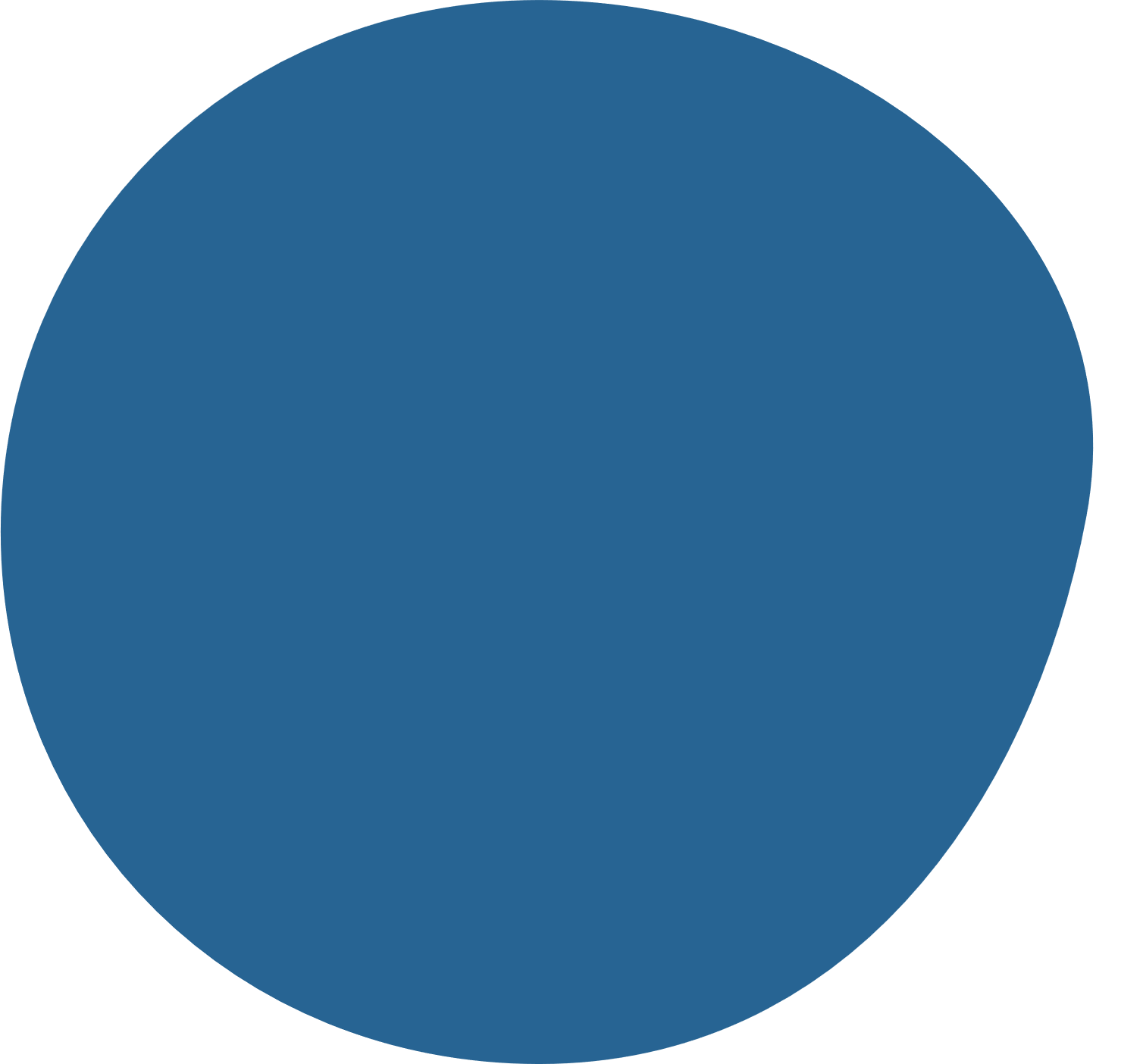 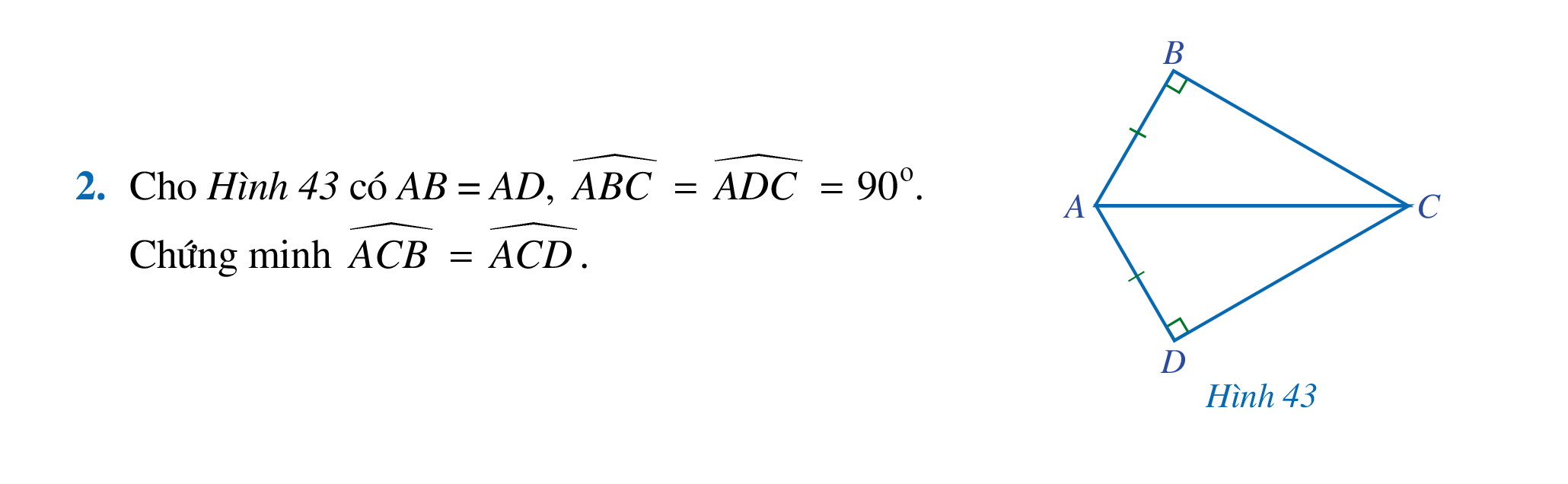 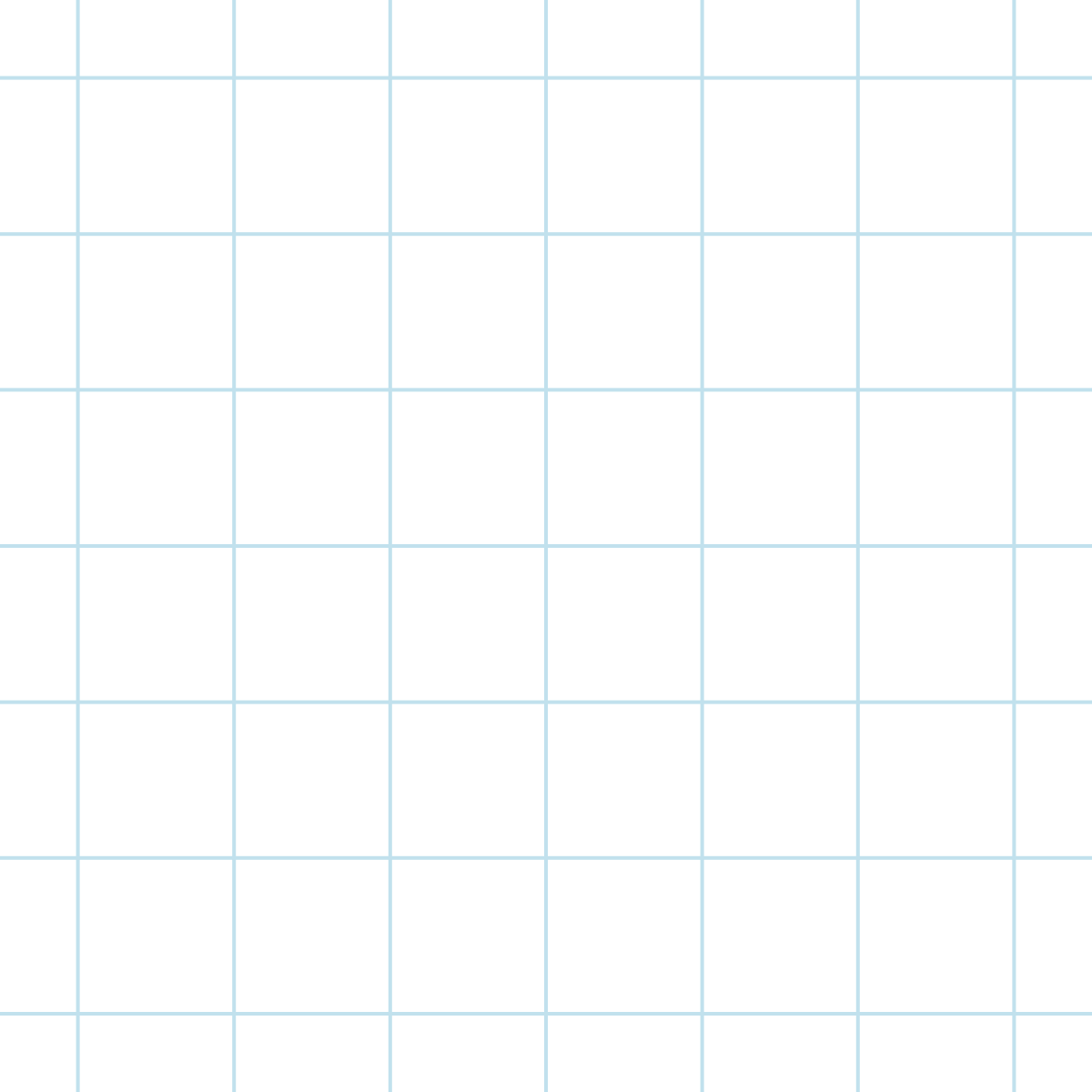 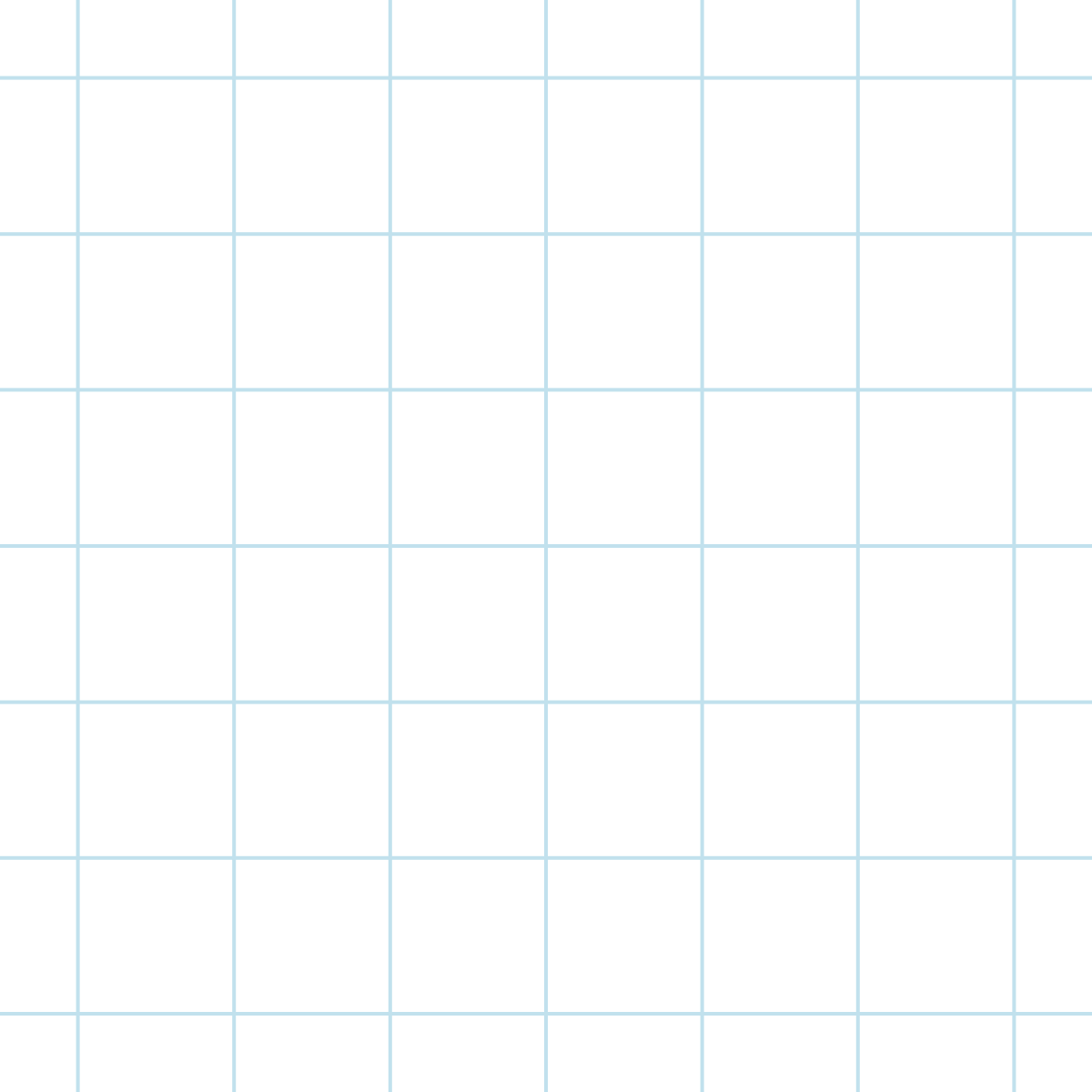 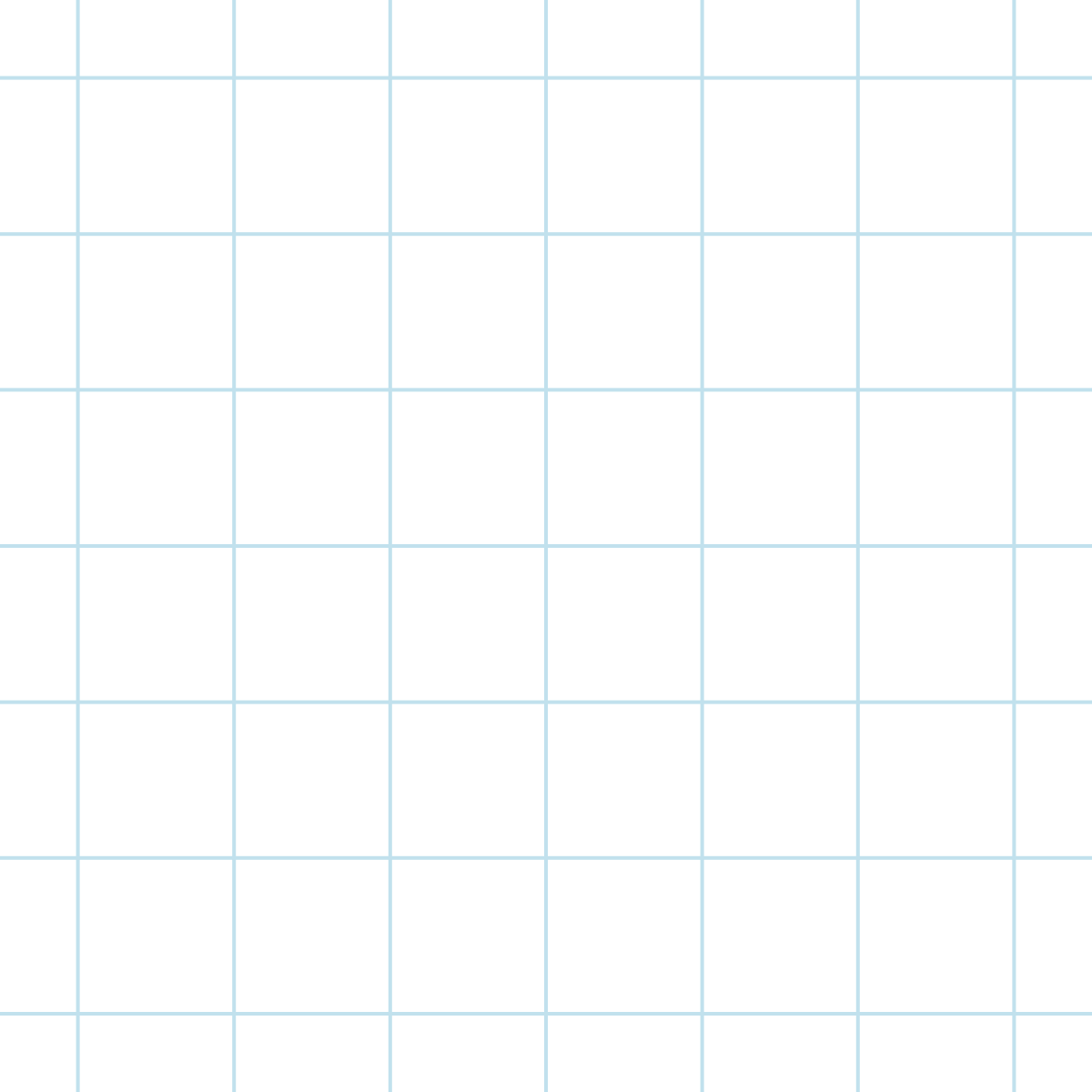 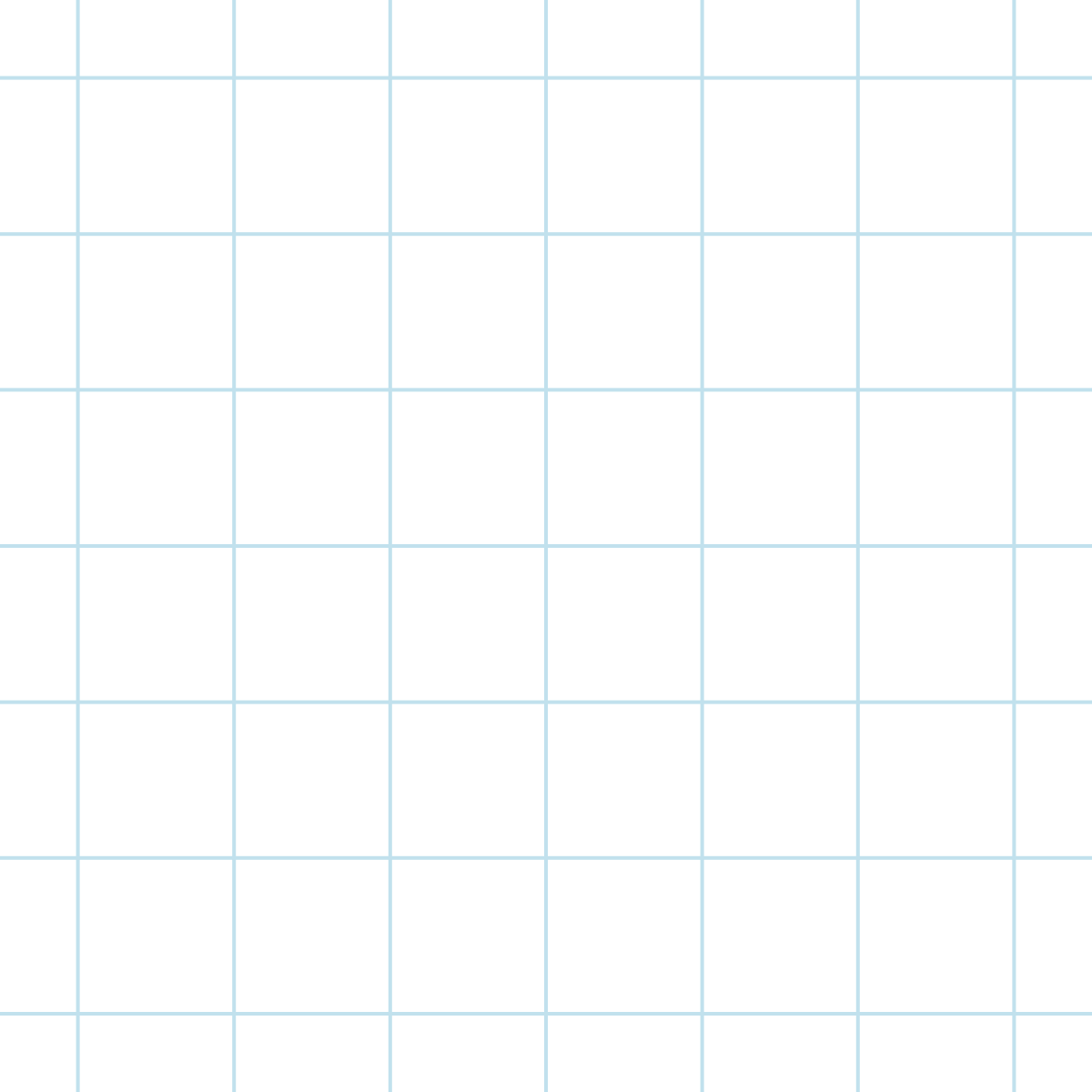 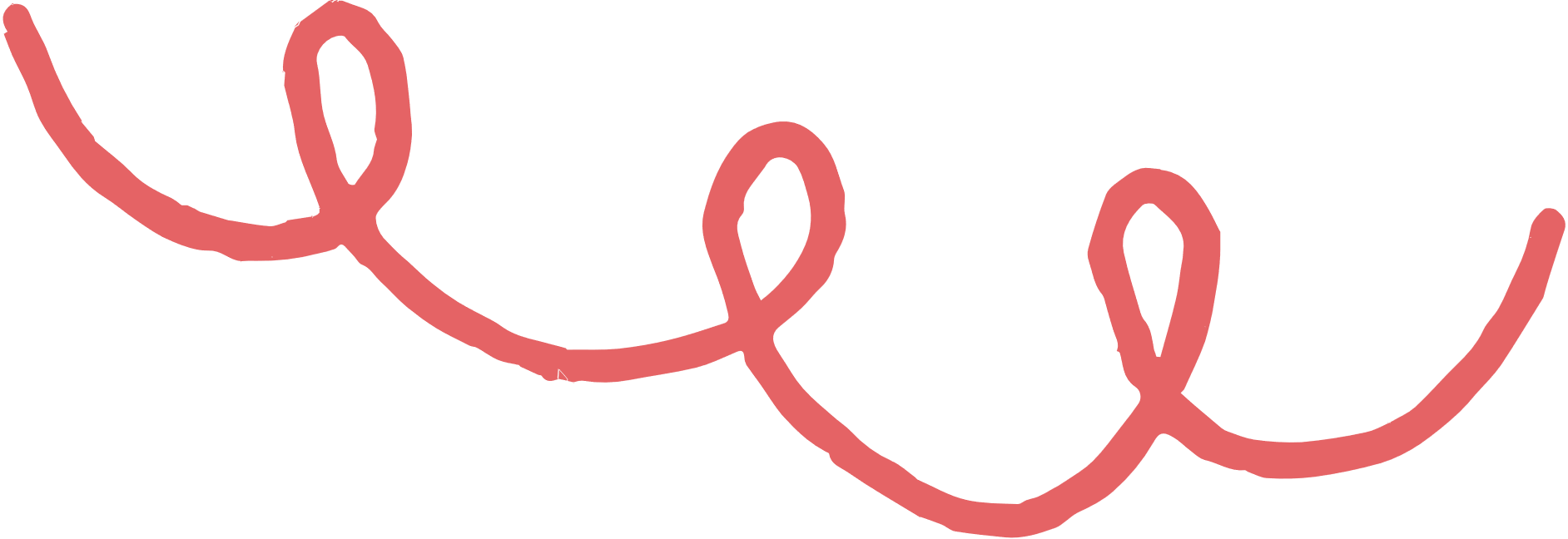 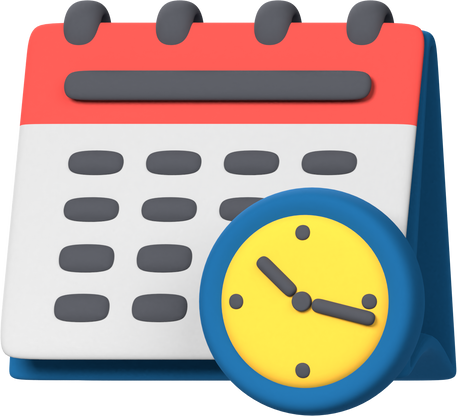 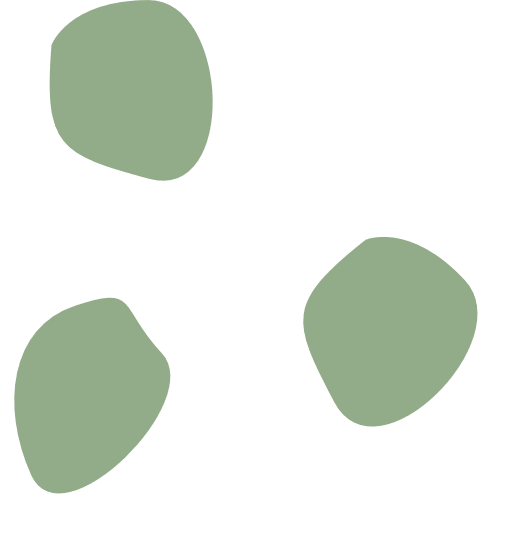 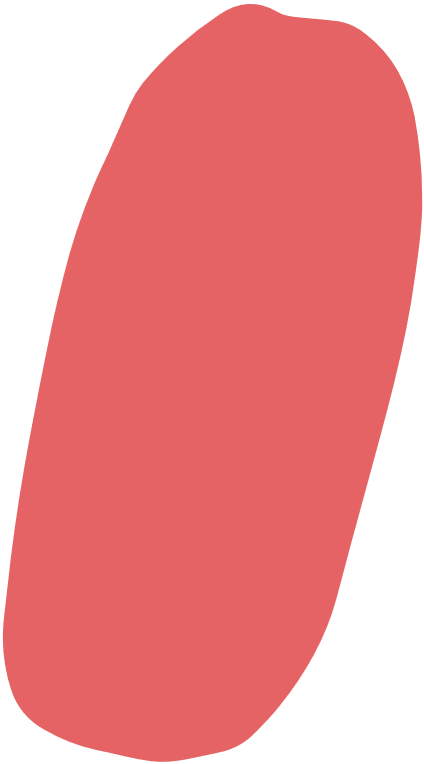 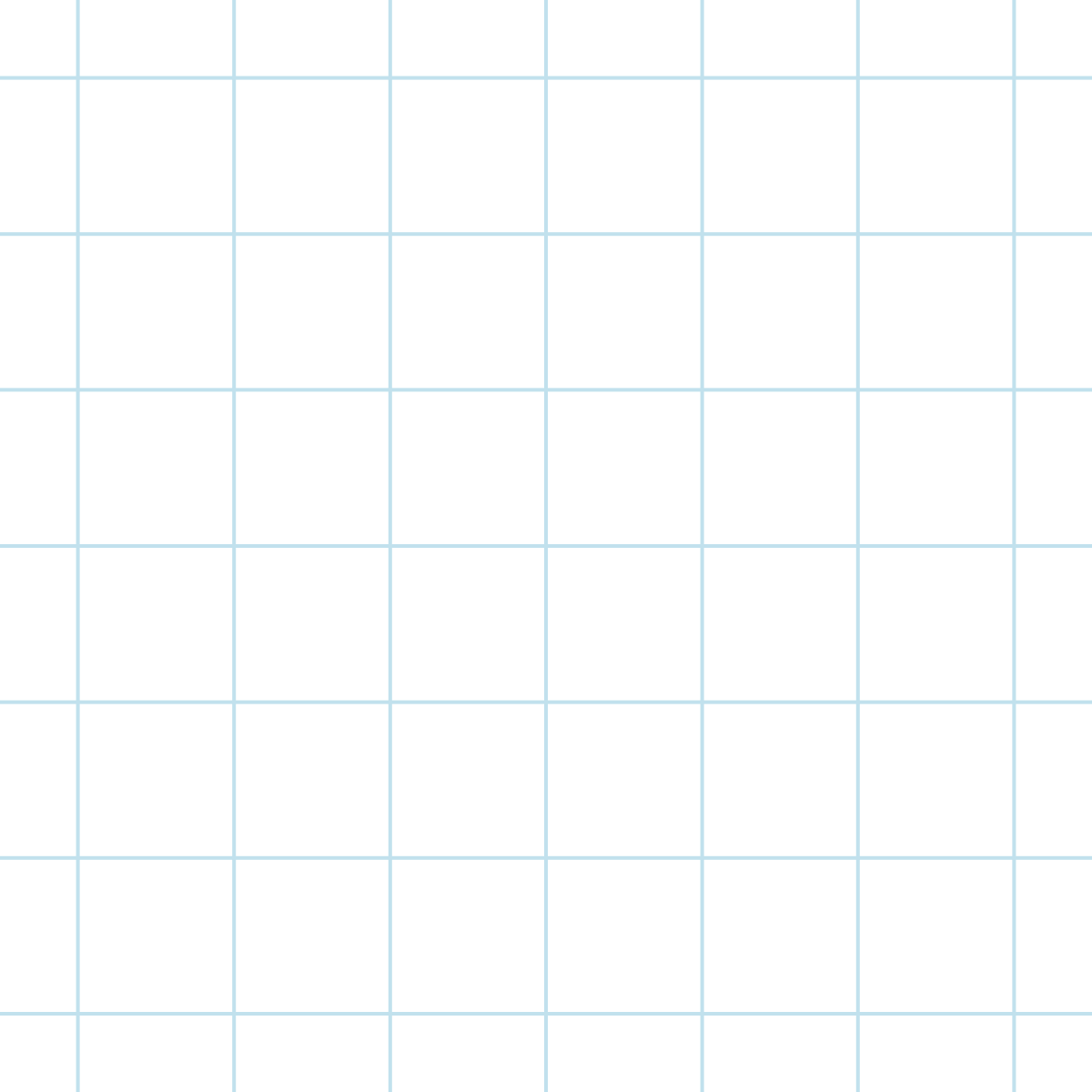 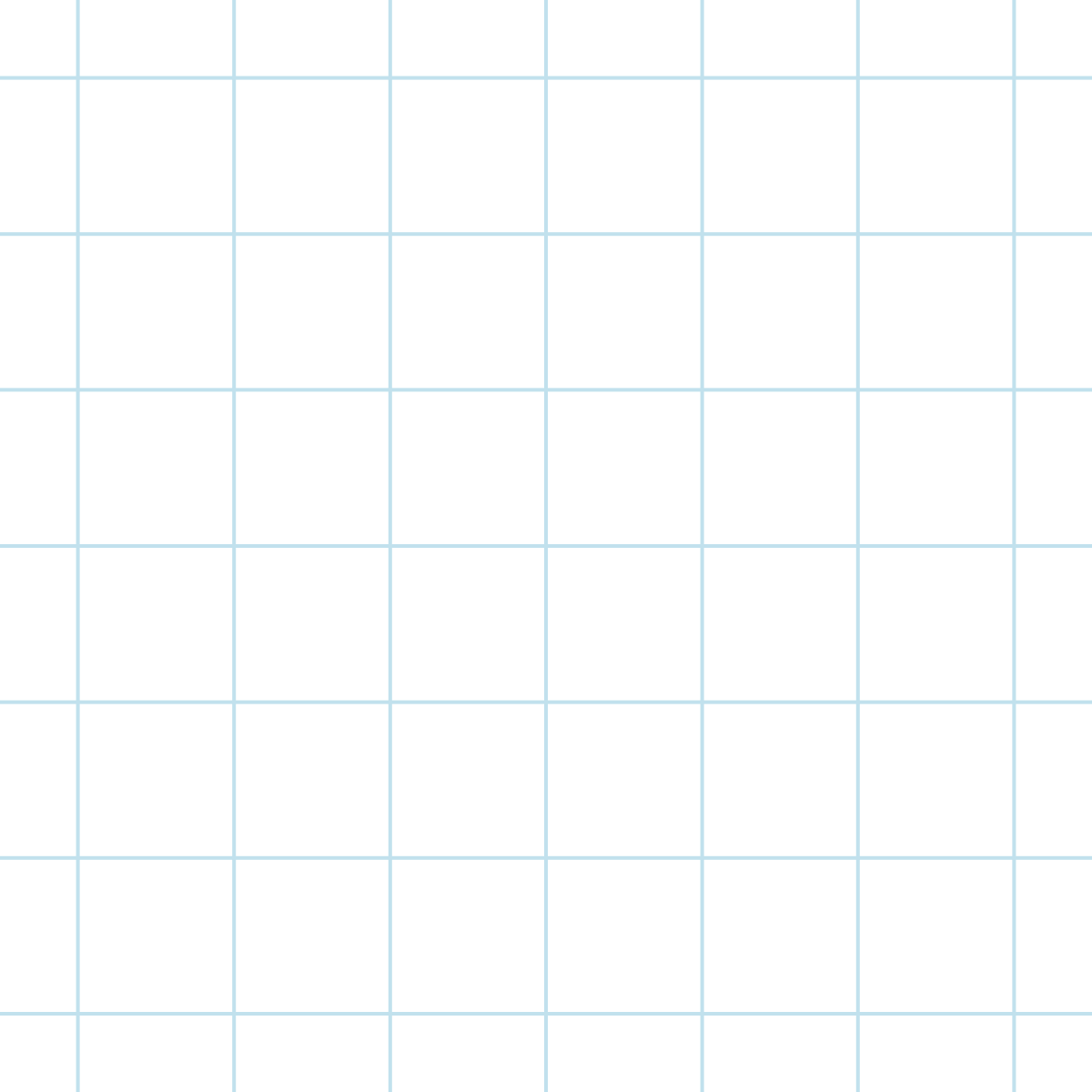 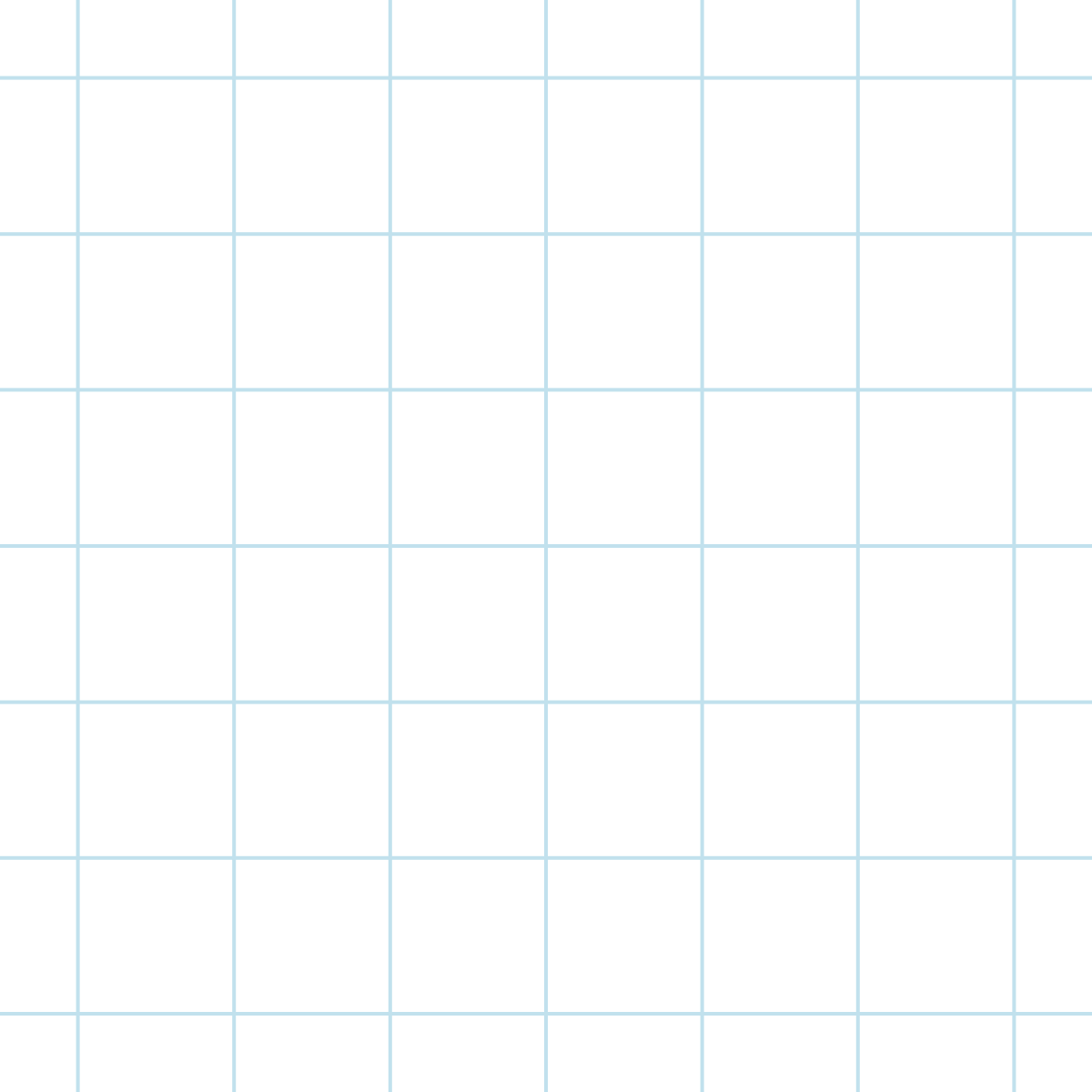 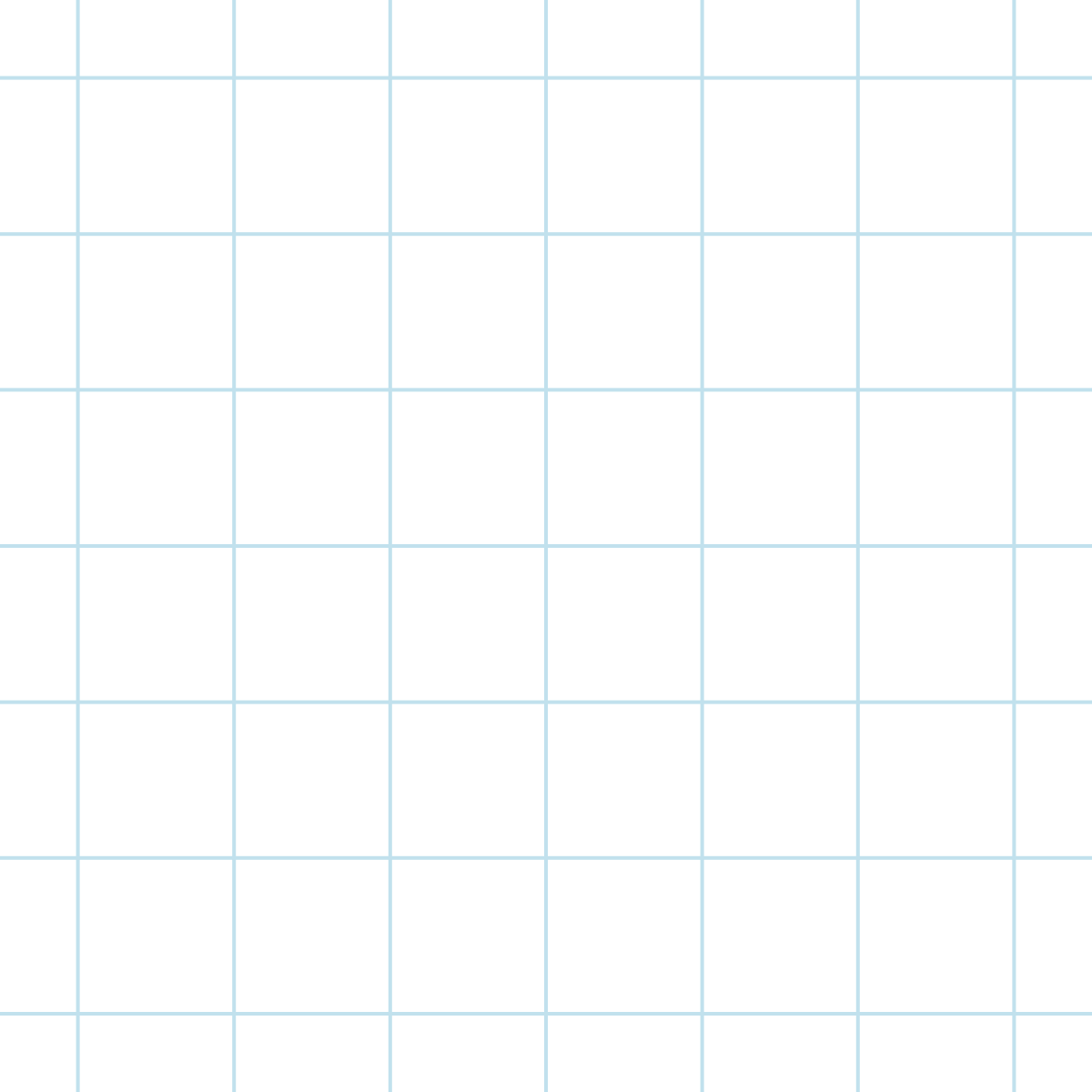 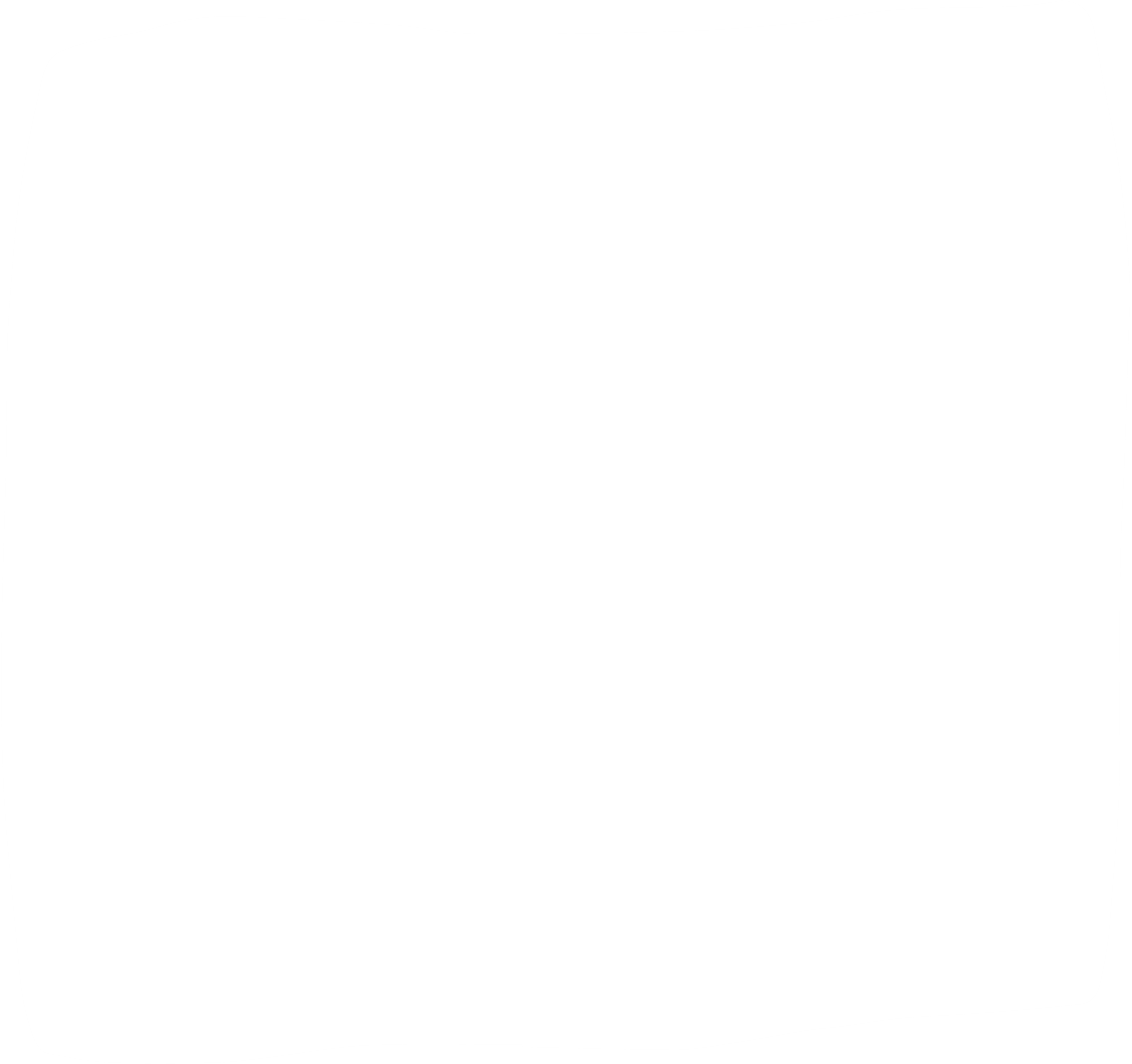 Giải
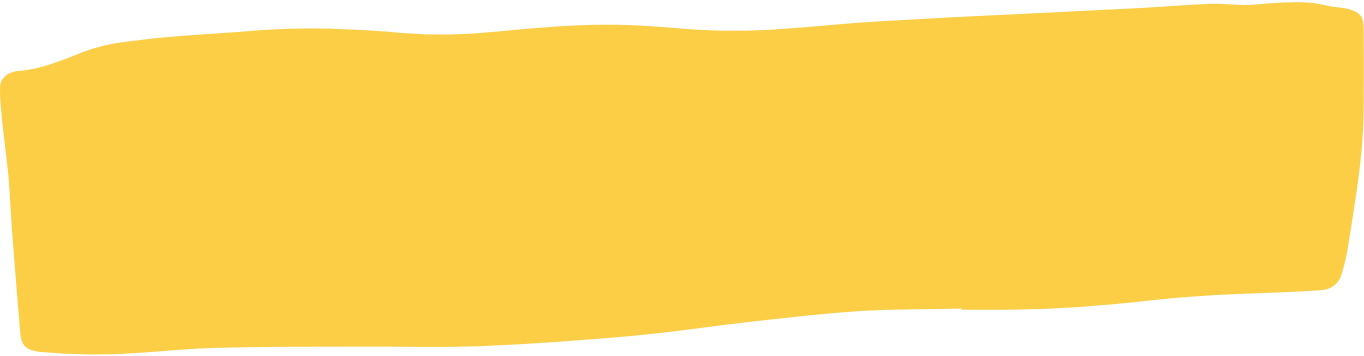 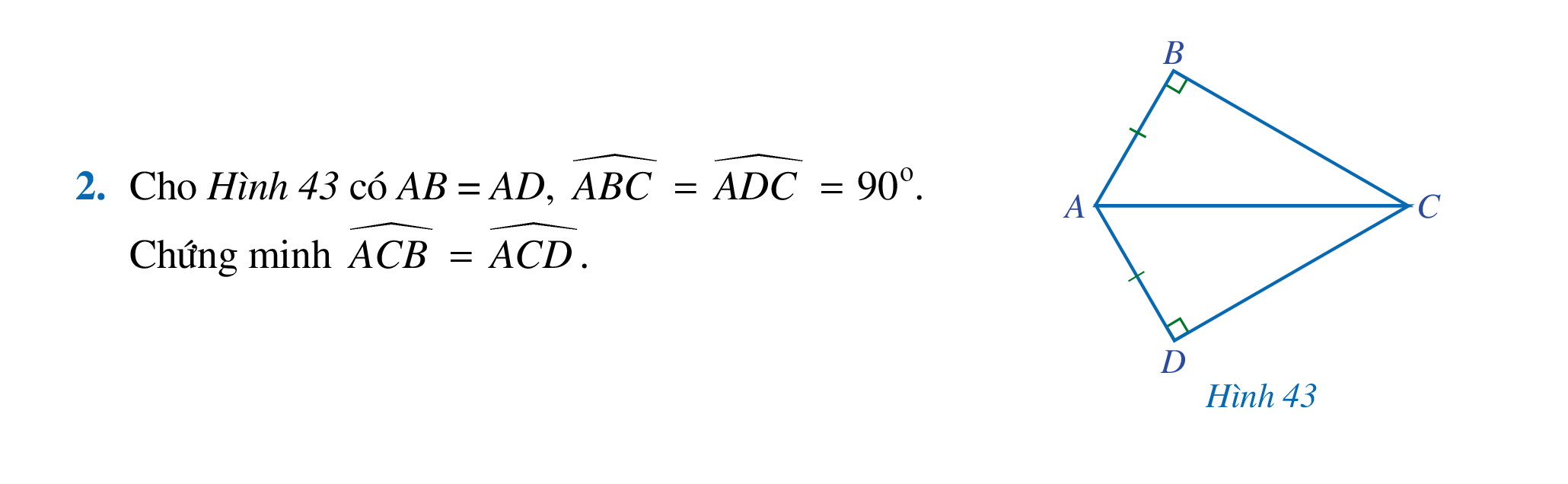 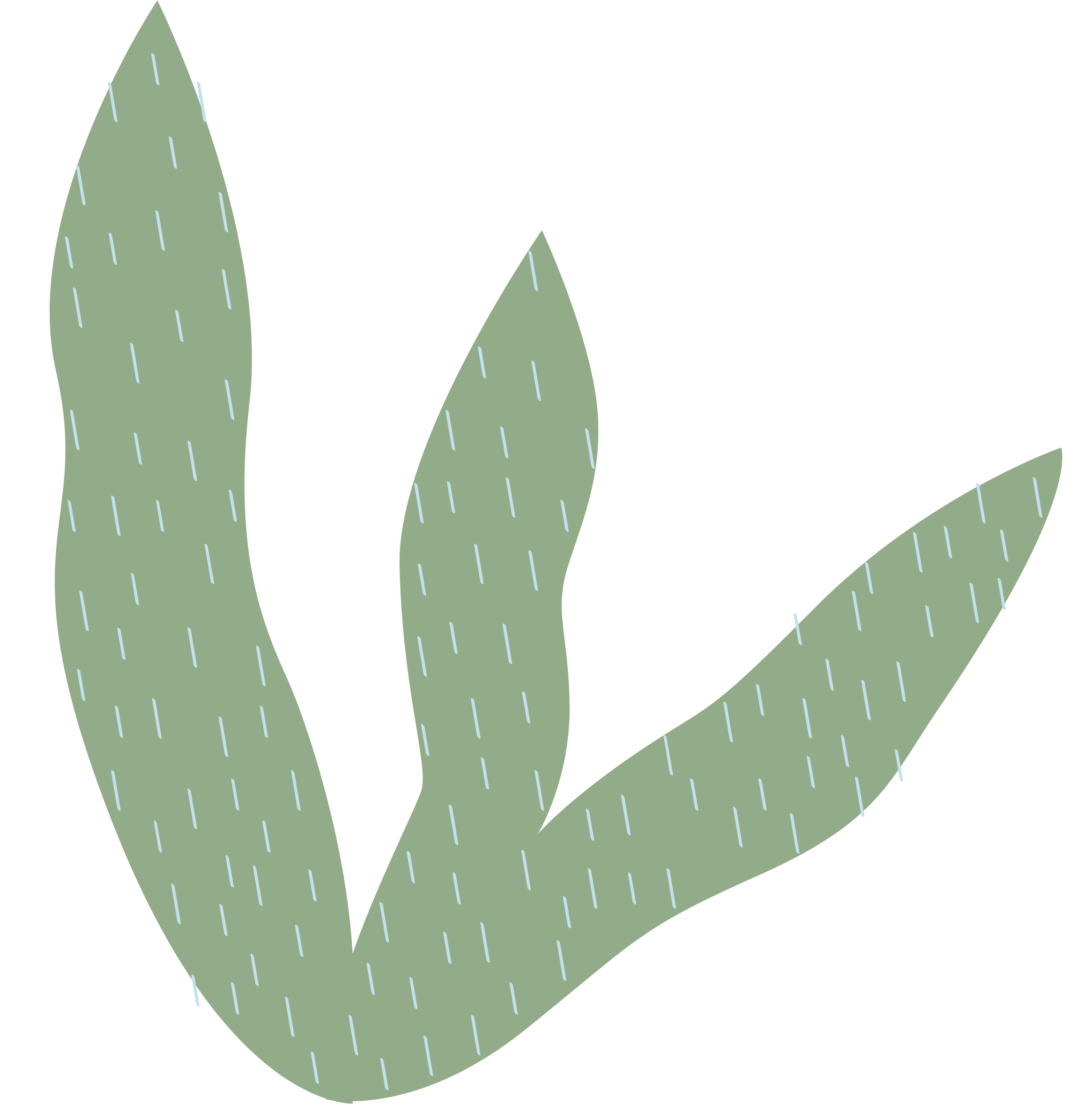 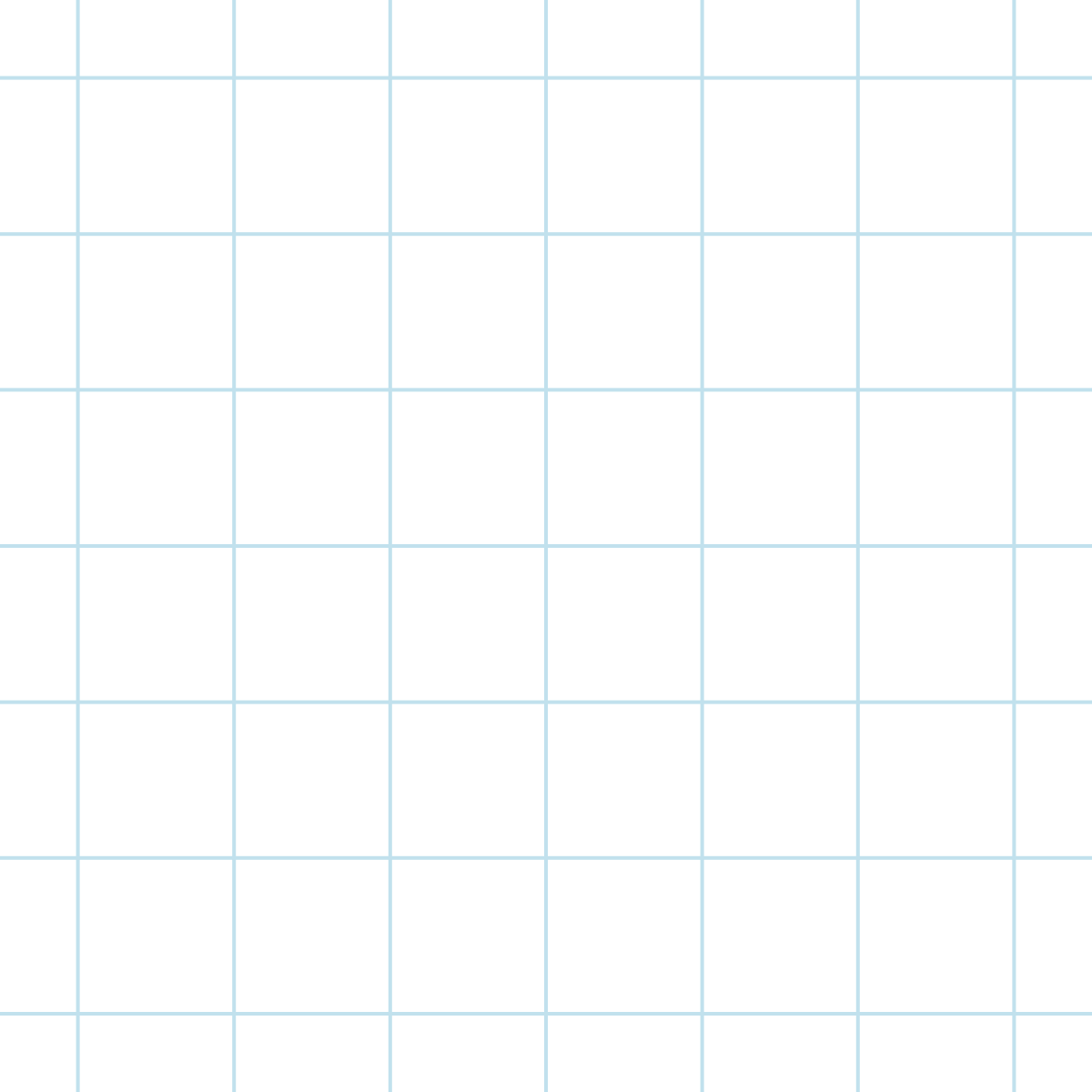 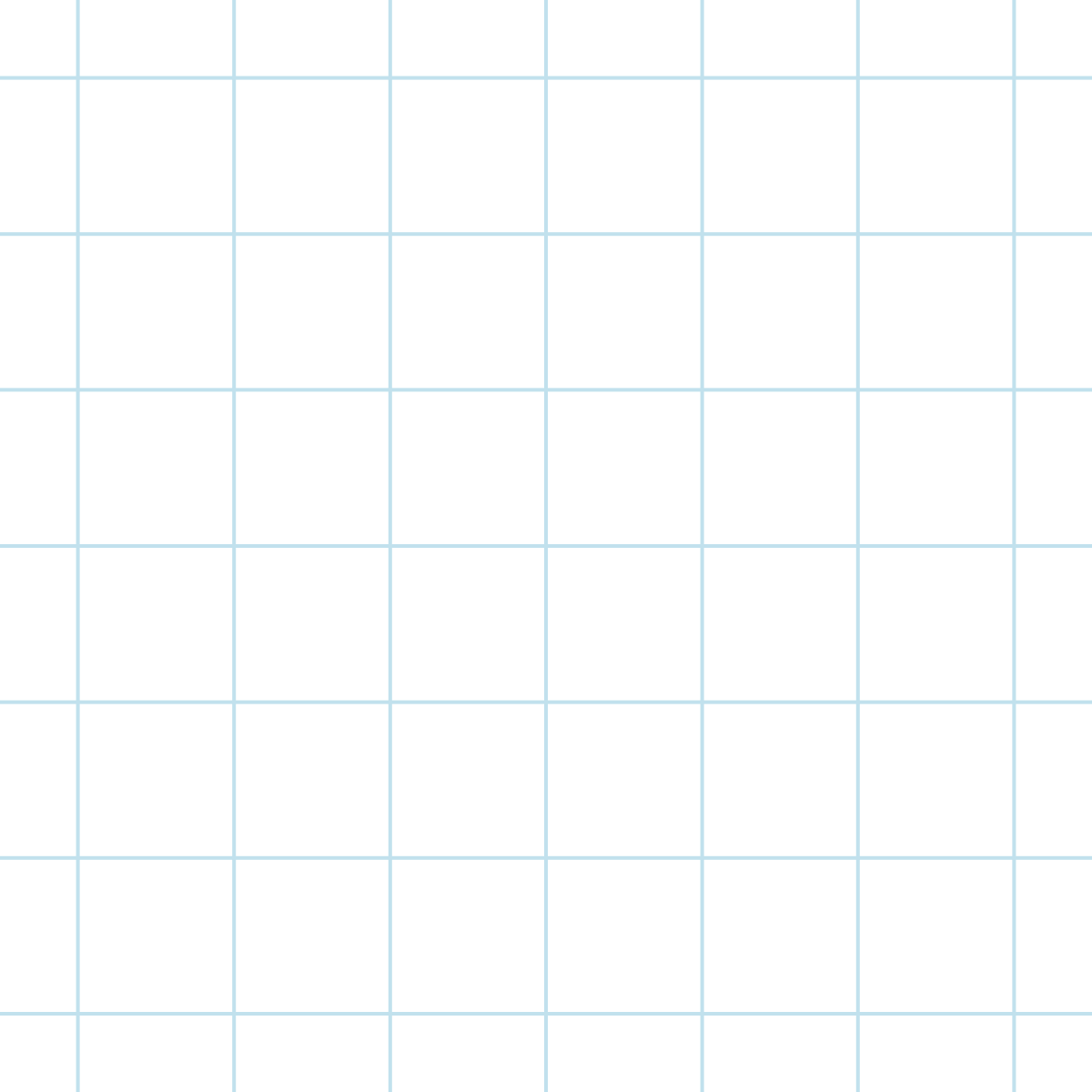 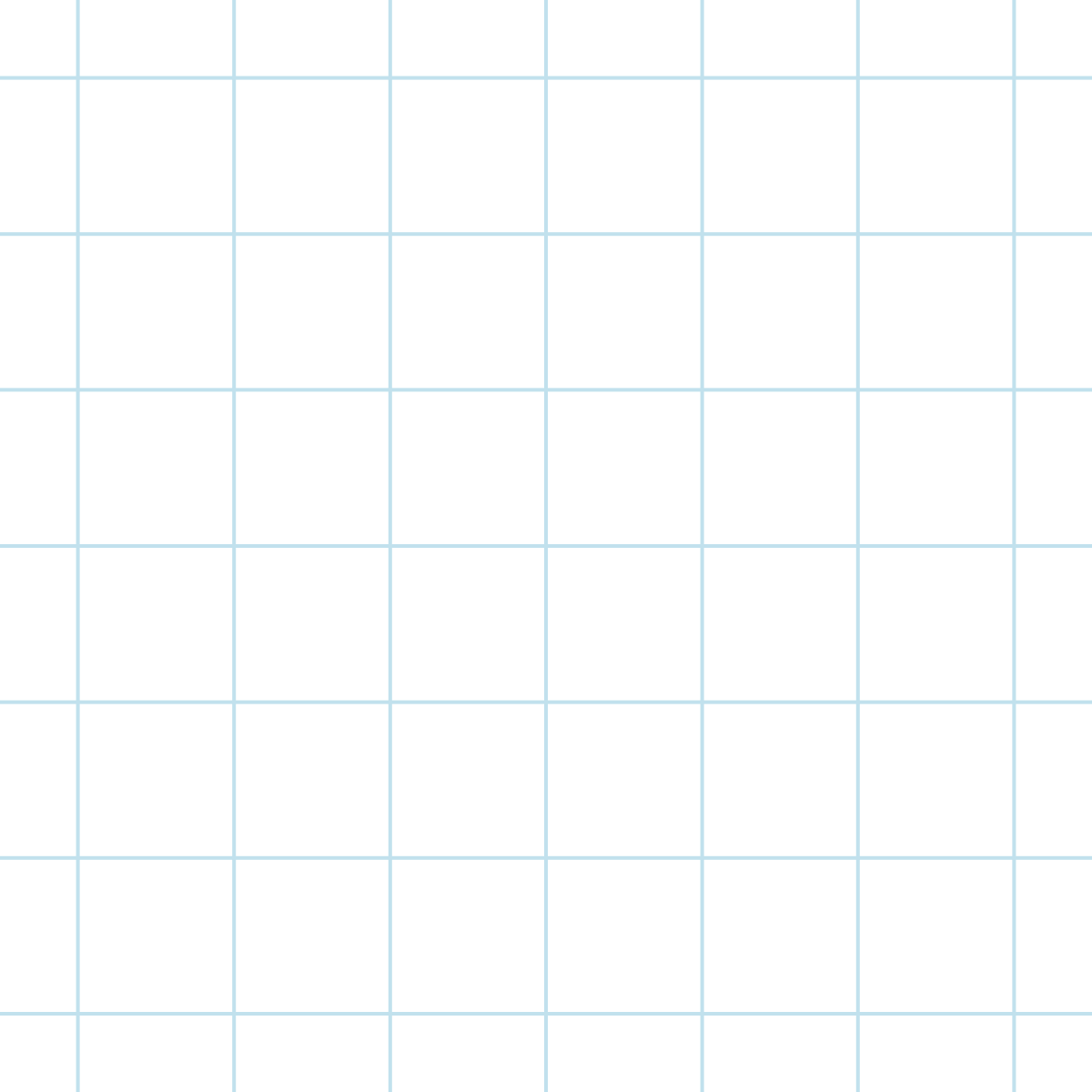 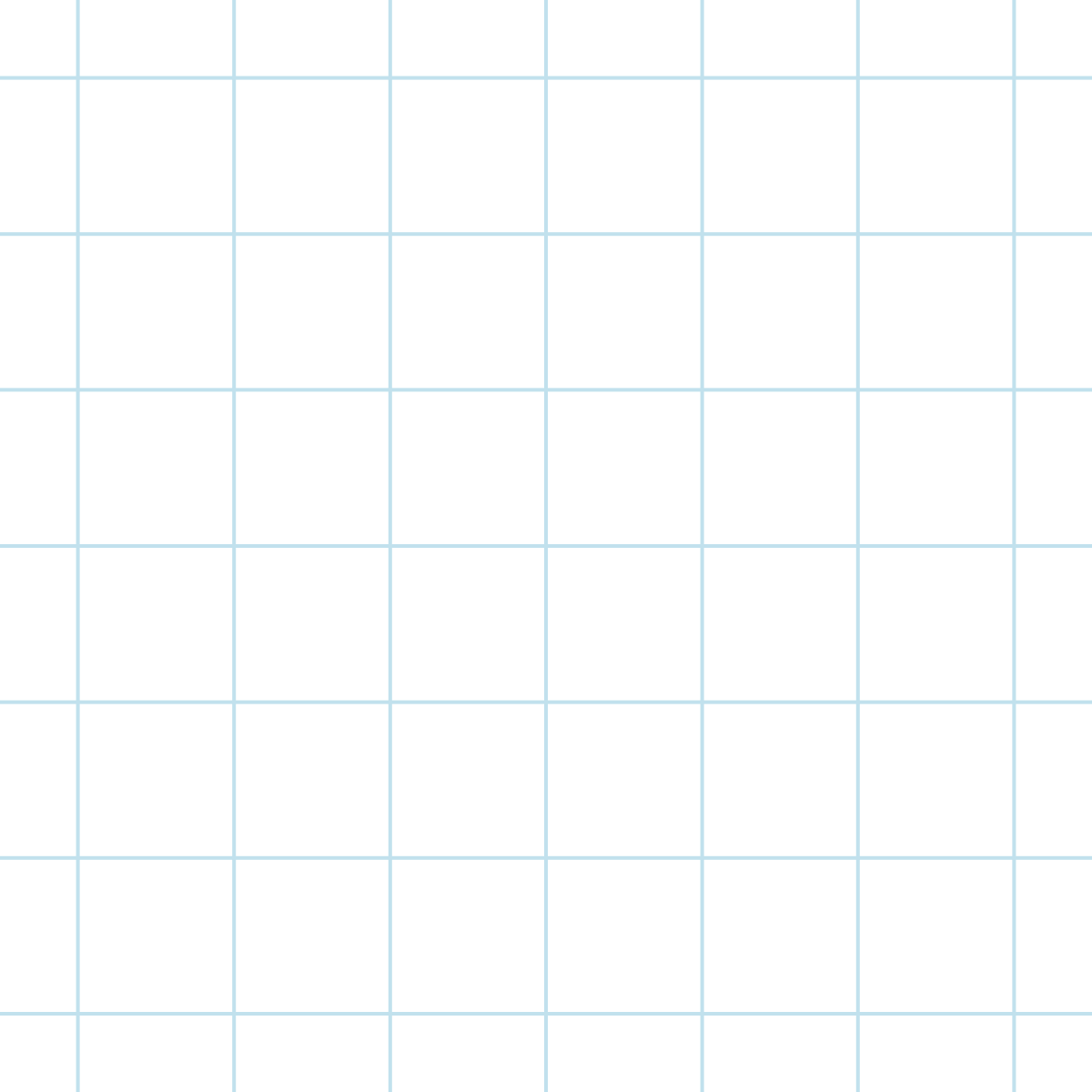 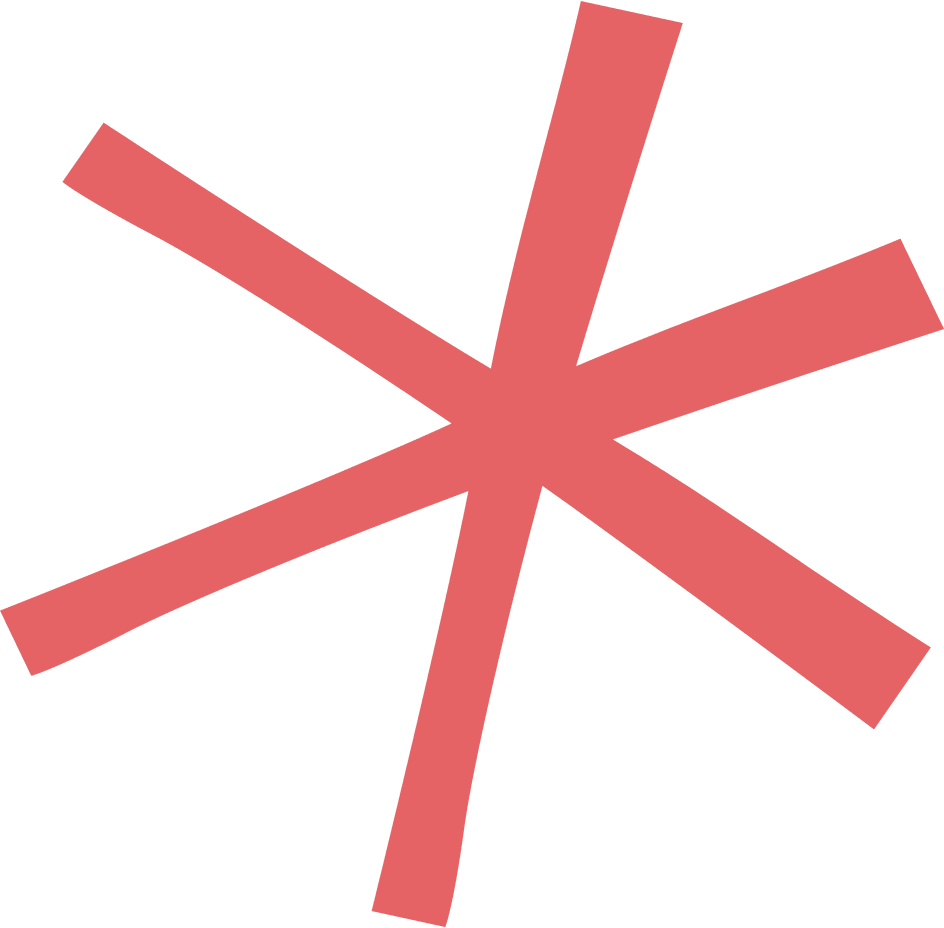 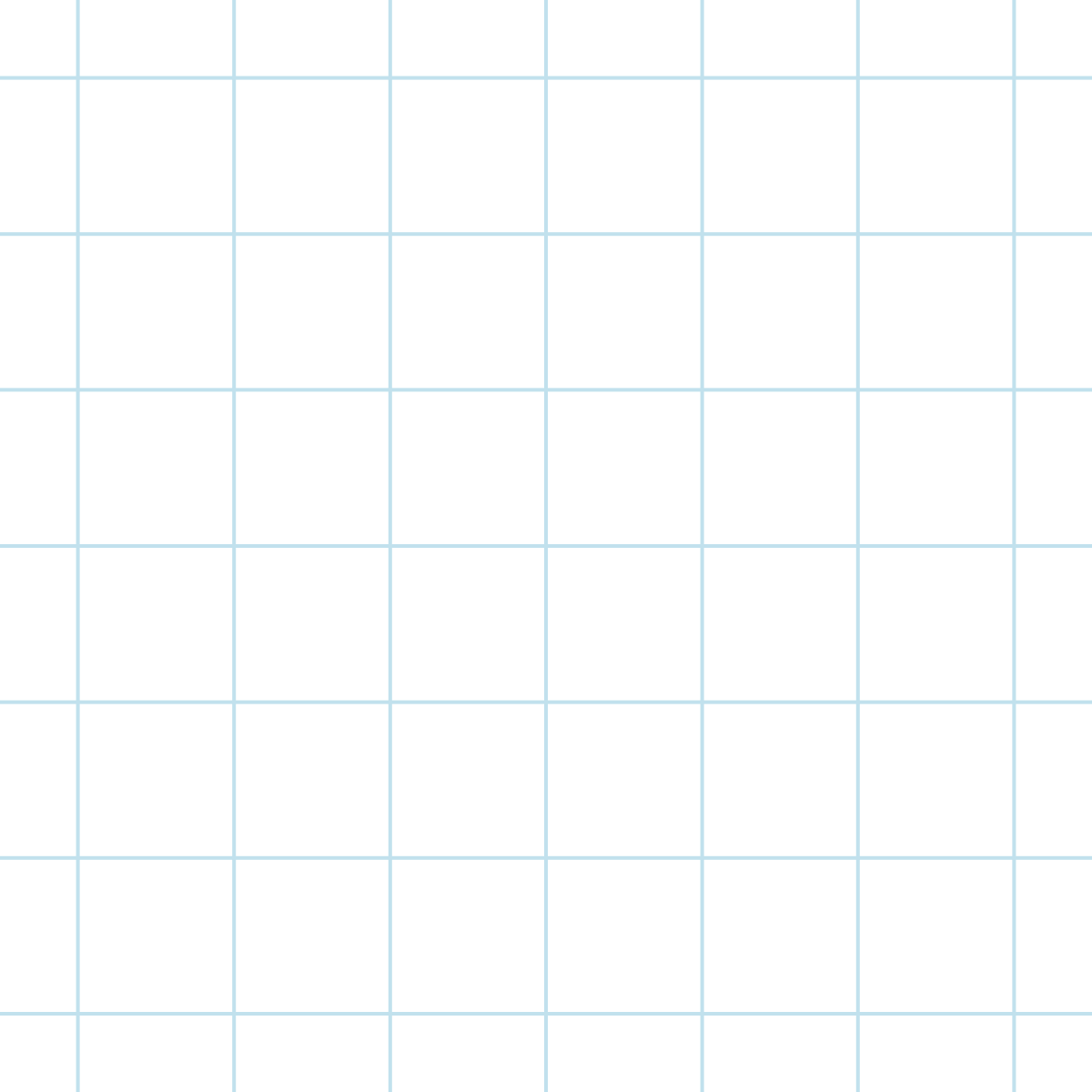 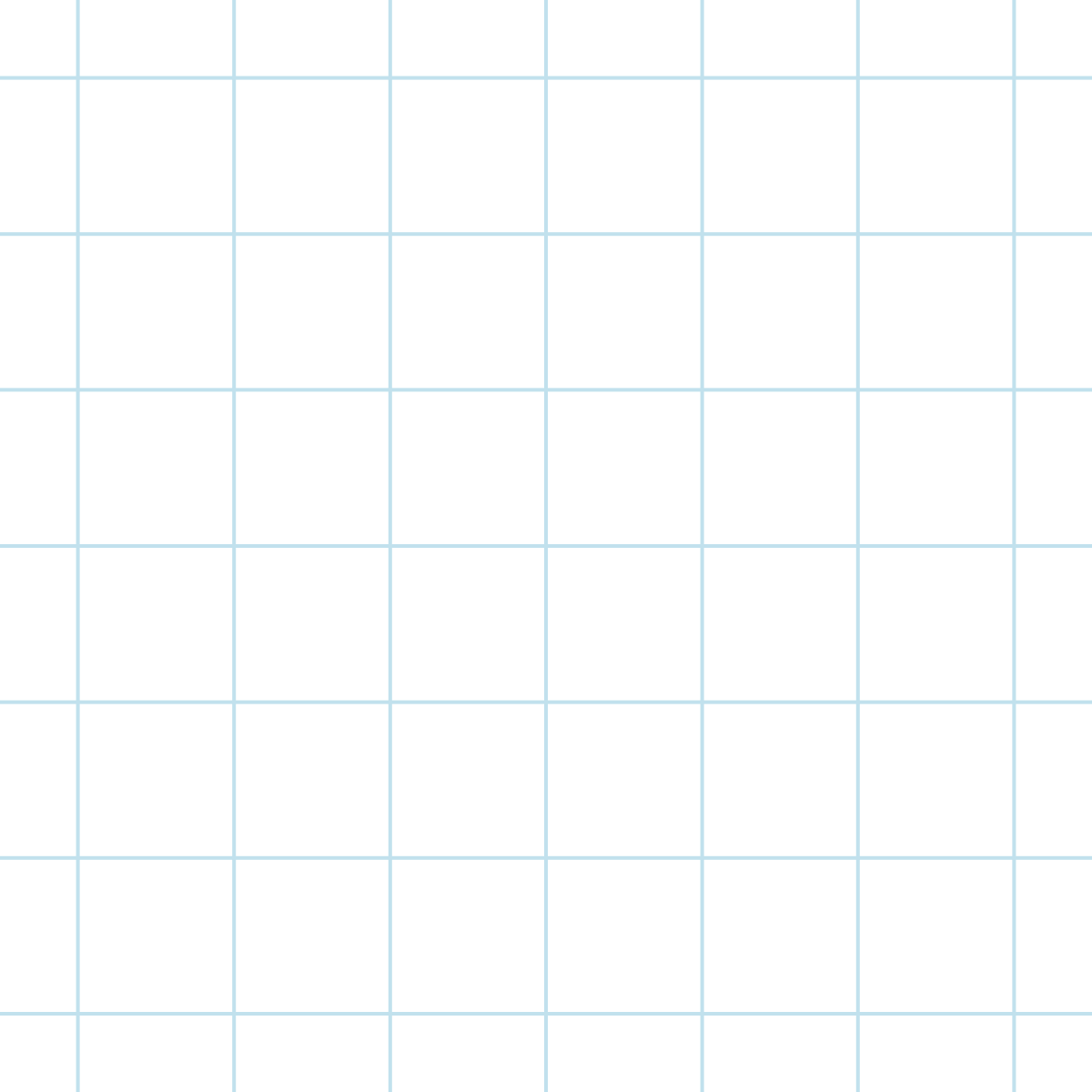 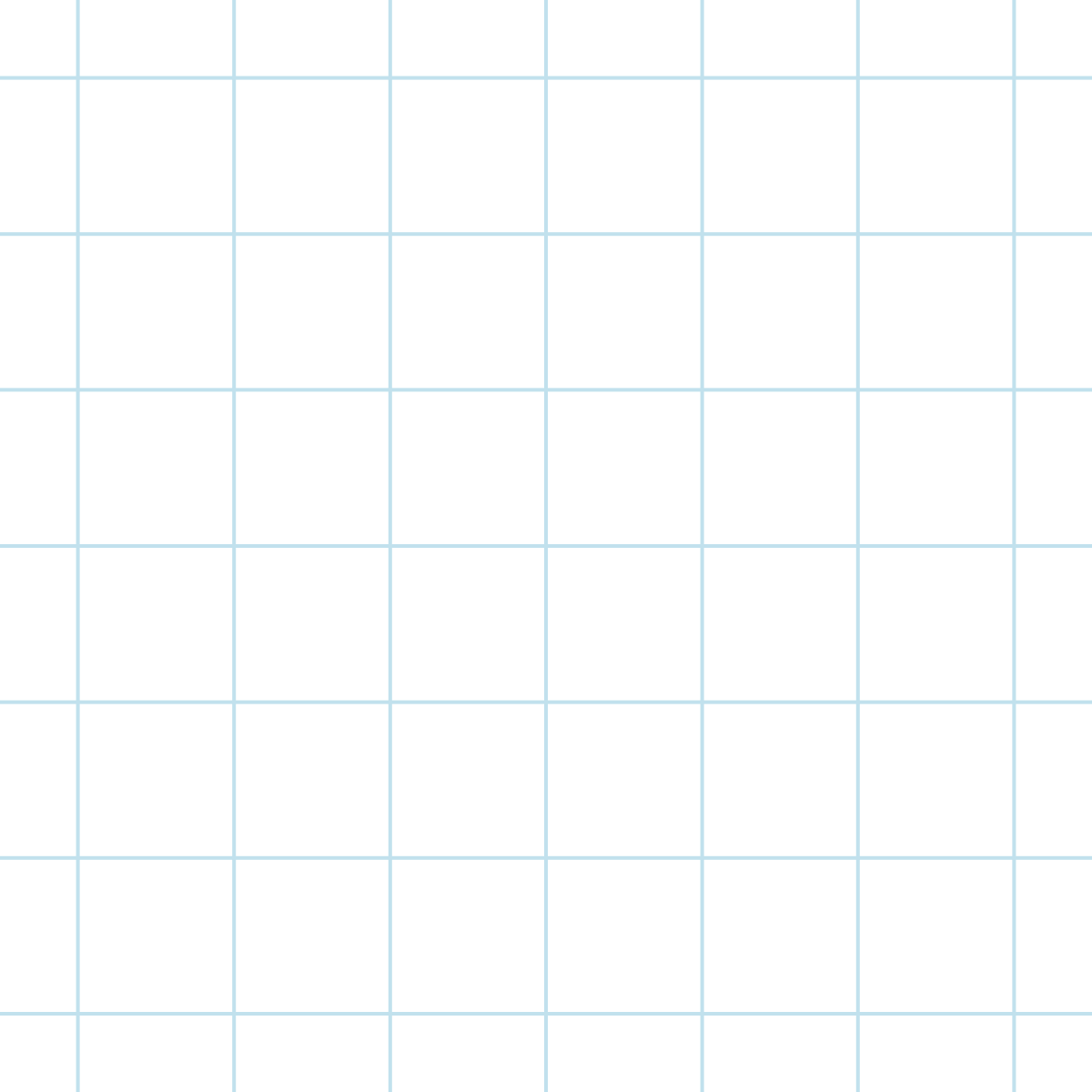 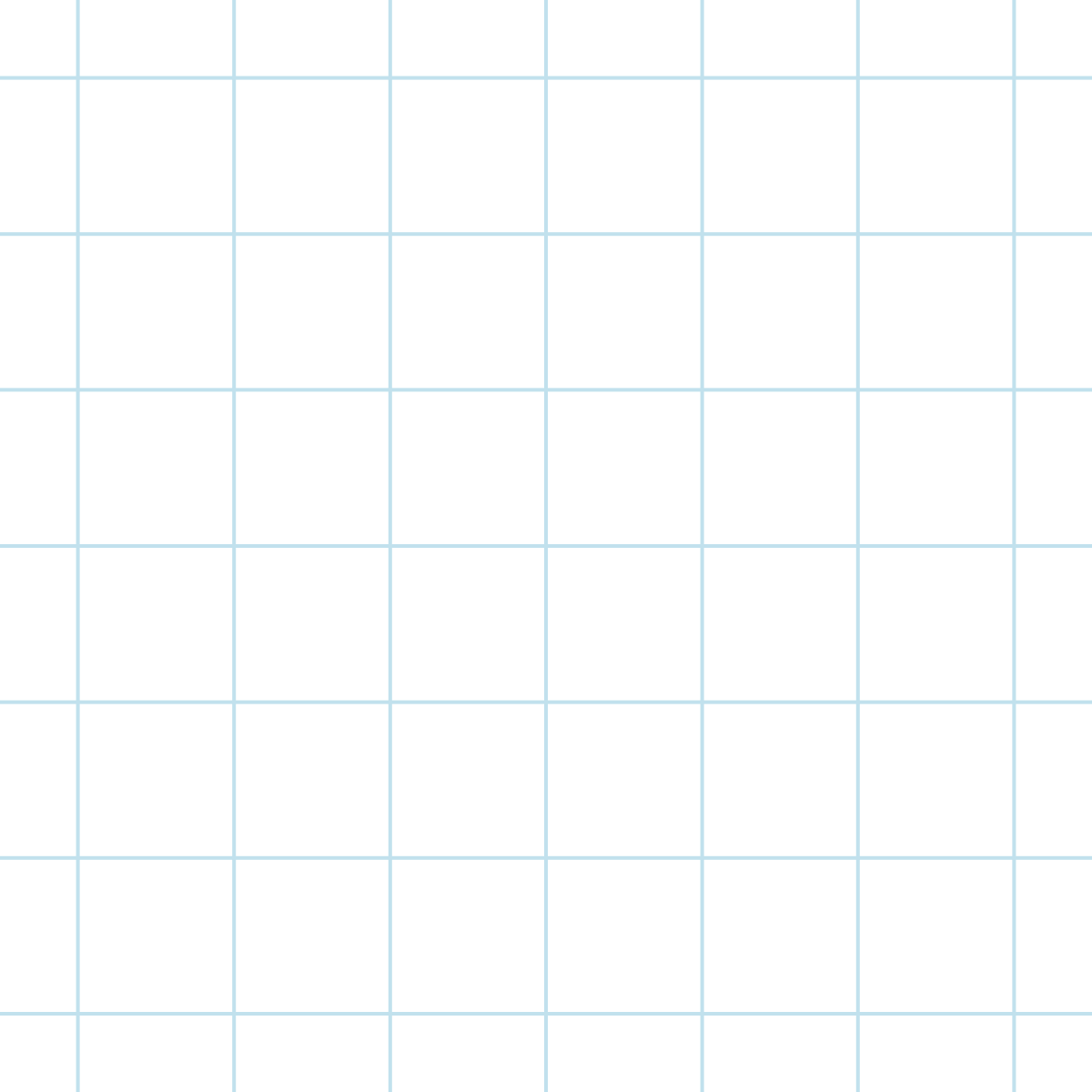 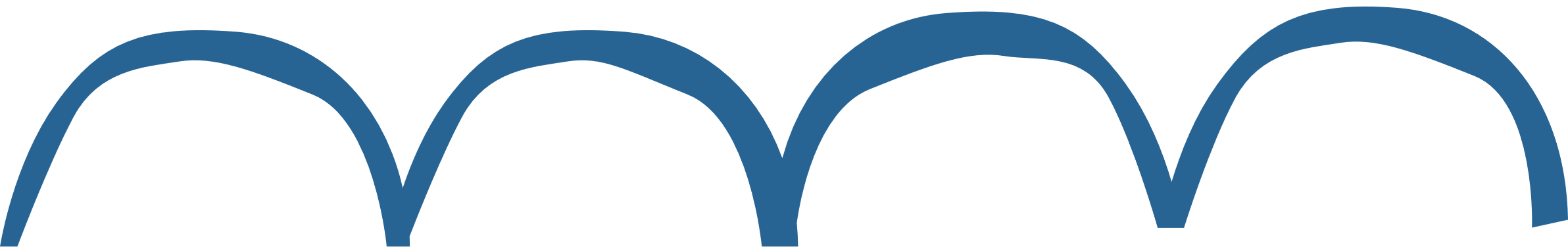 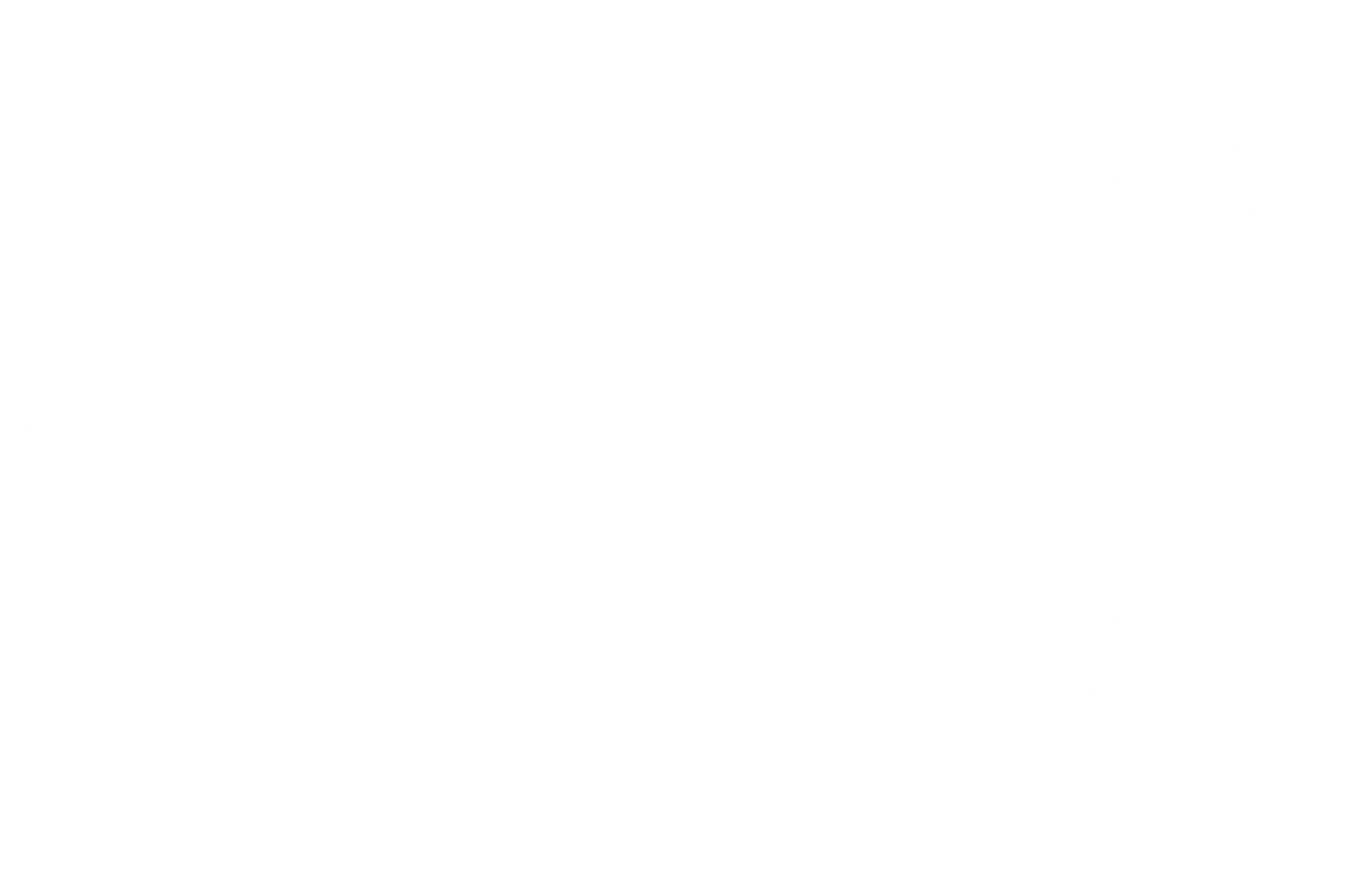 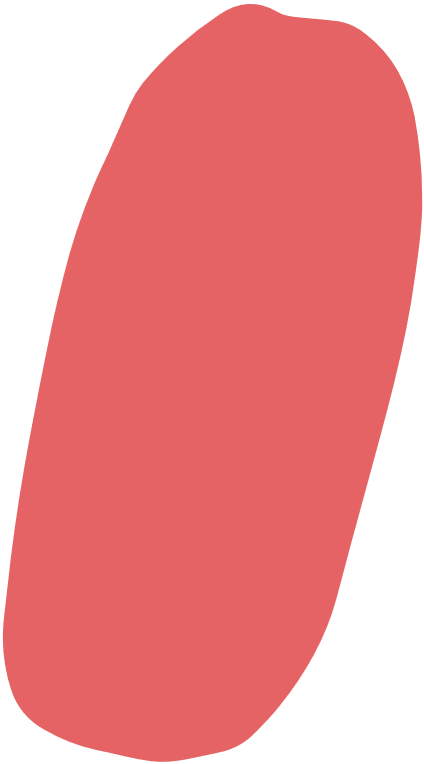 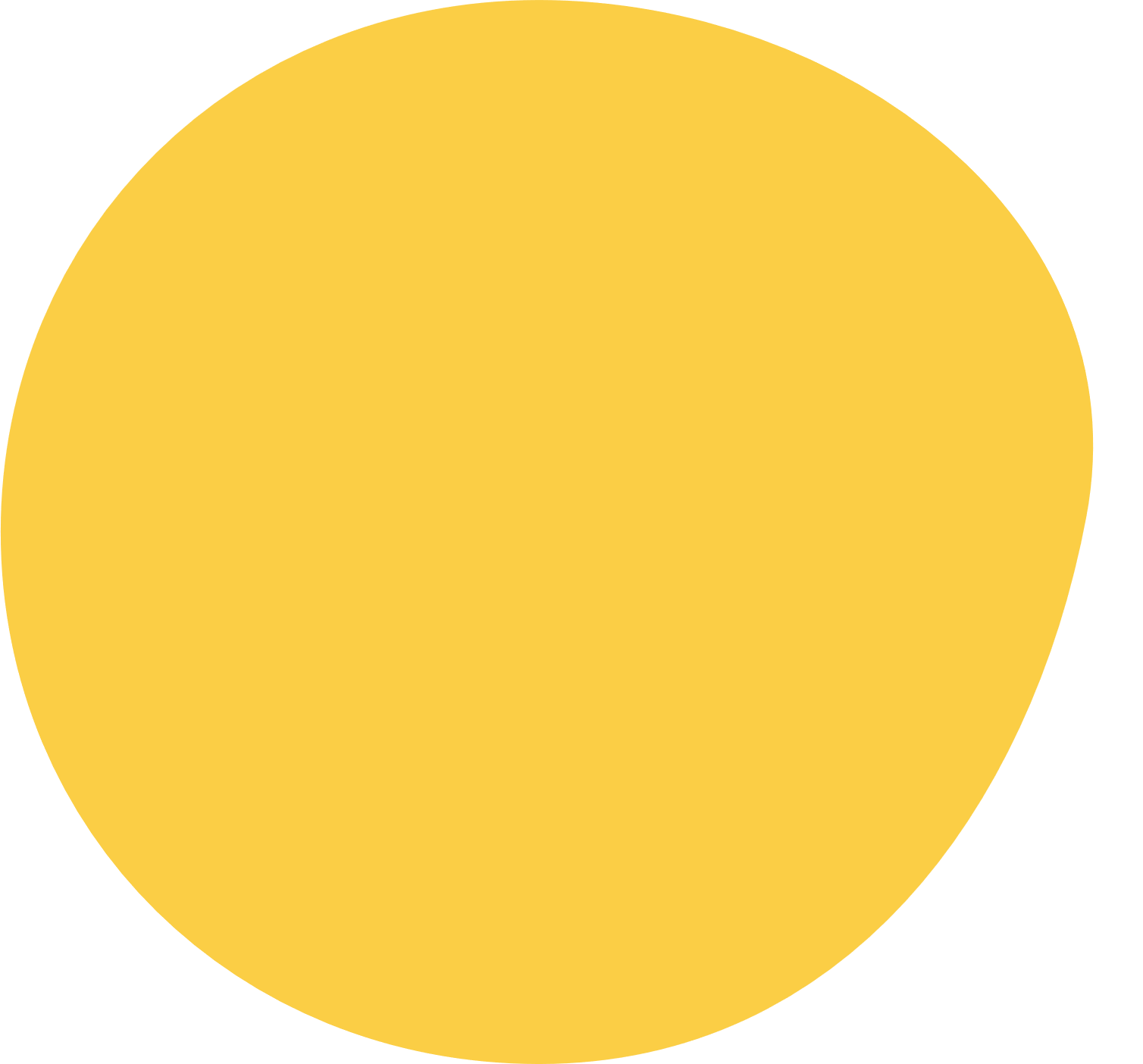 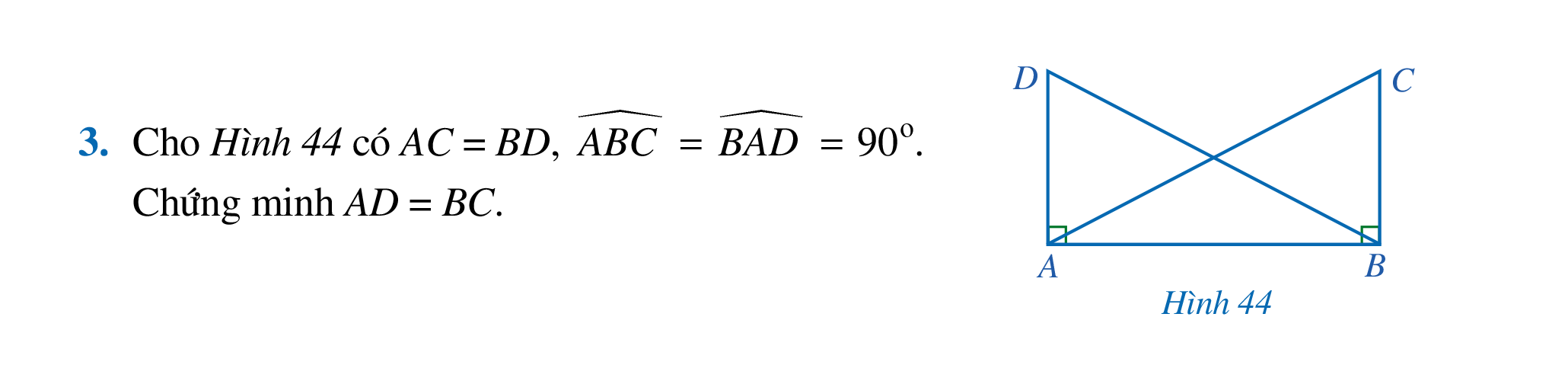 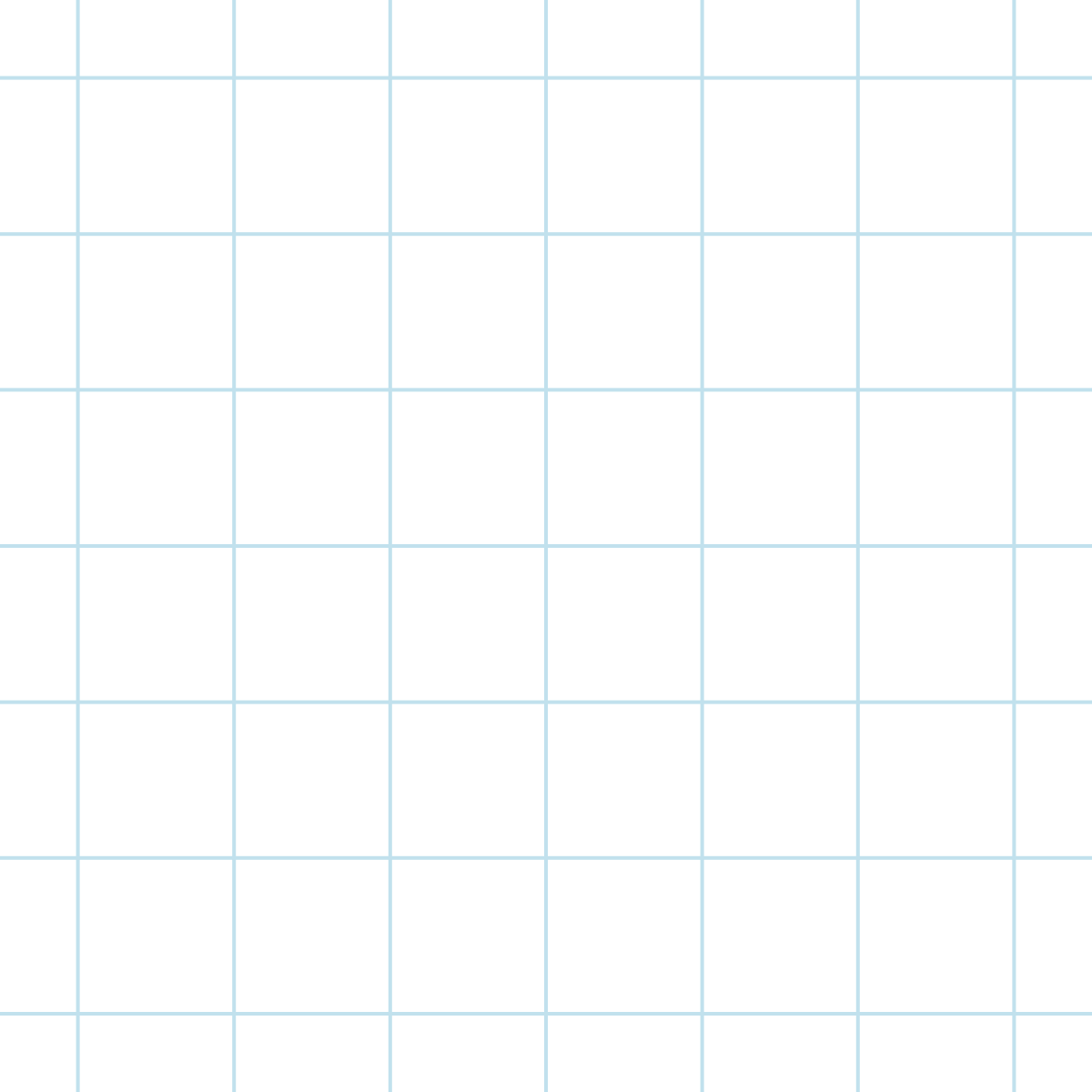 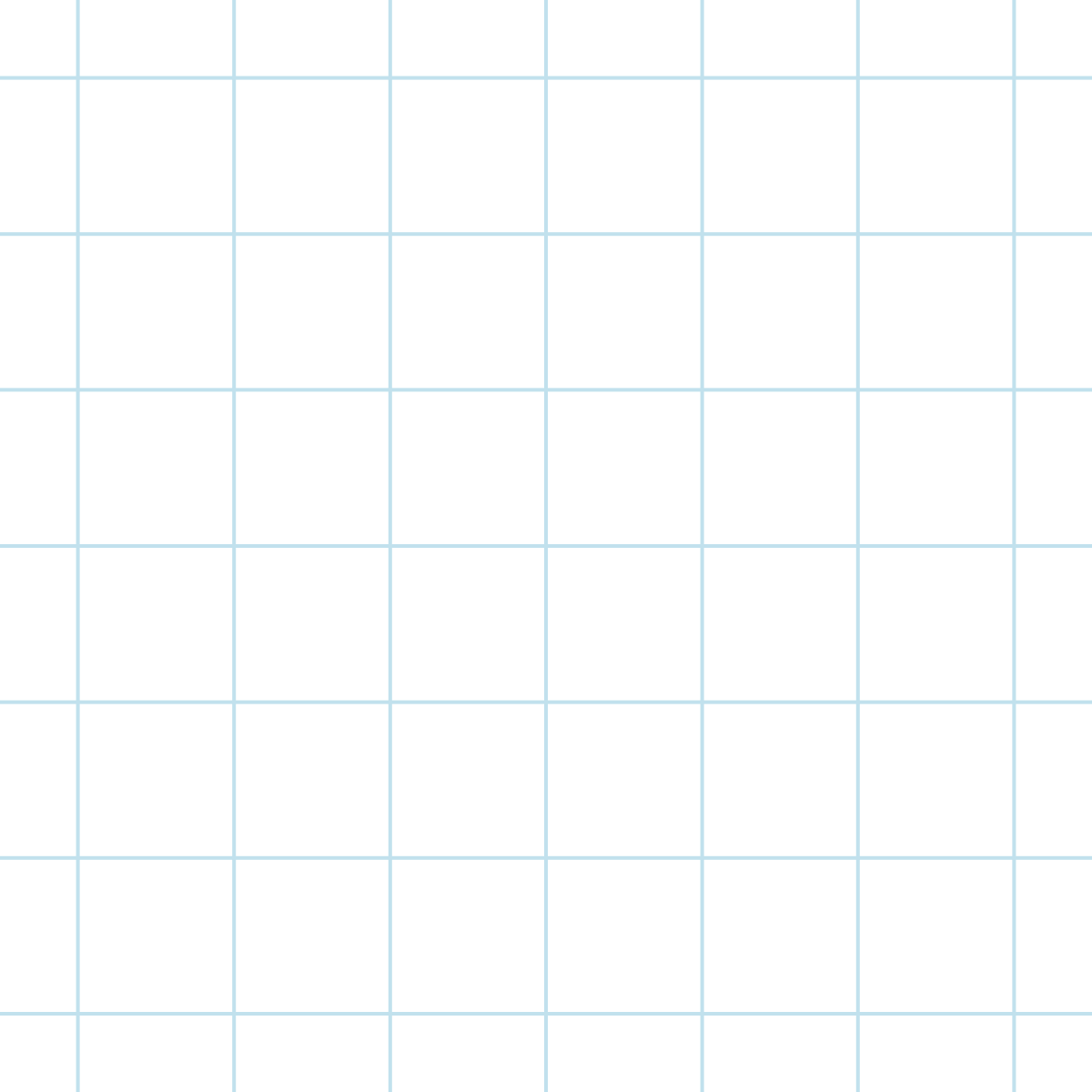 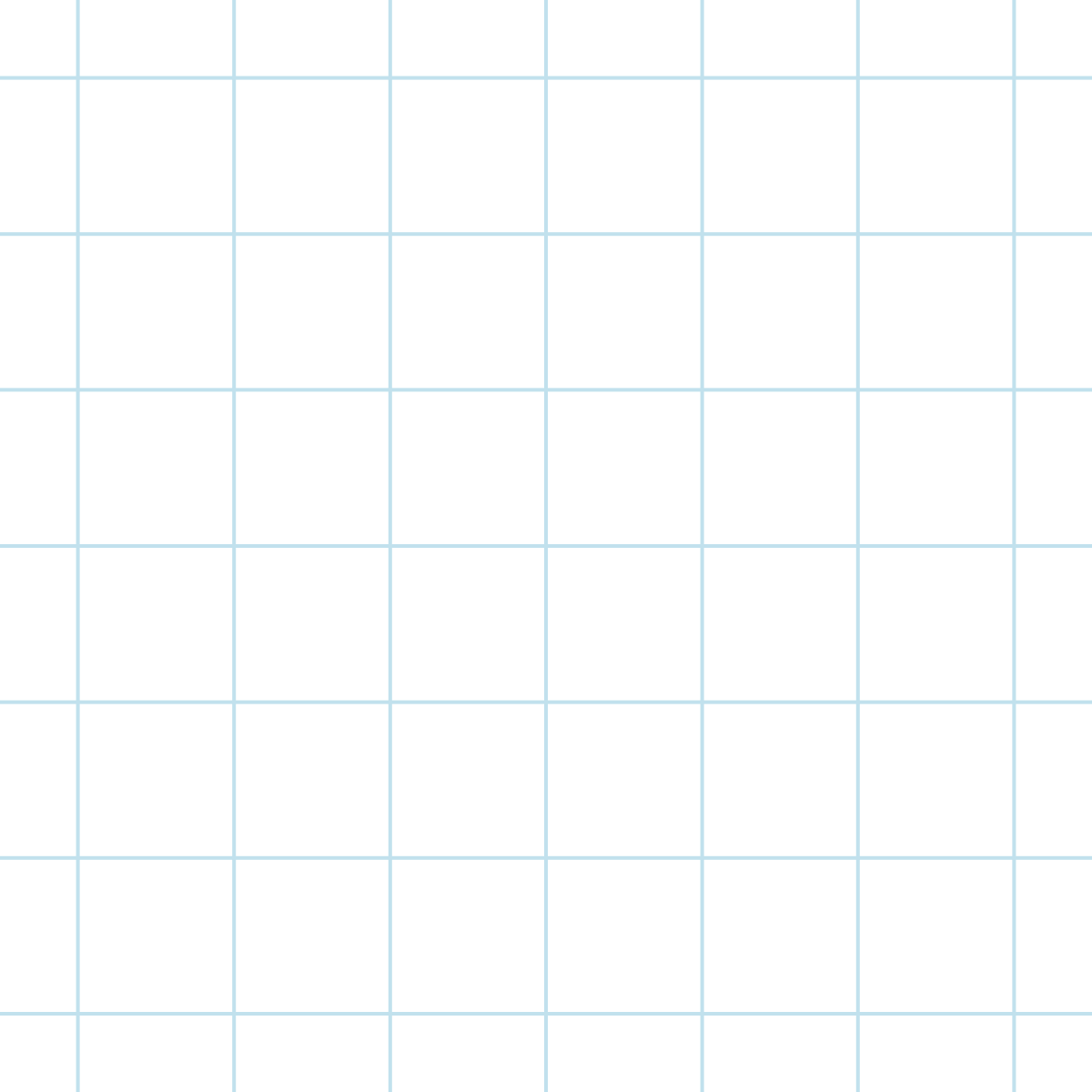 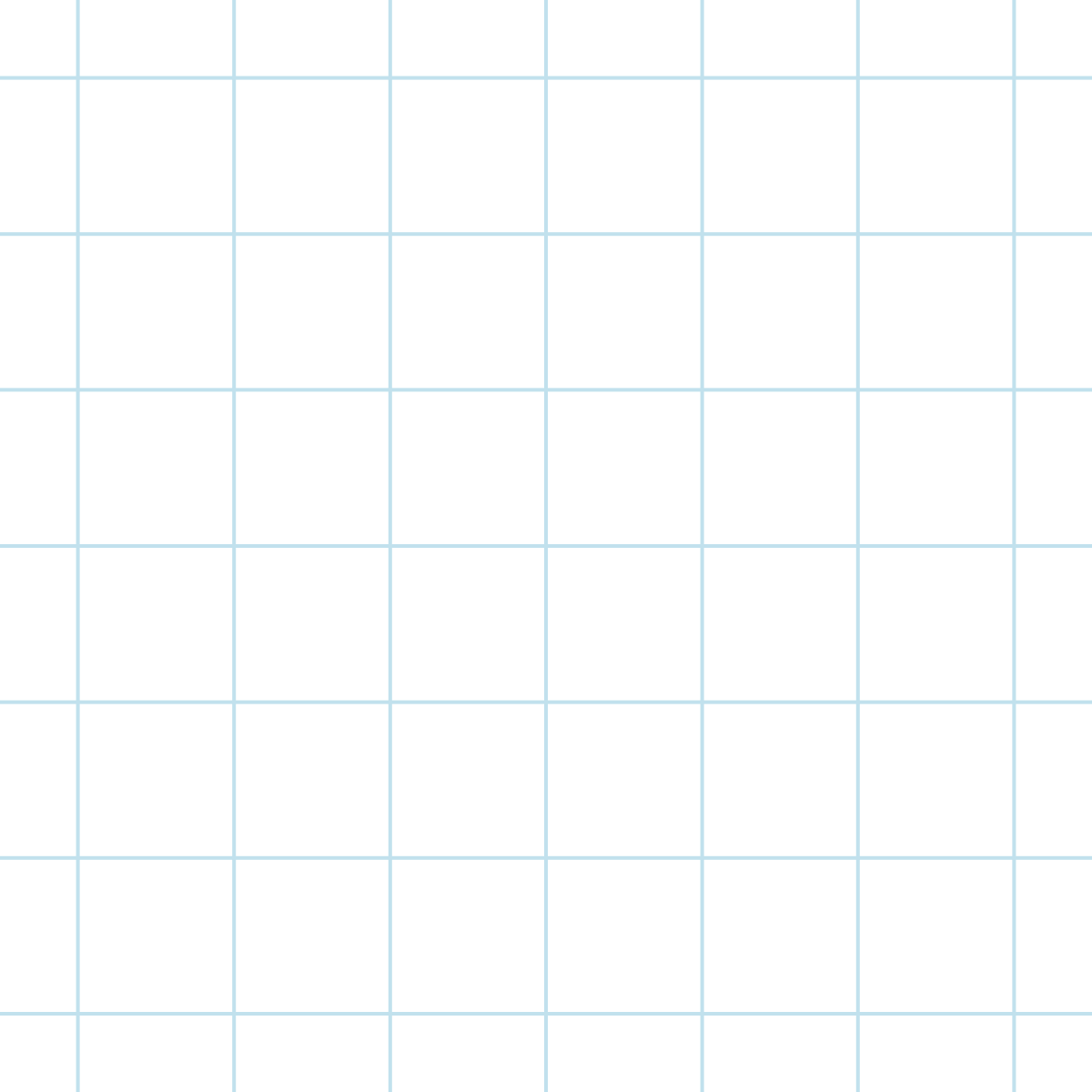 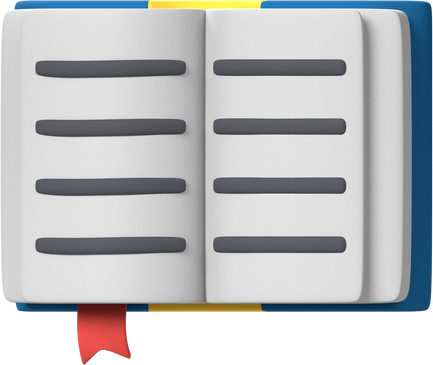 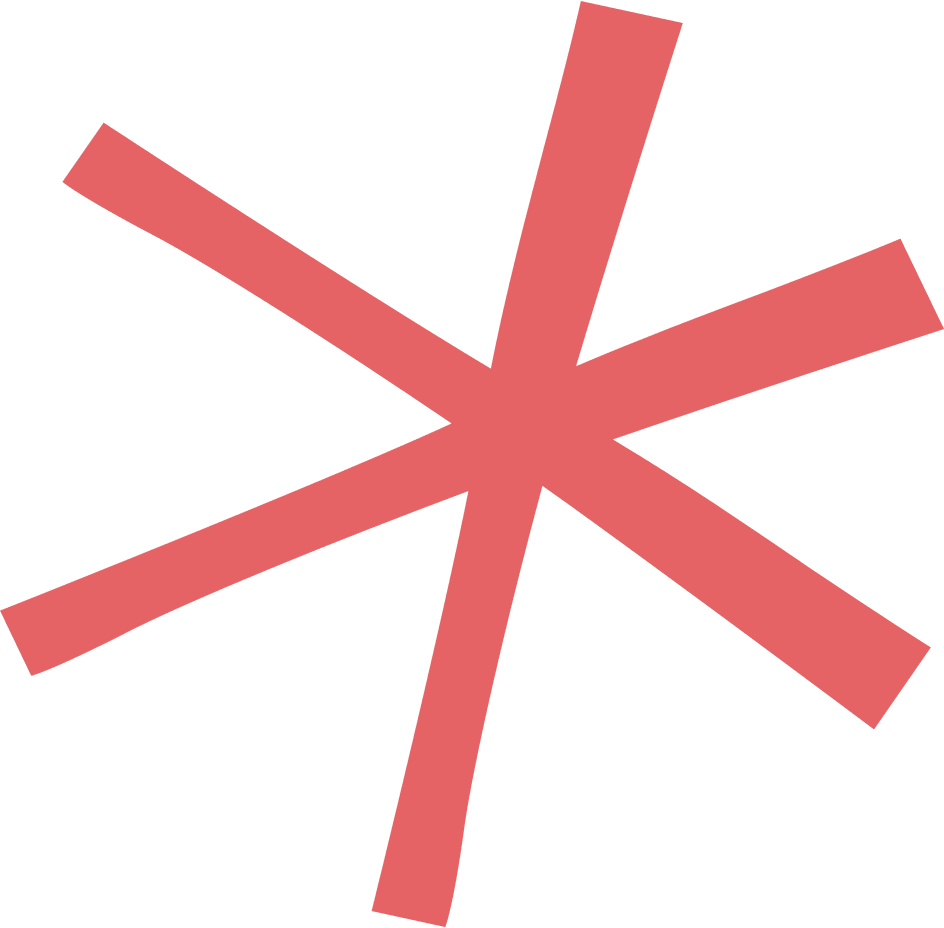 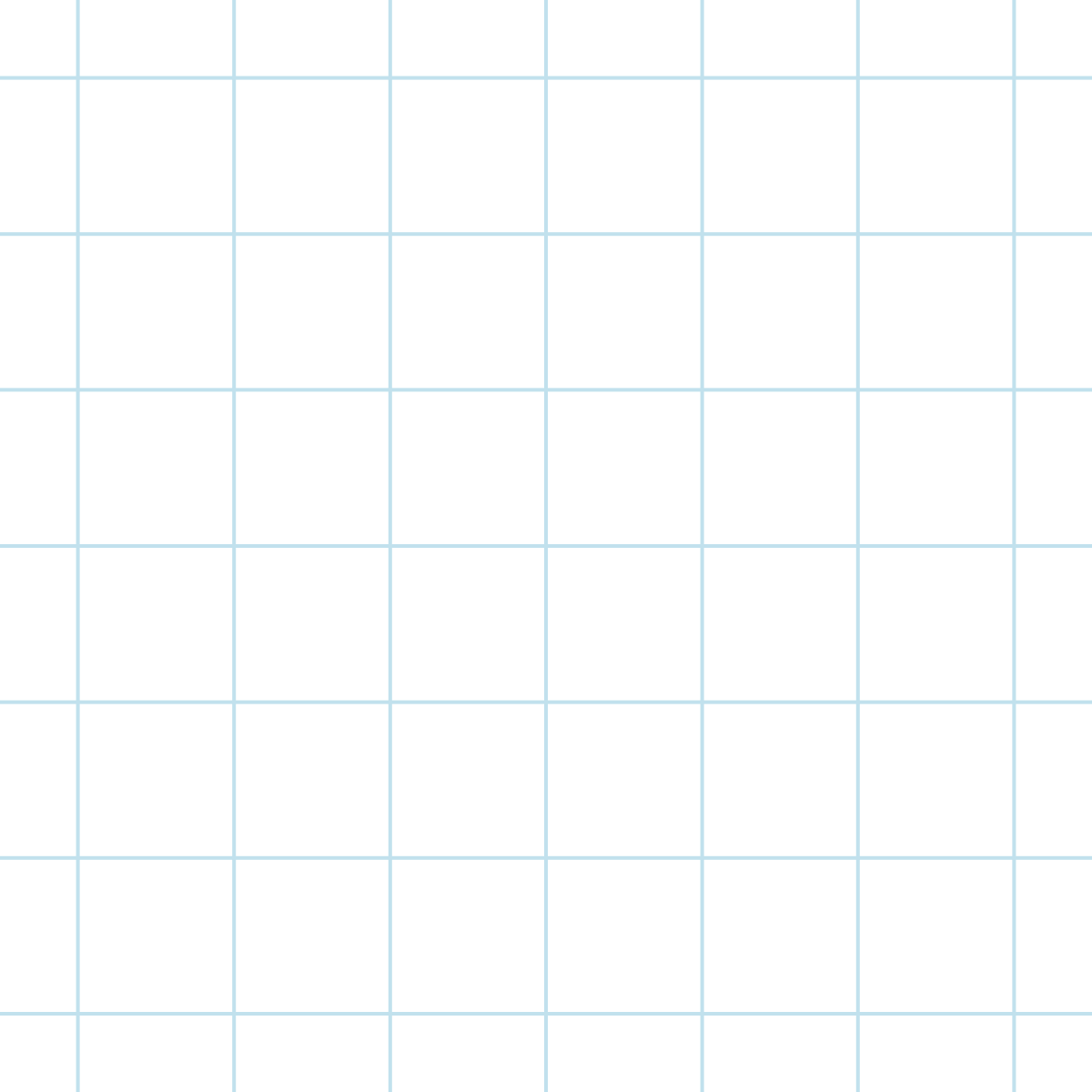 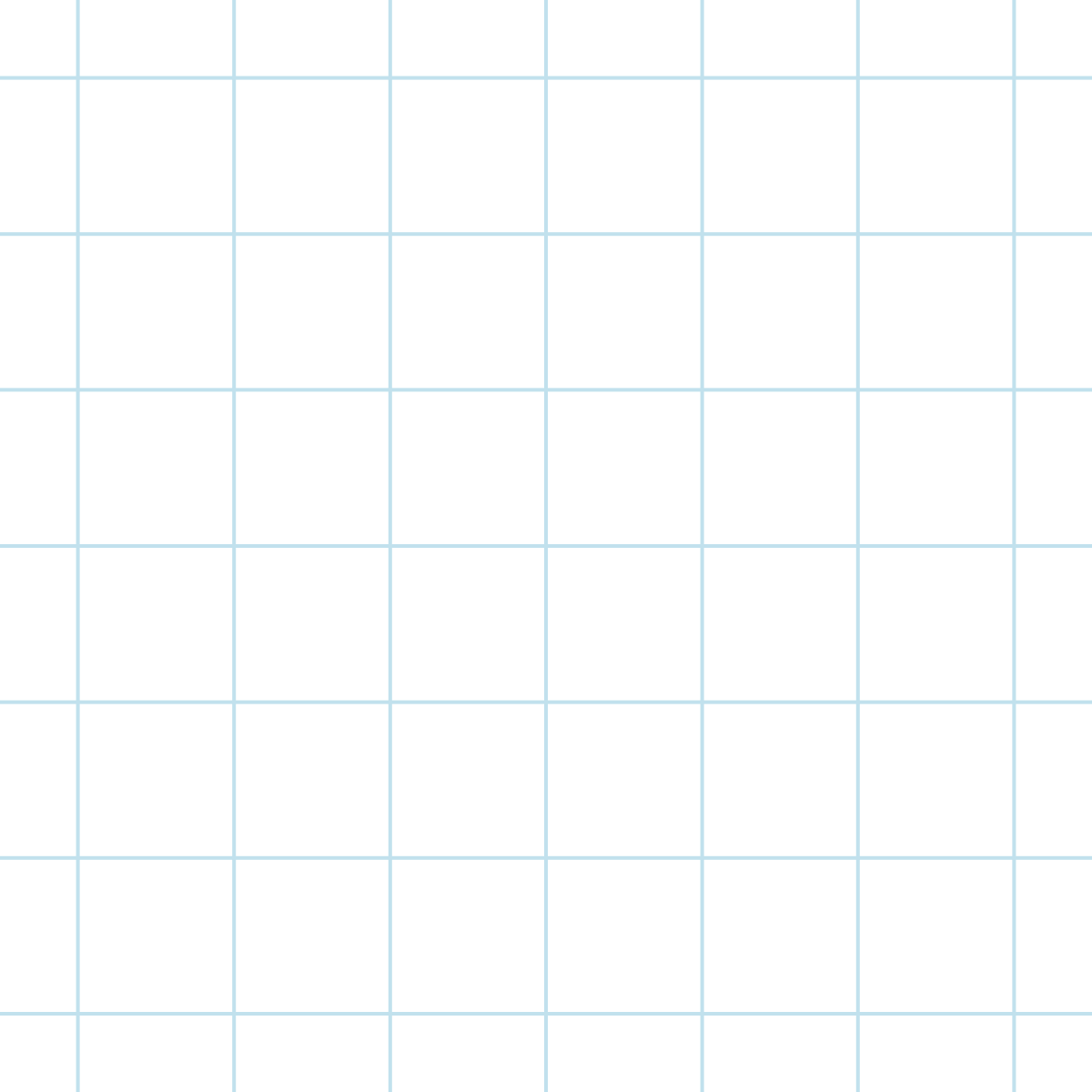 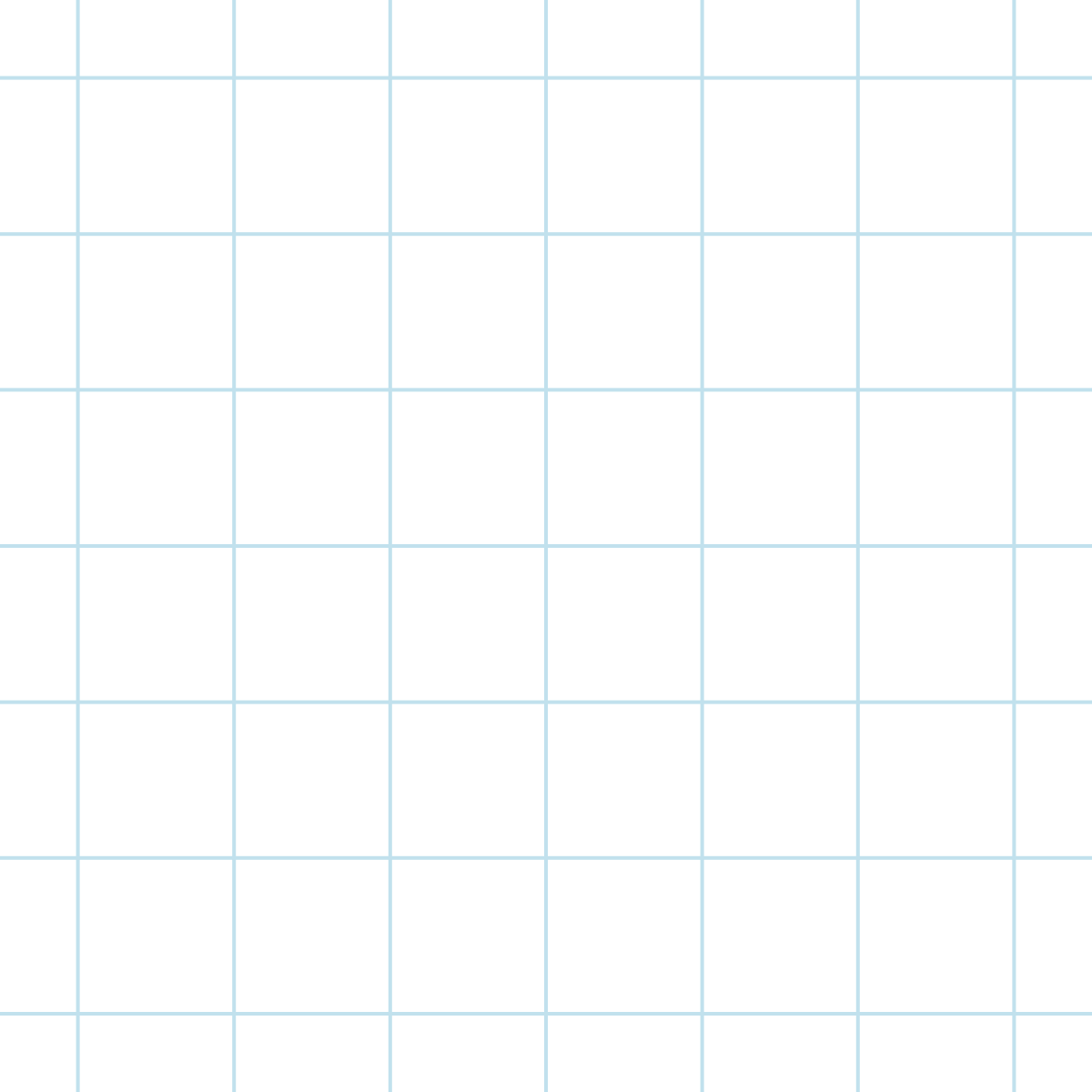 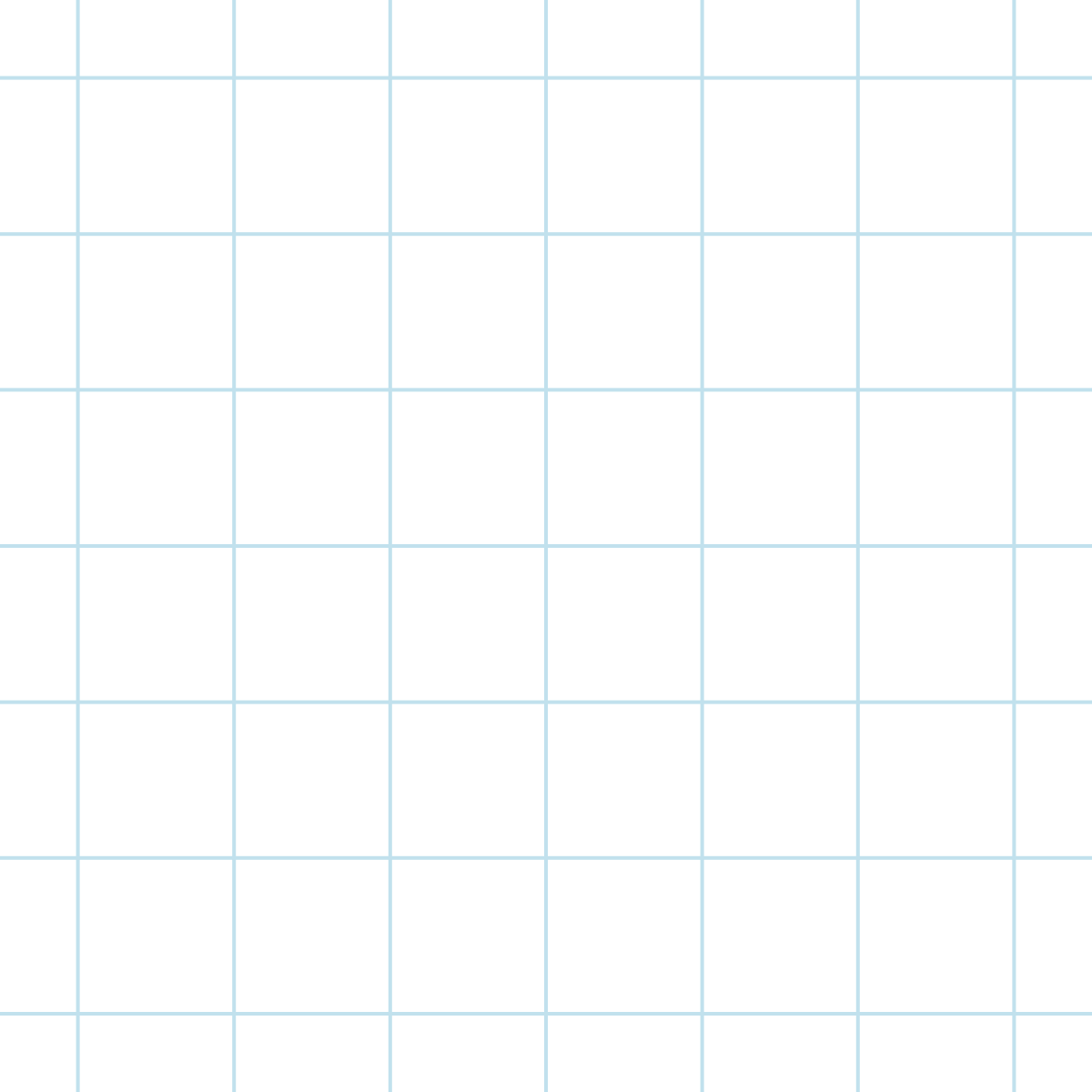 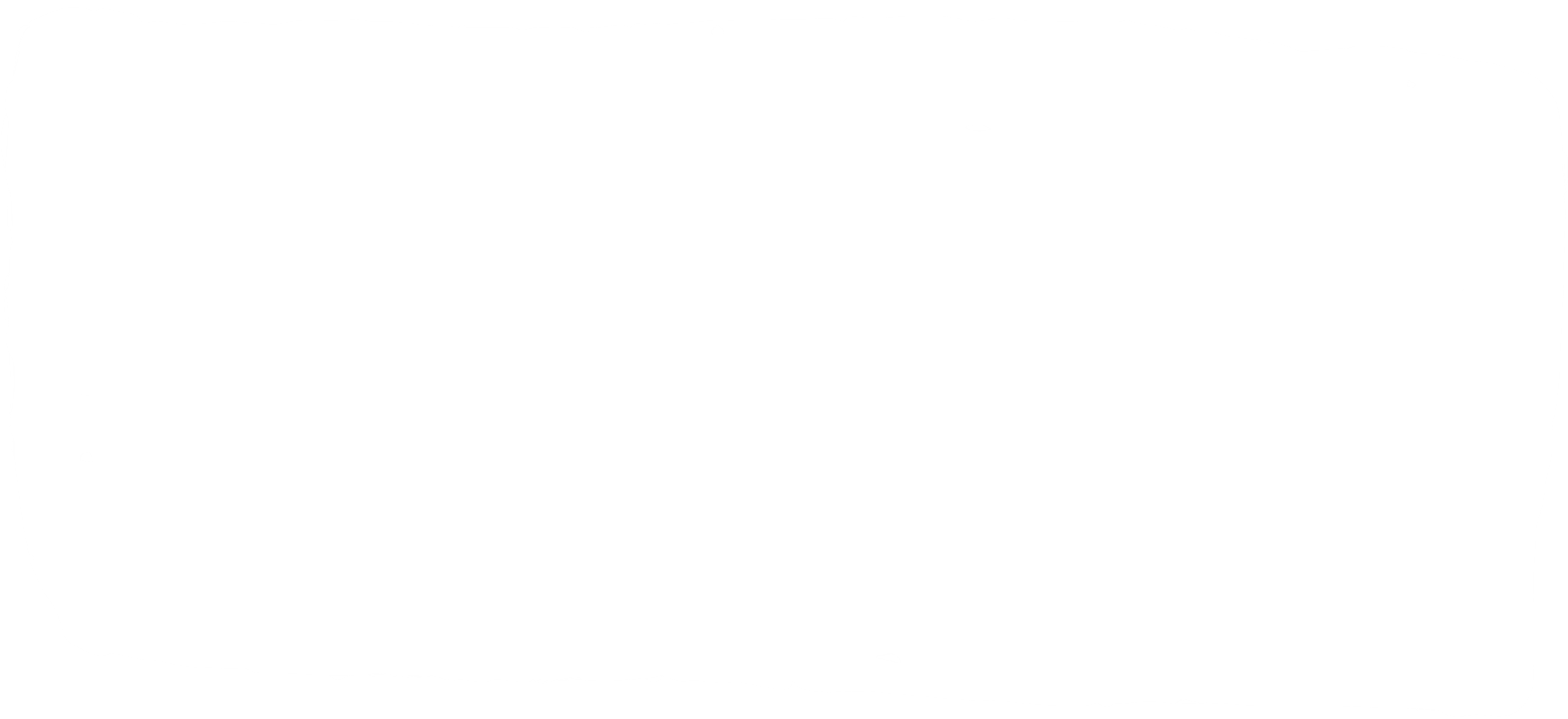 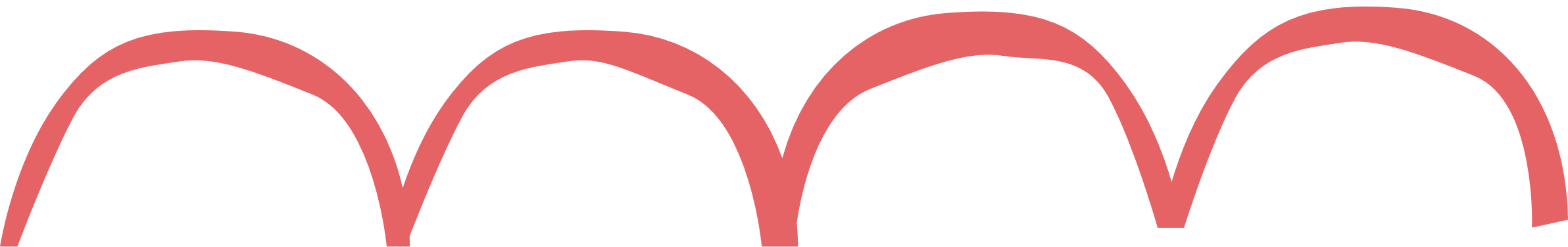 Giải
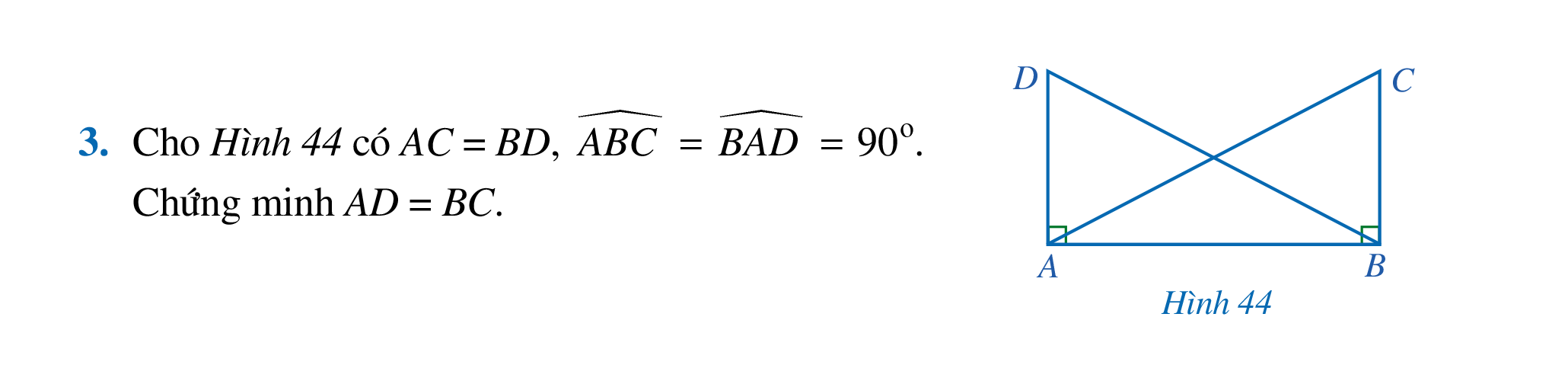 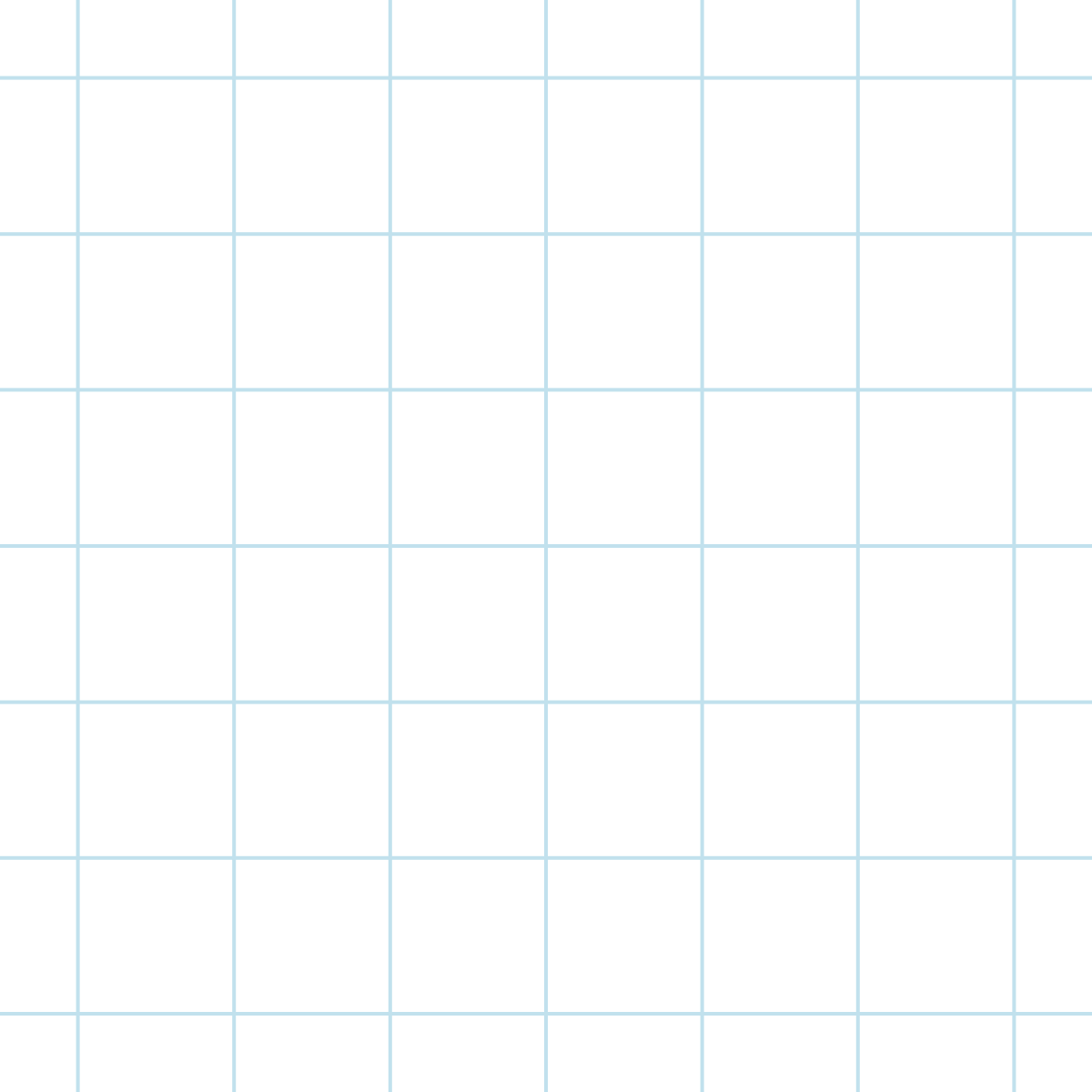 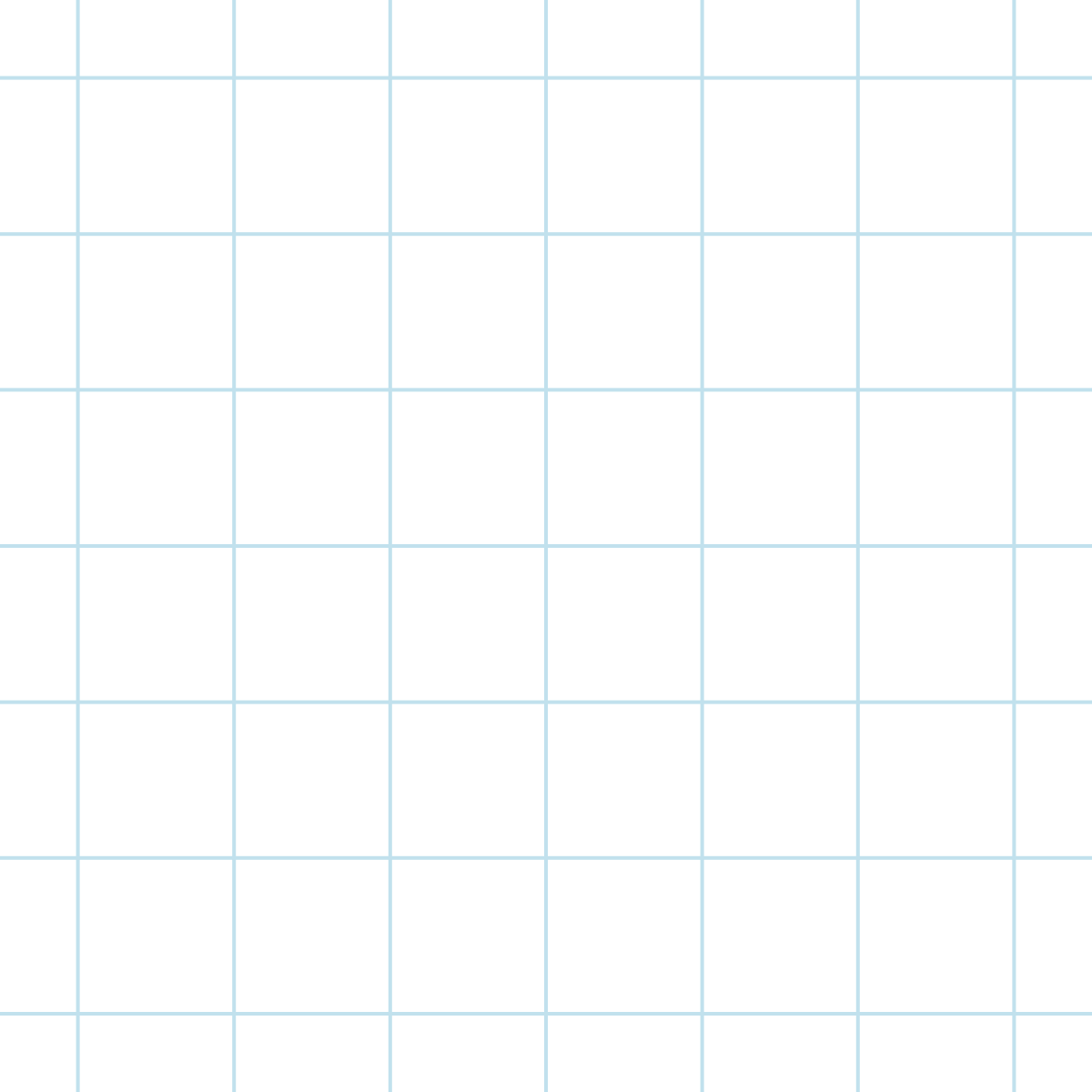 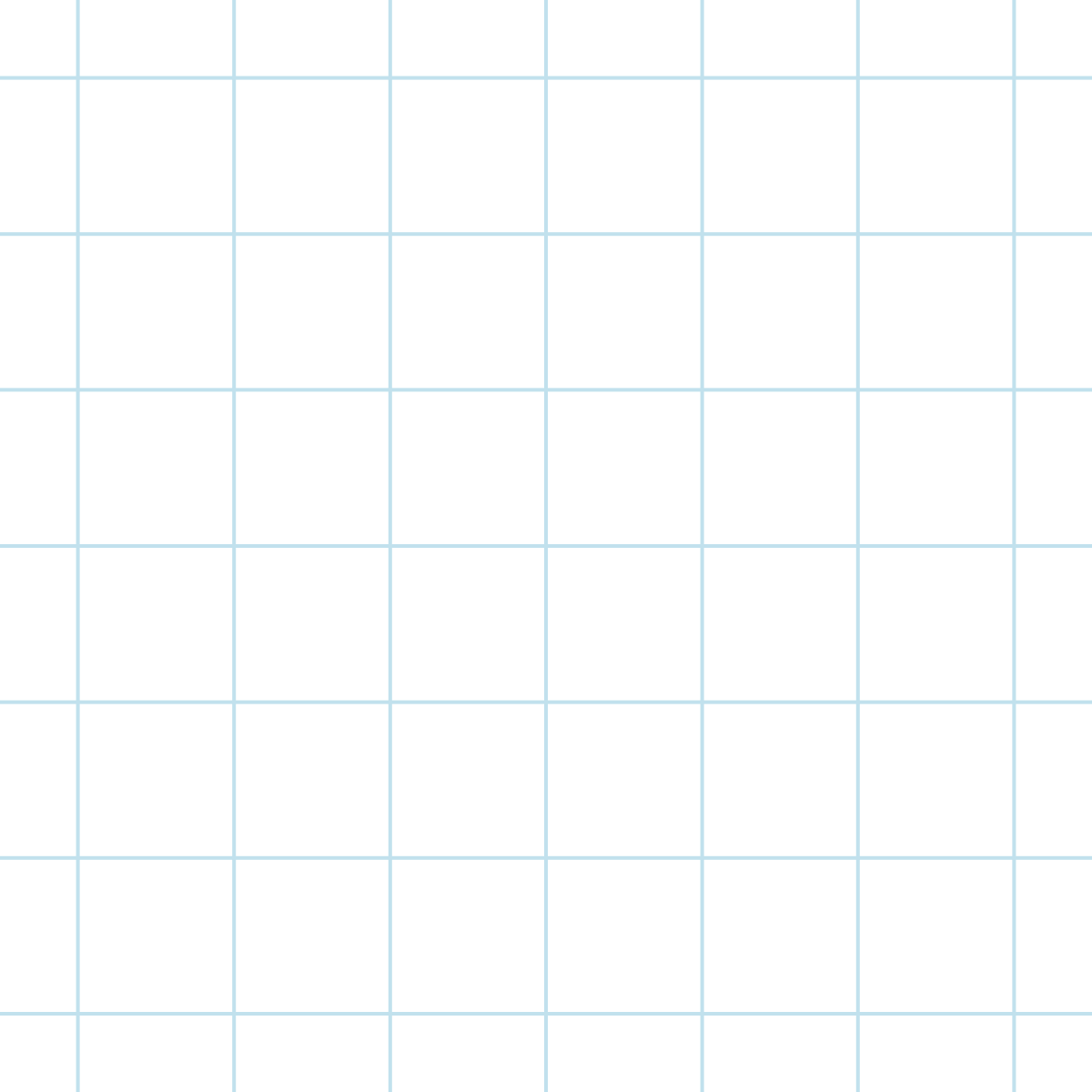 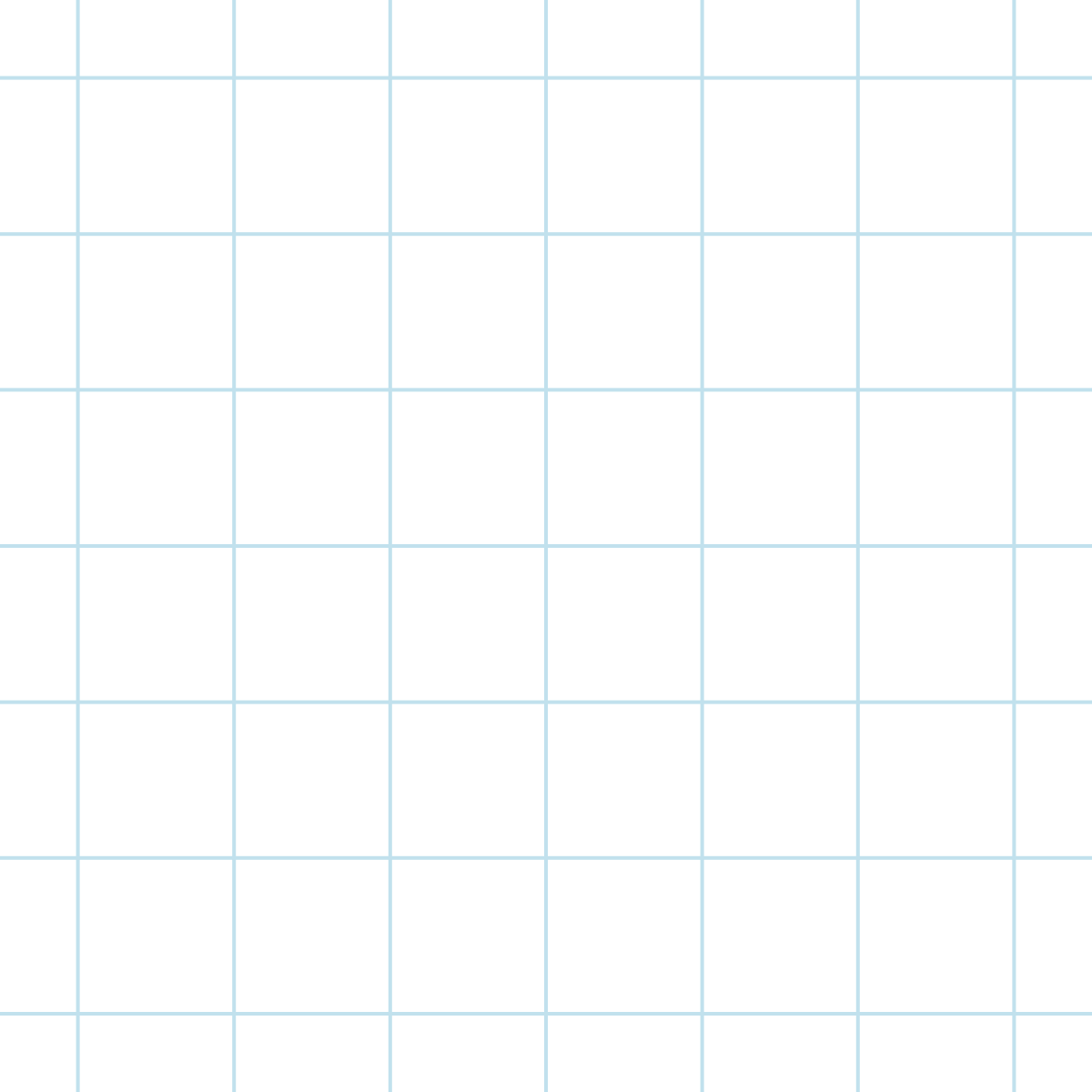 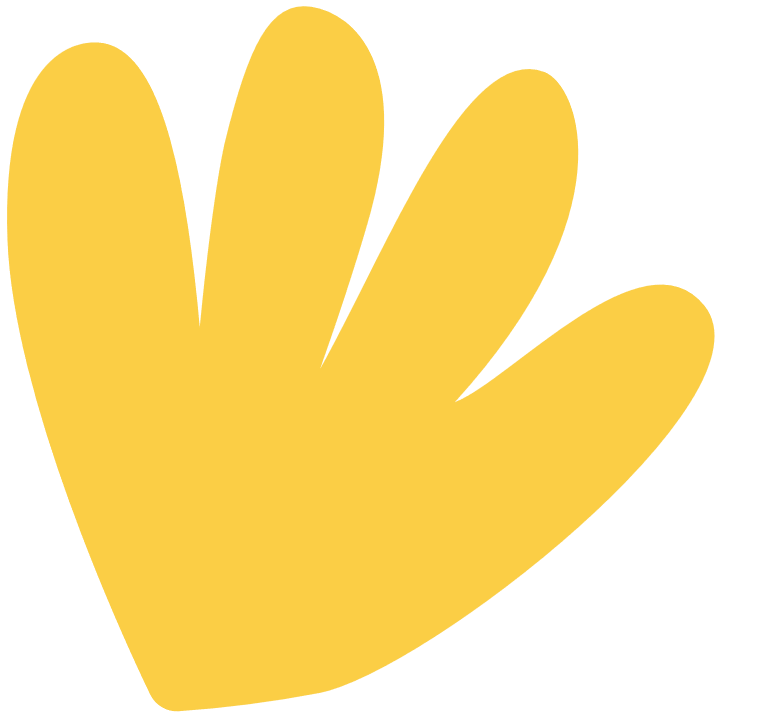 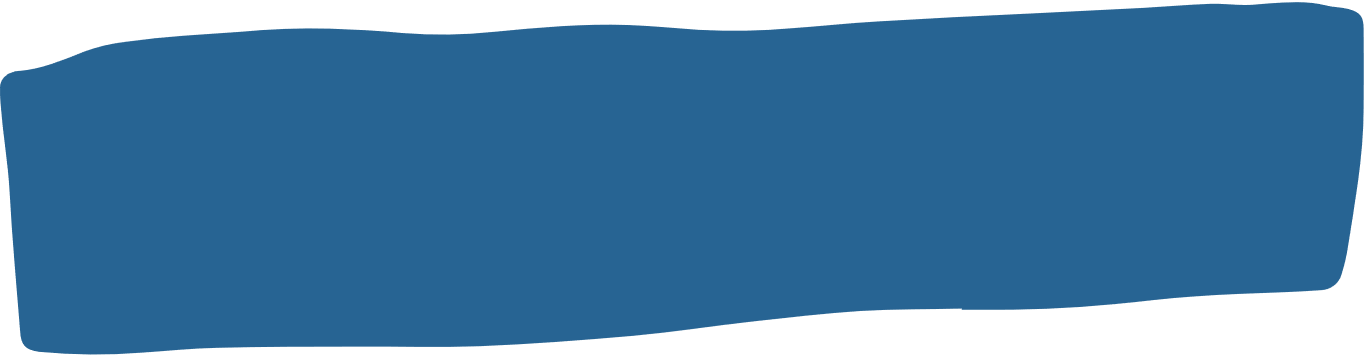 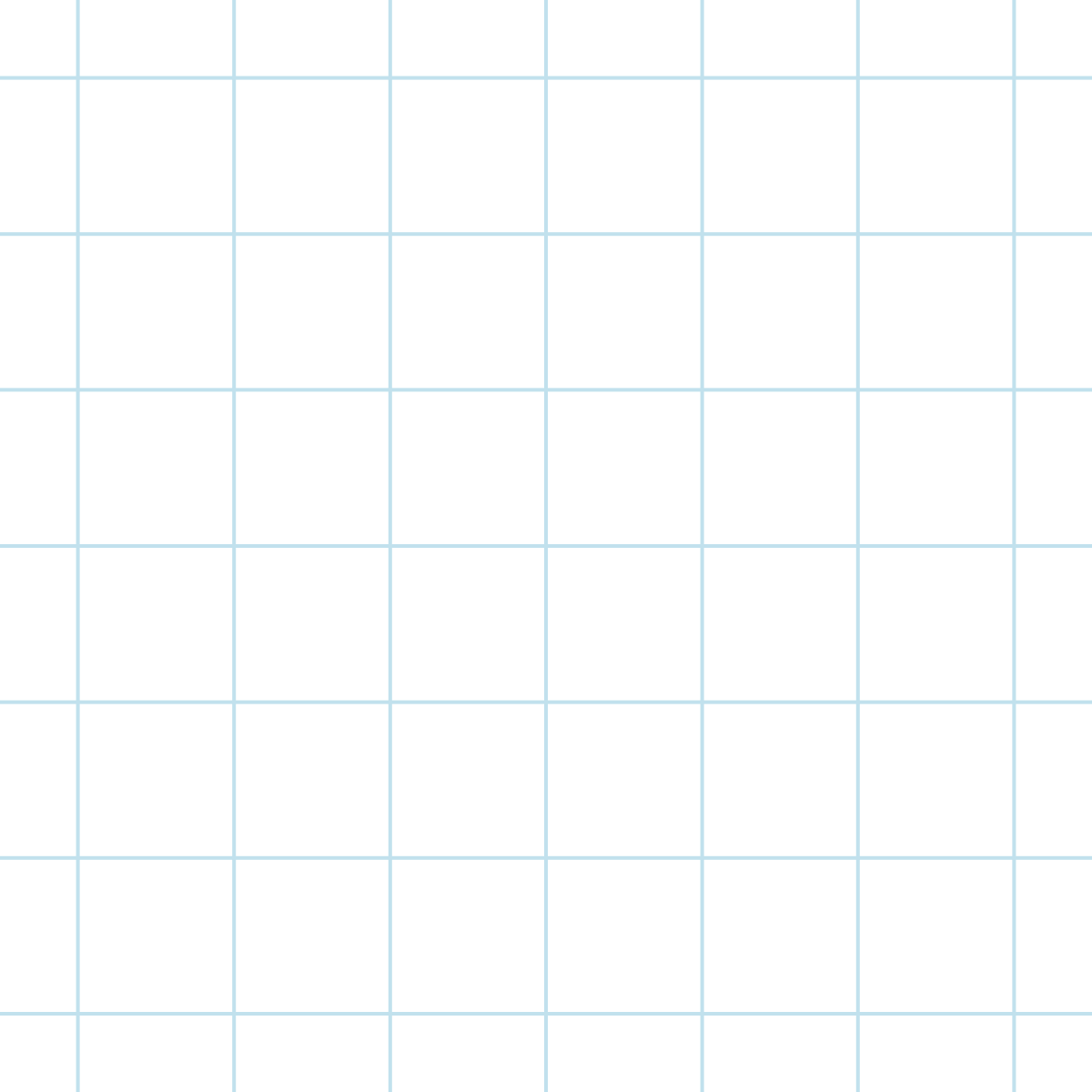 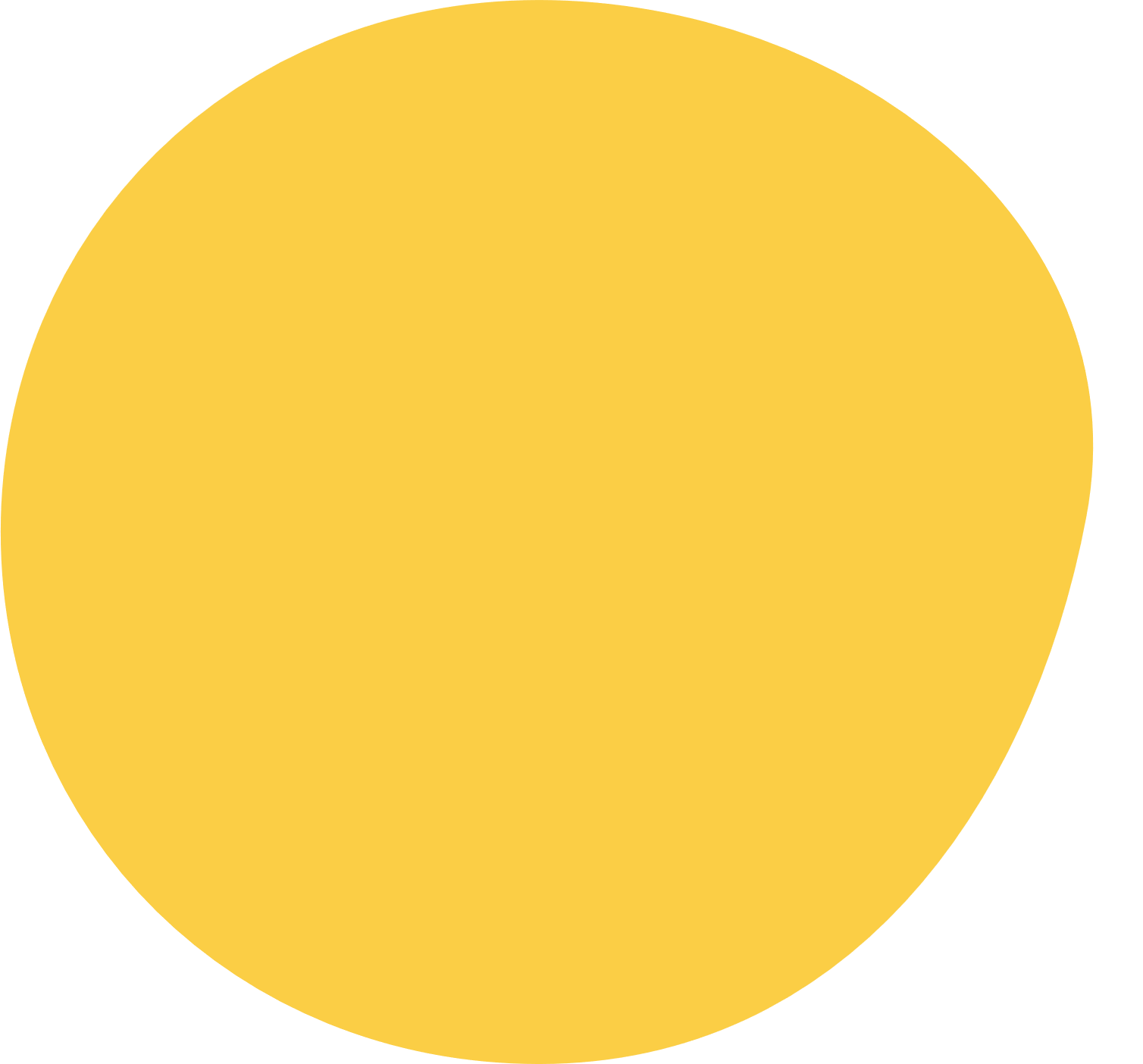 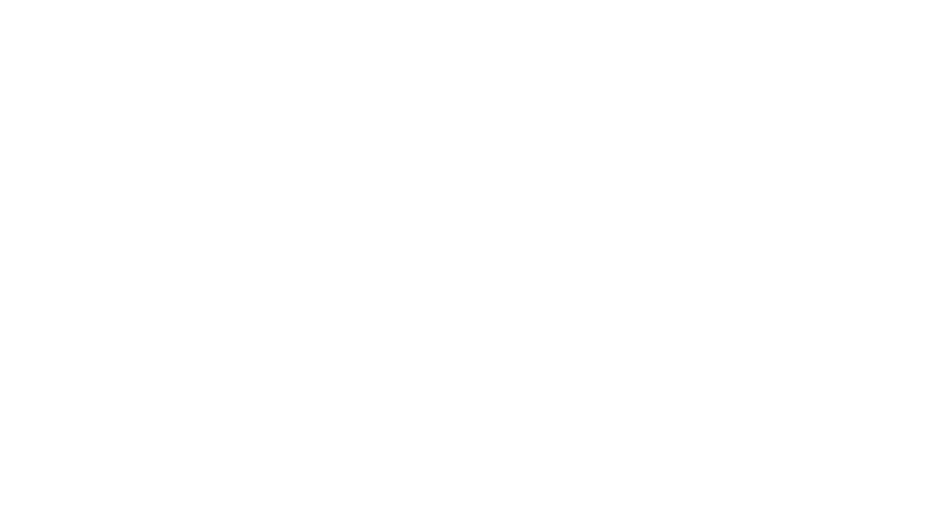 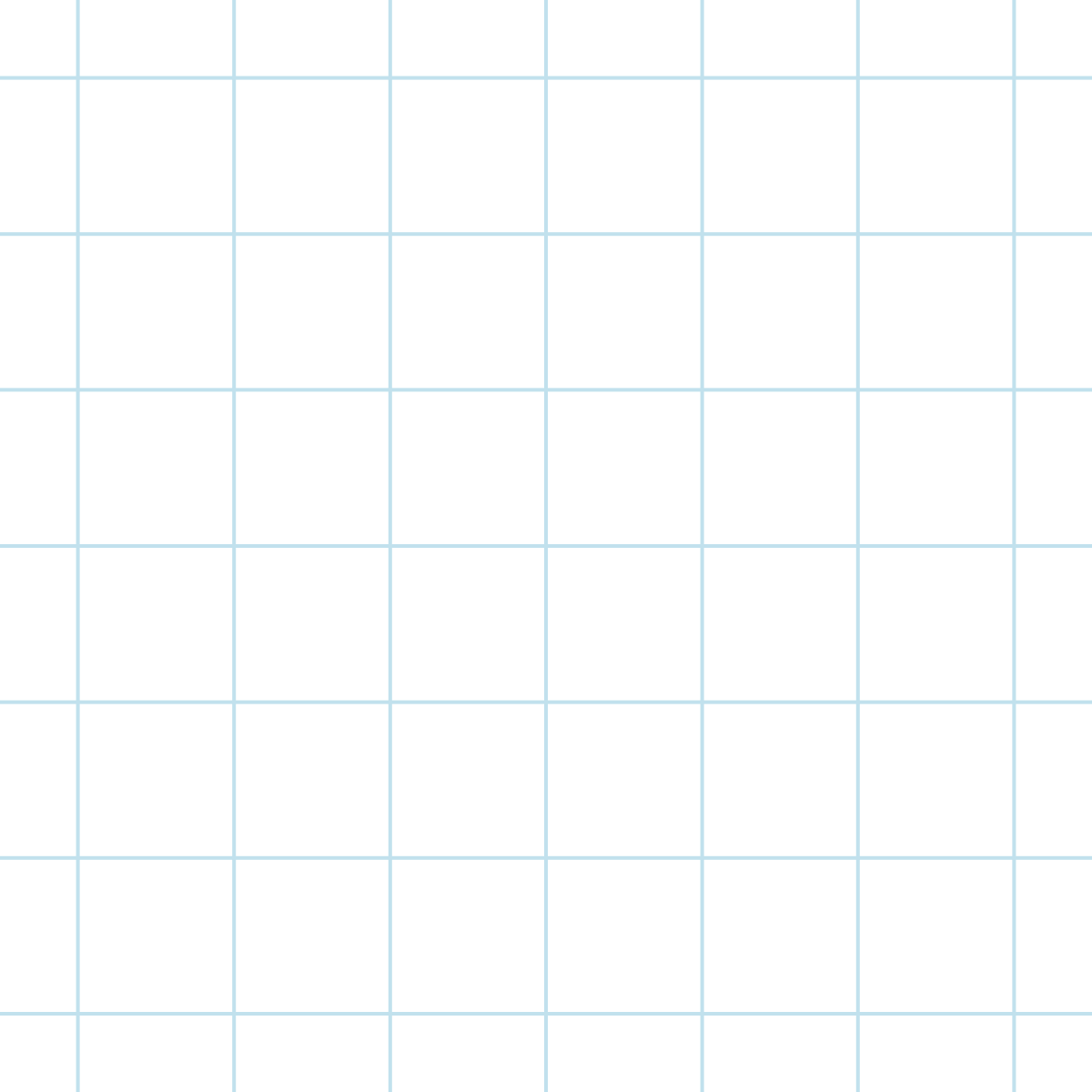 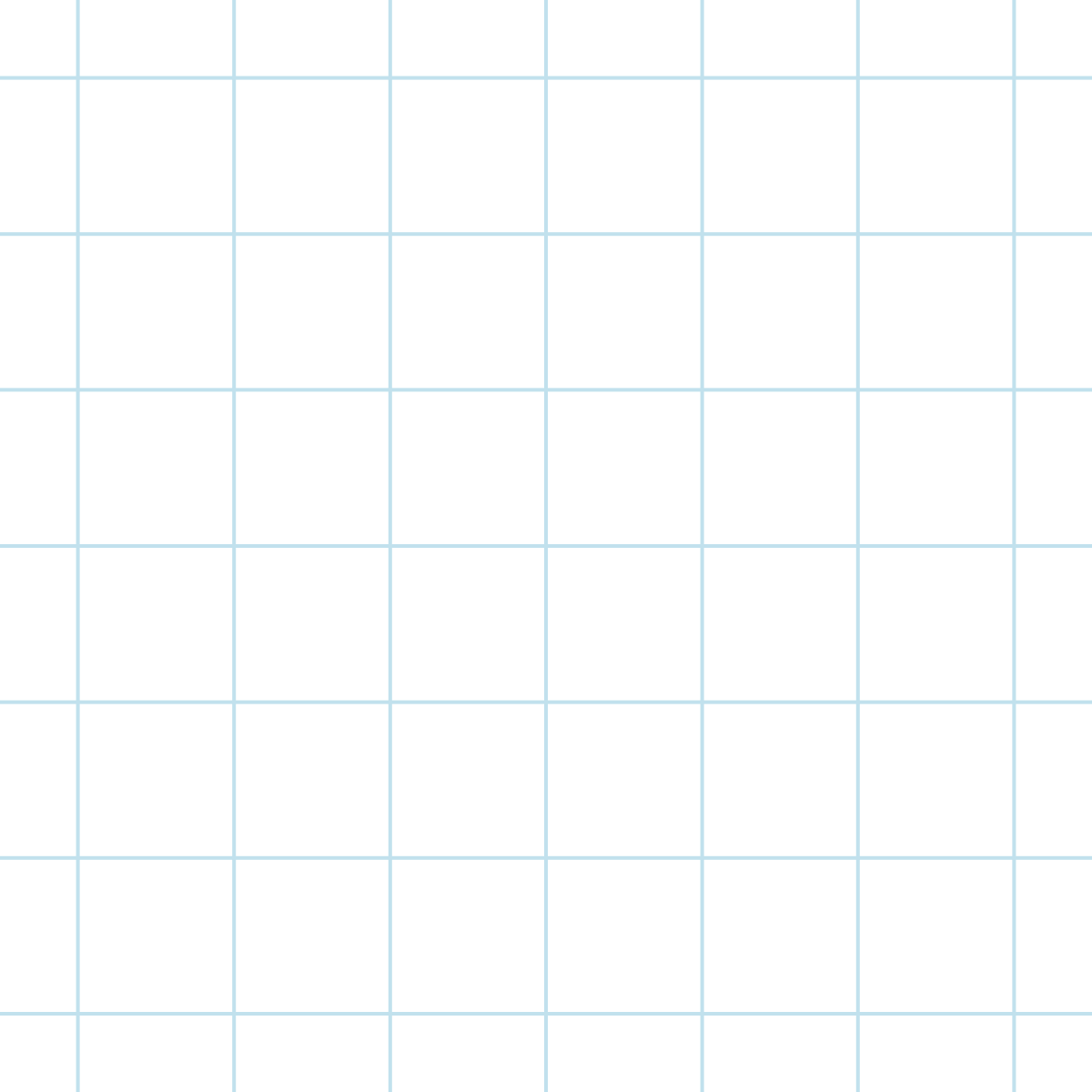 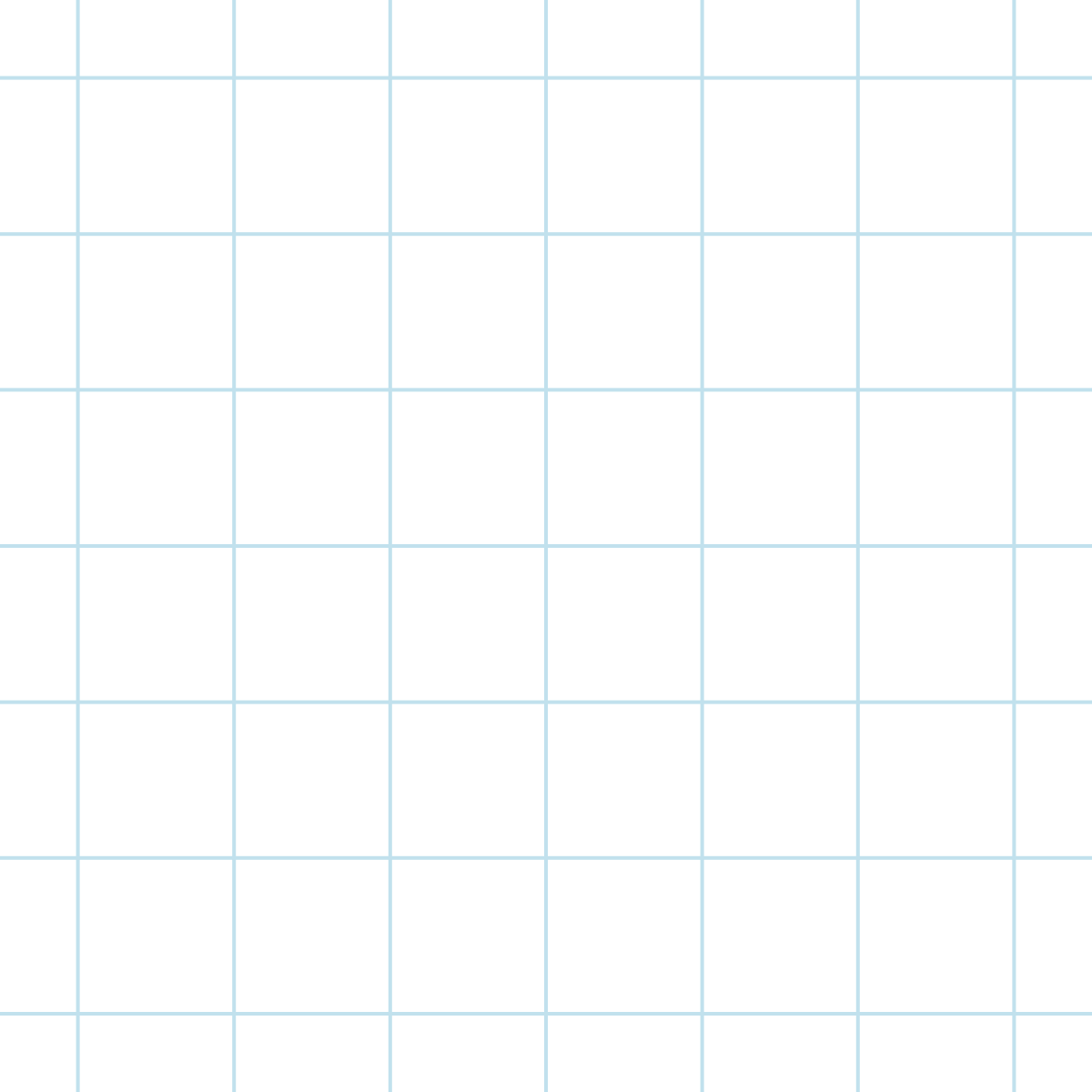 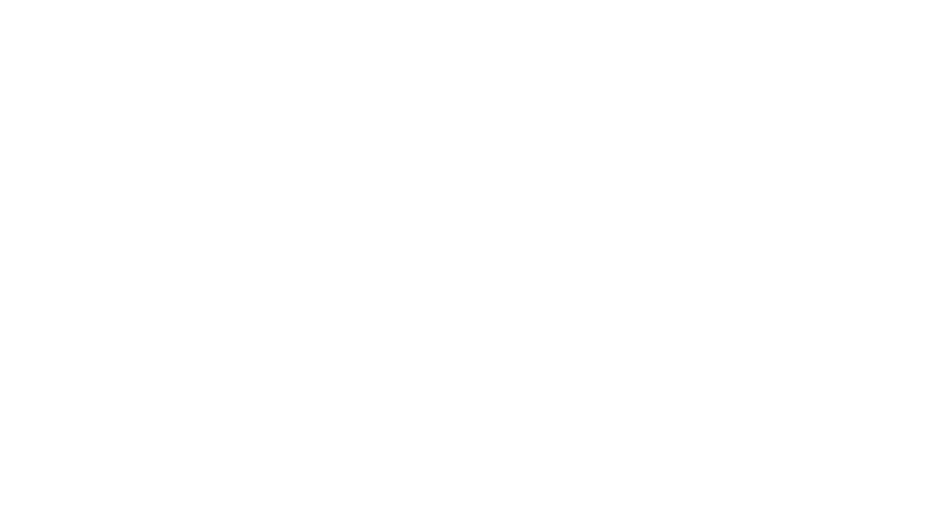 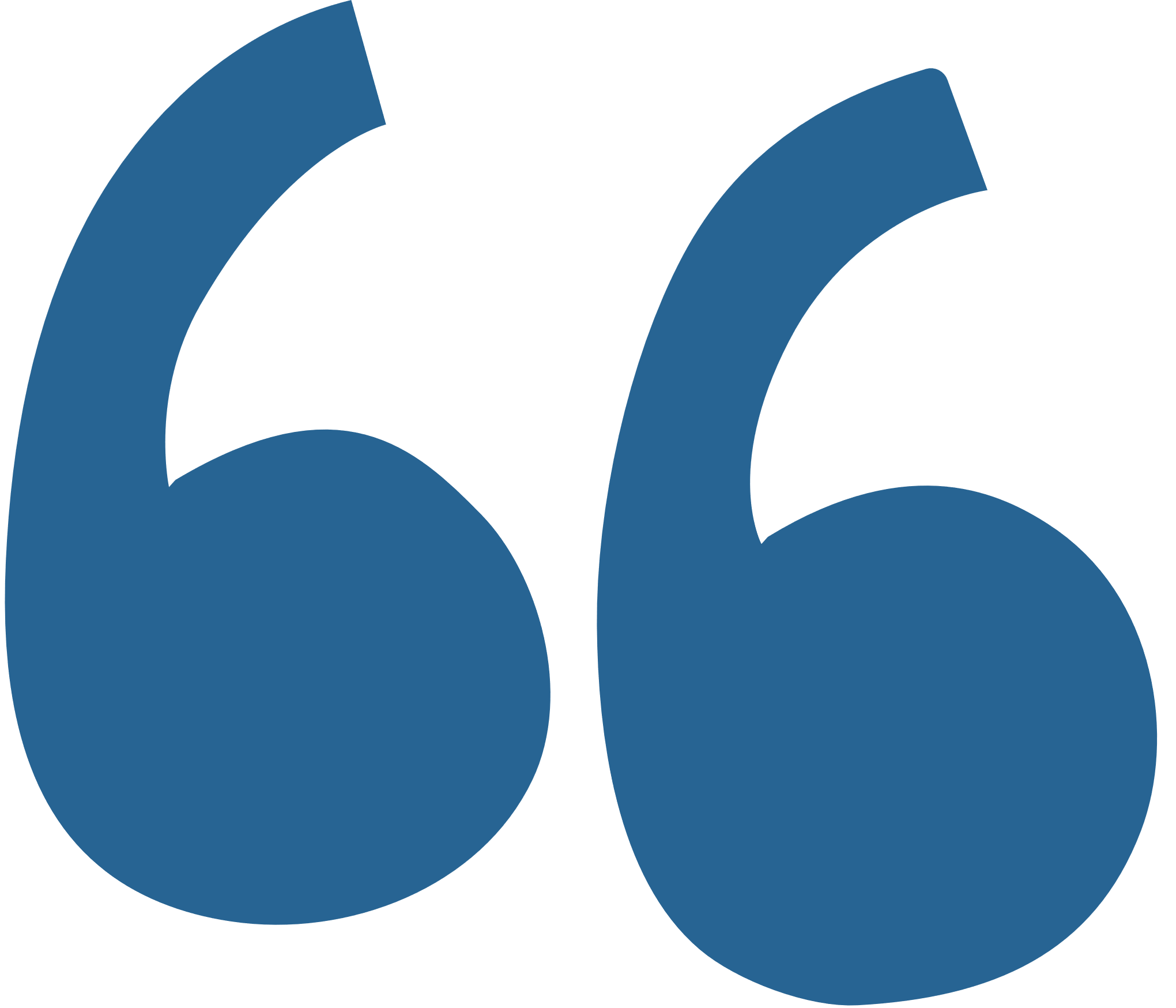 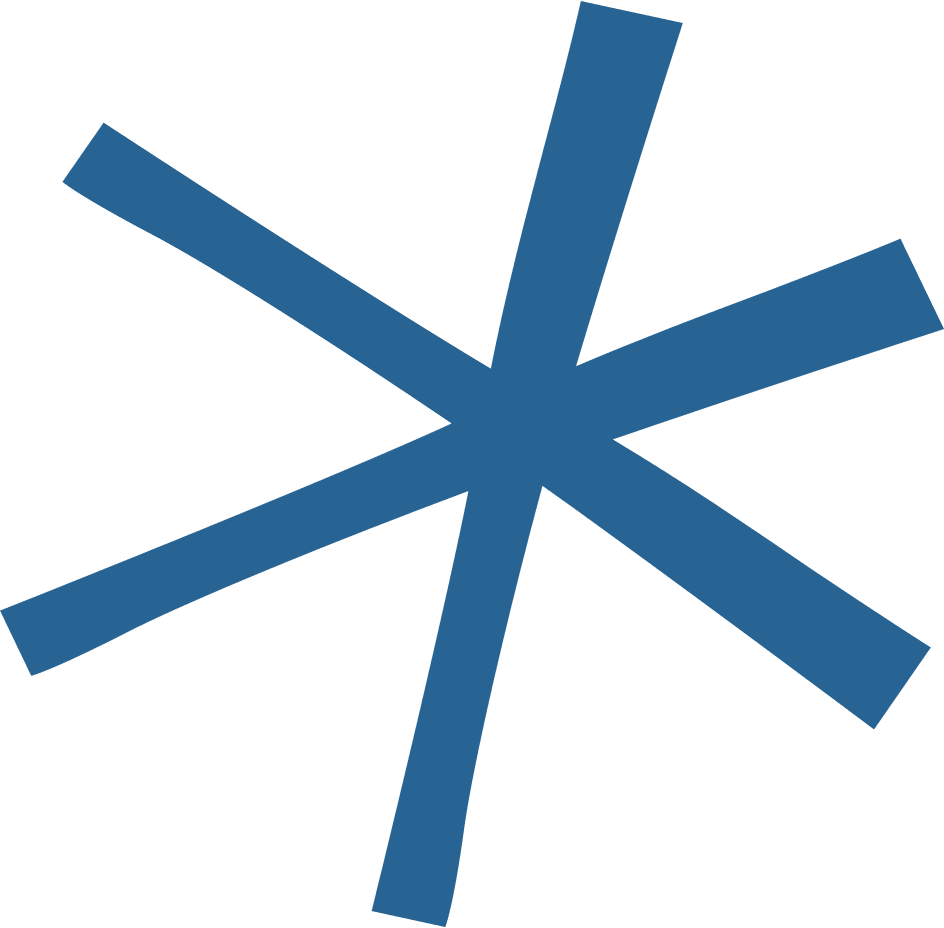 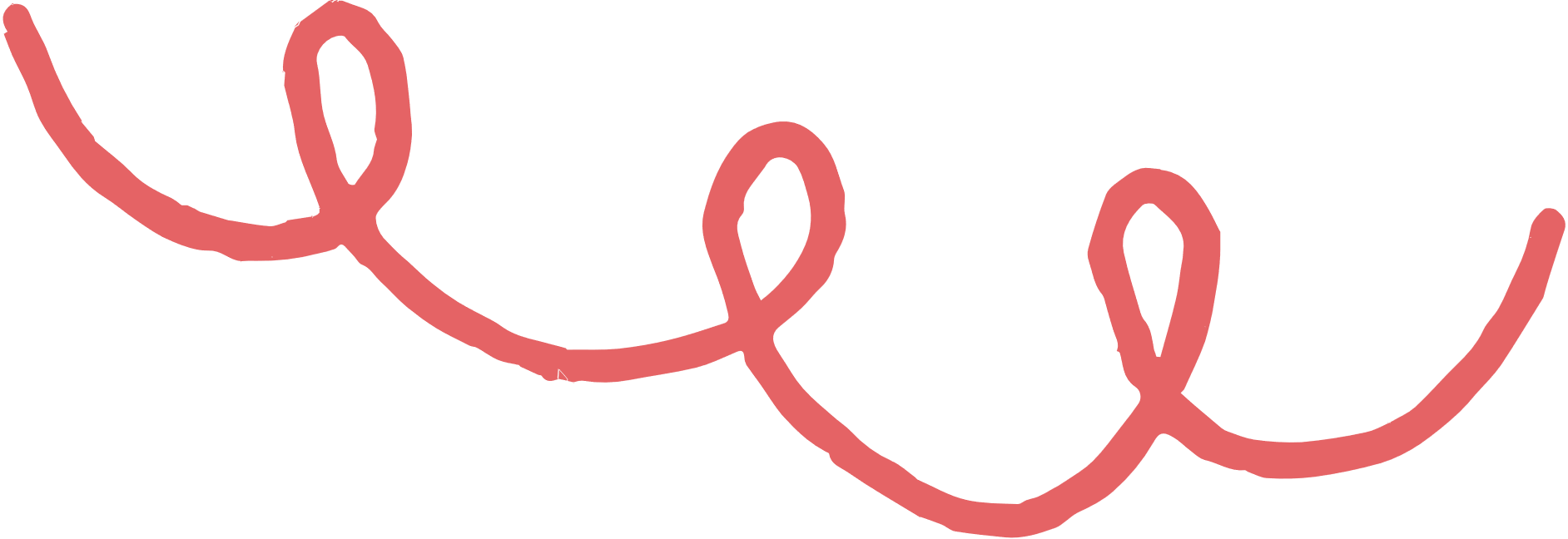 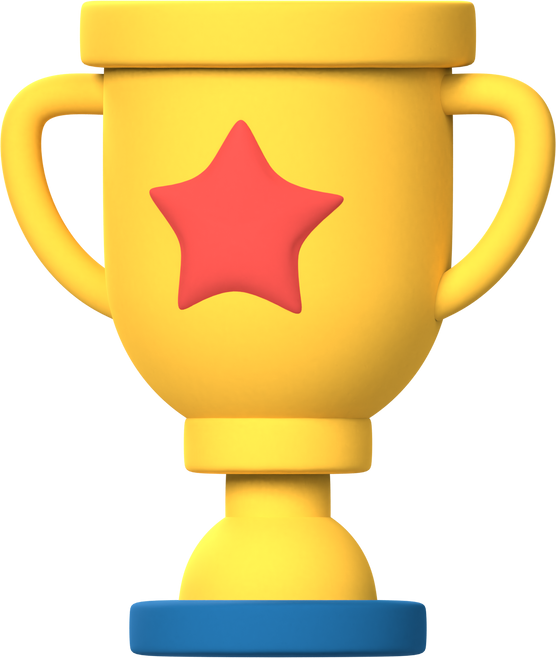 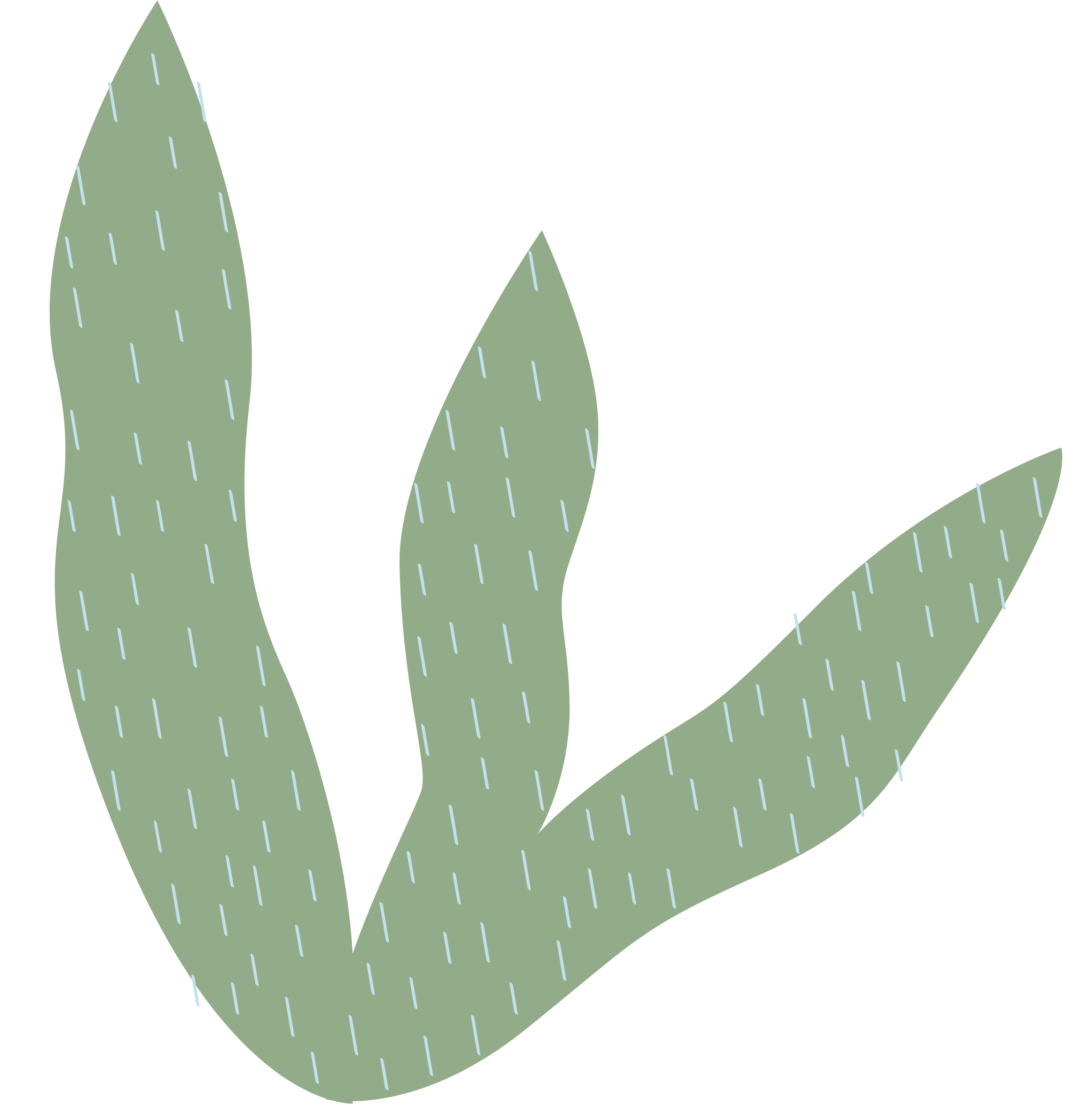 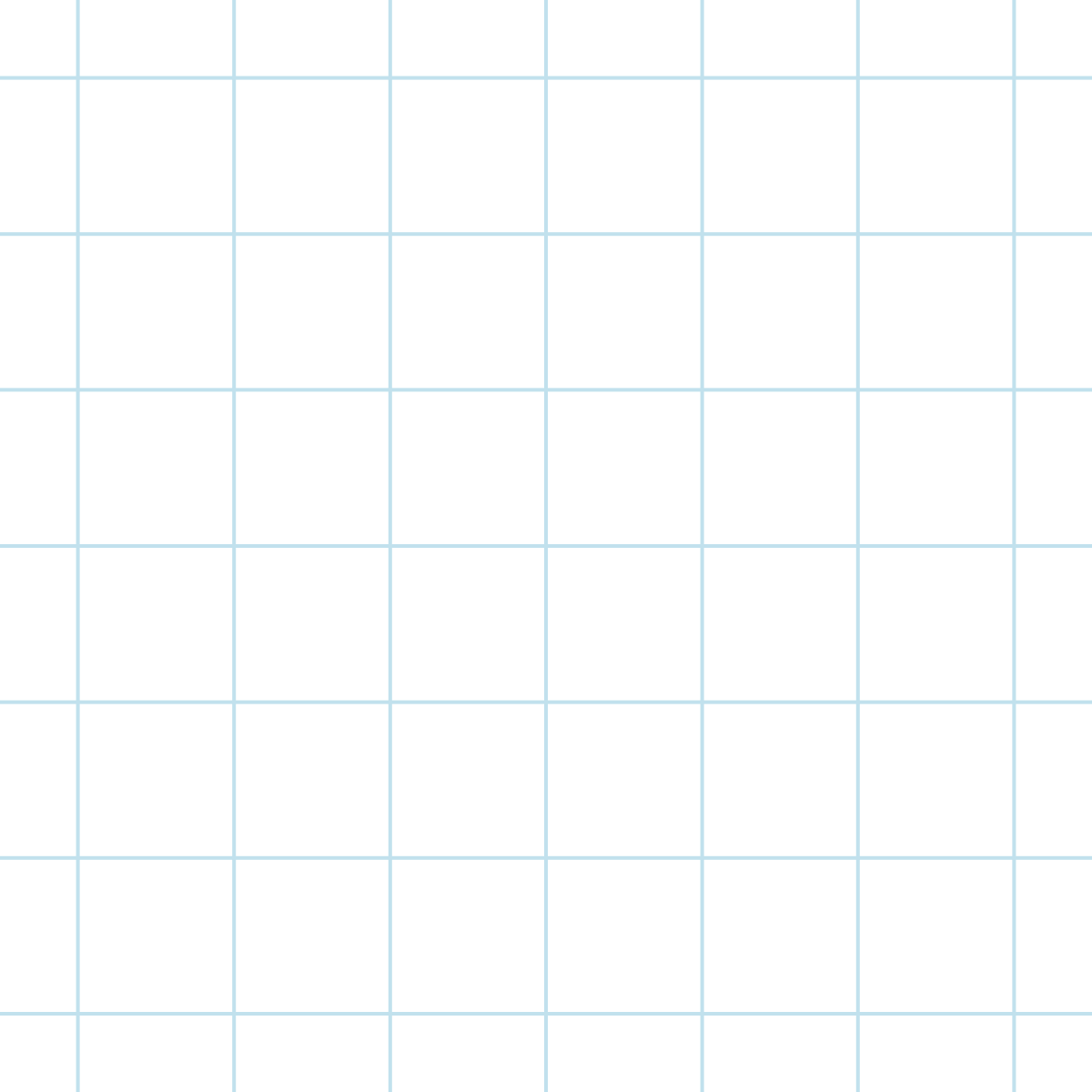 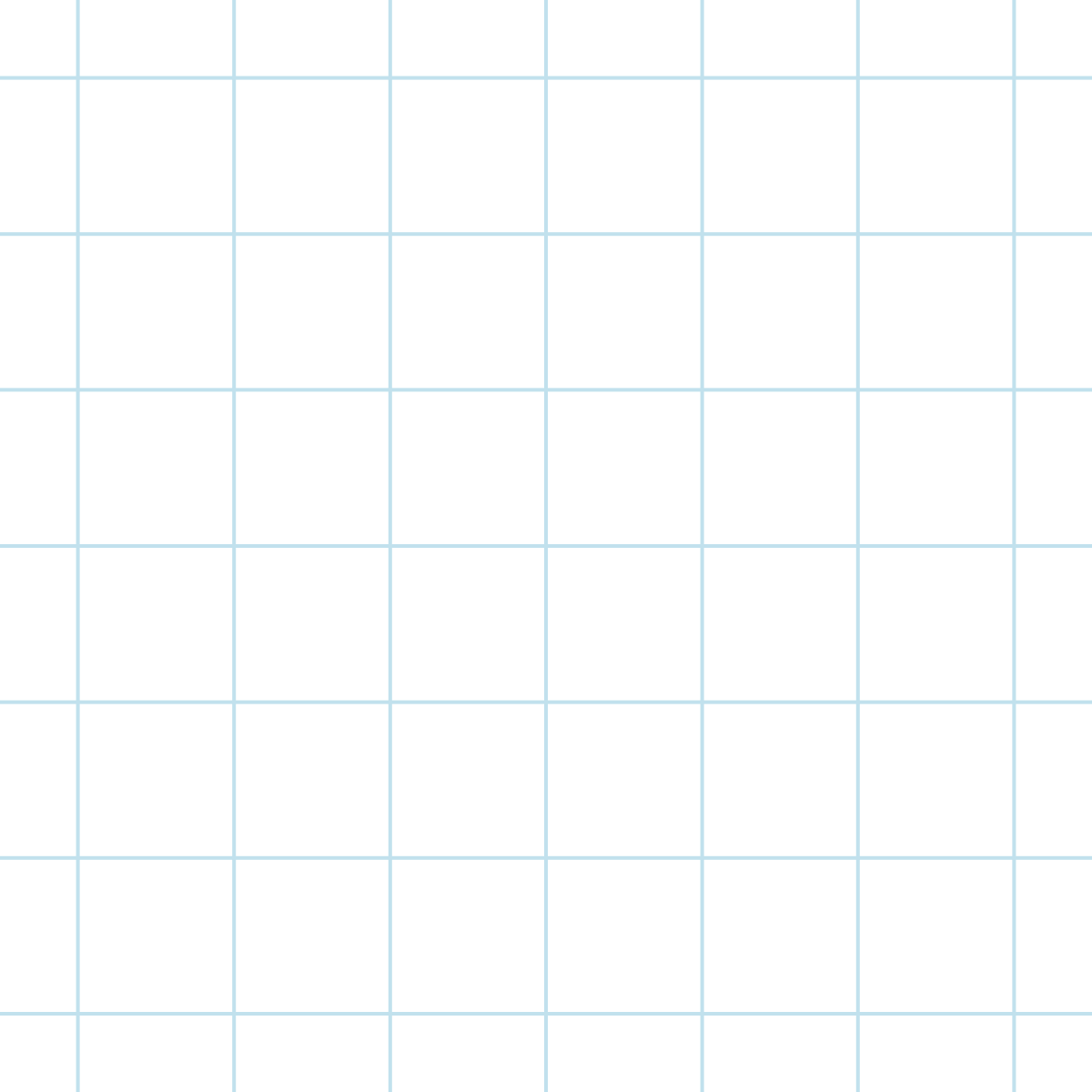 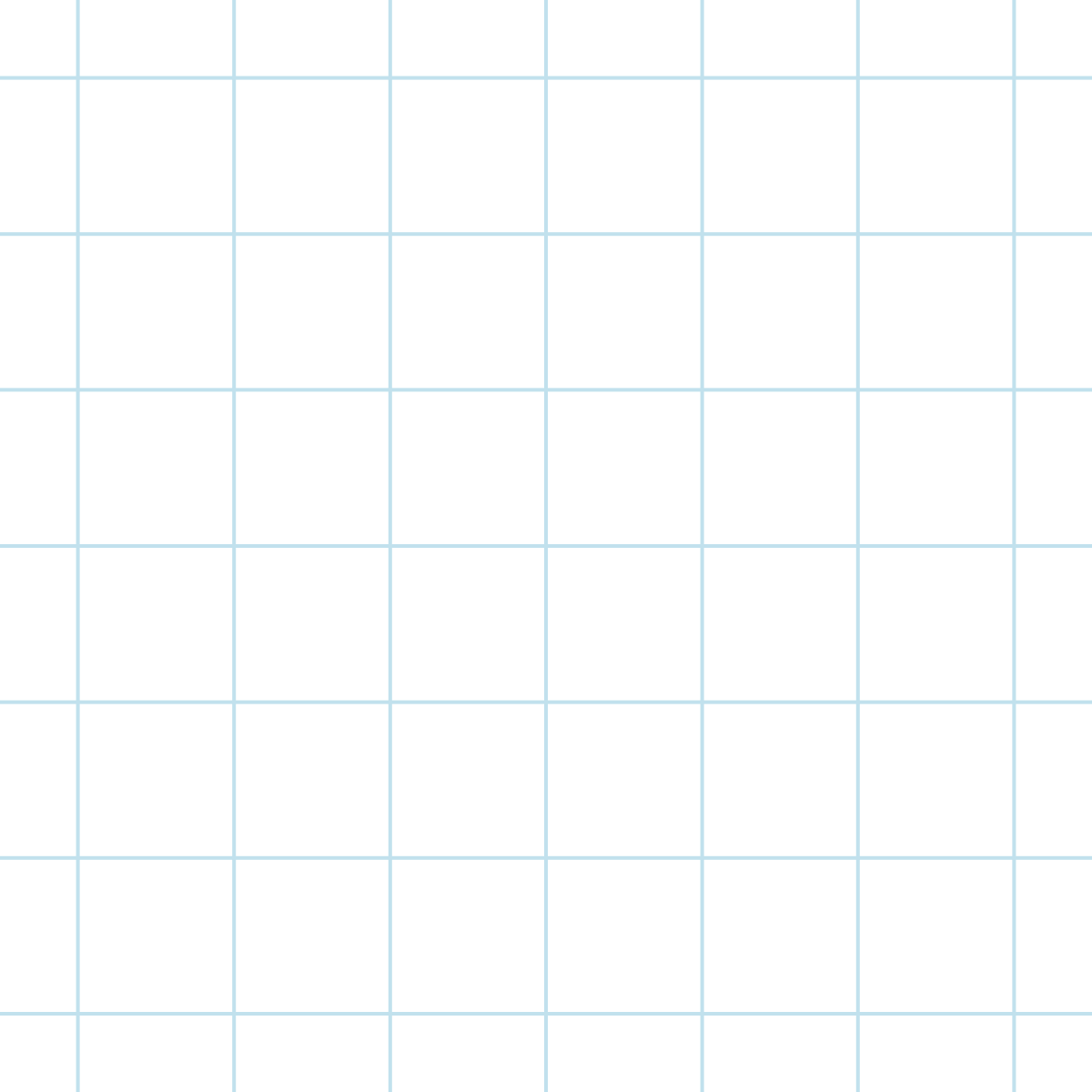 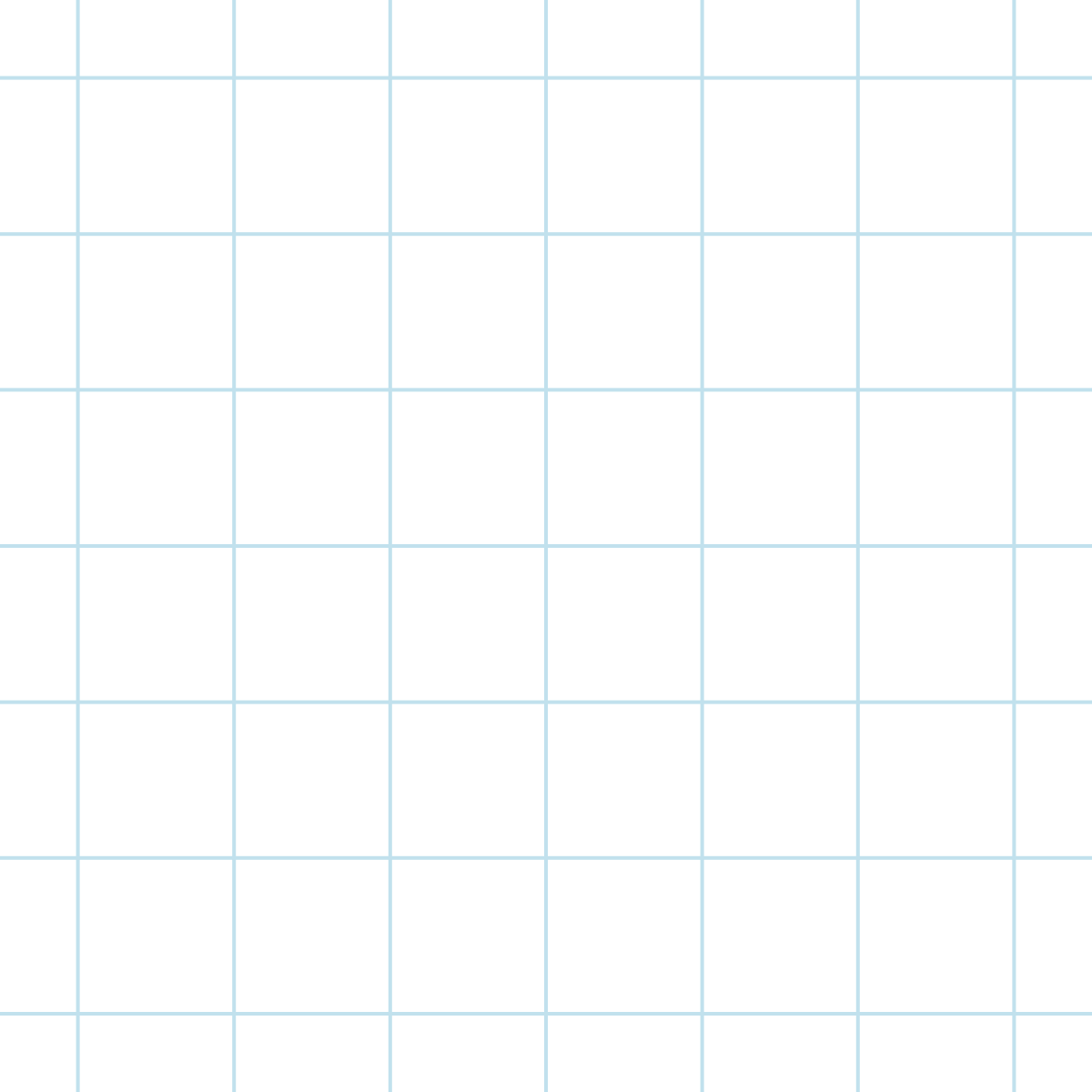 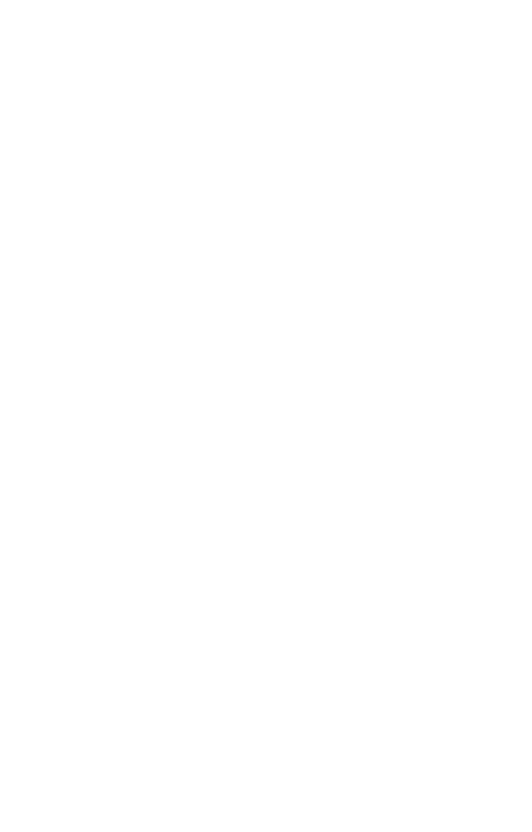 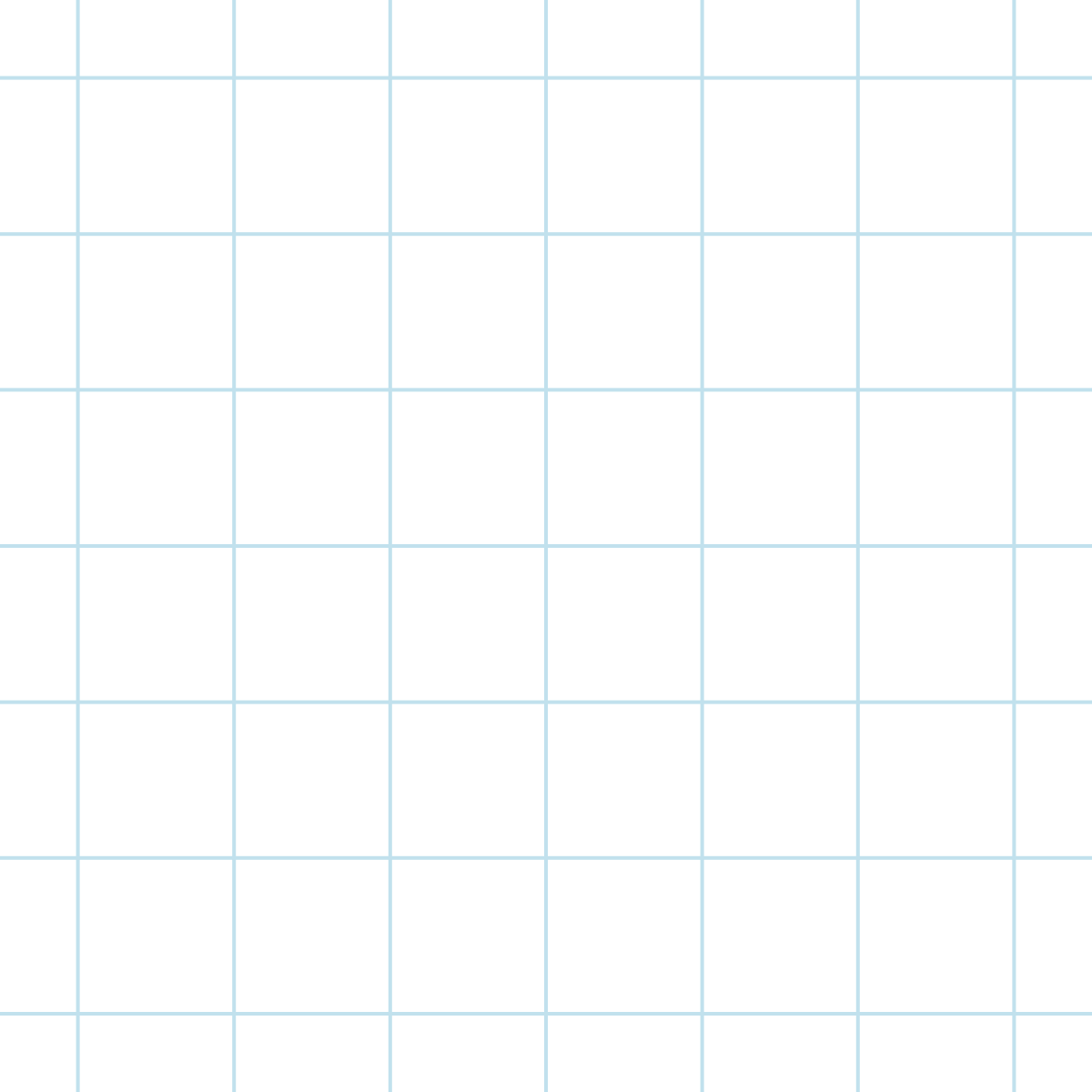 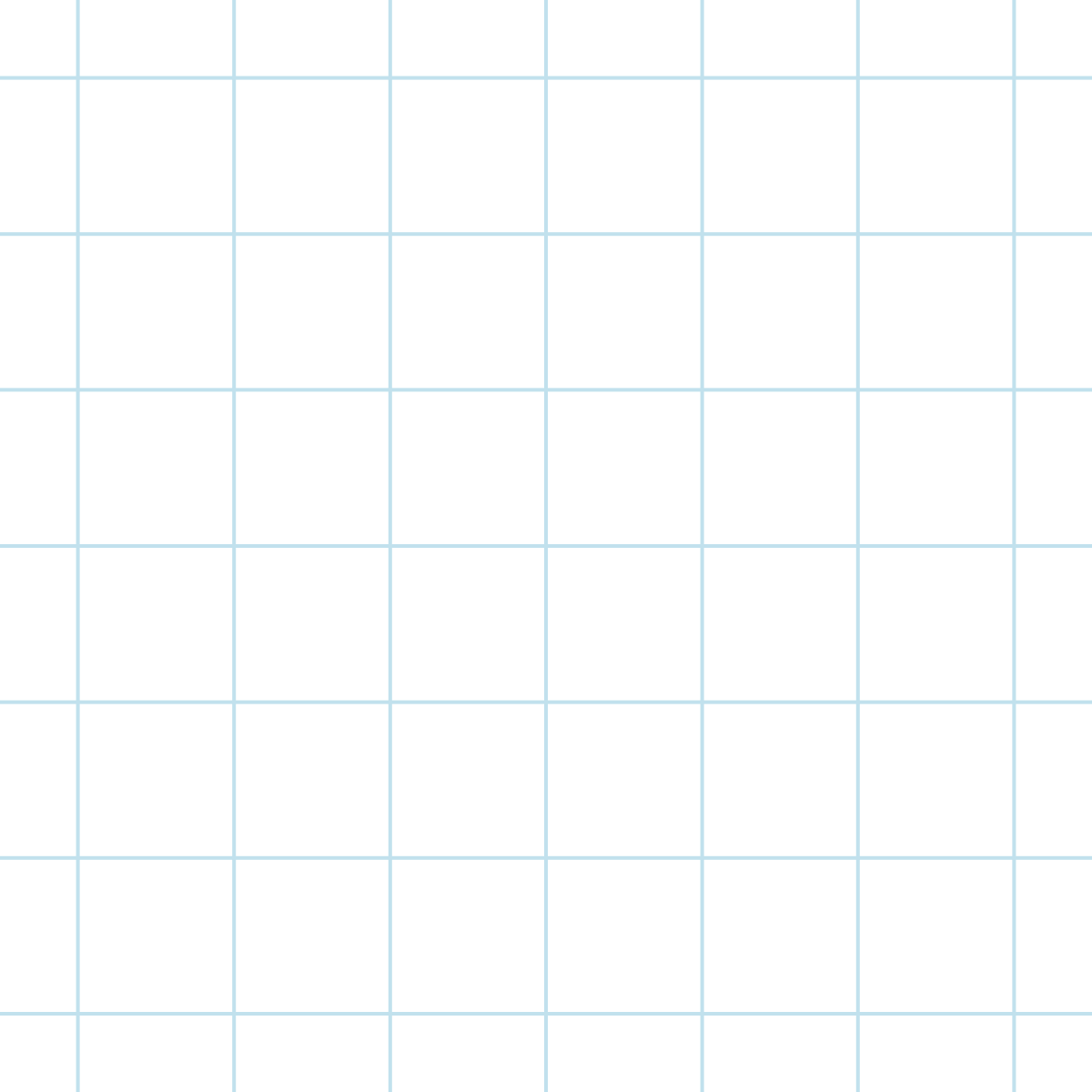 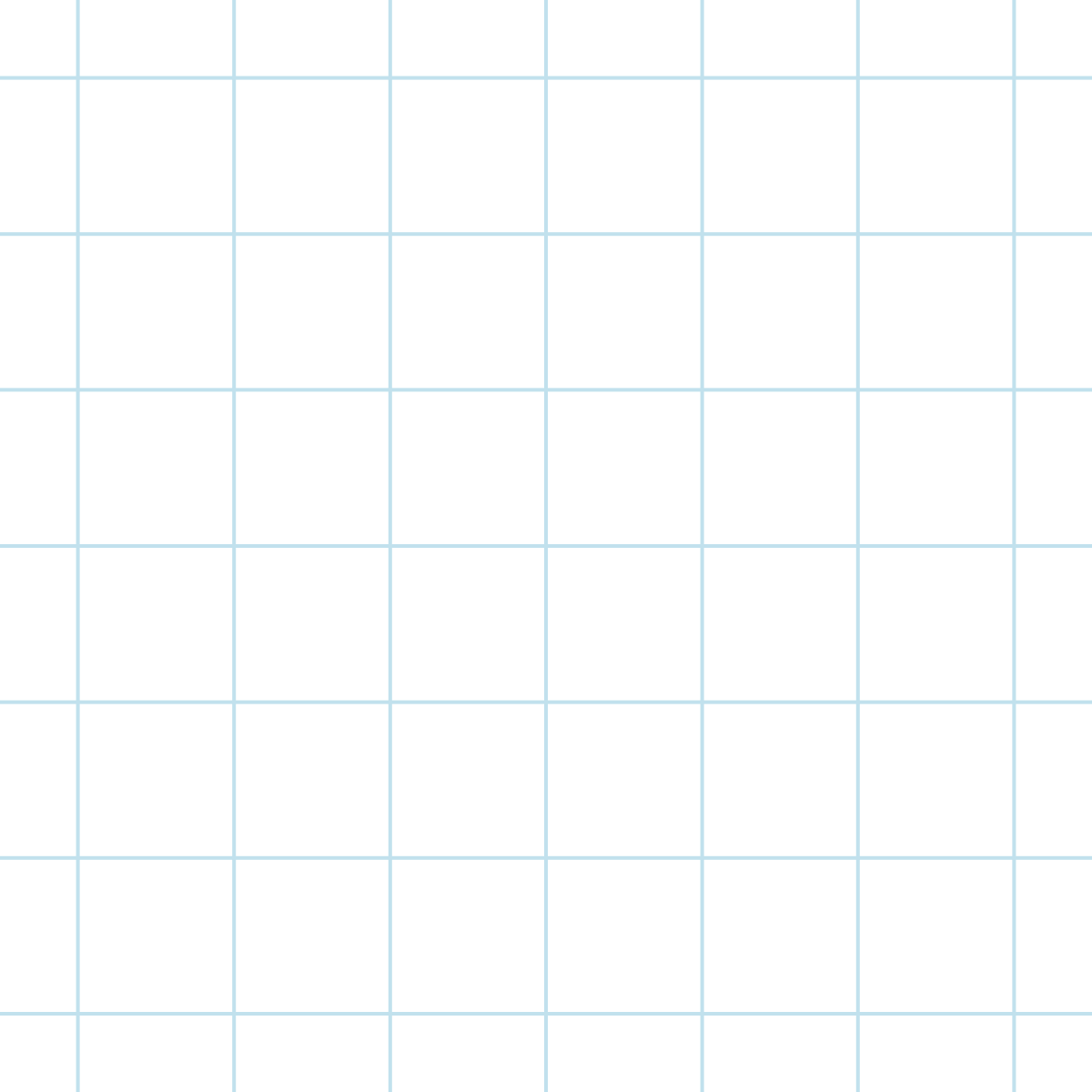 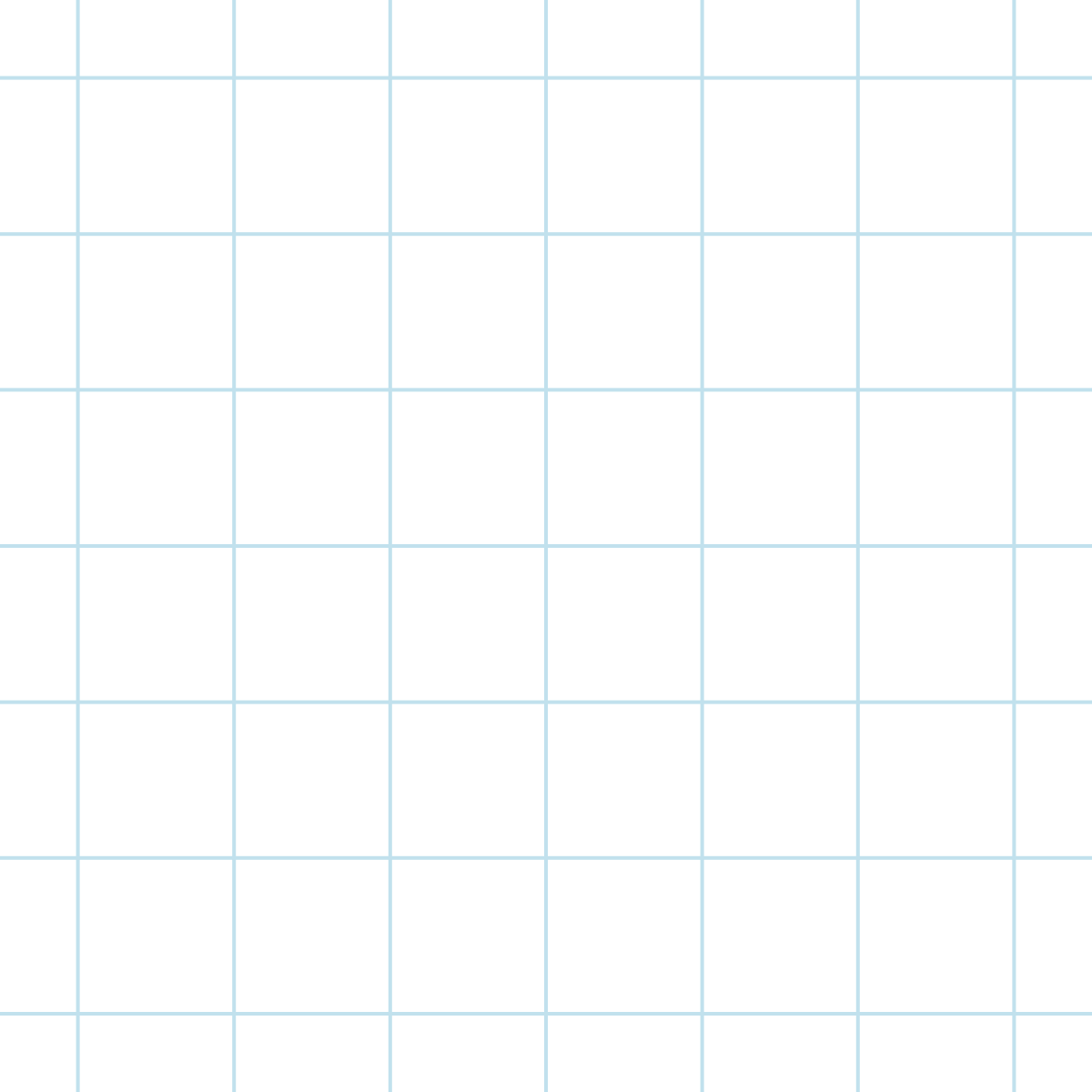 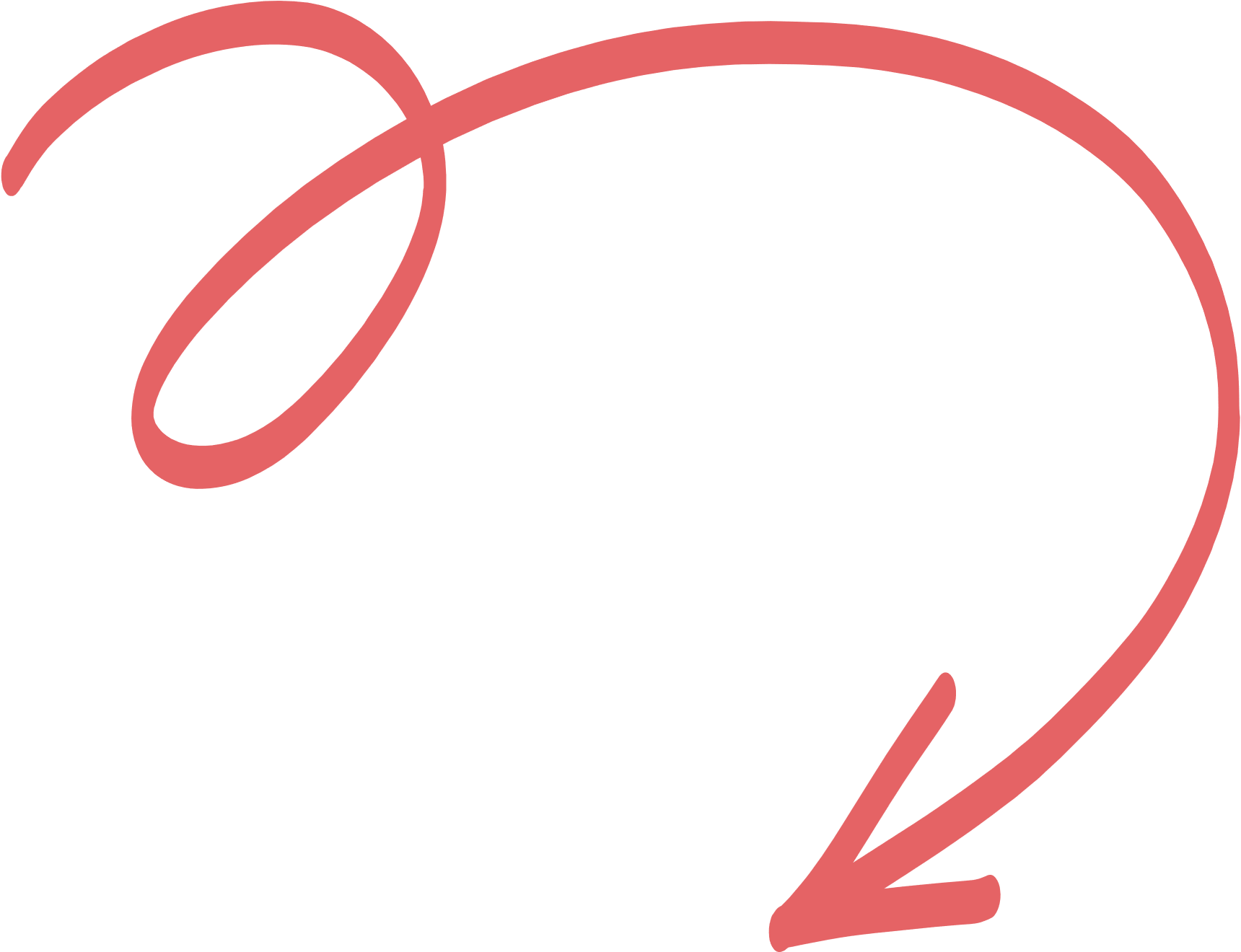 Giải
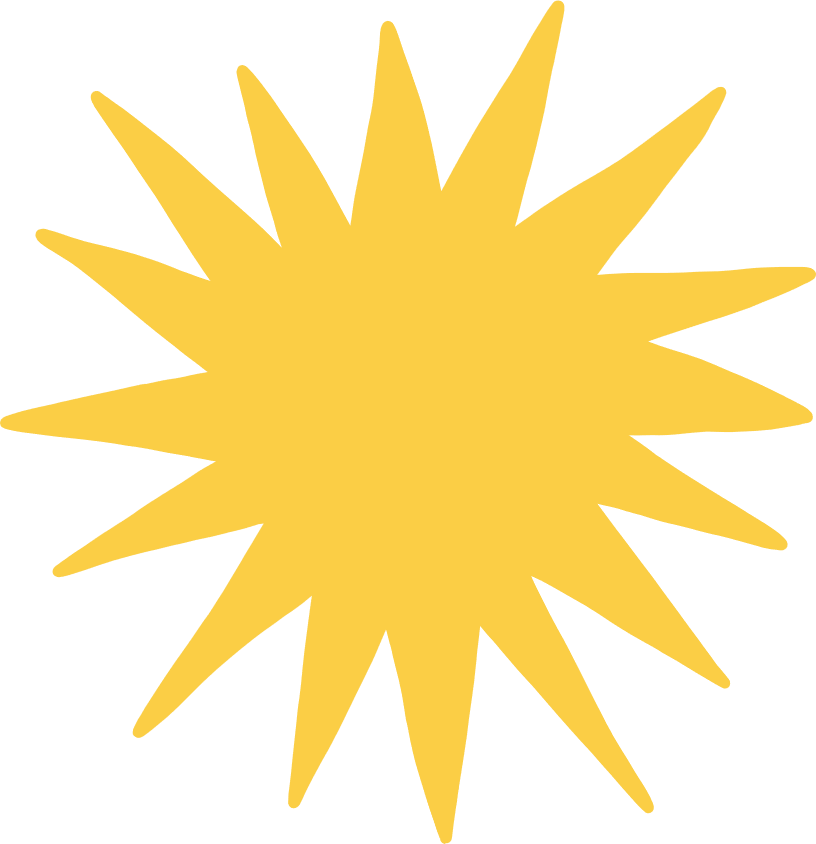 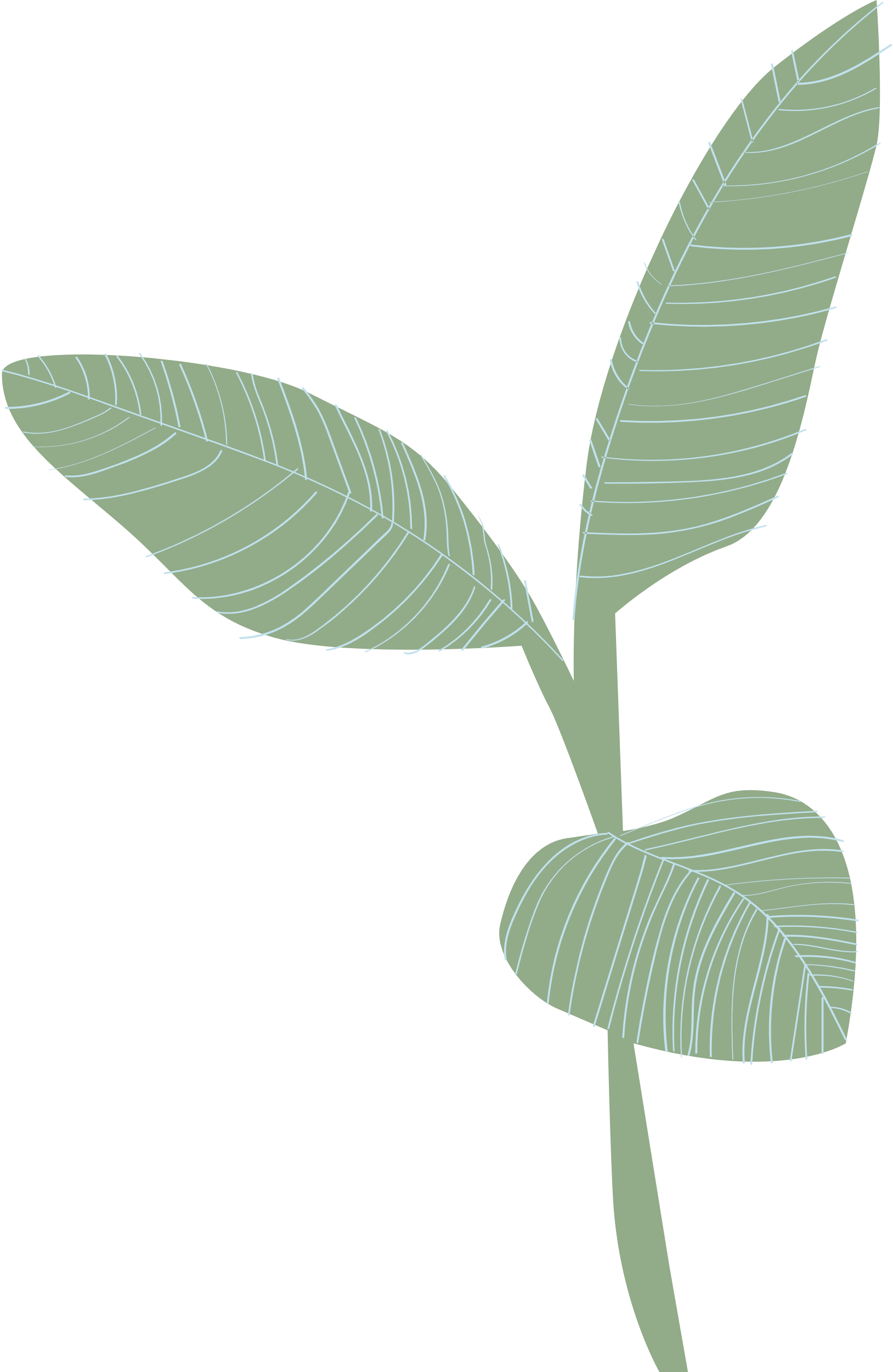 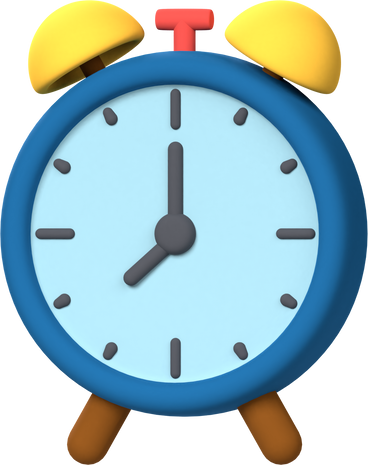 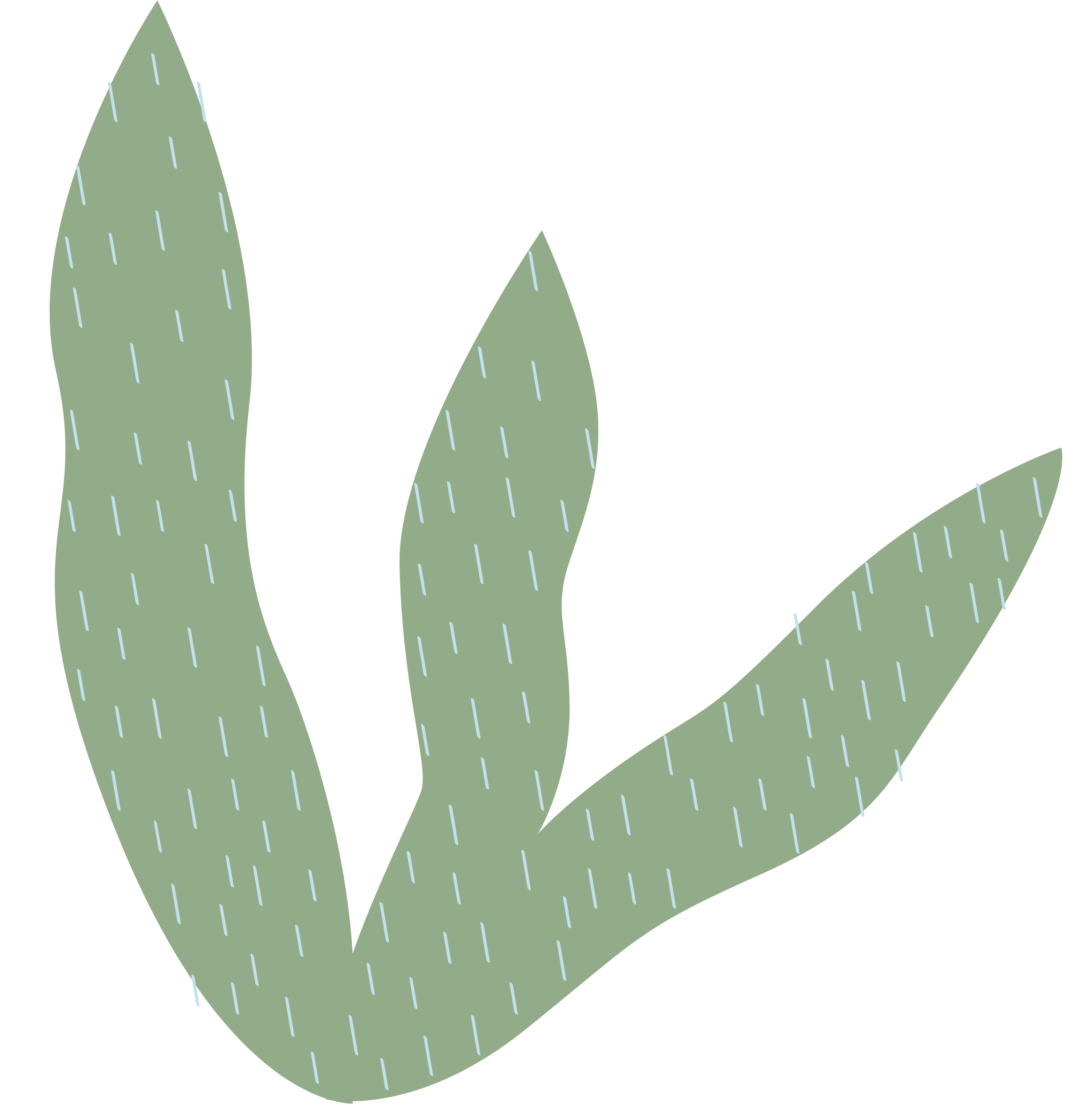 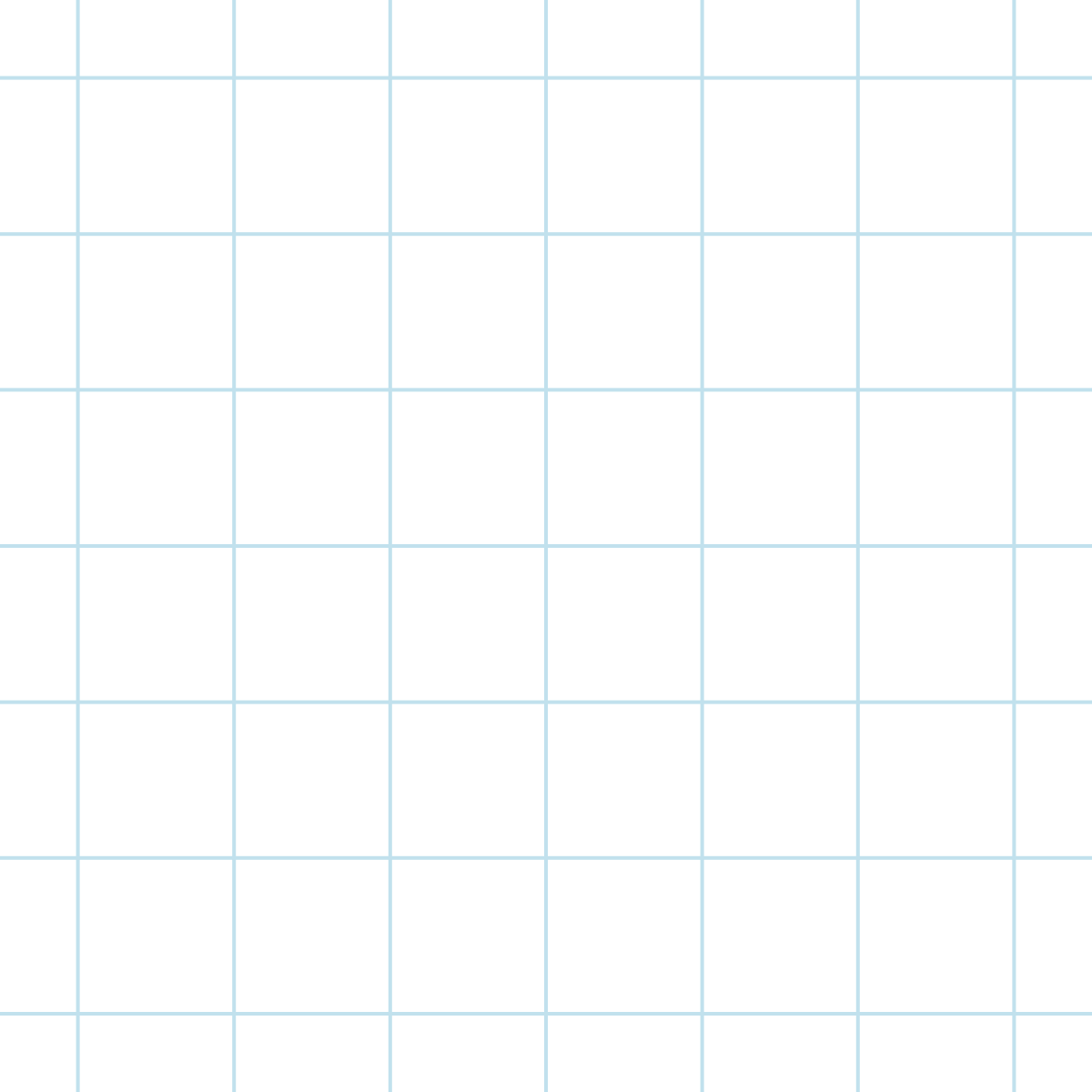 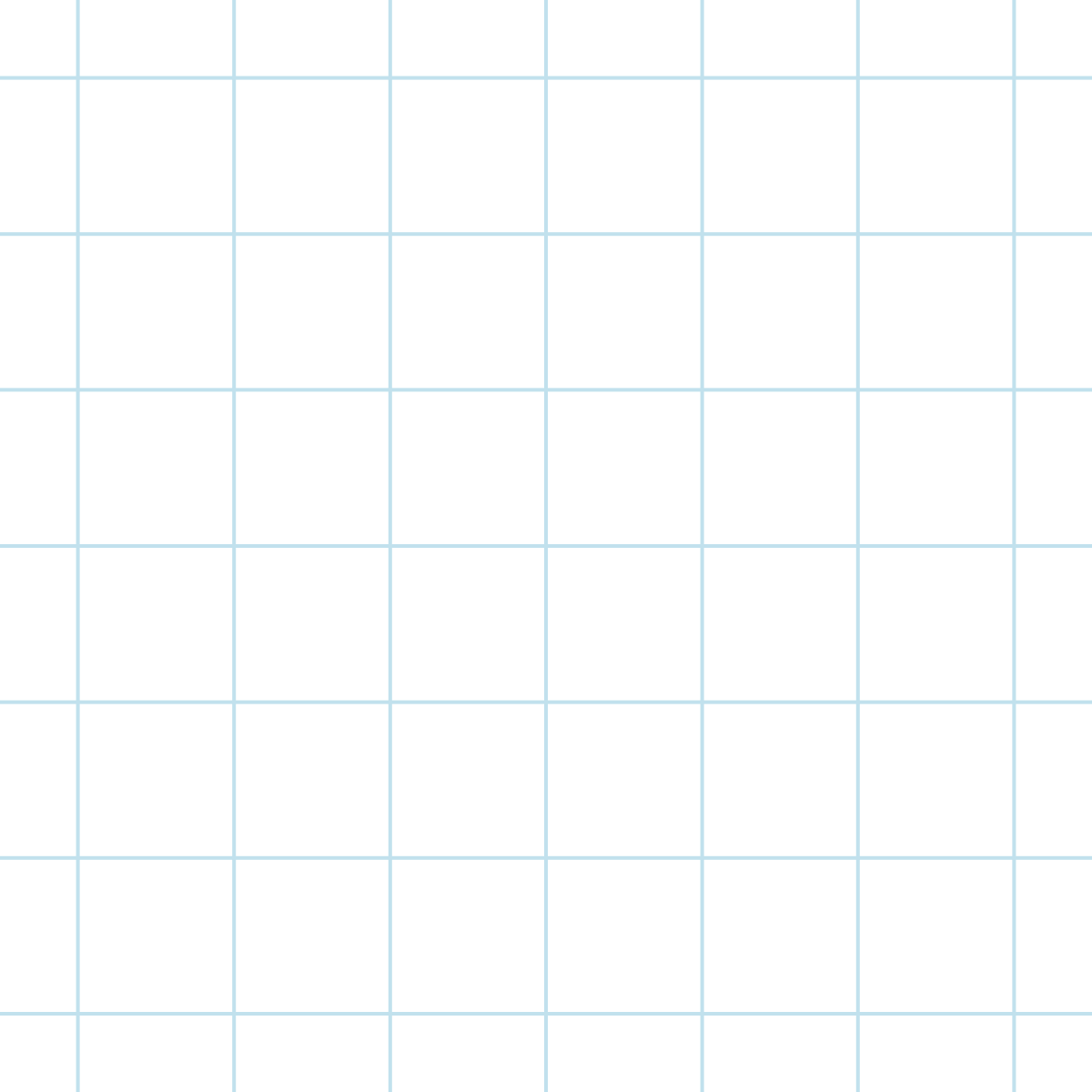 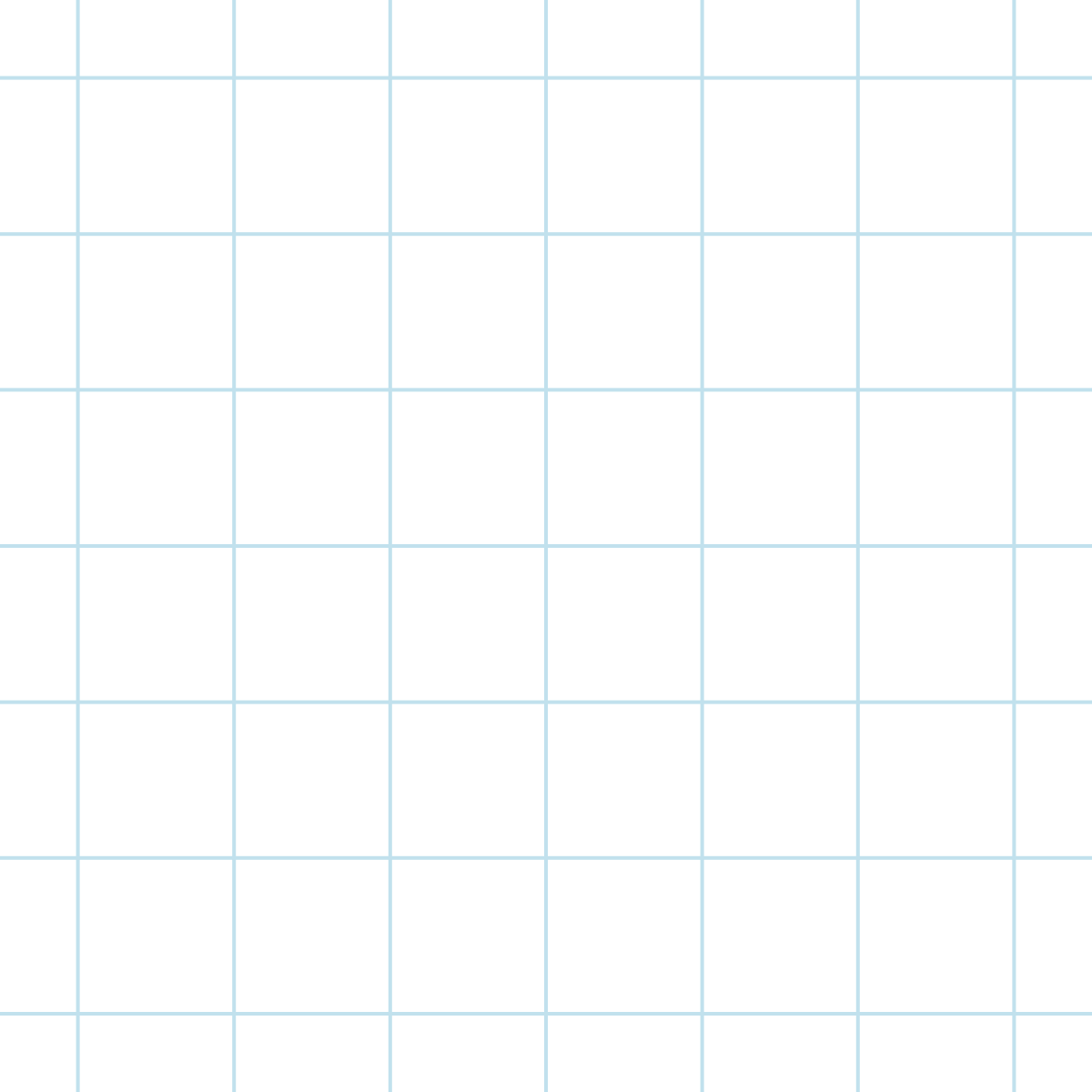 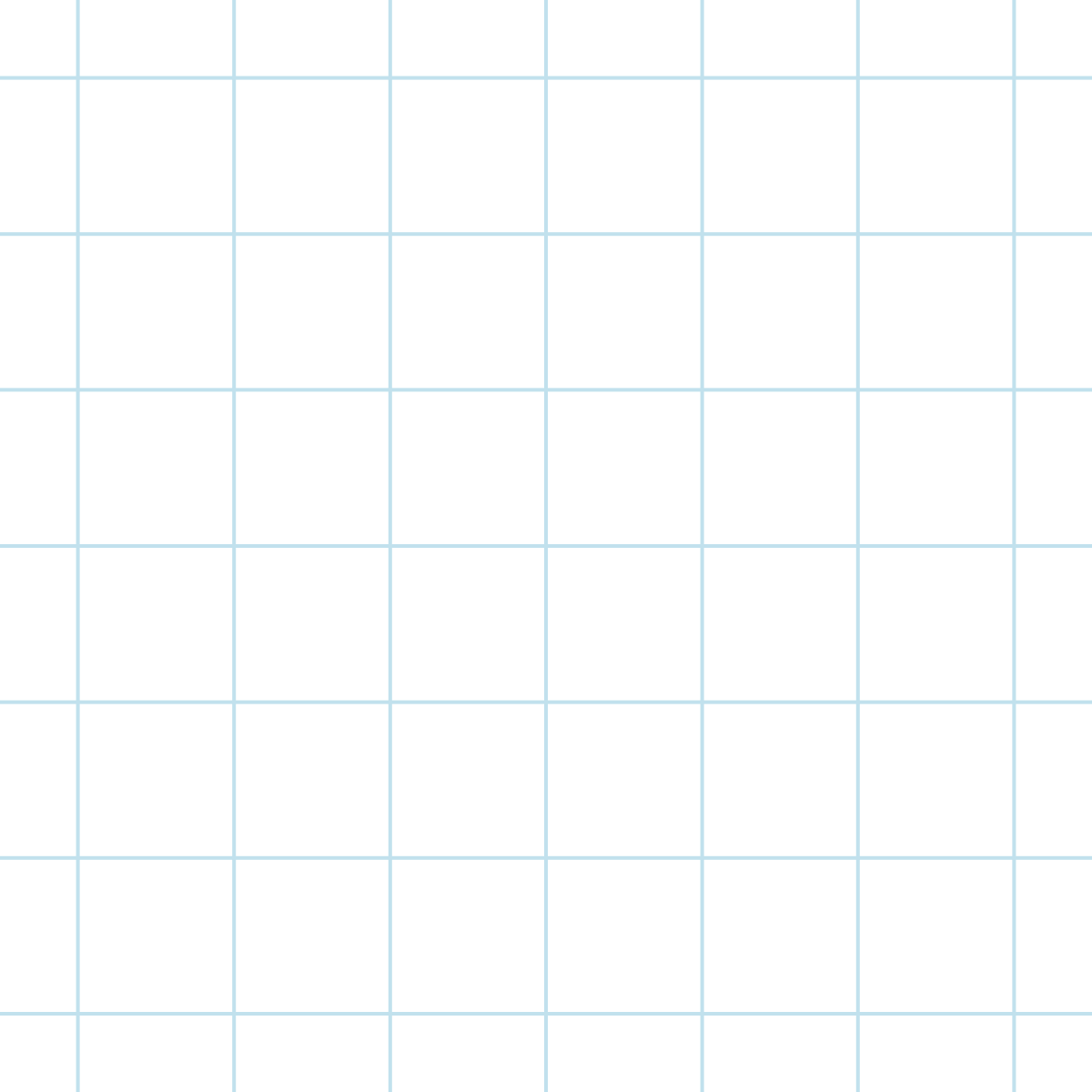 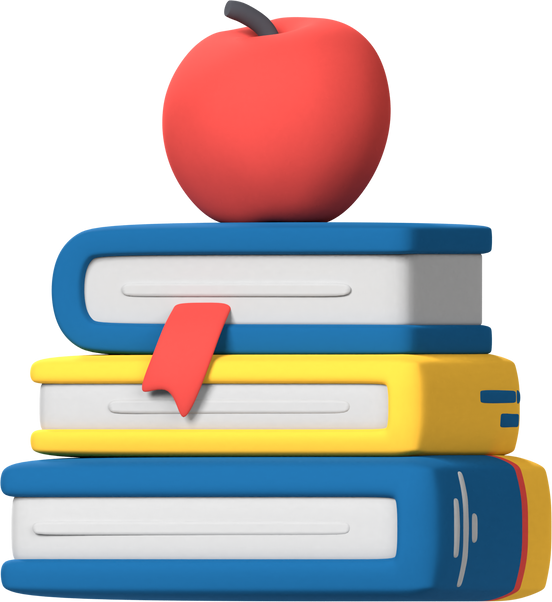 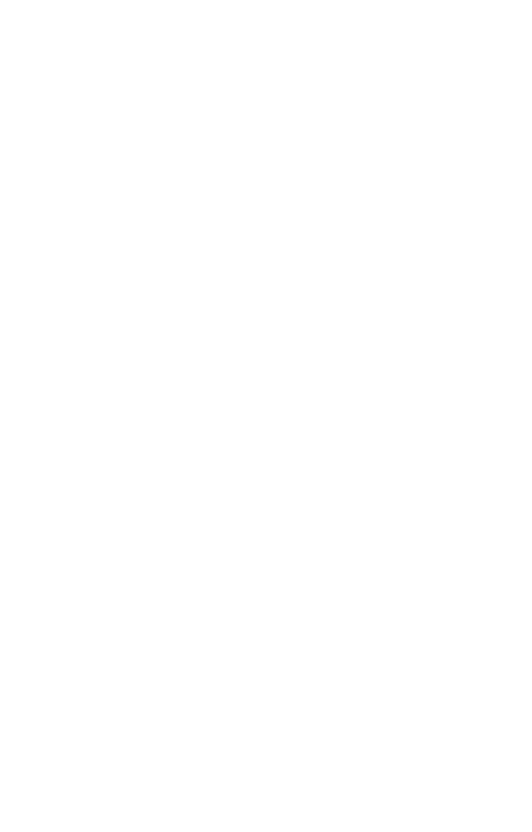 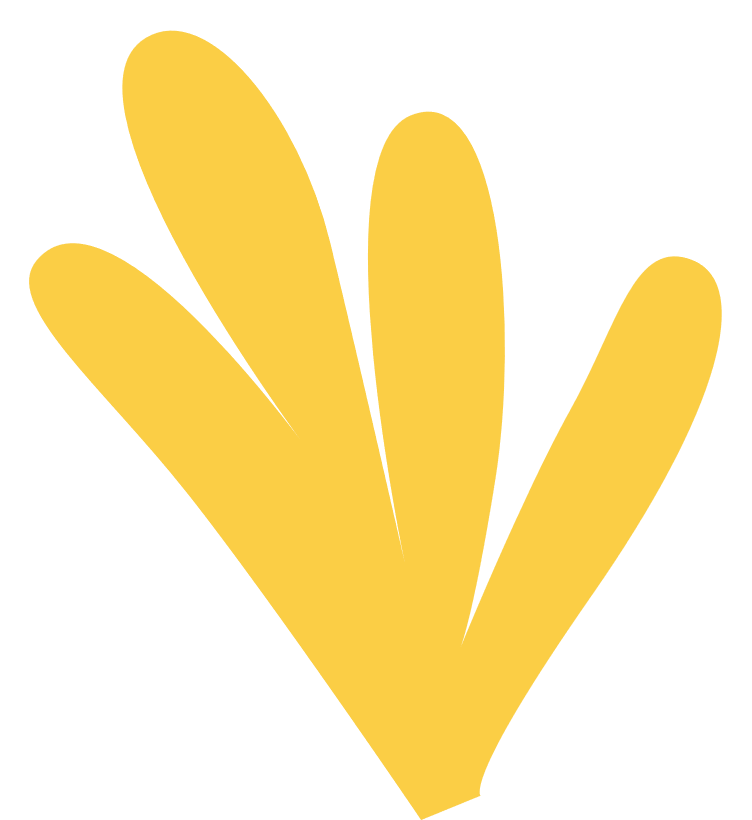 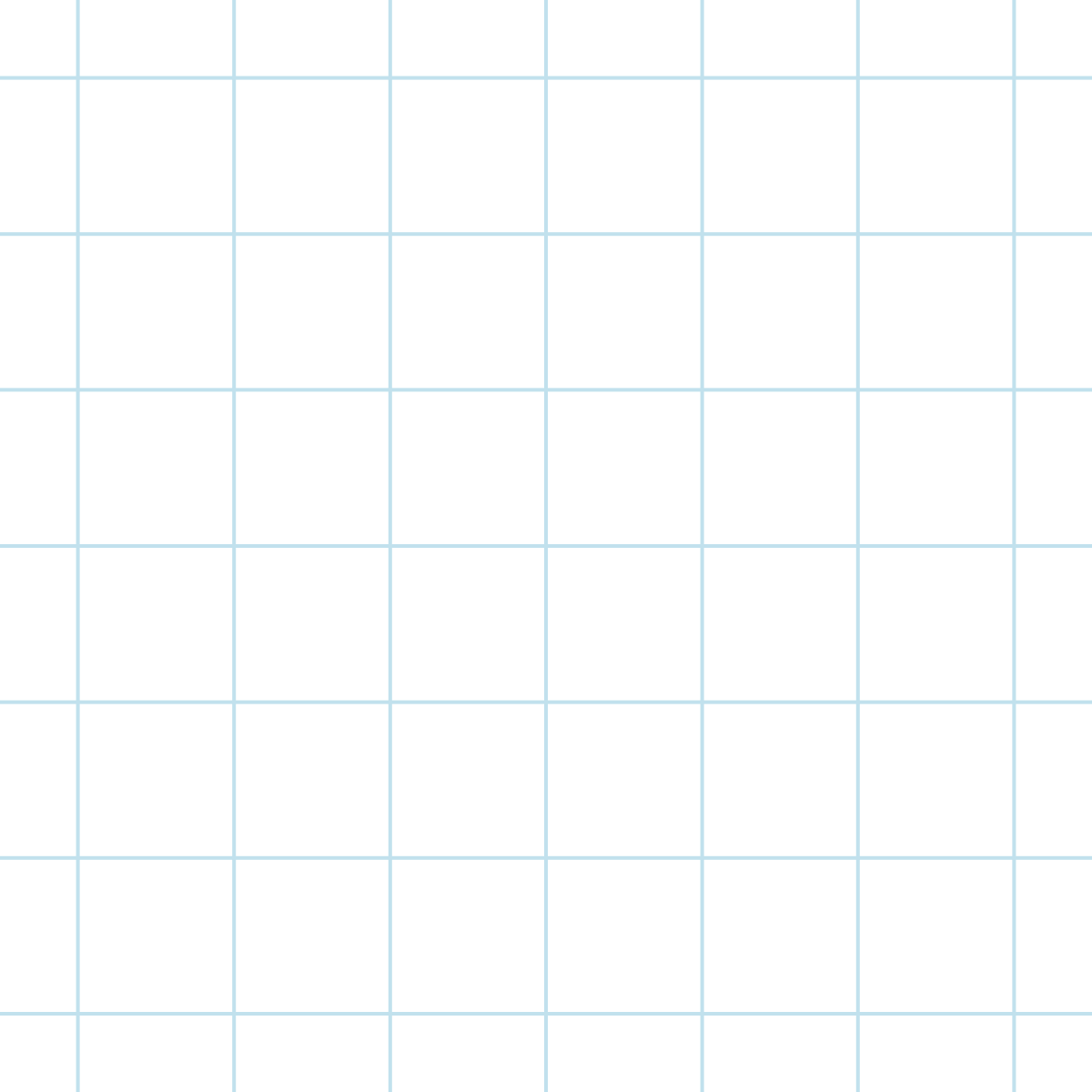 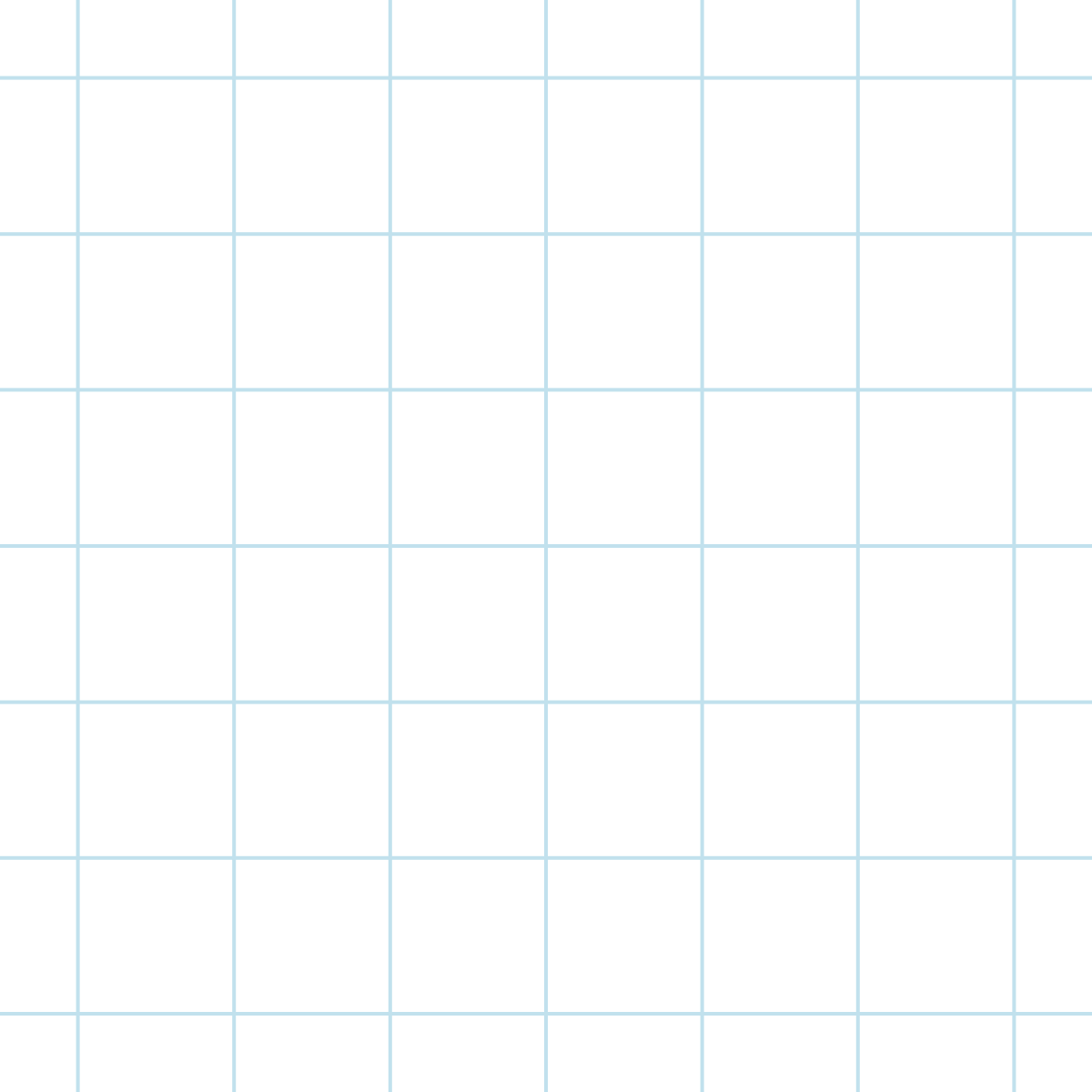 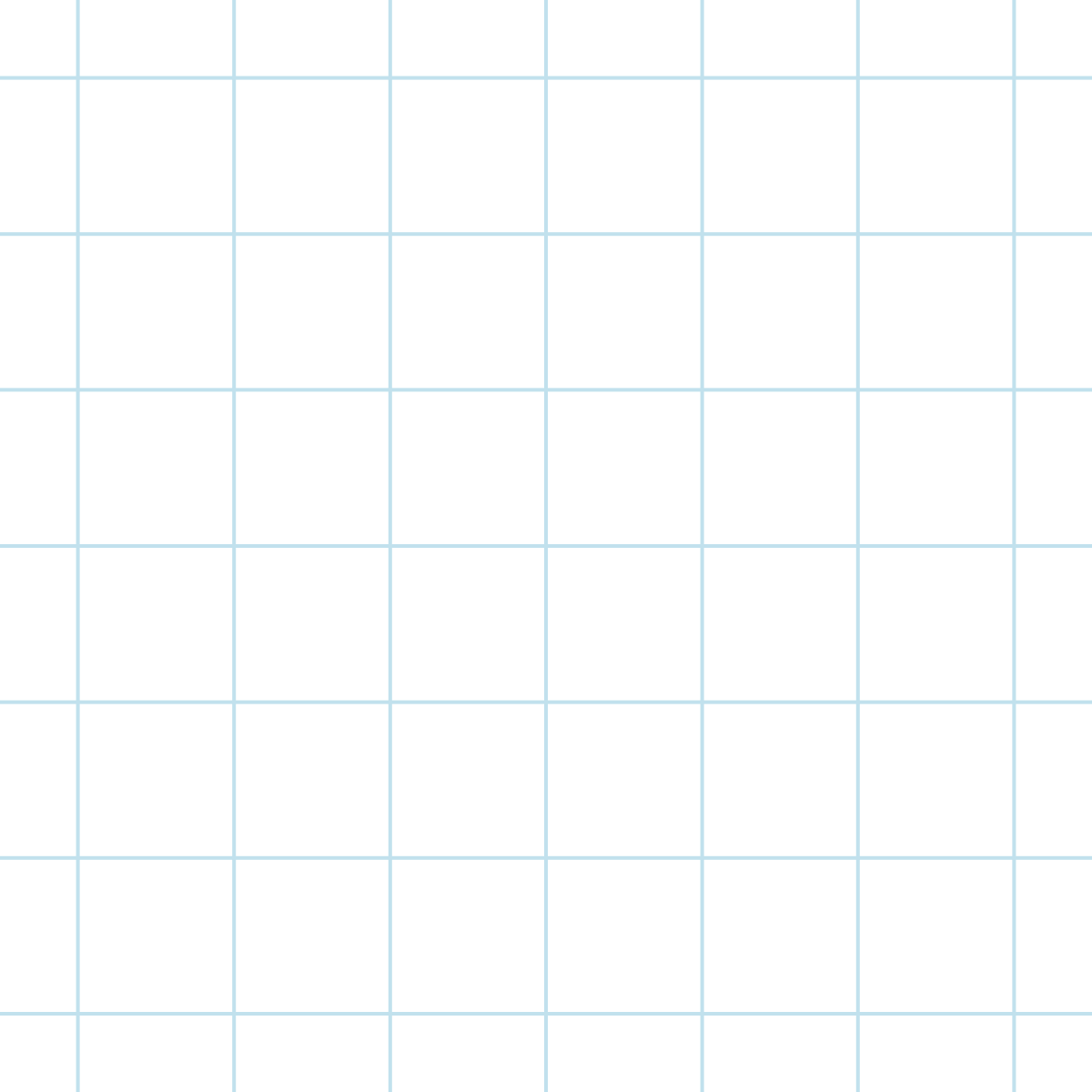 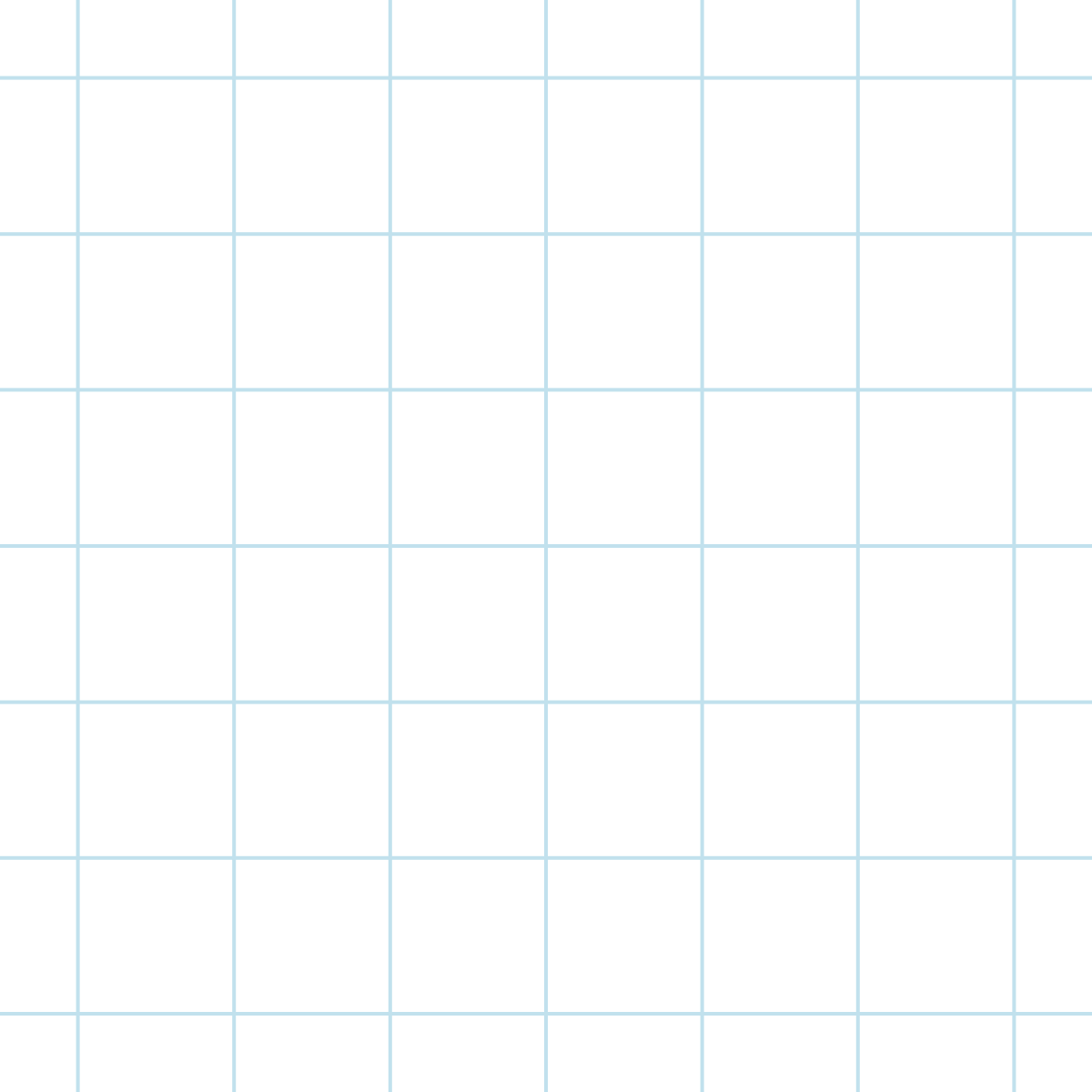 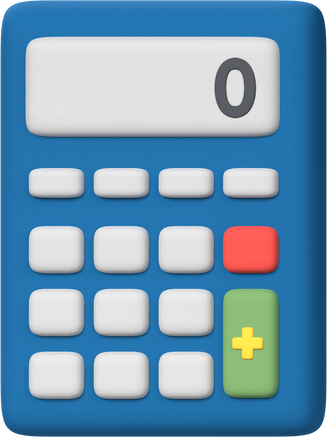 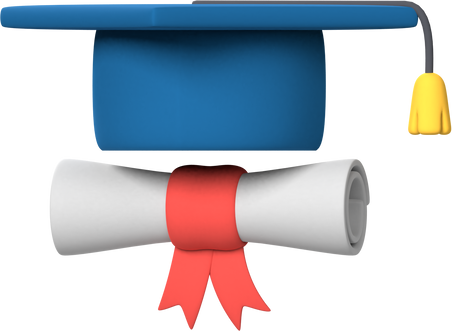 VẬN DỤNG
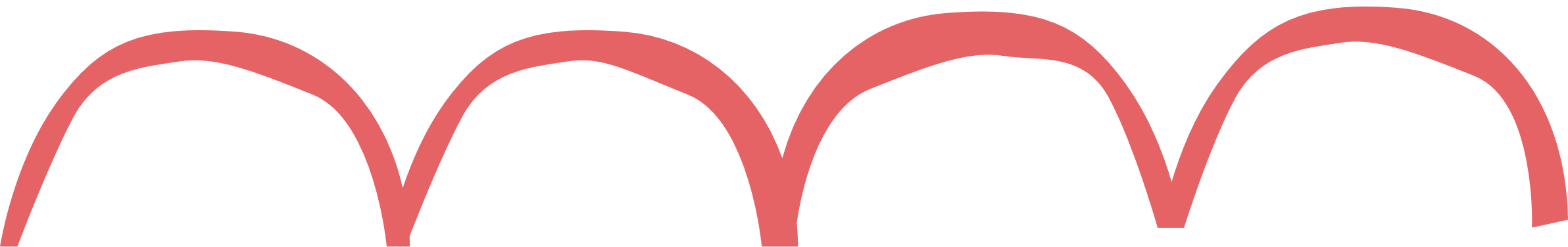 X
X
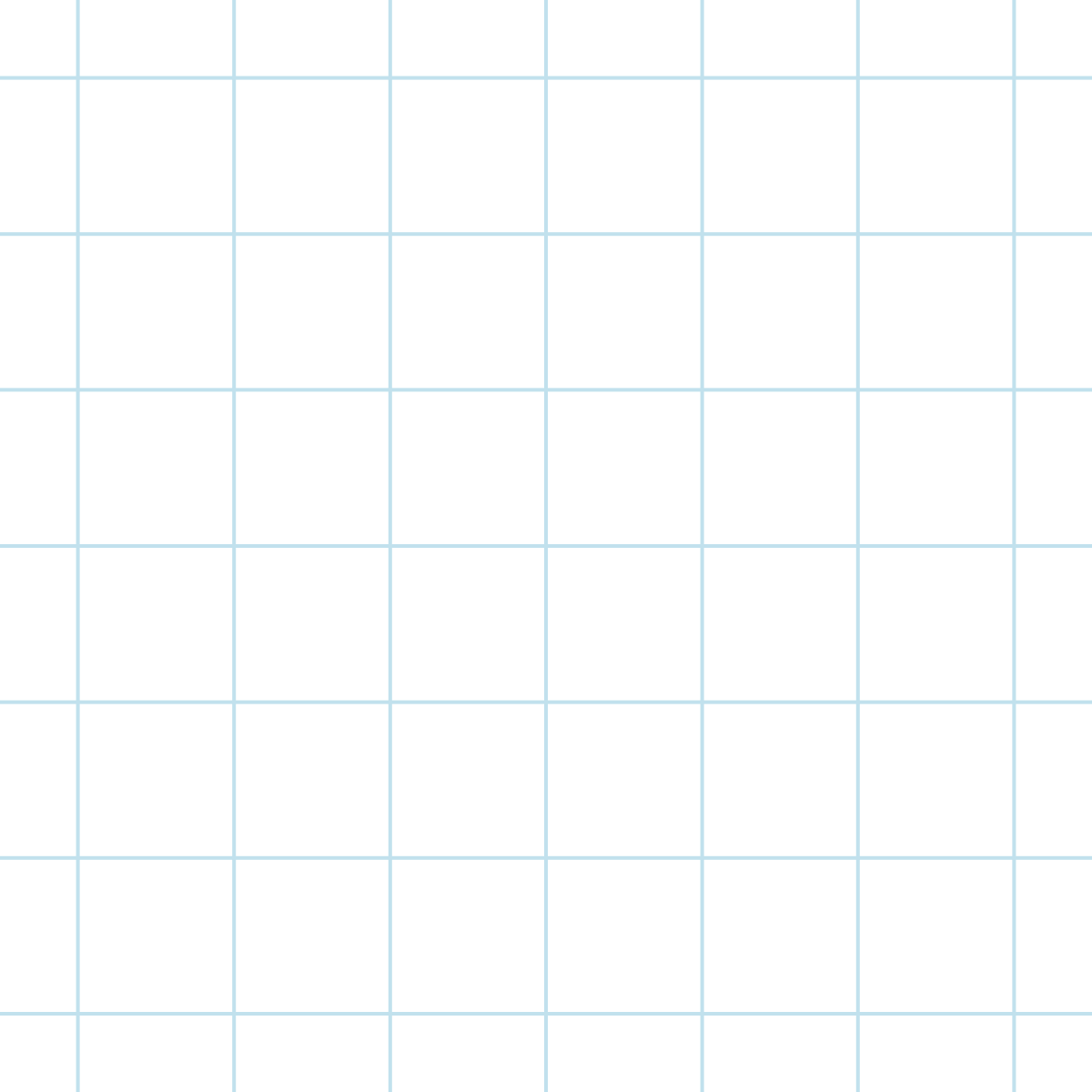 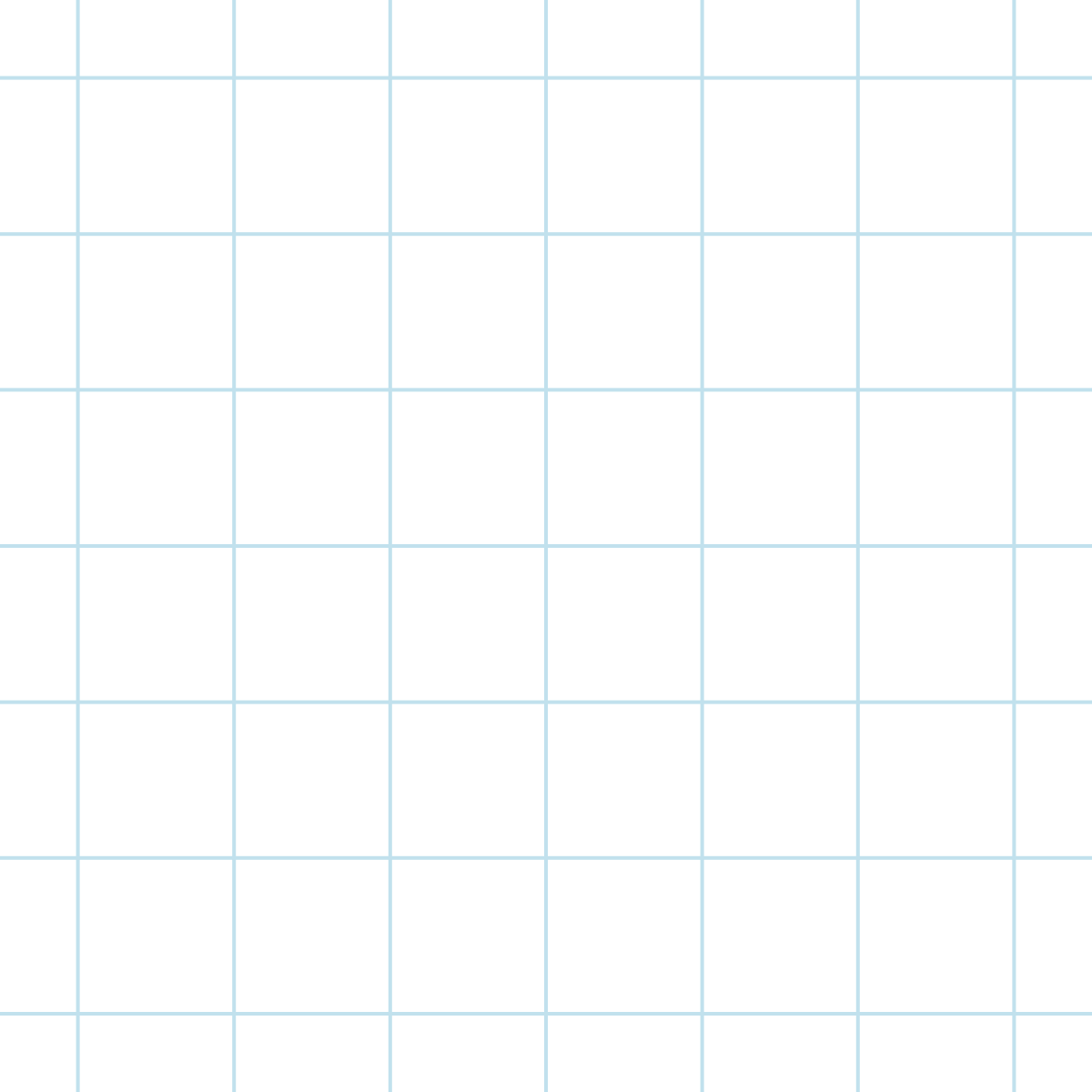 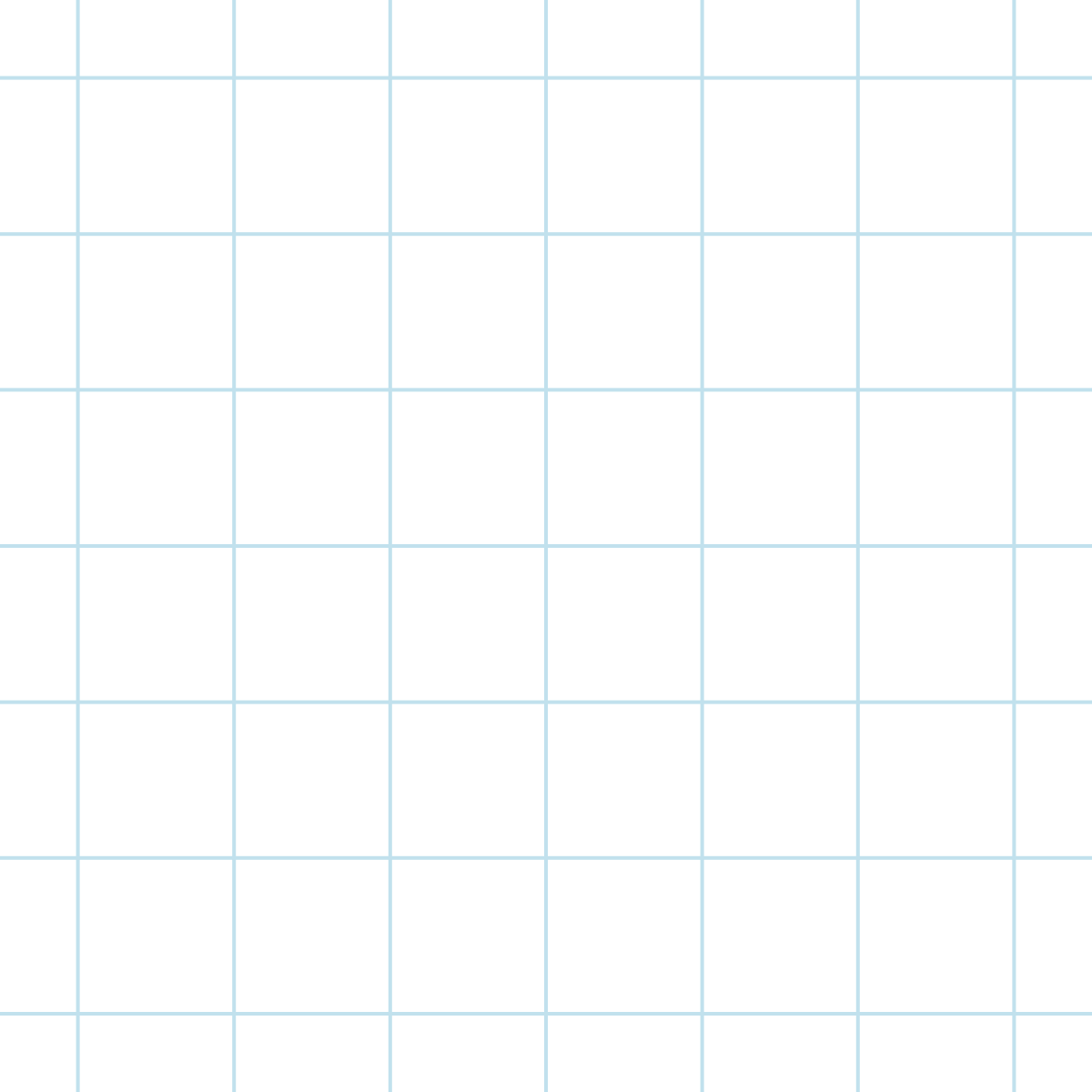 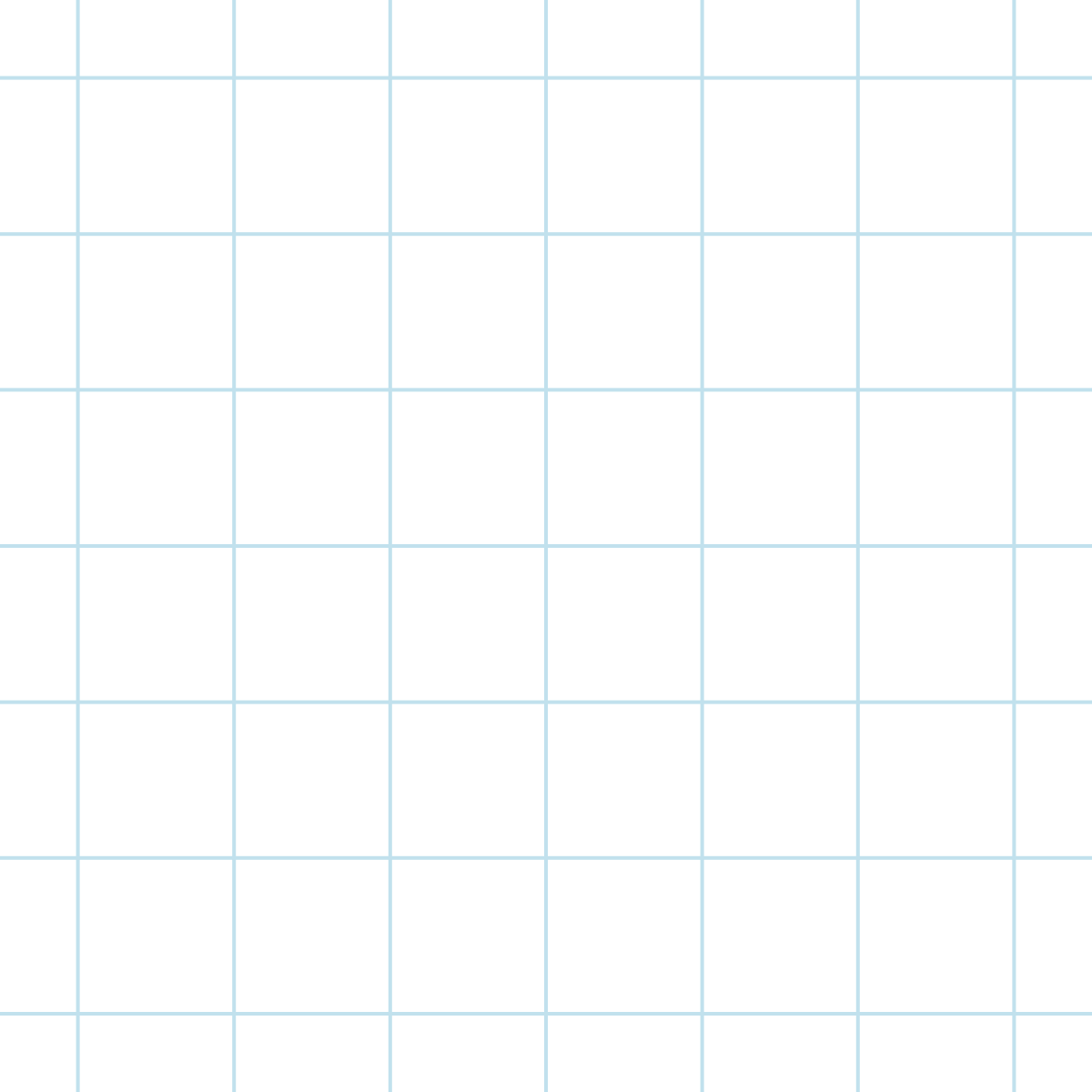 X
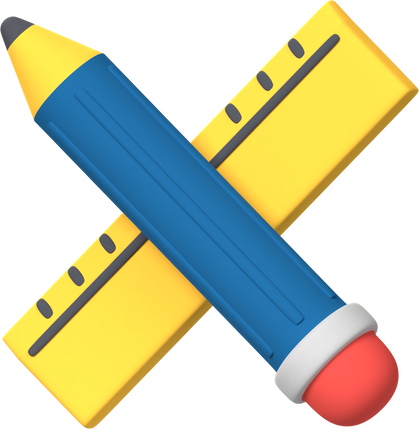 X
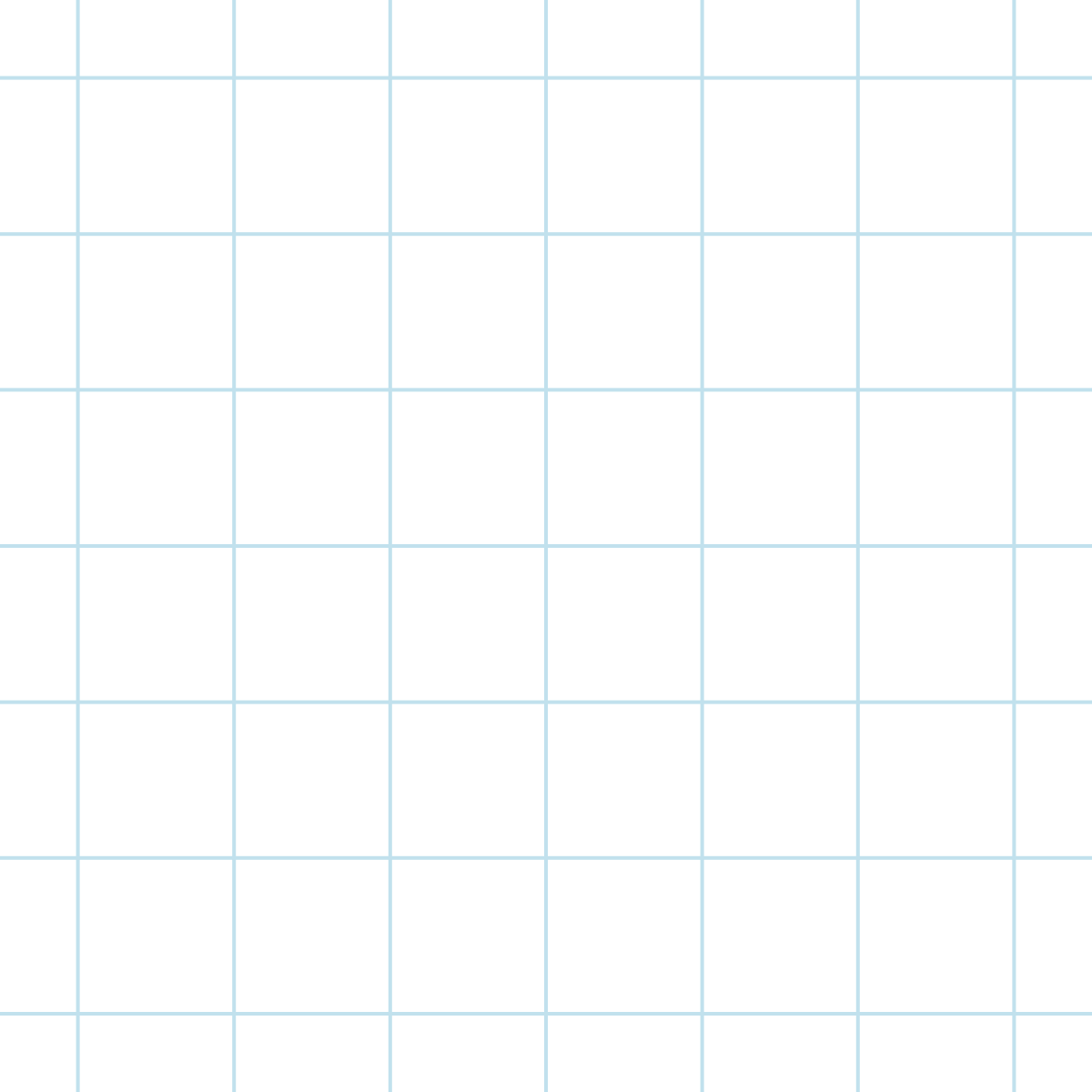 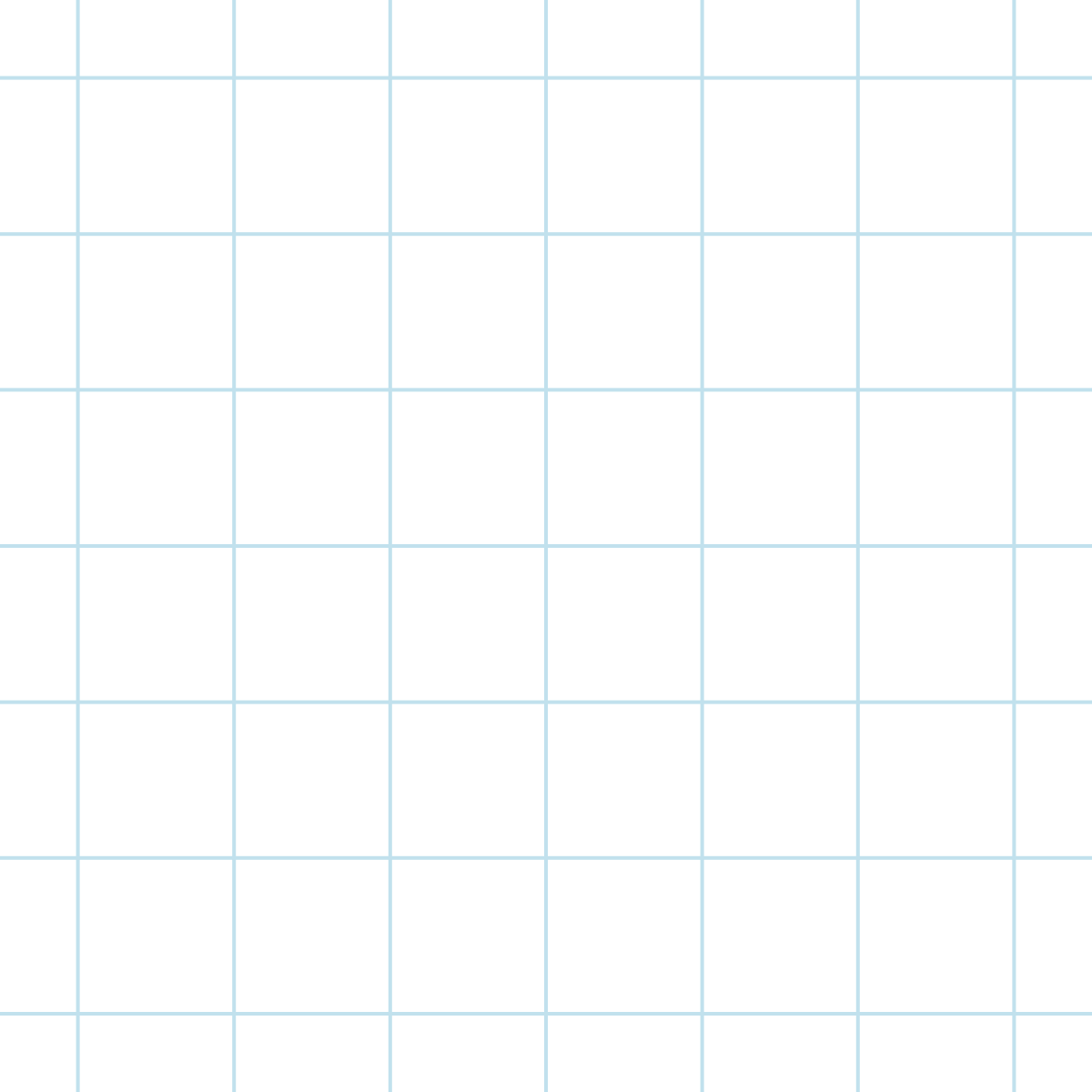 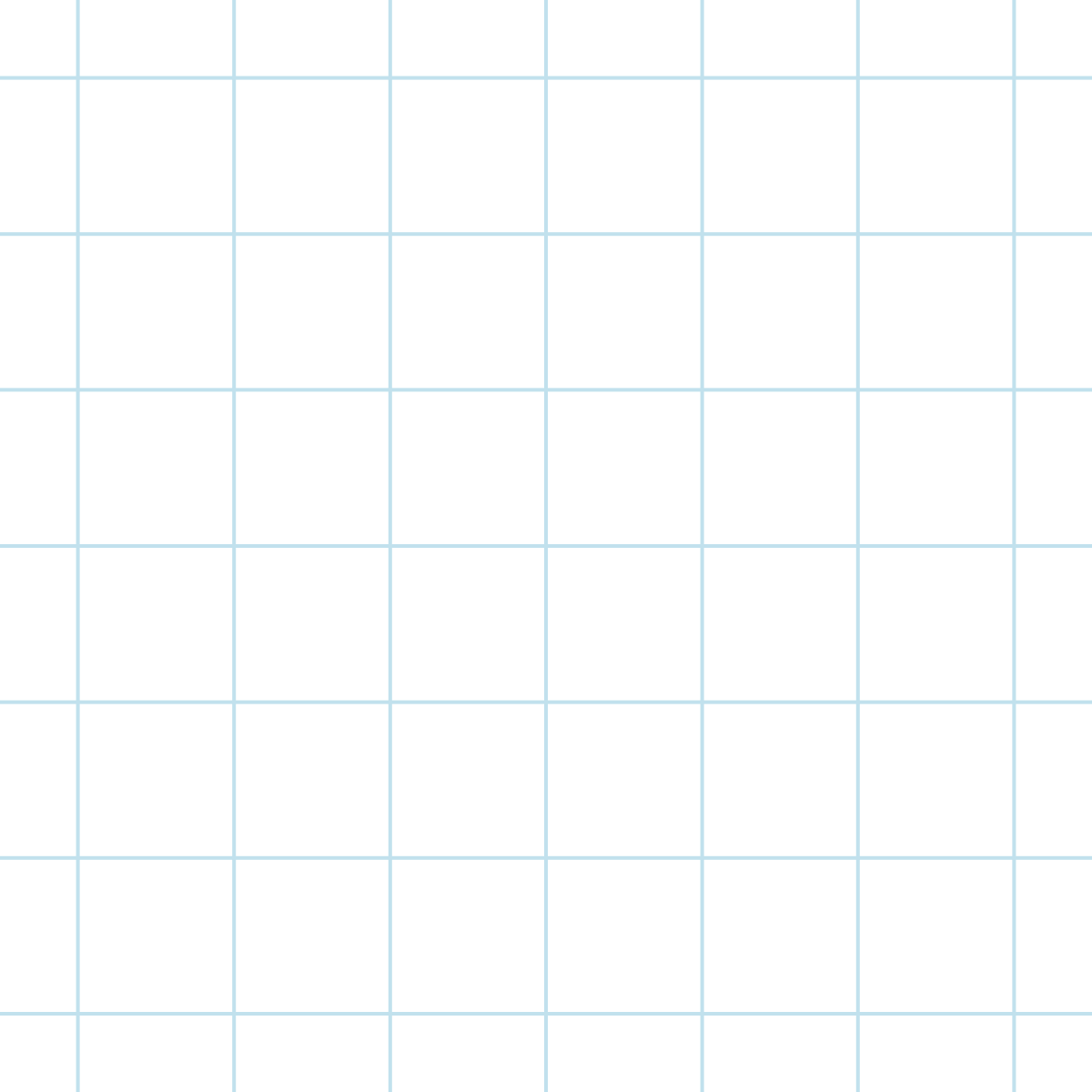 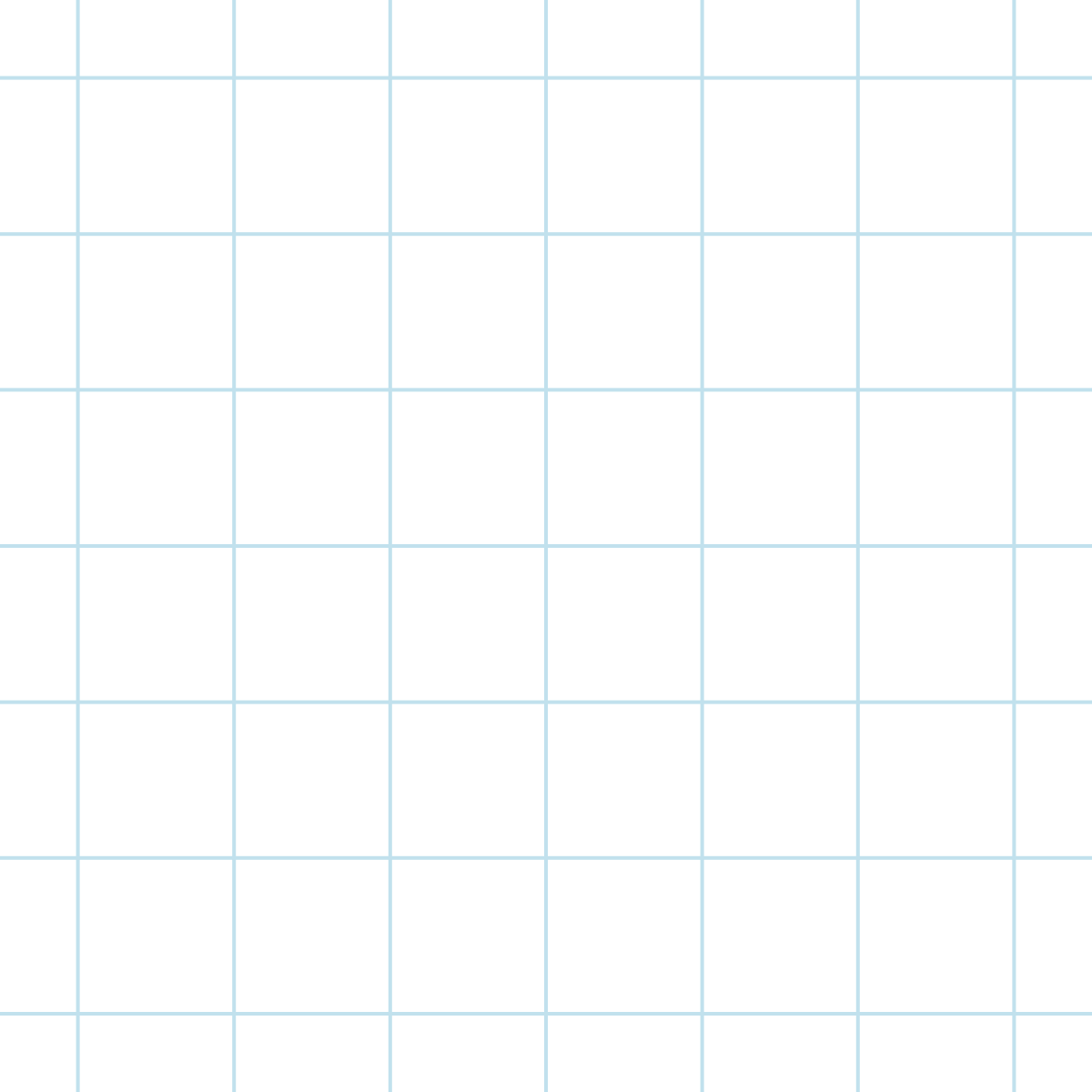 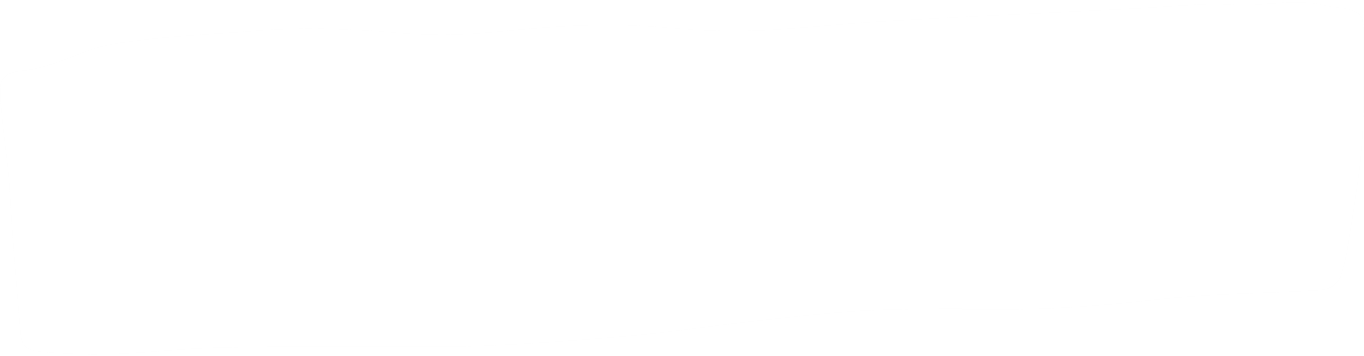 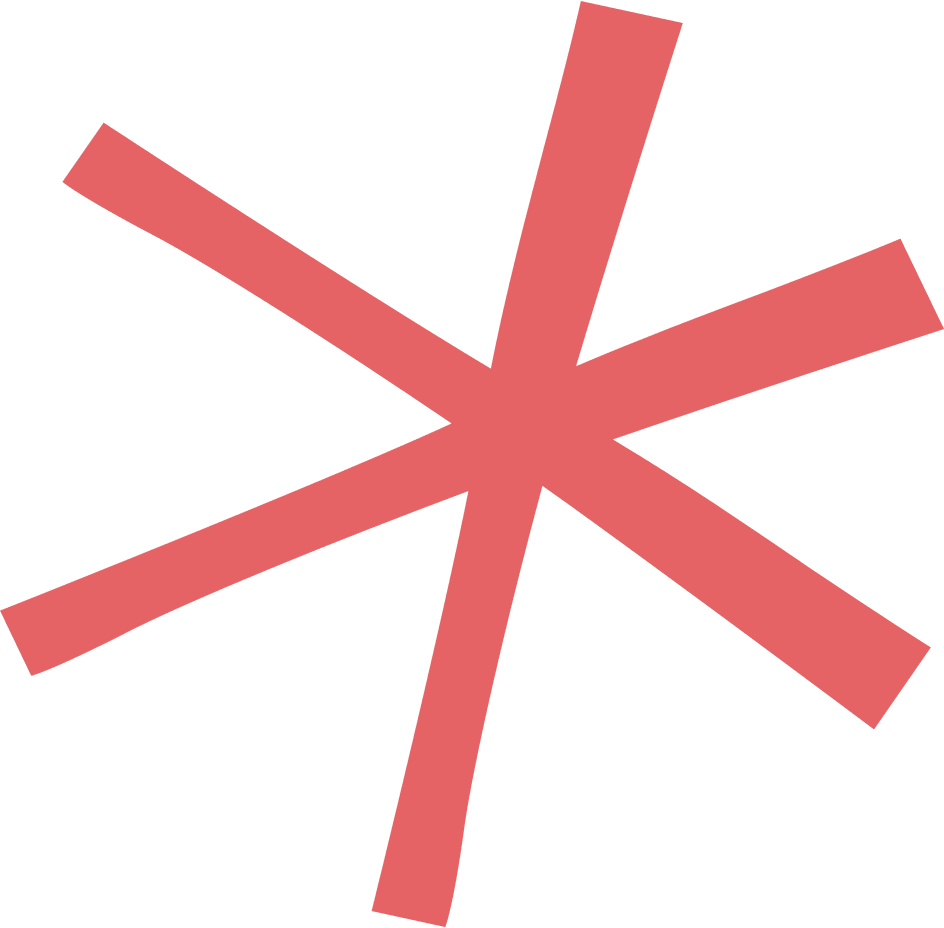 Câu 2. Trong mỗi hình vẽ trên lới ô vuông dưới đây, hãy chỉ ra một cặp hai tam giác bằng nhau.
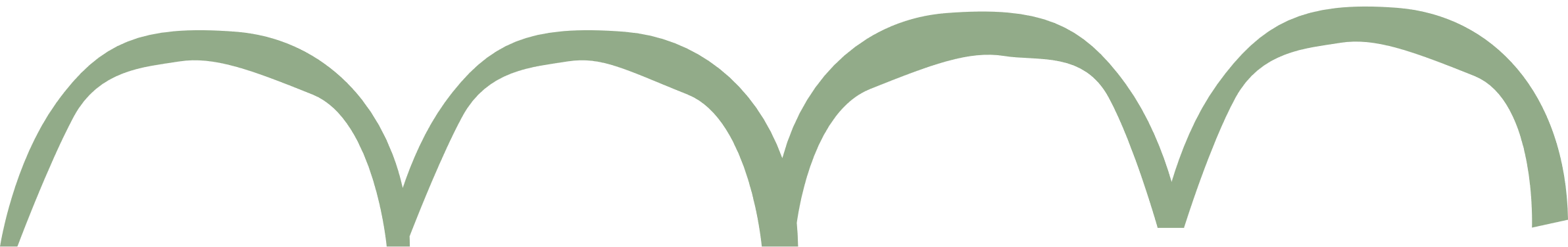 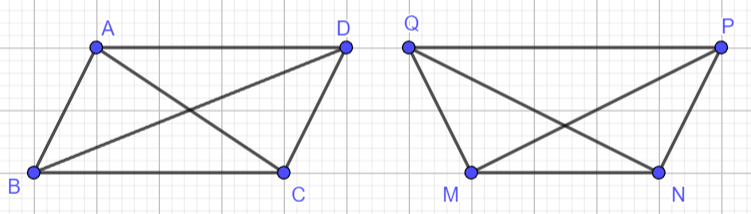 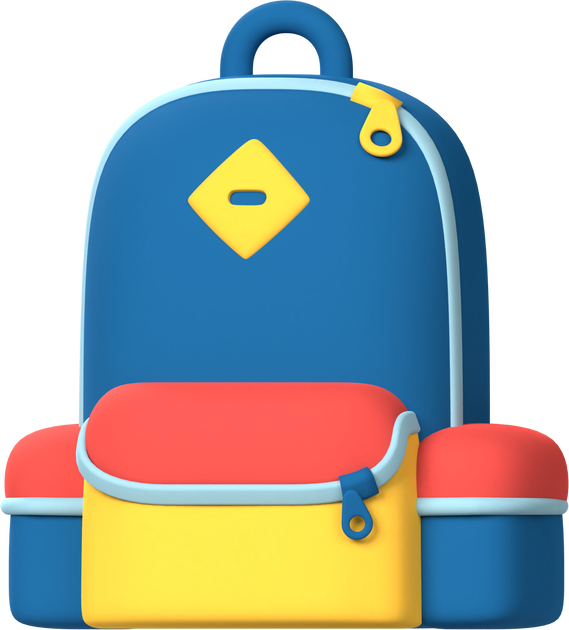 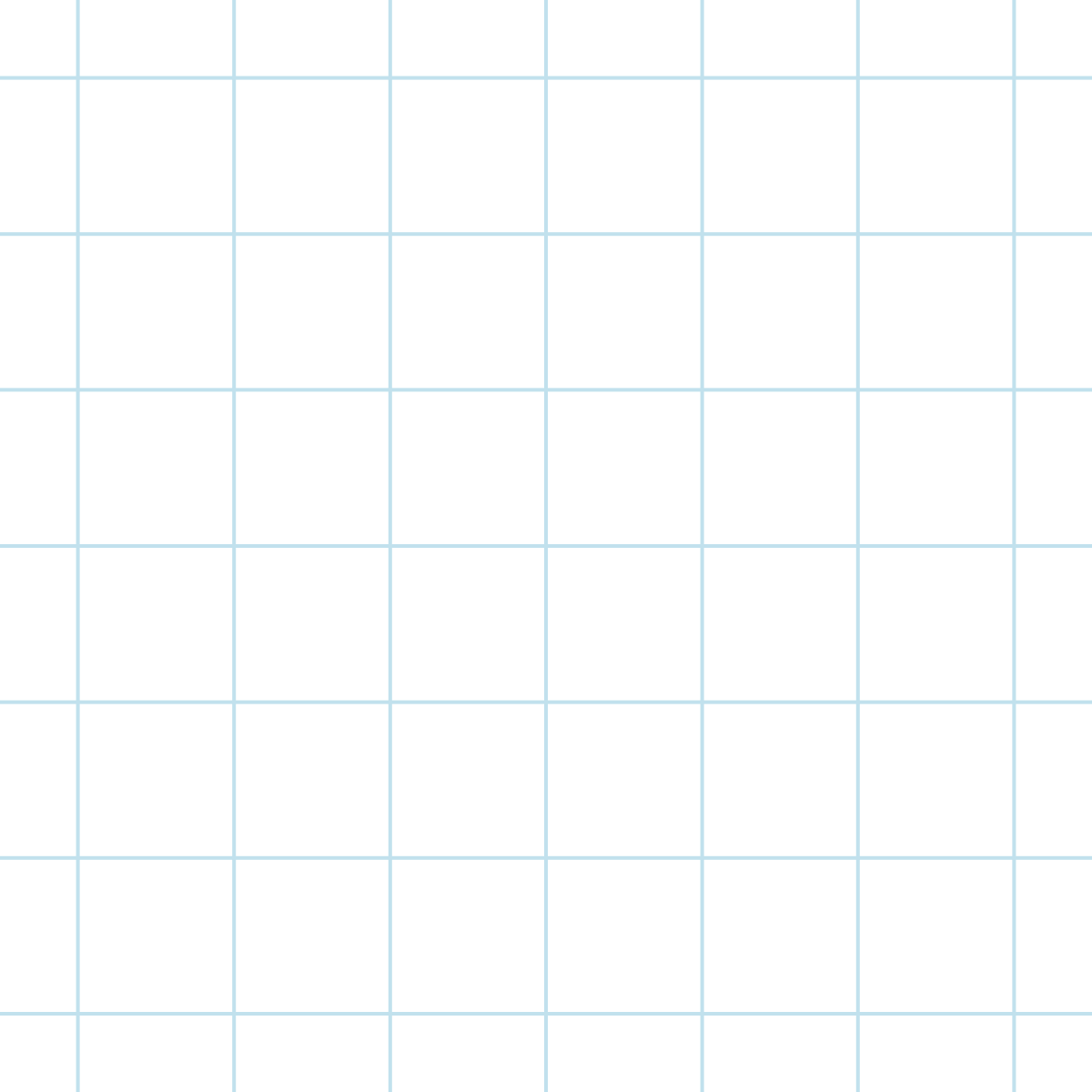 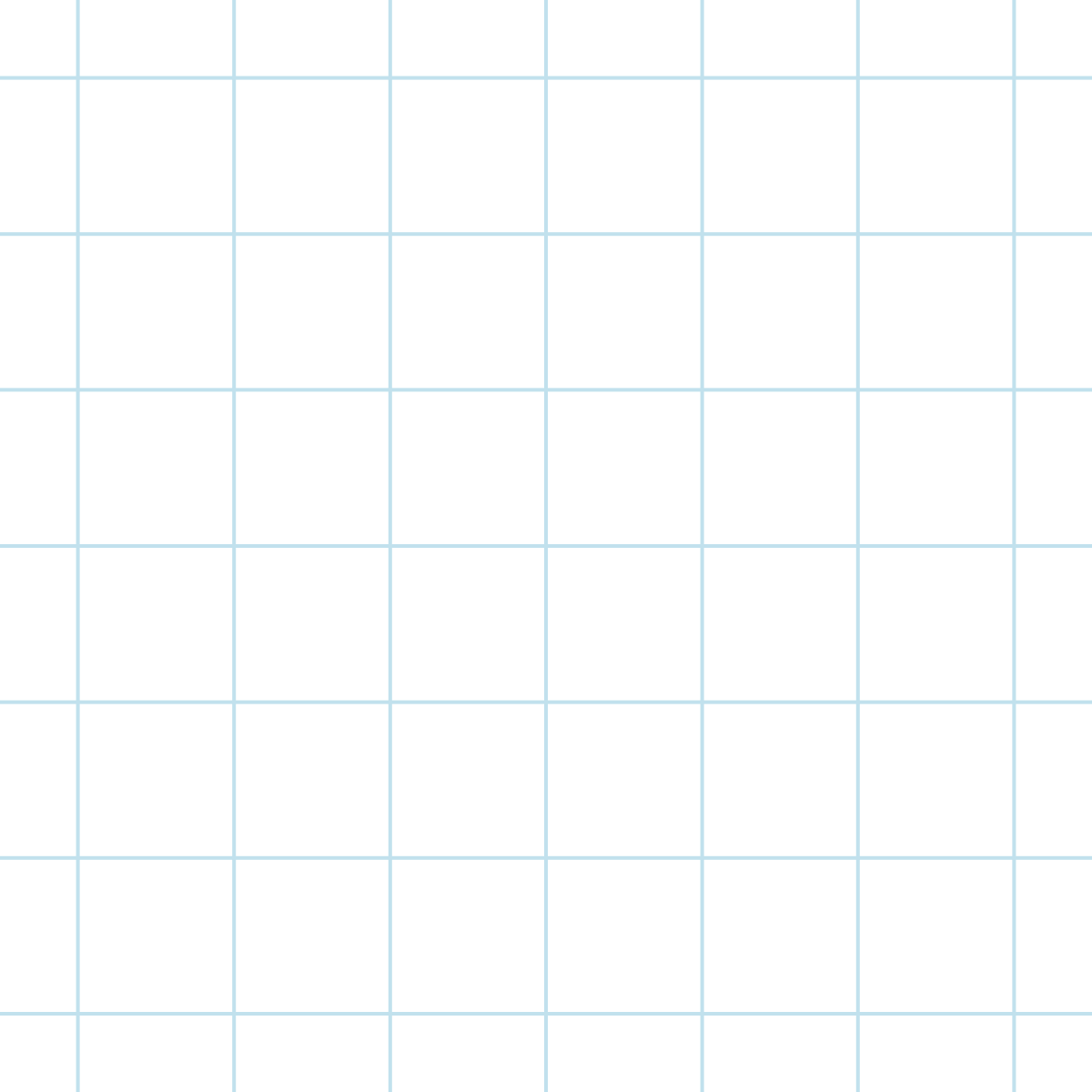 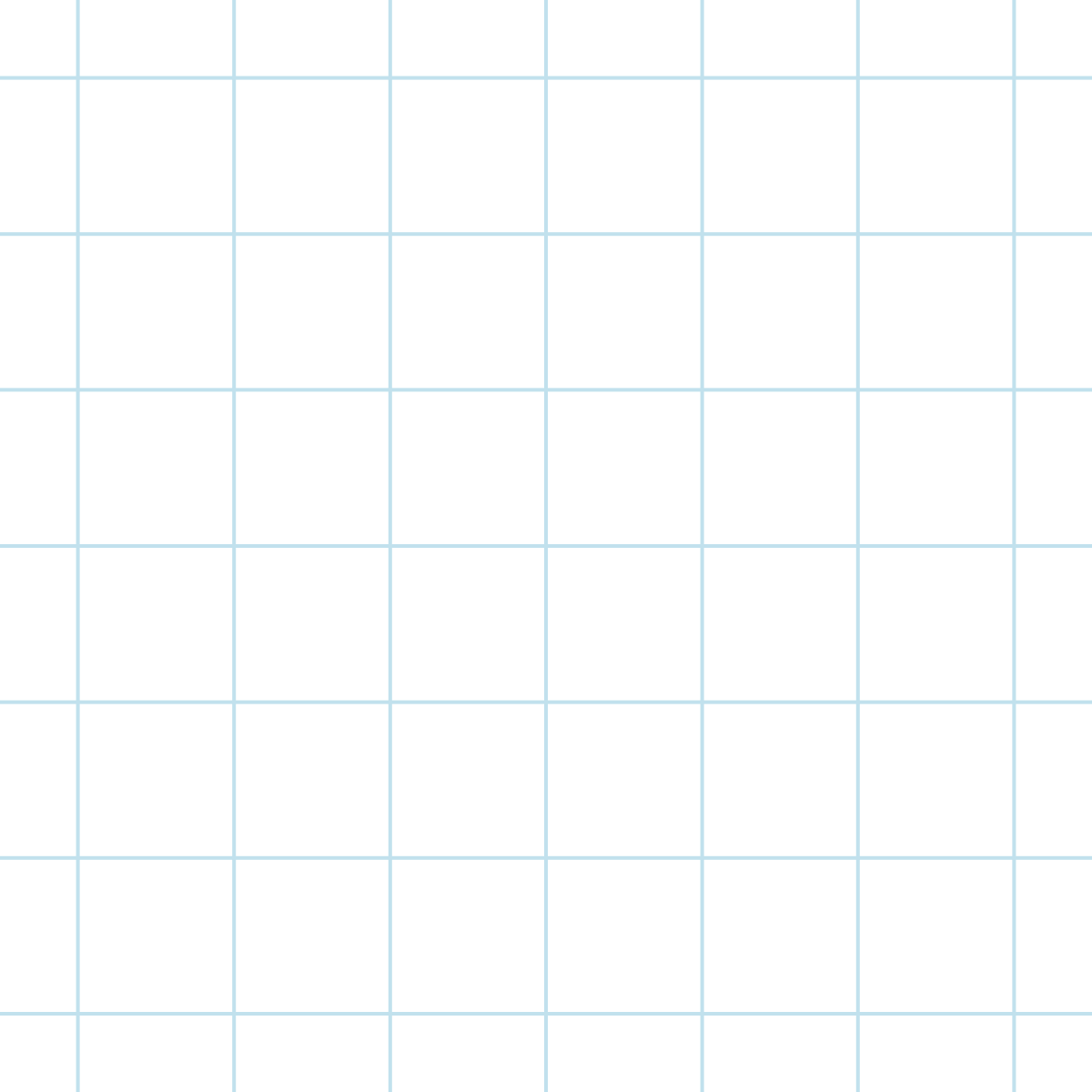 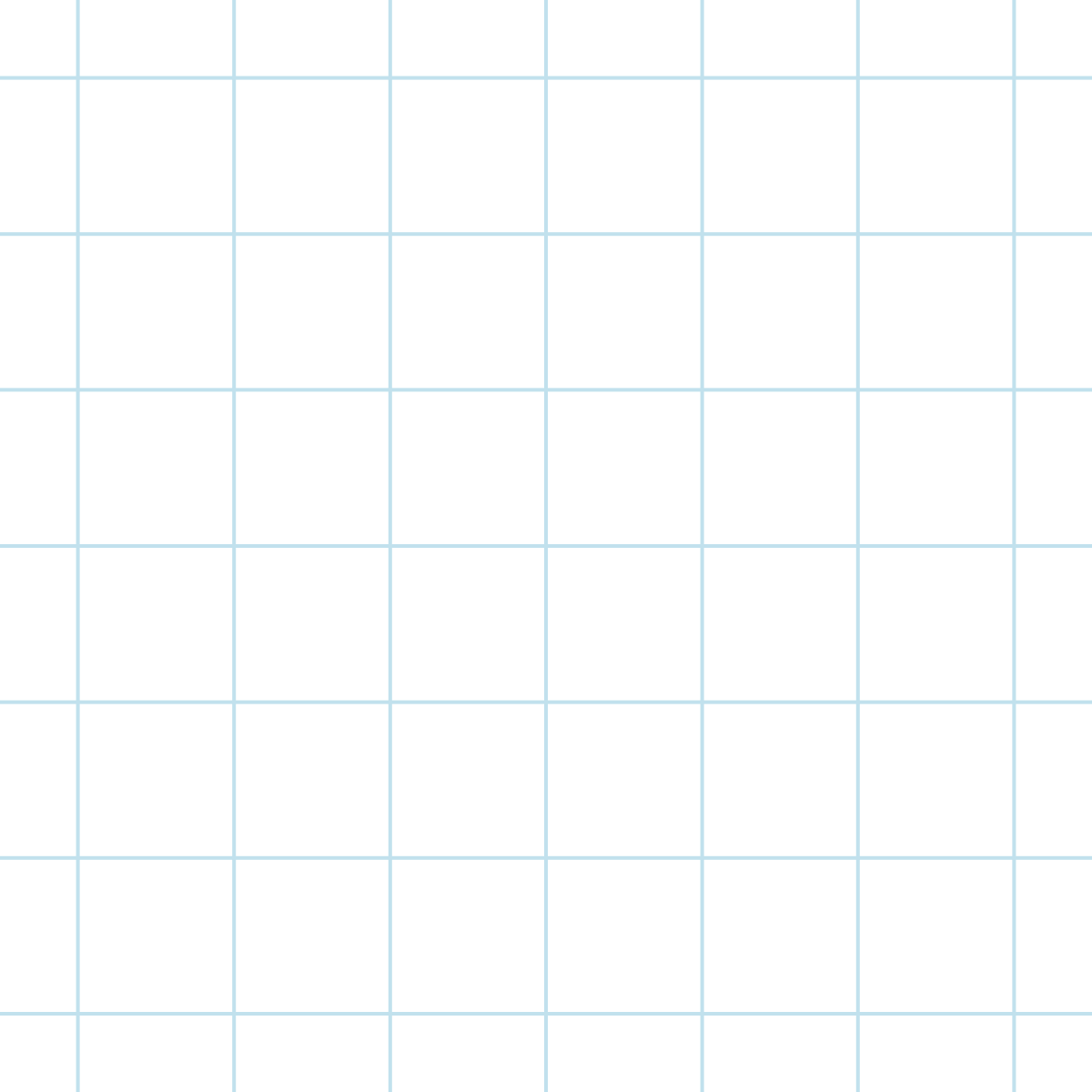 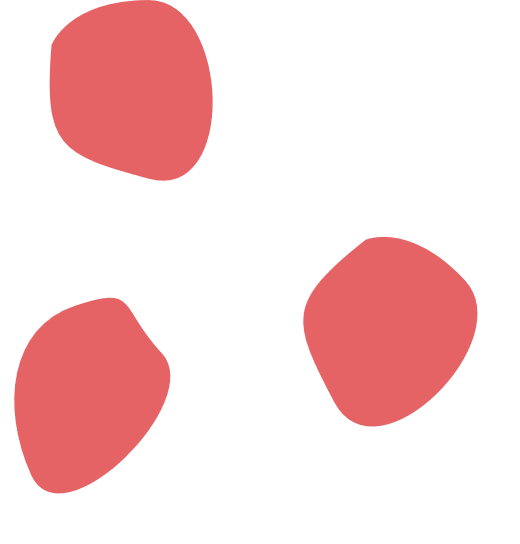 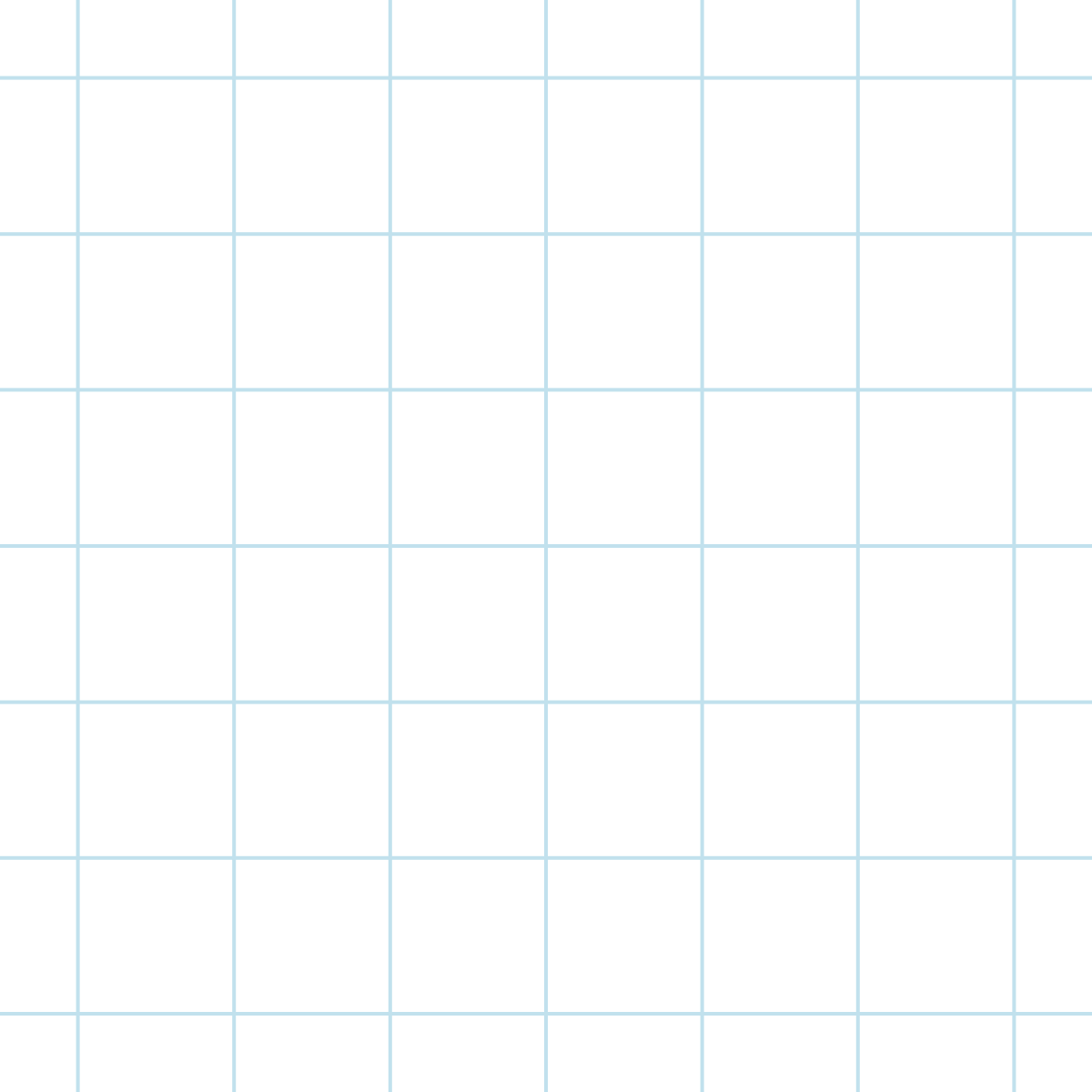 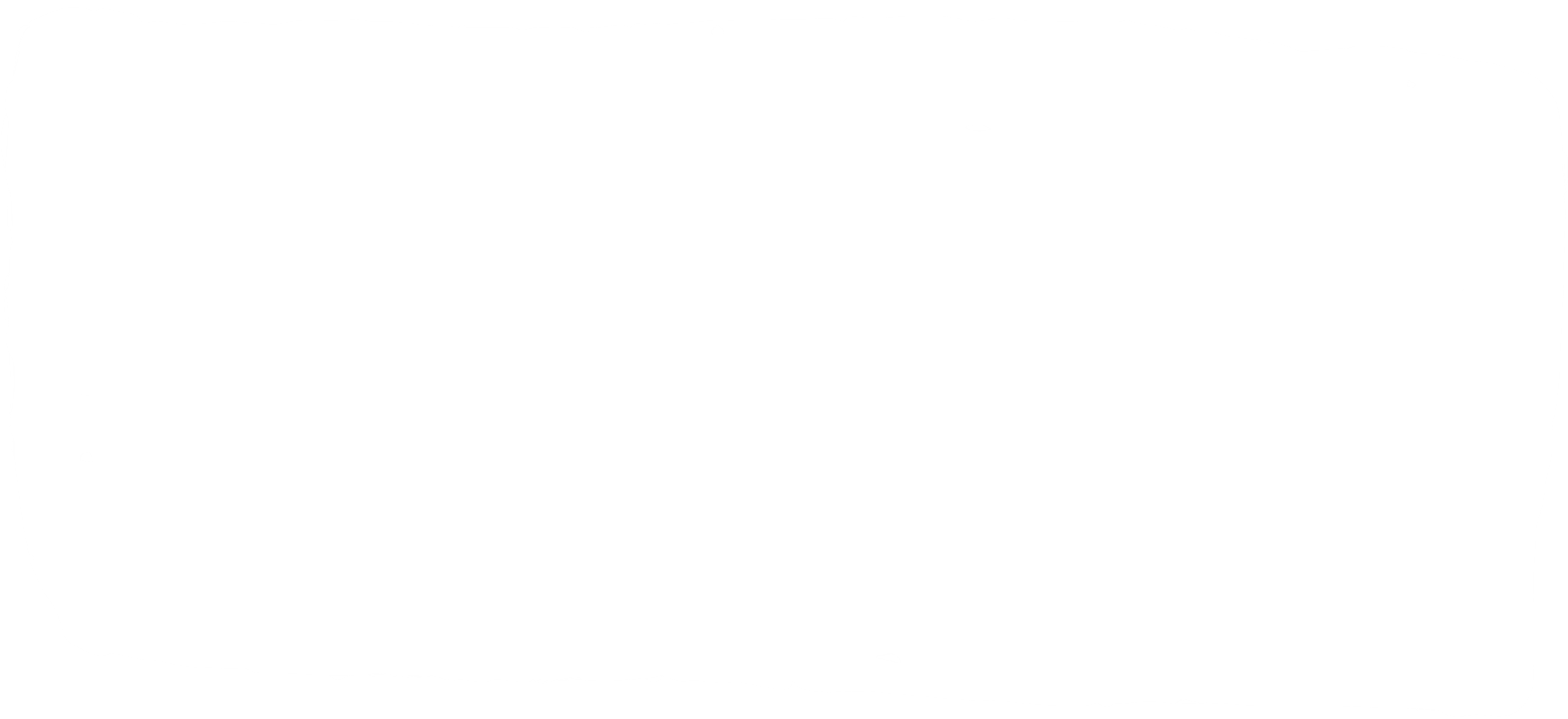 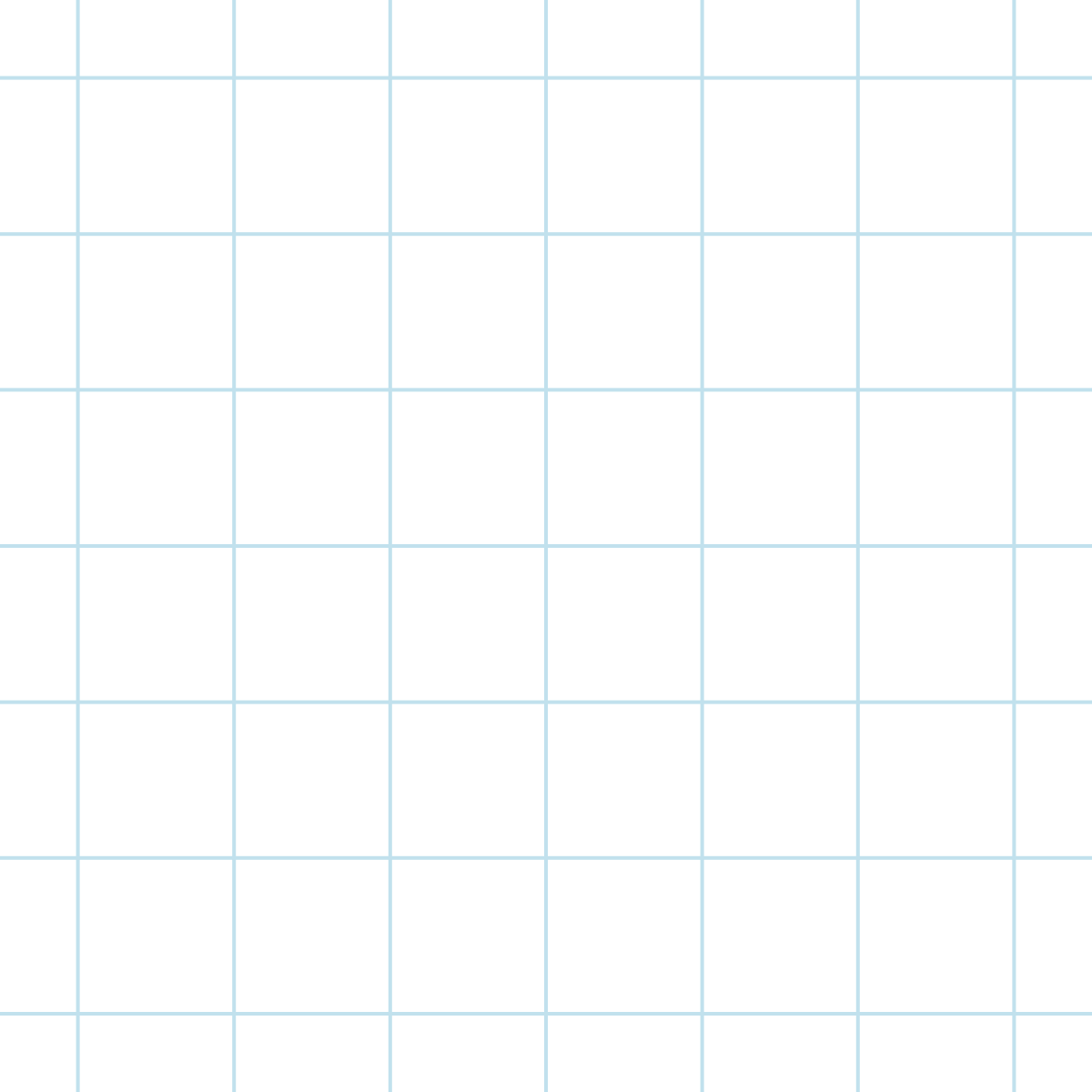 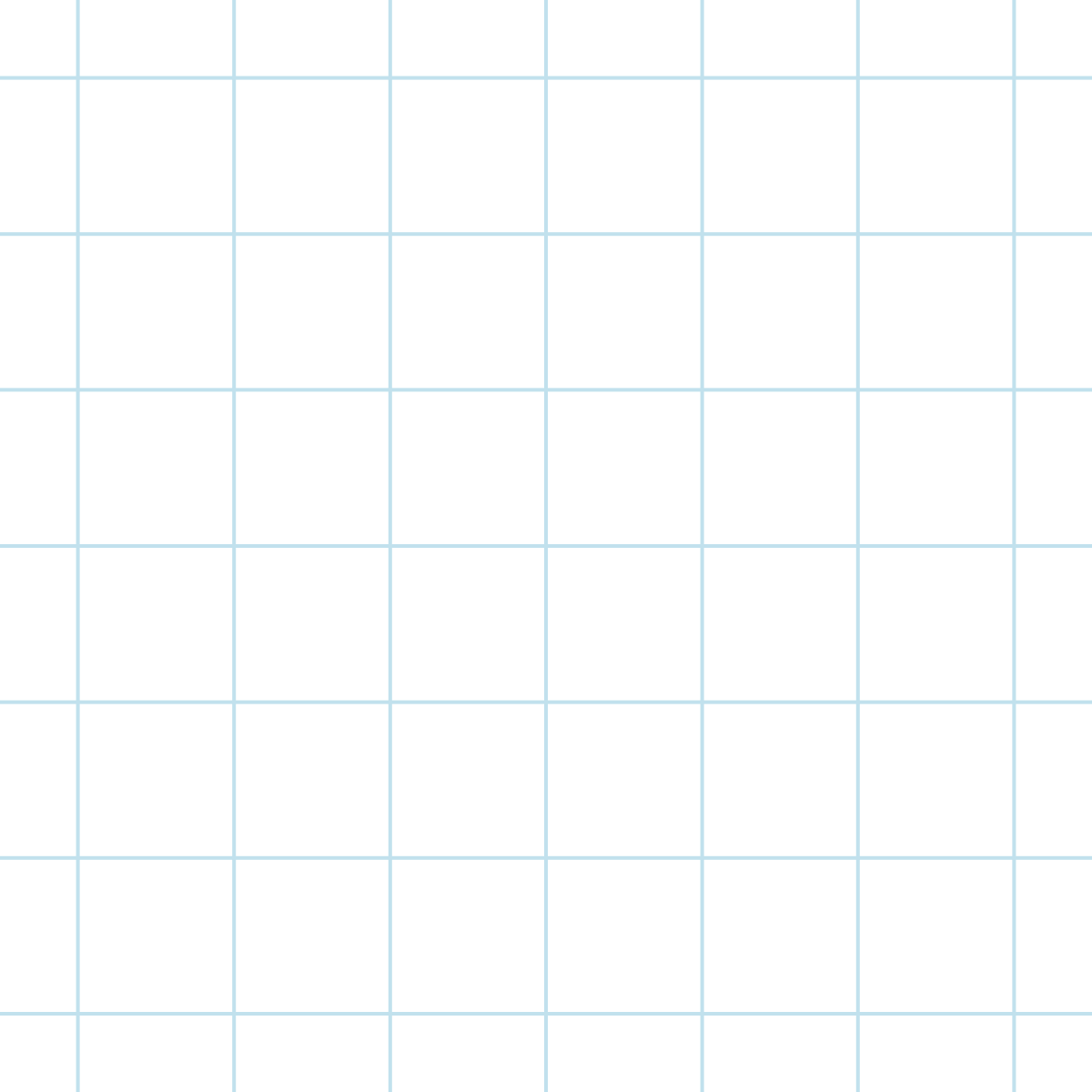 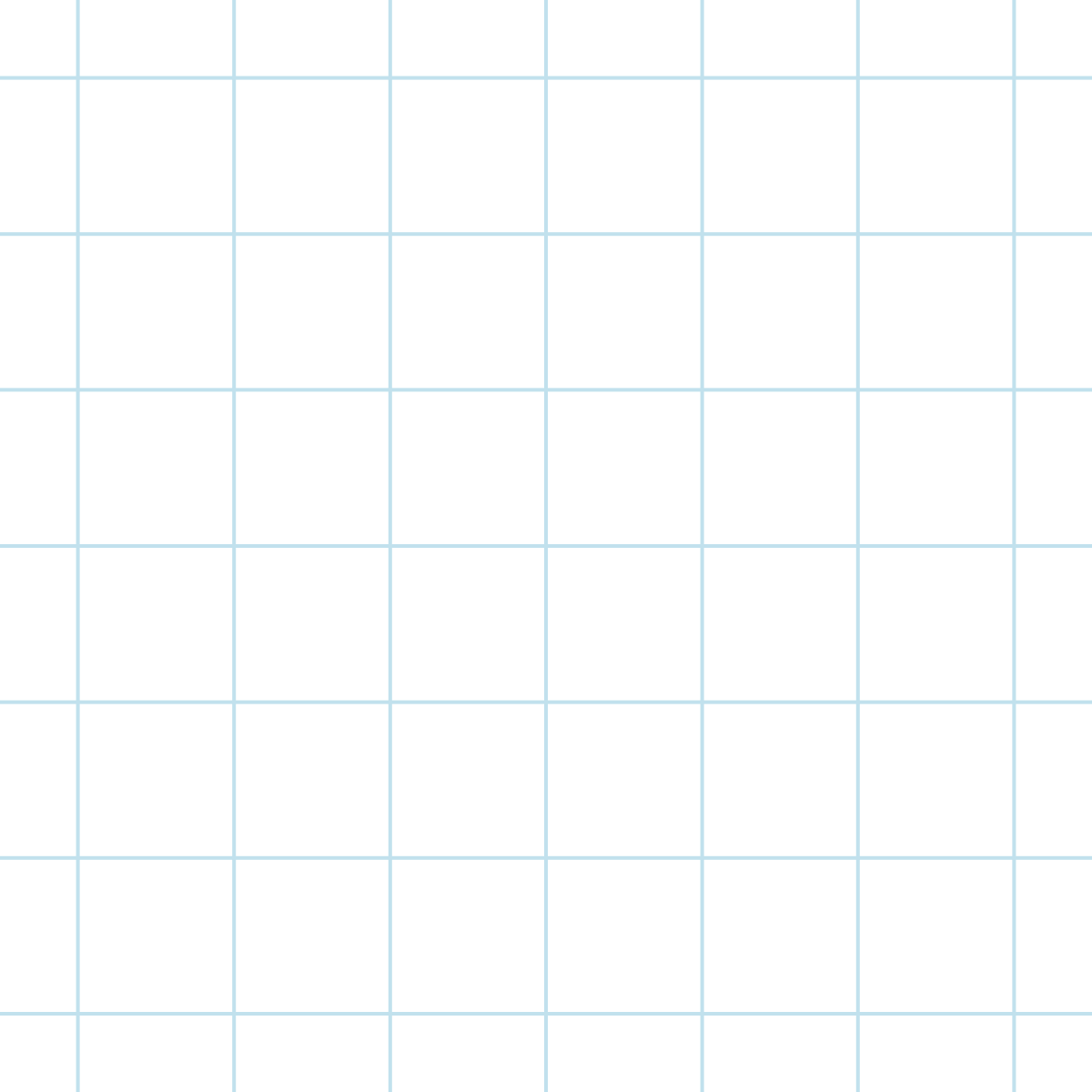 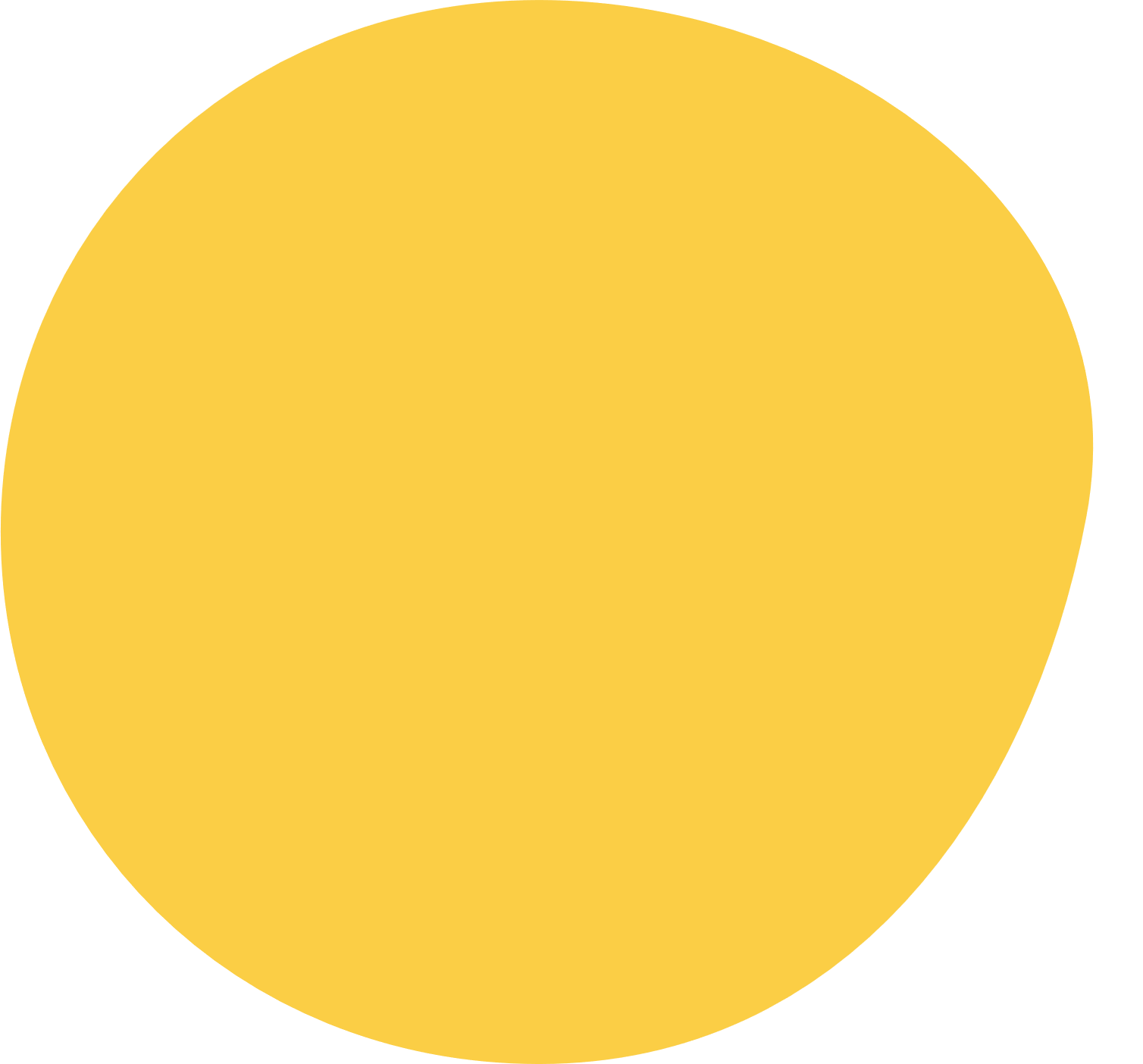 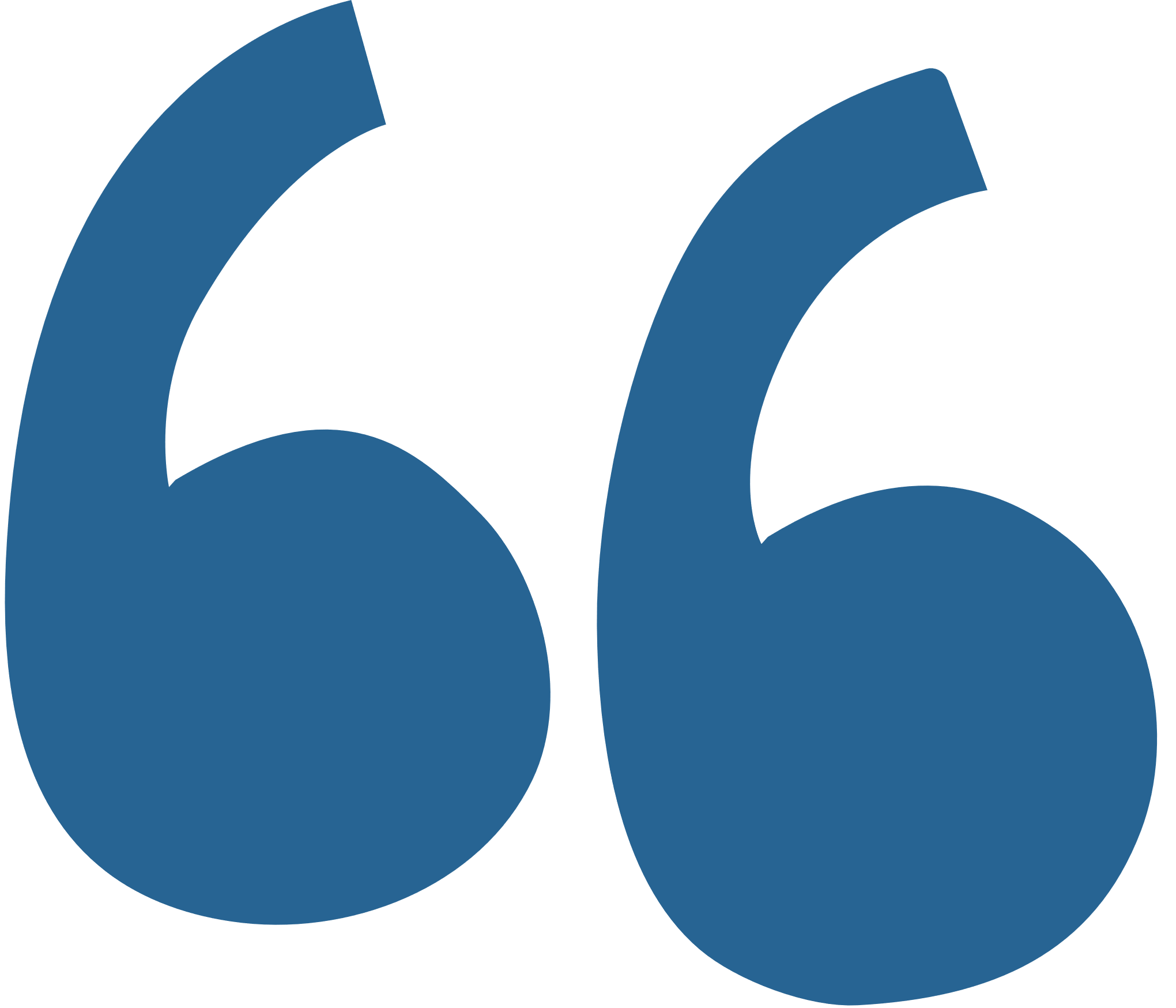 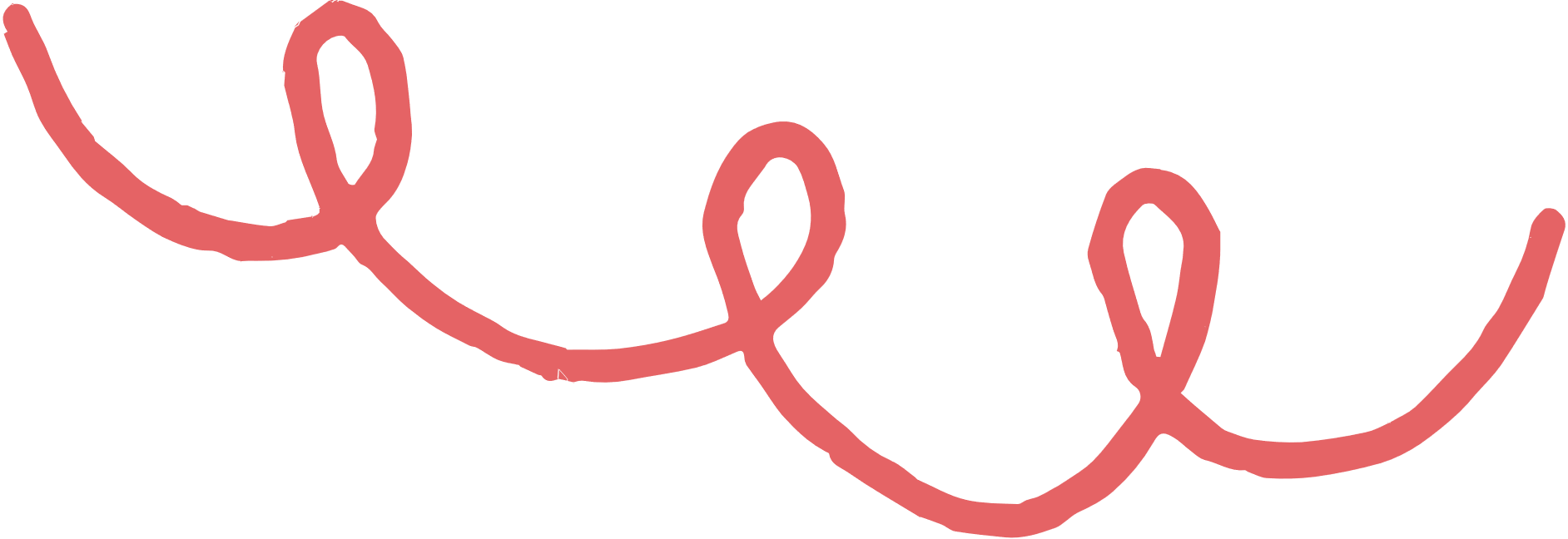 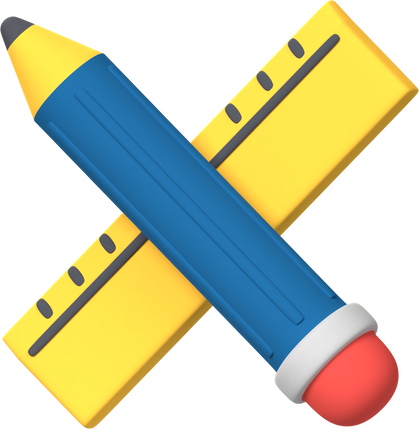 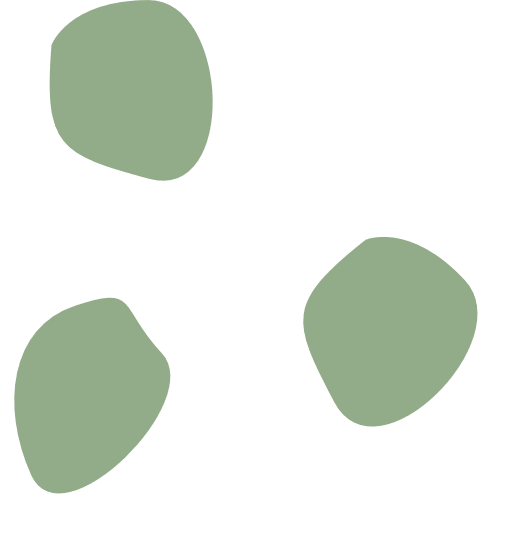 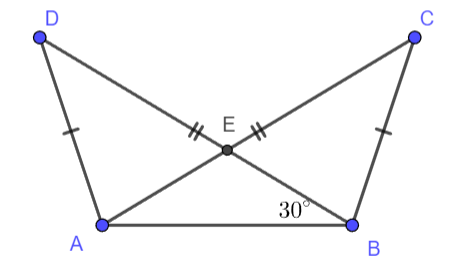 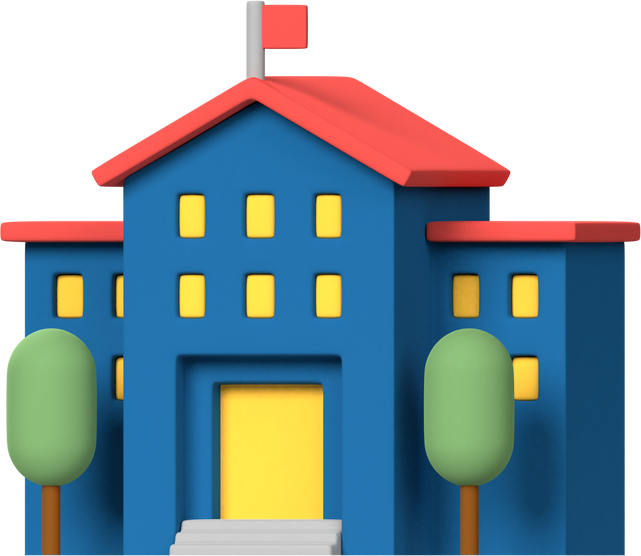 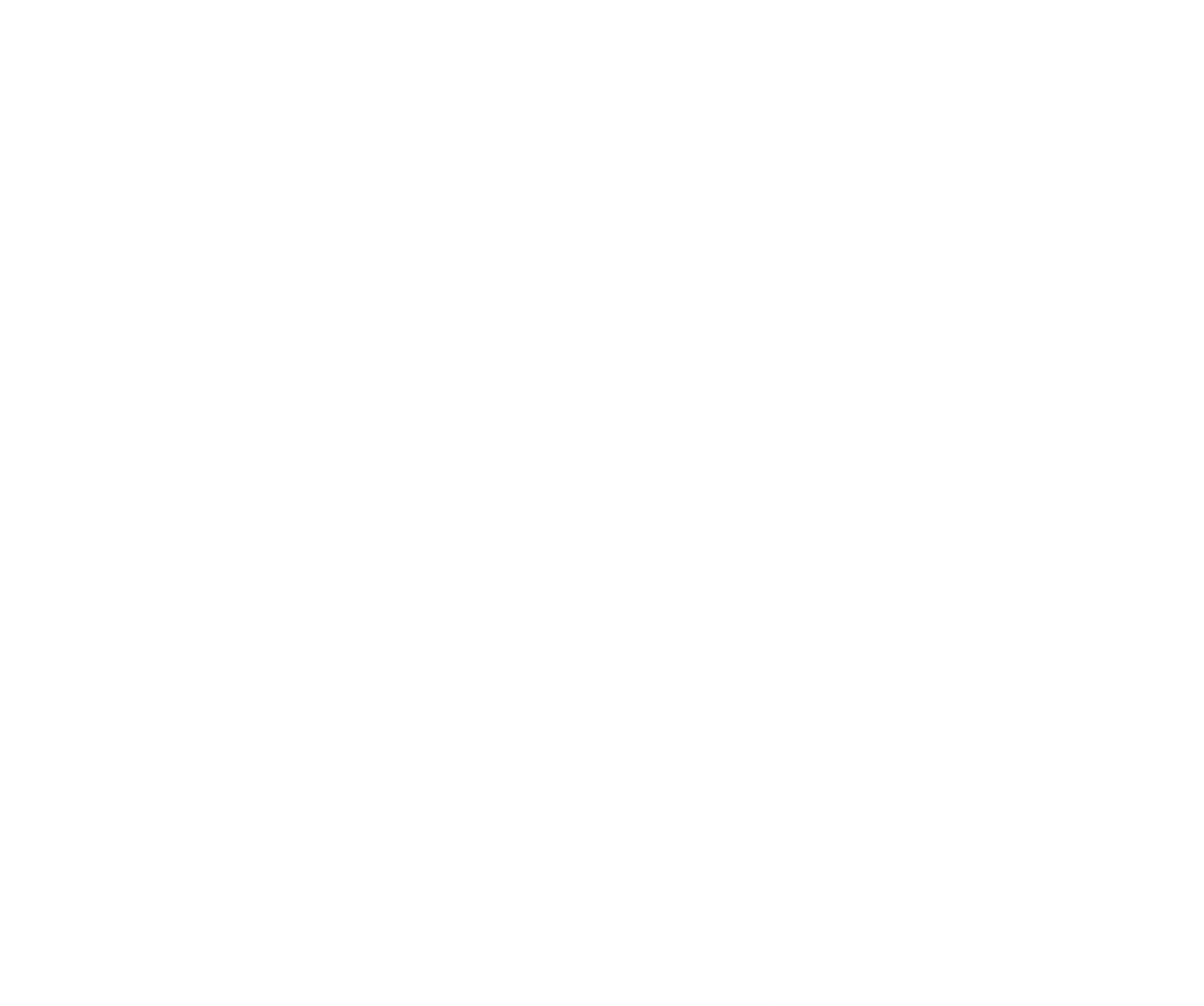 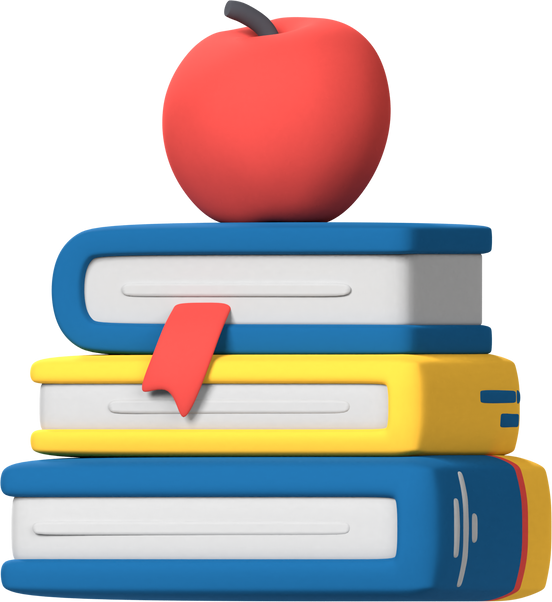 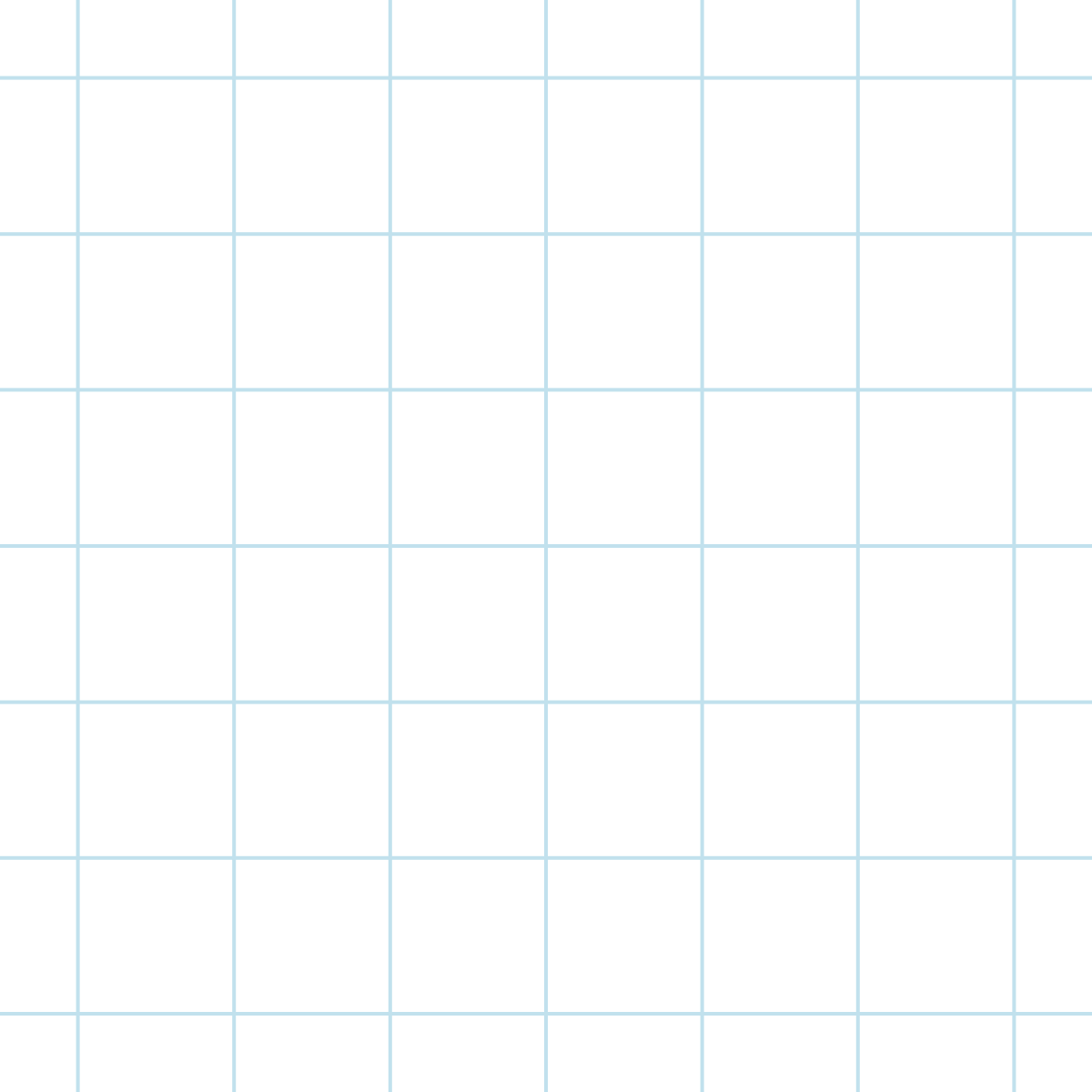 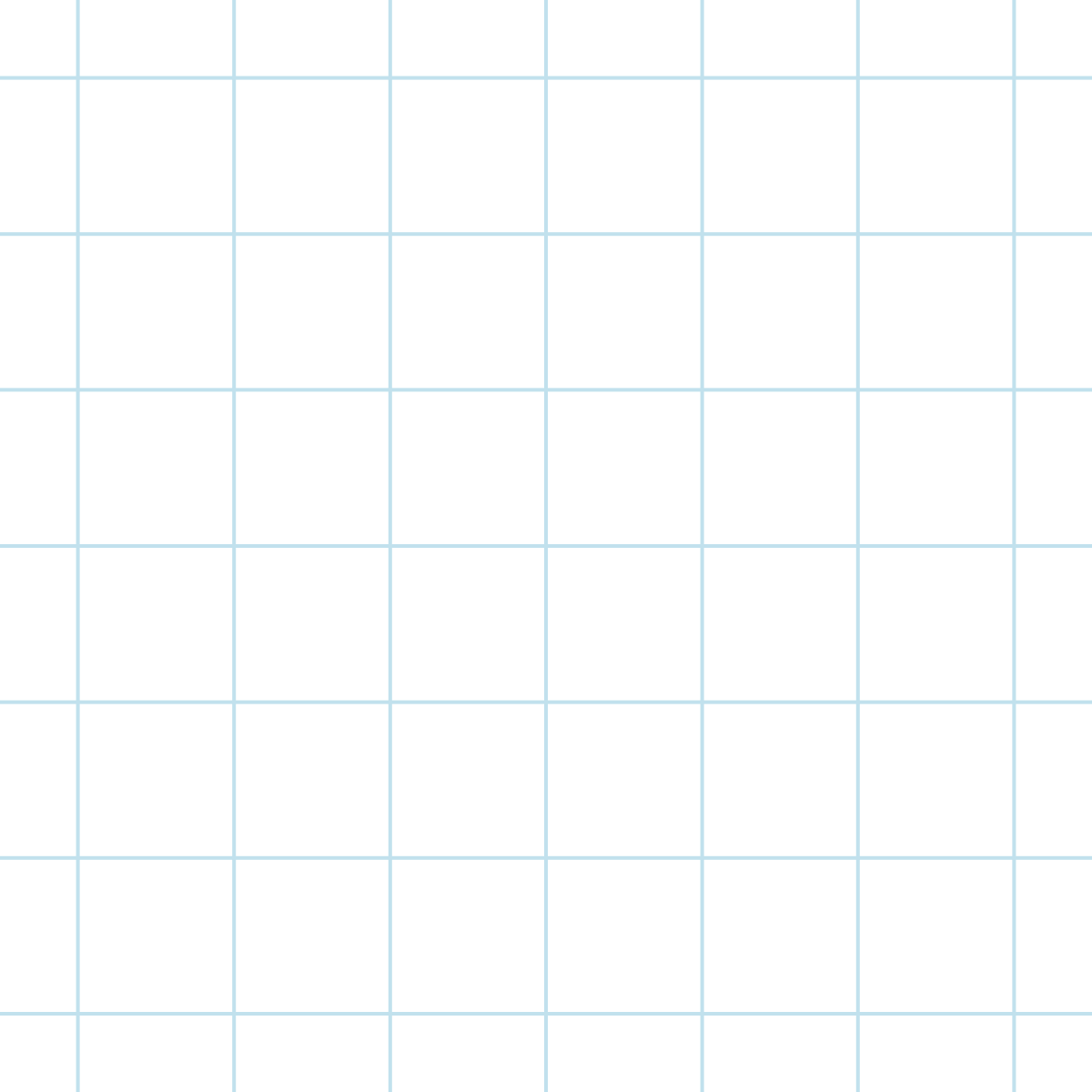 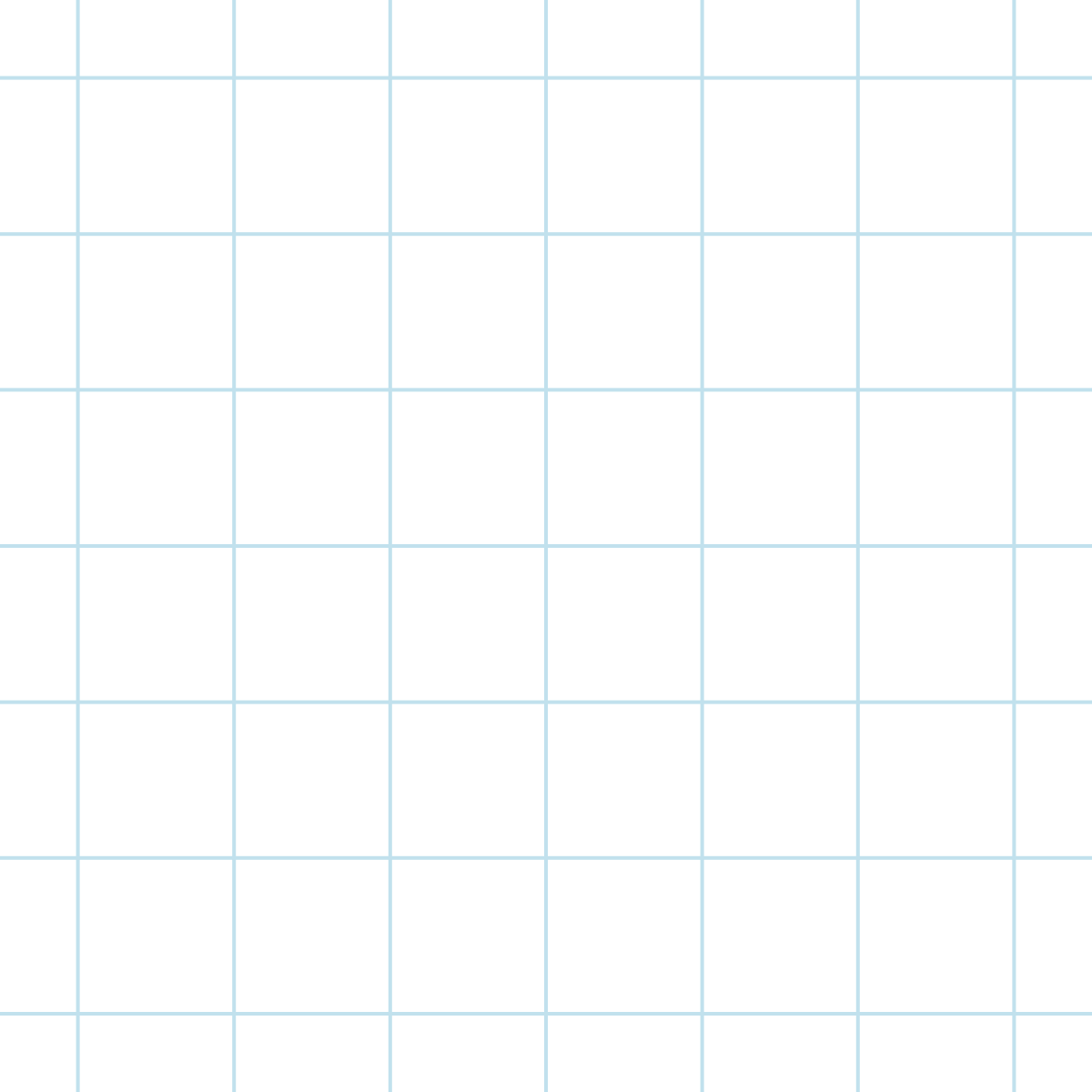 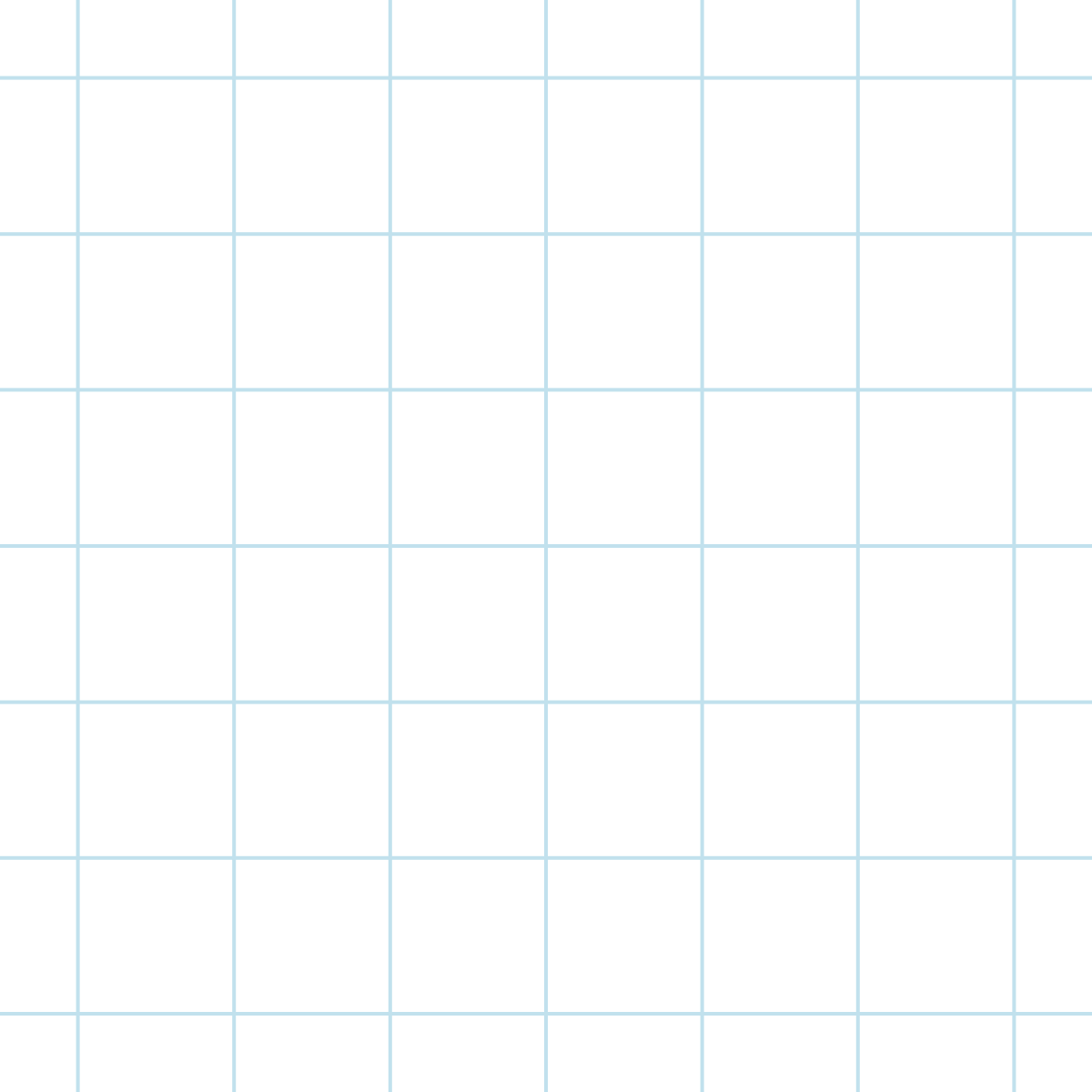 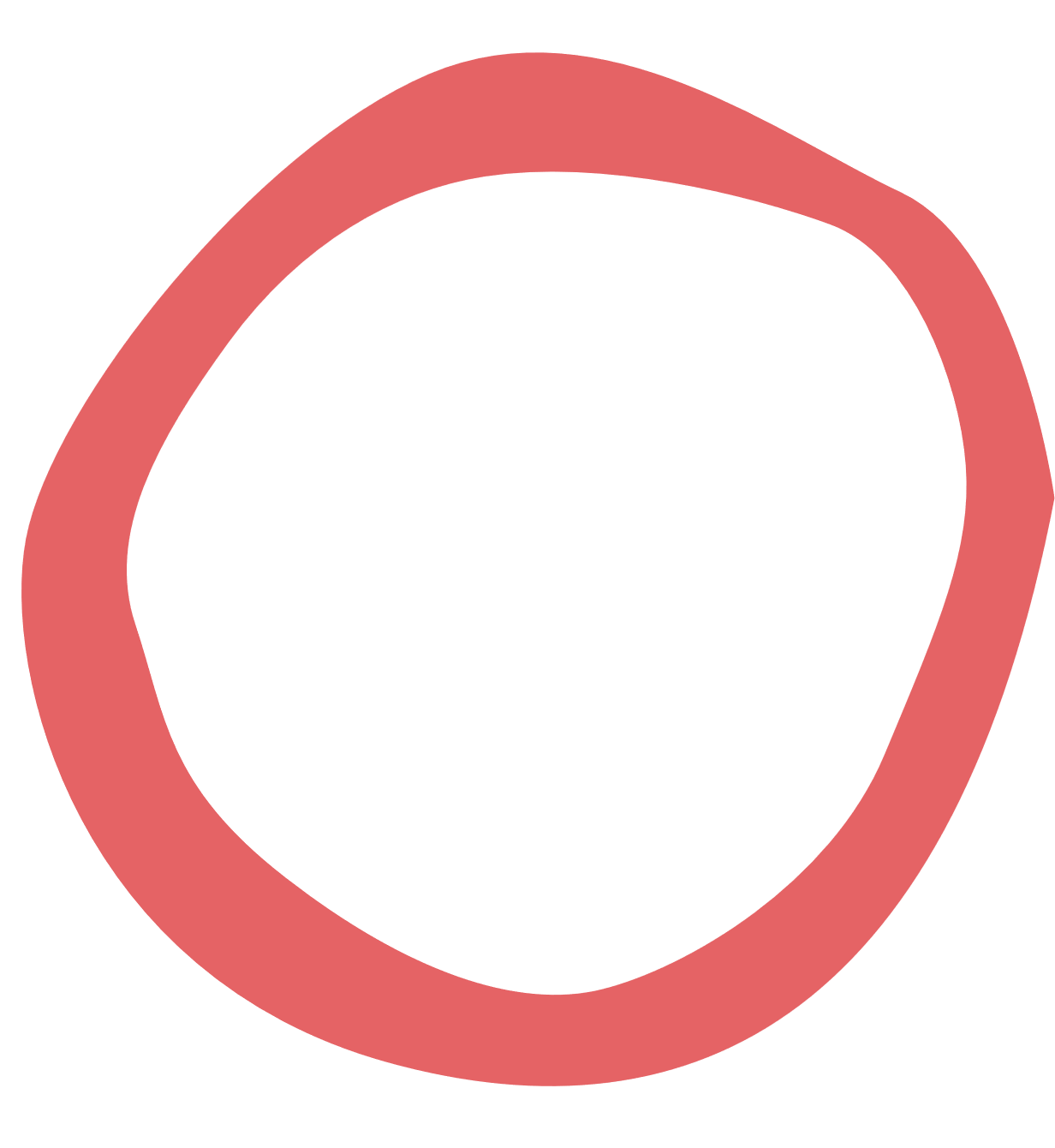 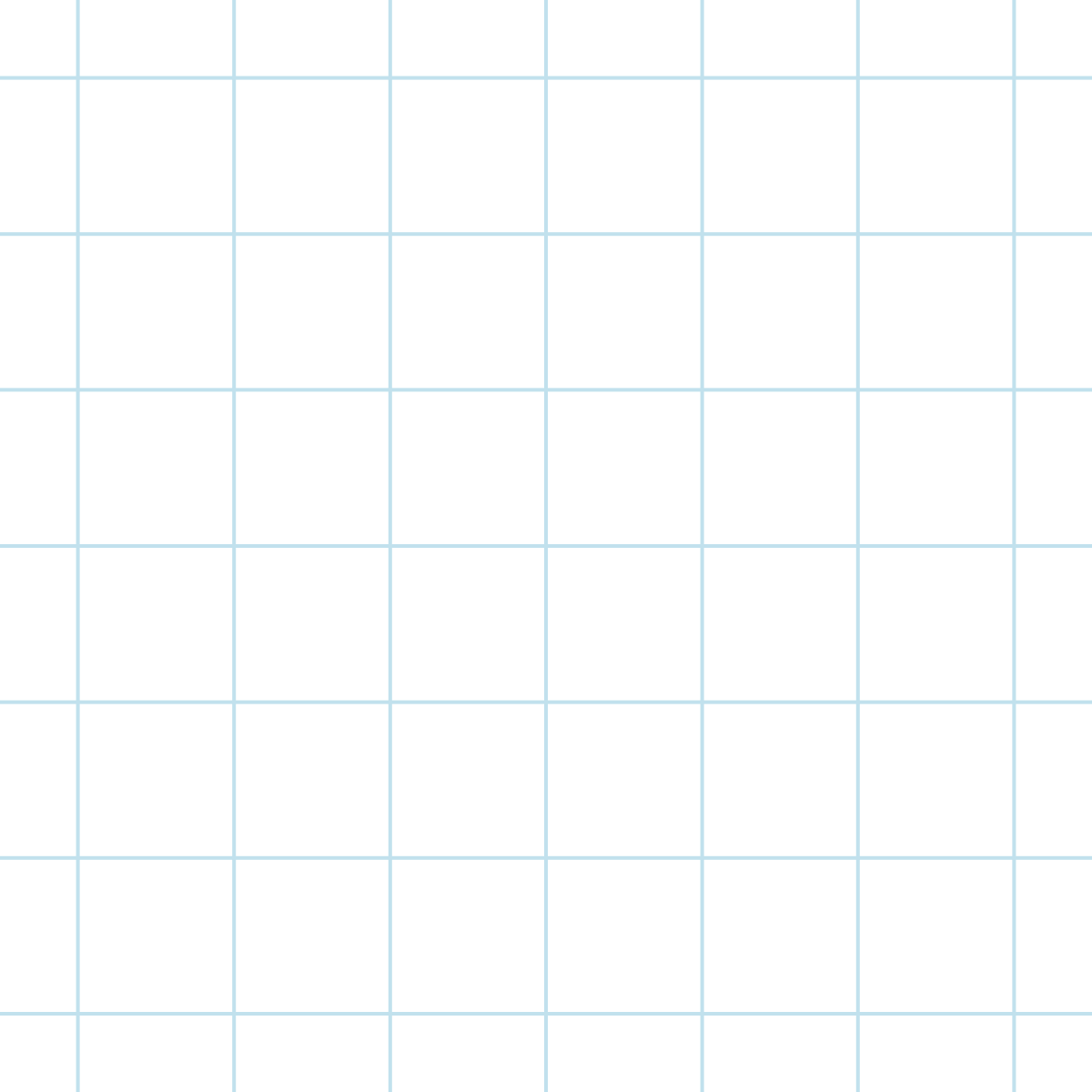 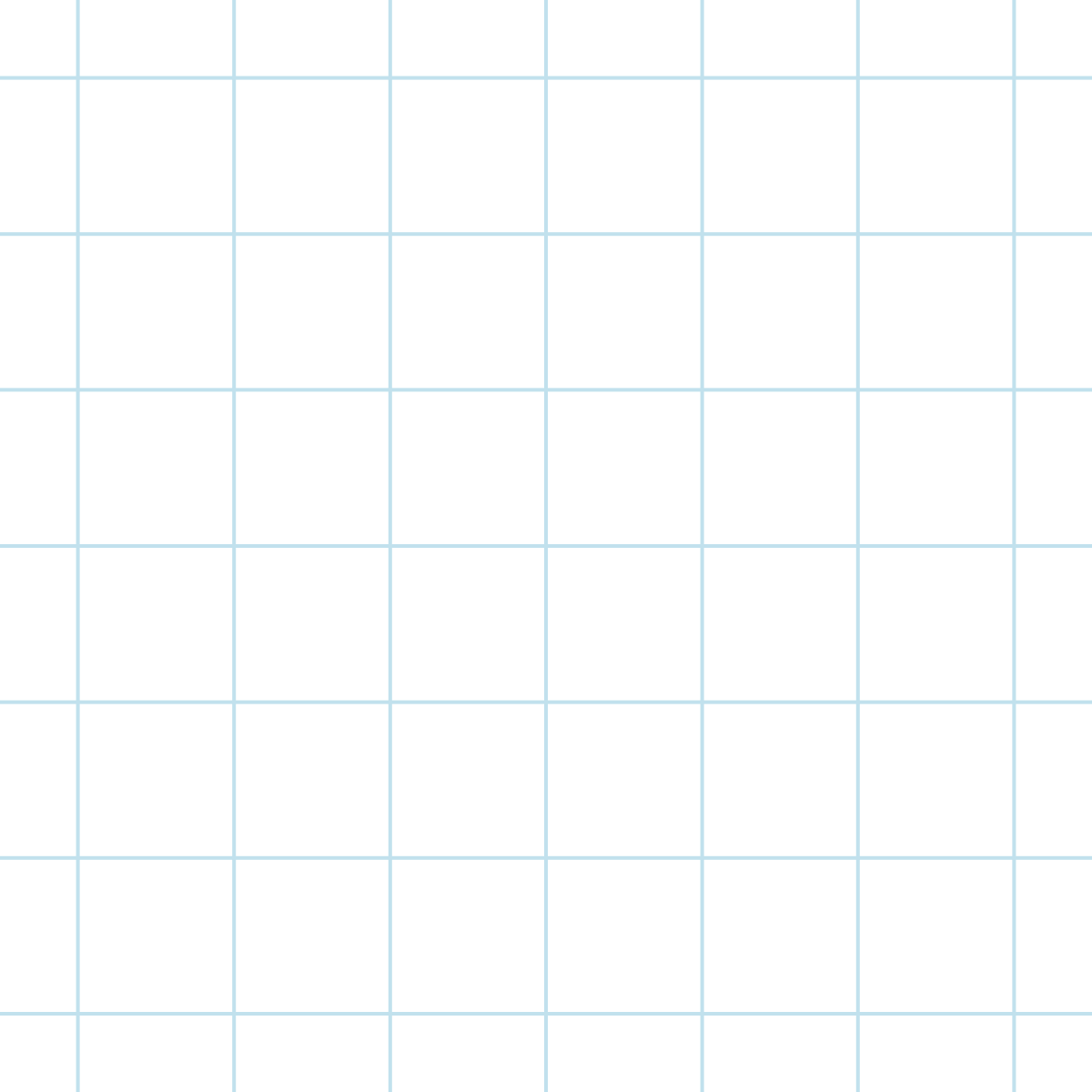 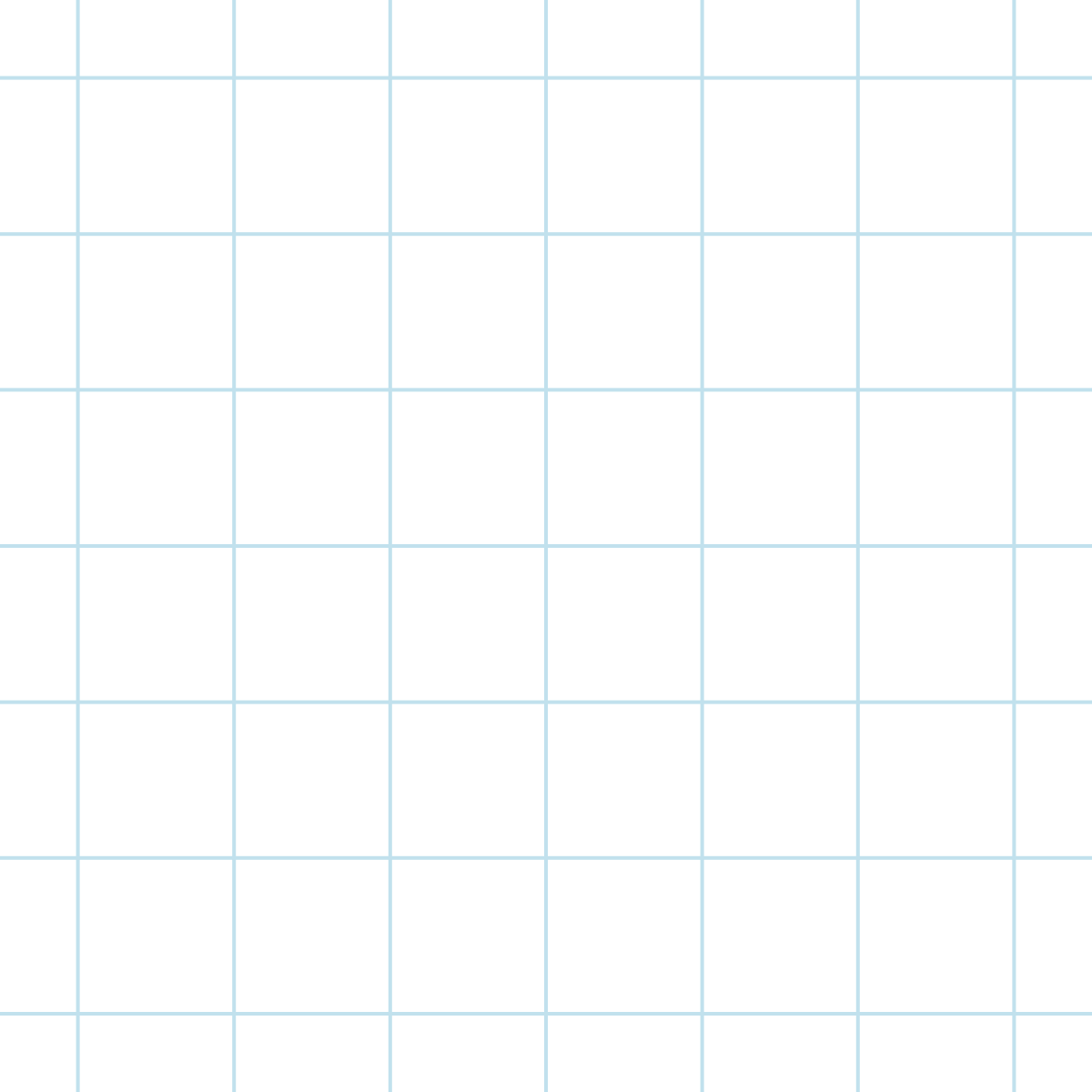 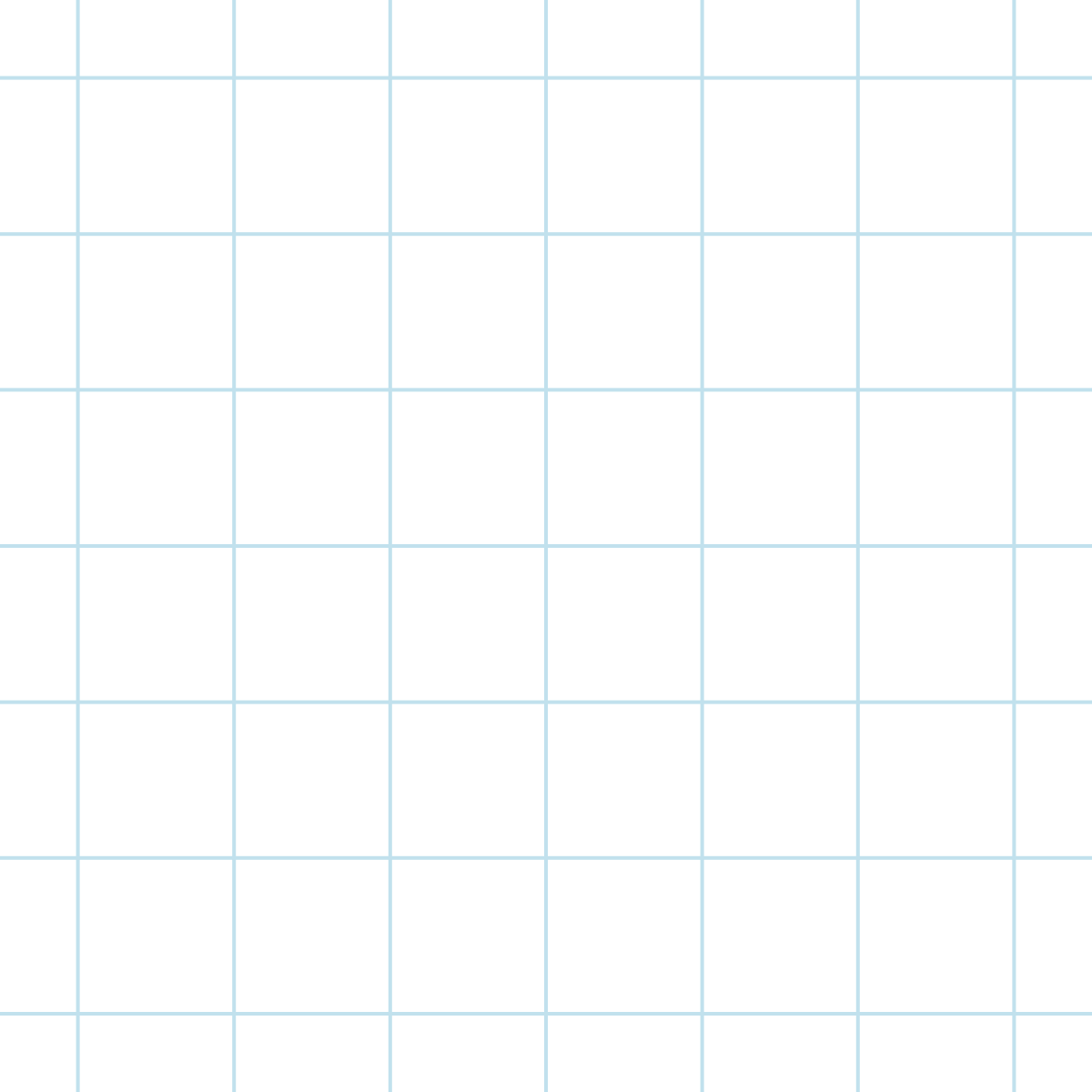 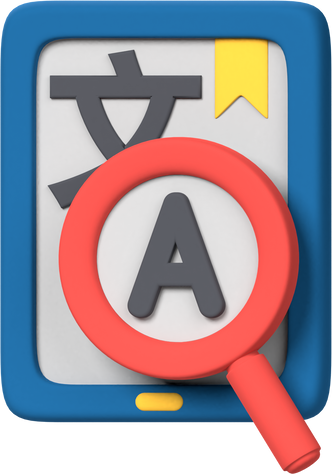 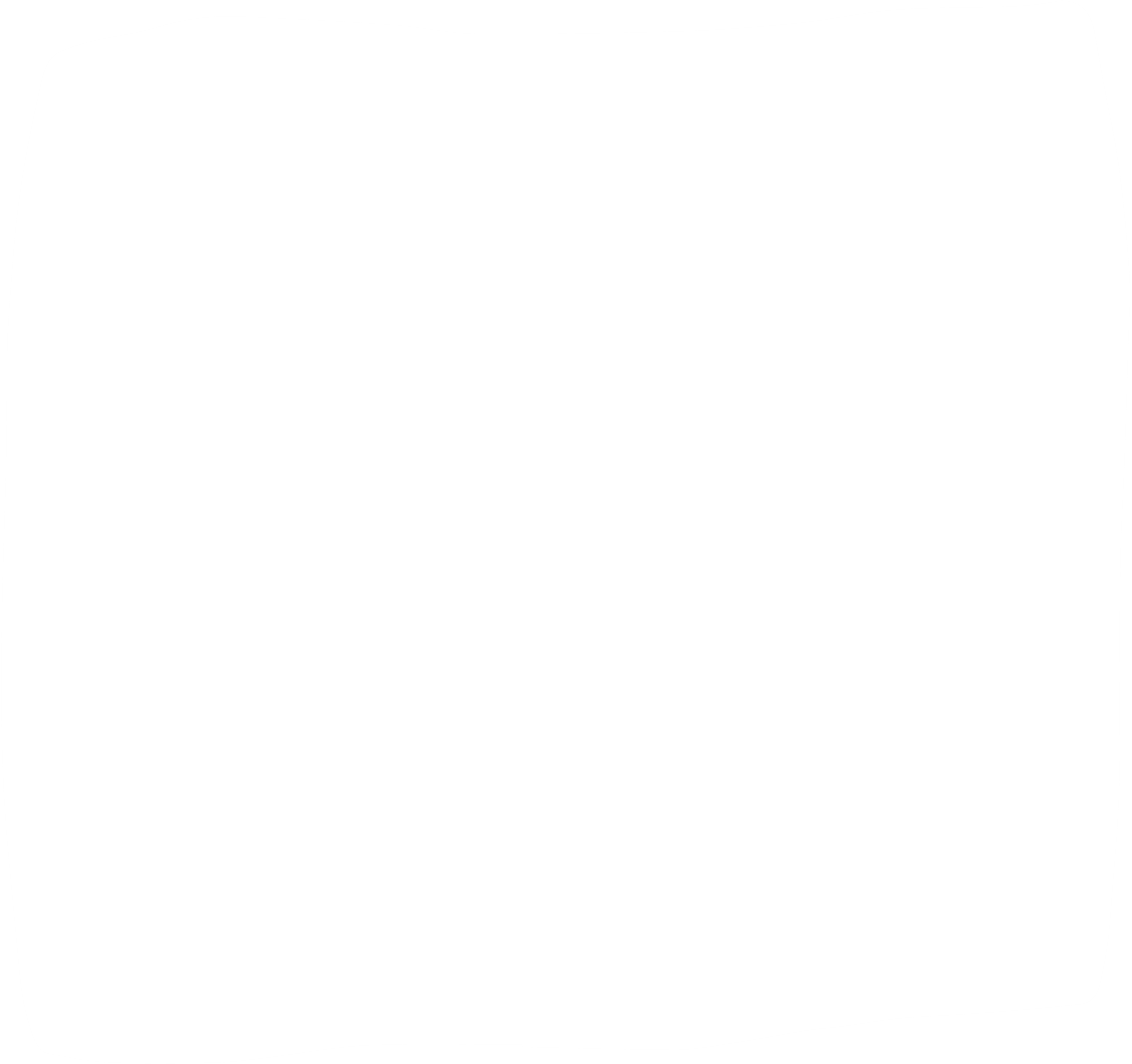 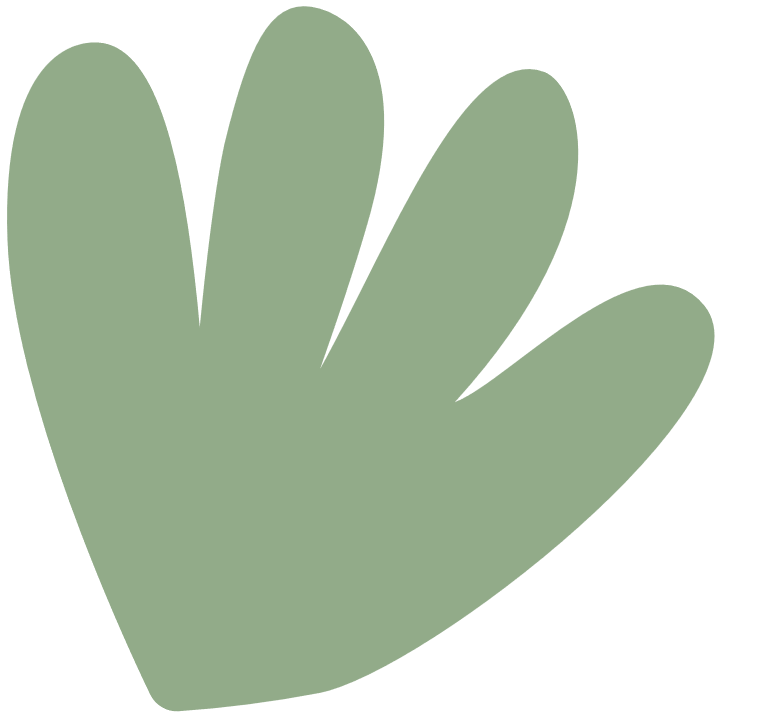 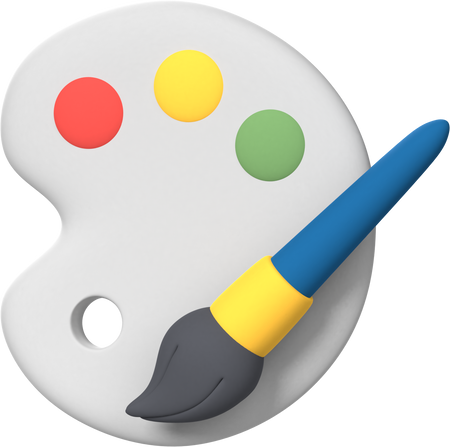 Giải
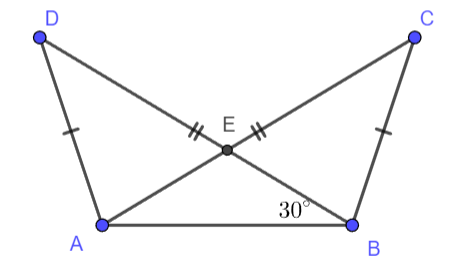 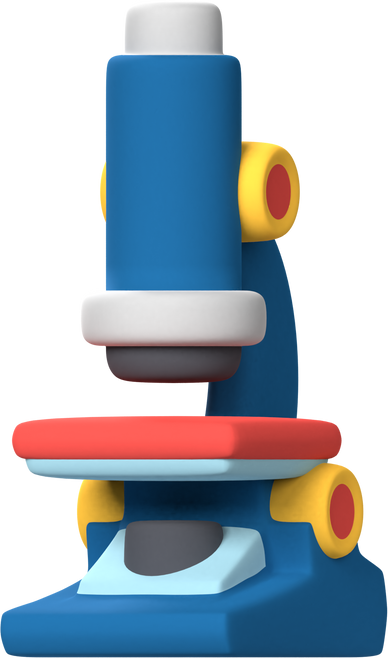 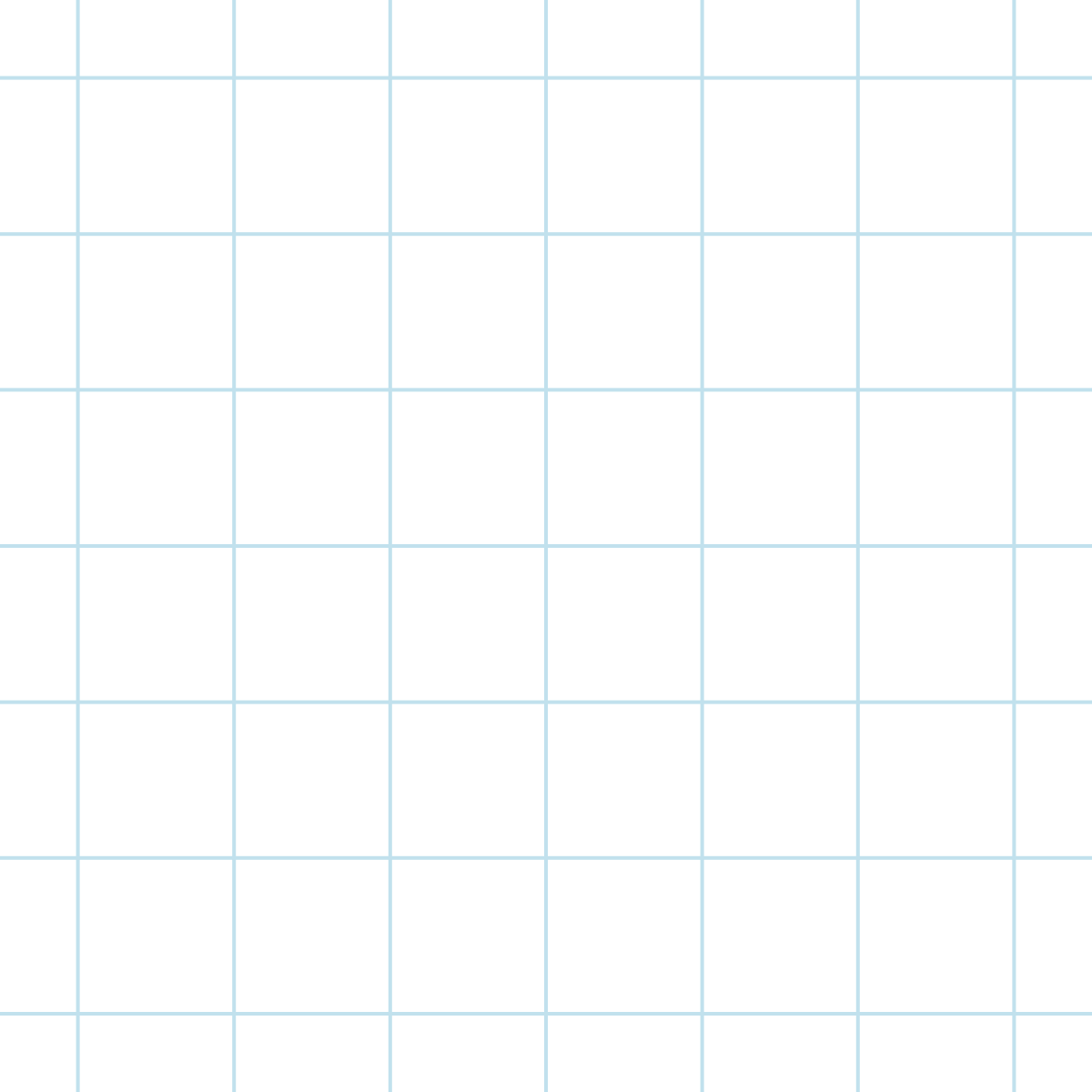 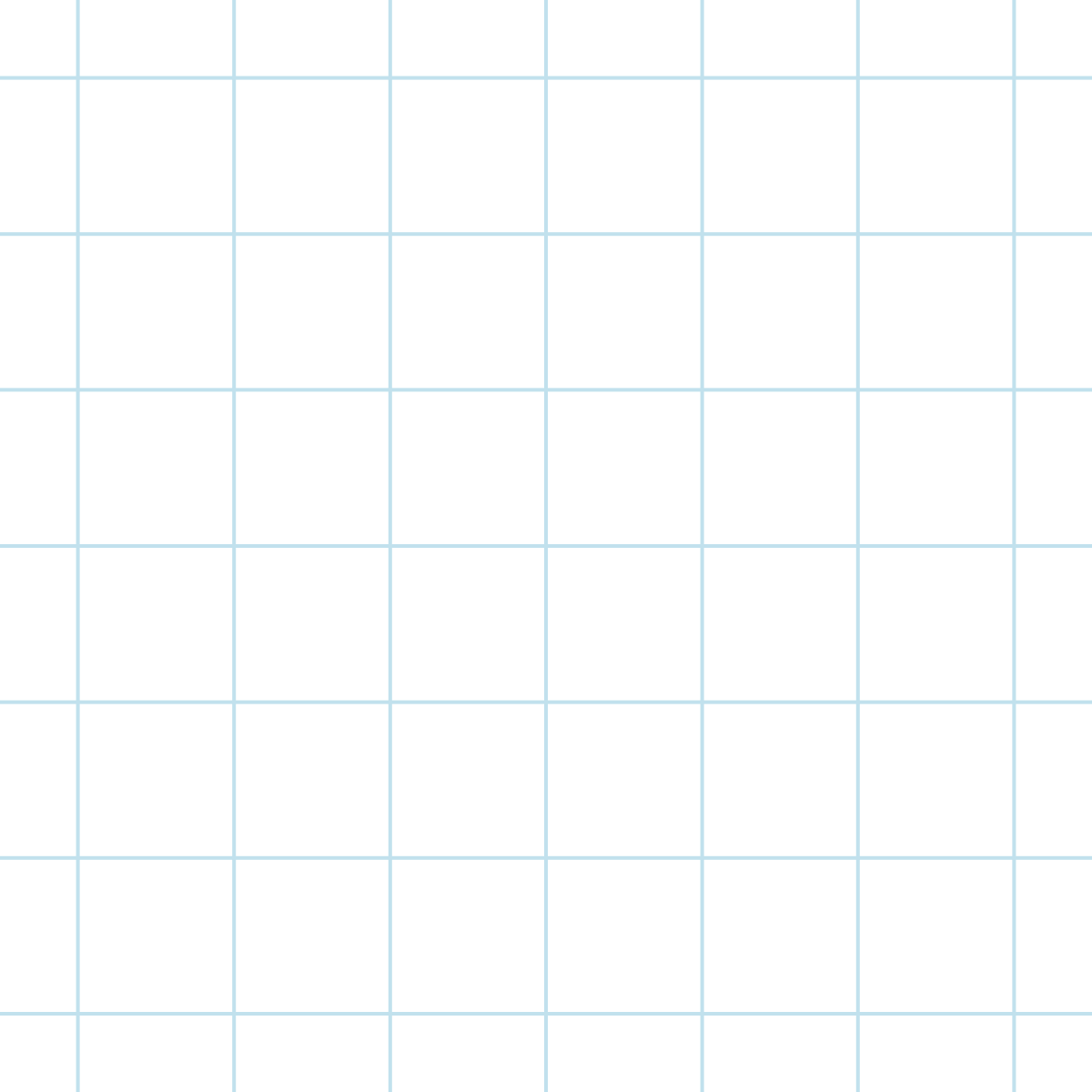 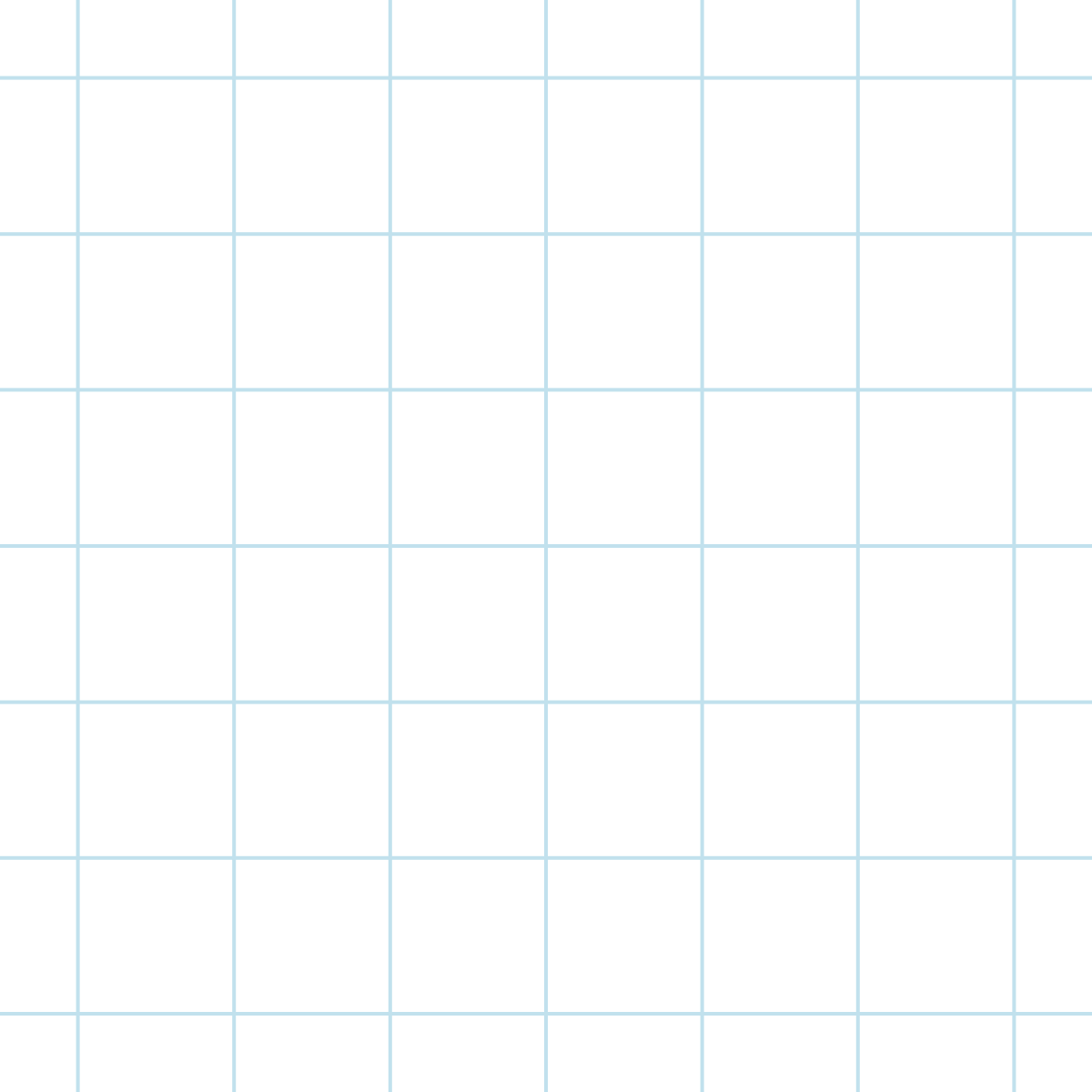 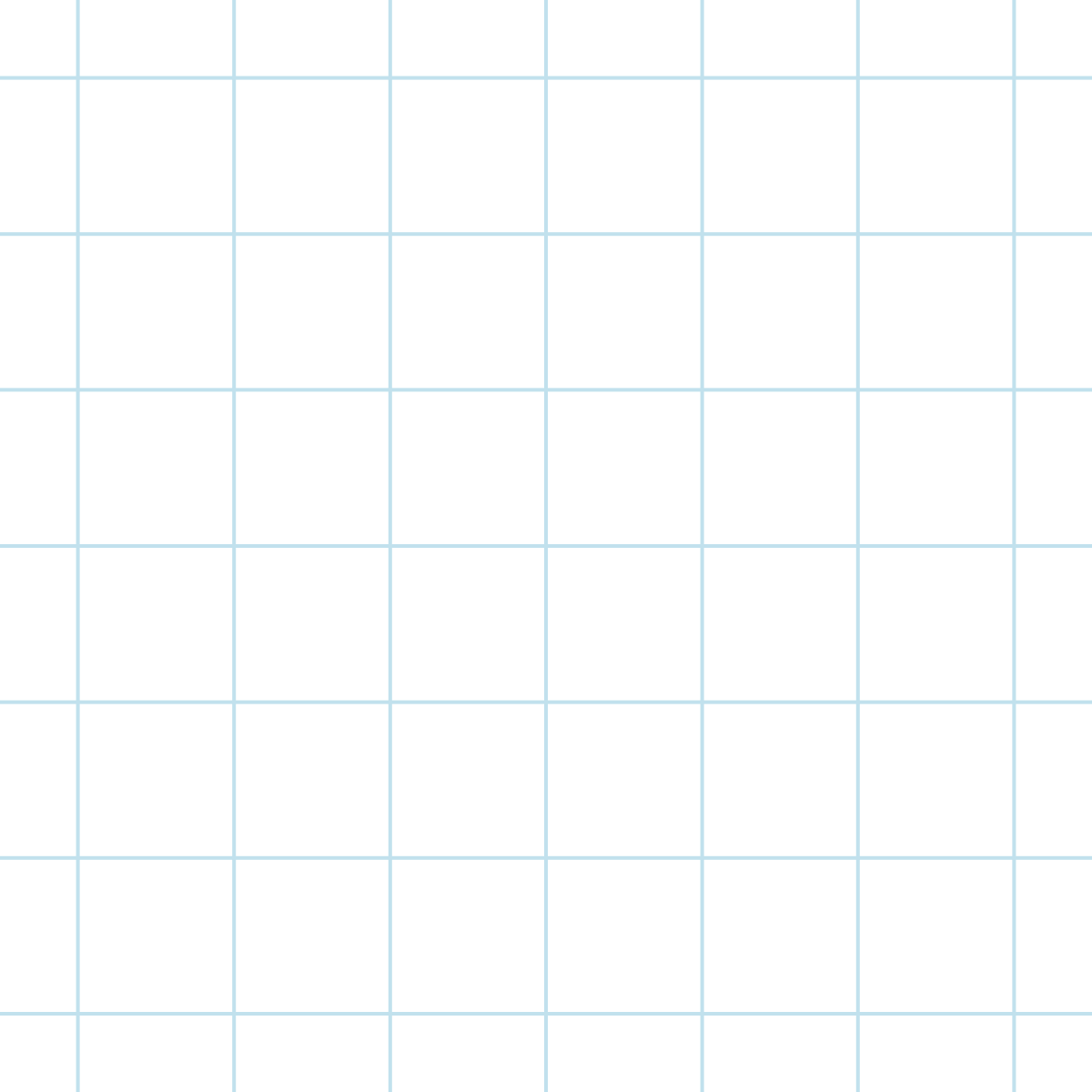 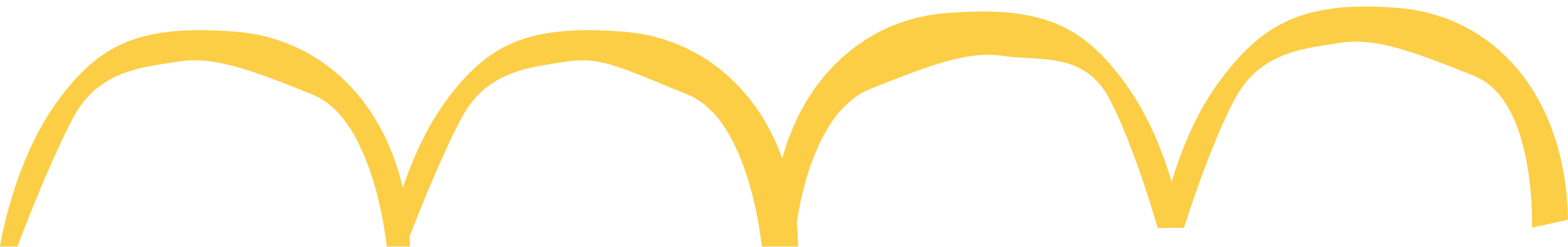 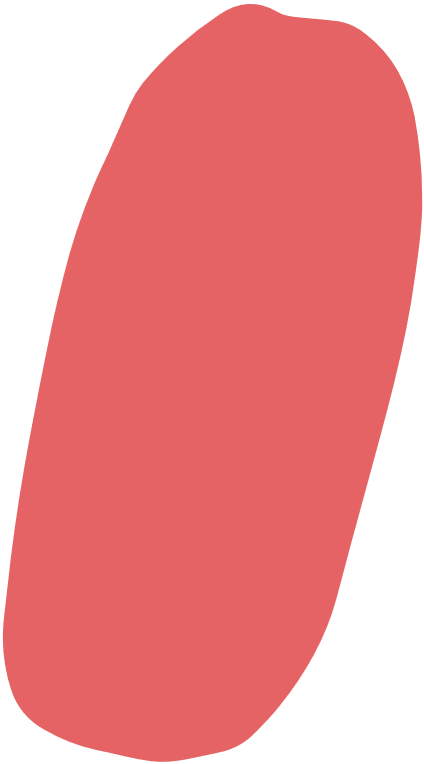 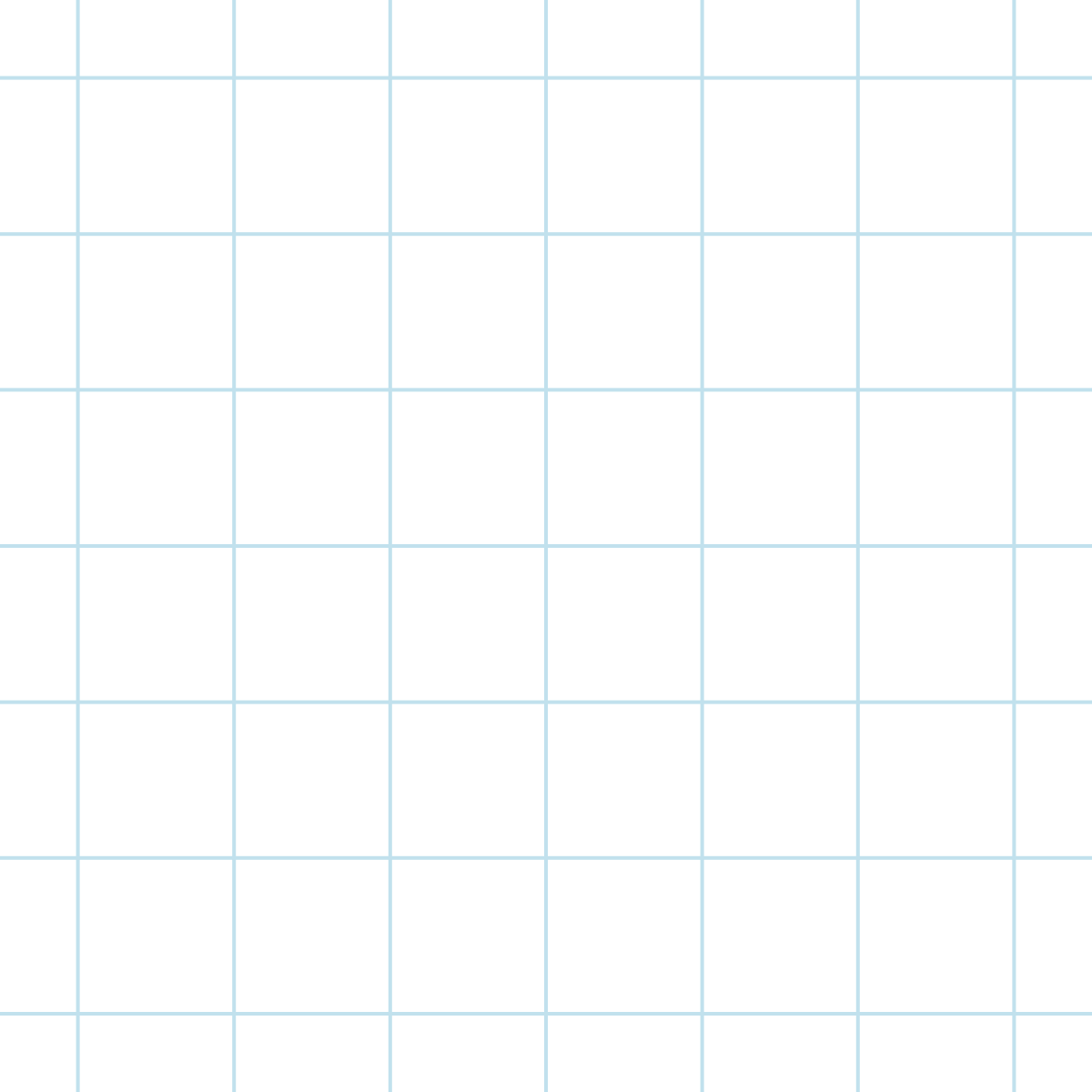 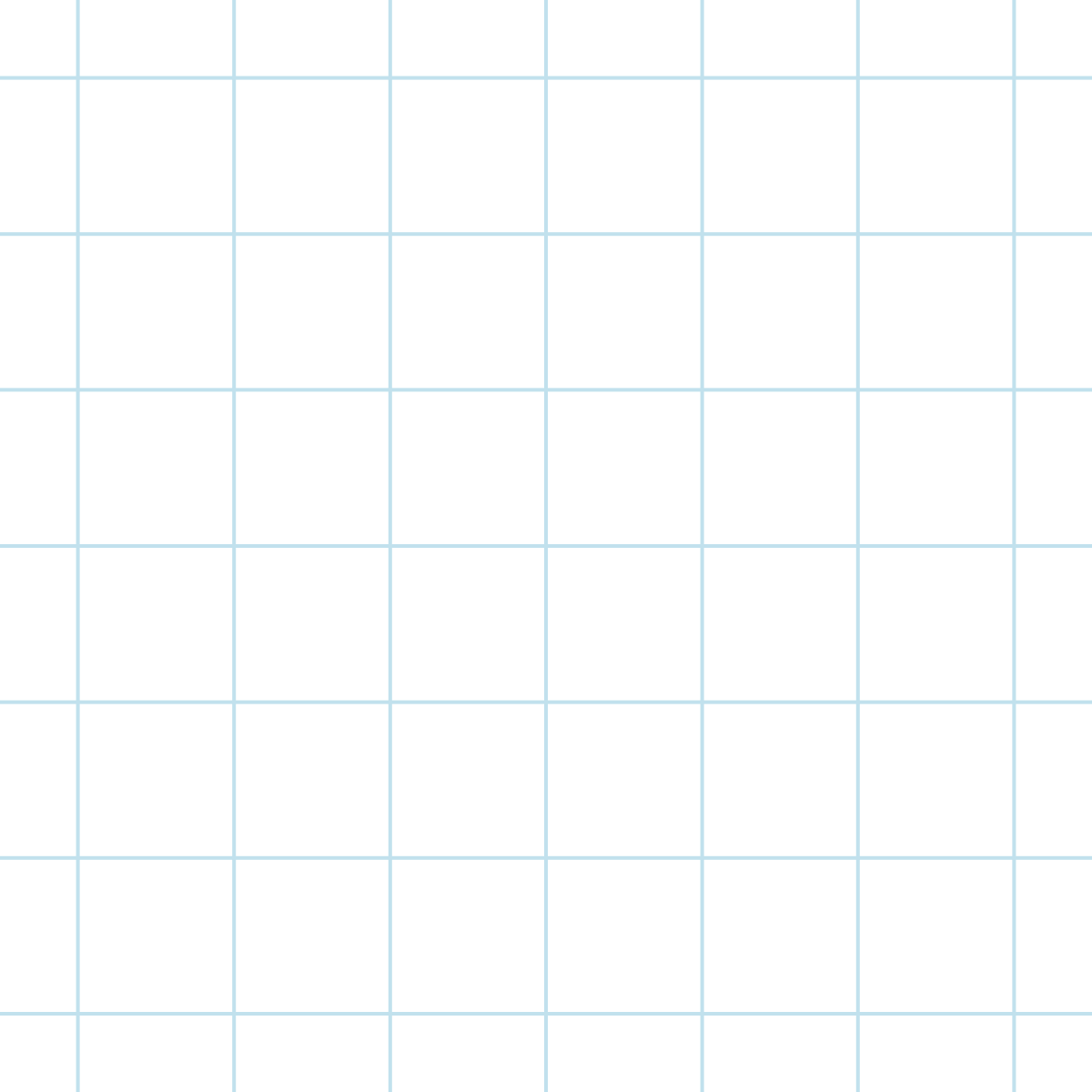 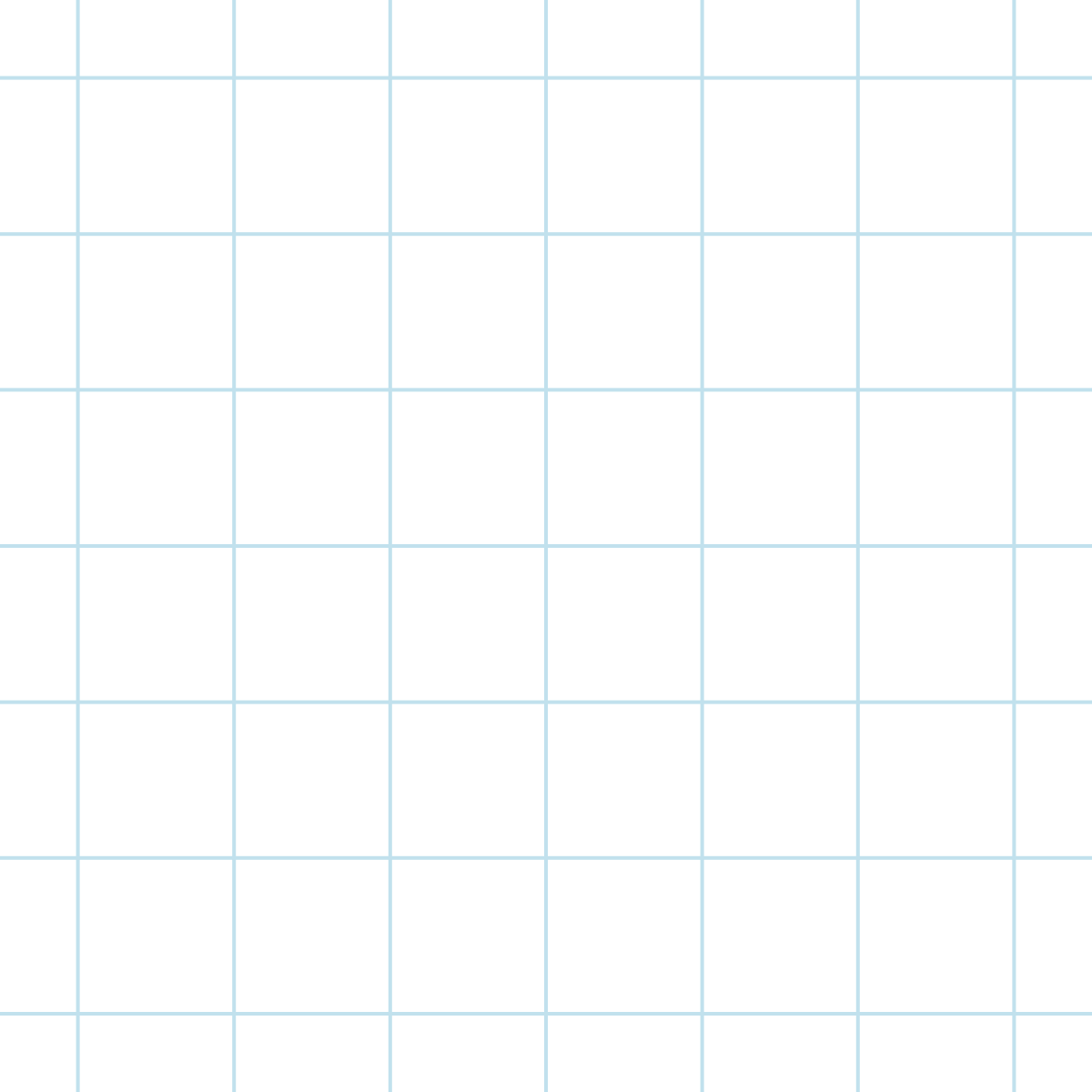 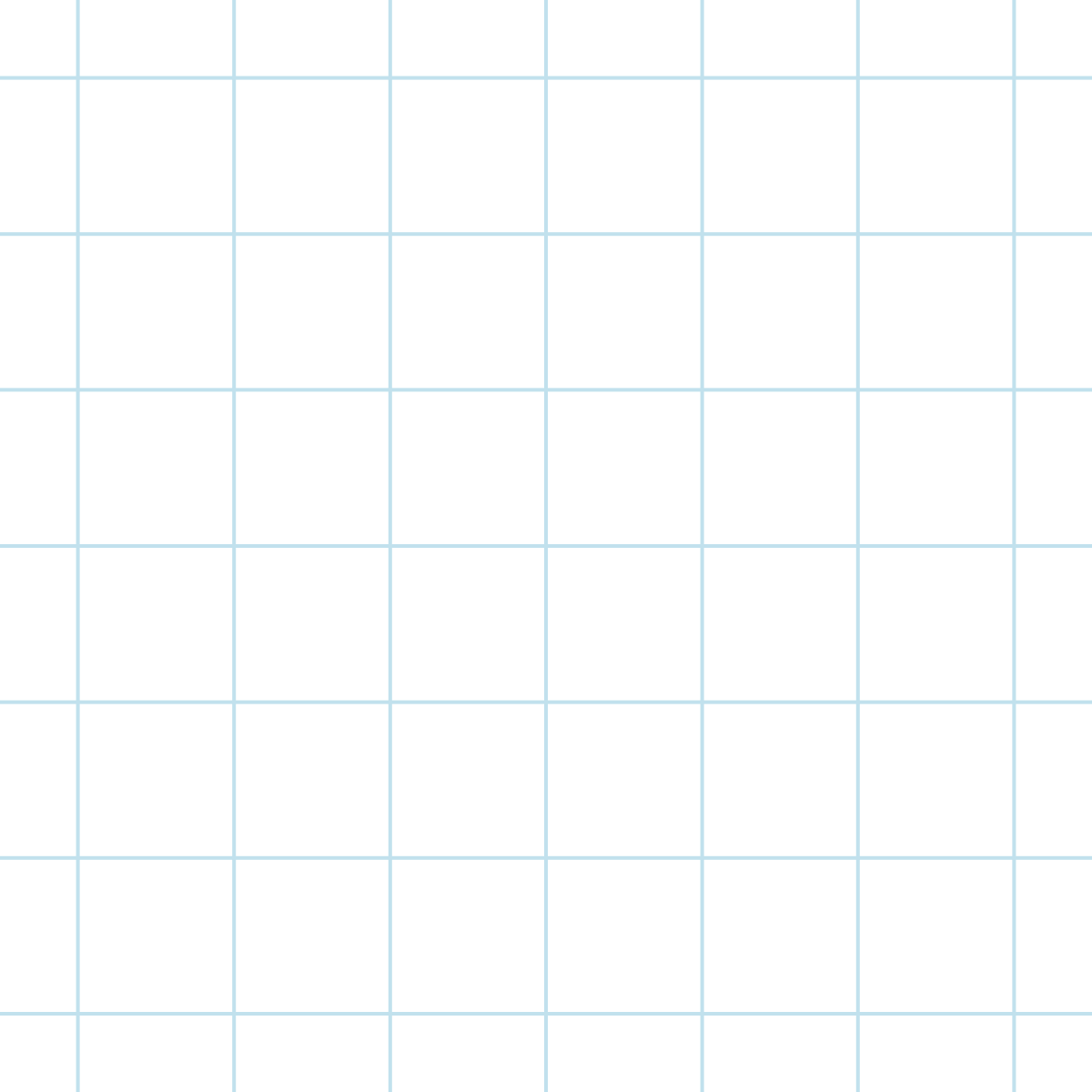 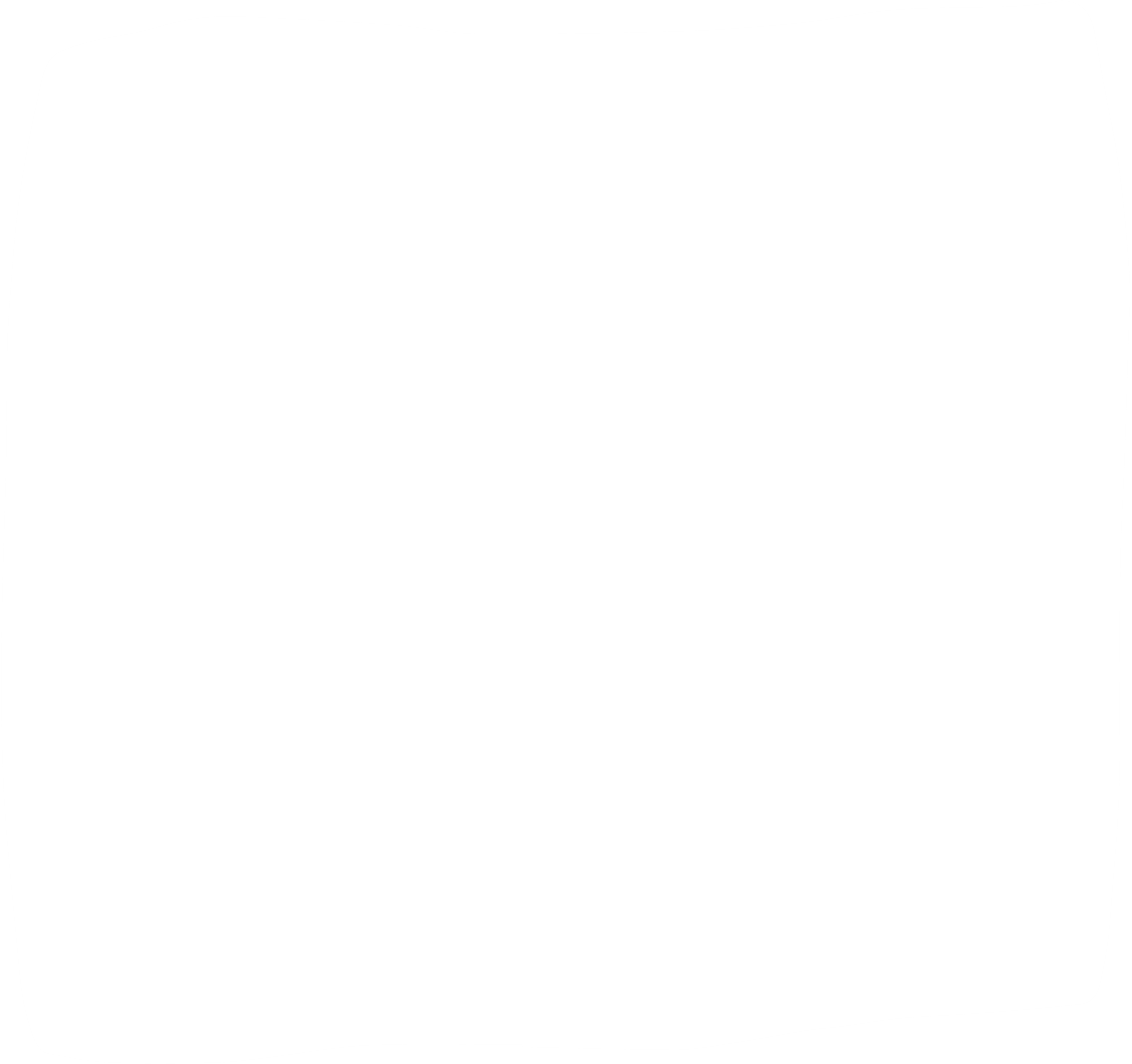 HƯỚNG DẪN VỀ NHÀ
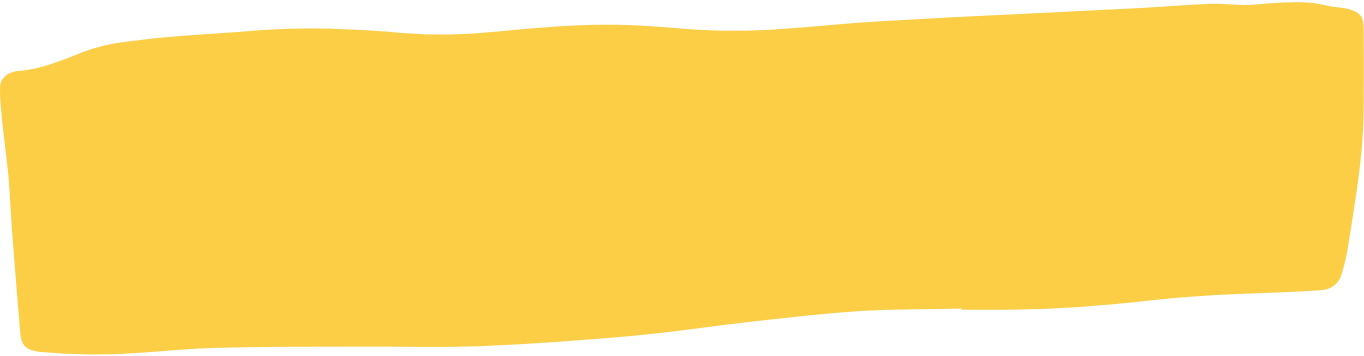 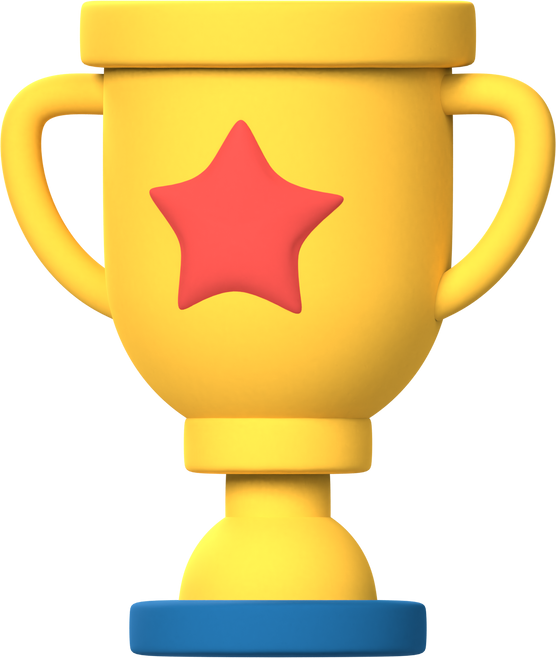 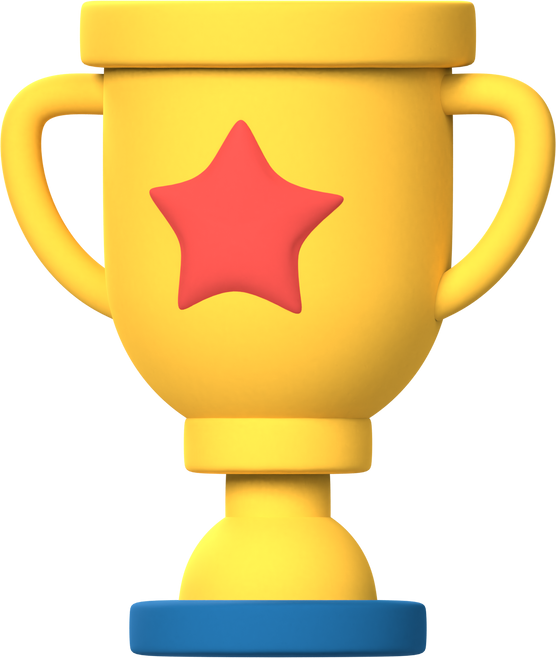 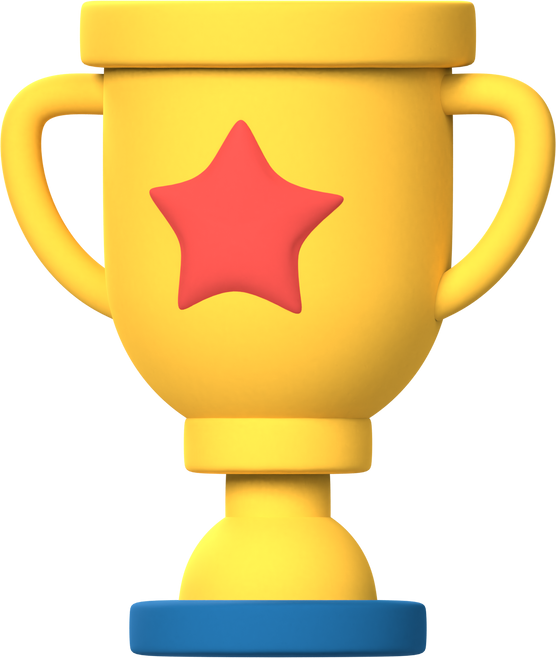 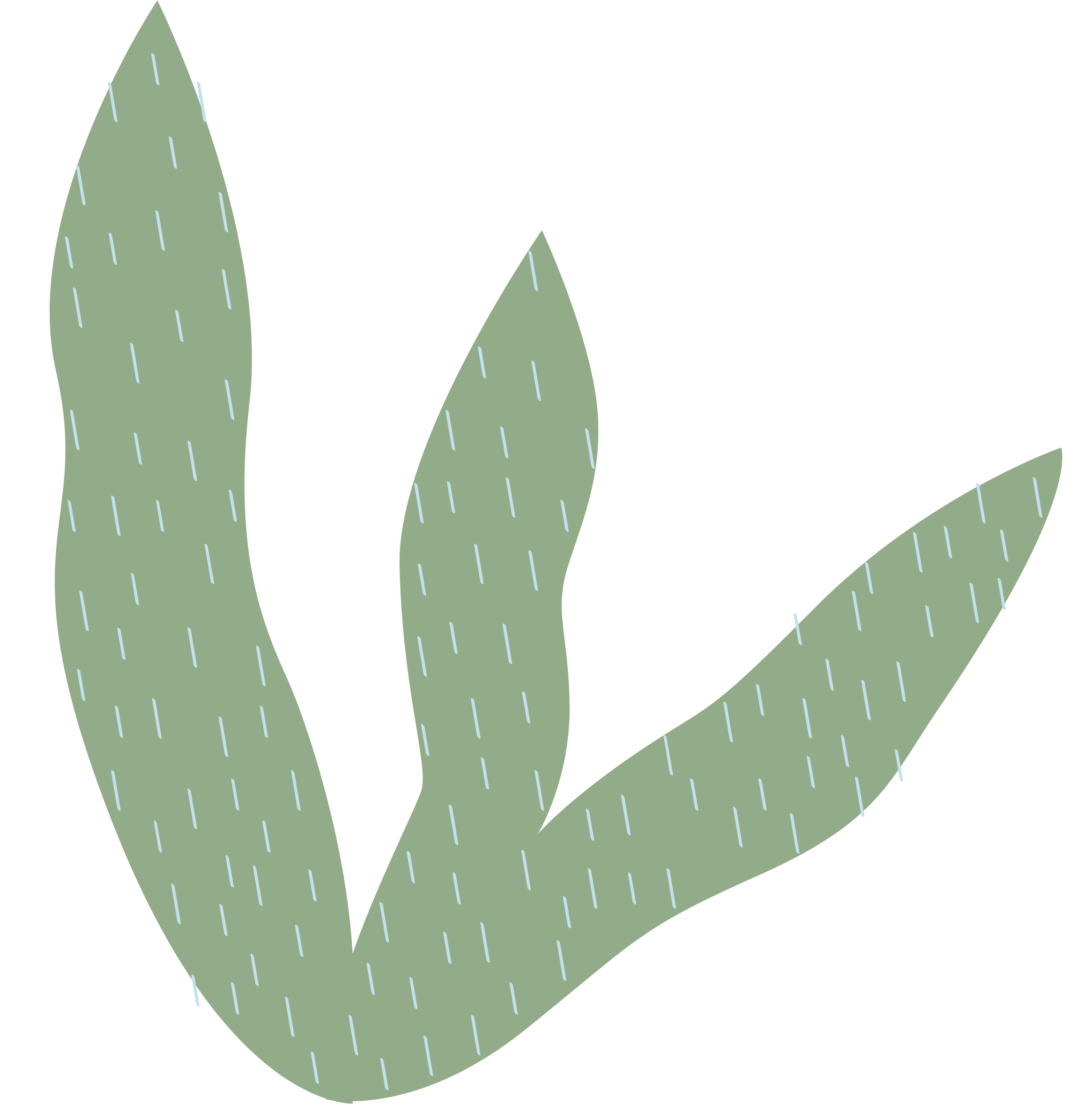 Chuẩn bị bài mới.
Hoàn thành các bài tập được giao.
Ghi nhớ kiến thức trong bài.
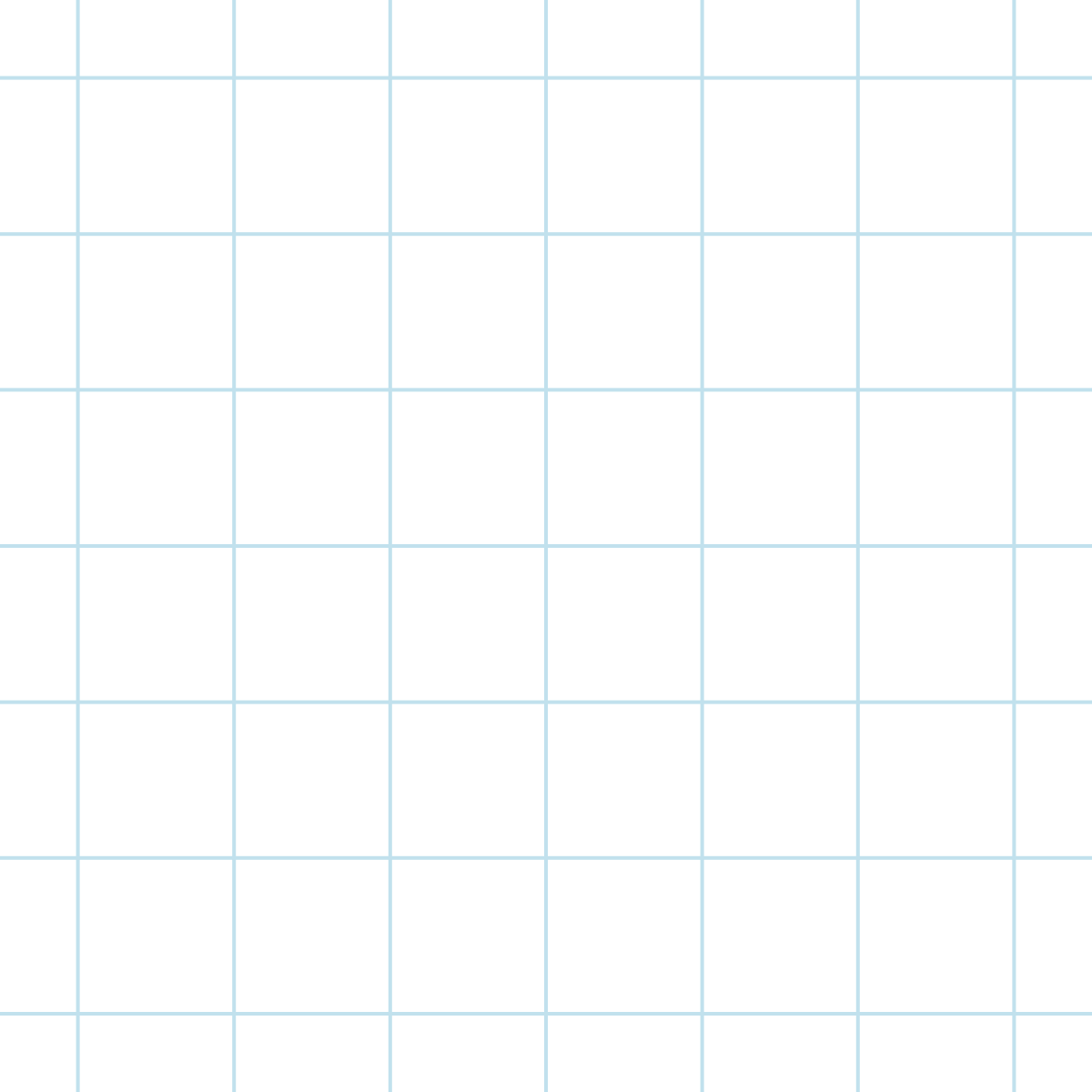 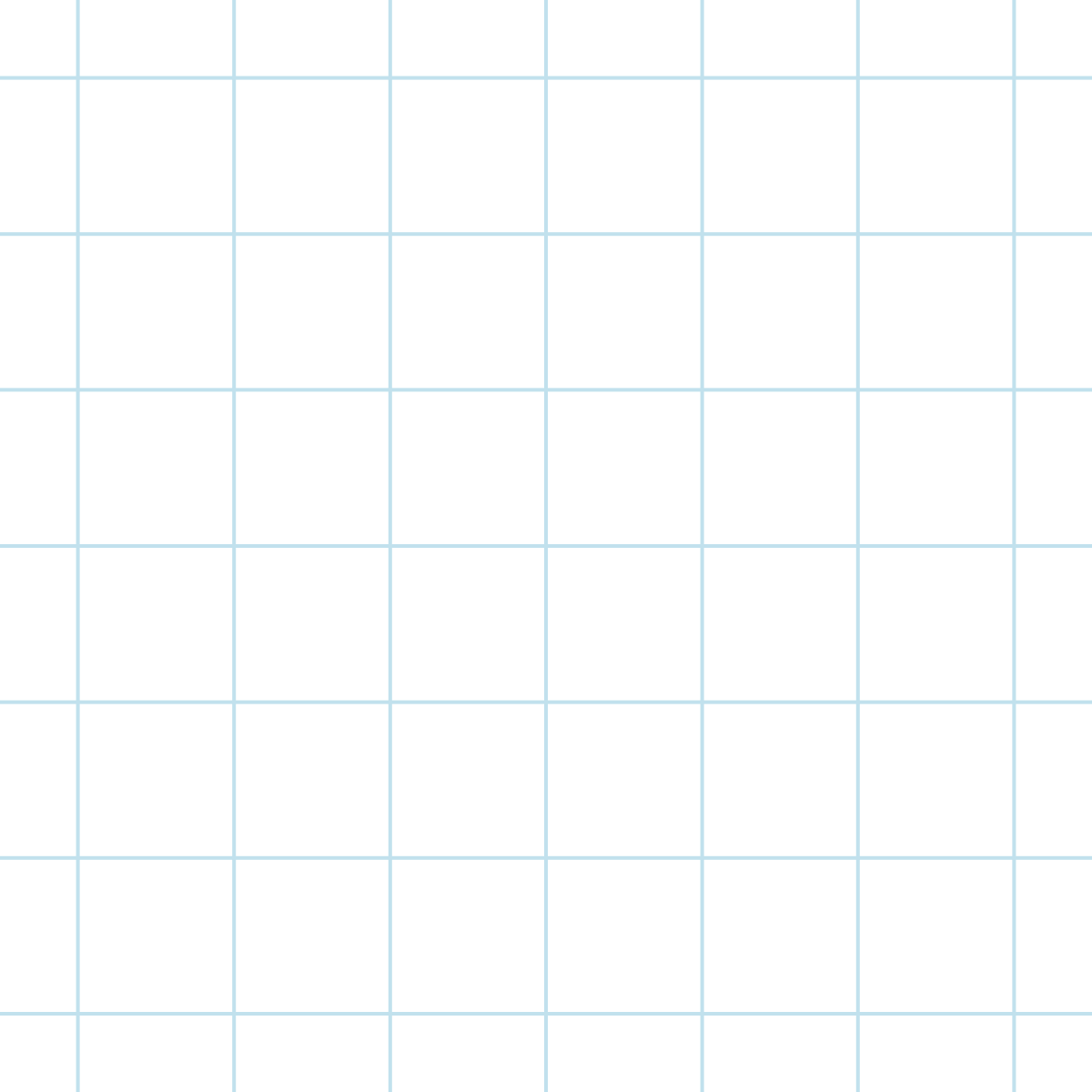 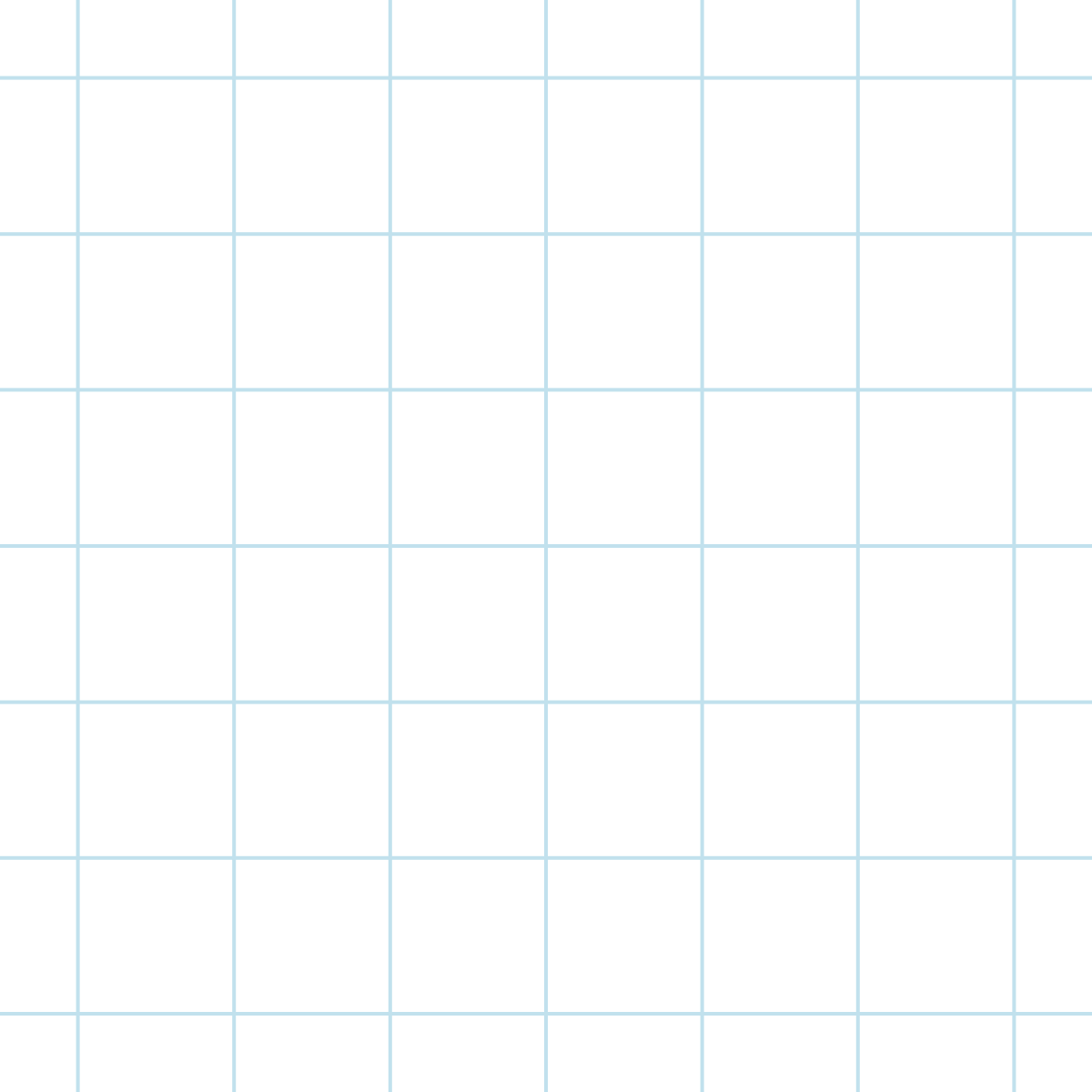 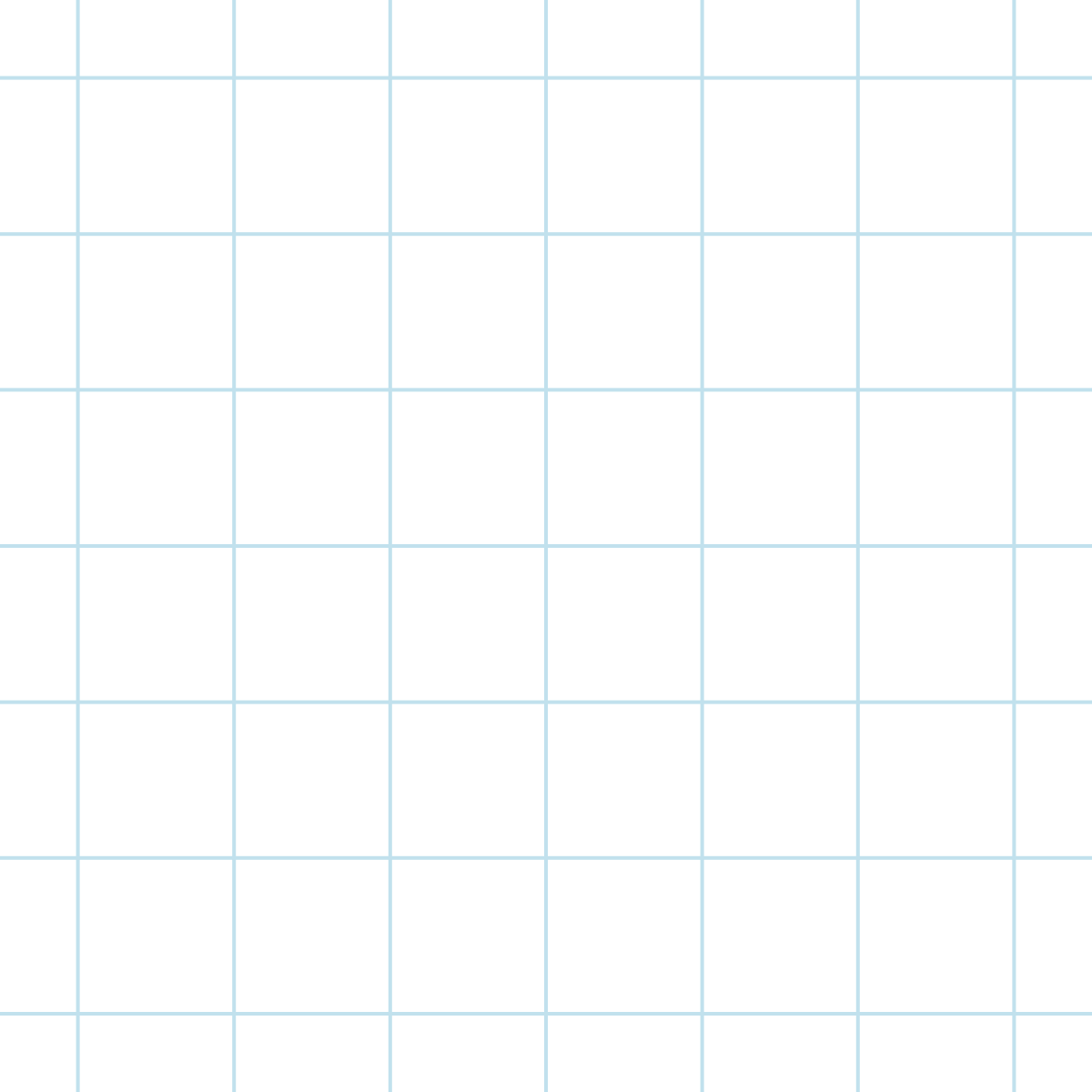 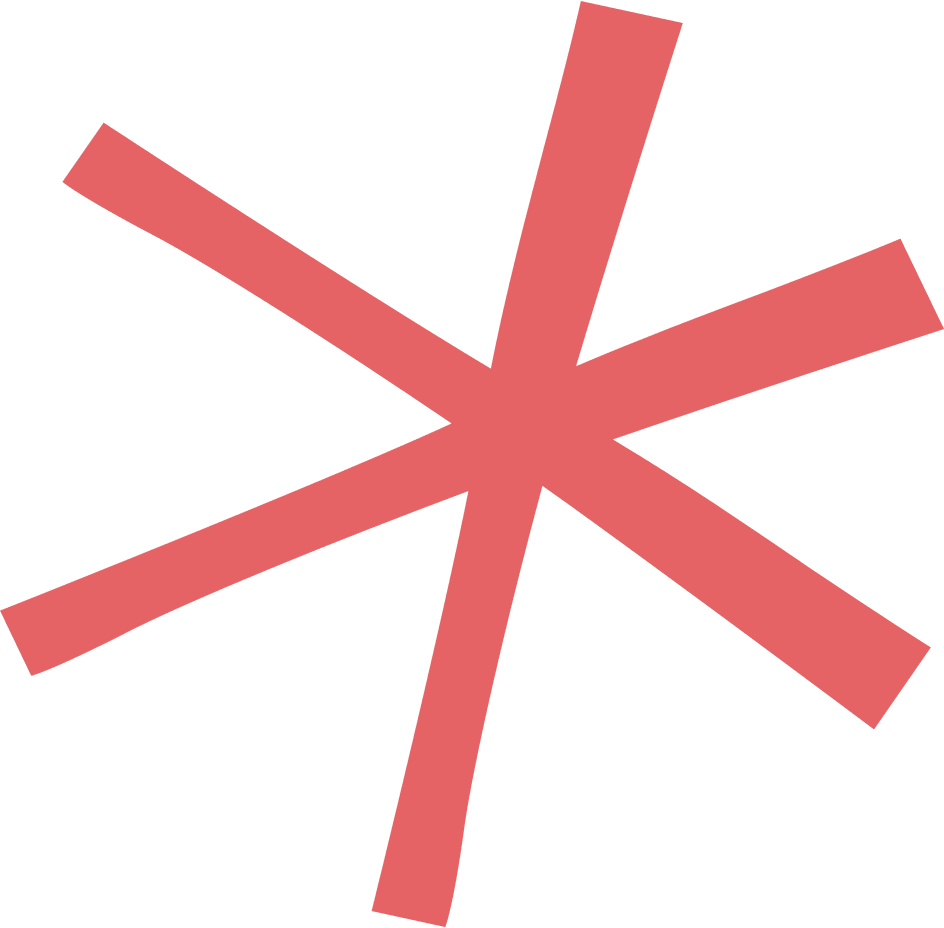 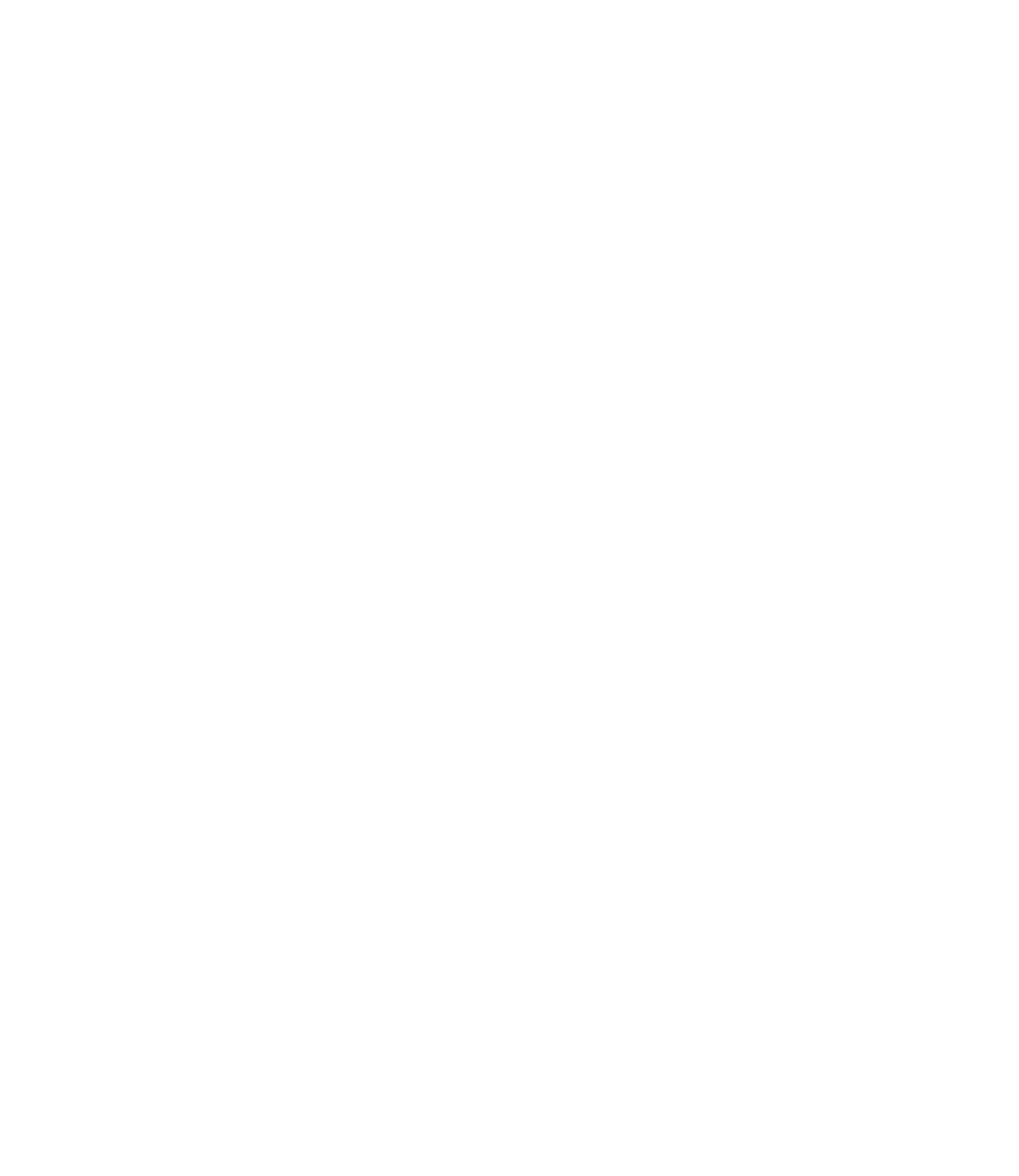 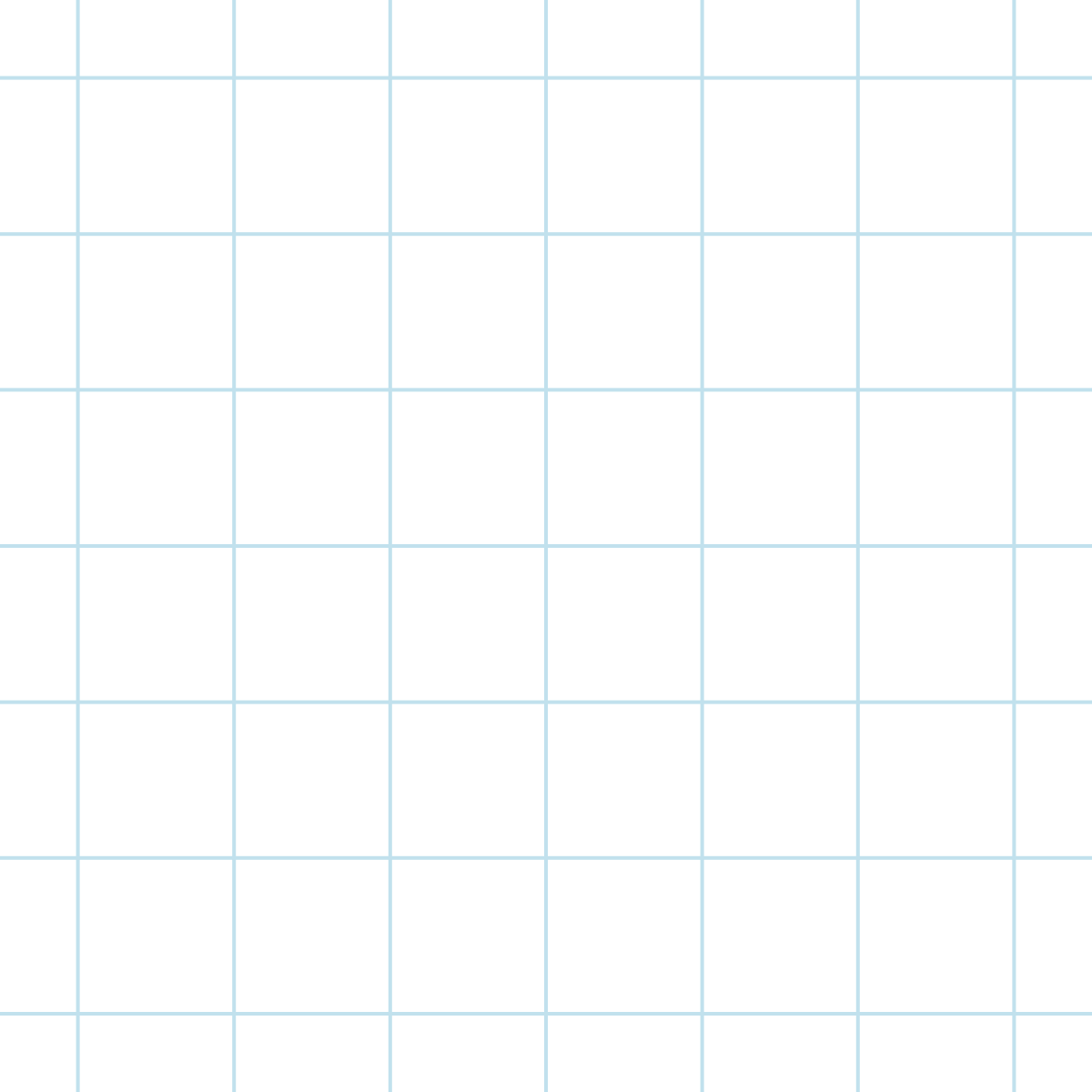 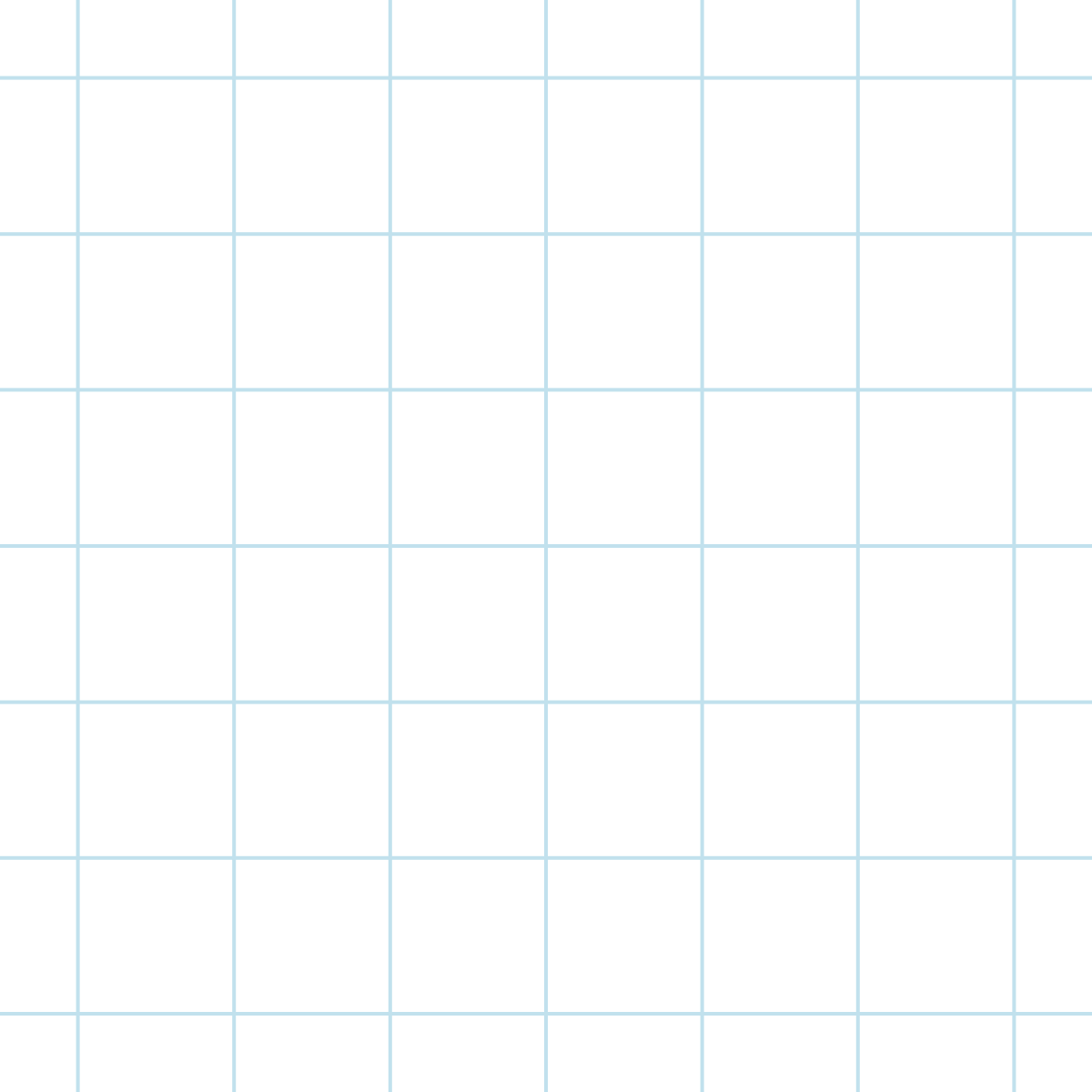 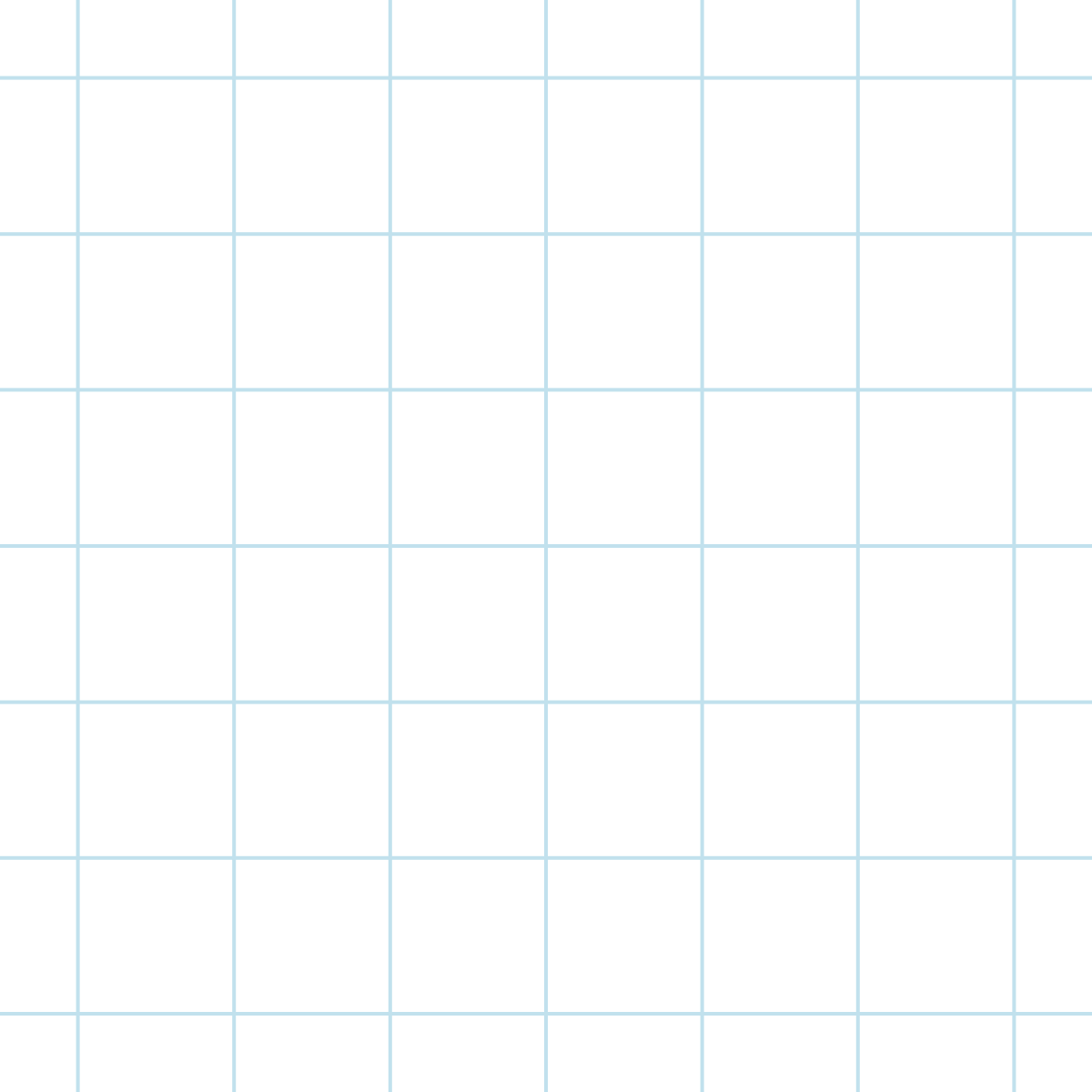 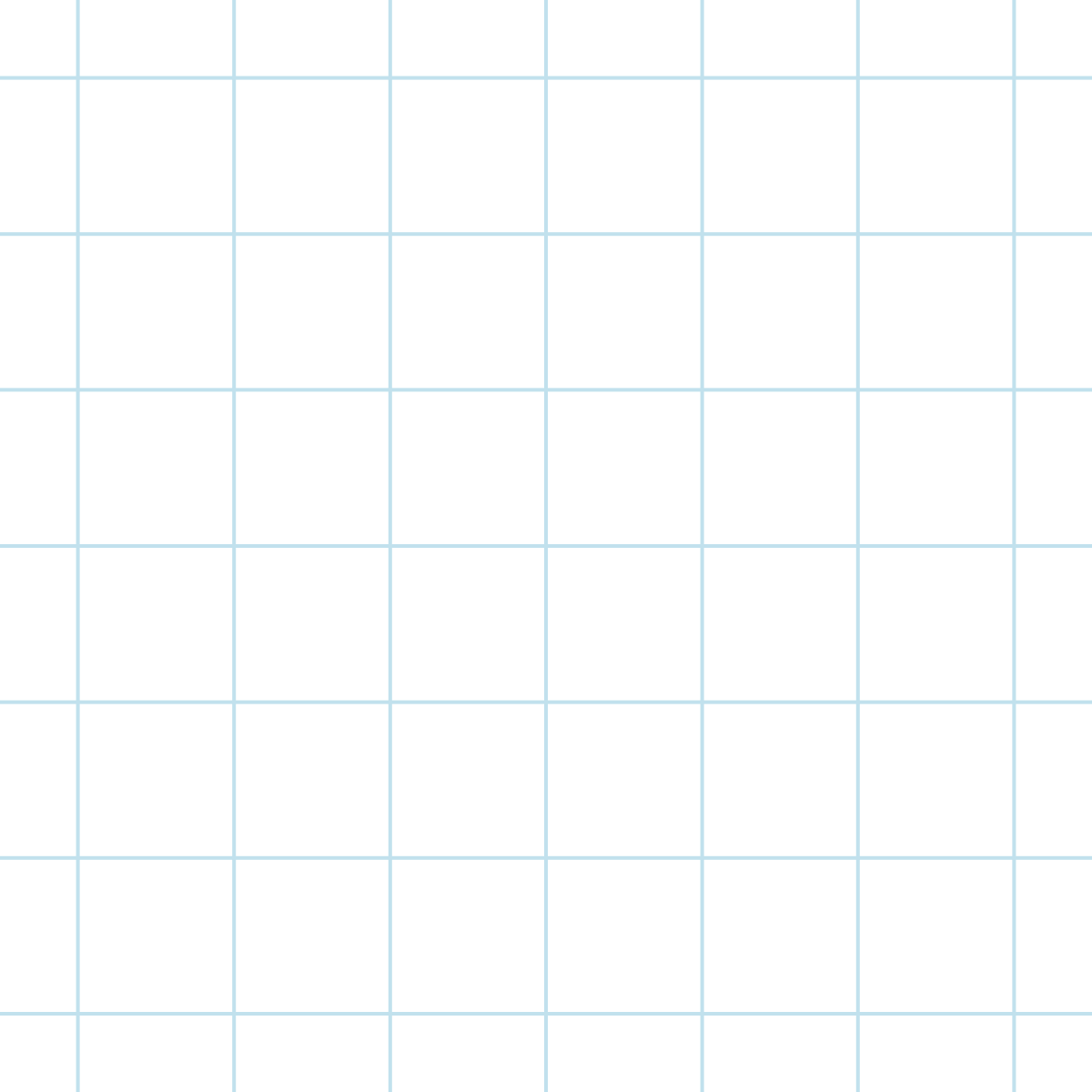 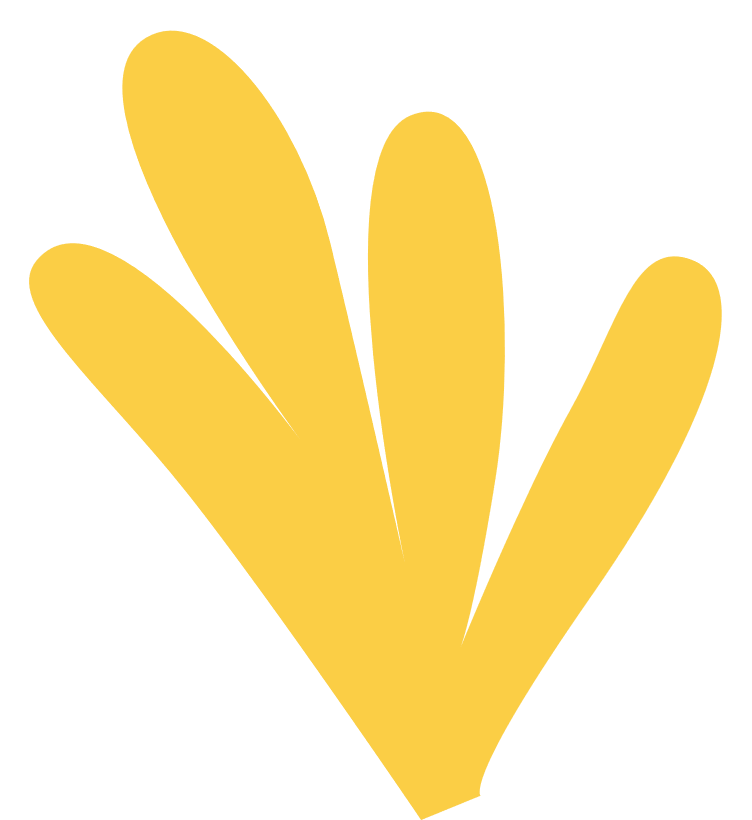 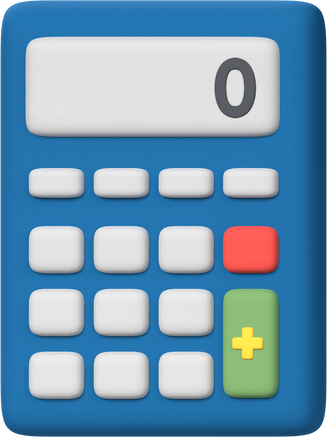 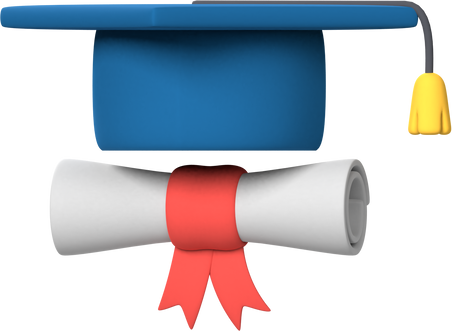 HẸN GẶP LẠI CÁC EM
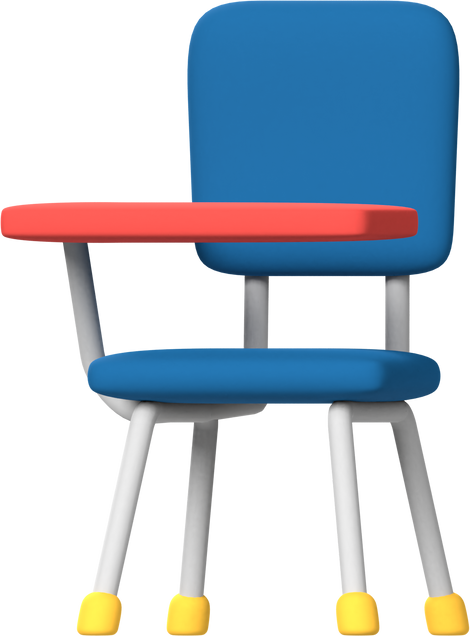 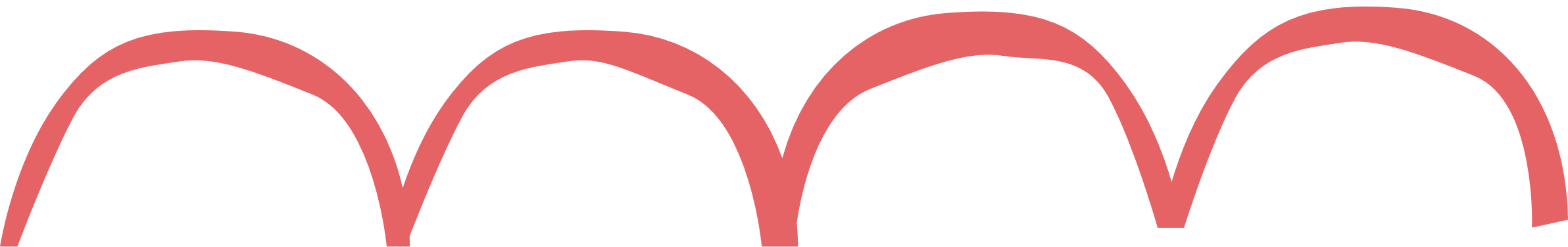 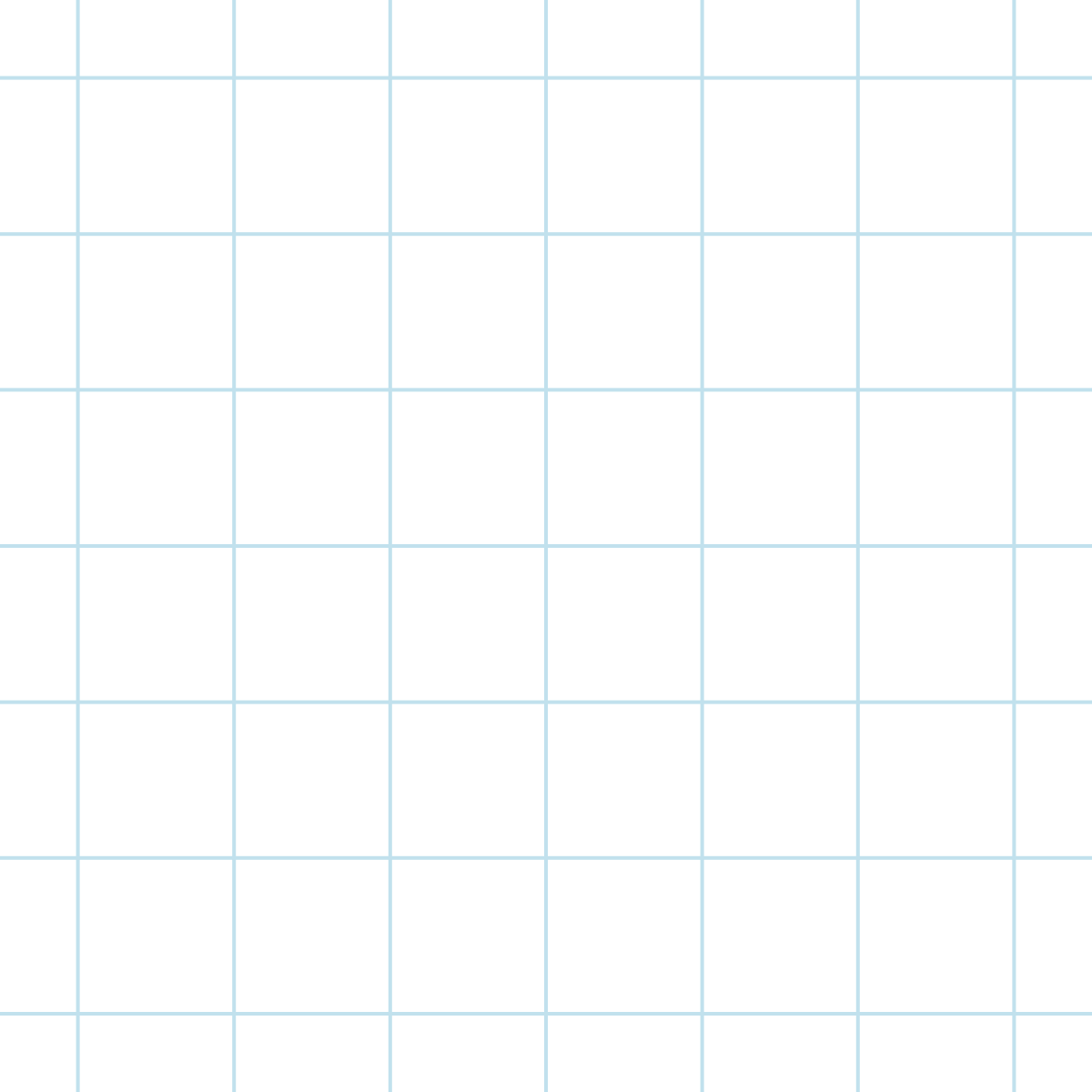 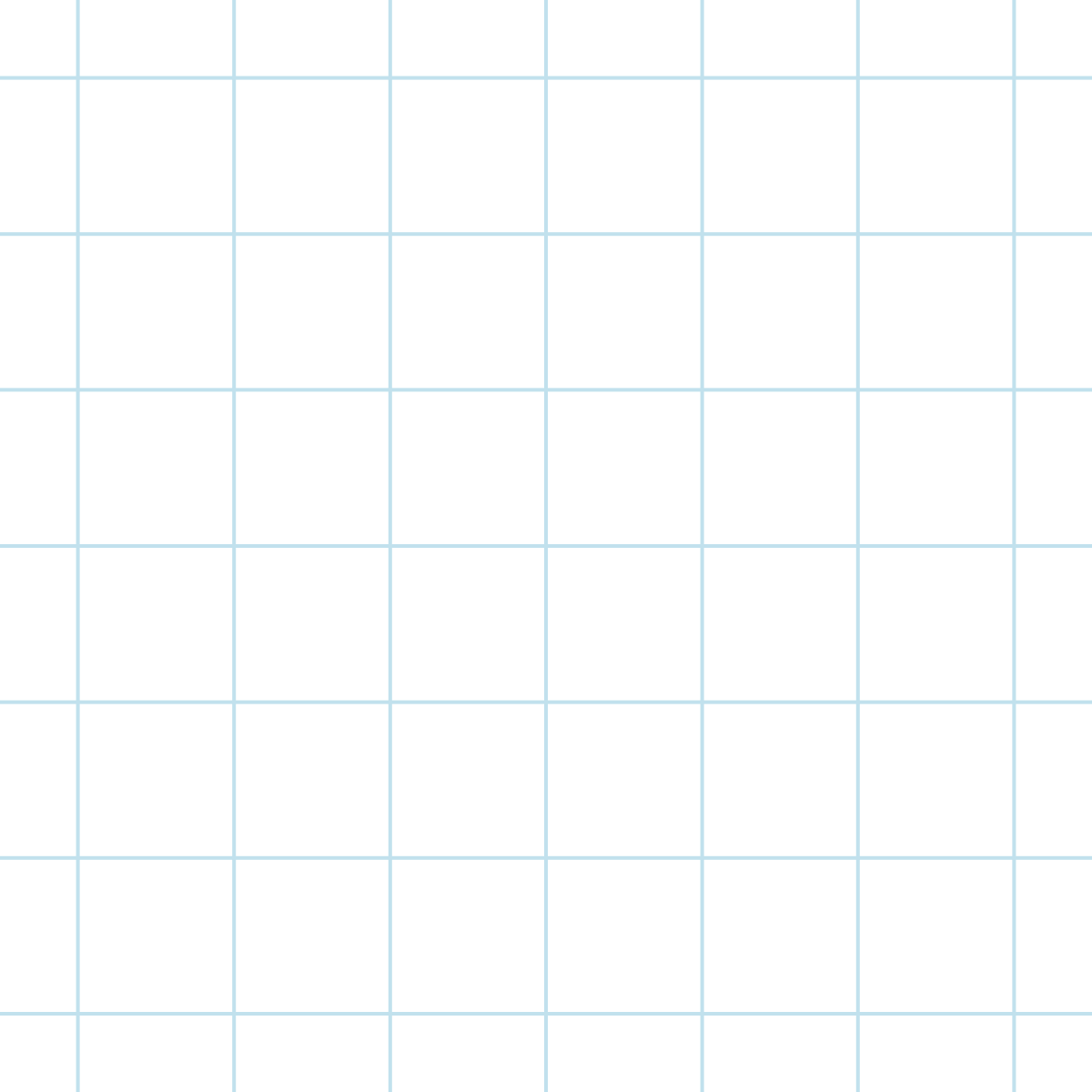 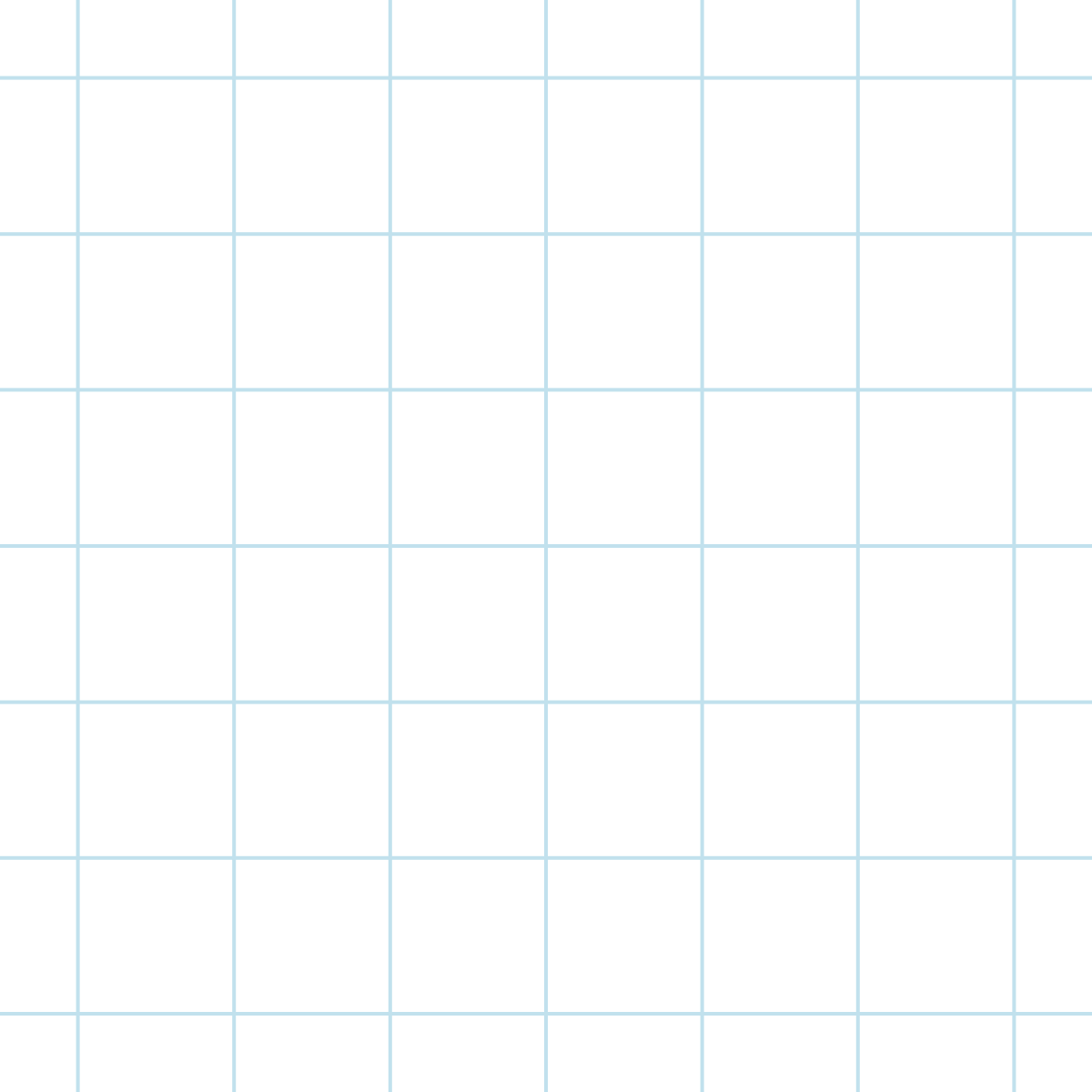 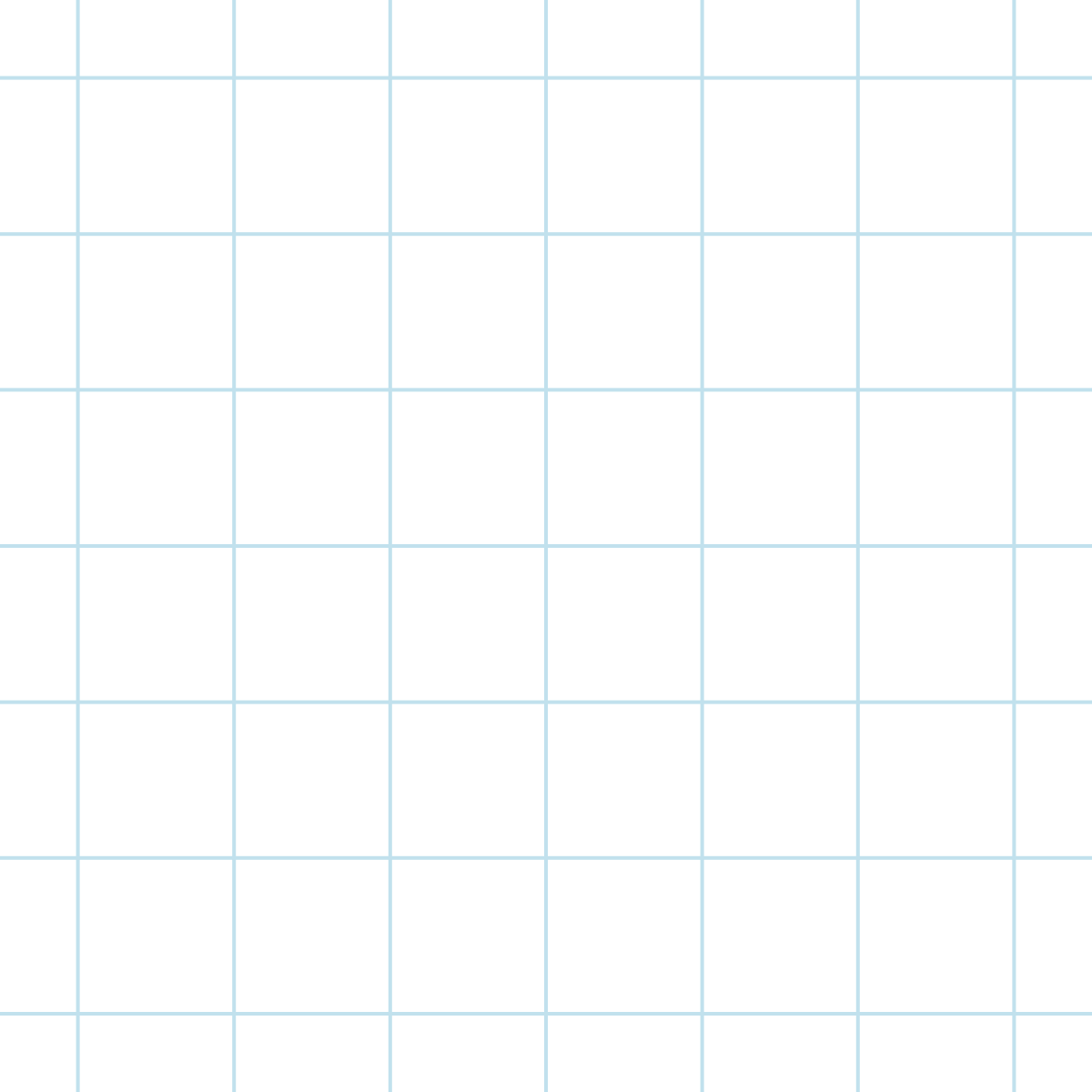 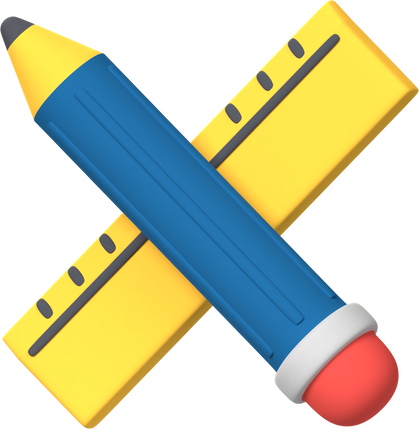